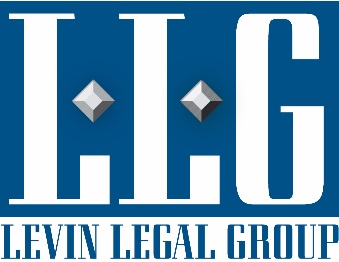 Title IXsexual   harassment and   The   new Regulations©  2020  LEvin legal Group, P.C.  And beard legal group
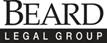 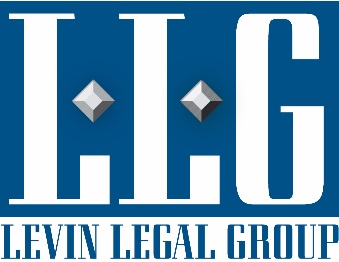 Today’s Presenters
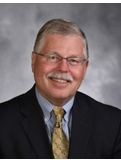 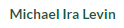 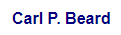 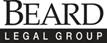 Copyright 2020, Levin Legal Group, P.C. and Beard Legal Group
2
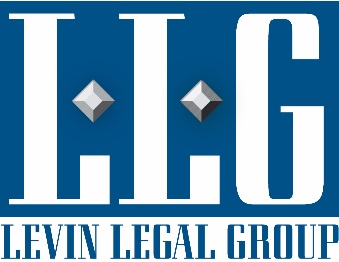 Disclaimers
Although we have worked hard to ensure that the information in this training module is accurate, it does not constitute legal advice.
We are not creating an attorney-client relationship through this training.
The application of any of the rules to any particular fact pattern must be made by an attorney who is given all relevant facts.
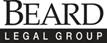 Copyright 2020, Levin Legal Group, P.C. and Beard Legal Group
3
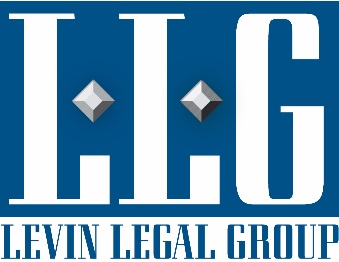 Disclaimers
There are exceptions to almost every rule!
Training and recommendations are subject to change with time and the issuance of court decisions and administrative guidance.
When we refer to Title IX and the Title IX regulations in this training, we are limiting our comments to the new sexual harassment requirements.
Remember—Title IX applies to much more than sexual harassment!
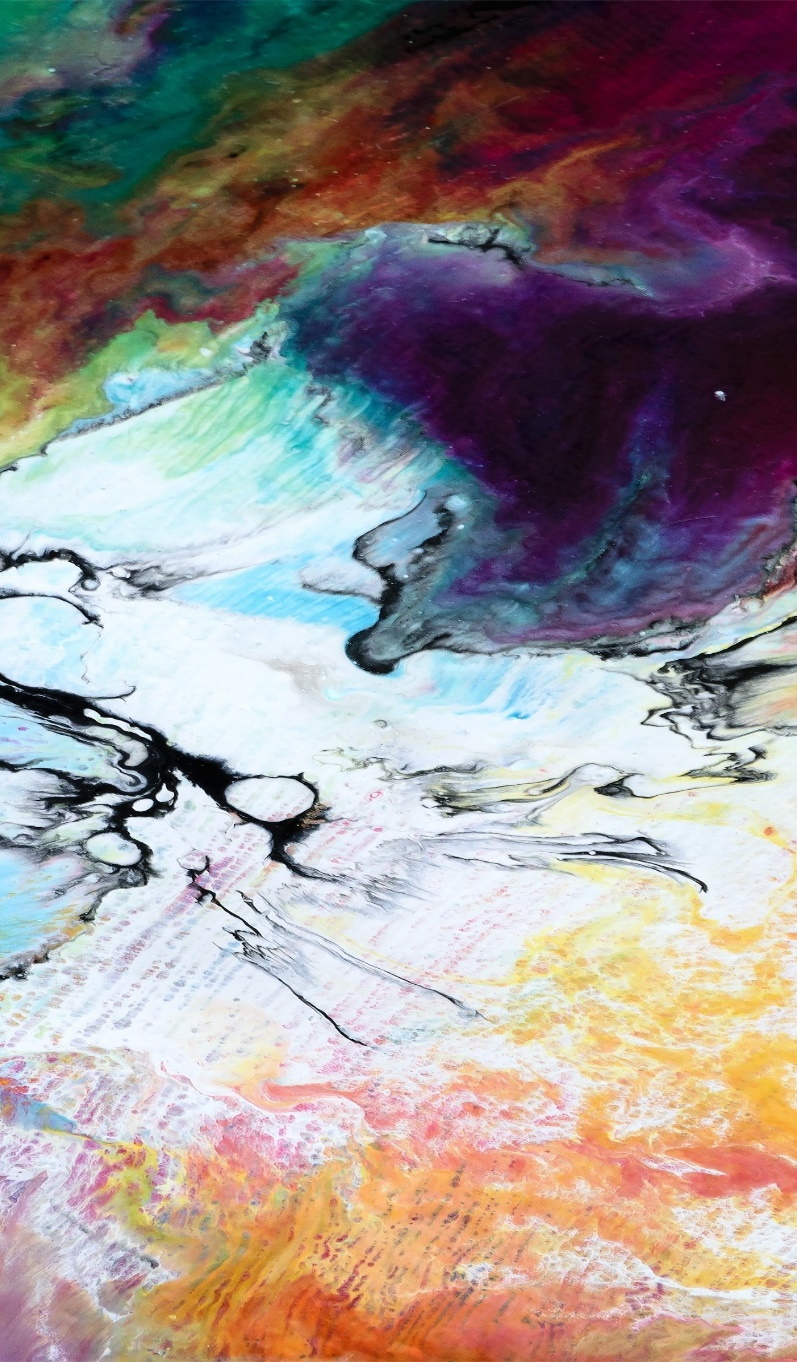 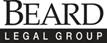 Copyright 2020, Levin Legal Group, P.C. and Beard Legal Group
4
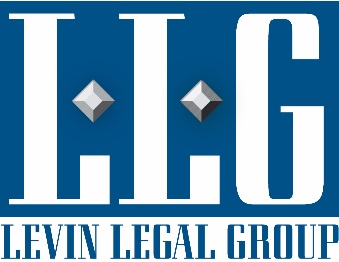 Practical tips
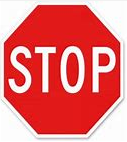 Throughout this training we will provide practical tips.  When you see the stop sign, “really” pay attention—it will be on the test!
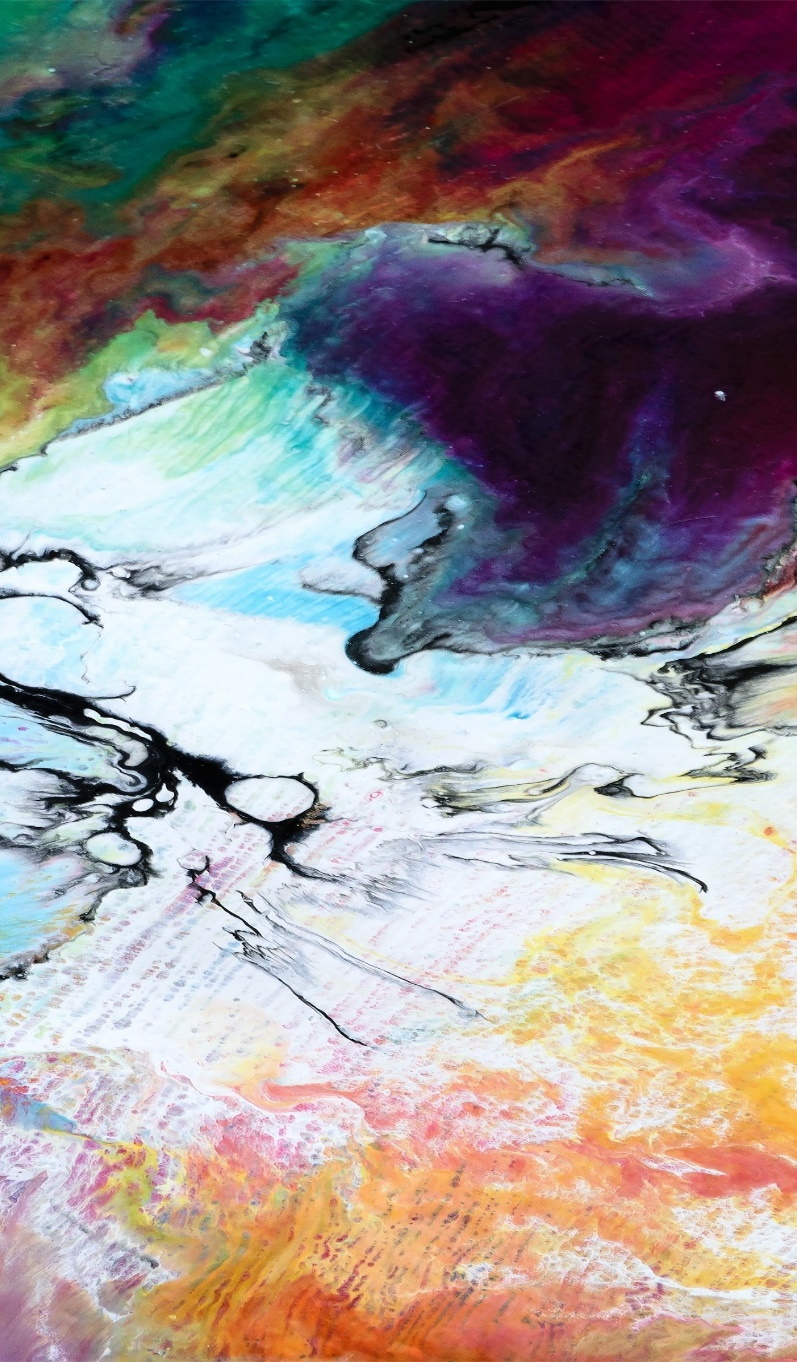 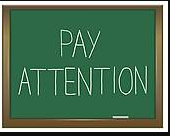 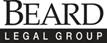 Levin Legal Group, P.C.
5
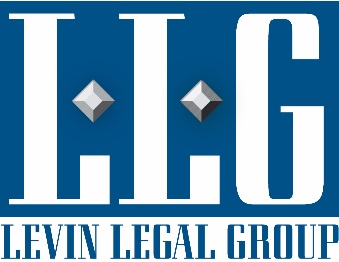 Training
The Regulations require that you receive training on specific topics.  When you see the professor in a slide, that means that we will take a deeper dive into the required subject subsequently in the training.
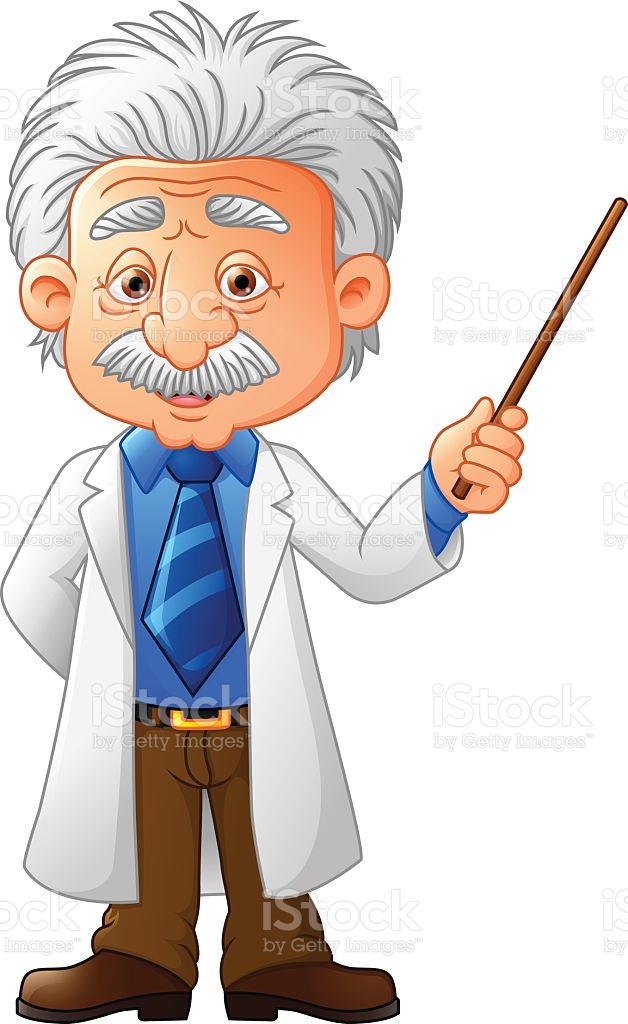 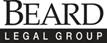 Copyright 2020, Levin Legal Group, P.C. and Beard Legal Group
6
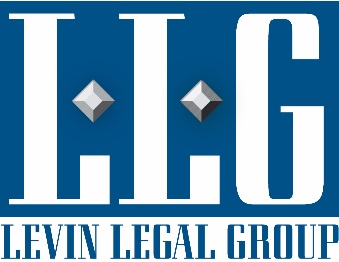 Recommendations
When we make a recommendation, you will see our cartoon lawyer on the slide.
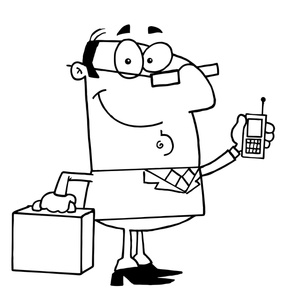 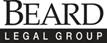 Copyright 2020, Levin Legal Group, P.C. and Beard Legal Group
7
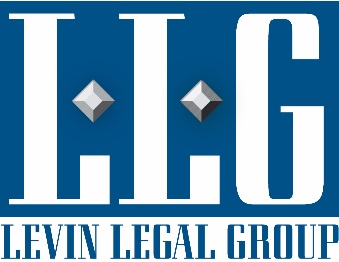 Agenda for Today’s Program
Part I: The History Behind Sexual Harassment as a Legal Doctrine
Part II: A Deep Dive into the New Regulations
Part III: Integrating the New Requirements to Existing Legal Framework and Requirements
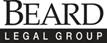 Copyright 2020, Levin Legal Group, P.C. and Beard Legal Group
8
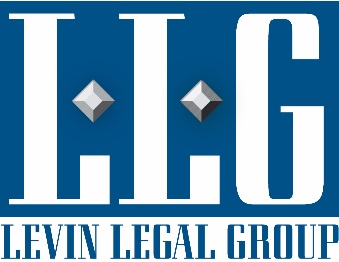 Understanding Legal Citations
Statutes:
United States Code—20 U.S.C.A. §1401
Purdon's Statutes—24 P.S. §1-101
Pennsylvania Consolidated Statutes—24 Pa.C.S.A. §8101
Regulations:
Code of Federal Regulations—34 C.F.R., Part 106
Pennsylvania Code—22 Pa. Code, Chapter 12
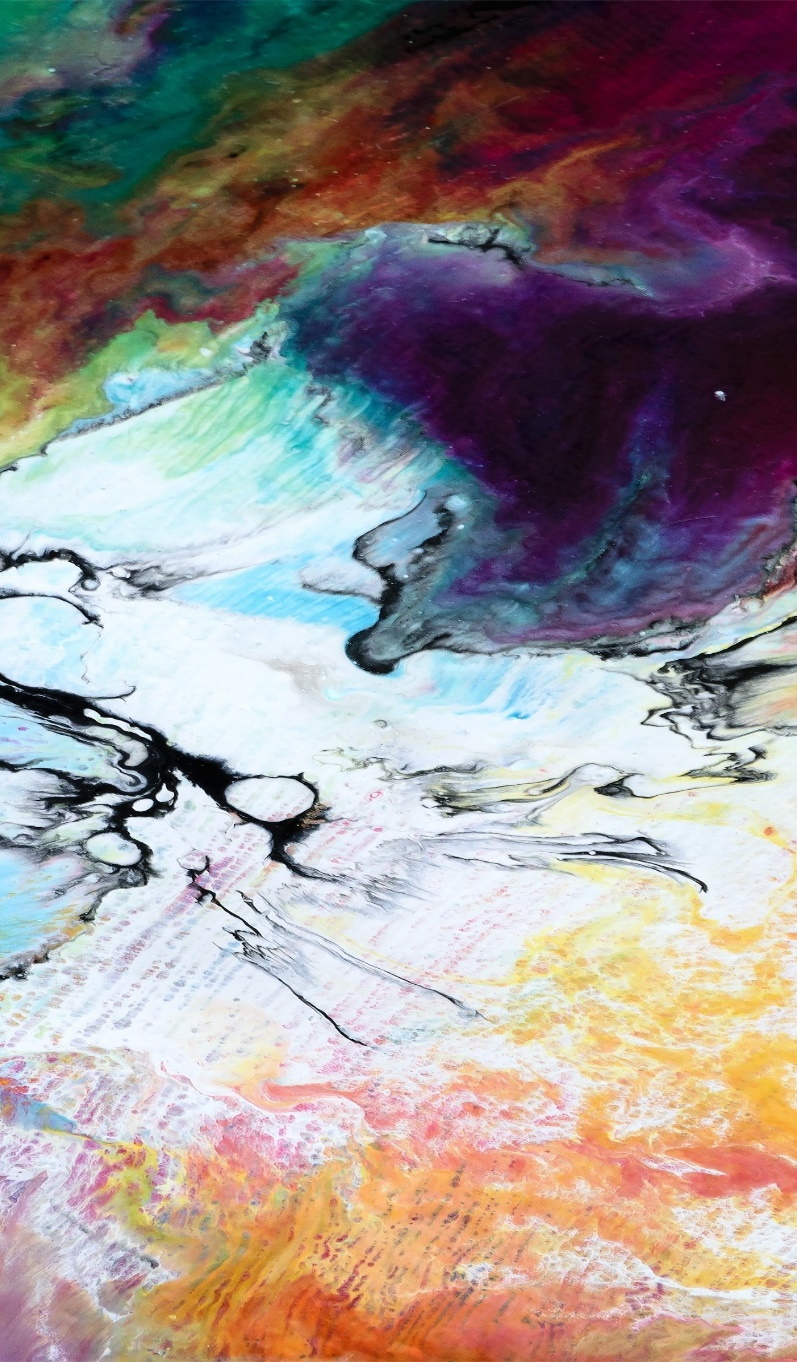 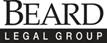 Copyright 2020, Levin Legal Group, P.C. and Beard Legal Group
9
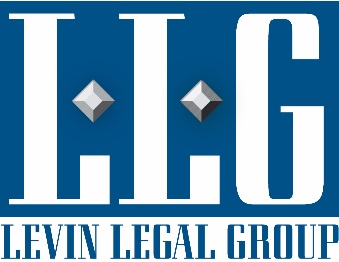 Understanding word usage
As used in this training, “school” means:
School District;
Intermediate Unit;
Public Vocational-Technical school; and
Public charter and cyber charter school.
Although the Title IX regulations apply to post secondary institutions, including community colleges, this training does not!
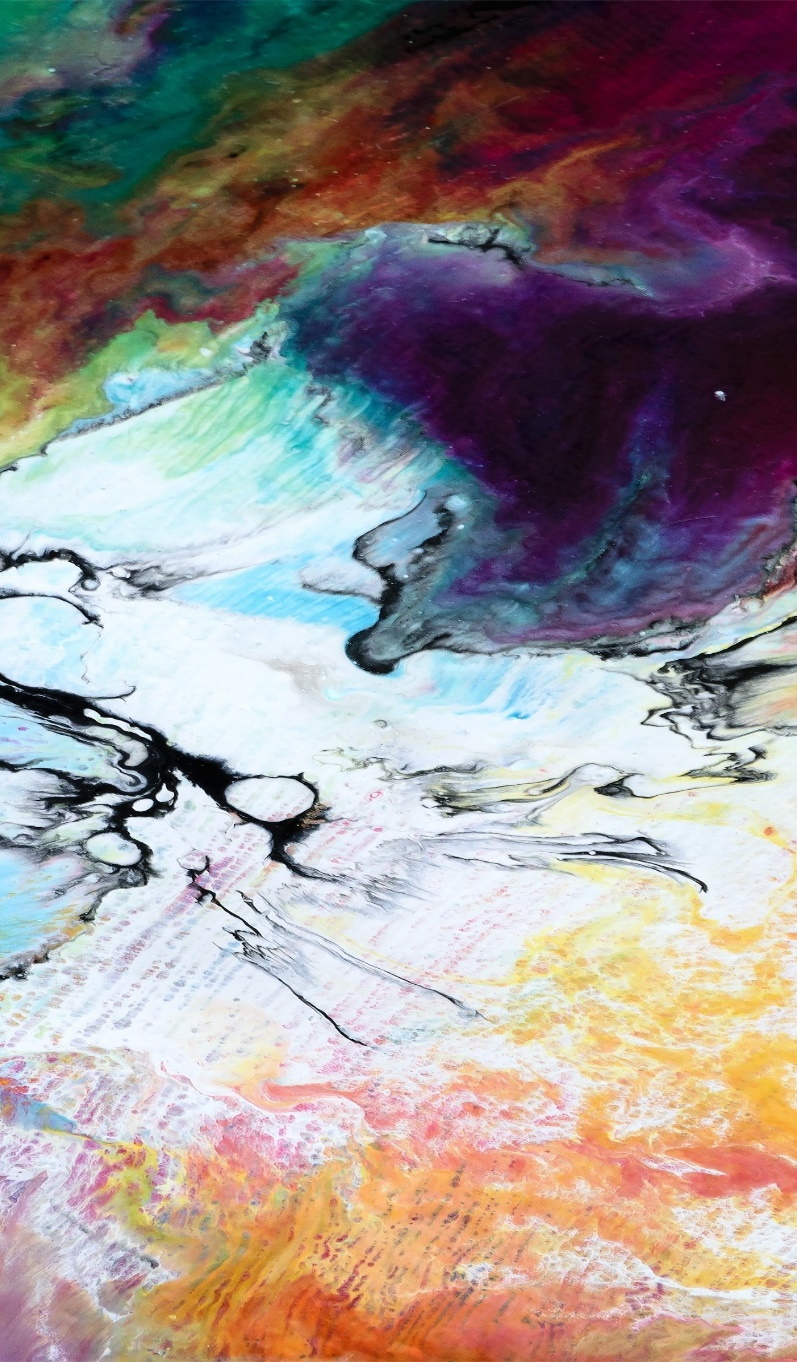 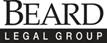 Copyright 2020, Levin Legal Group, P.C. and Beard Legal Group
10
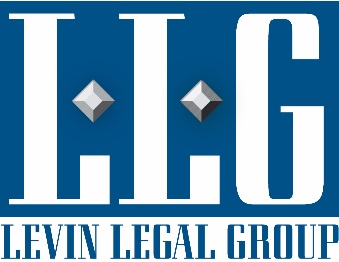 Understanding word usage
As used in this training, “law” or “applicable law” means applicable statutes, regulations and relevant case law interpreting the statutes and regulations.
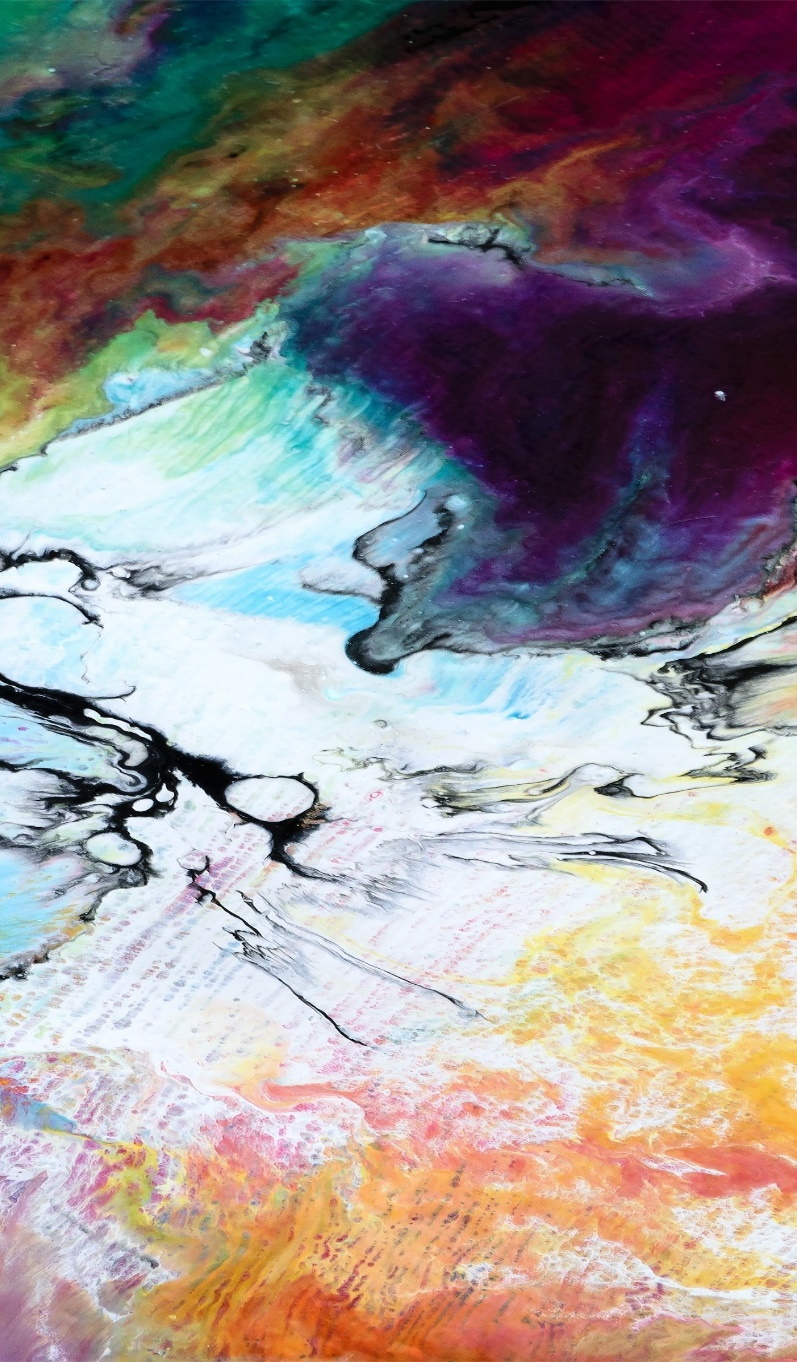 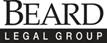 Copyright 2020, Levin Legal Group, P.C. and Beard Legal Group
11
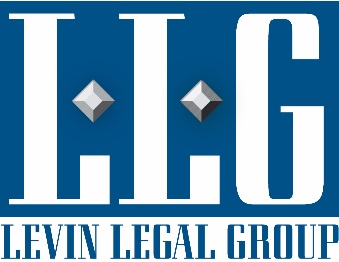 Pennsylvania School Boards Association (“PSBA”)
Because virtually all school districts, Intermediate Units and Vocational-Technical Schools subscribe to the PSBA Policy Service, we have tailored this training to the recommended PSBA policy and attachments that were published by PSBA on Friday, July 31, 2020.  We recommend that you review those publications.
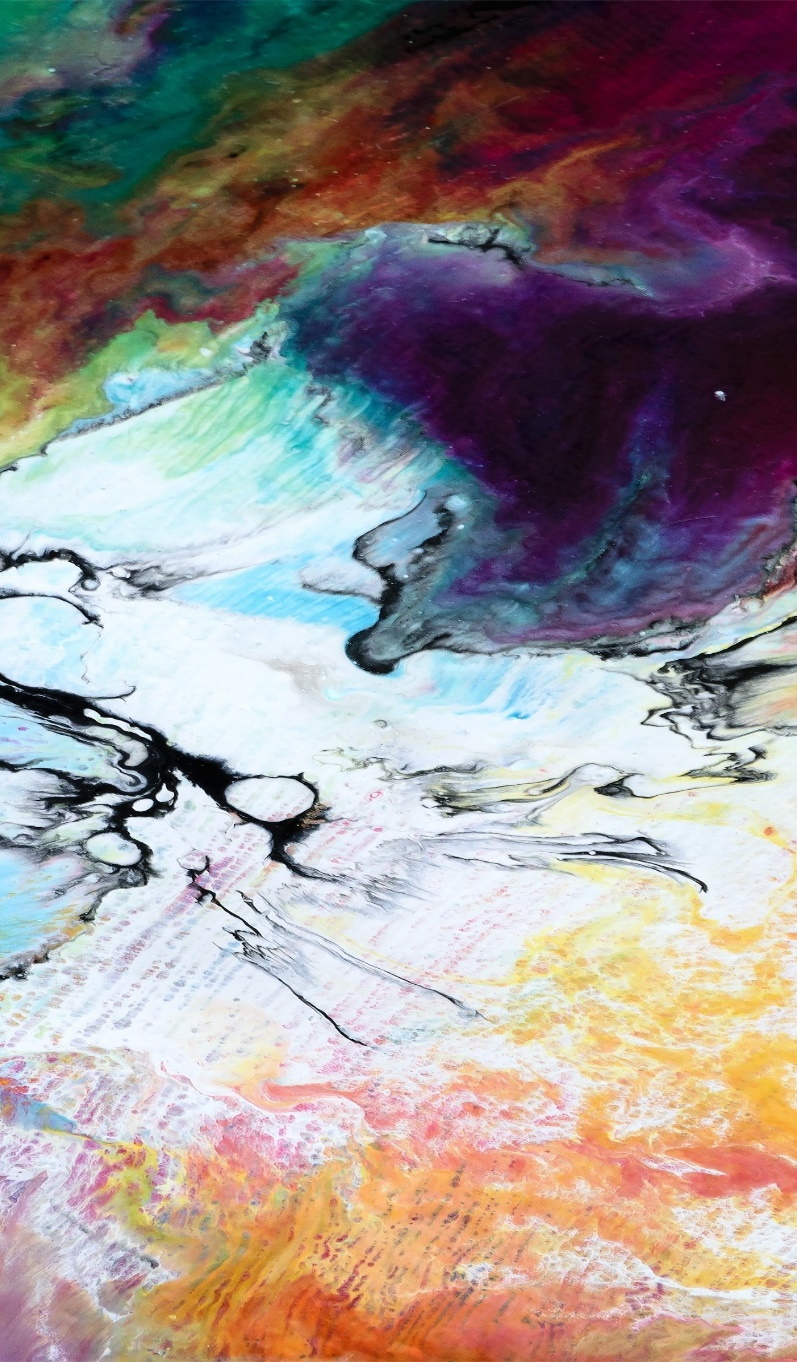 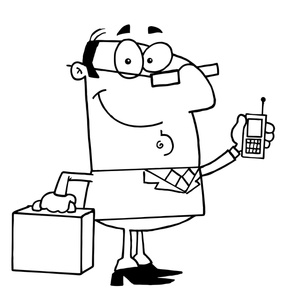 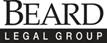 Copyright 2020, Levin Legal Group, P.C. and Beard Legal Group
12
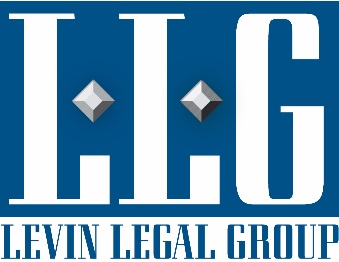 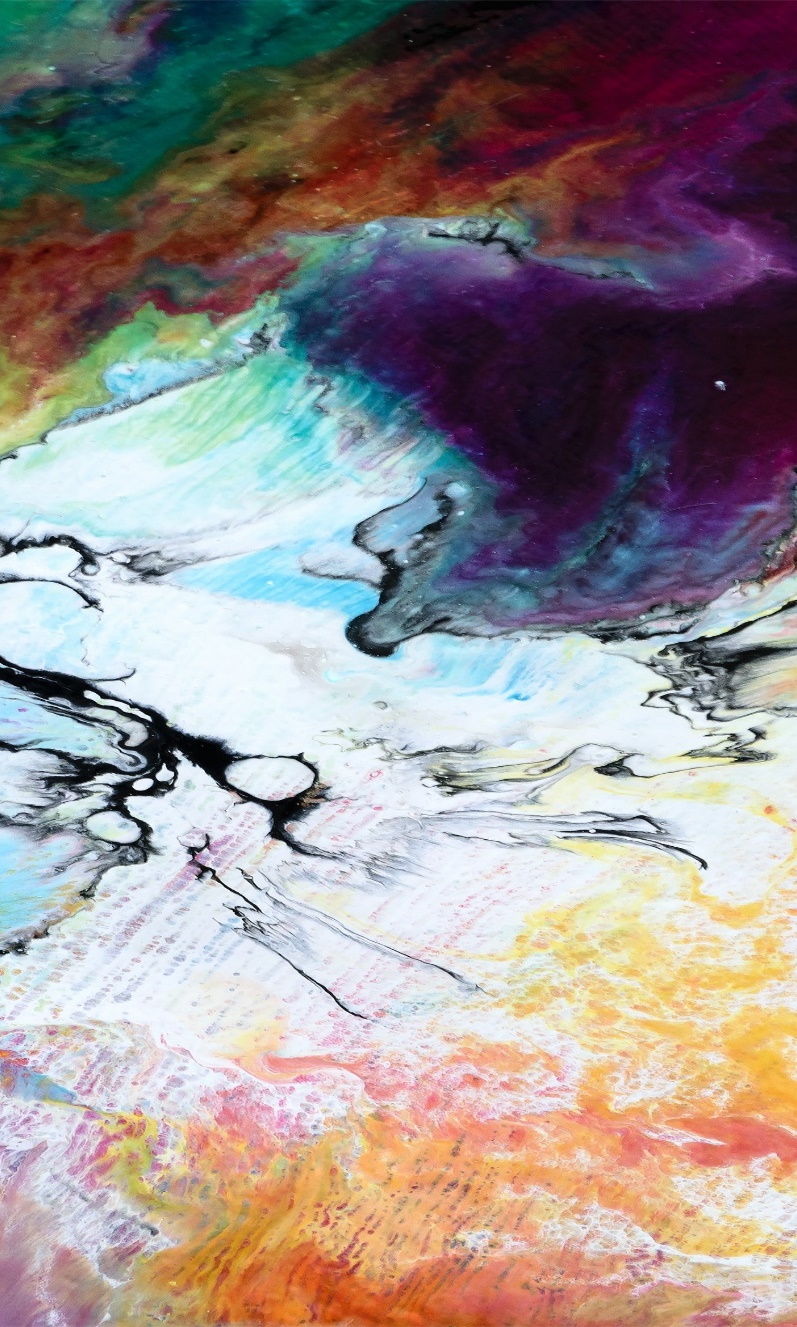 PART  IThe  history behind sexual harassment as a  legal  concept  and  basis  for  legal liability
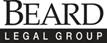 Copyright 2020, Levin Legal Group, P.C. and Beard Legal Group
13
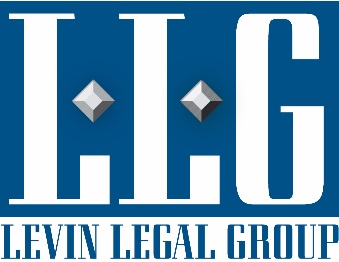 The History of Sexual Harassment and the law
Title VII of the Civil Rights Act of 1964: 
“It shall be an unlawful employment practice for an employer--(1) to fail or refuse to hire or to discharge any individual, or otherwise to discriminate against any individual with respect to his compensation, terms, conditions, or privileges of employment, because of such individual's race, color, religion, sex, or national origin . . . .” 42 U.S.C.A. §2000e-2 (Emphasis added)
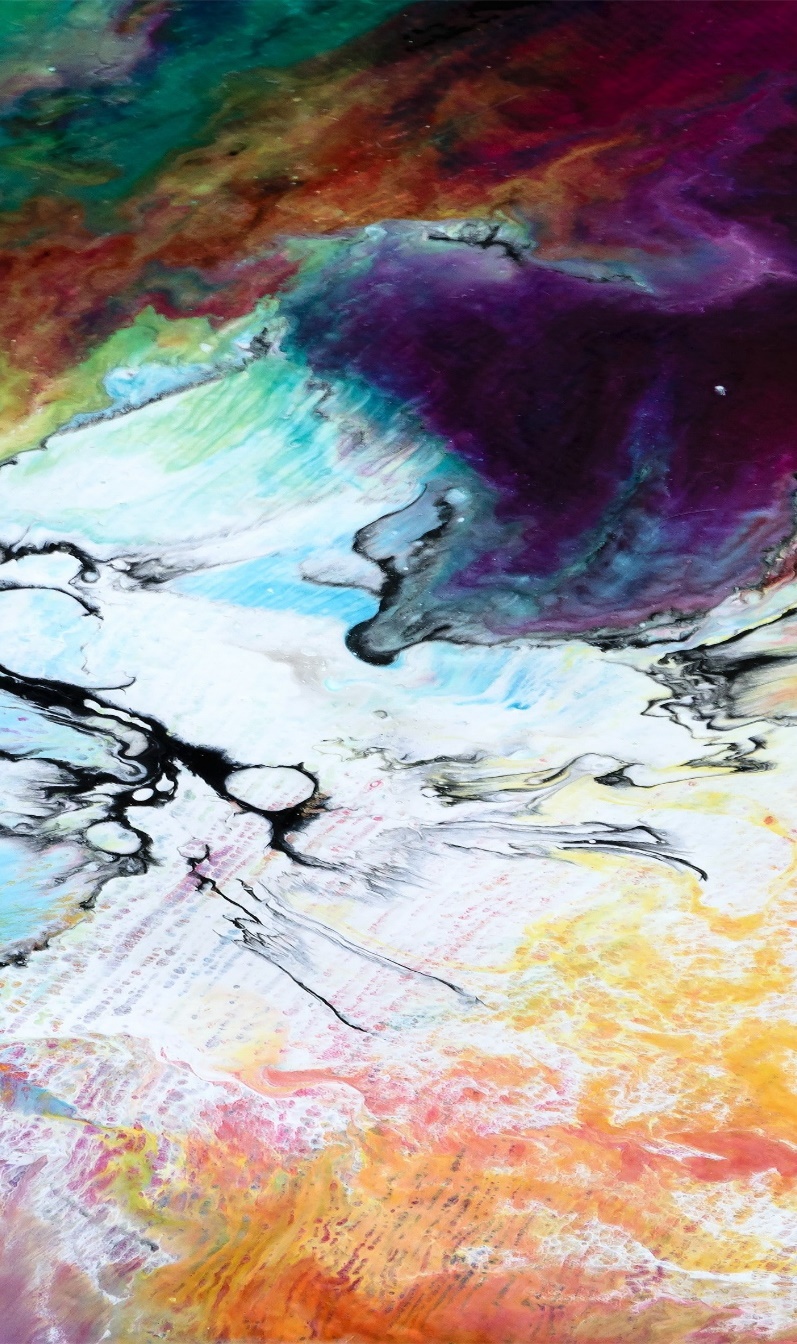 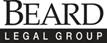 Copyright 2020, Levin Legal Group, P.C. and Beard Legal Group
14
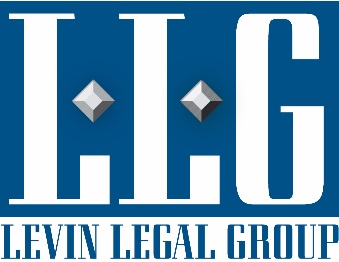 A  Short  History
Title IX:  enacted in 1972 as part of the Education Amendments of 1972.
“No person in the United States shall, [1]on the basis of sex, [2] be [a]excluded from participation in, be [b] denied the benefits of, or be [c] subjected to discrimination under any education program or activity receiving Federal financial assistance, . . ..” 20 U.S.C.A. § 1681 (Emphasis added)
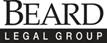 Copyright 2020, Levin Legal Group, P.C. and Beard Legal Group
15
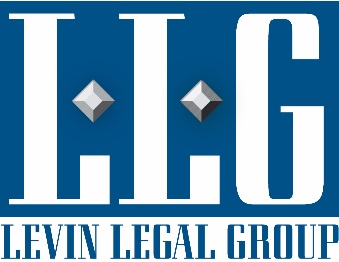 A  Short  History
Title VII—Applies only to employment discrimination; did not reach schools, colleges or universities in the capacity as protecting students;
Title IX—Applies to “recipients of federal financial assistances,” including
Public schools;
Colleges and Universities.
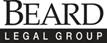 Copyright 2020, Levin Legal Group, P.C. and Beard Legal Group
16
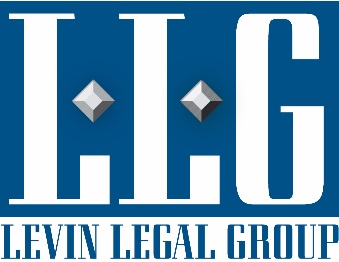 A  Short  History—How did “on the basis of Sex”  become “sexual harassment”?
The phrase “sexual harassment” was coined in 1975 by a group of feminist activists at Cornell University
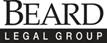 Copyright 2020, Levin Legal Group, P.C. and Beard Legal Group
17
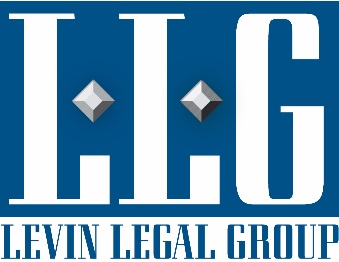 A short history:  how did “discrimination” become “sexual harassment”?
1975: New York Times Article: “Sexual harassment of women in their place of employment is extremely widespread. It is literally epidemic,” said Lin Farley, director of the women's section of the Human Affairs Program at Cornell University. She listed the forms such harassment could take: Constant leering and ogling of a woman's body.; Continually brushing against a woman's body.; Forcing a woman to submit to squeezing or pinching.; Catching a woman alone for forced sexual intimacies.; Outright sexual propositions, backed by threat of losing a job.”
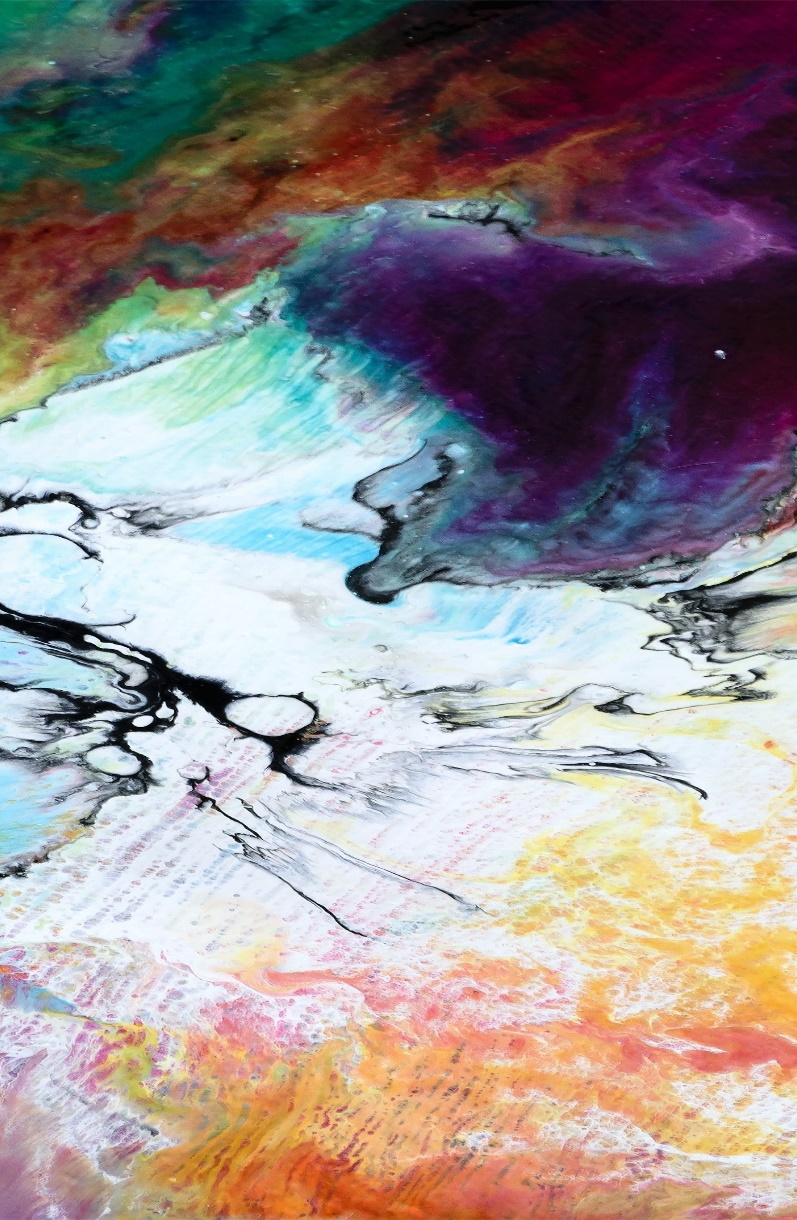 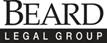 Copyright 2020, Levin Legal Group, P.C. and Beard Legal Group
18
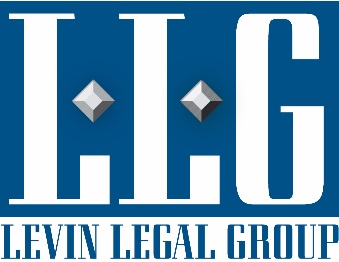 A  Short  History
Neither Title VII nor Title IX said anything about “sexual harassment.”
1976: The early cases: “In company with three of the four district courts that have considered the issue, this Court holds that sexual harassment and sexually motivated assault do not constitute sex discrimination under Title VII. Tomkins v. Pub. Serv. Elec. & Gas Co., 422 F.Supp. 553, 556 (D.N.J. 1976), rev'd, 568 F.2d 1044 (3d Cir. 1977).”
Copyright 2020, Levin Legal Group, P.C. and Beard Legal Group
19
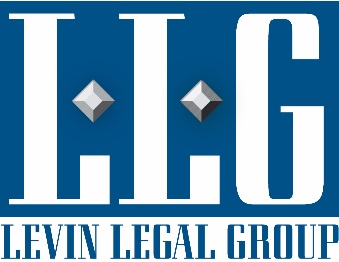 A Short History
1975: First Set of Regulations Under Title IX:  
No mention of sexual harassment.
No Title IX regulations until now have addressed sexual harassment.
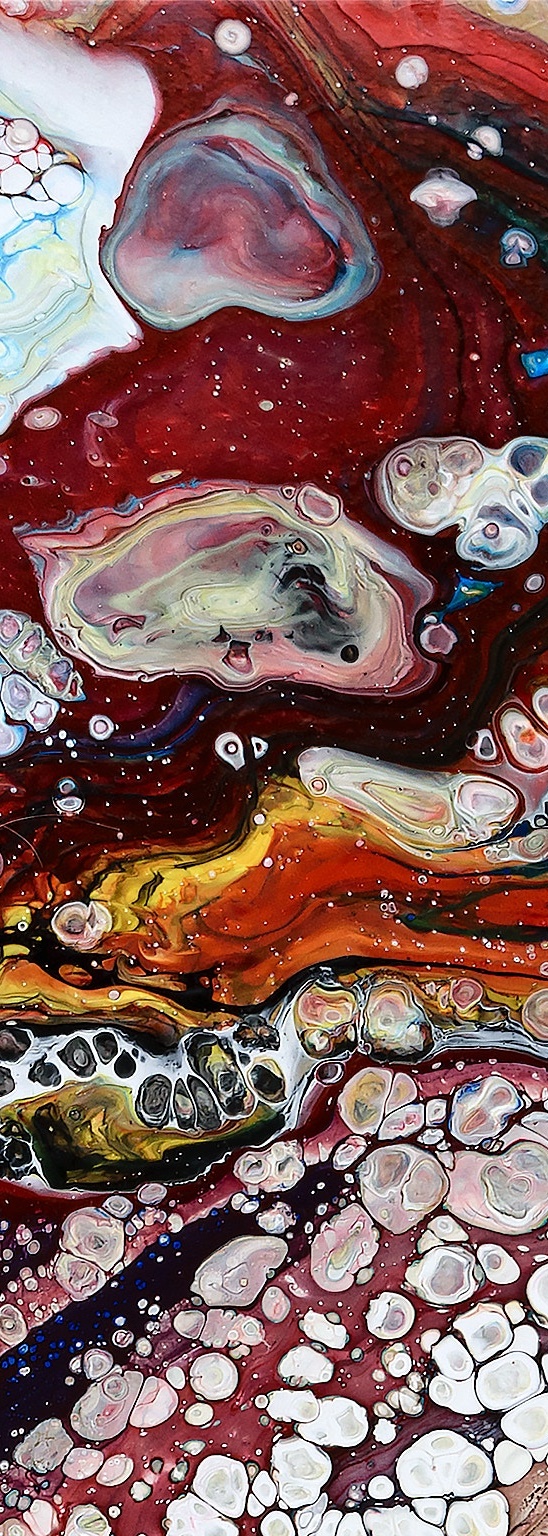 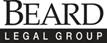 Copyright 2020, Levin Legal Group, P.C. and Beard Legal Group
20
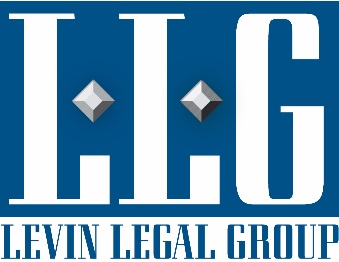 A  Short  History—Quid Pro Quo
This is not to say either that sexual harassment is never of concern under Title IX, or that a university may properly ignore the matter entirely. In plaintiff Price's case, for example, it is perfectly reasonable to maintain that academic advancement conditioned upon submission to sexual demands constitutes sex discrimination in education, just as questions of job retention or promotion tied to sexual demands from supervisors have become increasingly recognized as potential violations of Title VII's ban against sex discrimination in employment . . .  (cont’d on next slide)
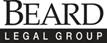 Copyright 2020, Levin Legal Group, P.C. and Beard Legal Group
21
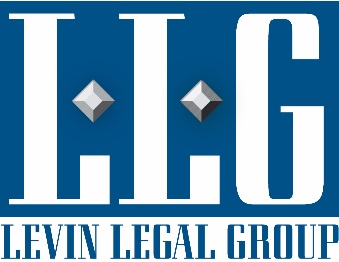 A  Short  History—Quid Pro Quo
When a complaint of such an incident is made, university inaction then does assume significance, for on refusing to investigate, the institution may sensibly be held responsible for condoning or ratifying the employee's invidiously discriminatory conduct. Alexander v. Yale Univ., 459 F.Supp. 1, 4 (D. Conn. 1977), aff'd, 631 F.2d 178 (2d Cir. 1980).
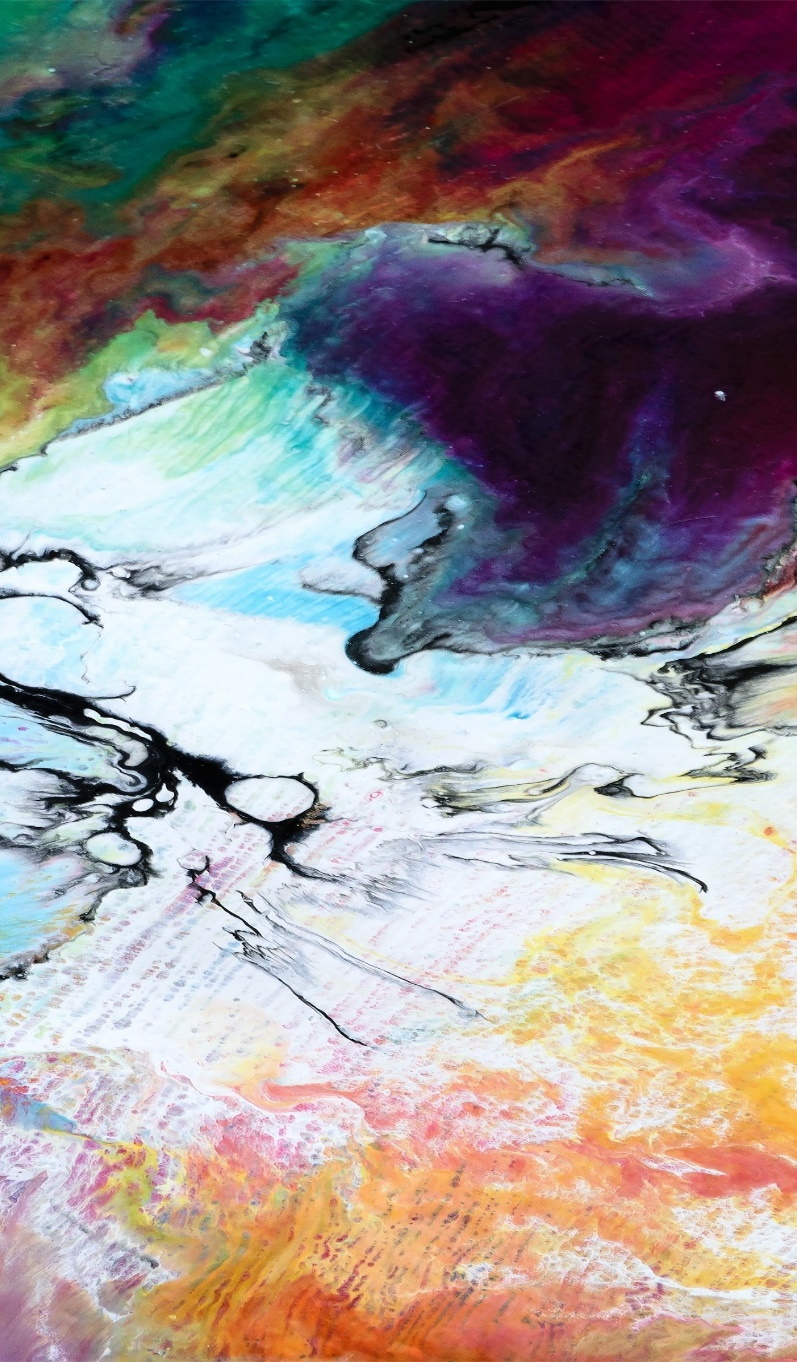 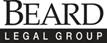 Copyright 2020, Levin Legal Group, P.C. and Beard Legal Group
22
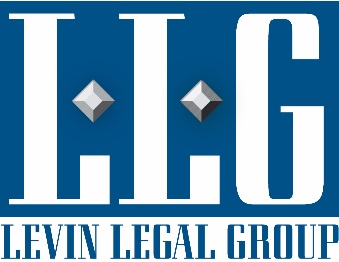 A  Short  history—First regulations
April 11,1980: EEOC published the Interim Guidelines on sexual harassment as an amendment to the Guidelines on Discrimination Because of Sex. 29 CFR Part 1604.11, 45 FR 25024. “This amendment will re-affirm that sexual harassment is an unlawful employment practice.”
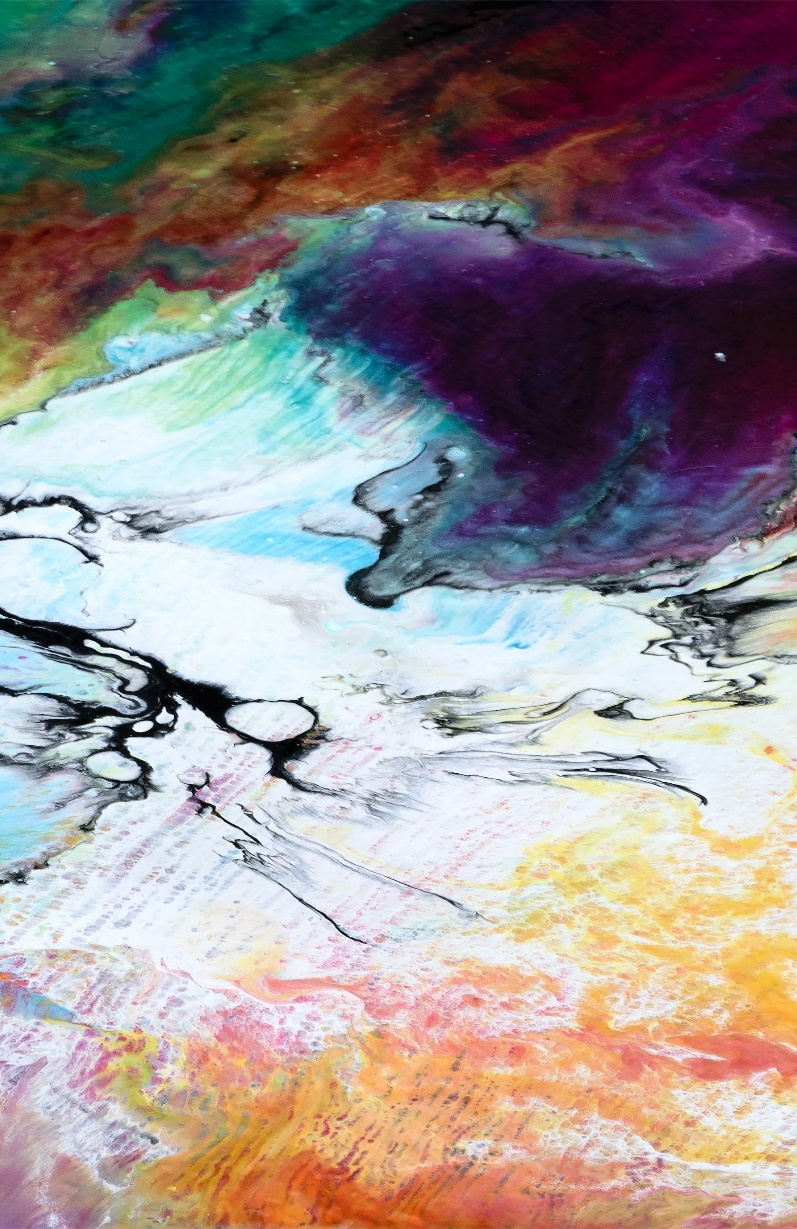 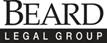 Copyright 2020, Levin Legal Group, P.C. and Beard Legal Group
23
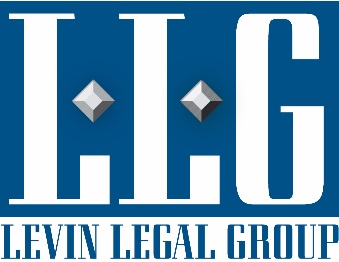 A short History—First Supreme Court Case
“Since the Guidelines were issued, courts have uniformly held, and we agree, that a plaintiff may establish a violation of Title VII by proving that discrimination based on sex has created a hostile or abusive work environment. As the Court of Appeals for the Eleventh Circuit wrote in Henson v. Dundee, 682 F.2d 897, 902 (1982):
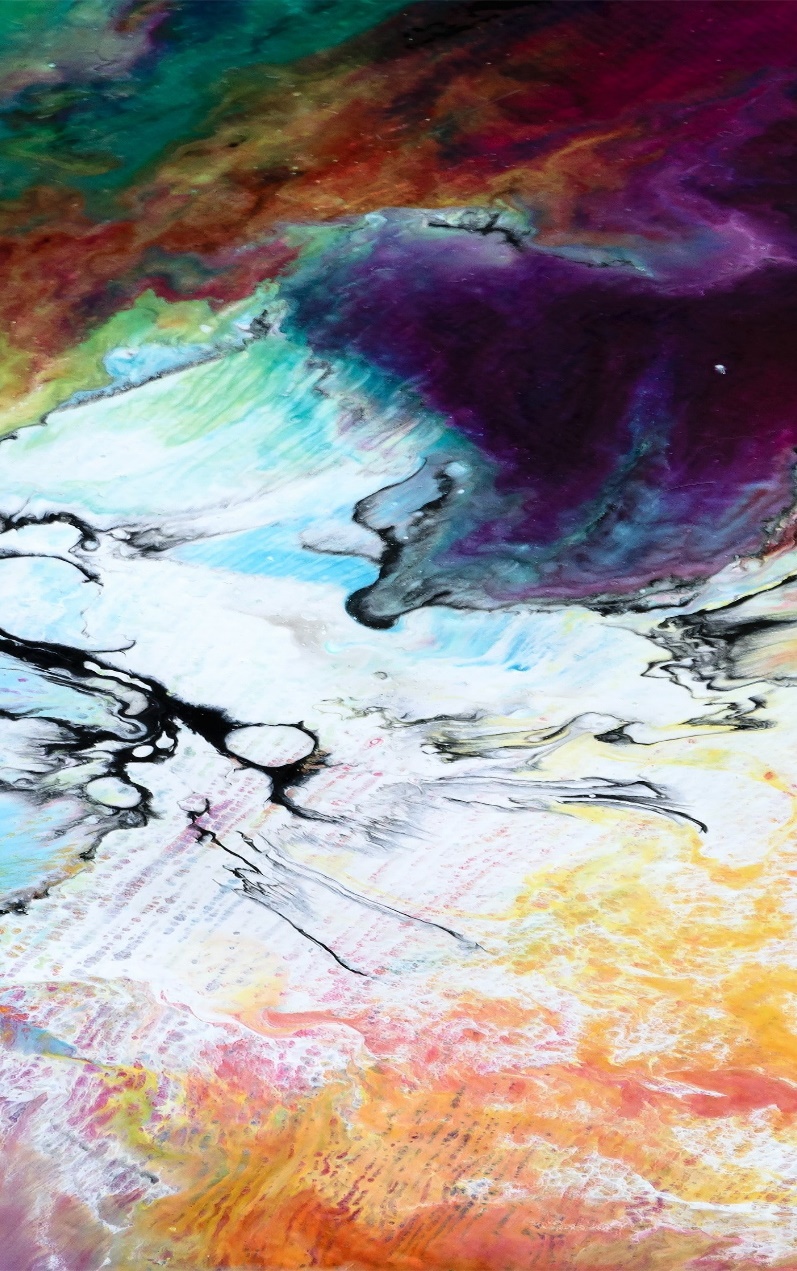 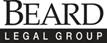 Copyright 2020, Levin Legal Group, P.C. and Beard Legal Group
24
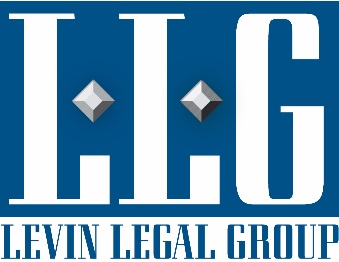 A short history:  first supreme court case
‘Sexual harassment which creates a hostile or offensive environment for members of one sex is every bit the arbitrary barrier to sexual equality at the workplace that racial harassment is to racial equality. Surely, a requirement that a man or woman run a gauntlet of sexual abuse in return for the privilege of being allowed to work and make a living can be as demeaning and disconcerting as the harshest of racial epithets.’ ”  Meritor Sav. Bank, FSB v. Vinson, 477 U.S. 57(1986).
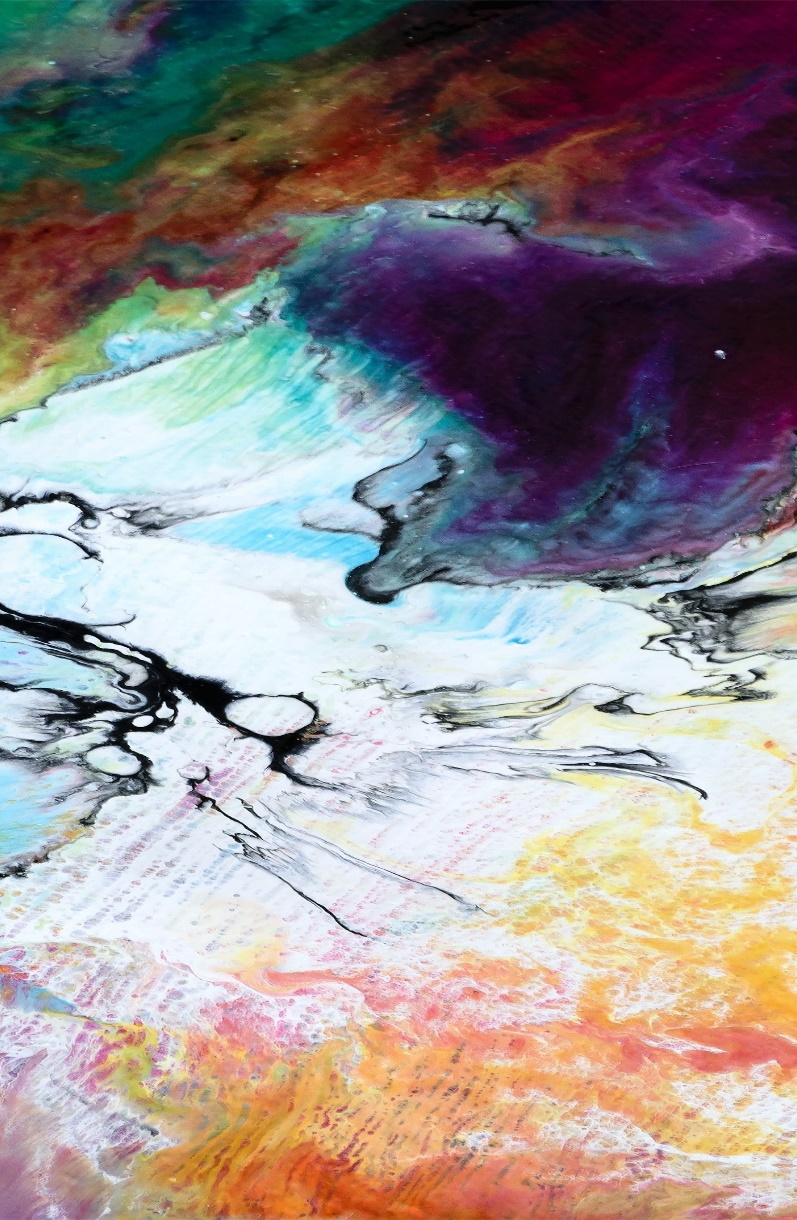 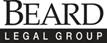 Copyright 2020, Levin Legal Group, P.C. and Beard Legal Group
25
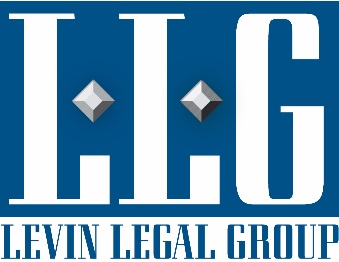 A short history: major holdings
Title IX applies to employment discrimination; not just student discrimination. Cannon v. Univ. of Chicago, 441 U.S. 677 (1979);
Students can sue for money damages under Title IX. Franklin v. Gwinnett Cty. Pub. Sch., 503 U.S. 60 (1992);
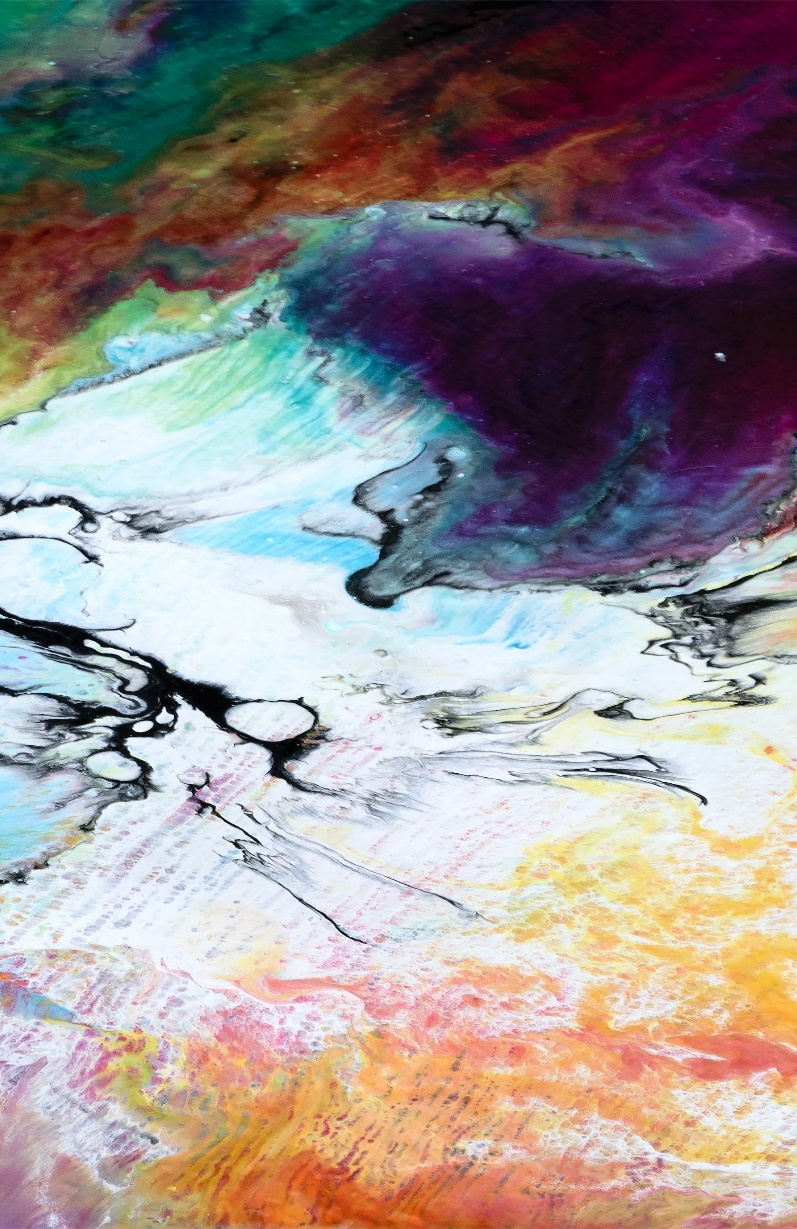 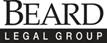 Copyright 2020, Levin Legal Group, P.C. and Beard Legal Group
26
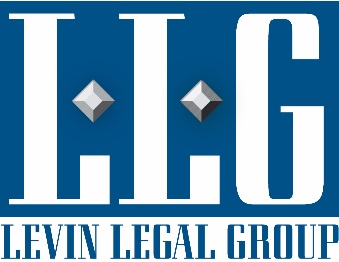 A short history: major holdings
Same sex sexual harassment is actionable. Oncale v. Sundowner Offshore Servs., Inc., 523 U.S. 75 (1998);
Title IX case will not lie by reason of teacher's sexual harassment of student in absence of actual notice on part of school district;
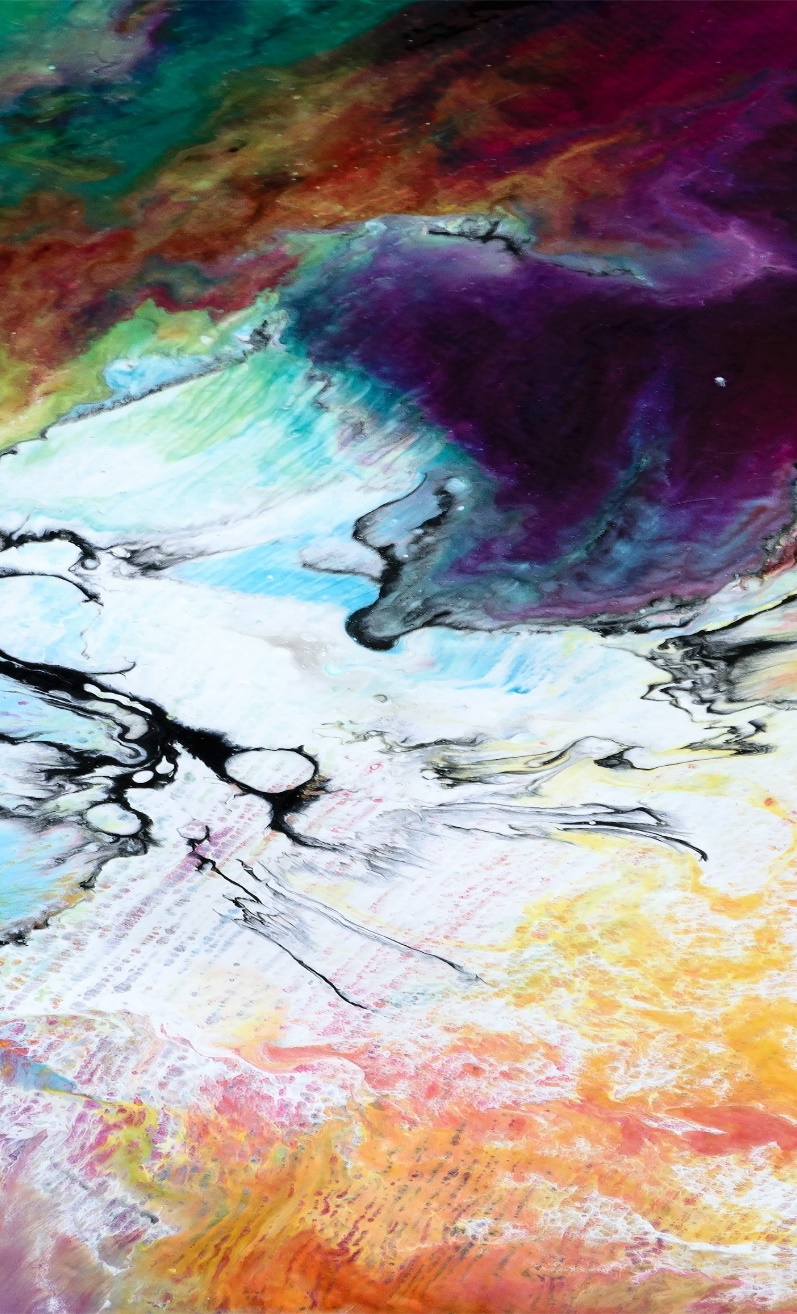 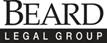 Copyright 2020, Levin Legal Group, P.C. and Beard Legal Group
27
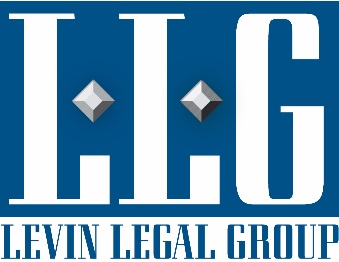 A short history: major holdings
A private right of action will not lie in absence of district’s [1] deliberate indifference to teacher's conduct upon [2] receipt of actual notice thereof. Gebser v. Lago Vista Indep. Sch. Dist., 524 U.S. 274 (1998).
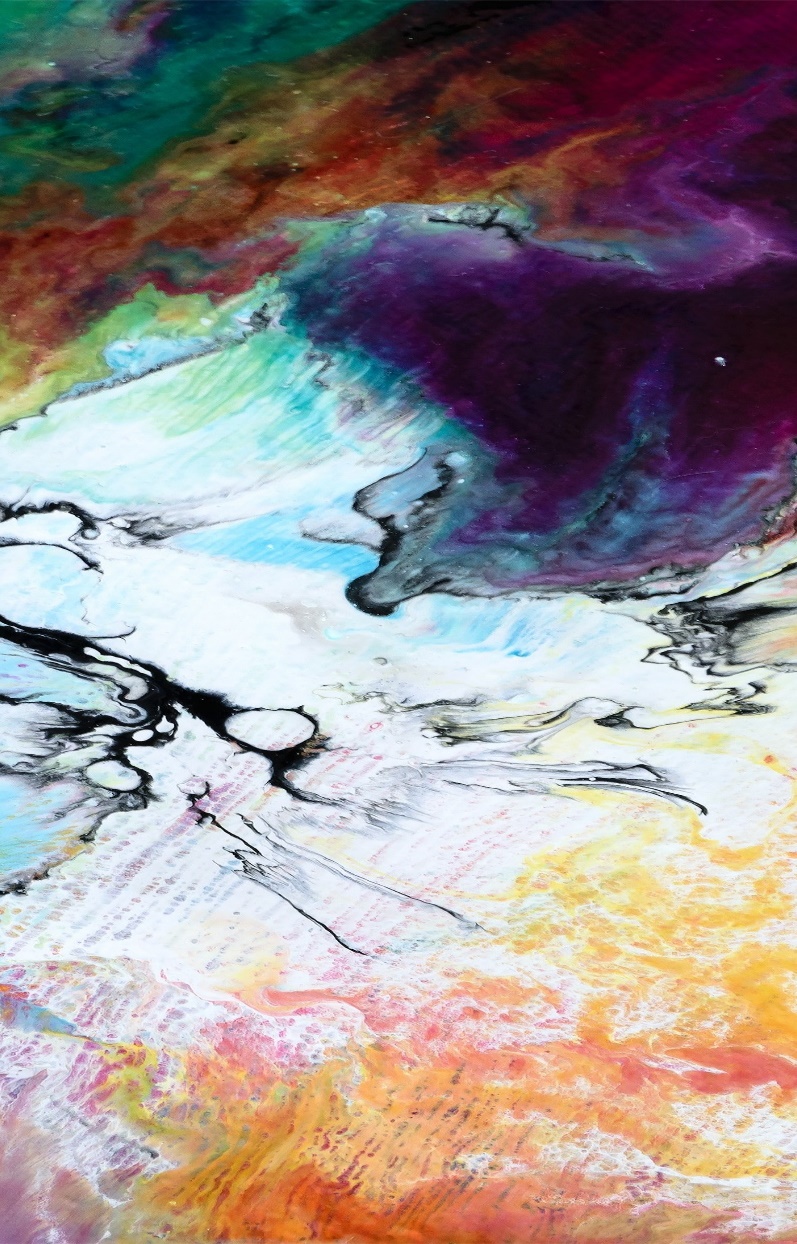 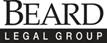 Copyright 2020, Levin Legal Group, P.C. and Beard Legal Group
28
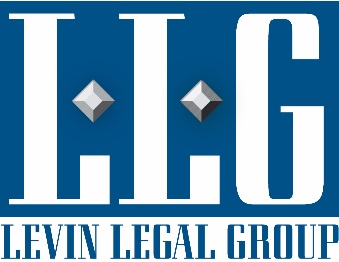 A short history: major holdings
A private damages action may lie against a school board under Title IX in cases of student-on-student harassment, but only where the funding recipient acts with [1] deliberate indifference and [2] the harassment is so severe that it effectively bars the victim's access to an educational opportunity or benefit. Davis  v. Monroe Cty. Bd. of Educ., 526 U.S. 629 (1999).
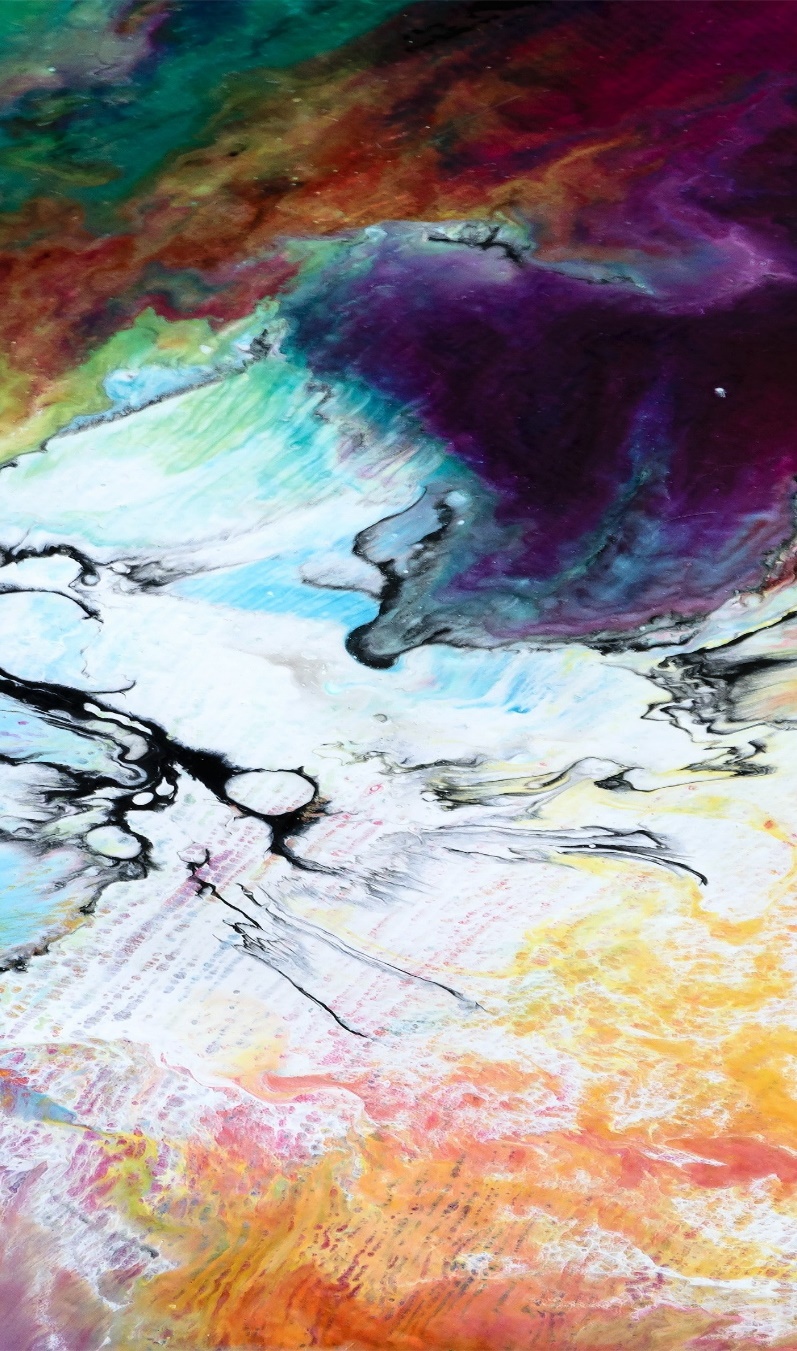 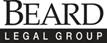 Copyright 2020, Levin Legal Group, P.C. and Beard Legal Group
29
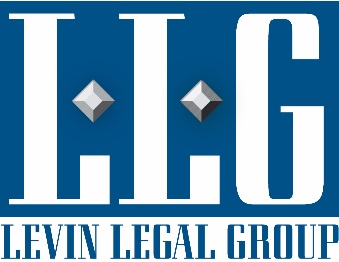 A short history: major holdings
Title IX prohibits retaliation against those who  complain of sex  discrimination. Jackson v. Birmingham Bd. of Educ., 544 U.S. 167 (2005);
Title IX was not the exclusive mechanism for addressing gender discrimination in schools, or a substitute for § 1983 suits as a means of enforcing constitutional rights, and thus § 1983 suits based on the Equal Protection Clause were available in lawsuits alleging unconstitutional gender discrimination in schools. Fitzgerald v. Barnstable Sch. Comm., 555 U.S. 246 (2009).
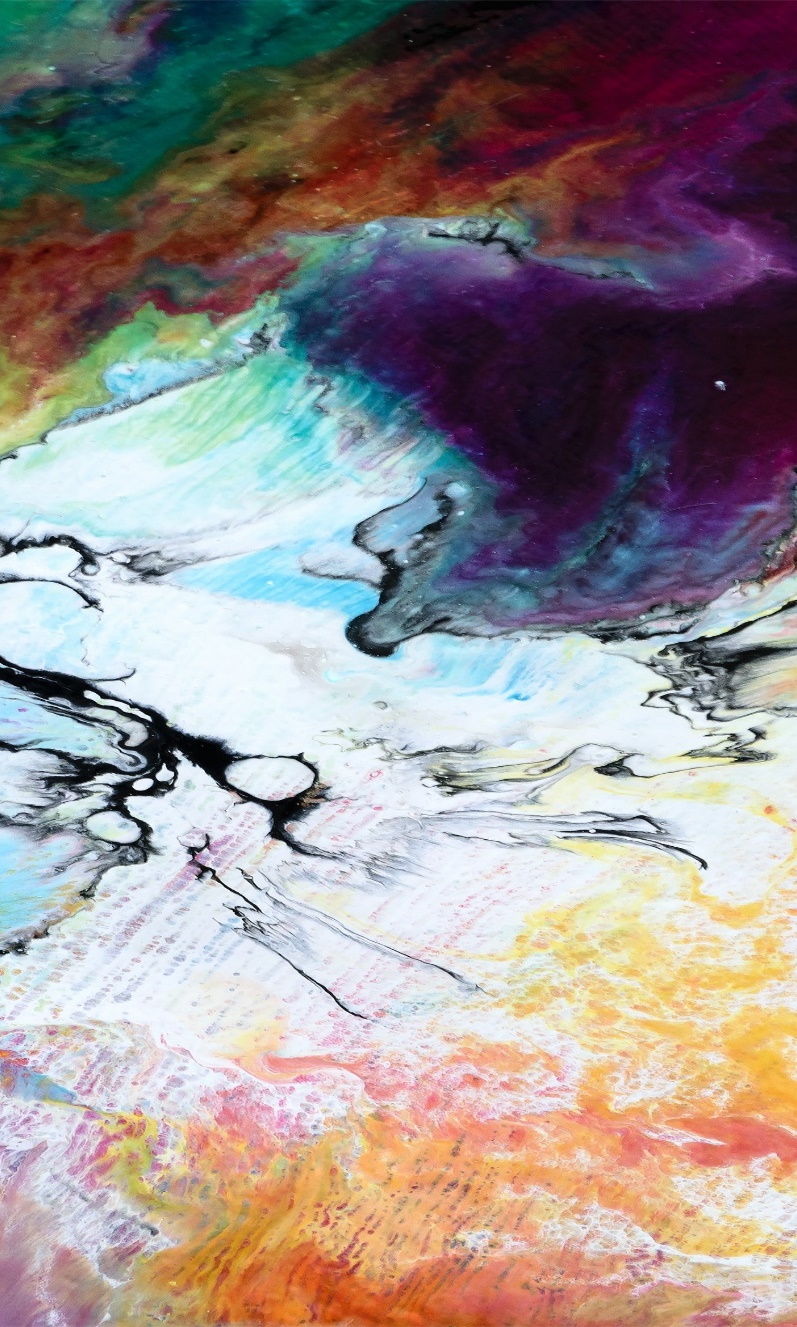 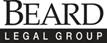 Copyright 2020, Levin Legal Group, P.C. and Beard Legal Group
30
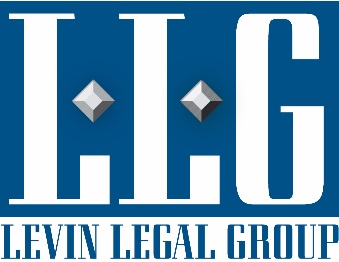 A short history: major holdings
An employer violates Title VII, which makes it unlawful to discriminate against an individual “because of” the individual’s sex, by firing an individual for being homosexual or being a transgender person. Bostock v. Clayton Cty., Georgia, 140 S.Ct. 1731 (2020).
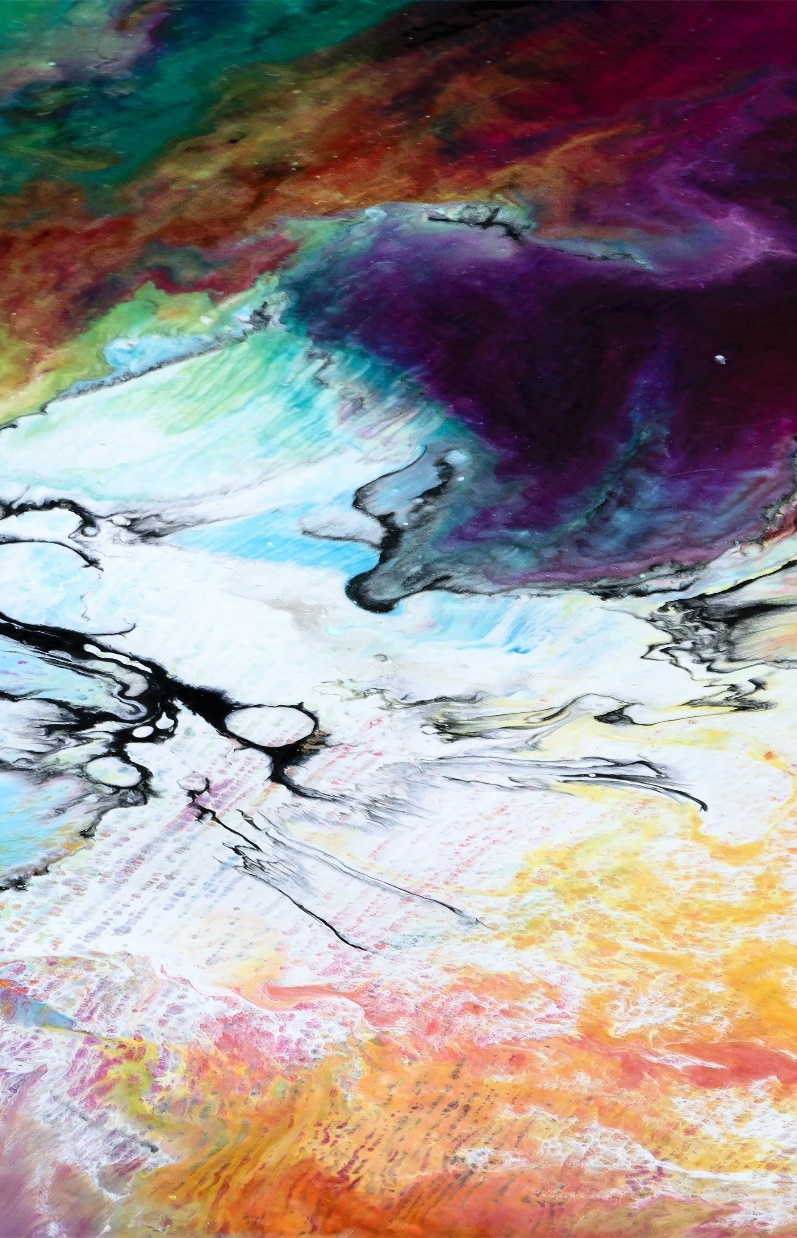 Selinsgrove Area School District
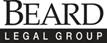 Copyright 2020, Levin Legal Group, P.C. and Beard Legal Group
31
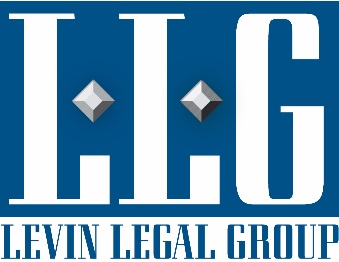 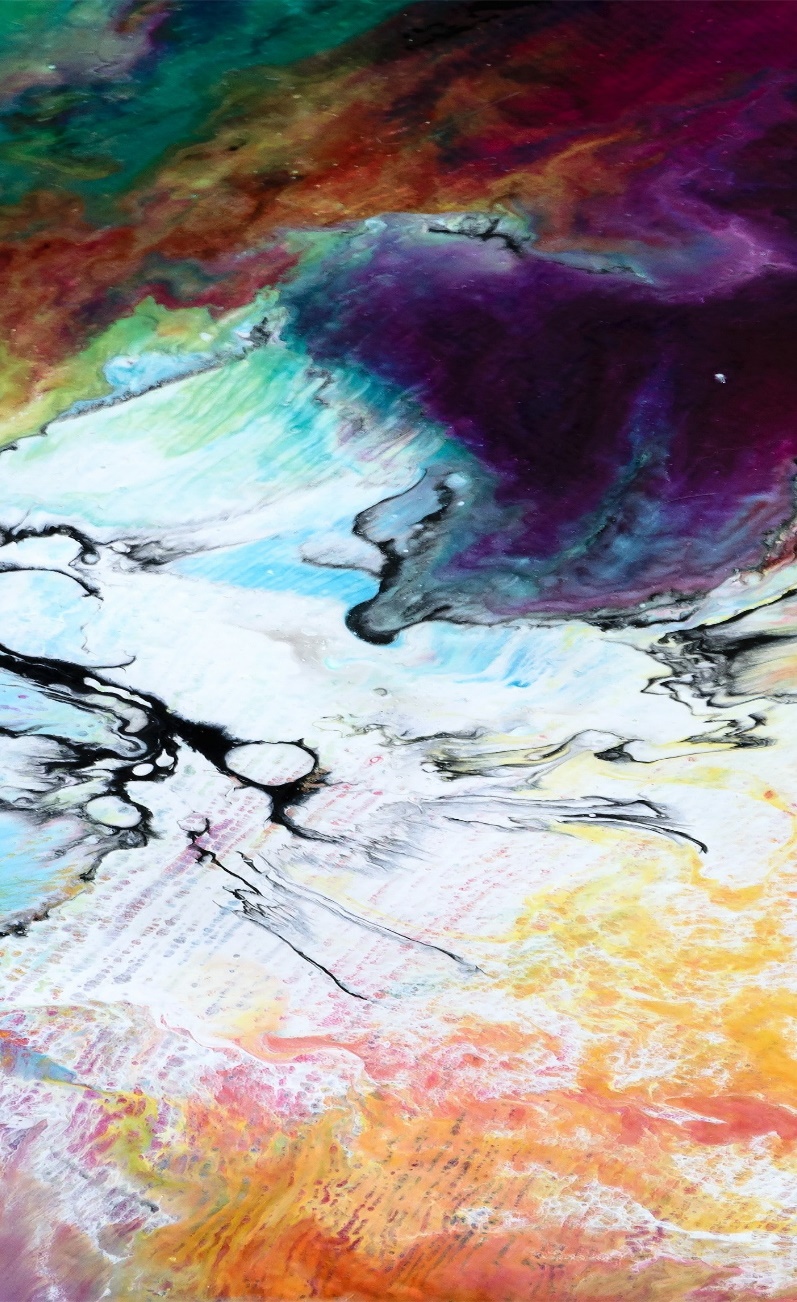 Part iithe  new  regulations:  a  Deep   Dive into the New Regulations
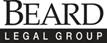 Copyright 2020, Levin Legal Group, P.C. and Beard Legal Group
32
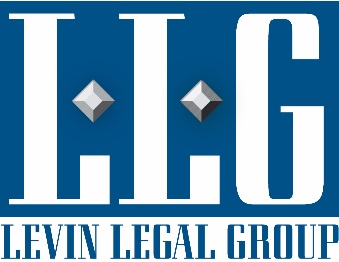 SEXUAL WRONGDOING vs. SEXUAL HARASSMENT
Fundamental Premise #1:  Not all sexualized conduct constitutes “sexual harassment.”
Fundamental Premise #2: Sexualized conduct must not be called “sexual harassment” by school or school officials until the process has been completed and the decision-maker concludes the conduct is sexual harassment.
We will use the phrase “sexual wrongdoing” to refer to sexualized misconduct that may or may not rise to the level of sexual harassment.
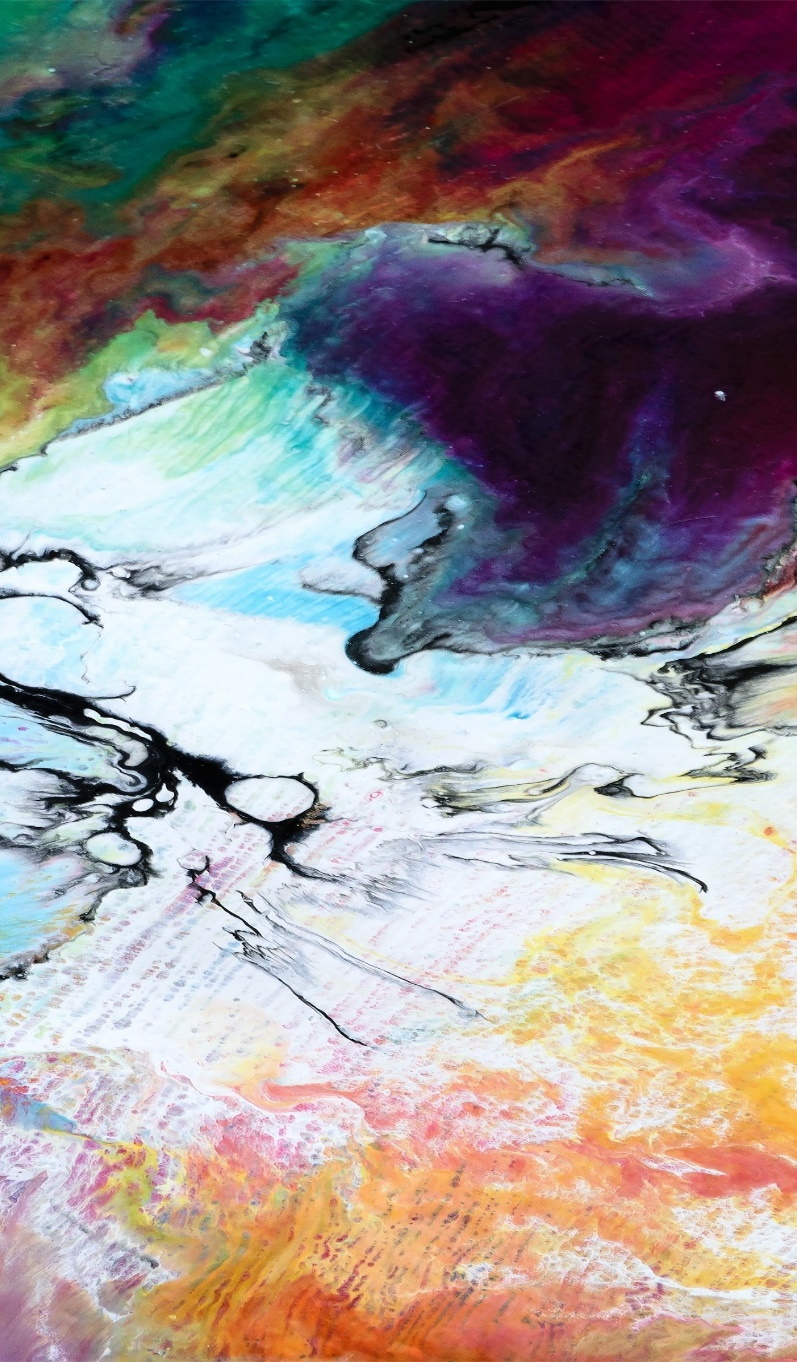 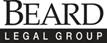 Copyright 2020, Levin Legal Group, P.C. and Beard Legal Group
33
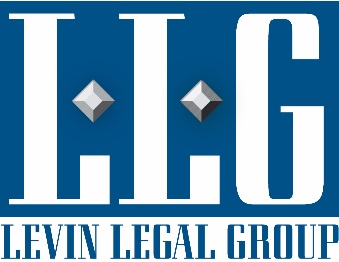 The New Regulations
Adopted: May 6, 2020

Effective: August 14,  2020
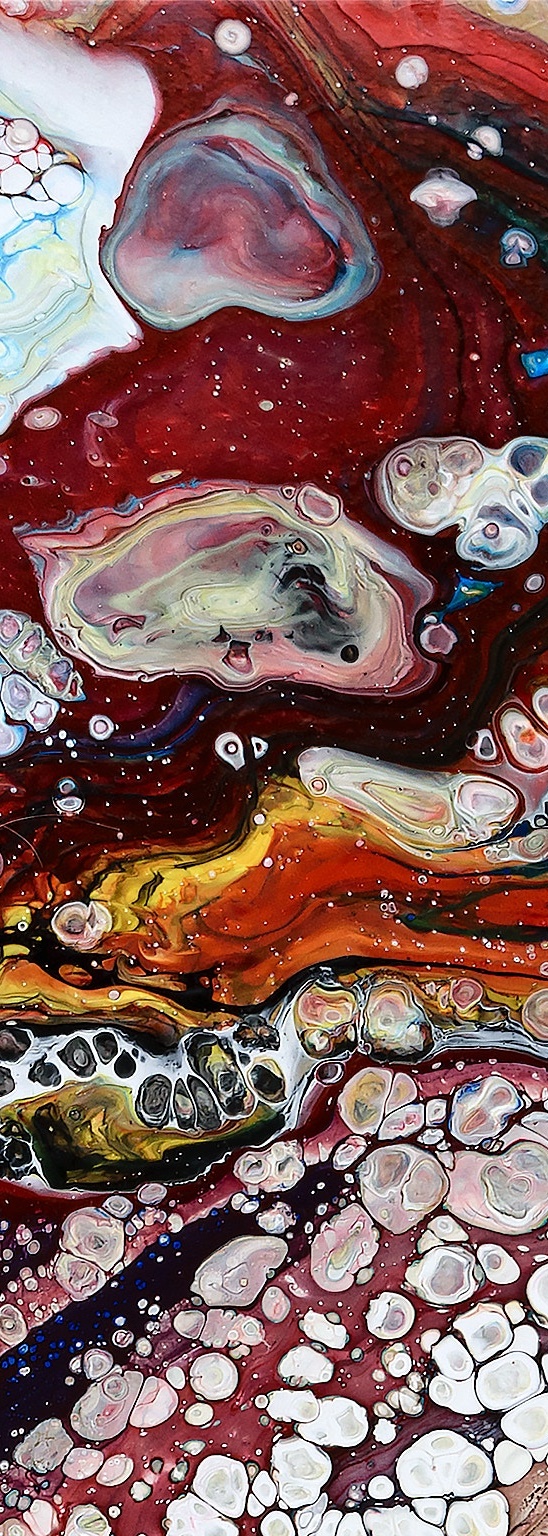 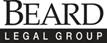 Copyright 2020, Levin Legal Group, P.C. and Beard Legal Group
34
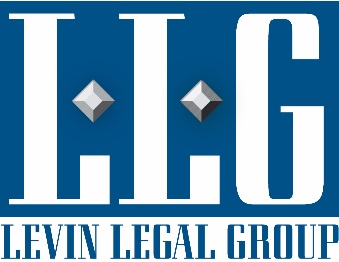 The New Regulations:  Roles and Responsibilities
Title IX Coordinator;
Investigator;
Informal Facilitator;
First-level Decisionmaker;
Appeal Decisionmaker.
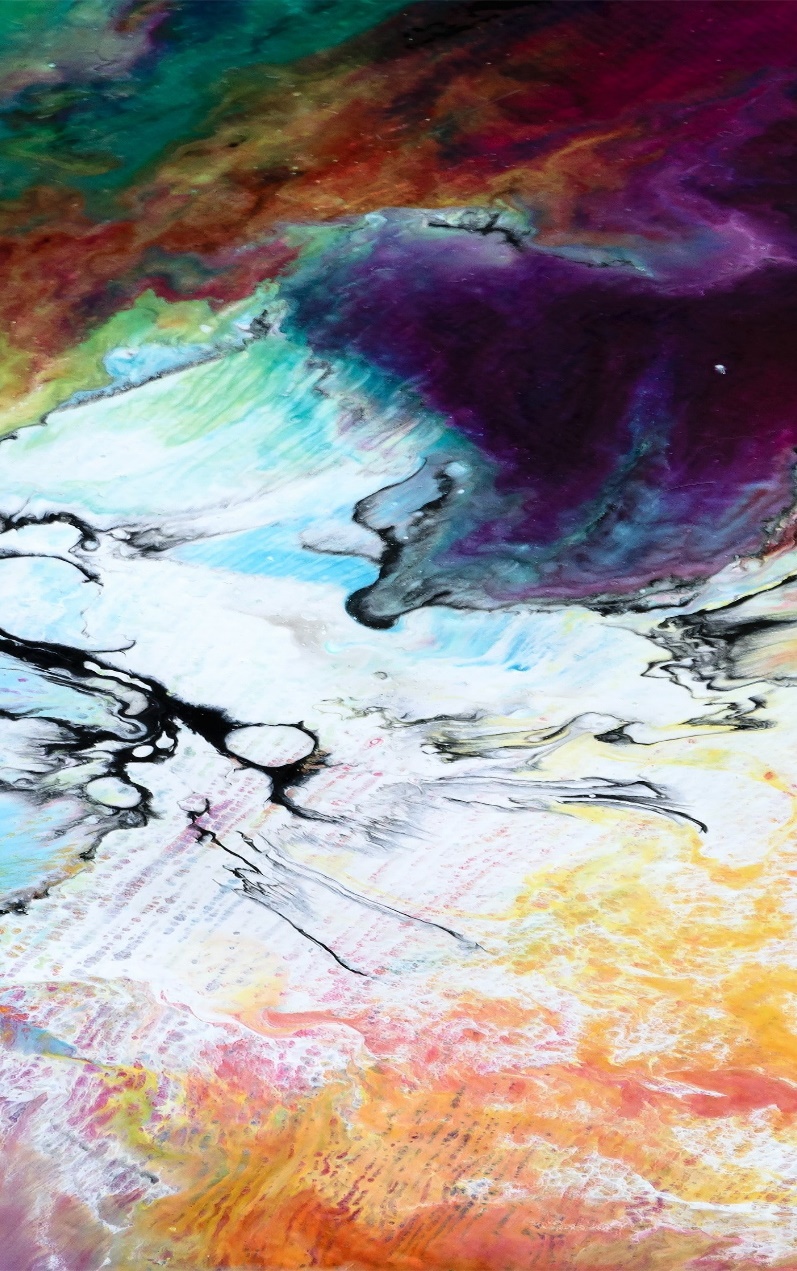 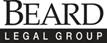 Copyright 2020, Levin Legal Group, P.C. and Beard Legal Group
35
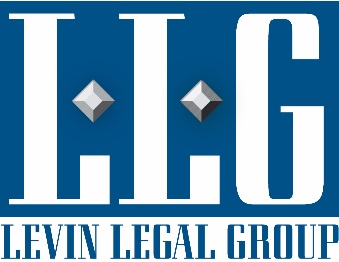 Aides to understanding these slides
Defined terms will be in blue font;
Action requirements will be in red font.
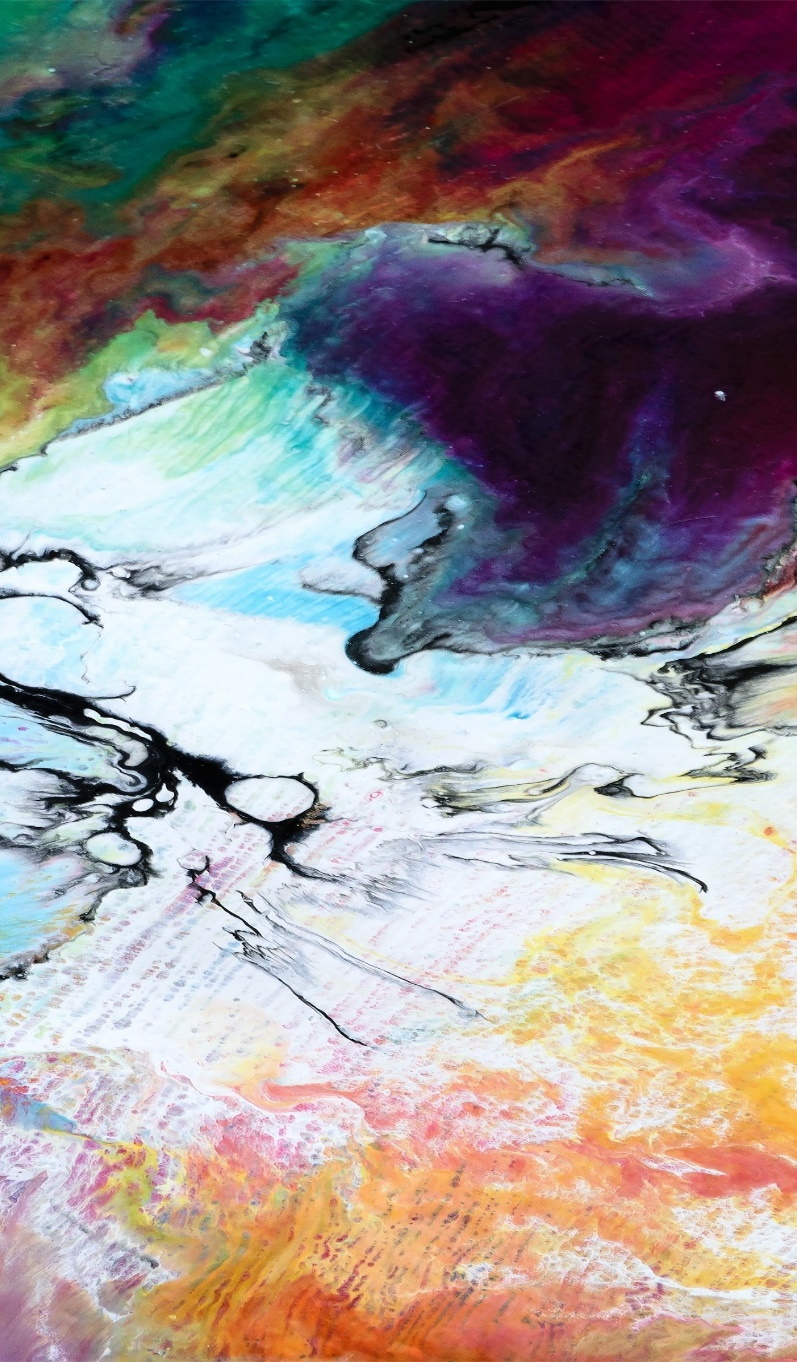 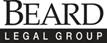 Copyright 2020, Levin Legal Group, P.C. and Beard Legal Group
36
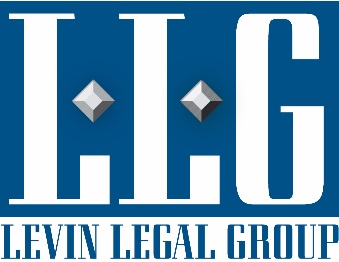 The New Regulations: Fundamental Premise
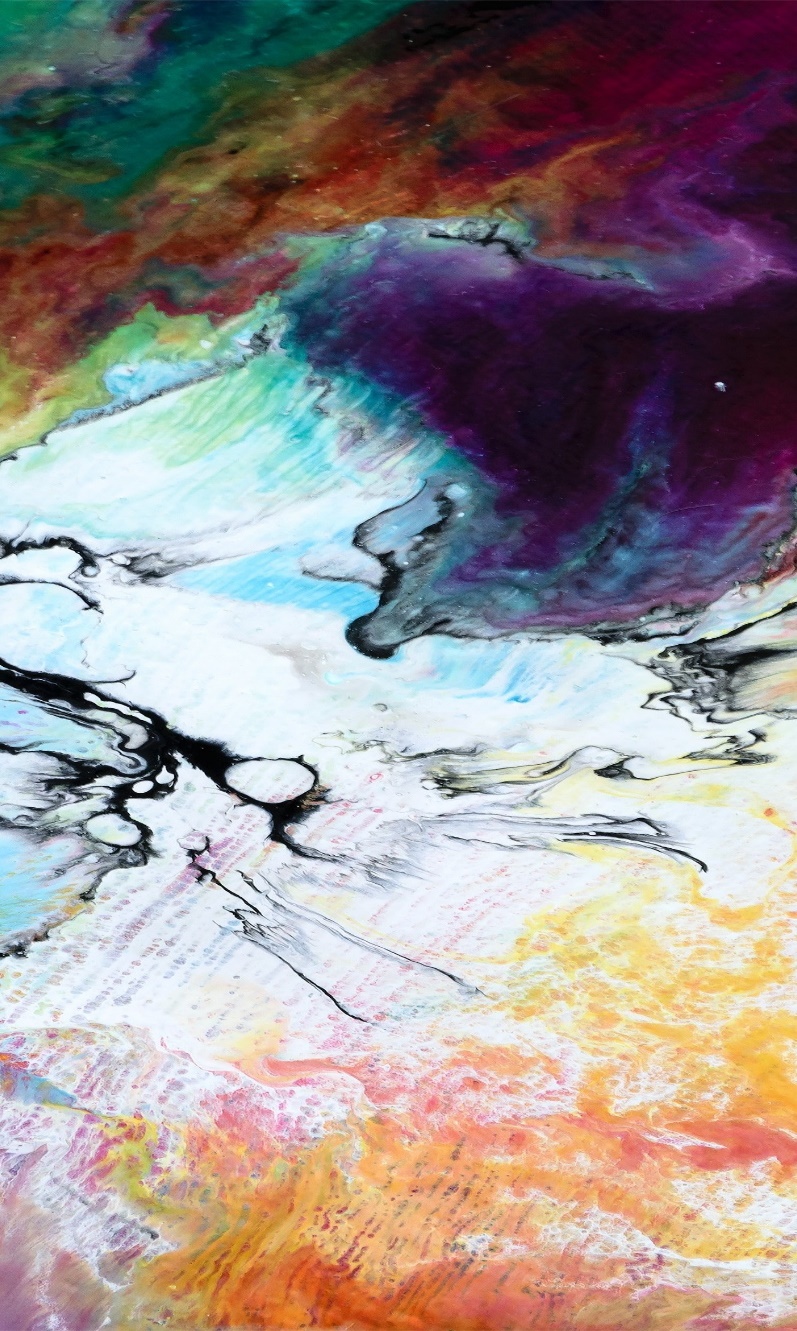 The regulations are premised on setting forth clear legal obligations that require schools to: 
[1] promptly respond to individuals who are alleged to be victims of sexual harassment by [2] offering supportive measures;
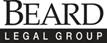 Copyright 2020, Levin Legal Group, P.C. and Beard Legal Group
37
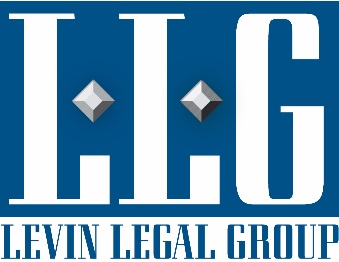 The New Regulations:  Fundamental Premise
[2] follow a fair grievance process to resolve sexual harassment allegations [a] when a complainant requests an investigation or [b] a Title IX Coordinator decides on the school’s behalf that an investigation is necessary;
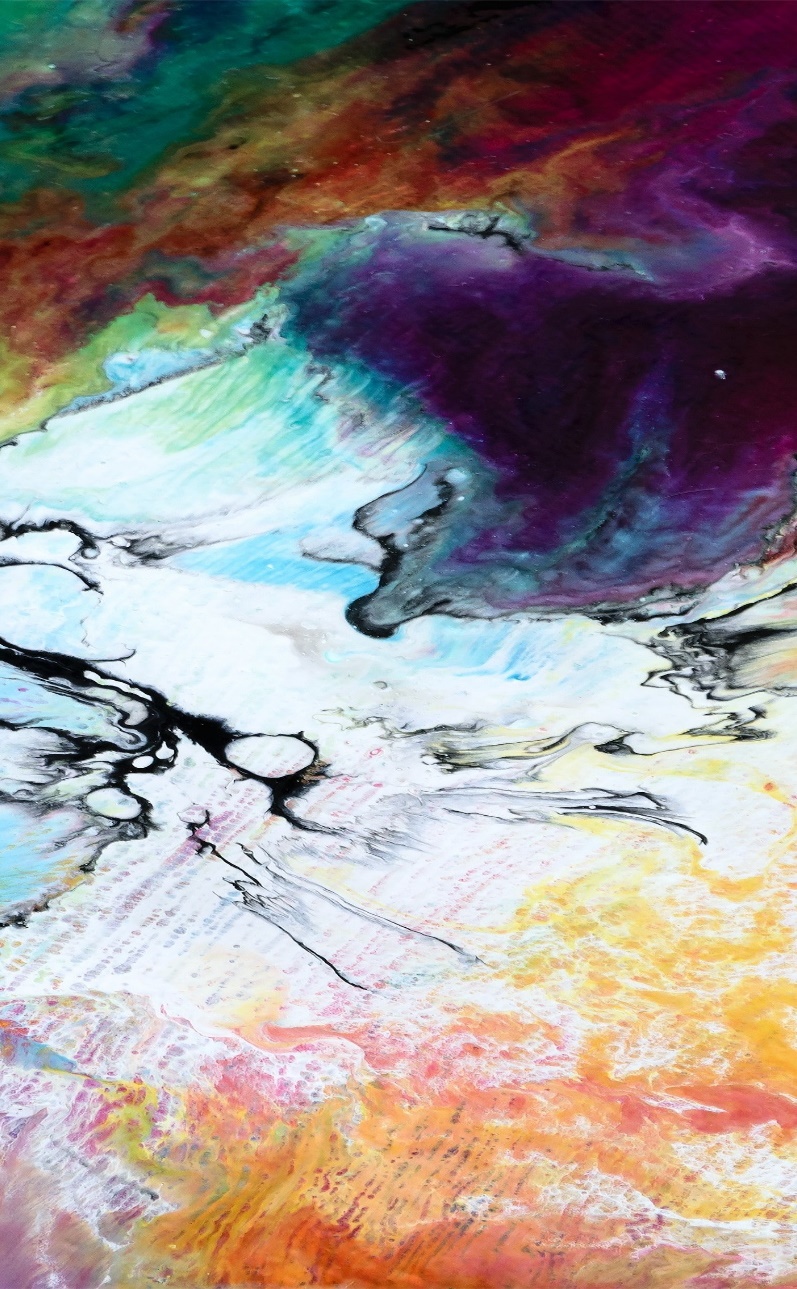 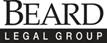 Copyright 2020, Levin Legal Group, P.C. and Beard Legal Group
38
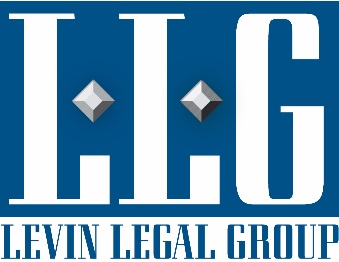 The New Regulations:  Fundamental Premise
and [3] provide remedies to victims of sexual harassment.
Observations: 
Conspicuously absent is reference to the alleged perpetrator—i.e., the  “respondent”;
Remember, a witness may be a victim.
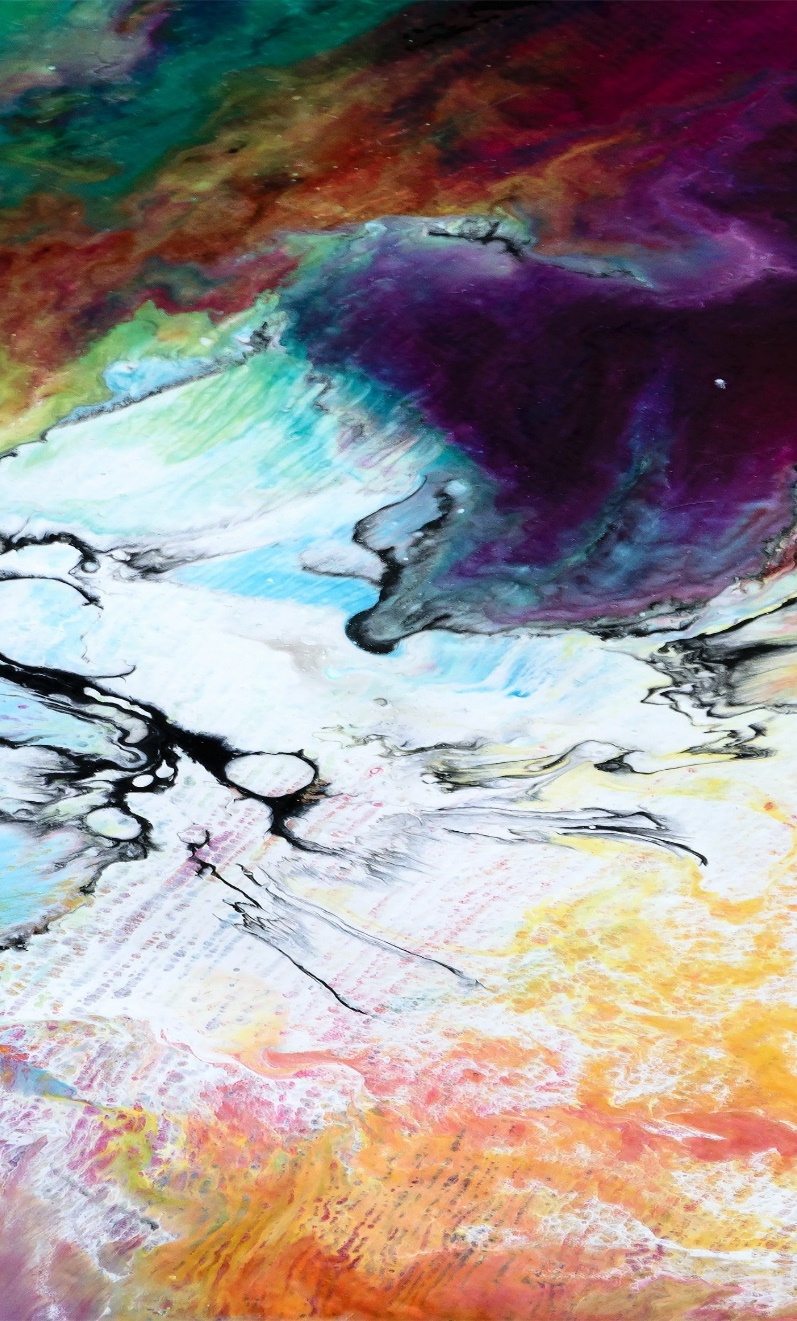 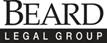 Copyright 2020, Levin Legal Group, P.C. and Beard Legal Group
39
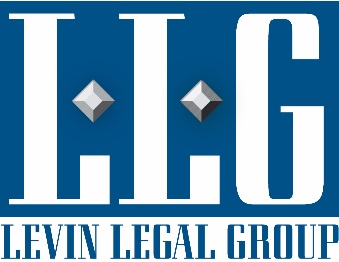 “complainant” defined:
“Complainant means an individual who is alleged to be the victim of conduct that could constitute sexual harassment.”
Can a witness to conduct that could constitute sexual harassment be a complainant?
Yes.
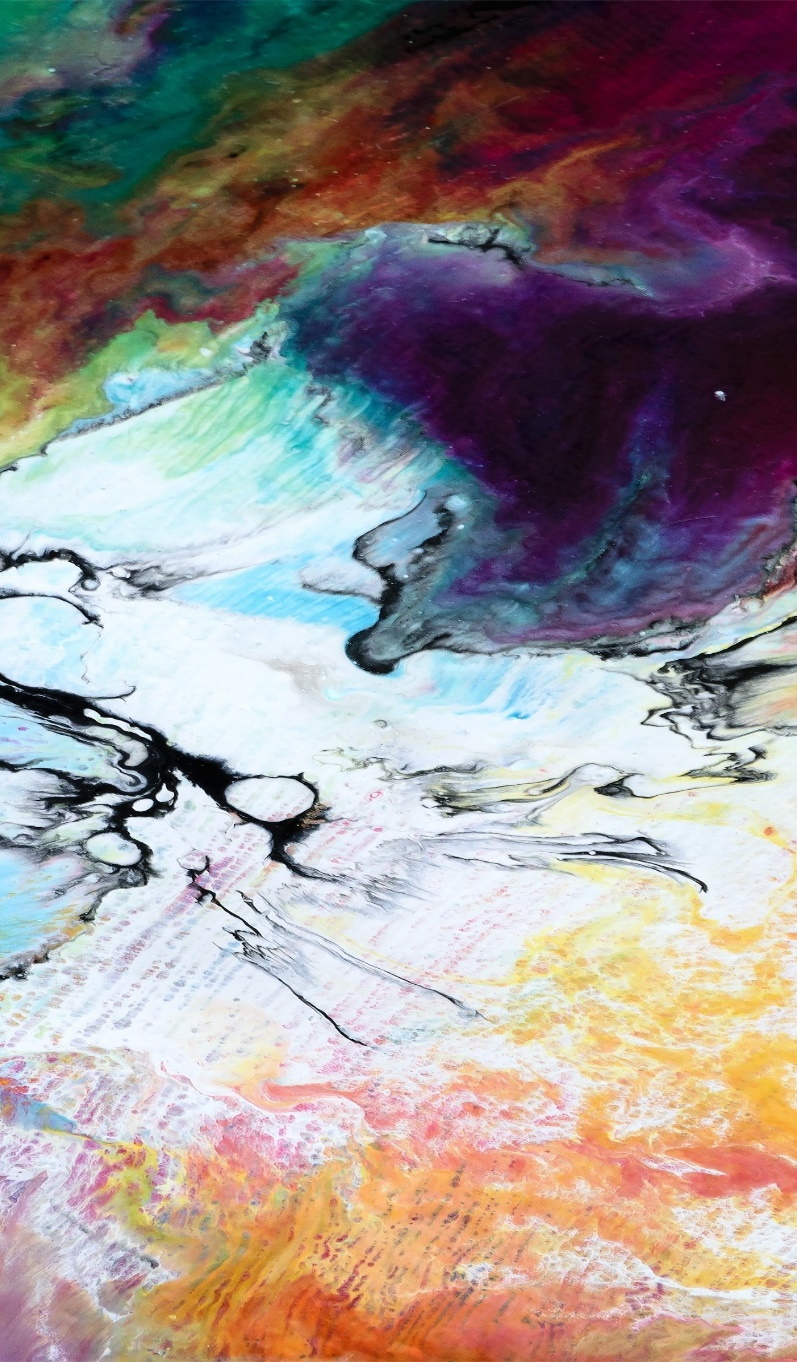 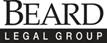 Copyright 2020, Levin Legal Group, P.C. and Beard Legal Group
40
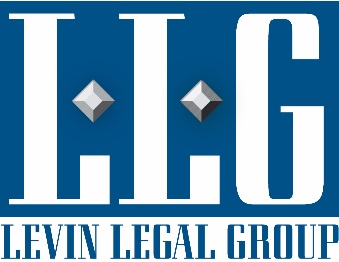 What have we learned?
A formal complaint can only be made by:
The Complainant; or
A Title IX Coordinator.
Why is this important?
No formal complaint, the grievance process does not need to be followed.
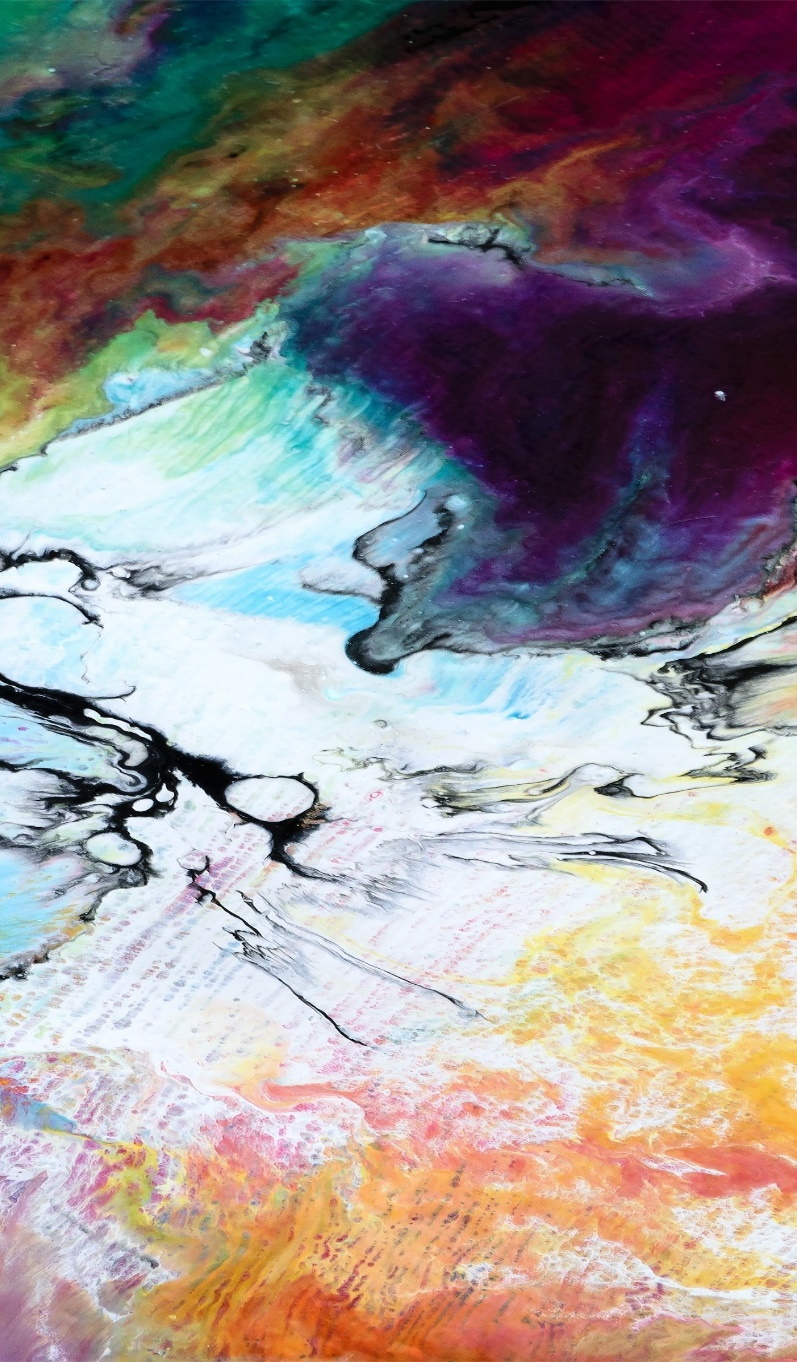 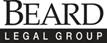 Copyright 2020, Levin Legal Group, P.C. and Beard Legal Group
41
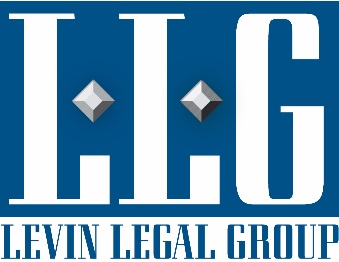 The New Regulations:  The Basic Requirement
A School Entity with actual knowledge of sexual harassment in an education program or activity of the School Entity against a person in the United States, must respond promptly in a manner that is not deliberately indifferent.
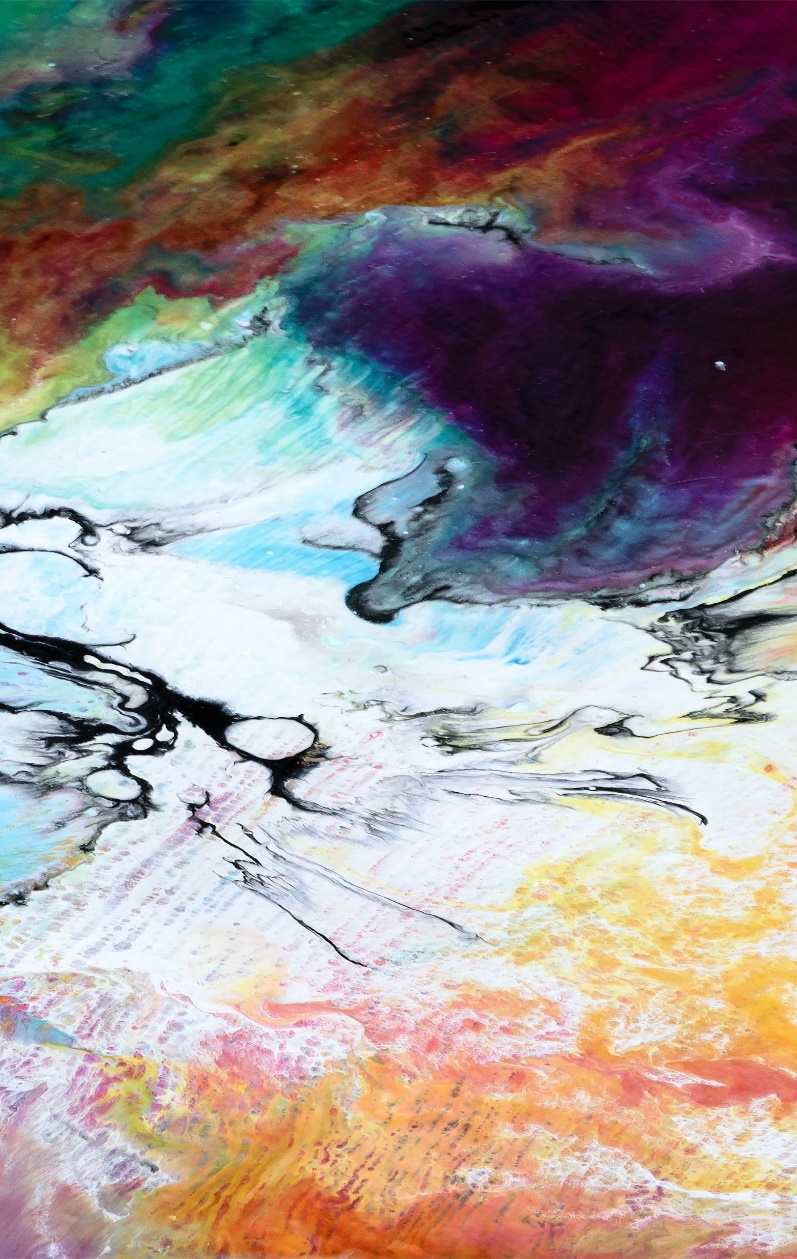 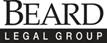 Copyright 2020, Levin Legal Group, P.C. and Beard Legal Group
42
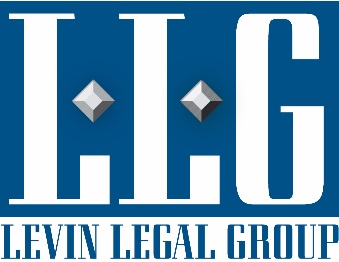 The New Regulations:  Defining Sexual Harassment
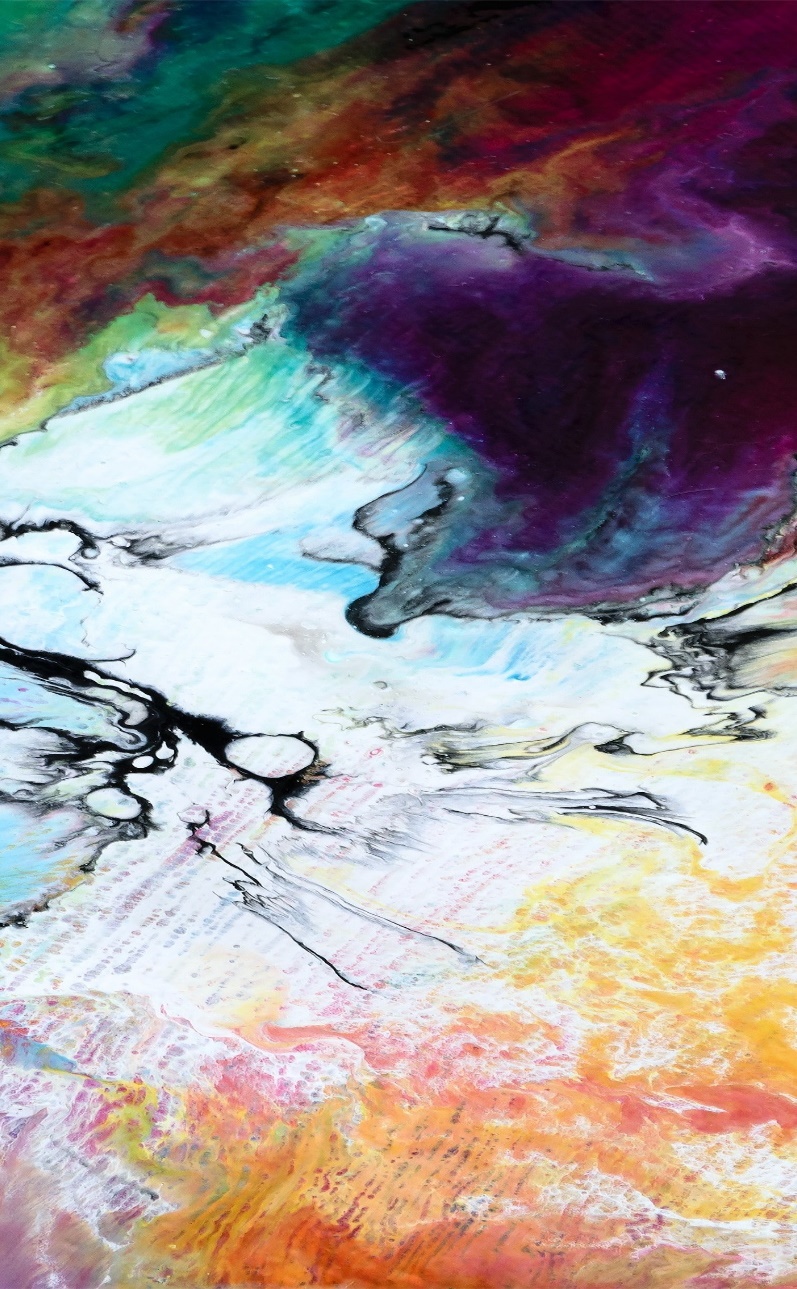 Sexual harassment means conduct on the basis of sex that satisfies one or more of the following:
(1) An employee of the school conditioning the provision of an aid, benefit, or service of the school on an individual’s participation in unwelcome sexual conduct [i.e., quid pro quo];
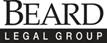 Copyright 2020, Levin Legal Group, P.C. and Beard Legal Group
43
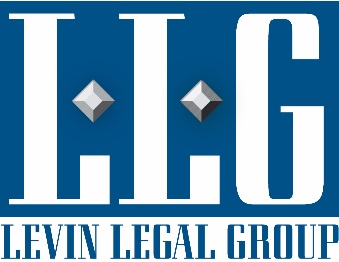 The New Regulations:  Defining Sexual Harassment
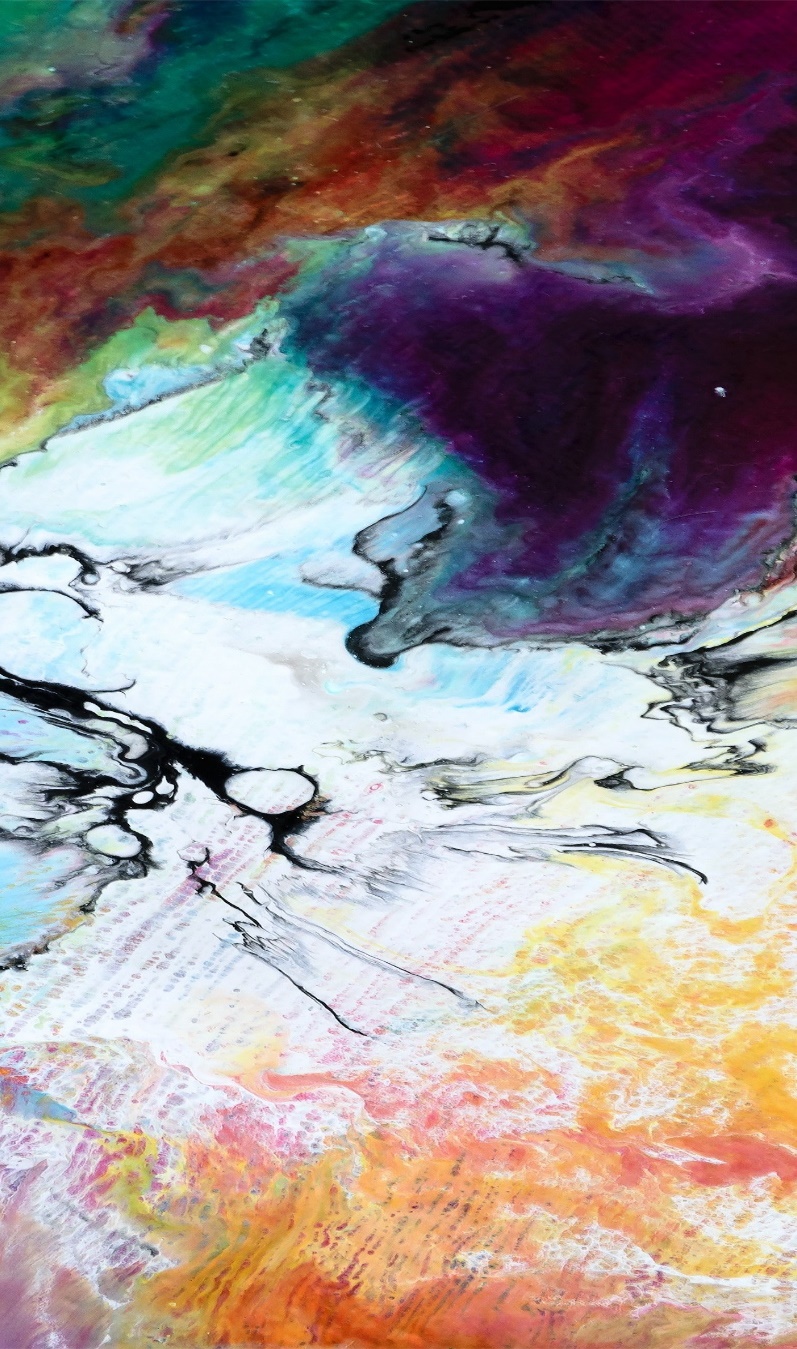 (2) [1]Unwelcome conduct determined by a reasonable person to be [2] so severe, pervasive, and objectively offensive that [3]it effectively denies a person equal access to the school’s education program or activity (i.e., “hostile environment”); or
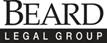 Copyright 2020, Levin Legal Group, P.C. and Beard Legal Group
44
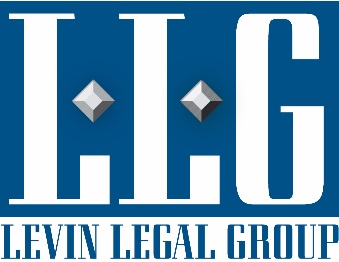 The New Regulations:  Defining Sexual Harassment
(3) “Sexual assault” as defined in 20 U.S.C. 1092(f)(6)(A)(v), “dating violence” as defined in 34 U.S.C. 12291(a)(10),  “domestic violence” as defined in 34 U.S.C. 12291(a)(8), or “stalking” as defined in 34 U.S.C. 12291(a)(30).
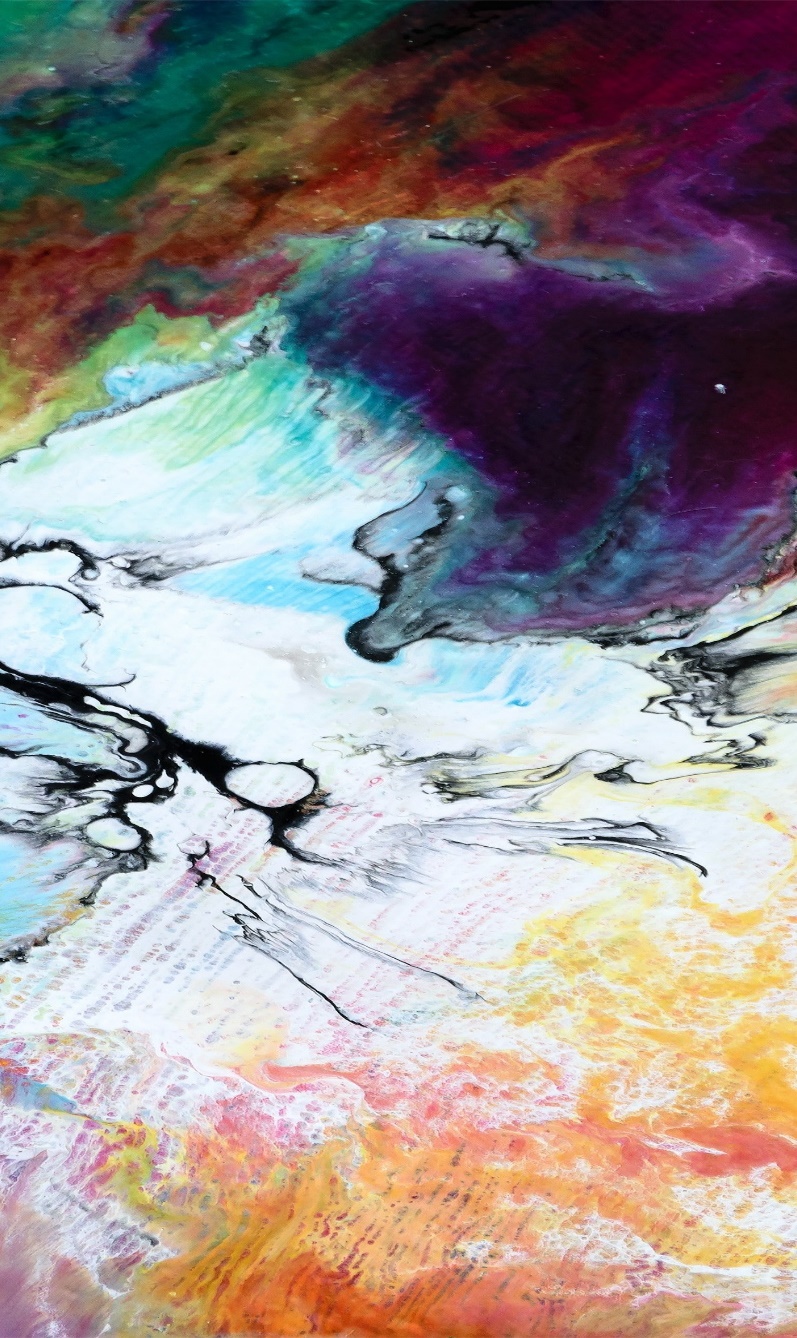 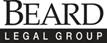 Copyright 2020, Levin Legal Group, P.C. and Beard Legal Group
45
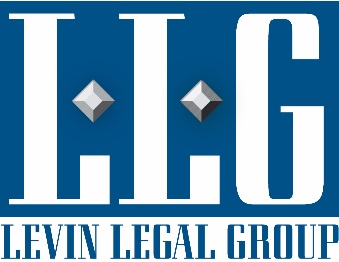 The New Regulations:  Defining Sexual Harassment
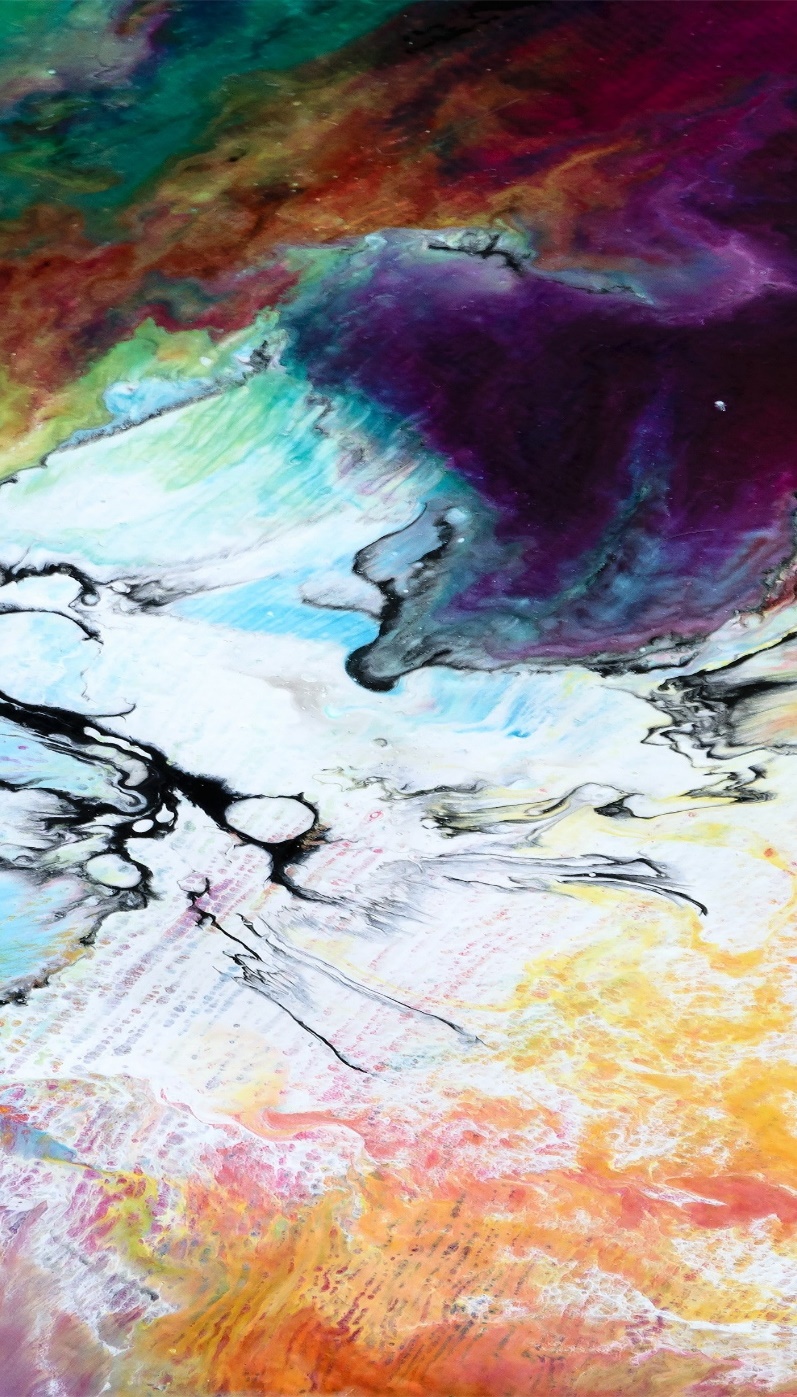 “Sexual assault” means an offense classified as a forcible or nonforcible sex offense under the uniform crime reporting system of the Federal Bureau of Investigation. 20 U.S.C.A. § 1092 (f)(6)(A)(v).
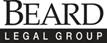 Copyright 2020, Levin Legal Group, P.C. and Beard Legal Group
46
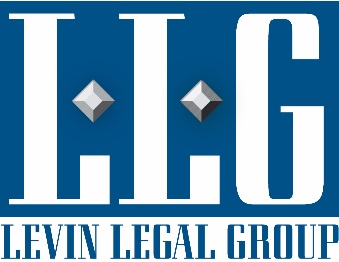 The New Regulations:  Defining Sexual Harassment
Forcible: Any sexual act directed against another person, without consent or where the victim is incapable of consent; includes:
Forcible Rape;
Forcible Sodomy;
Sexual assault with an object; and/or
Forcible fondling;
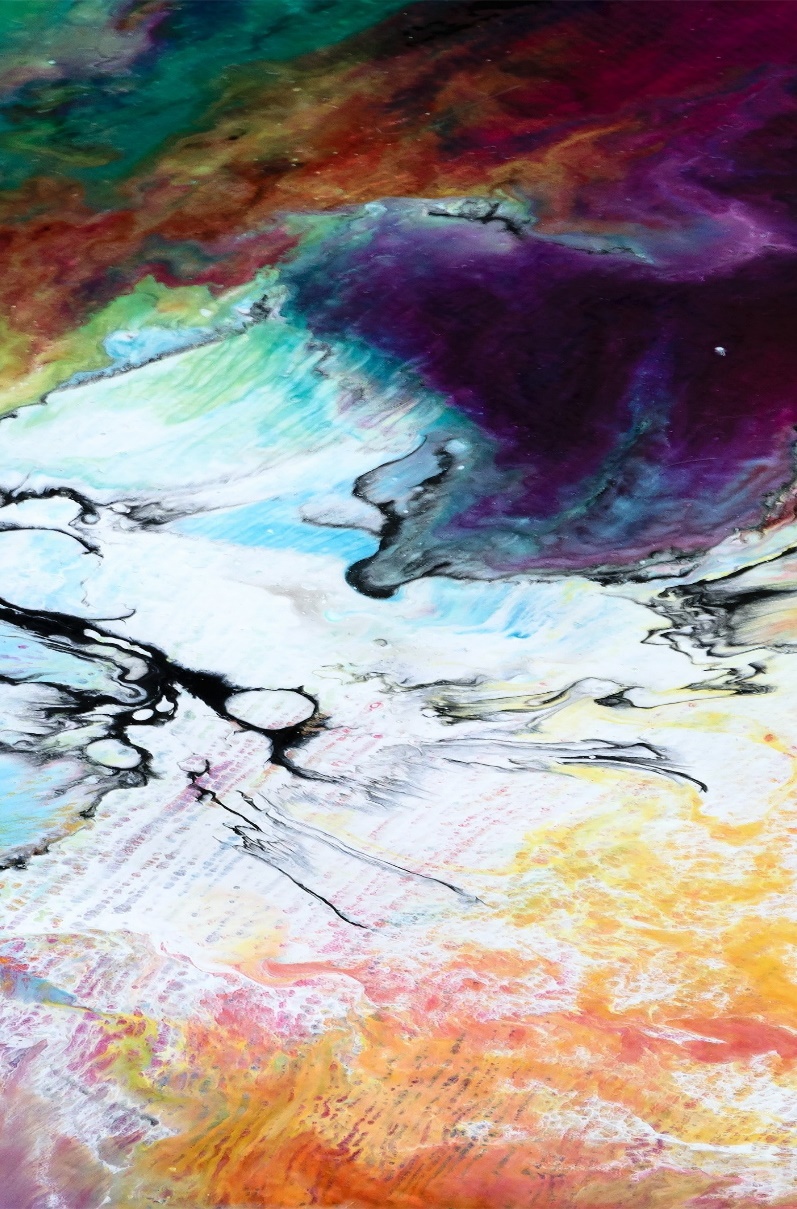 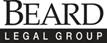 Copyright 2020, Levin Legal Group, P.C. and Beard Legal Group
47
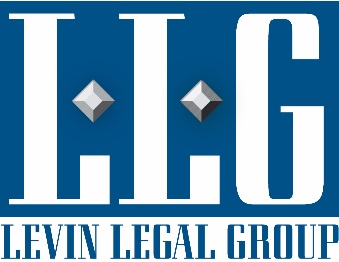 The New Regulations:  Defining Sexual Harassment
Nonforcible: unlawful, nonforcible sexual intercourse includes:
Incest; and
Statutory rape.
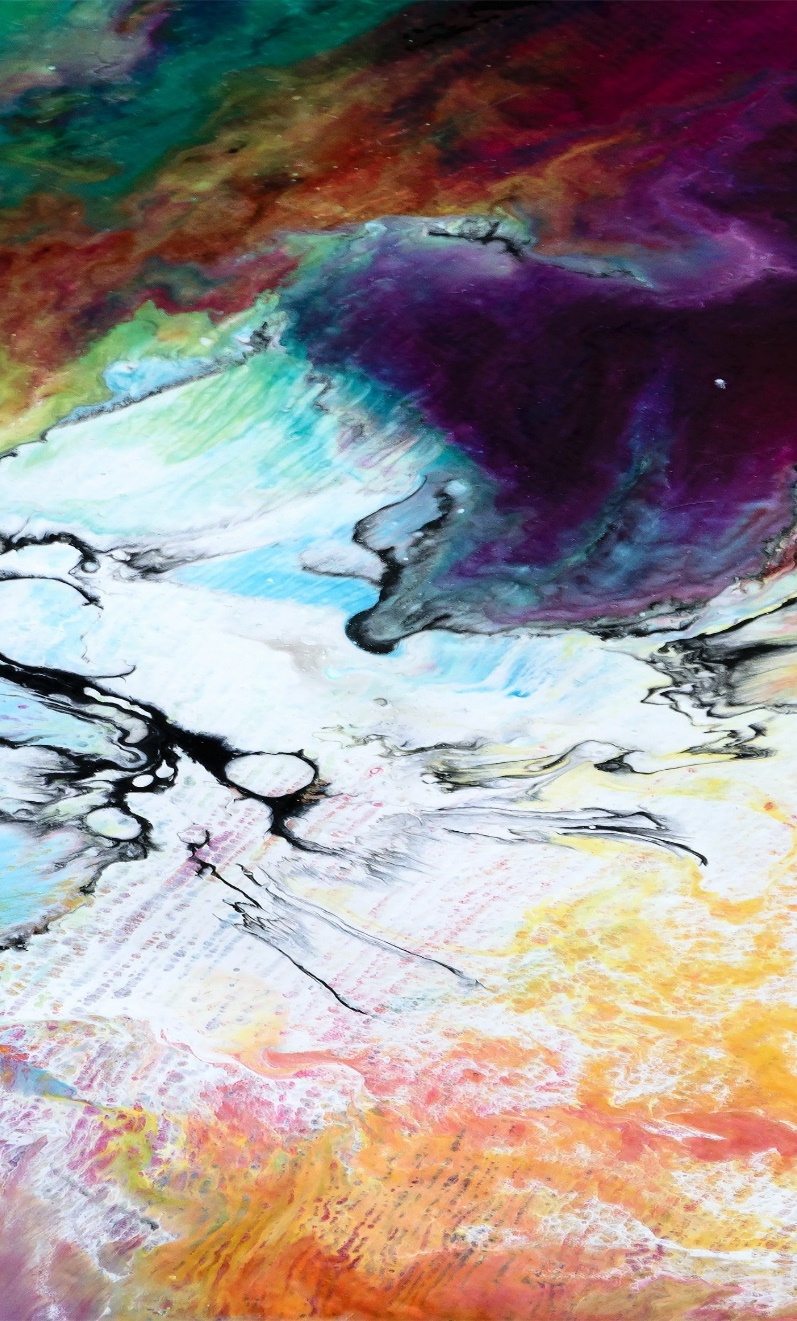 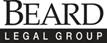 Copyright 2020, Levin Legal Group, P.C. and Beard Legal Group
48
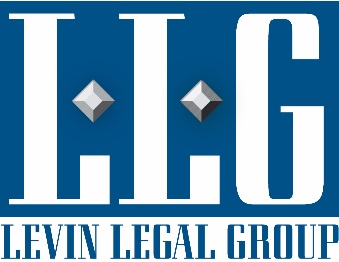 The New Regulations:  Defining Sexual Harassment
“Dating violence” means violence committed by a person--
(A) who is or has been in a social relationship of a romantic or intimate nature with the victim; and
(B) where the existence of such a relationship shall be determined based on a consideration of the following factors:
(i) The length of the relationship.
(ii) The type of relationship.
(iii) The frequency of interaction between the persons involved in the relationship. 34 U.S.C.A. § 12291.
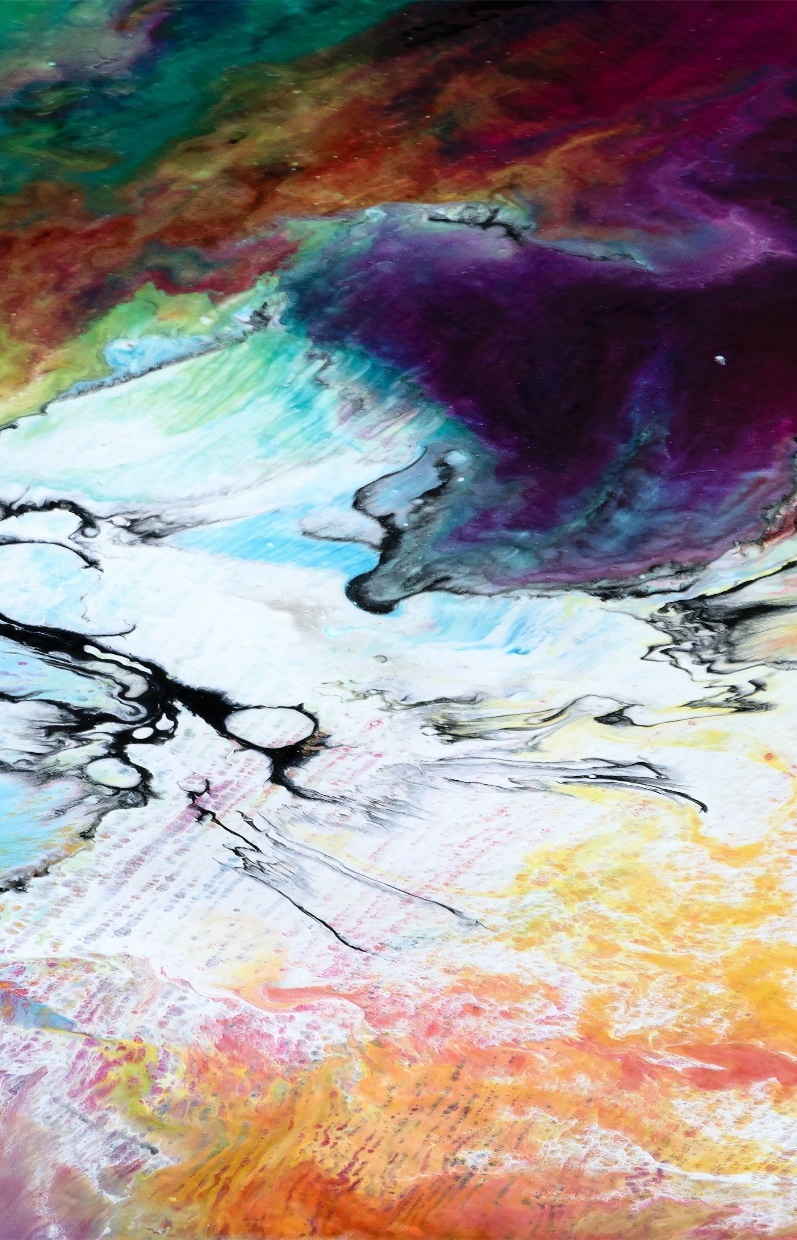 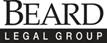 Copyright 2020, Levin Legal Group, P.C. and Beard Legal Group
49
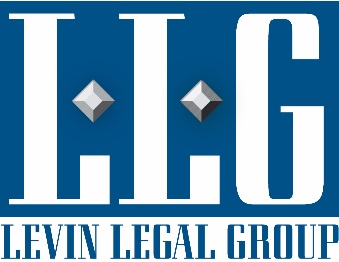 The New Regulations:  Defining Sexual Harassment
“Domestic violence” includes felony or misdemeanor crimes of violence committed by a current or former spouse or intimate partner of the victim, . . .”  34 U.S.C.A. § 12291.
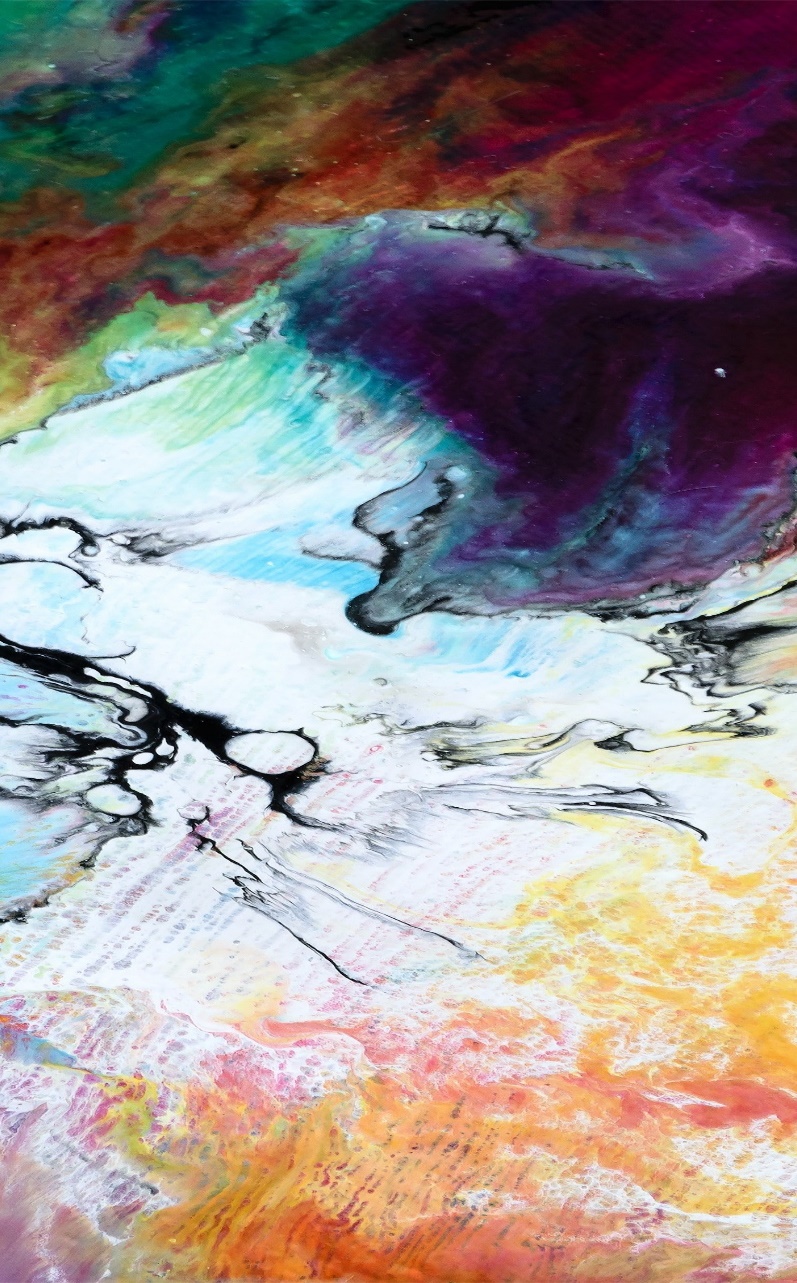 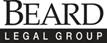 Copyright 2020, Levin Legal Group, P.C. and Beard Legal Group
50
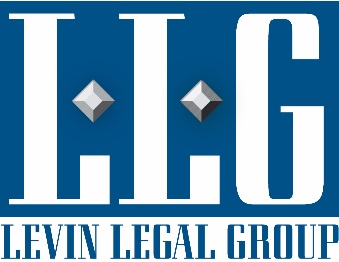 The New Regulations:  Defining Sexual Harassment
“Stalking” means engaging in a course of conduct directed at a specific person that would cause a reasonable person to--
(A) fear for his or her safety or the safety of others; or
(B) suffer substantial emotional distress. 34 U.S.C.A. § 12291.
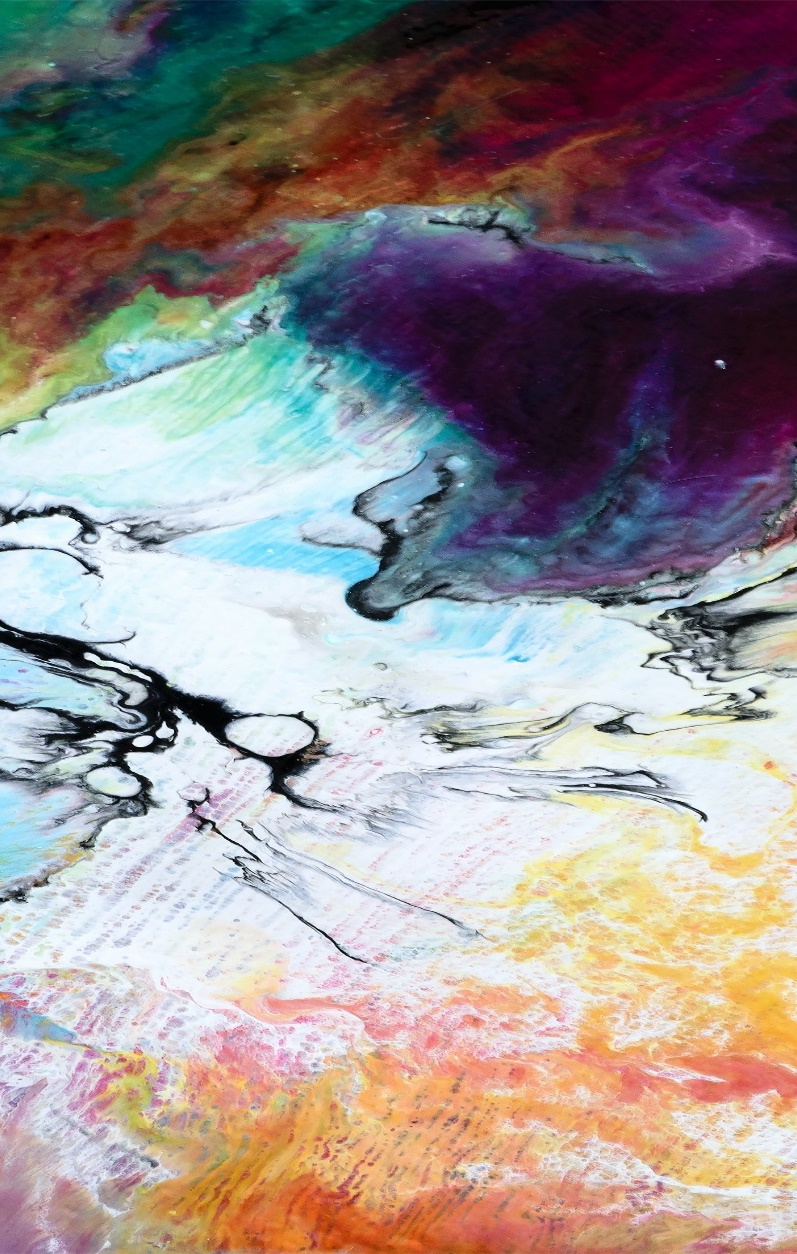 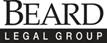 Copyright 2020, Levin Legal Group, P.C. and Beard Legal Group
51
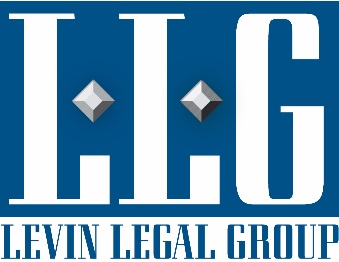 The New Regulations:  Actual Knowledge
“Actual knowledge” means:
notice of sexual harassment; or 
notice of  allegations of sexual harassment
What’s the difference between the two?
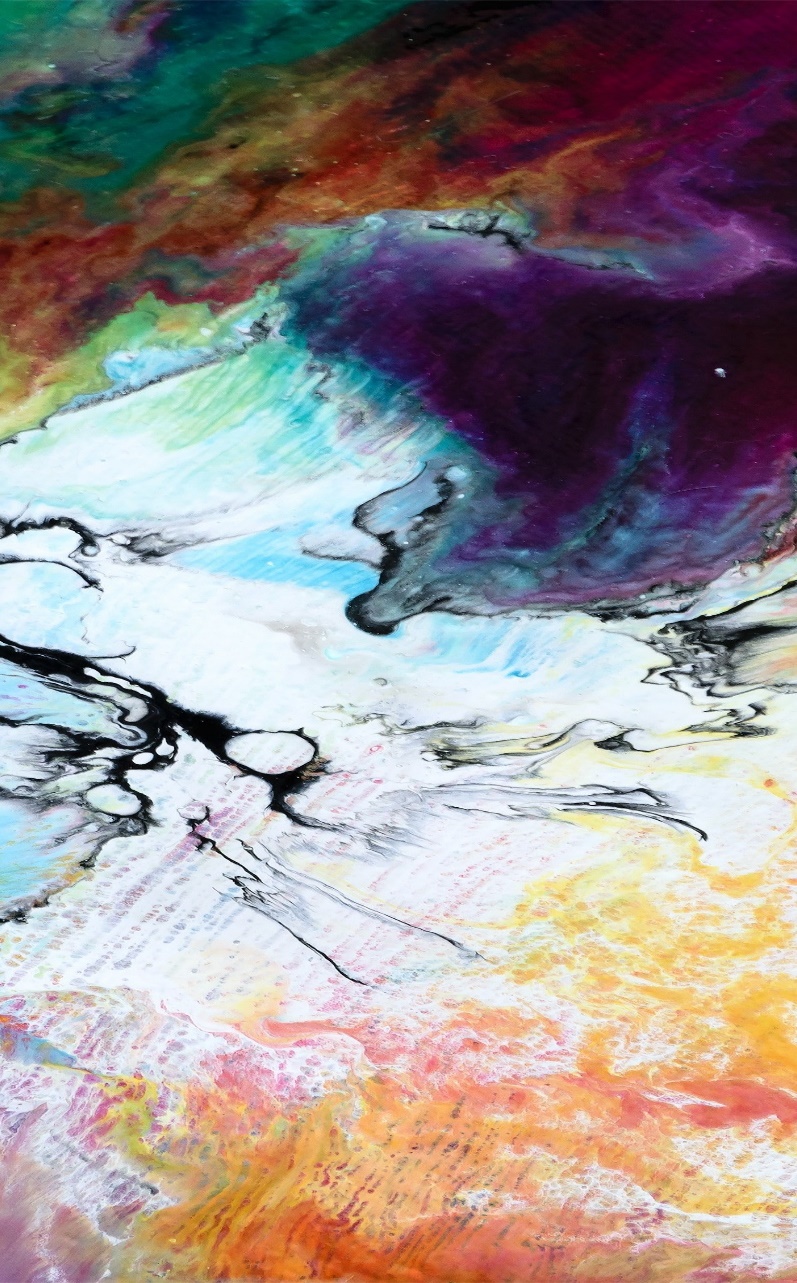 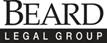 Copyright 2020, Levin Legal Group, P.C. and Beard Legal Group
52
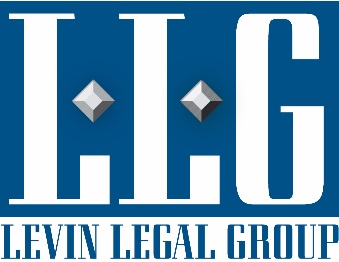 The New Regulations:  Actual Knowledge
Notice to any of the following constitutes notice to the school:
Title IX Coordinator;
Any official of the school who has authority to institute corrective measures on behalf of the school; or
Any employee of an elementary and secondary school, including custodians, bus drivers, cafeteria workers, etc.
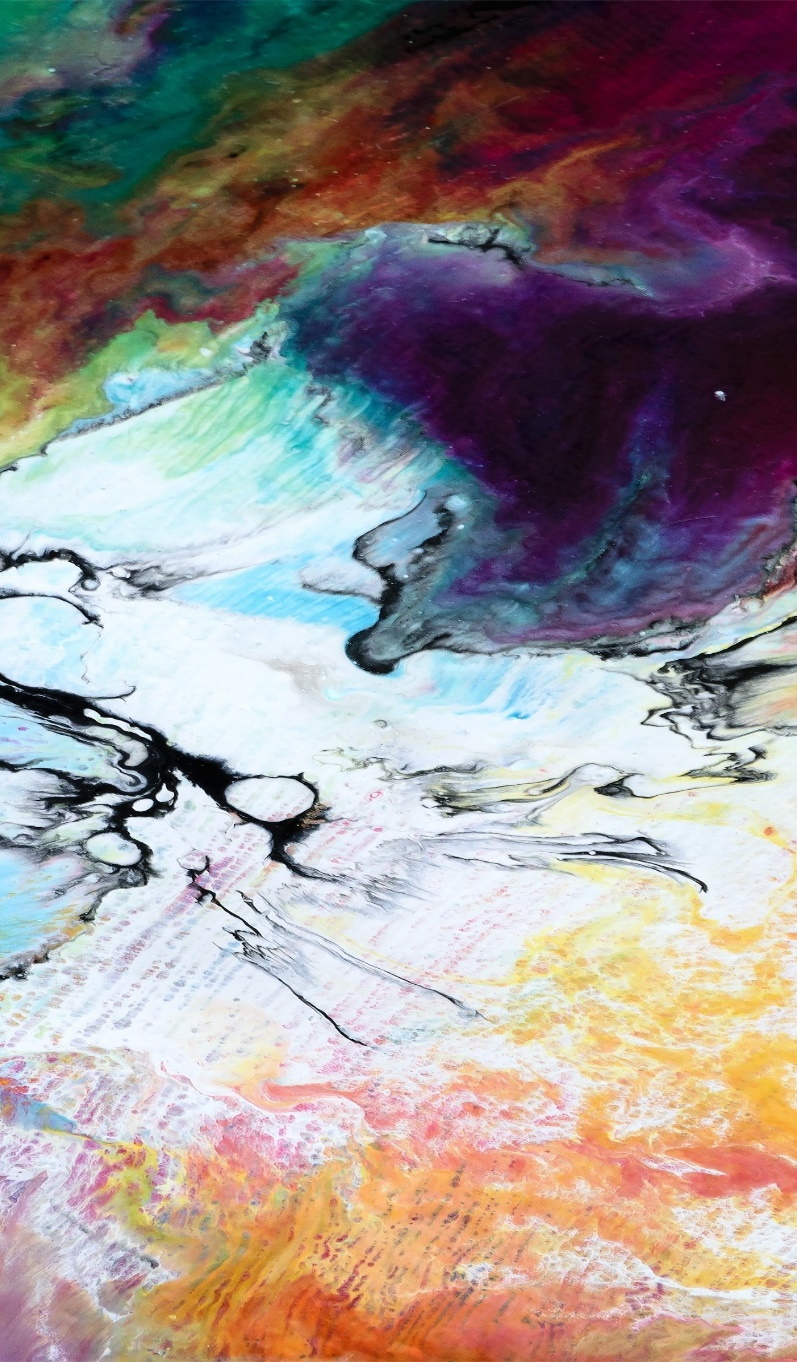 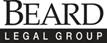 Copyright 2020, Levin Legal Group, P.C. and Beard Legal Group
53
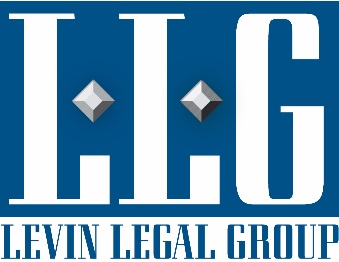 The New Regulations:  Formal complaint
Formal complaint means:
[1] a document [a]filed by a complainant or [b]signed by the Title IX Coordinator;
[2]alleging sexual harassment against a respondent; and
[3]requesting that the school investigate the allegation of sexual harassment.
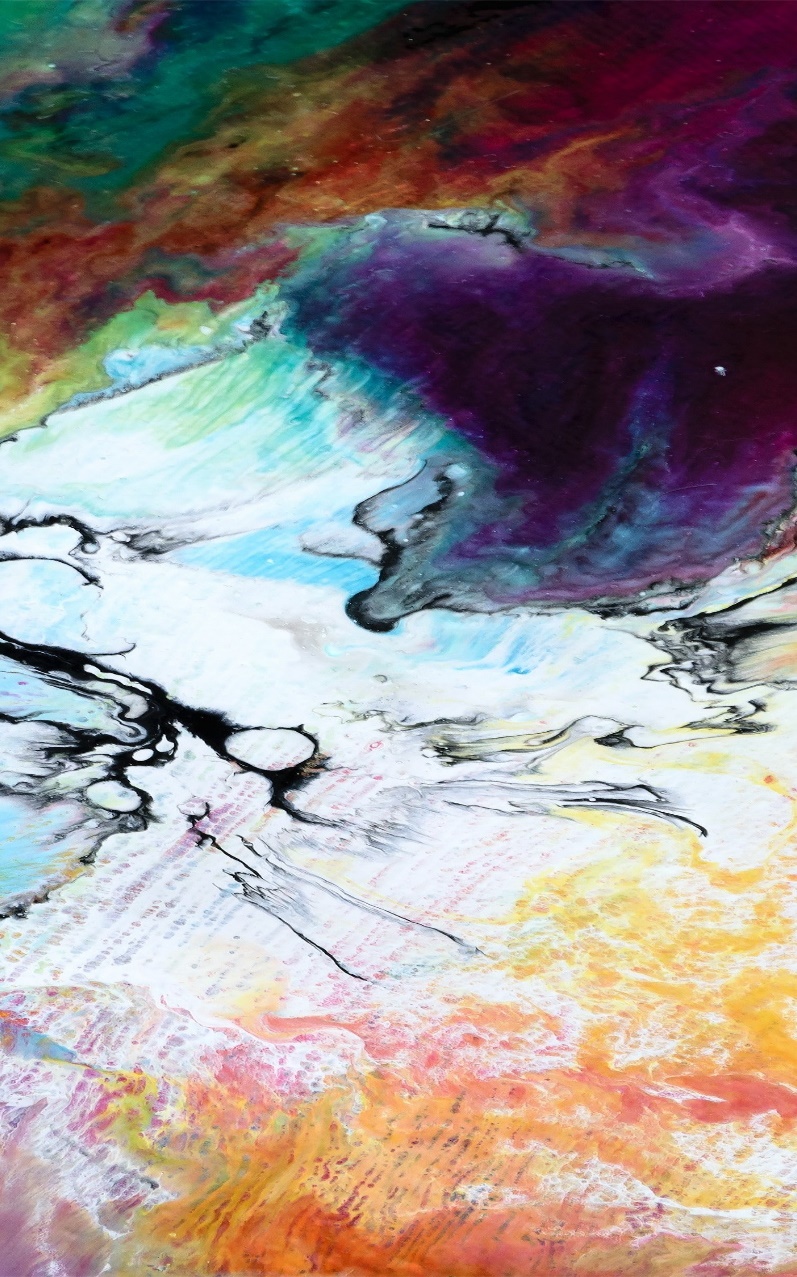 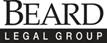 Copyright 2020, Levin Legal Group, P.C. and Beard Legal Group
54
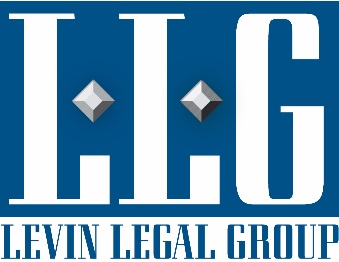 The New Regulations:  Formal complaint
“At the time of filing a formal complaint, a complainant must be participating in or attempting to participate in the education program or activity of the School Entity with which the formal complaint is filed.”
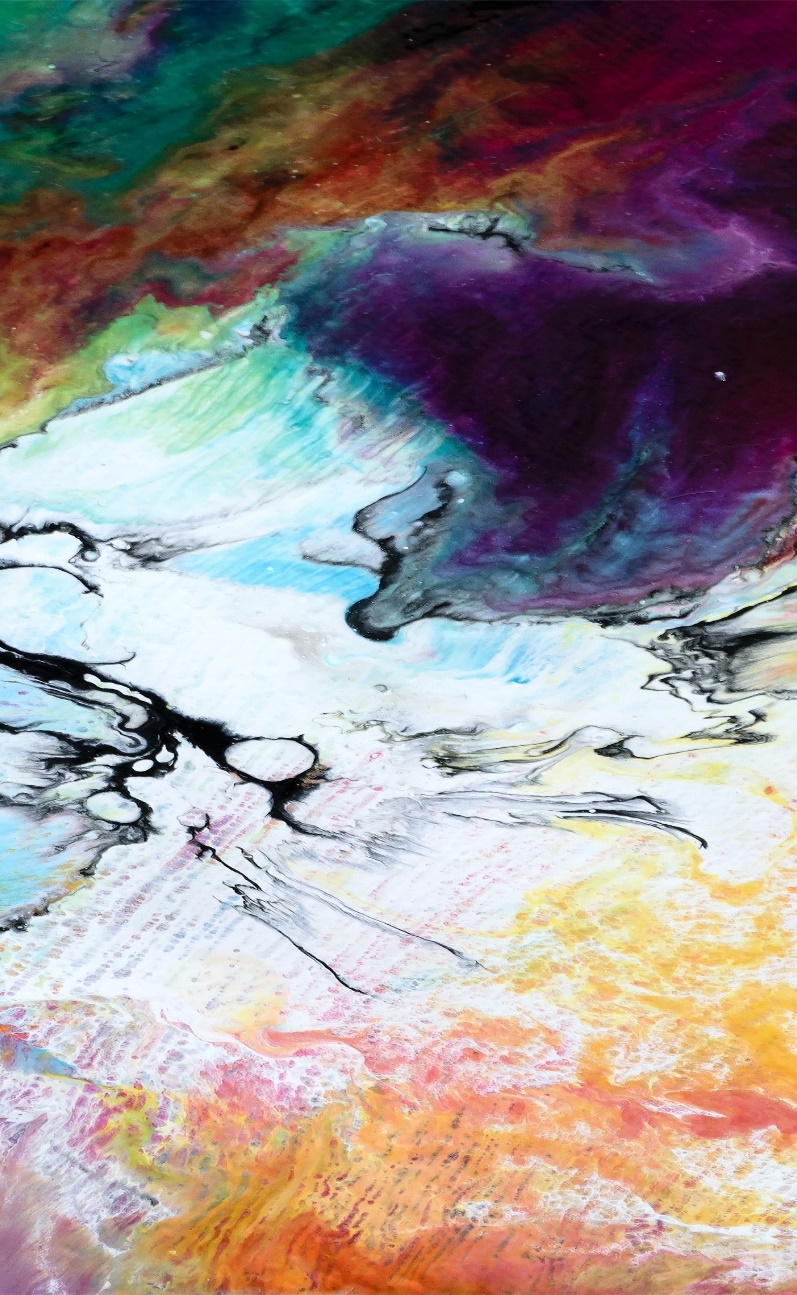 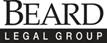 Copyright 2020, Levin Legal Group, P.C. and Beard Legal Group
55
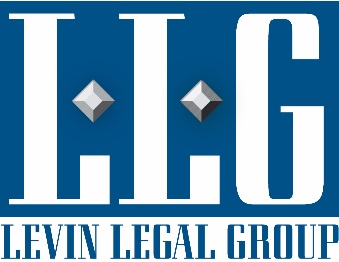 The New Regulations:  Formal complaint
A formal complaint may be filed with the Title IX Coordinator [1] in person, [2] by mail, or [3] by electronic mail, by using the contact information required to be listed for the Title IX Coordinator under § 106.8(a), and by any additional method designated by the school.
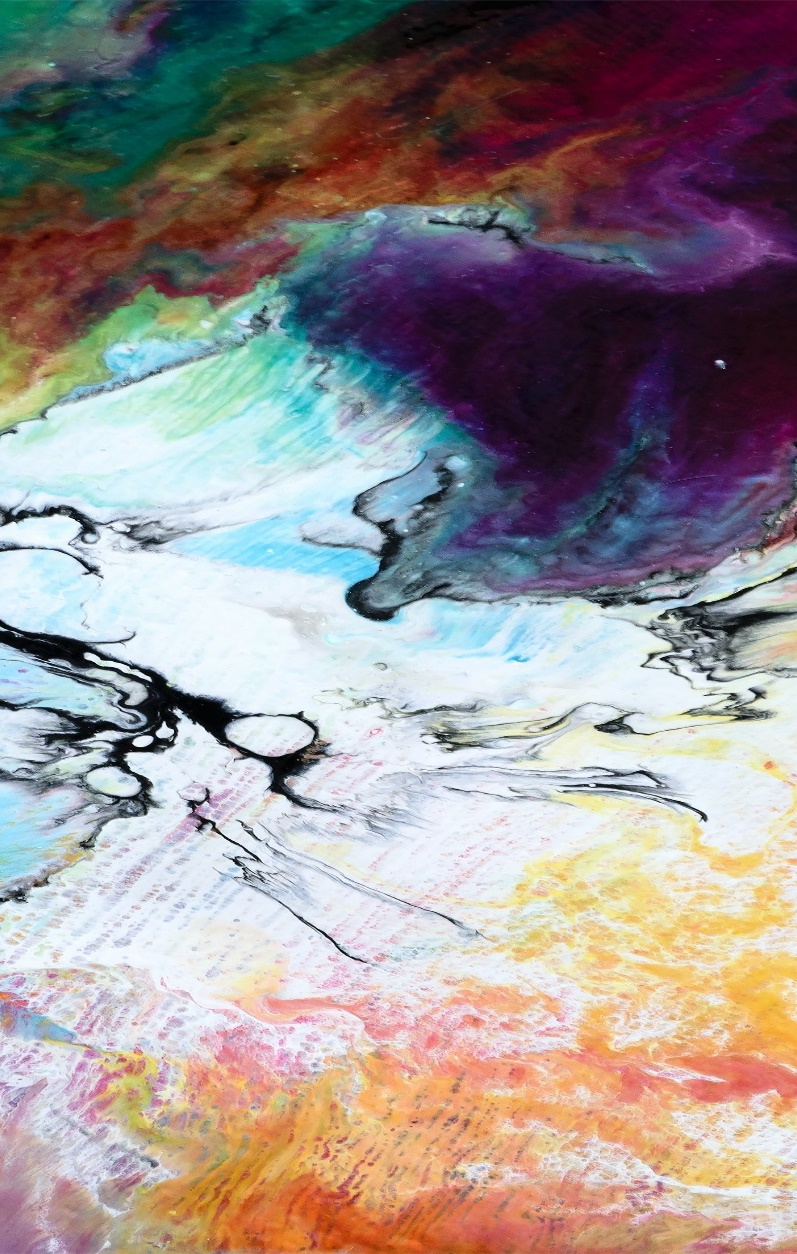 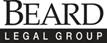 Copyright 2020, Levin Legal Group, P.C. and Beard Legal Group
56
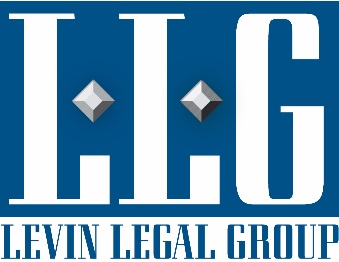 The New Regulations:  Formal complaint
[T]he phrase “document filed by a complainant” means a document or electronic submission (such as by electronic mail or through an online portal provided for this purpose by the school) that contains the complainant’s physical or digital signature, or otherwise indicates that the complainant is the person filing the formal complaint.
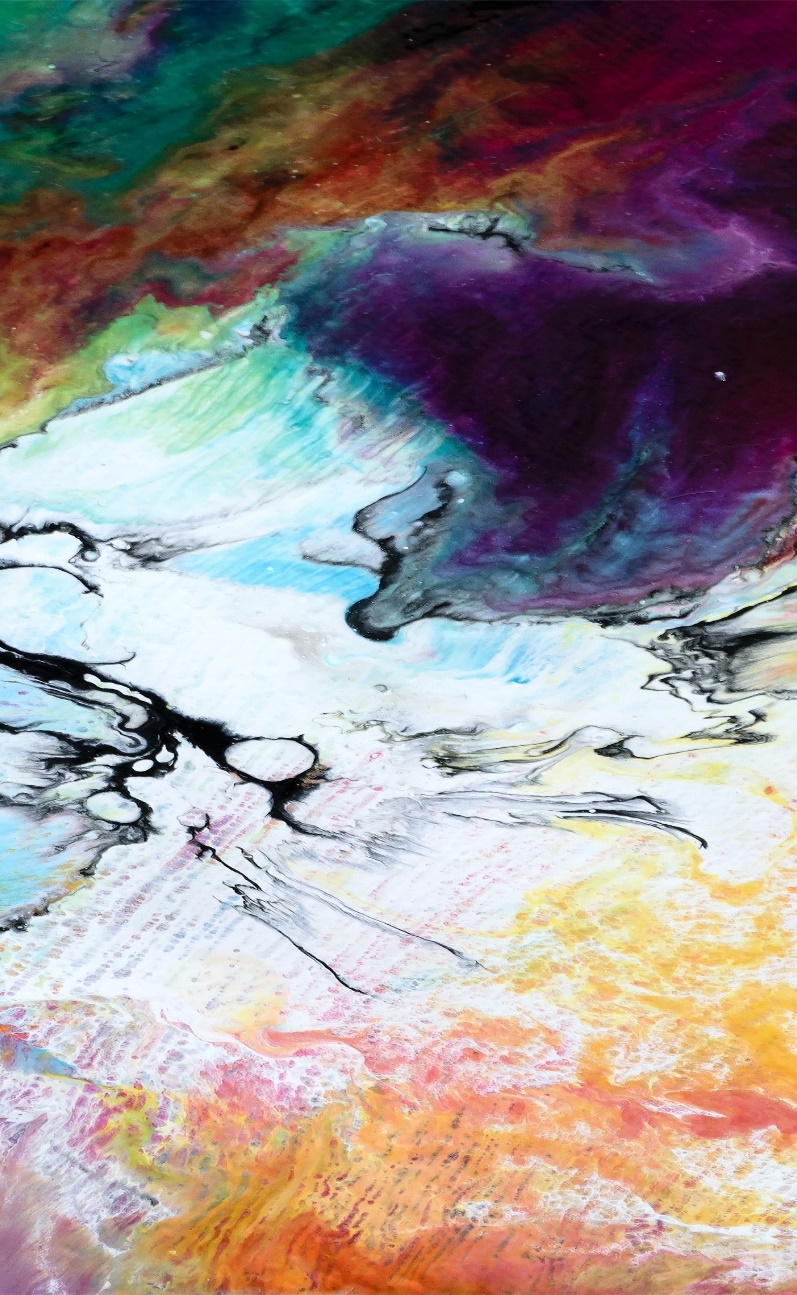 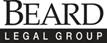 Copyright 2020, Levin Legal Group, P.C. and Beard Legal Group
57
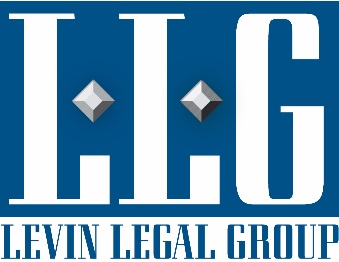 Practical tips
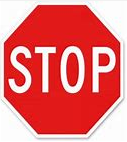 When there is a “formal complaint” do the following:
Notify school’s insurance broker of a possible claim; and
Institute “litigation hold procedures”
These actions may have to be taken even when there is no “formal complaint”
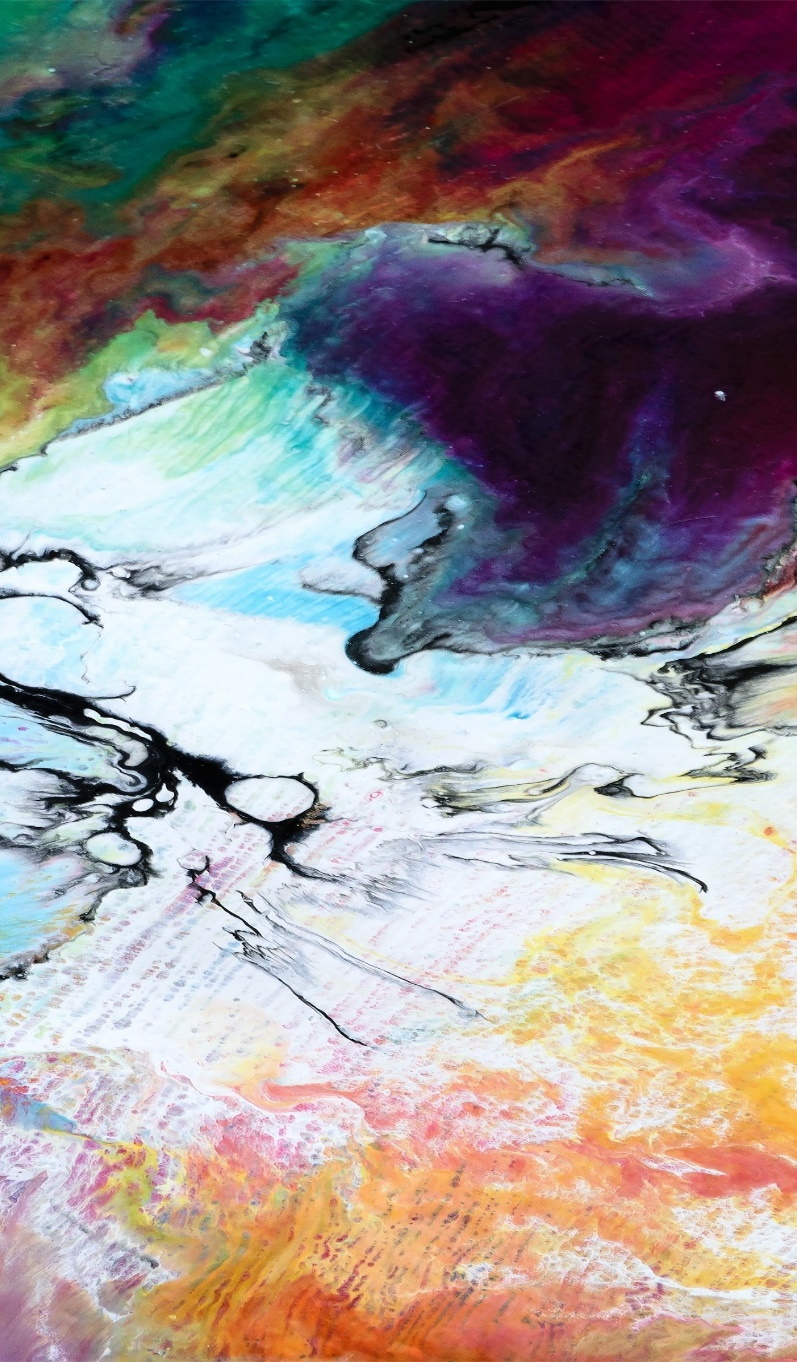 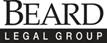 Levin Legal Group, P.C.
58
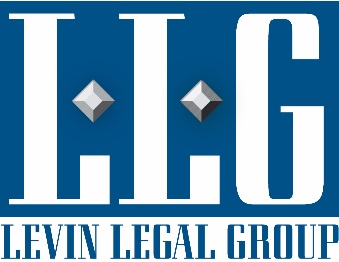 The New Regulations:  Defining Supportive Measures
Supportive measures means [1] non-disciplinary, [2] non-punitive [3] individualized services offered [4] as appropriate, as reasonably available, and without fee or charge [5] to [A] the complainant or [B] the respondent before or after the filing of a formal complaint or where no formal complaint has been filed.
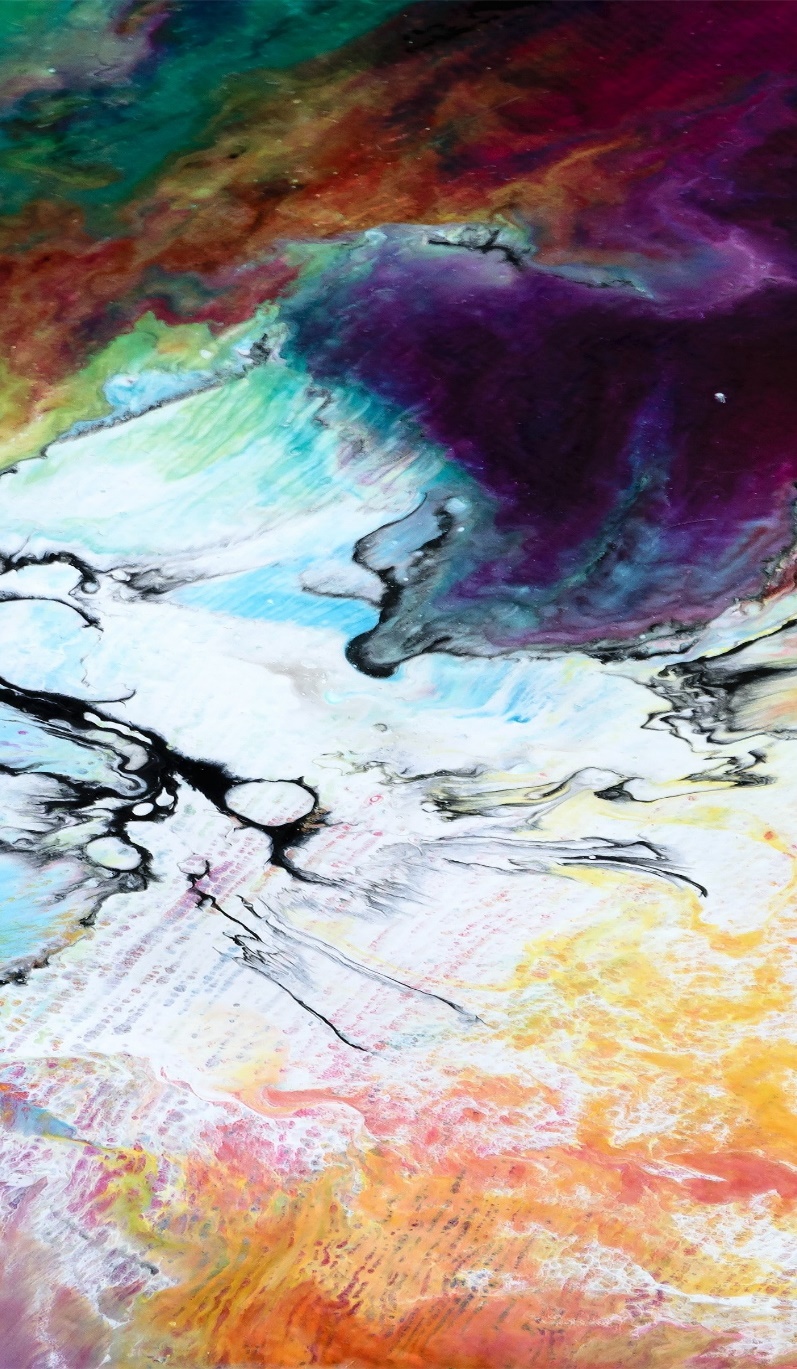 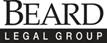 Copyright 2020, Levin Legal Group, P.C. and Beard Legal Group
59
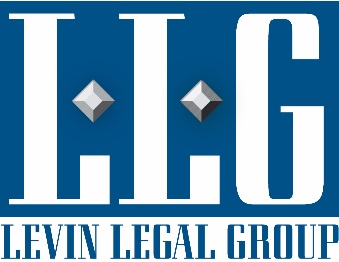 The New Regulations:  Defining Supportive Measures
Supportive measures are designed [1] to restore or preserve equal access to the school’s education program or activity without unreasonably burdening the other party, including measures designed [2] to protect the safety of all parties or the school’s educational environment, or [3] deter sexual harassment.
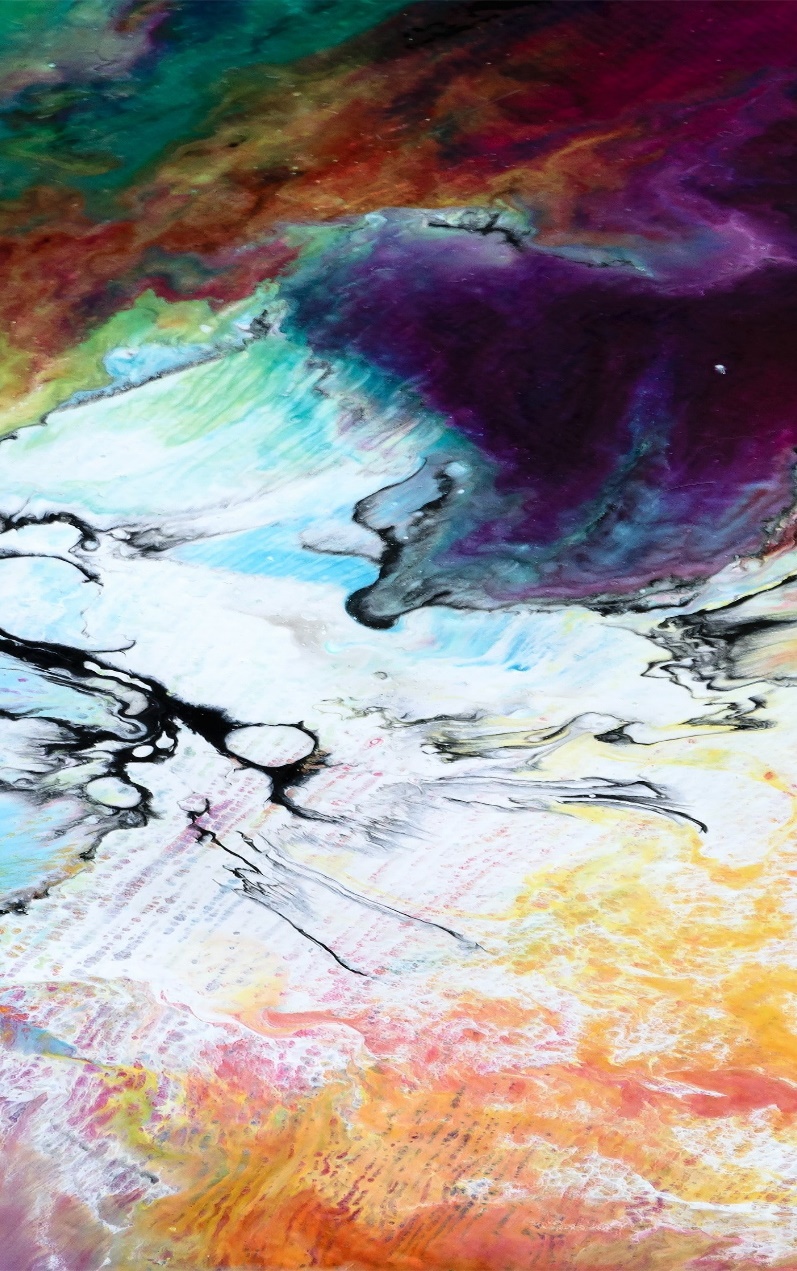 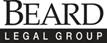 Copyright 2020, Levin Legal Group, P.C. and Beard Legal Group
60
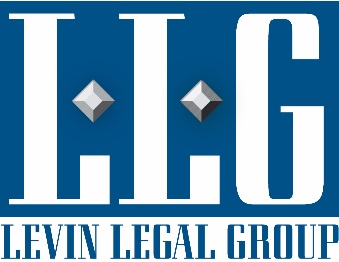 The New Regulations:  Defining Supportive Measures
Supportive measures may include [1] counseling, [2] extensions of deadlines or other course-related adjustments, [3] modifications of work or class schedules, [4] campus escort services, [5] mutual restrictions on contact between the parties, [6] changes in work . . . locations, [7] leaves of absence, [8] increased security and [9] monitoring of certain areas of the campus, and other similar measures.
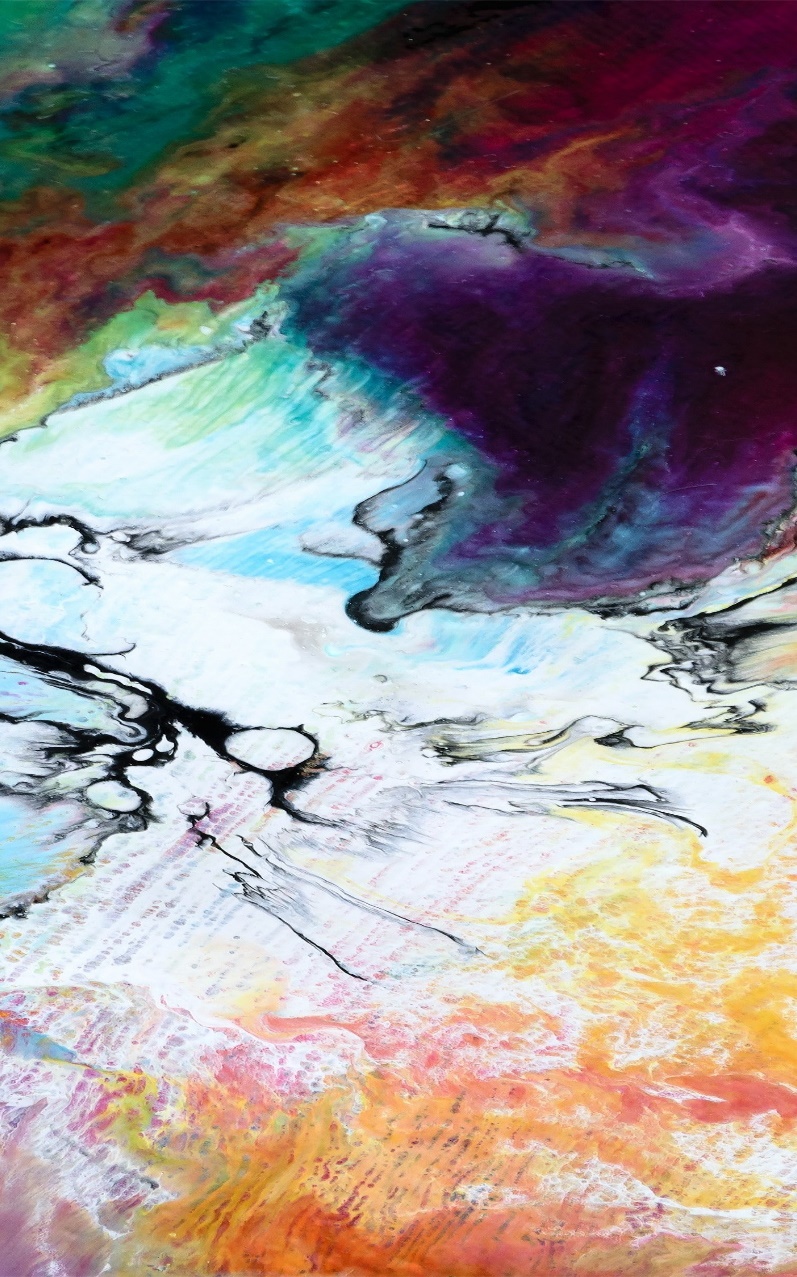 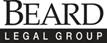 Copyright 2020, Levin Legal Group, P.C. and Beard Legal Group
61
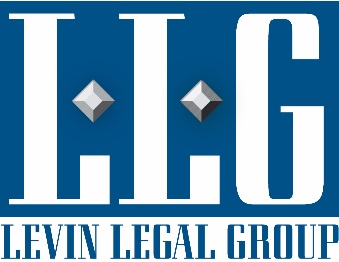 The New Regulations:  Defining Supportive Measures
The school must maintain as confidential any supportive measures provided to the complainant or respondent, to the extent that maintaining such confidentiality would not impair the ability of the school to provide the supportive measures.
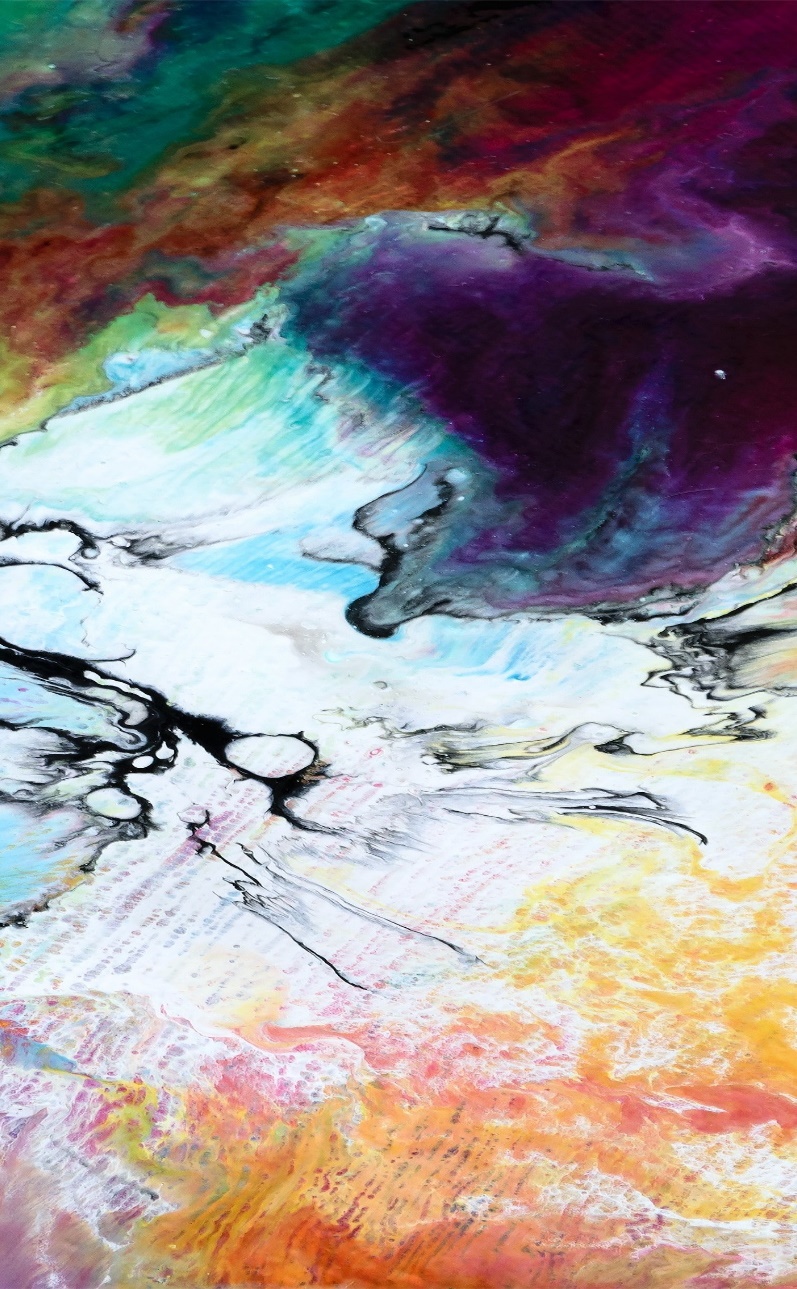 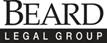 Copyright 2020, Levin Legal Group, P.C. and Beard Legal Group
62
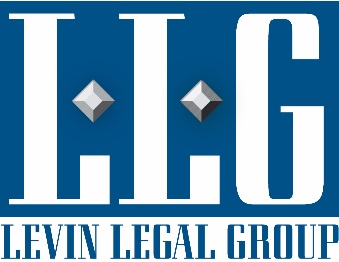 The New Regulations:  Defining “deliberately indifferent”
A school is deliberately indifferent only if its response to sexual harassment is clearly unreasonable in light of the known circumstances.
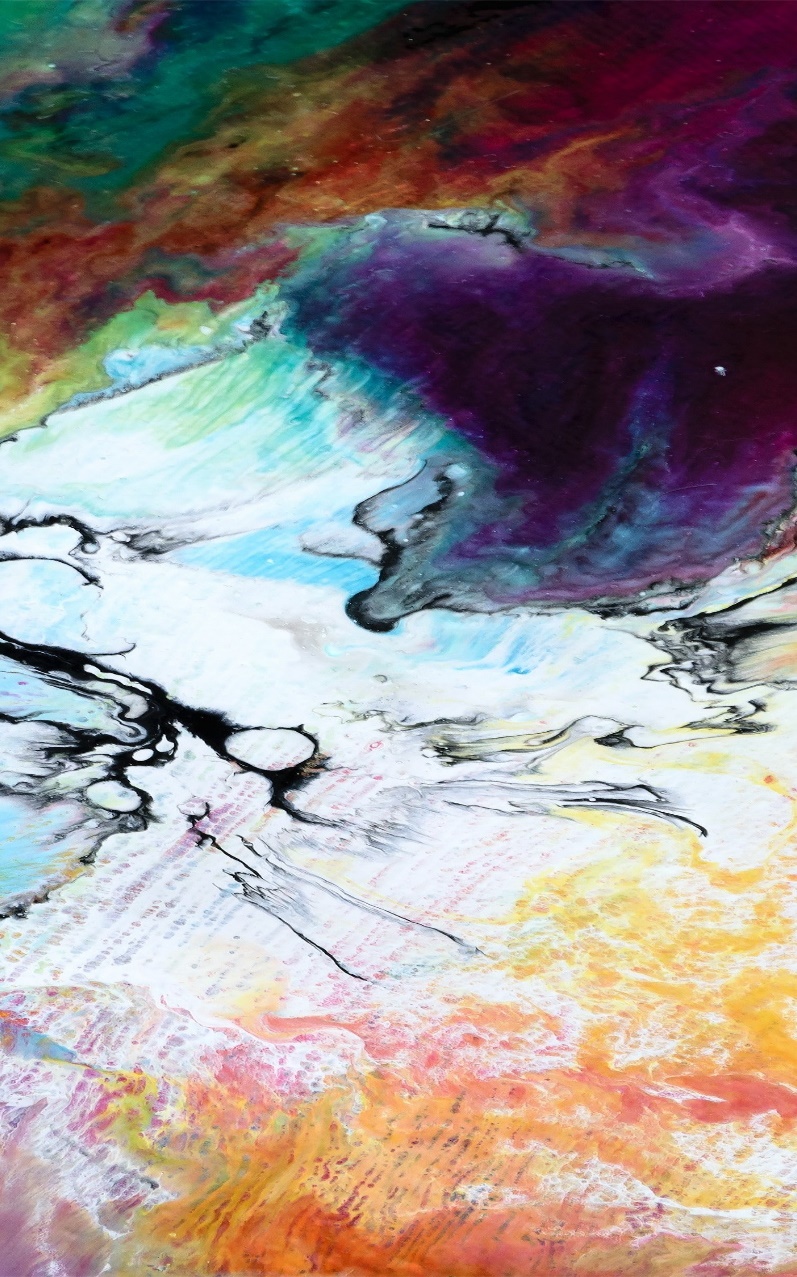 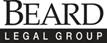 Copyright 2020, Levin Legal Group, P.C. and Beard Legal Group
63
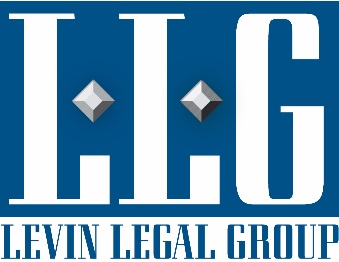 The New Regulations:  Responding to sexual wrongdoing
With or without a formal complaint, school must do the following:
Promptly respond;
Title IX Coordinator must promptly contact complainant;
Must not be “deliberately indifferent”;
Must treat complainant and respondents equitably by offering supportive measures to complainant;
Must follow  grievance process when formal complaint is filed.
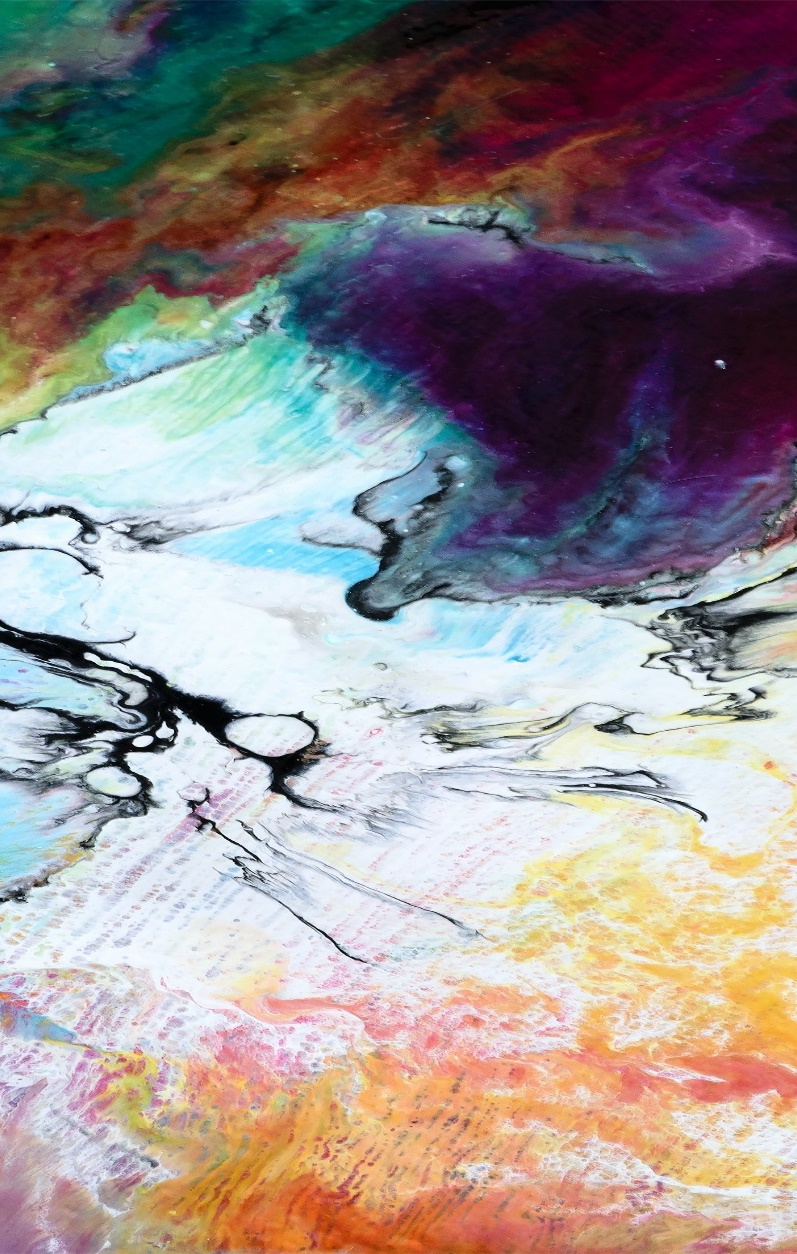 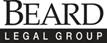 Copyright 2020, Levin Legal Group, P.C. and Beard Legal Group
64
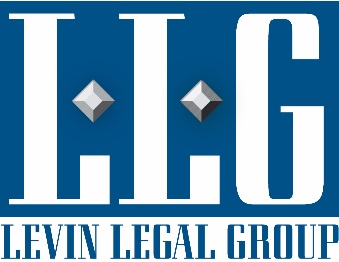 The New Regulations:  Contacting the Complainant
The Title IX Coordinator must promptly contact the complainant to 
[1] discuss the availability of supportive measures, 
[2] consider the complainant’s wishes with respect to supportive measures, 
[3] inform the complainant of the availability of supportive measures with or without the filing of a formal complaint, and 
[4] explain to the complainant the process for filing a formal complaint.
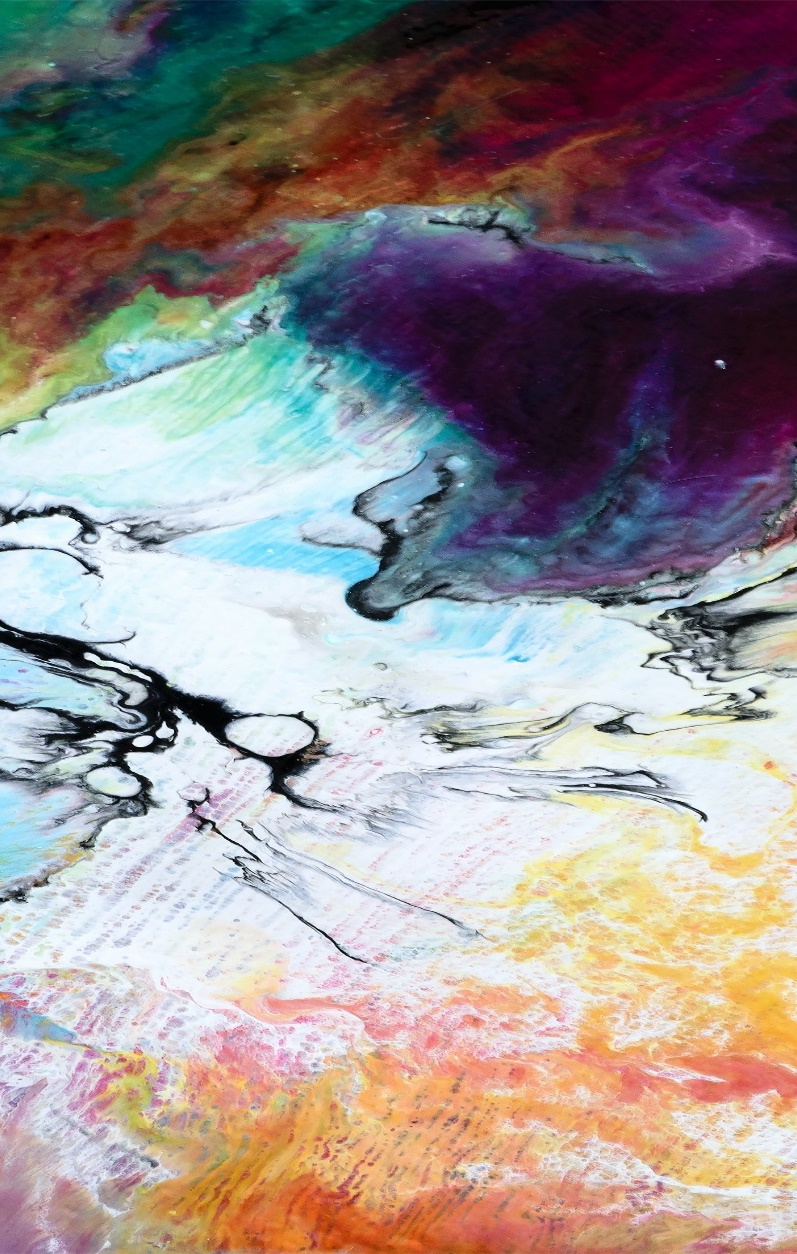 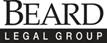 Copyright 2020, Levin Legal Group, P.C. and Beard Legal Group
65
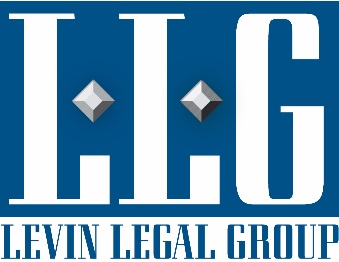 The New Regulations: Authorized Actions
“Emergency Removal”: This is allowed: “provided that the [school] 
[1] undertakes an individualized safety and risk analysis, 
[2] determines that an immediate threat to the physical health or safety of any student or other individual arising from the allegations of sexual harassment justifies removal, and 
[3] provides the respondent with notice and an opportunity to challenge the decision immediately following the removal.”
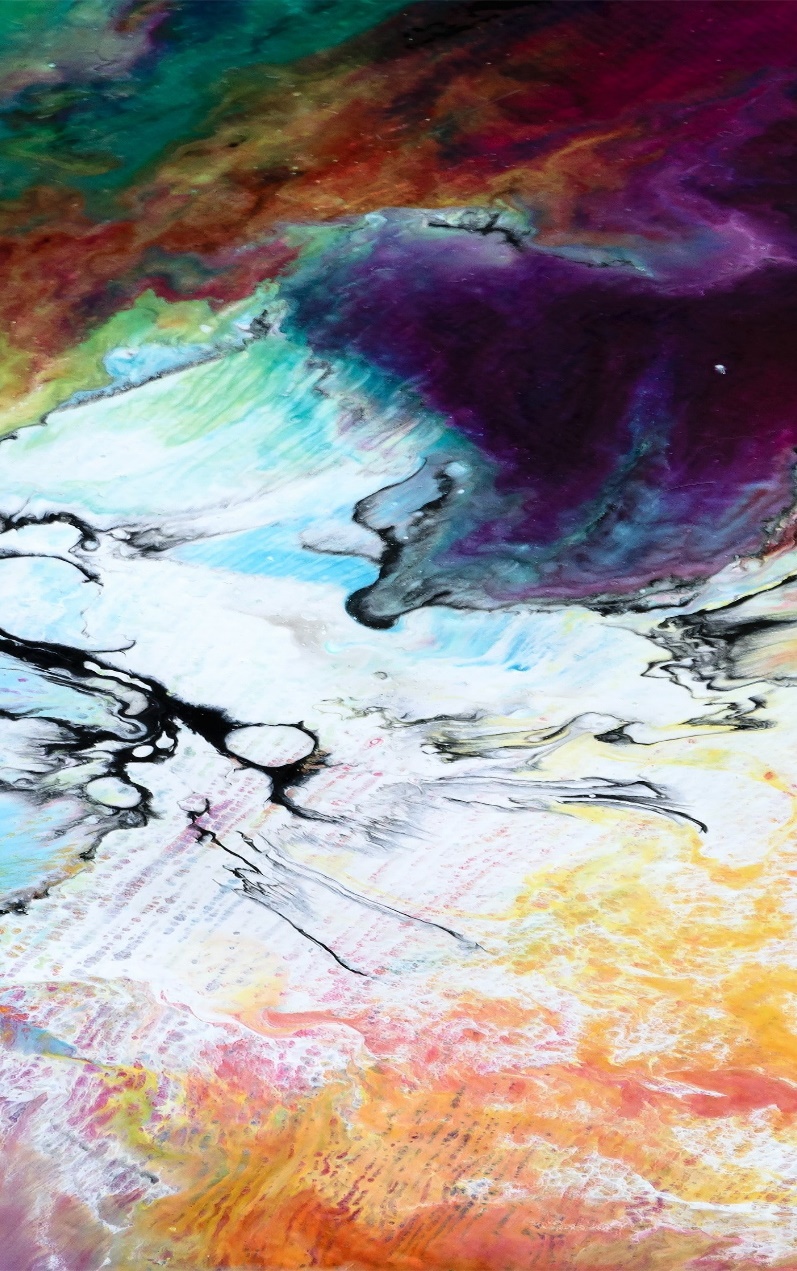 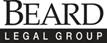 Copyright 2020, Levin Legal Group, P.C. and Beard Legal Group
66
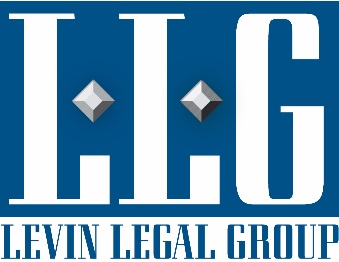 The New Regulations:  Administrative leave
School may place a “non-student” employee on administrative leave during the pendency of the grievance process.
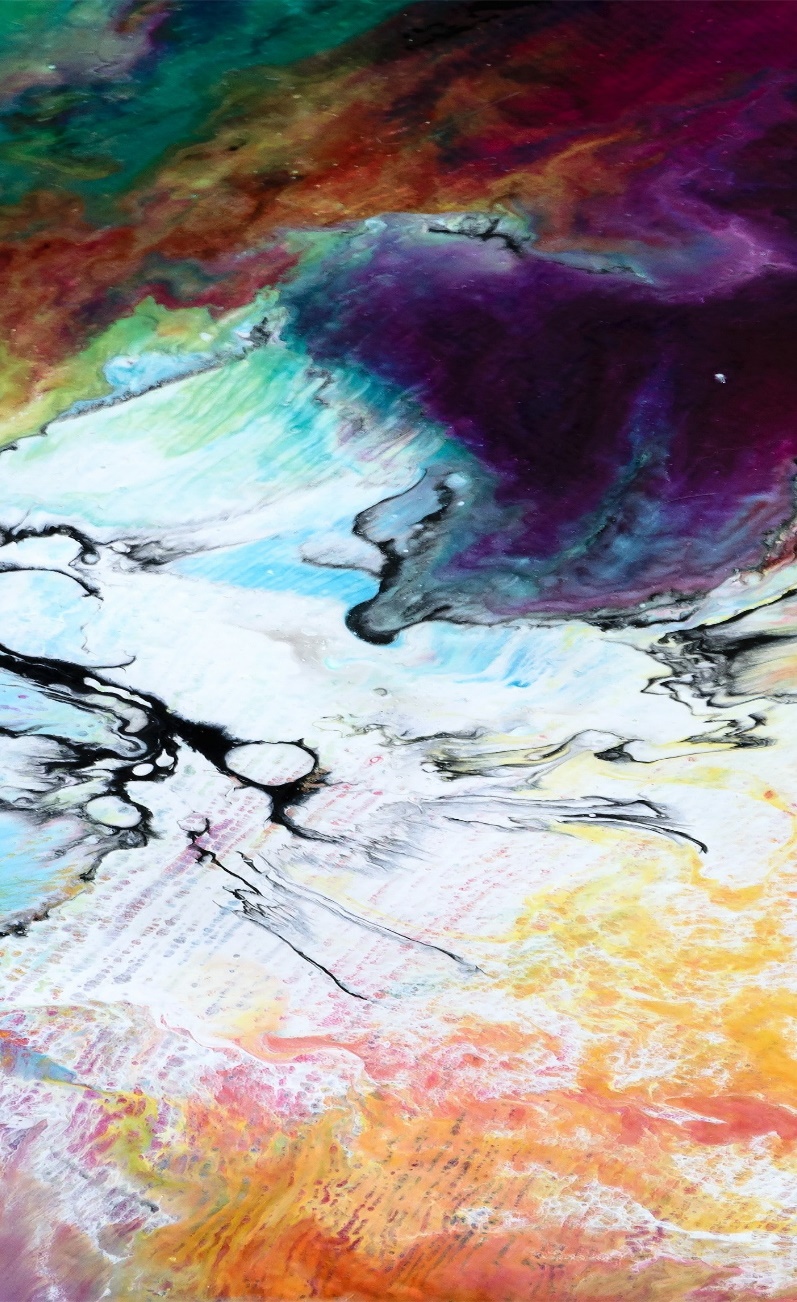 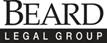 Copyright 2020, Levin Legal Group, P.C. and Beard Legal Group
67
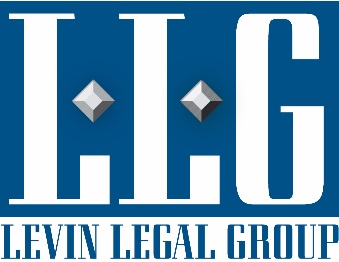 The New Regulations:  response to formal complaint
In response to a formal complaint, a school must follow a grievance process that complies with § 106.45.
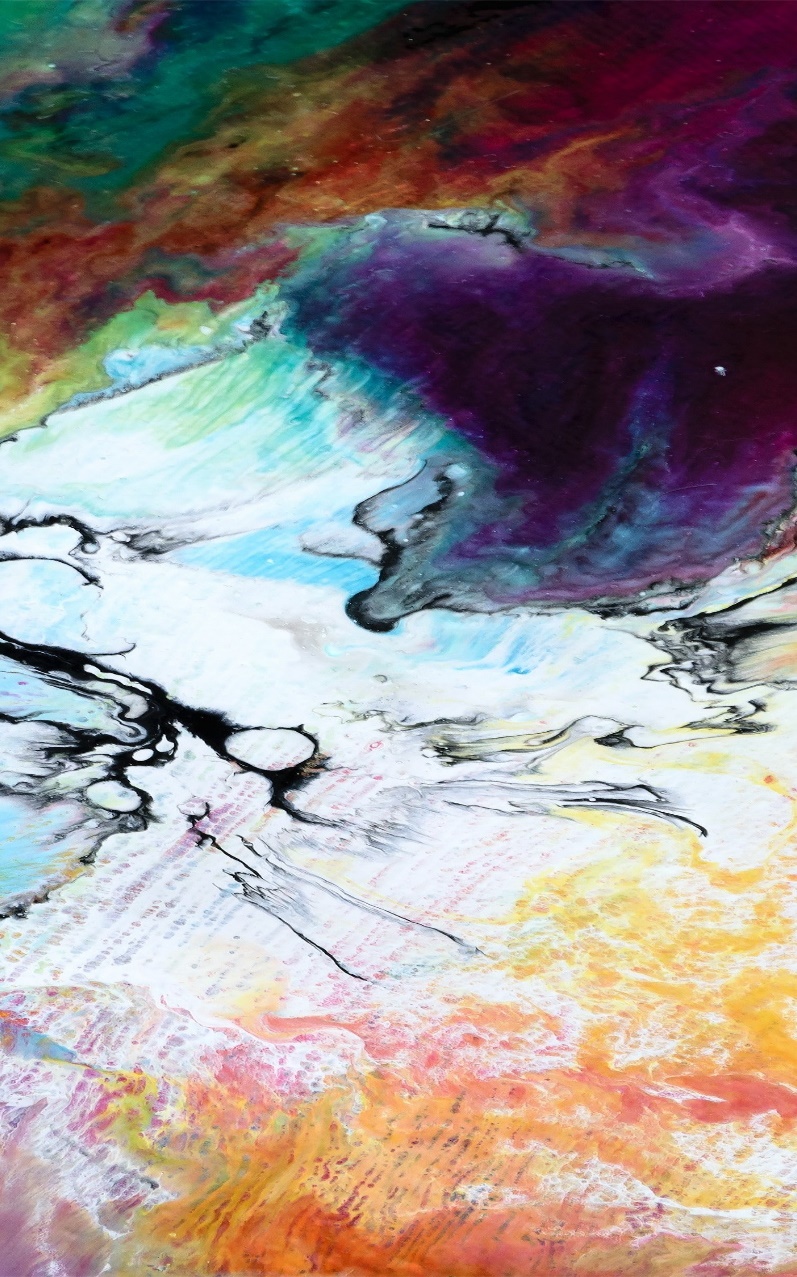 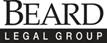 Copyright 2020, Levin Legal Group, P.C. and Beard Legal Group
68
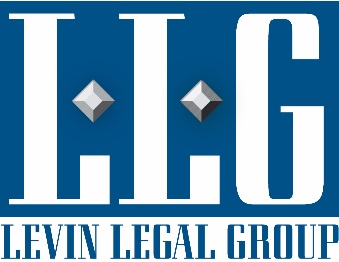 The New Regulations:  The Grievance Process
A school's treatment of a complainant or a respondent in response to a formal complaint of sexual harassment may constitute discrimination on the basis of sex under Title IX. §106.45(a).
 This requires meticulous professionalism, no threats, no rolling of the eyes, no patronizing behaviors.
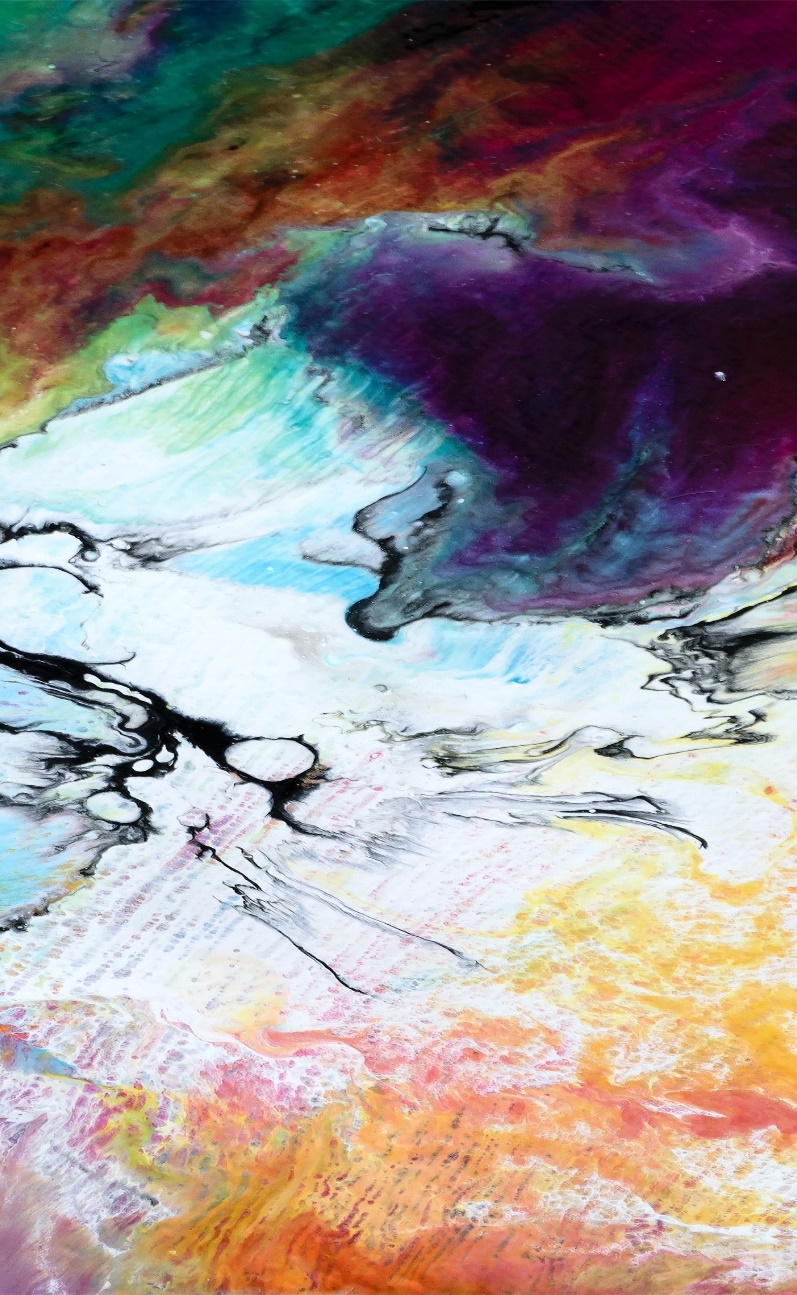 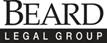 Copyright 2020, Levin Legal Group, P.C. and Beard Legal Group
69
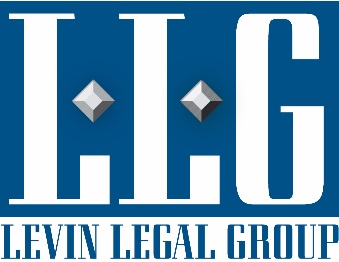 The New Regulations:  The Grievance Process
Treat complainants and respondents equitably by: 
[1] providing remedies to a complainant where a determination of responsibility for sexual harassment has been made against the respondent, and by 
[2] following a grievance process that complies with this section before the imposition of any disciplinary sanctions or other actions that are not supportive measures as defined in § 106.30, against a respondent.
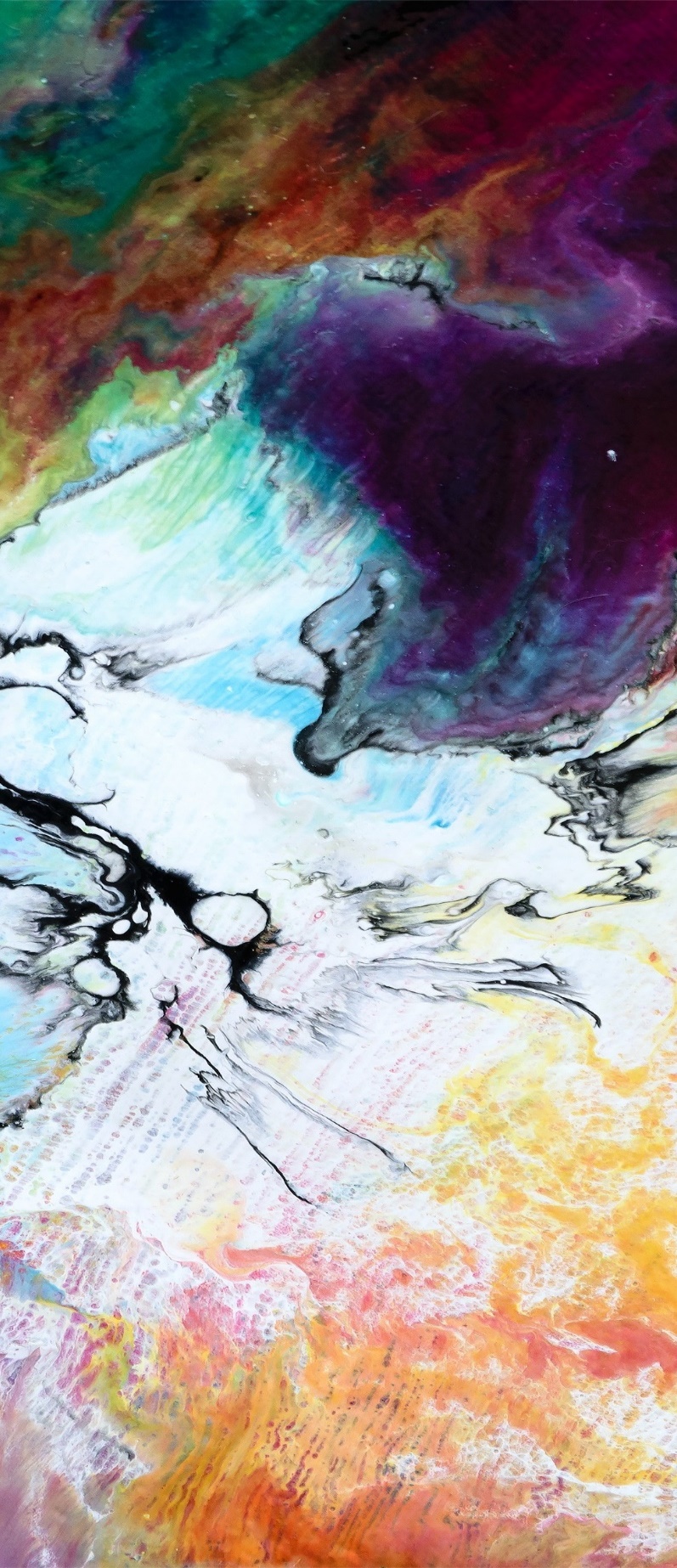 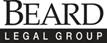 Copyright 2020, Levin Legal Group, P.C. and Beard Legal Group
70
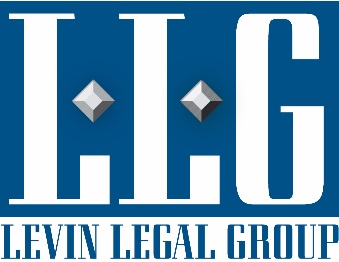 The New Regulations:  The Grievance Process--Remedies
Remedies must be designed to restore or preserve equal access to the school's education program or activity;
Remedies may include supportive measures; 
Remedies need not be [a] non-disciplinary, [b] non-punitive and [c] need not avoid burdening the respondent.
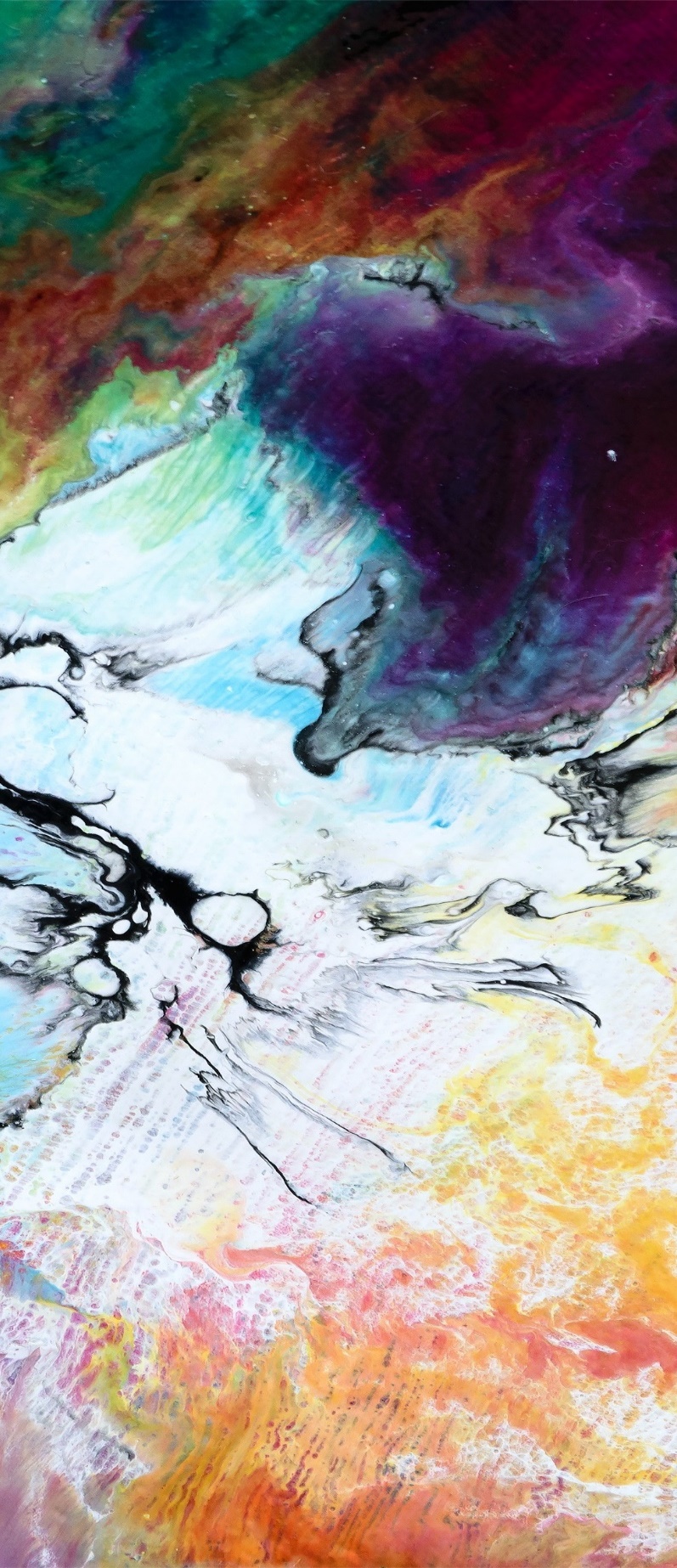 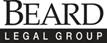 Copyright 2020, Levin Legal Group, P.C. and Beard Legal Group
71
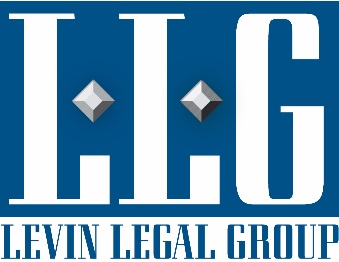 The New Regulations:  The Grievance Process—Objective Evaluation
Requires:
an [1] objective evaluation of all relevant evidence including both [a] inculpatory and [b] exculpatory evidence; and 
that [2] credibility determinations may not be based on a person's status as a [a] complainant,  [b] respondent, or [c] witness.
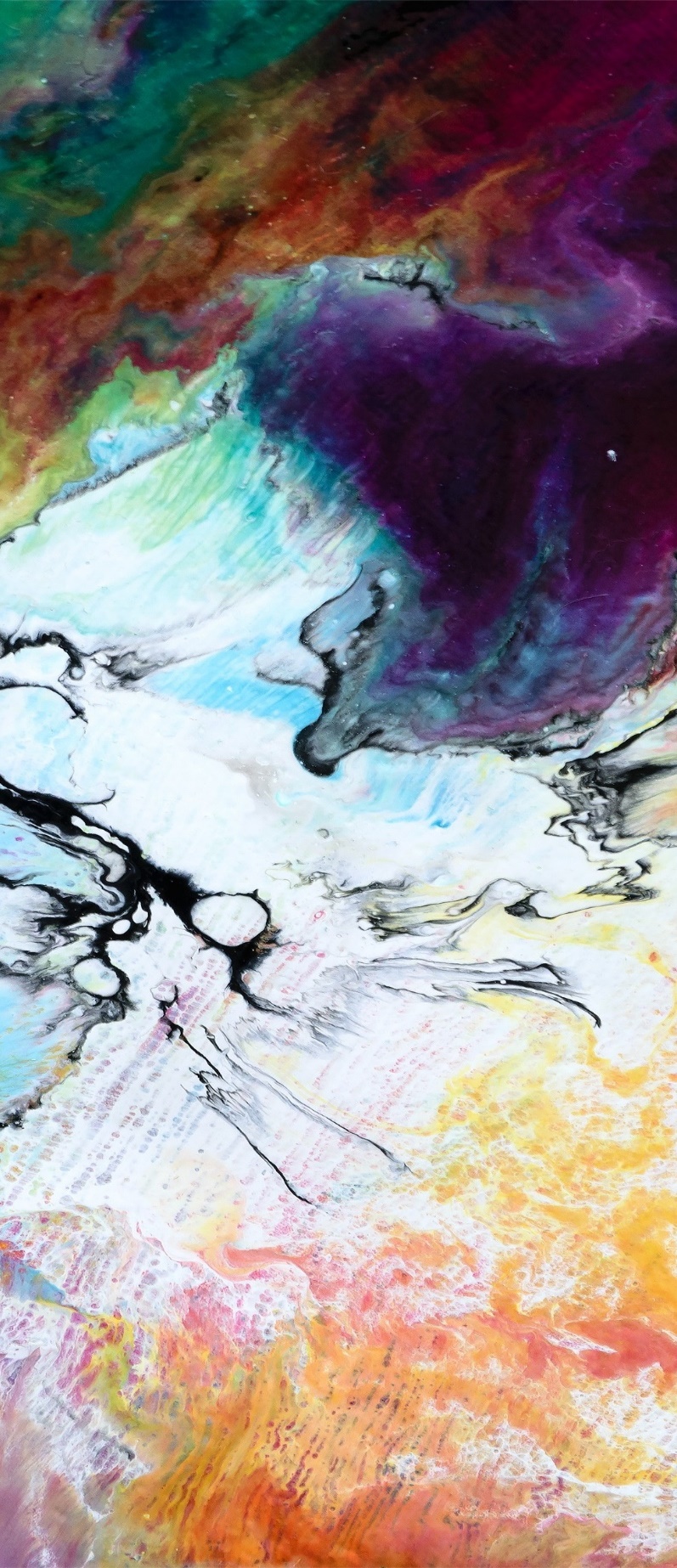 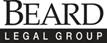 Copyright 2020, Levin Legal Group, P.C. and Beard Legal Group
72
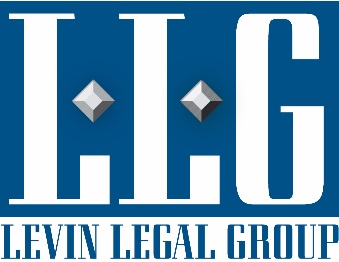 The New Regulations:  The Grievance Process—Conflict of interest
Requires that any individual designated by a school as a Title IX Coordinator, investigator, decision-maker, or a facilitator, not have a conflict of interest or bias for or against complainants or respondents generally or an individual complainant or respondent.
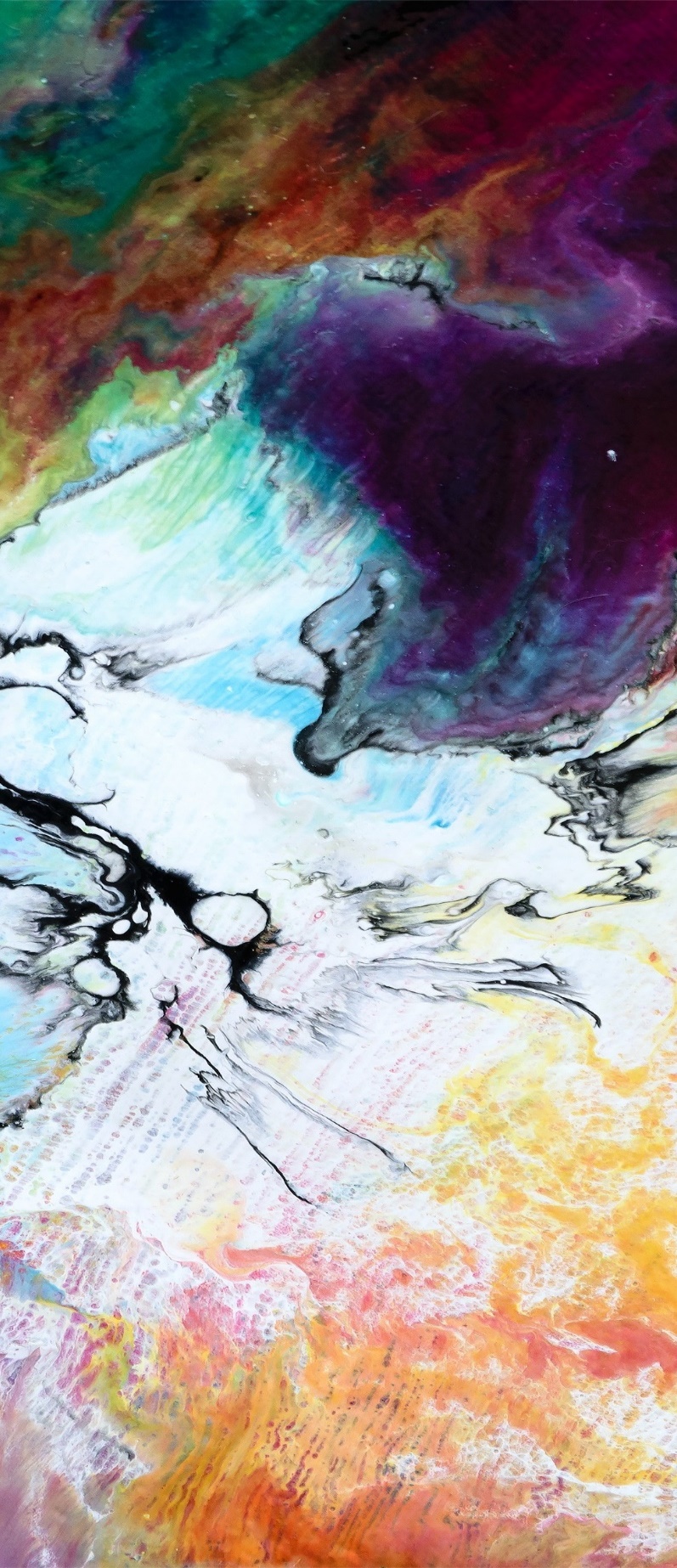 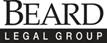 Copyright 2020, Levin Legal Group, P.C. and Beard Legal Group
73
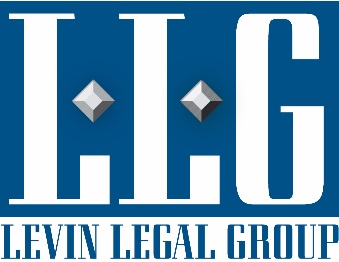 The New Regulations:  The Grievance Process--Training
The school must ensure that [1] Title IX Coordinators, [2] investigators, [3] decision-makers, and [4] facilitators, receive training on: 
[A] the definition of sexual harassment, 
[B] the scope of the school's education program or activity, 
[C] how to conduct an investigation and 
[D] the grievance process, including 
[1] hearings, 
[2] appeals, and 
[3] informal resolution processes, and 
[4] how to serve impartially, . . .
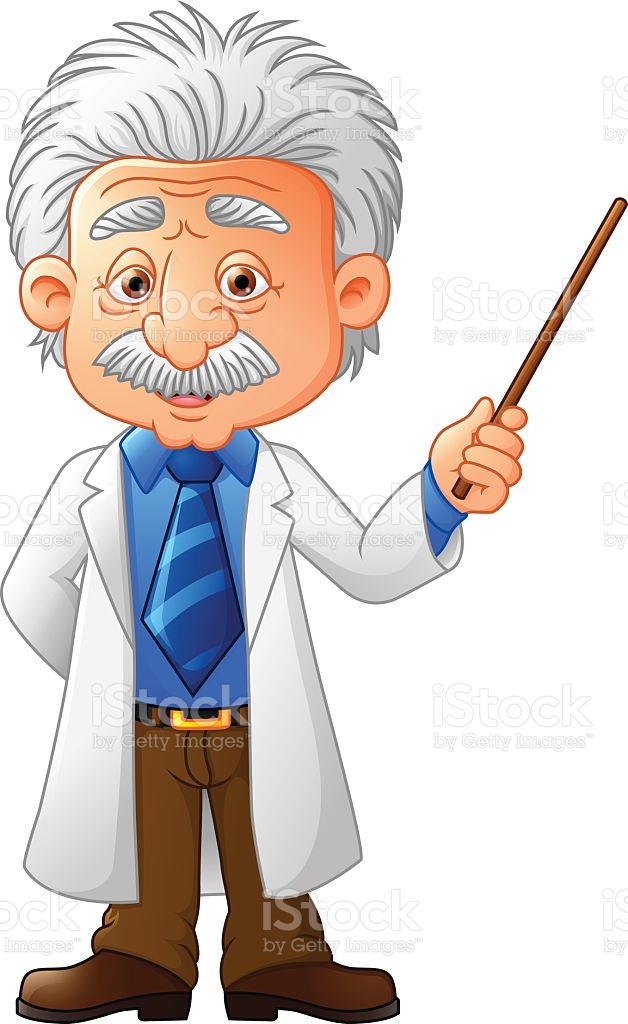 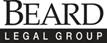 Copyright 2020, Levin Legal Group, P.C. and Beard Legal Group
74
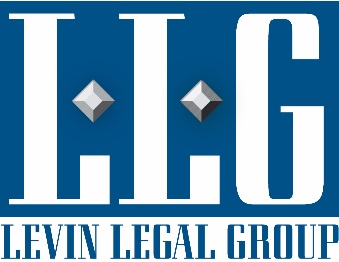 The New Regulations:  The Grievance Process--Training
[E] Training to serve impartially, including by [1] avoiding prejudgment of the facts at issue, [2] conflicts of interest, and bias. 
[F]A School must ensure that decision-makers receive training on:
[1] any technology to be used at a live hearing; and on
[2] issues of relevance of questions and evidence, including [i] when questions and evidence about the complainant’s sexual predisposition or prior sexual behavior are not relevant, as set forth in paragraph (b)(6) of this section.
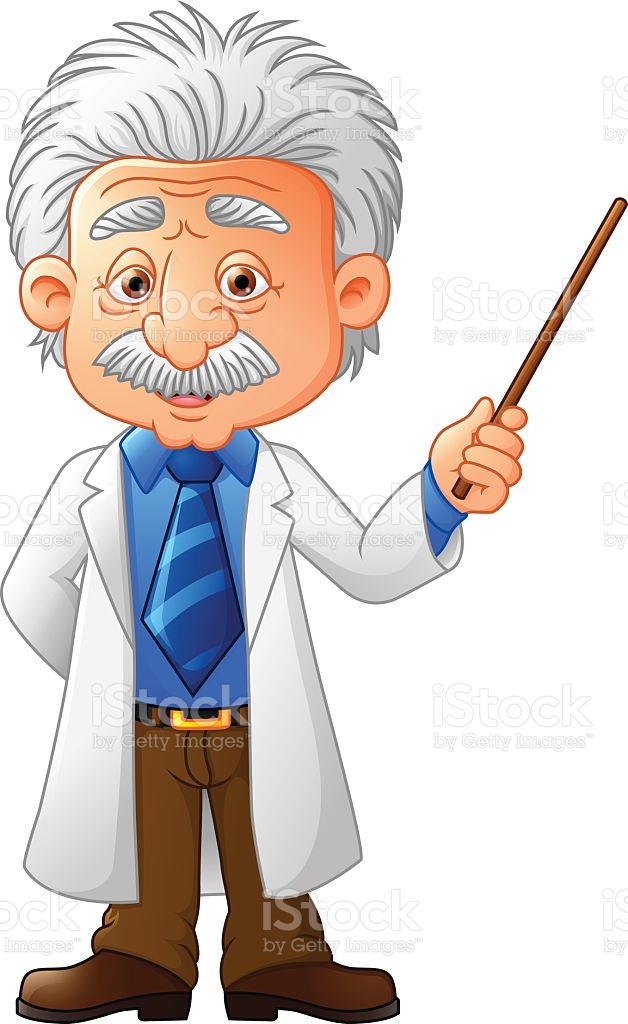 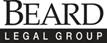 Copyright 2020, Levin Legal Group, P.C. and Beard Legal Group
75
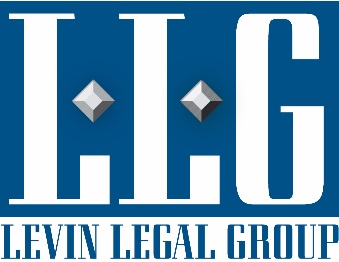 The New Regulations:  The Grievance Process—The Investigative Report
School also must ensure that investigators receive training on issues of relevance to create an investigative report that fairly summarizes relevant evidence.
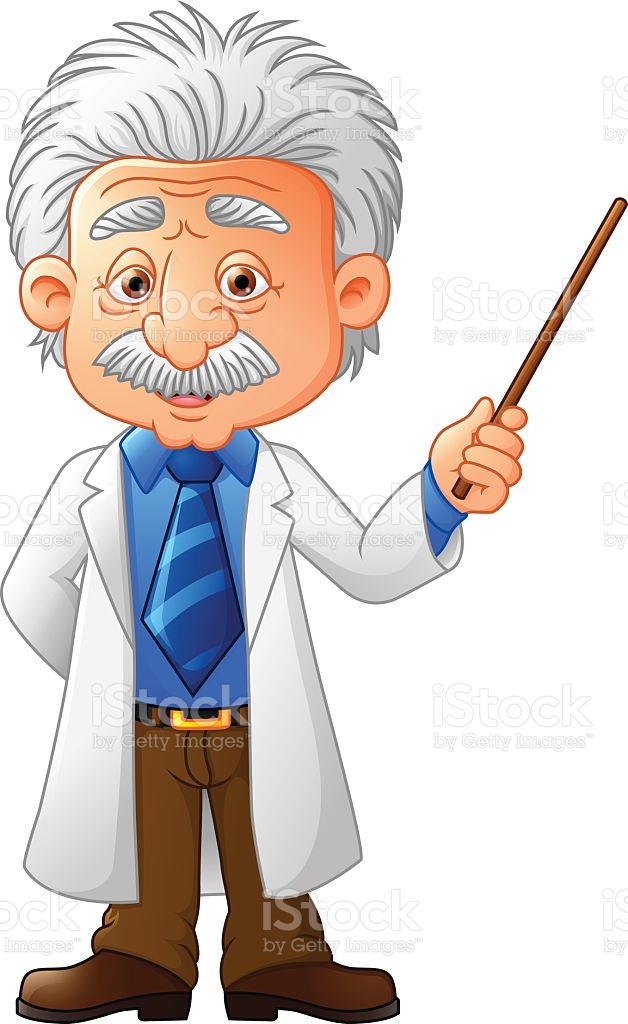 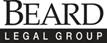 76
Copyright 2020, Levin Legal Group, P.C. and Beard Legal Group
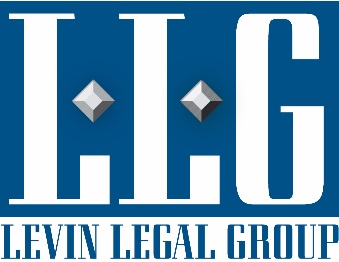 The New Regulations:  The Grievance Process—Training Materials
Any materials used to train Title IX Coordinators, investigators, decision-makers, and facilitators must not rely on sex stereotypes and must promote impartial investigations and adjudications of formal complaints of sexual harassment.
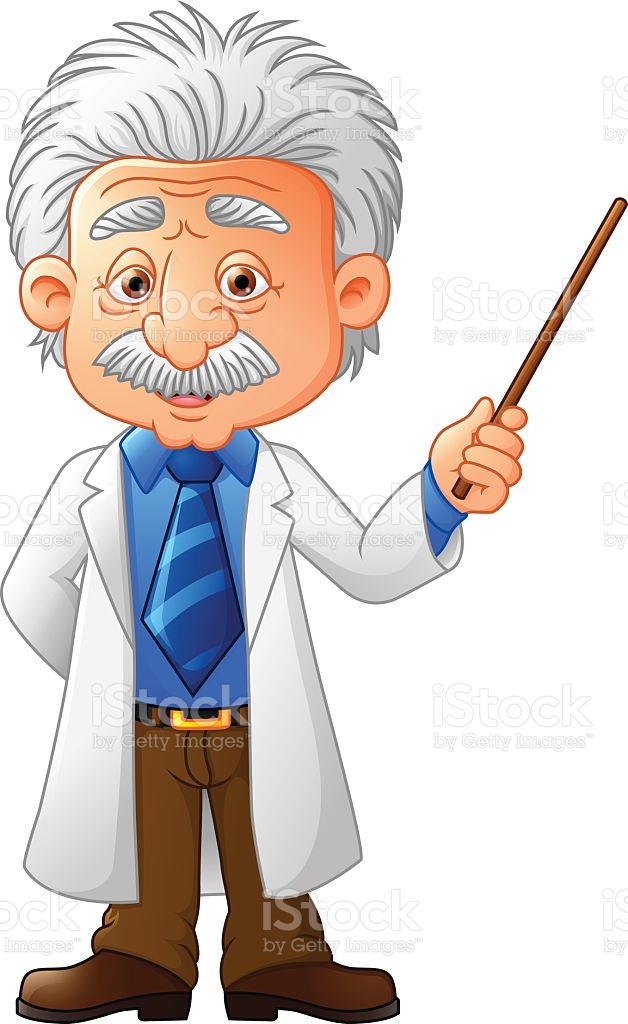 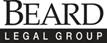 Copyright 2020, Levin Legal Group, P.C. and Beard Legal Group
77
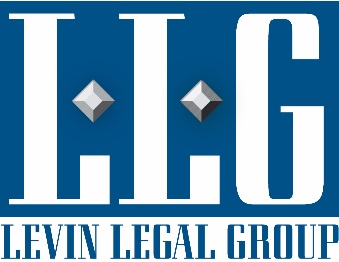 The New Regulations:  The Grievance Process—Presumption of Innocence
[The grievance process must] include a presumption that the respondent is not responsible for the alleged conduct until a determination regarding responsibility is made at the conclusion of the grievance process.
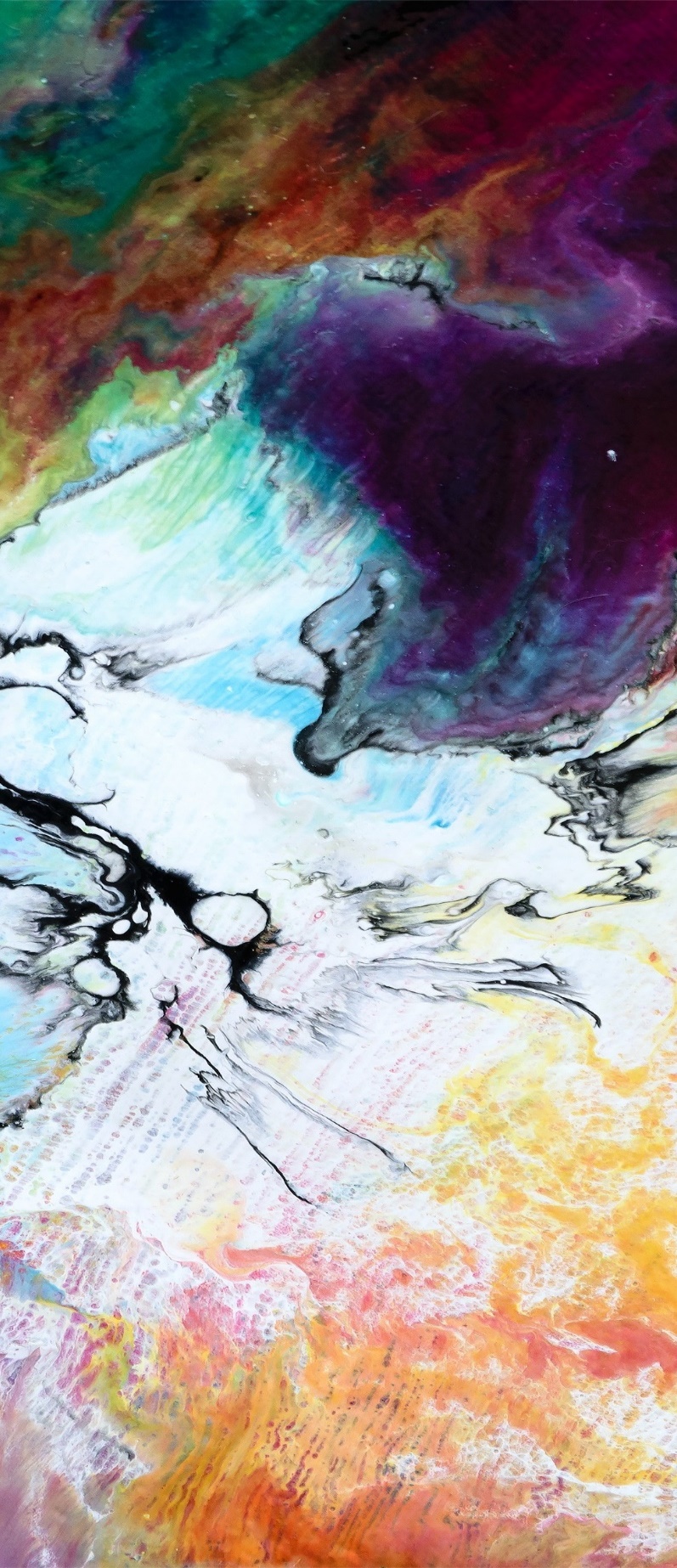 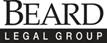 Copyright 2020, Levin Legal Group, P.C. and Beard Legal Group
78
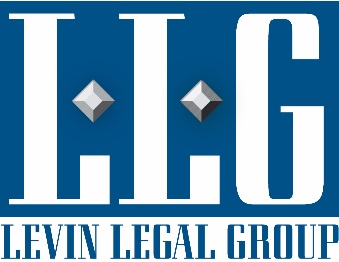 The New Regulations:  The Grievance Process—Prompt time Frames
Include reasonably prompt time frames for conclusion of the grievance process, including reasonably prompt time frames for filing and resolving appeals and informal resolution processes if the school offers informal resolution processes, and a process that allows for the temporary delay of the grievance process or the limited extension of time frames for good cause.
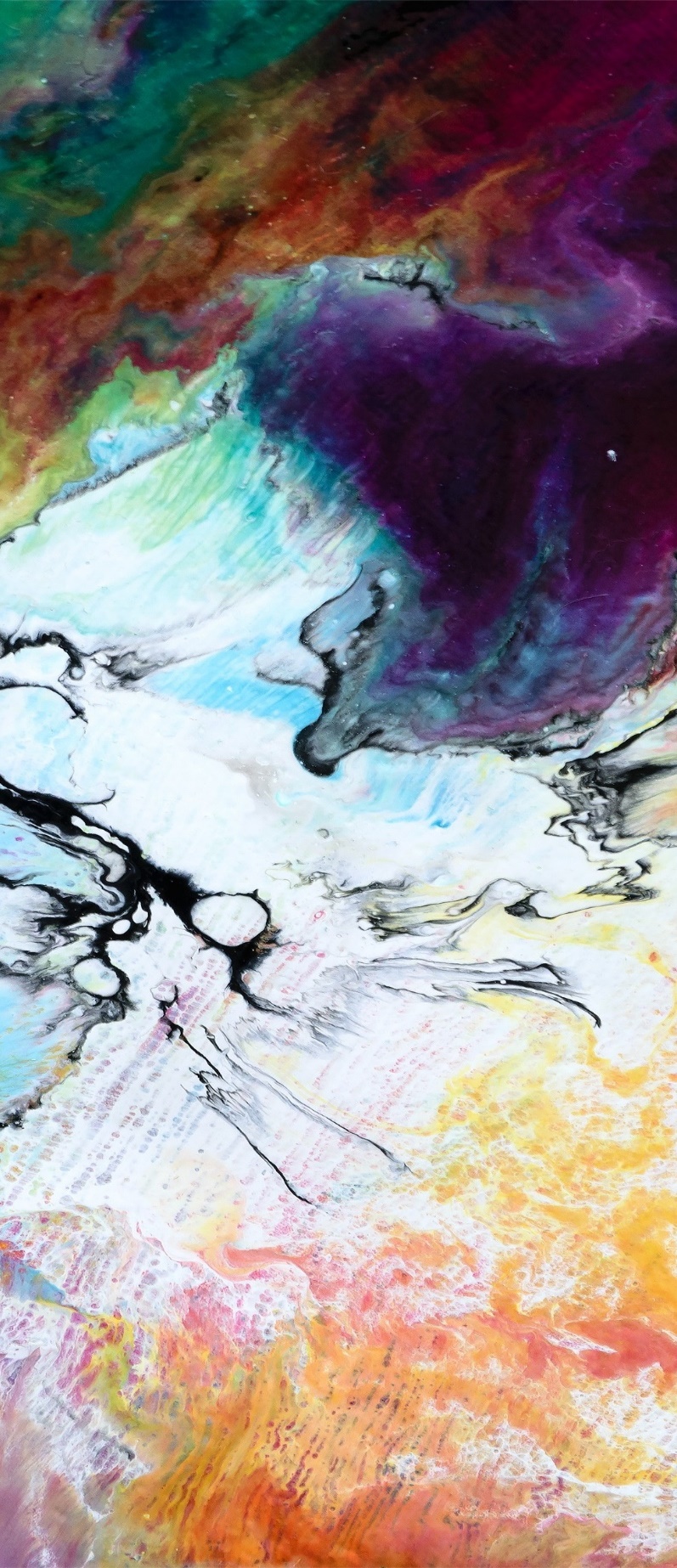 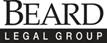 Copyright 2020, Levin Legal Group, P.C. and Beard Legal Group
79
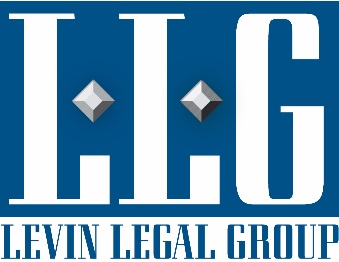 The New Regulations:  The Grievance Process
[The process may allow temporary delays] with [1] written notice to the complainant and the respondent of the delay or extension and [2] the reasons for the action. Good cause may include considerations such as the [A] absence of a party, [B] a party’s advisor, or [C] a witness; [D] concurrent law enforcement activity; or [E] the need for language assistance or accommodation of disabilities.
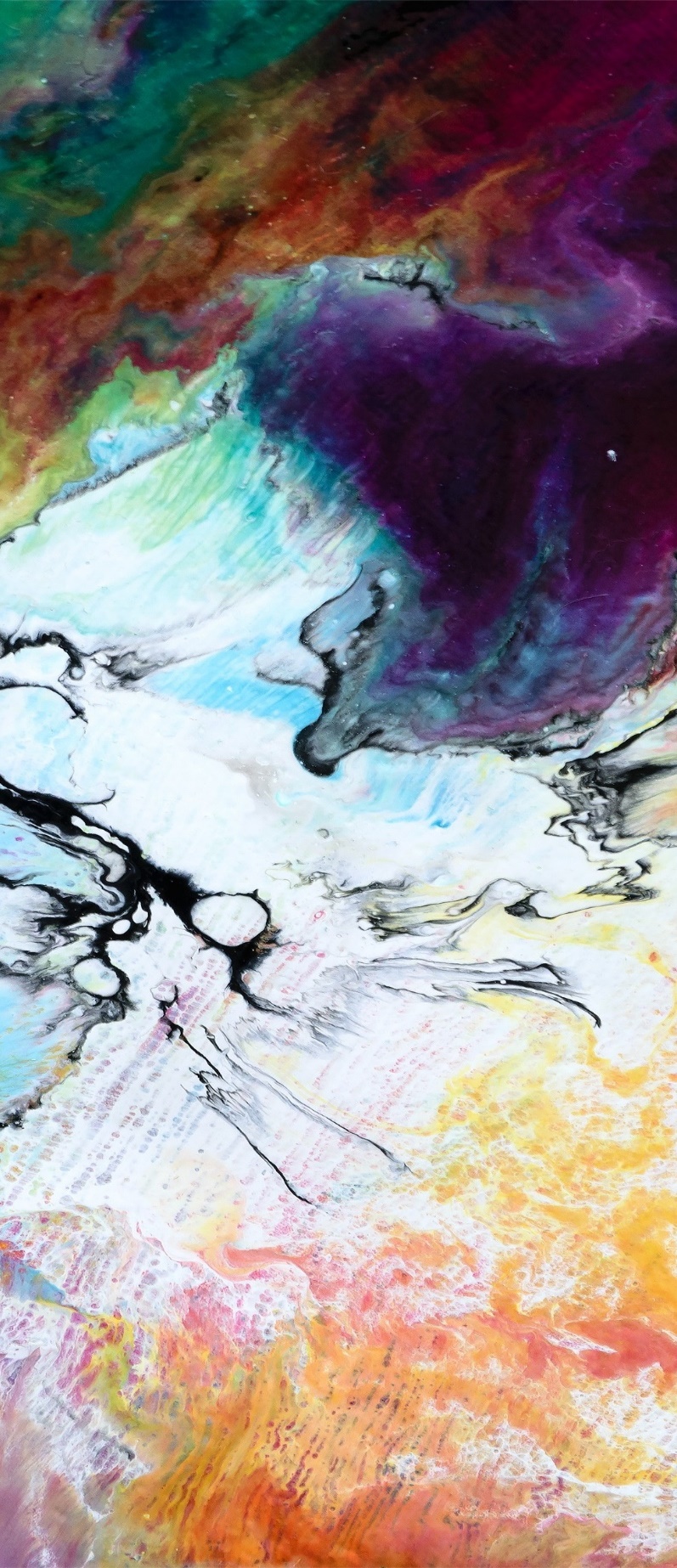 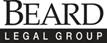 Copyright 2020, Levin Legal Group, P.C. and Beard Legal Group
80
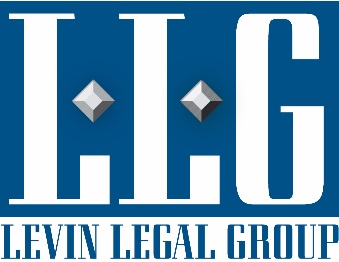 The New Regulations:  The Grievance Process—Disciplinary Sanctions
Describe the range of possible disciplinary sanctions and remedies or list the possible disciplinary sanctions and remedies that the school may implement following any determination of responsibility.
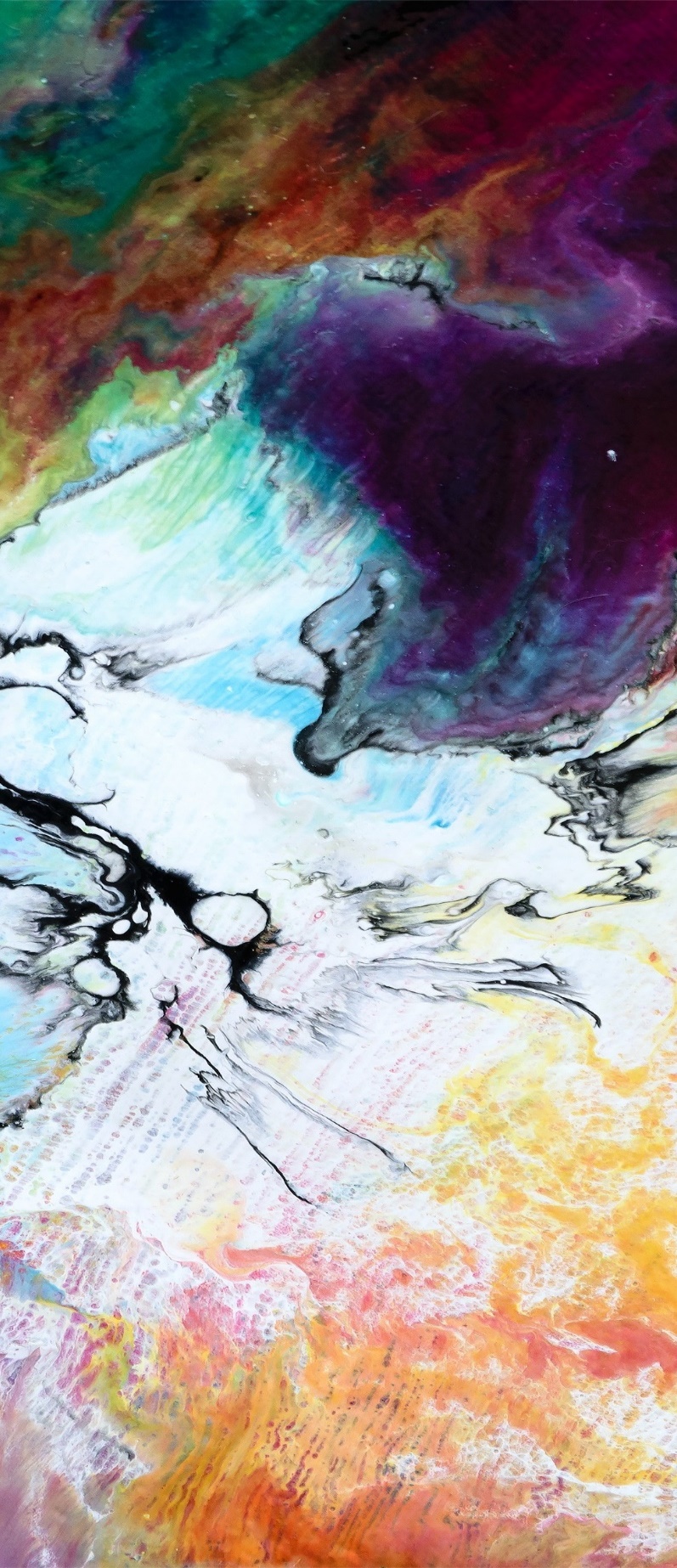 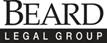 Copyright 2020, Levin Legal Group, P.C. and Beard Legal Group
81
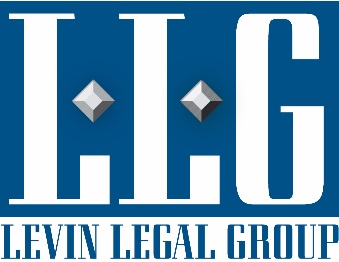 The New Regulations:  The Grievance Process—Burden of Proof
[1] State whether the standard of evidence to be used to determine responsibility is the [a] preponderance of the evidence standard or the [b] clear and convincing evidence standard, apply the same standard of evidence for formal complaints against students as for formal complaints against employees, including faculty, and apply the same standard of evidence to all formal complaints of sexual harassment.
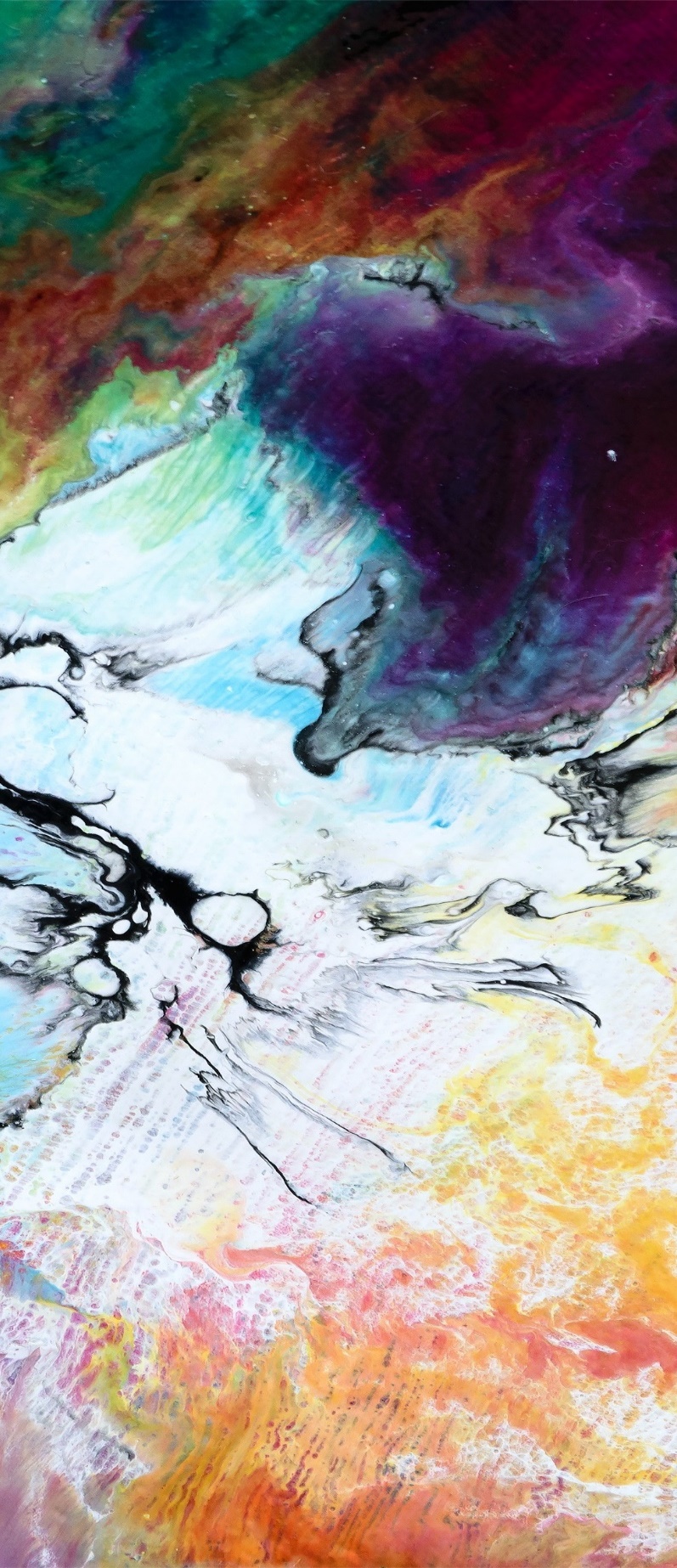 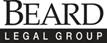 Copyright 2020, Levin Legal Group, P.C. and Beard Legal Group
82
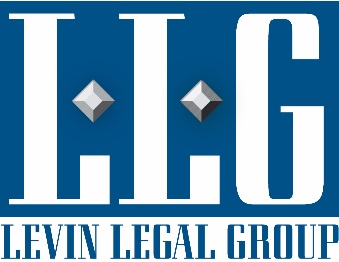 The New Regulations:  The Grievance Process
Include the procedures and permissible bases for the complainant and respondent to appeal.
Describe the range of supportive measures available to complainants and respondents.
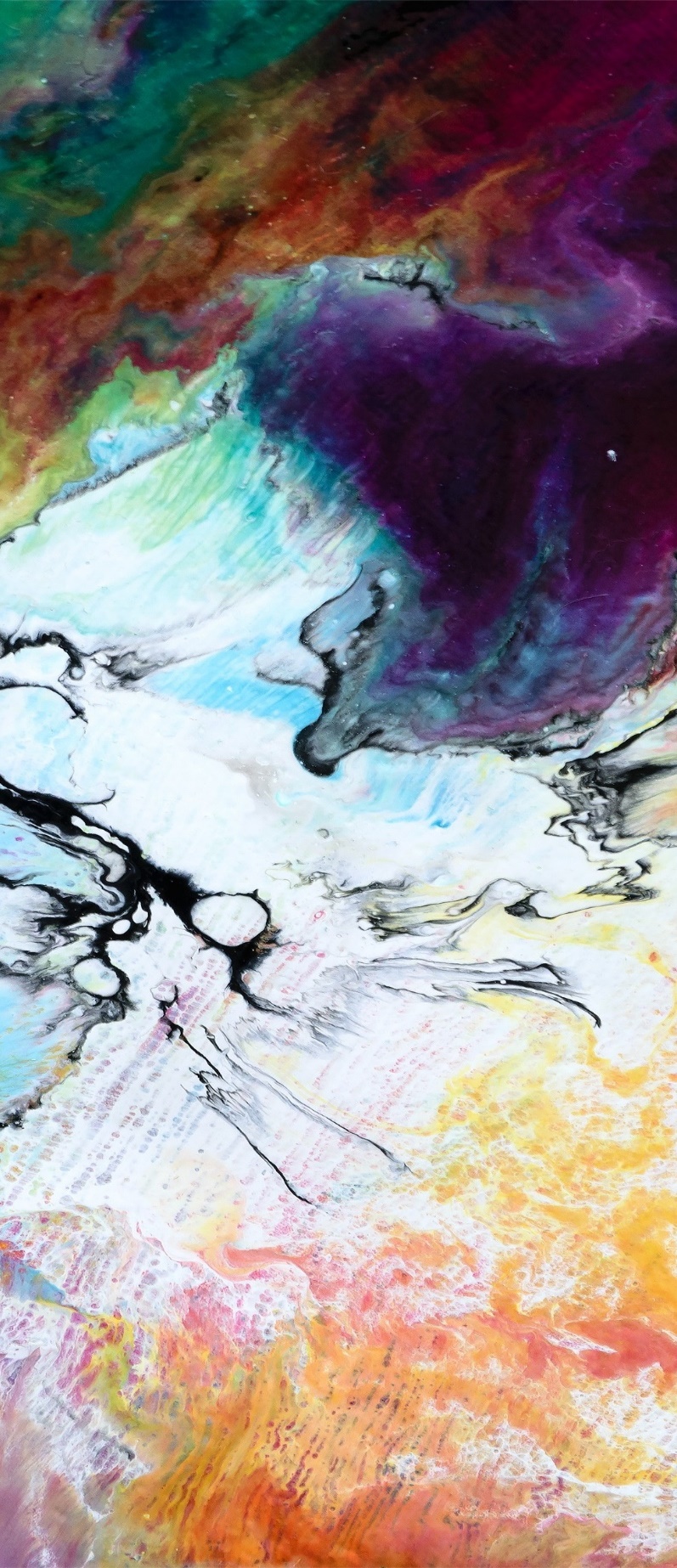 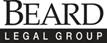 Copyright 2020, Levin Legal Group, P.C. and Beard Legal Group
83
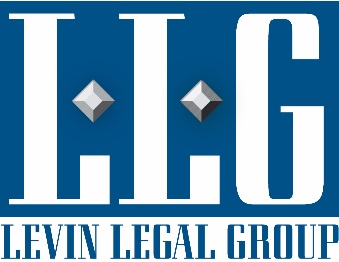 The New Regulations:  The Grievance Process
Not require, allow, rely upon, or otherwise use questions or evidence that constitute, or seek disclosure of, information protected under a legally recognized privilege, unless the person holding such privilege has waived the privilege.
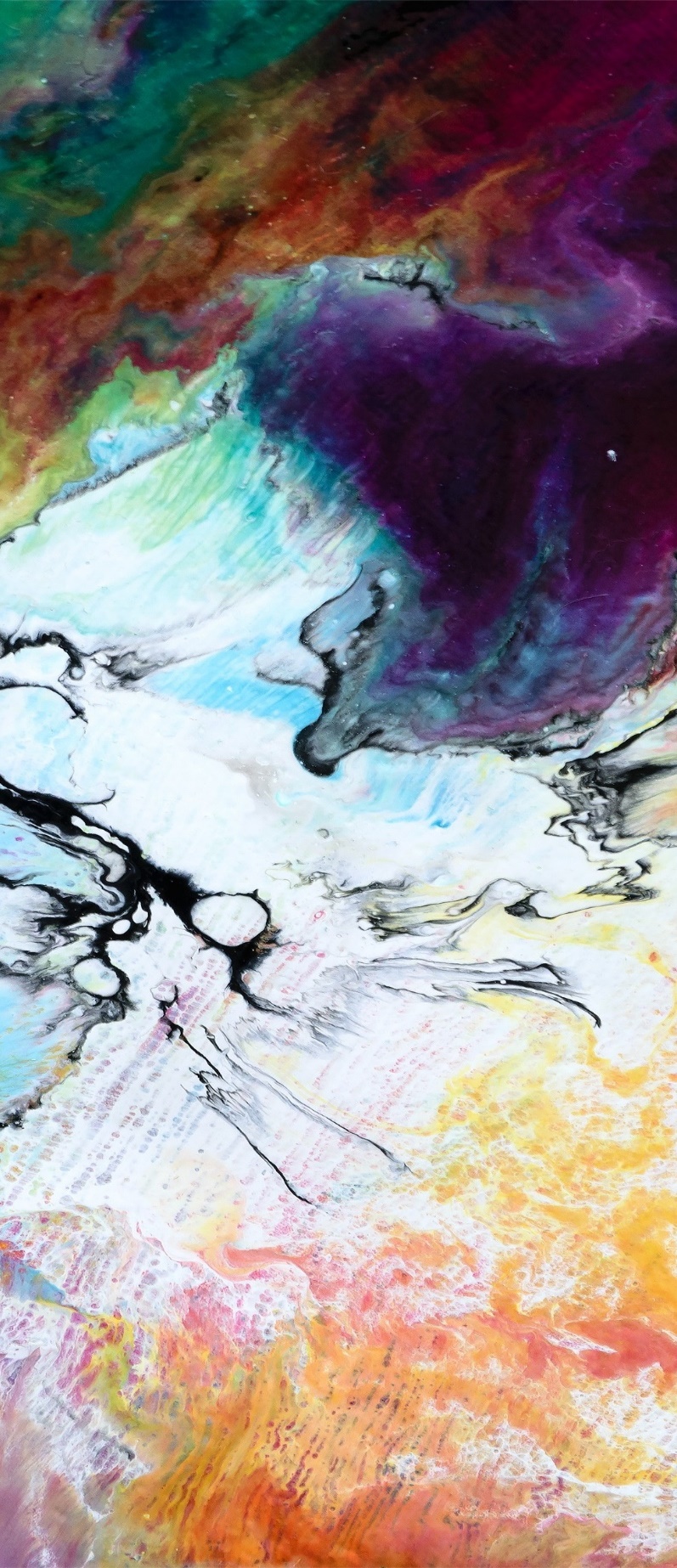 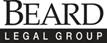 Copyright 2020, Levin Legal Group, P.C. and Beard Legal Group
84
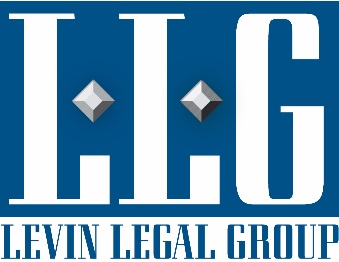 The New Regulations:  The Grievance Process—Notice of allegations
Upon receipt of a “formal complaint,” School must provide the following written notice to the complaint and respondent(s) who are known:
Notice of grievance process;
Notice of informal resolution process;
Notice of the allegations potentially constituting sexual harassment “including sufficient details known at the time.”
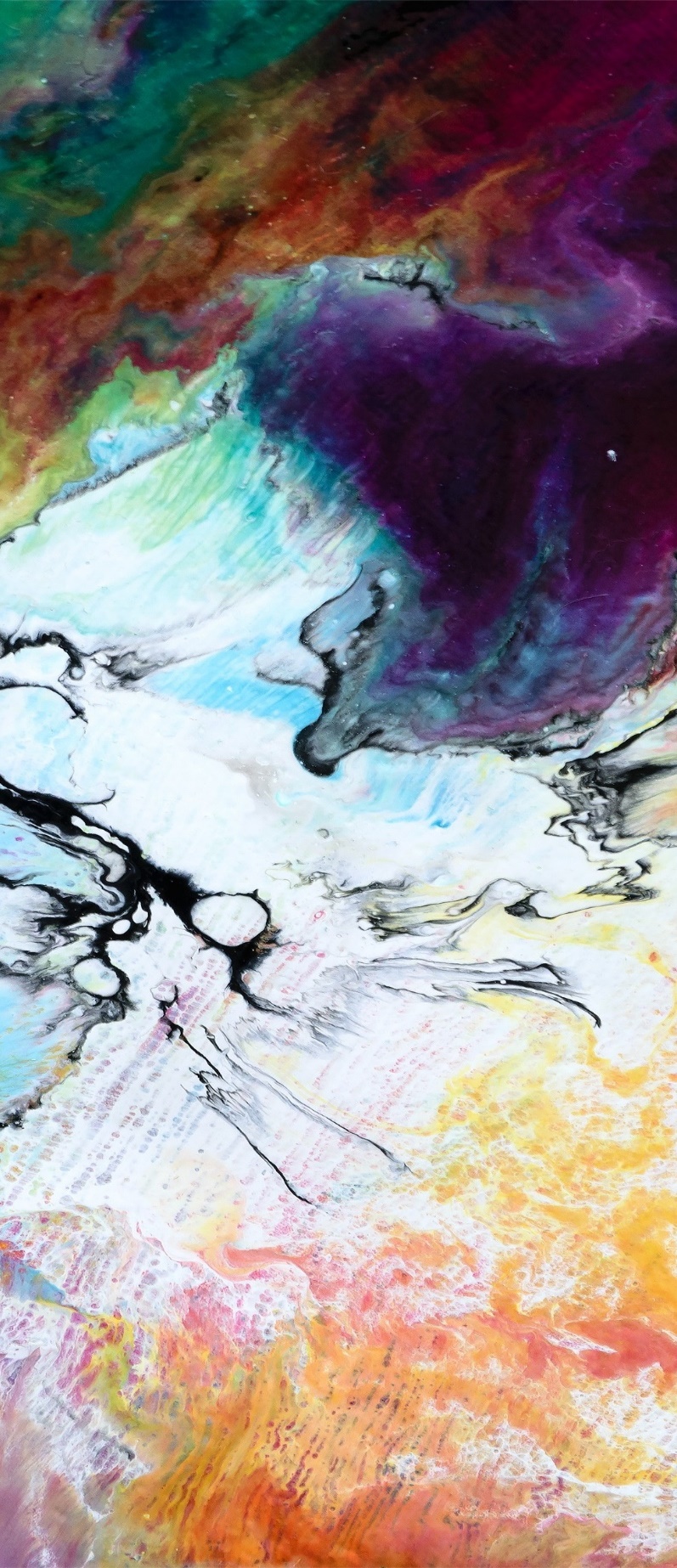 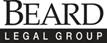 Copyright 2020, Levin Legal Group, P.C. and Beard Legal Group
85
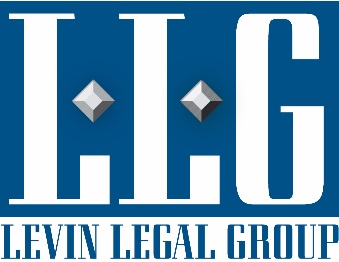 The New Regulations:  The Grievance Process—Notice of Allegations
“Sufficient details” include: 
The identities of the parties involved in the incident, if known, 
the conduct allegedly constituting sexual harassment, 
the date, and 
location of the alleged incident, if known.
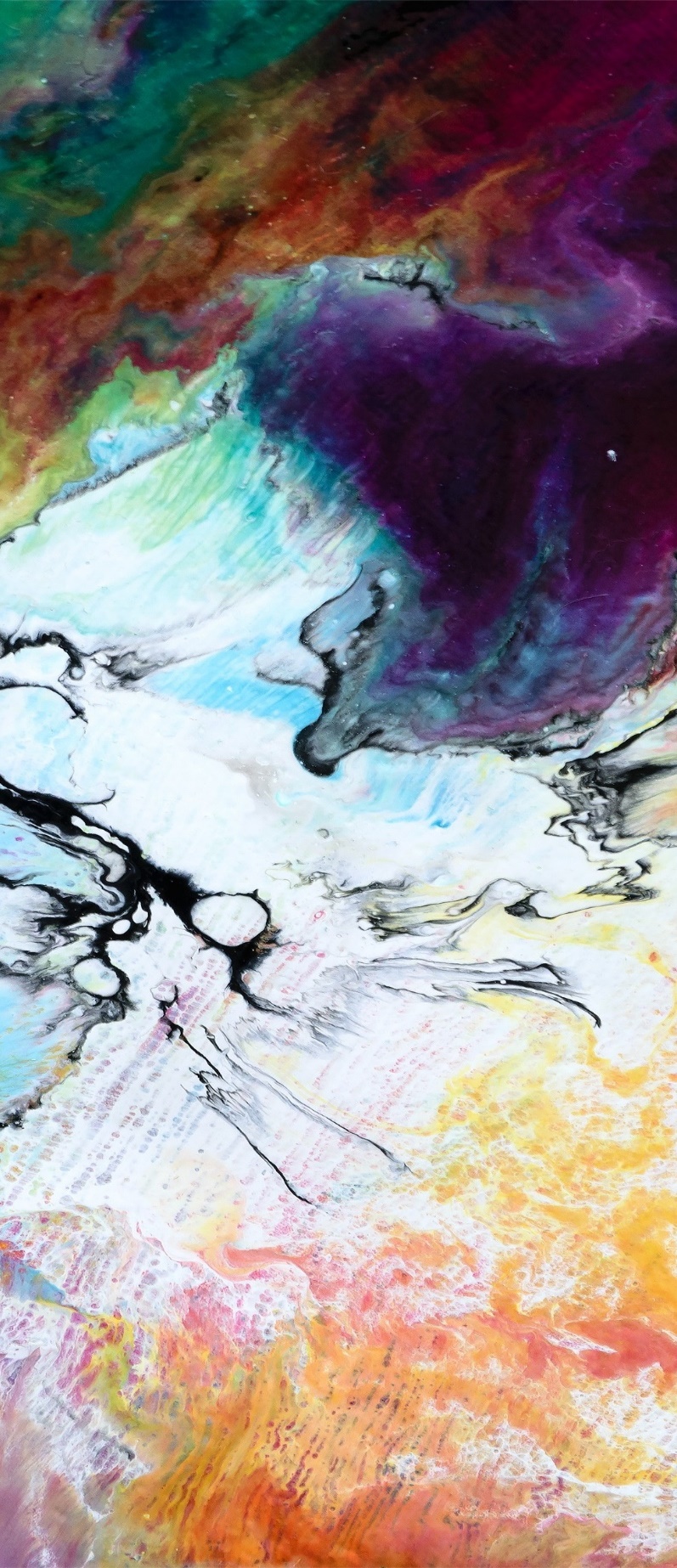 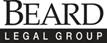 Copyright 2020, Levin Legal Group, P.C. and Beard Legal Group
86
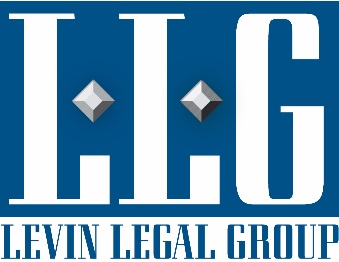 The New Regulations:  The Grievance Process—Notice of Allegations
The written notice must include a statement that [1] the respondent is presumed not responsible for the alleged conduct and [2] that a determination regarding responsibility is made at the conclusion of the grievance process.
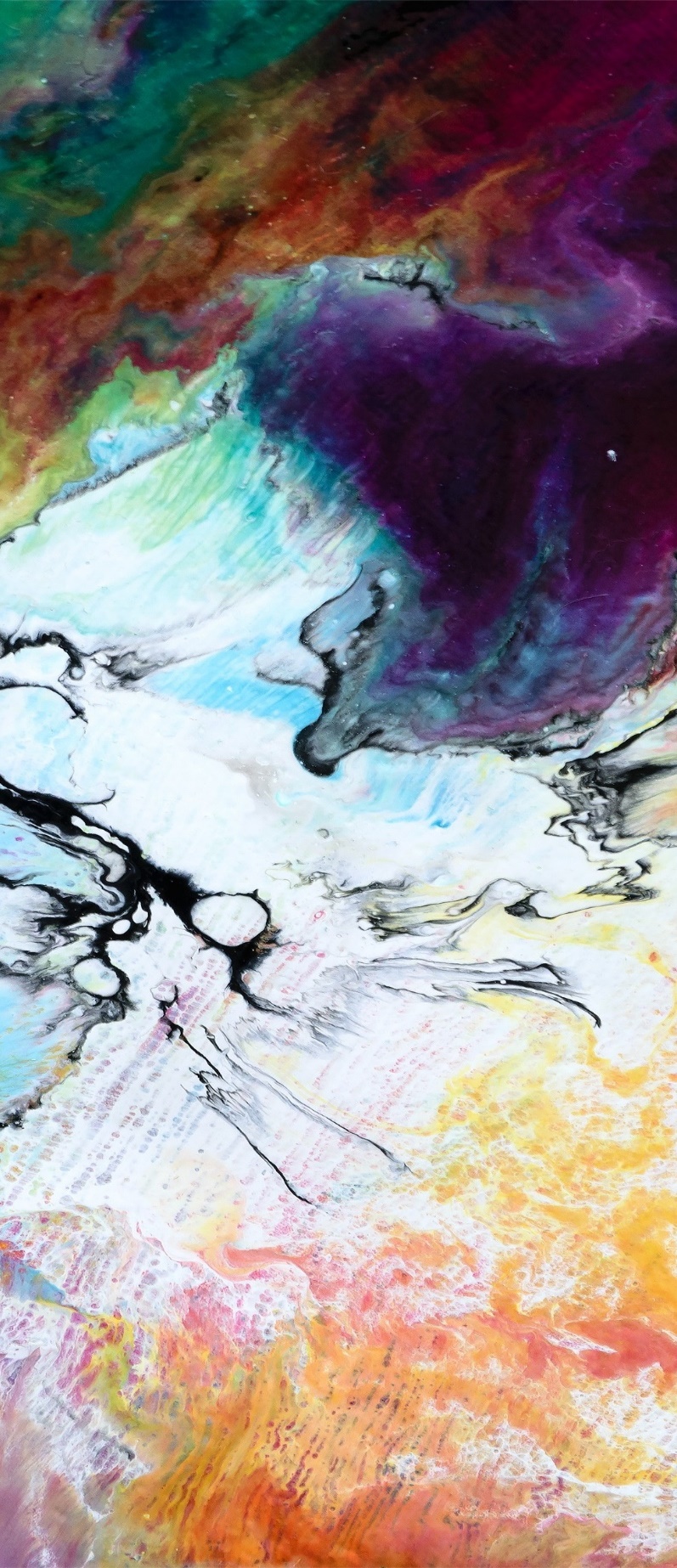 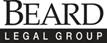 Copyright 2020, Levin Legal Group, P.C. and Beard Legal Group
87
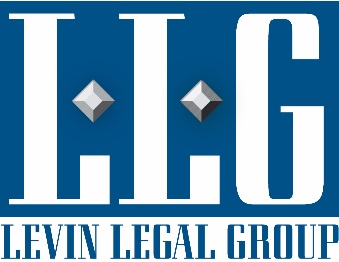 The New Regulations:  The Grievance Process—Notice of Allegations
The written notice must inform the parties that: 
they may have an advisor of their choice, who may be, but is not required to be, an attorney, and 
they may inspect and review evidence.
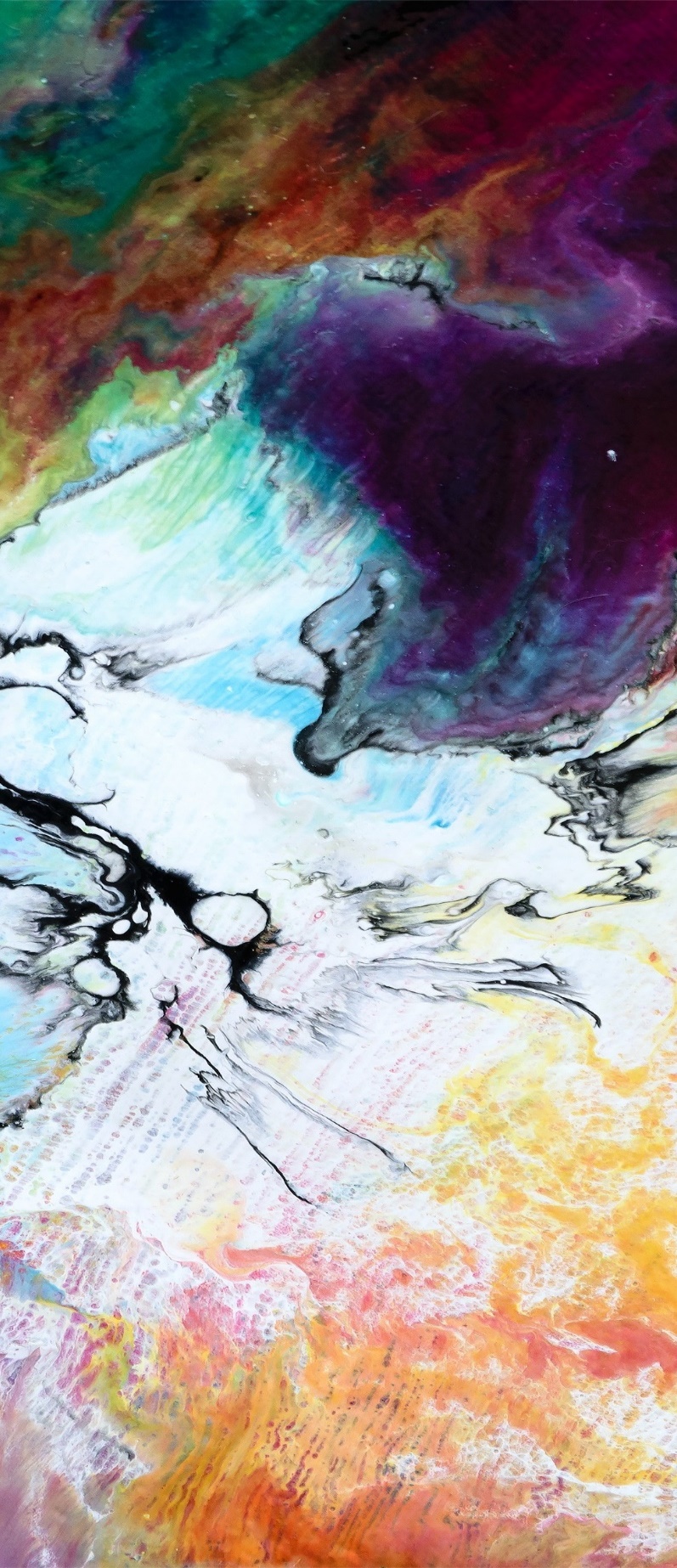 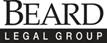 Copyright 2020, Levin Legal Group, P.C. and Beard Legal Group
88
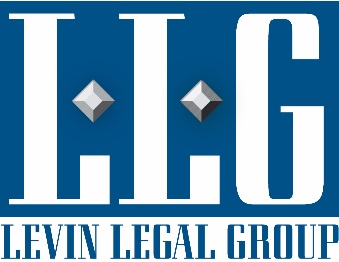 The New Regulations:  The Grievance Process—Notice of Allegations
The written notice must inform the parties of any provision in the school’s code of conduct that prohibits knowingly making false statements or knowingly submitting false information during the grievance process.
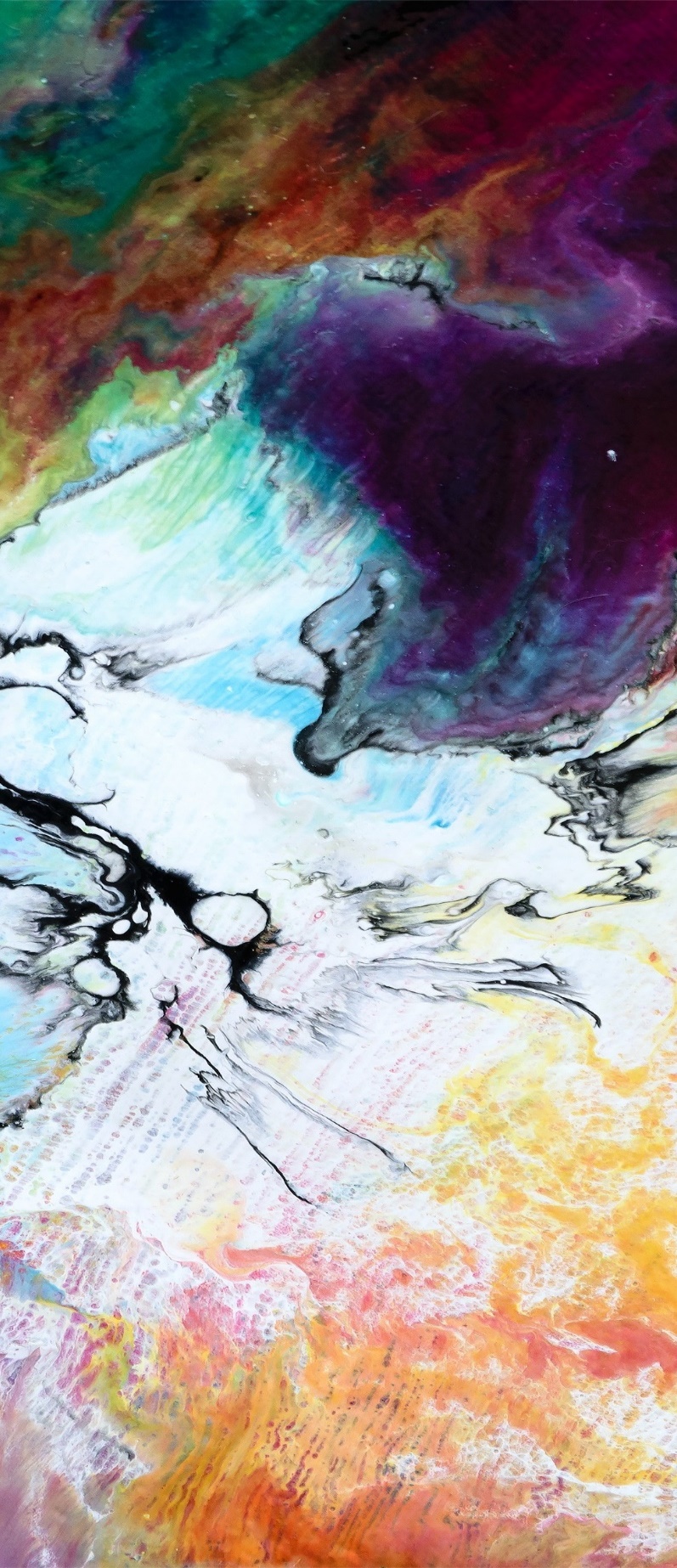 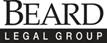 Copyright 2020, Levin Legal Group, P.C. and Beard Legal Group
89
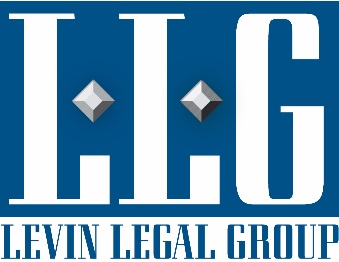 The New Regulations:  The Grievance Process—Amended Notice of Allegations
If, in the course of an investigation, the school decides to investigate allegations about the complainant or respondent that are not included in the original notice, the school must provide notice of the additional allegations to the parties whose identities are known.
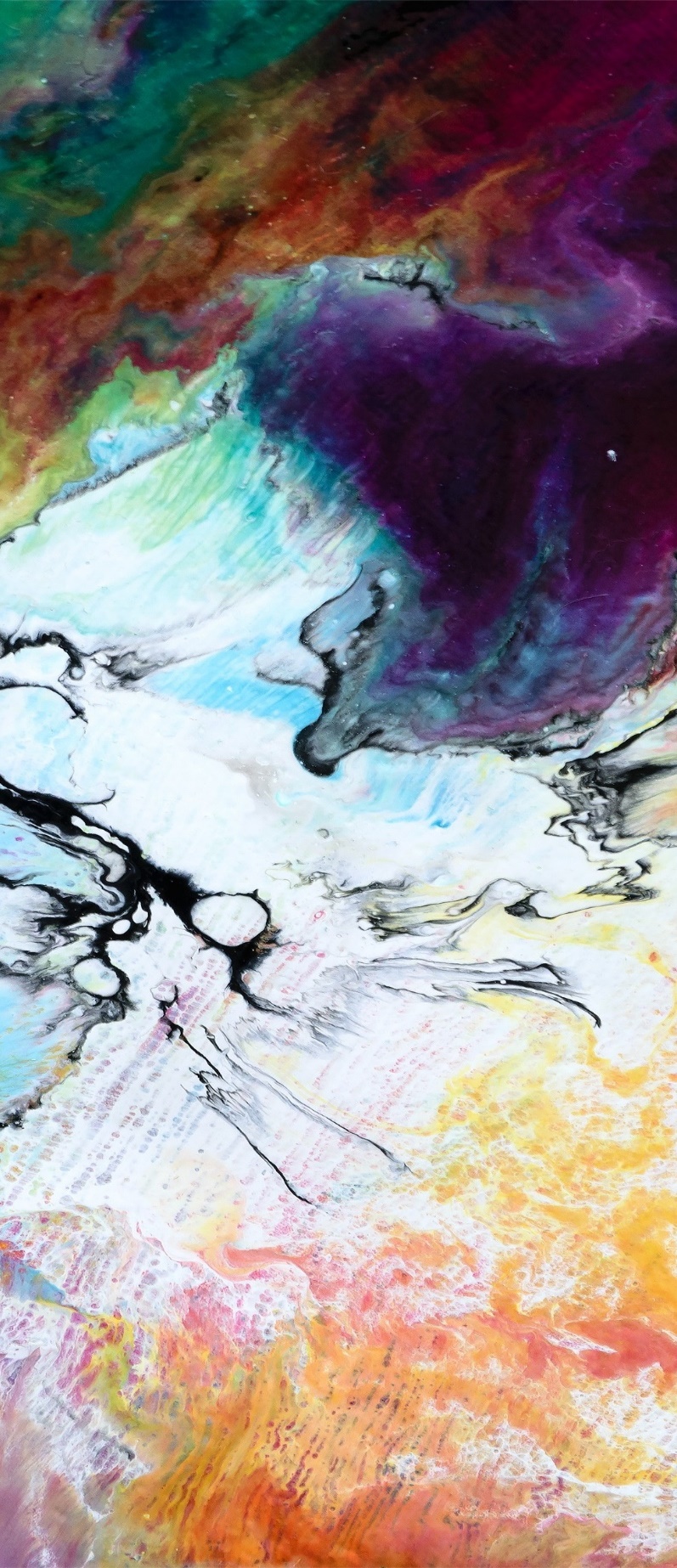 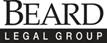 Copyright 2020, Levin Legal Group, P.C. and Beard Legal Group
90
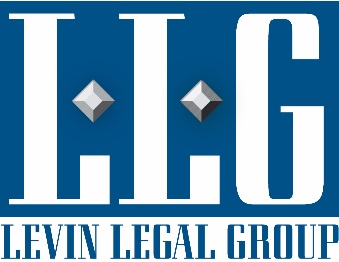 The New Regulations:  The Grievance Process—Dismissal of Complaint
Complaint must be dismissed:
if the conduct alleged in the formal complaint would not constitute sexual harassment even if proved;
did not occur in the school’s education program or activity, or 
did not occur against a person in the United States; but-----
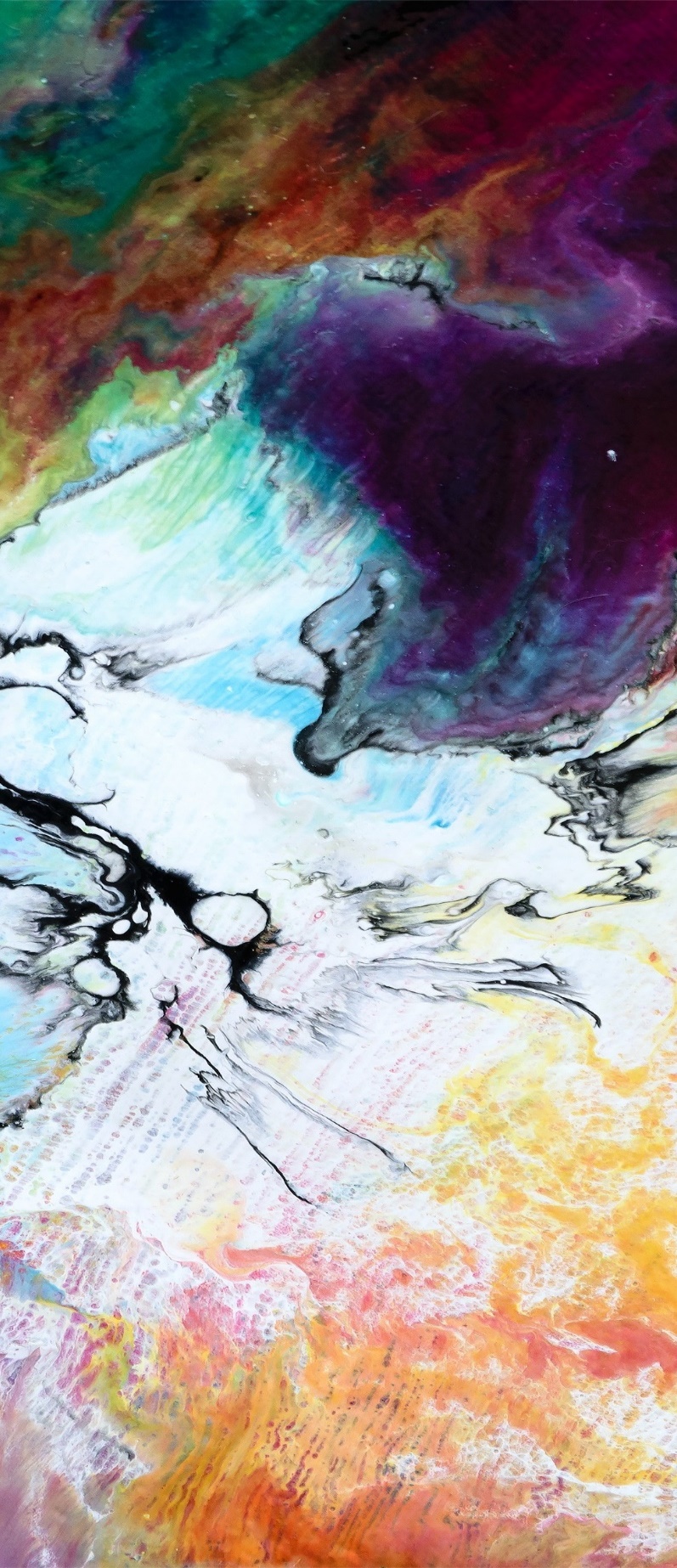 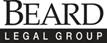 Copyright 2020, Levin Legal Group, P.C. and Beard Legal Group
91
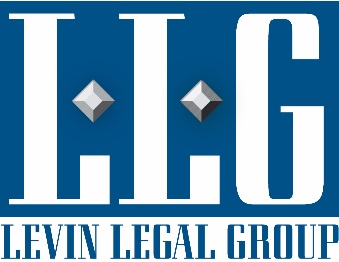 The New Regulations:  The Grievance Process—Dismissal of Complaint
Dismissal of a formal complaint does not preclude action under another provision of the school’s code of conduct.
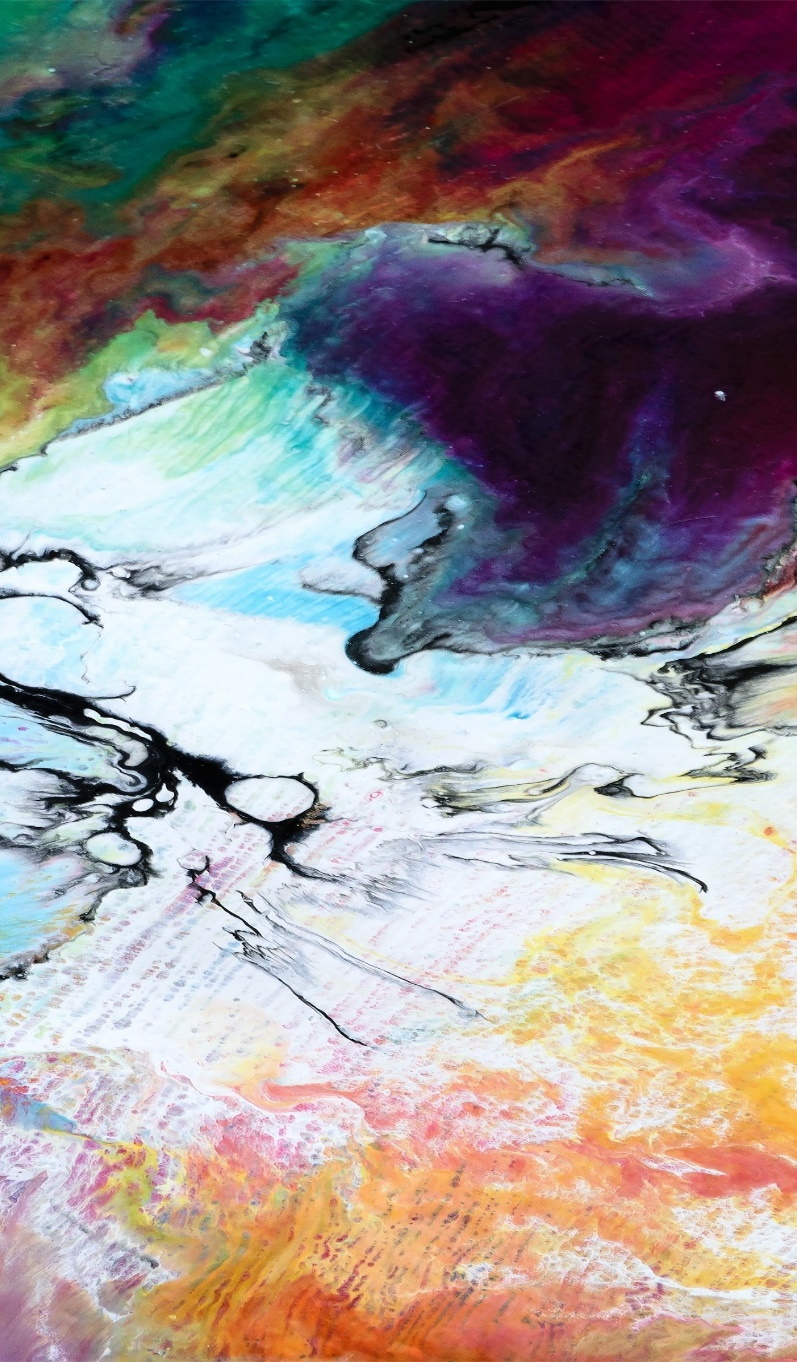 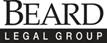 Copyright 2020, Levin Legal Group, P.C. and Beard Legal Group
92
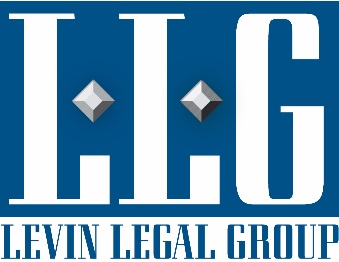 The New Regulations:  The Grievance Process—Permissive Dismissal
A complaint may be dismissed if:
a complainant notifies the Title IX Coordinator in writing that the complainant would like to withdraw the formal complaint or any allegations therein; 
the respondent is no longer enrolled or employed by the school; or 
Specific circumstances prevent the school from gathering evidence sufficient to reach a determination as to the formal complaint or allegations therein.
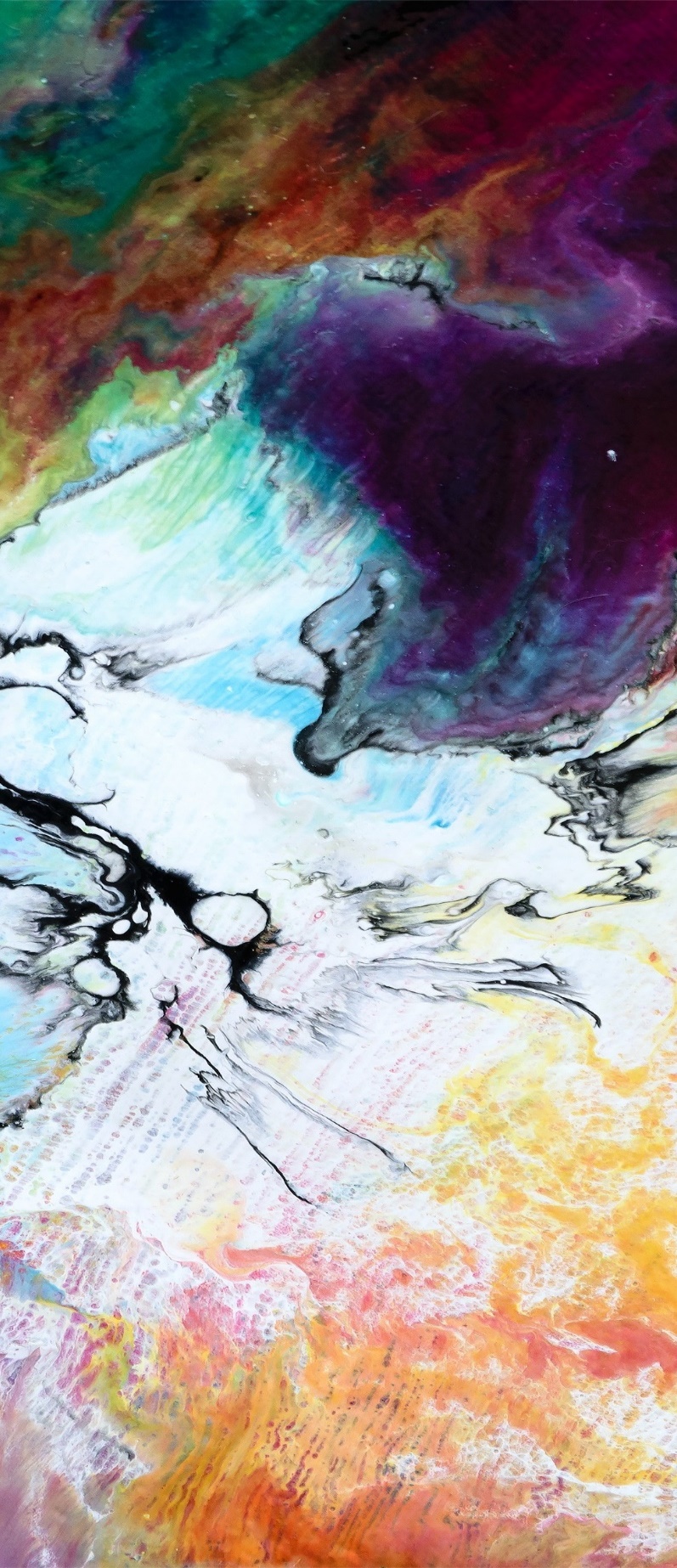 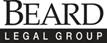 Copyright 2020, Levin Legal Group, P.C. and Beard Legal Group
93
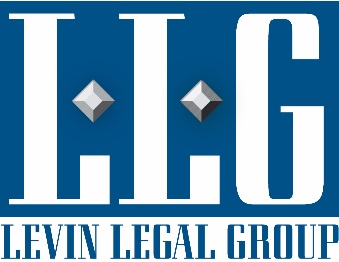 The New Regulations:  The Grievance Process
Upon a dismissal, the school must [1] promptly send [a] written notice of the dismissal and [b] reason(s) therefor [2] simultaneously to the parties.
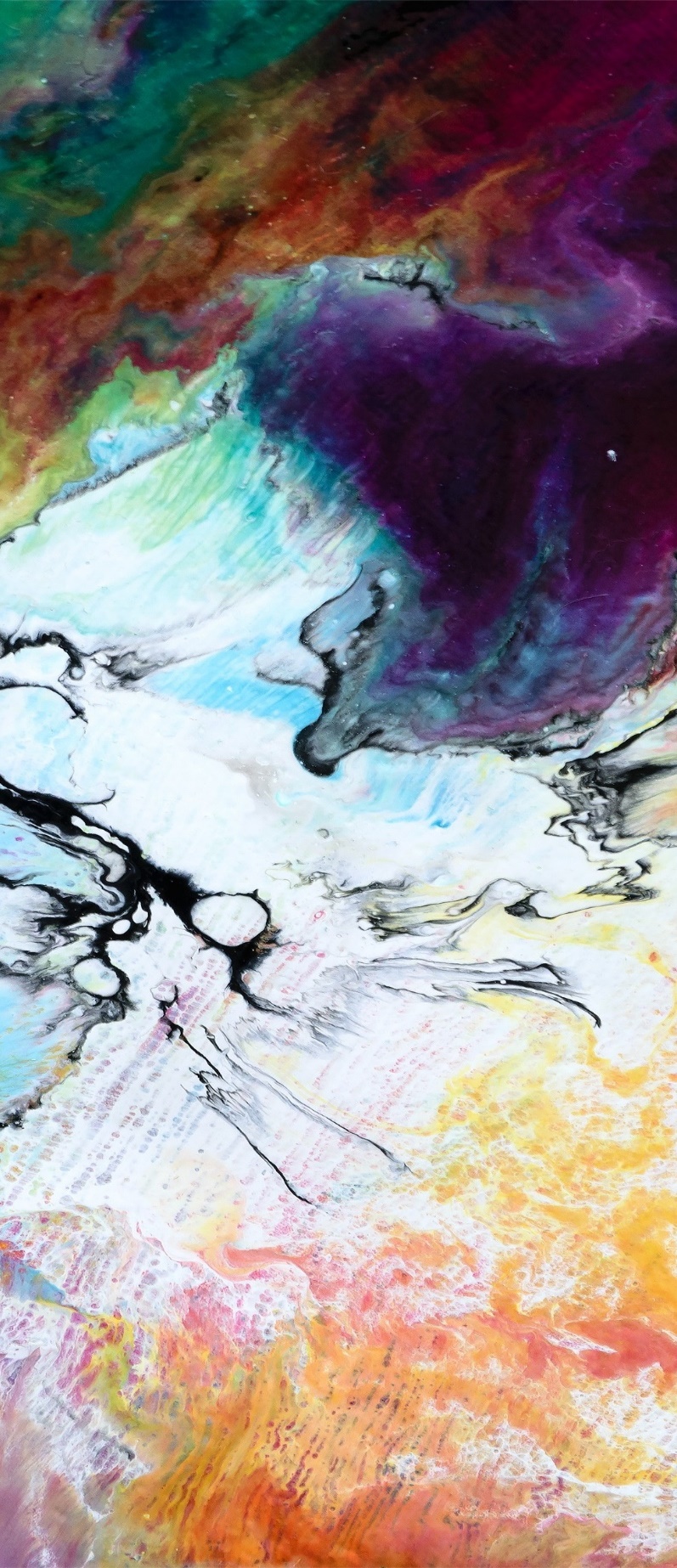 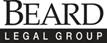 Copyright 2020, Levin Legal Group, P.C. and Beard Legal Group
94
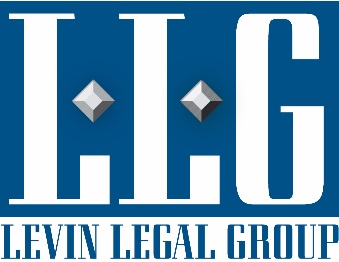 The New Regulations:  The Grievance Process—The Investigation
The burden of proof and burden of gathering evidence rests on the school.
The school cannot use a party’s medical records developed for treatment purposes without consent of party, or party’s parent if party is under 18.
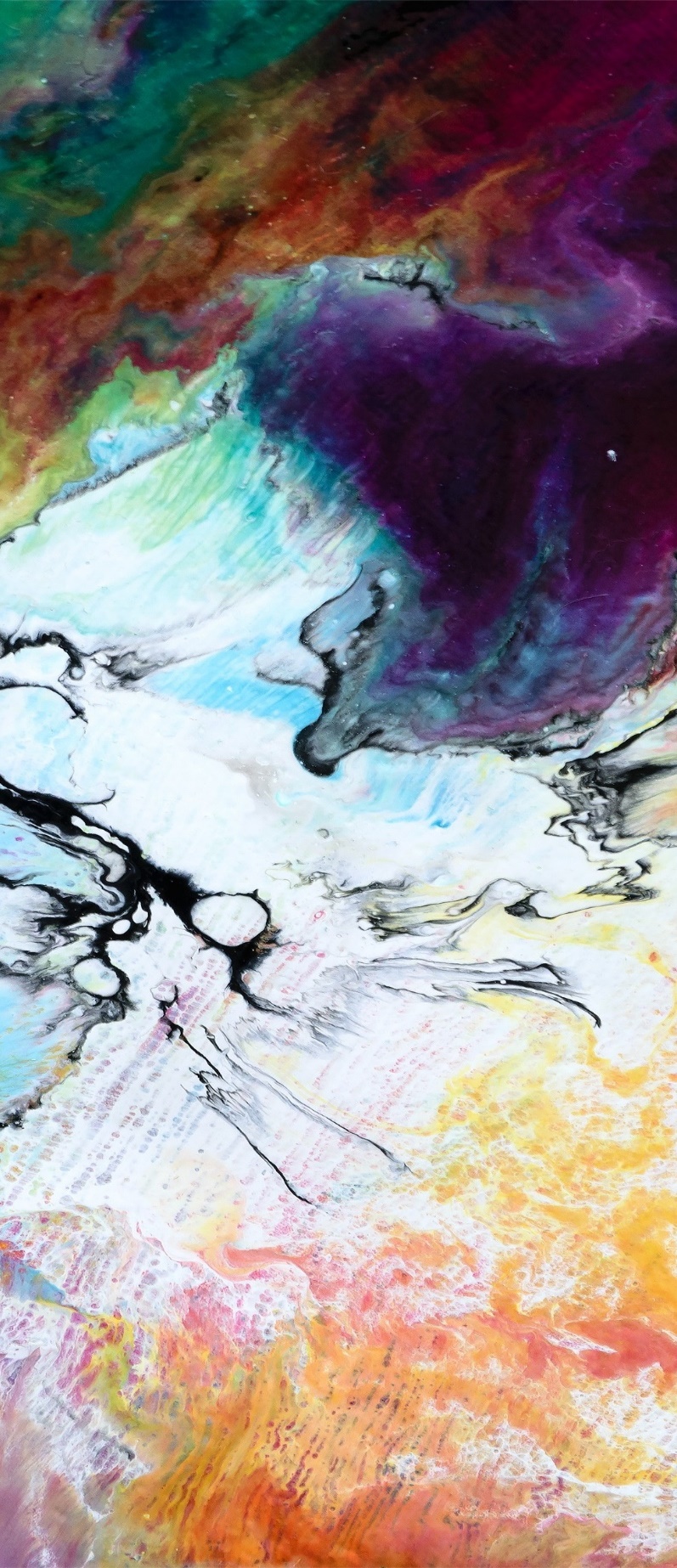 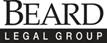 Copyright 2020, Levin Legal Group, P.C. and Beard Legal Group
95
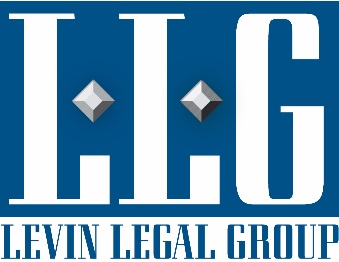 The New Regulations:  The Grievance Process—The Investigation
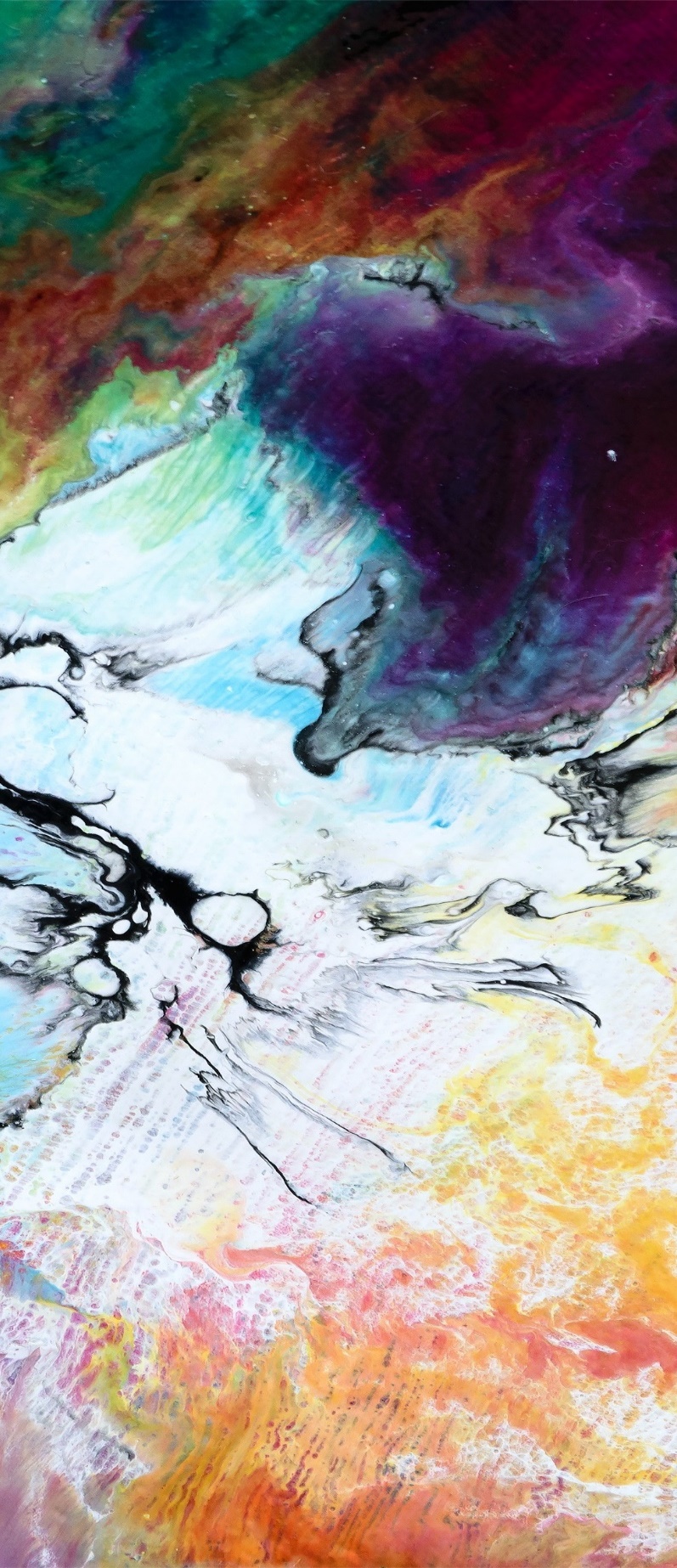 Provide an equal opportunity for the parties to present witnesses, including fact and expert witnesses, and other inculpatory and exculpatory evidence; 
Do not restrict the ability of either party to discuss the allegations under investigation or to gather and present relevant evidence;
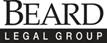 Copyright 2020, Levin Legal Group, P.C. and Beard Legal Group
96
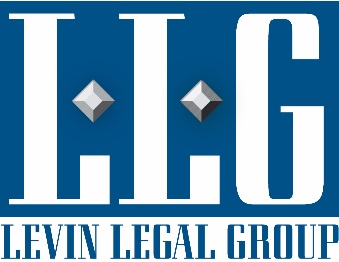 The New Regulations:  The Grievance Process—THE Investigation
Provide the parties with the same opportunities to have others present during any grievance proceeding, including the opportunity to be accompanied to any related meeting or proceeding by the advisor of their choice, who may be, but is not required to be, an attorney;
However, the School Entity may establish restrictions regarding the extent to which the advisor may participate in the proceedings, as long as the restrictions apply equally to both parties;
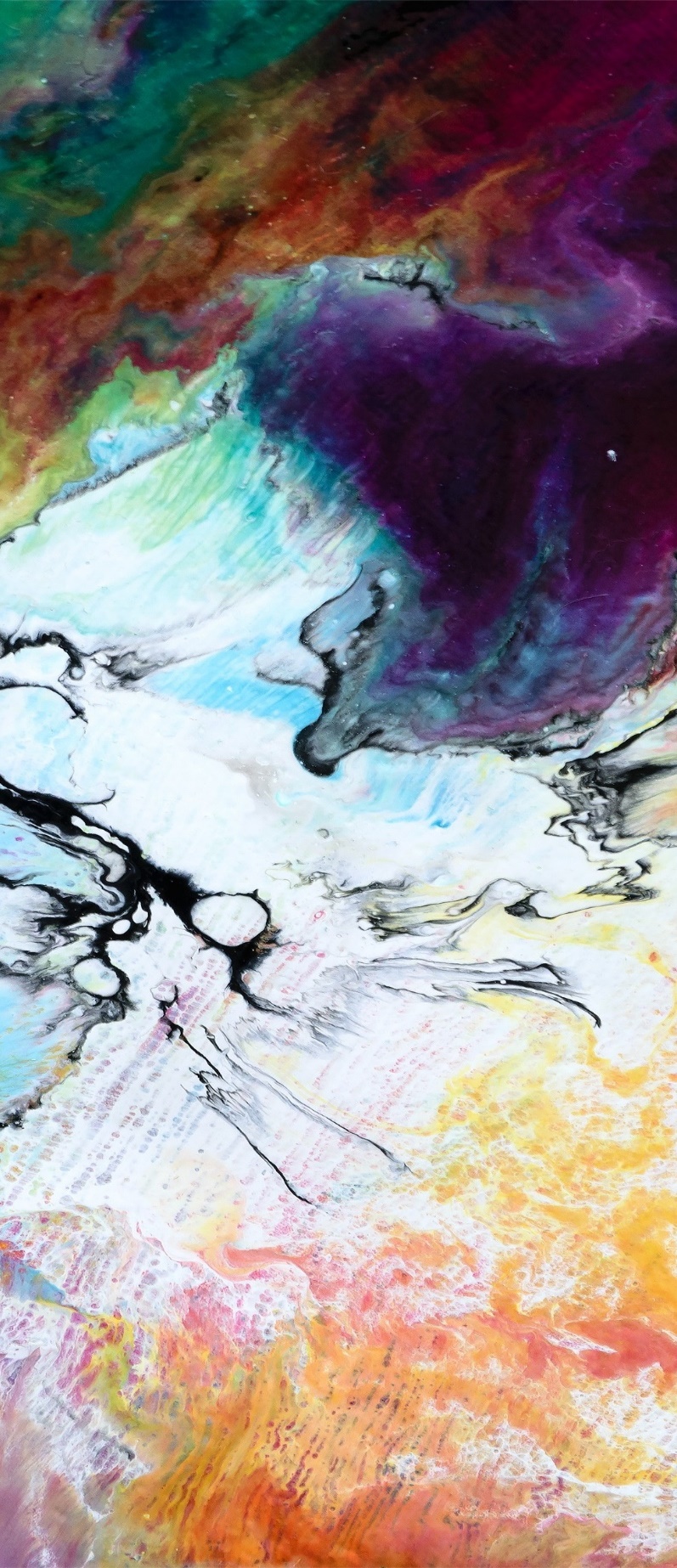 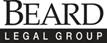 Copyright 2020, Levin Legal Group, P.C. and Beard Legal Group
97
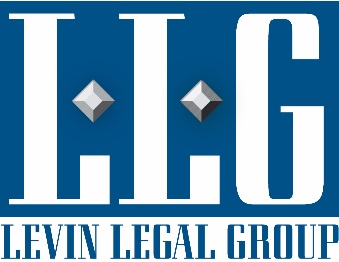 The New Regulations:  The Grievance Process—The investigation
Provide written notice to a party whose participation is invited or expected of the date, time, location, participants, and purpose of all hearings, investigative interviews, or other meetings, with sufficient time for the party to prepare to participate;
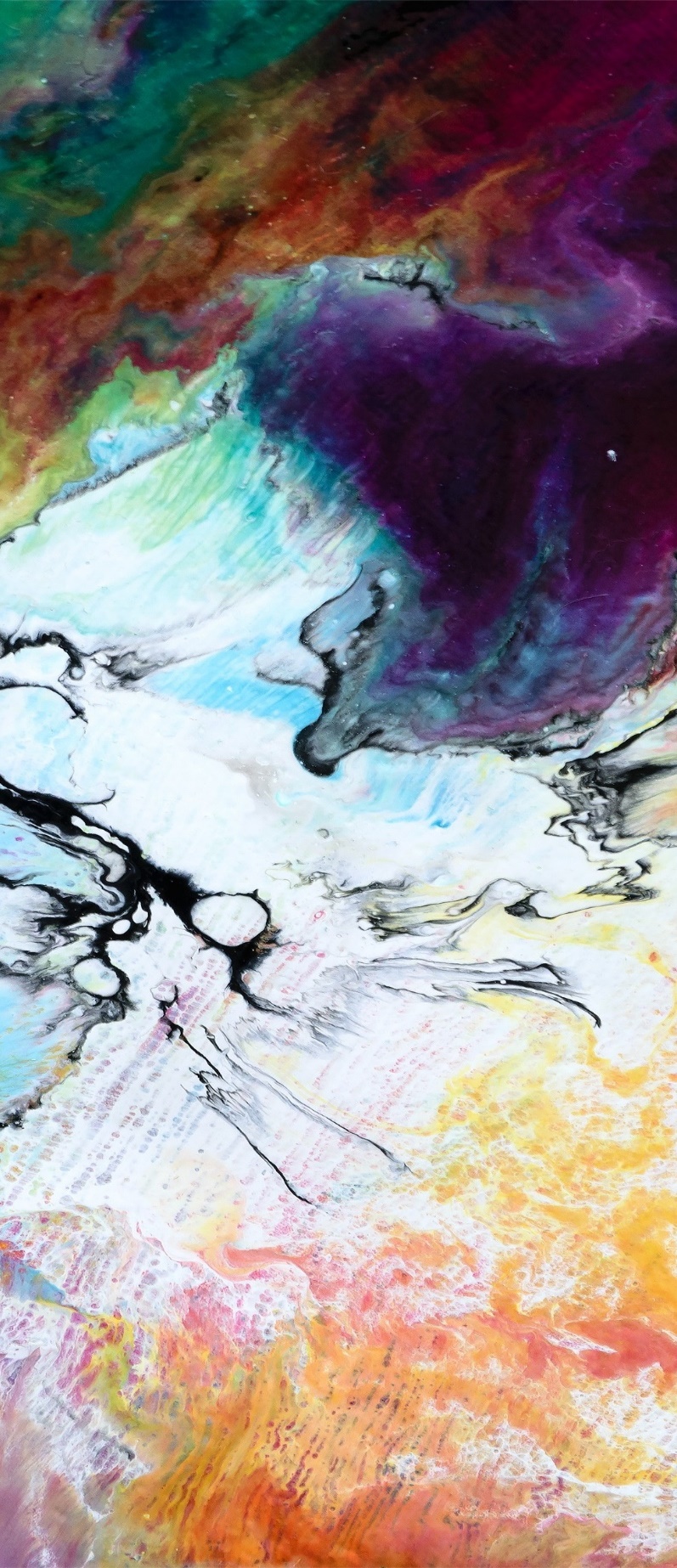 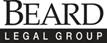 Copyright 2020, Levin Legal Group, P.C. and Beard Legal Group
98
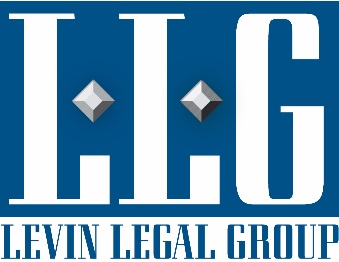 The New Regulations:  The Grievance Process—THE Investigation
Provide both parties an equal opportunity to inspect and review any evidence obtained as part of the investigation that is [1] directly related to the allegations raised in a formal complaint, including the [2] evidence upon which the School Entity does not intend to rely and [3] inculpatory or [4] exculpatory evidence whether obtained from a party or other source, so that each party can meaningfully respond to the evidence prior to conclusion of the investigation.
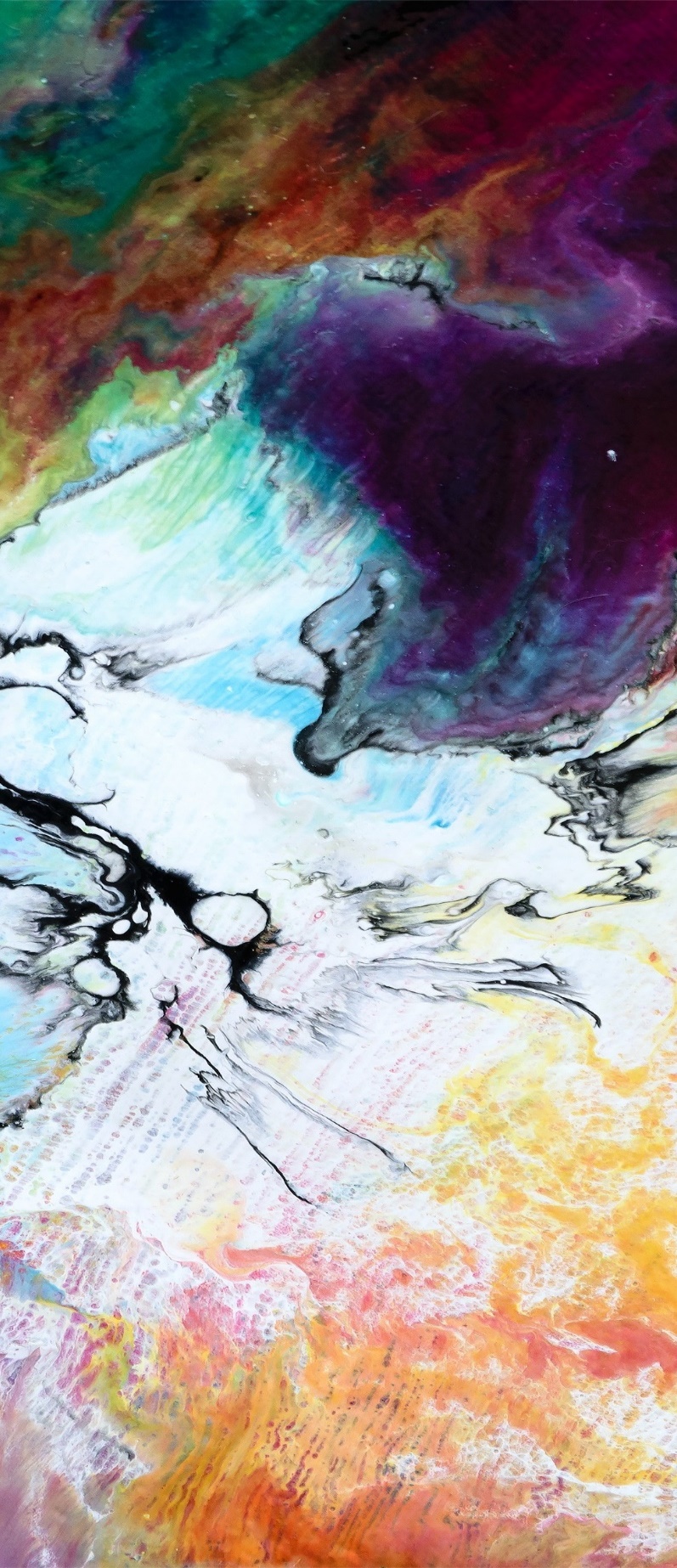 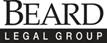 Copyright 2020, Levin Legal Group, P.C. and Beard Legal Group
99
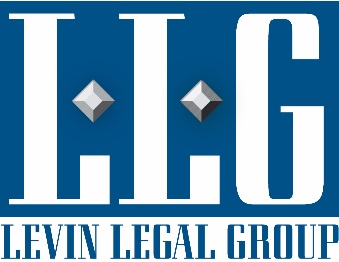 The New Regulations:  The Grievance Process—The Investigation
Prior to completion of the investigative report, the school must send to [1] each party and [2] the party’s advisor, if any, [A]the evidence subject to inspection and review [B]in an electronic format or a hard copy.
The parties must have at least 10 days to submit a written response, 
The investigator must consider the response(s) prior to completion of the investigative report.
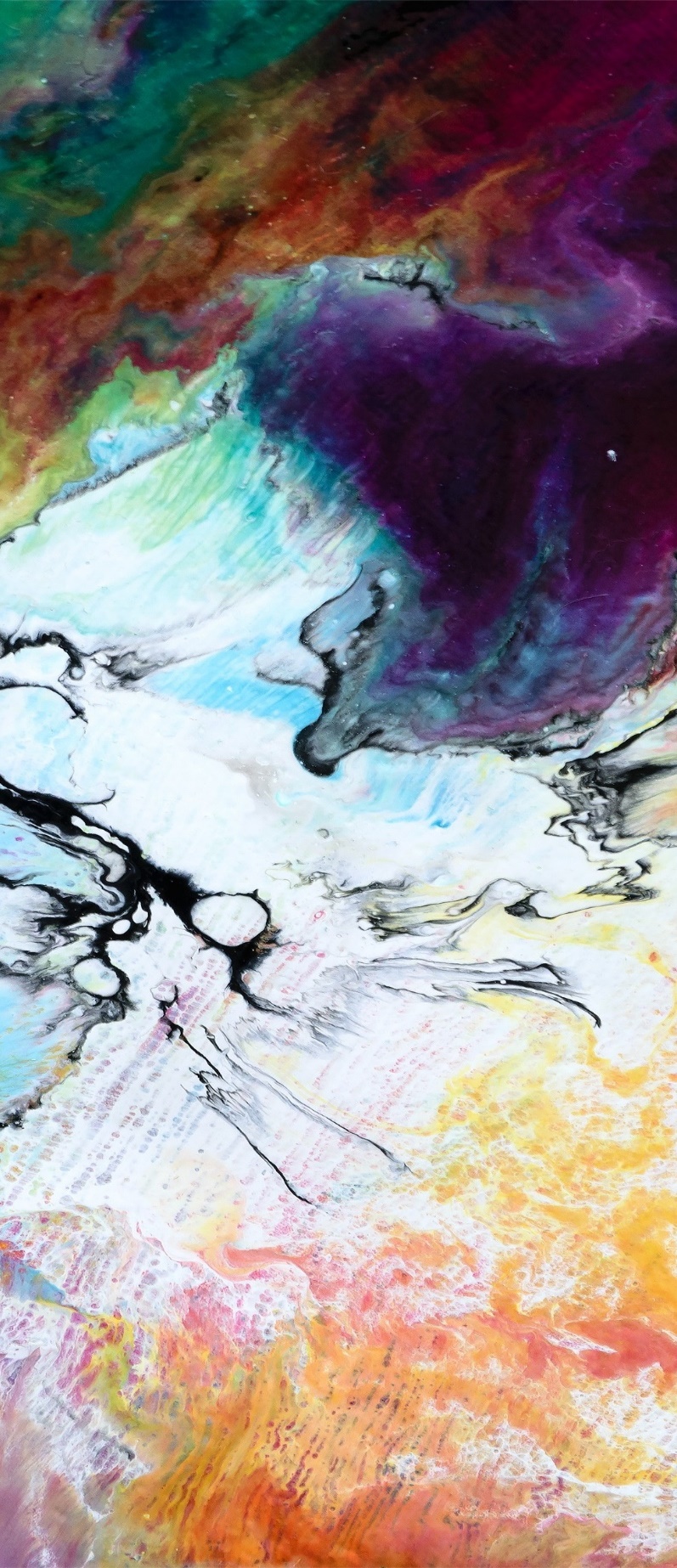 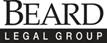 Copyright 2020, Levin Legal Group, P.C. and Beard Legal Group
100
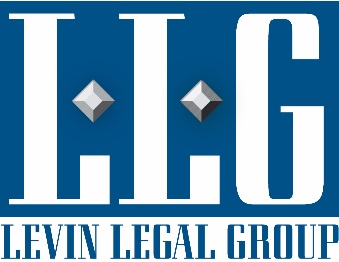 The New Regulations:  The Grievance Process—The Investigation--Evidence
The School Entity must make all such evidence subject to the parties’ inspection and review available at any hearing to give each party equal opportunity to refer to such evidence during the hearing, including for purposes of cross-examination.
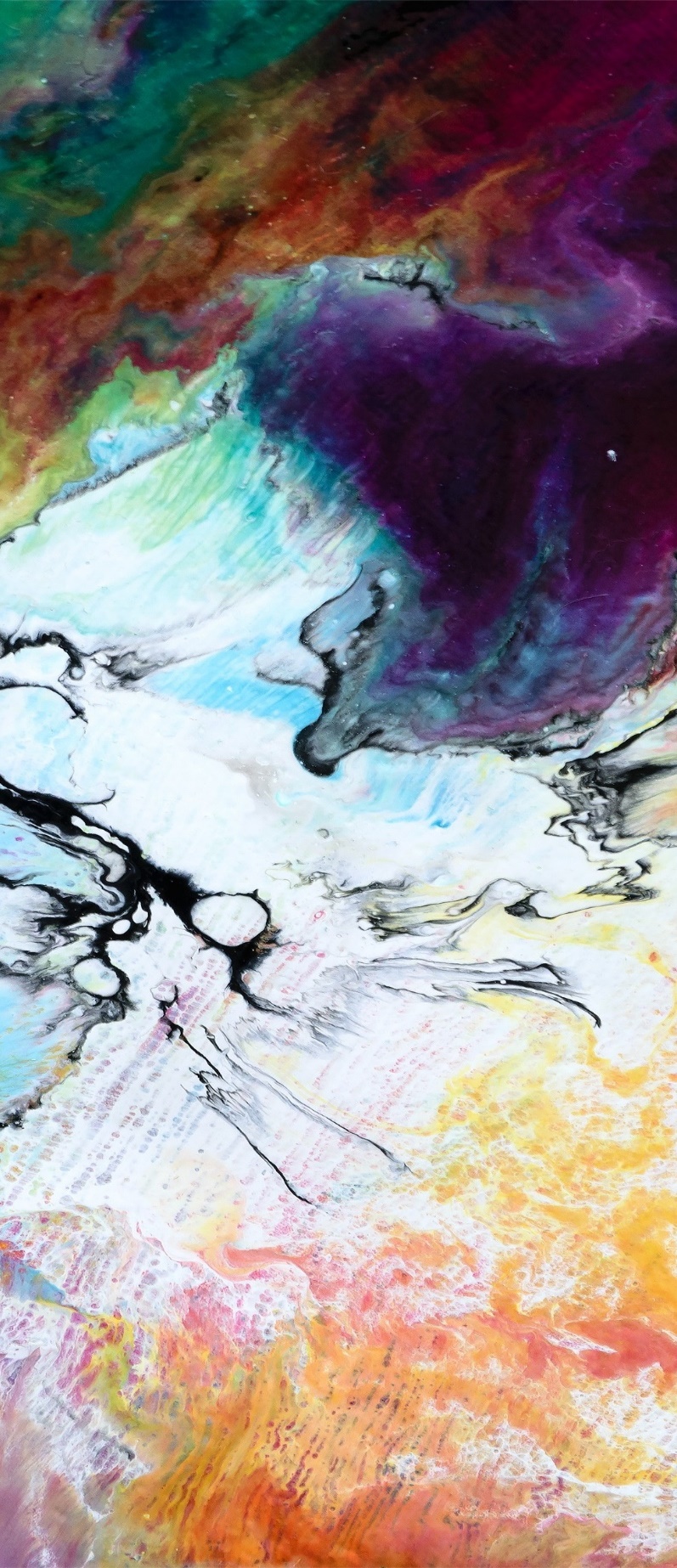 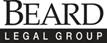 Copyright 2020, Levin Legal Group, P.C. and Beard Legal Group
101
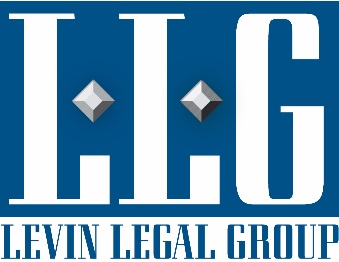 The New Regulations:  The Grievance Process—Investigation--Report
Prepare an investigative report that fairly summarizes relevant evidence; and
At least 10 days prior to a hearing (if a hearing is required under this section or otherwise provided) or other time of determination regarding responsibility, send to each party and the party’s advisor, if any, the investigative report in an electronic format or a hard copy, for their review and written response.
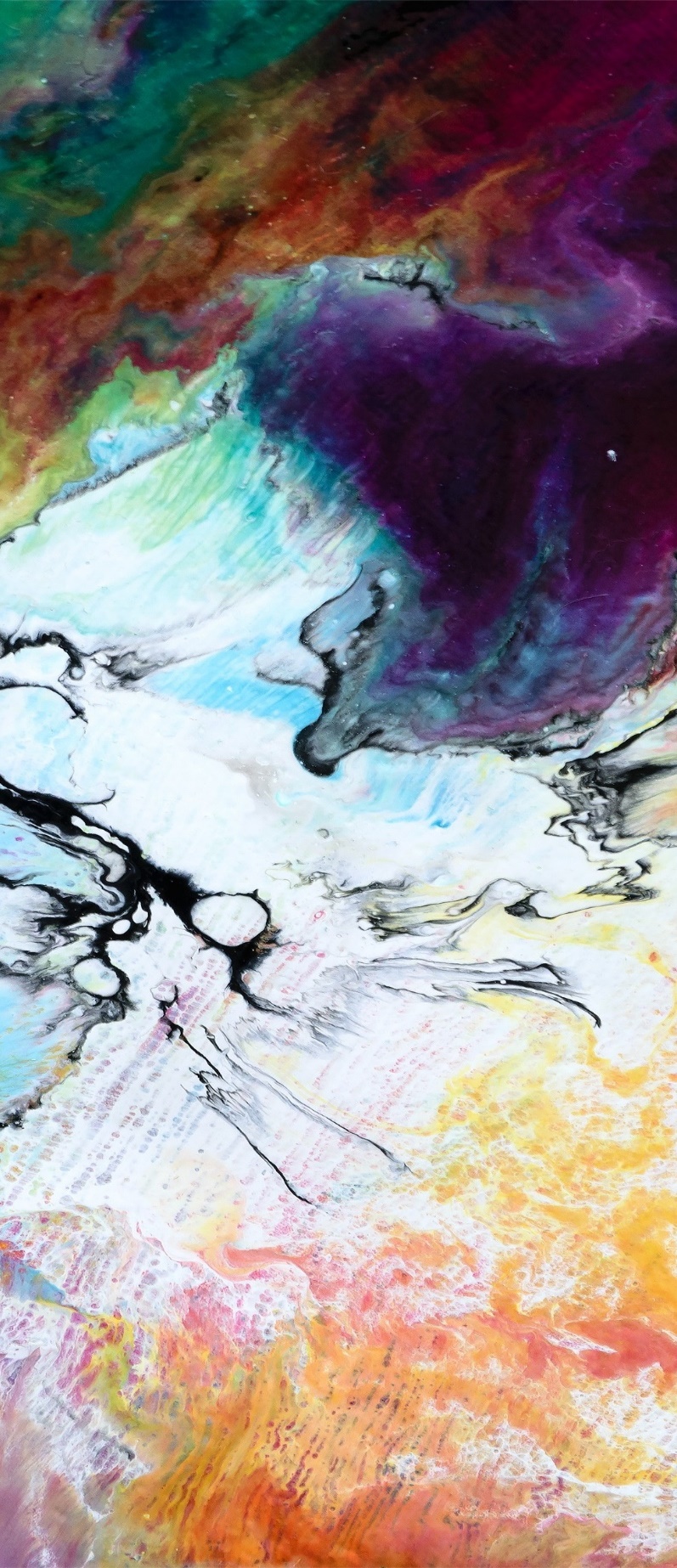 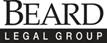 Copyright 2020, Levin Legal Group, P.C. and Beard Legal Group
102
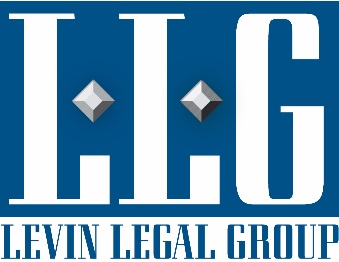 The New Regulations:  The Grievance Process—Procedures After the Report
After the School Entity has sent the investigative report to the parties and before reaching a determination regarding responsibility, 
the decision-maker(s) must afford each party the opportunity to submit written, relevant questions that a party wants asked of any party or witness, 
provide each party with the answers, and allow for additional, limited follow-up questions from each party.
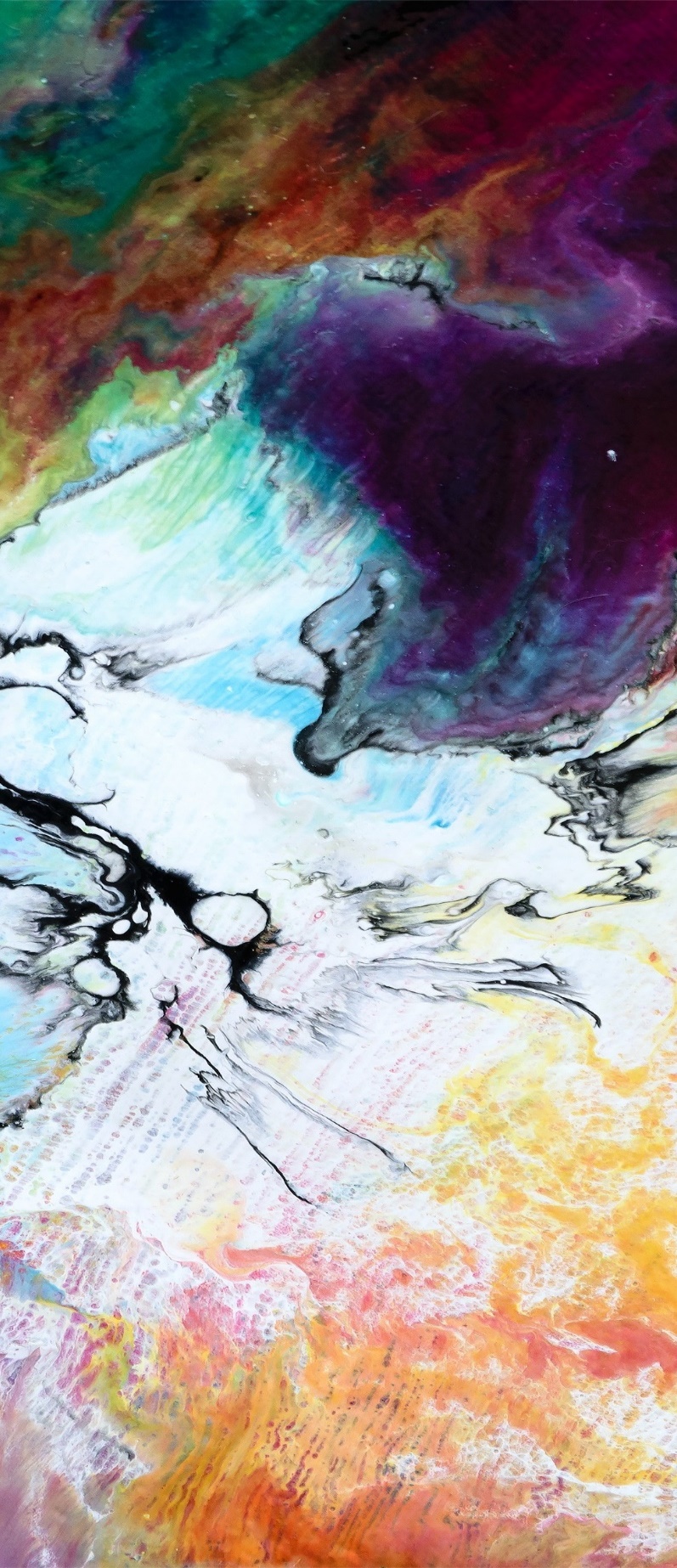 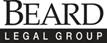 Copyright 2020, Levin Legal Group, P.C. and Beard Legal Group
103
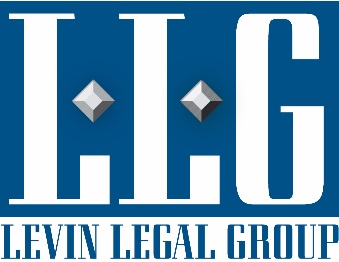 The New Regulations:  The Grievance Process—Follow Up Questions
Questions and evidence about the complainant's sexual predisposition or prior sexual behavior are not relevant, unless such questions and evidence about the complainant's prior sexual behavior are offered [1] to prove that someone other than the respondent committed the conduct alleged by the complainant, or [2] if the questions and evidence concern specific incidents of the complainant's prior sexual behavior with respect to the respondent and are offered to prove consent. 
The decision-maker(s) must explain to the party proposing the questions any decision to exclude a question as not relevant.
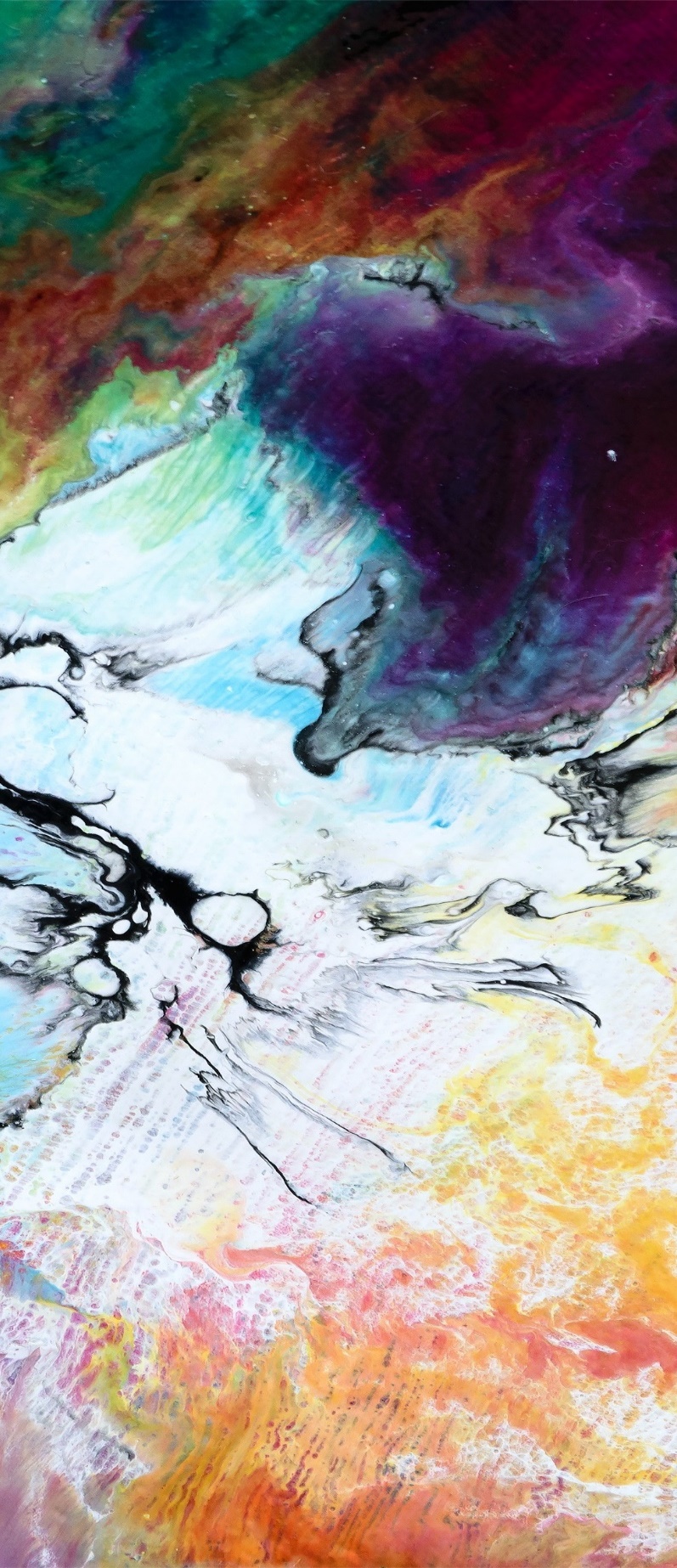 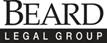 Copyright 2020, Levin Legal Group, P.C. and Beard Legal Group
104
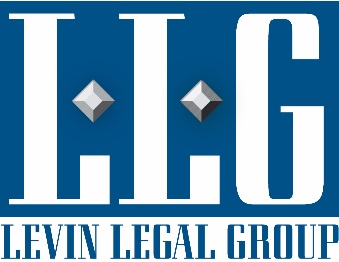 The New Regulations:  The Grievance Process—The Written Determination
A written determination must be issued after the investigative report is finalized
Written determination must be by the “decision-maker”
Decision-maker and “due process”
Decision-maker may not be the Title IX Coordinator or the Investigator.
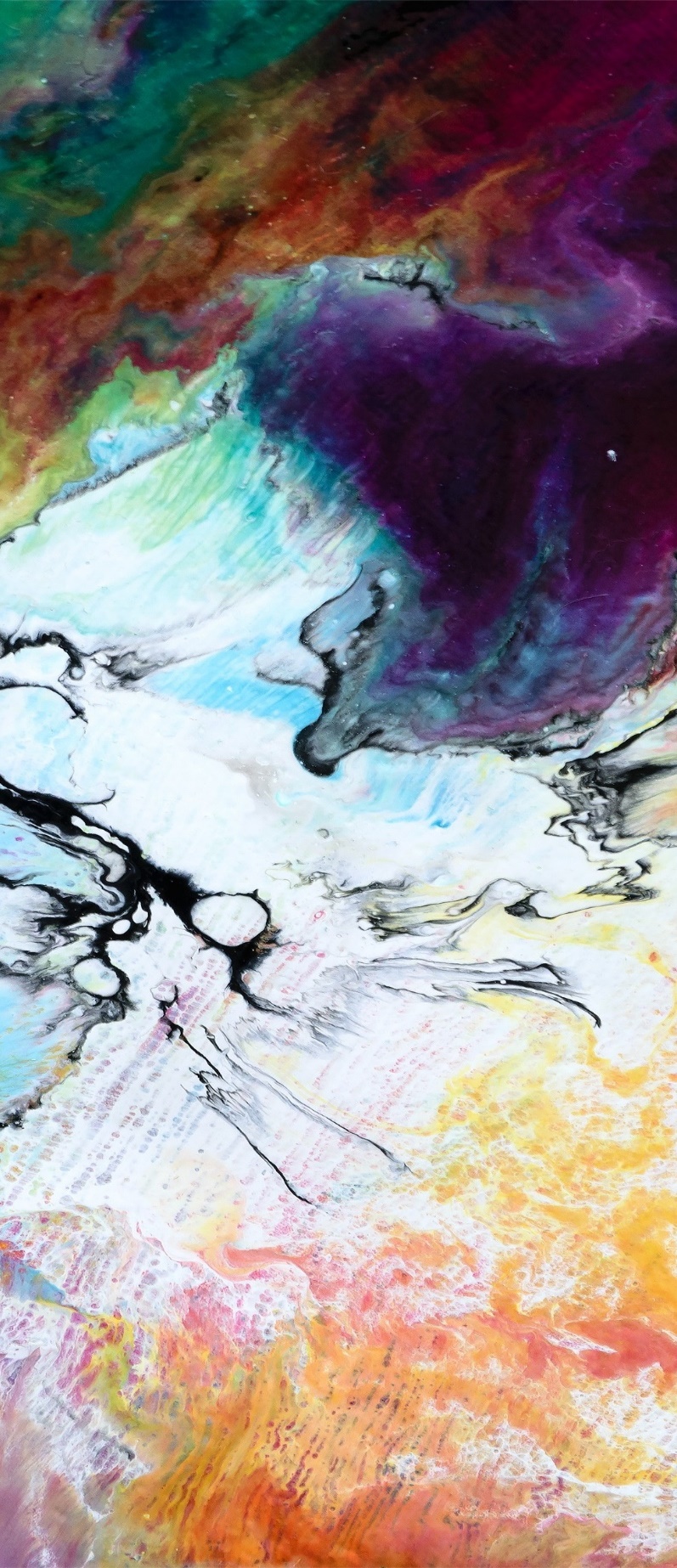 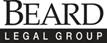 Copyright 2020, Levin Legal Group, P.C. and Beard Legal Group
105
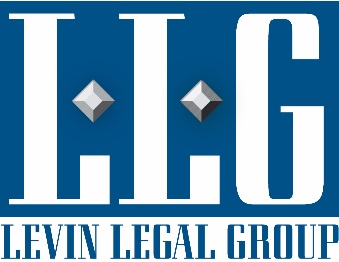 The New Regulations:  The Grievance Process—The Written Determination
Must include:
Allegations potentially constituting sexual harassment;
Description of the procedural steps from receipt of formal complaint to written determination, including:
Notifications to parties
Interviews
Site visits
Methods used to gather evidence
Hearings held.
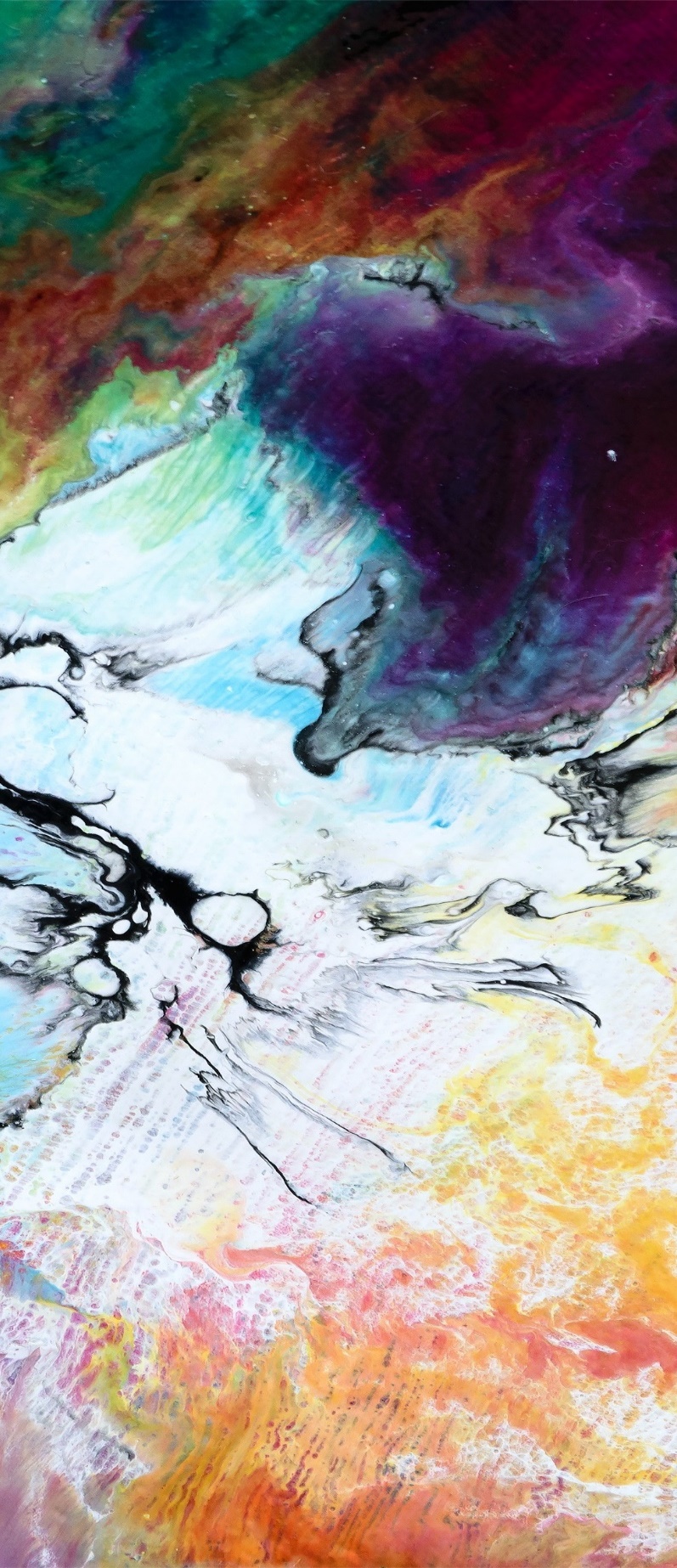 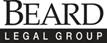 Copyright 2020, Levin Legal Group, P.C. and Beard Legal Group
106
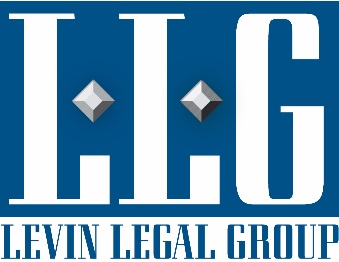 The New Regulations:  The Grievance Process—The Written Determination
Must include:
Findings of fact supporting determination;
Conclusions regarding the application of Code of Conduct to facts;
The rationale for each allegation, including determination of responsibility disciplinary sanctions and whether remedies will be provided to victim to restore or preserve equal access;
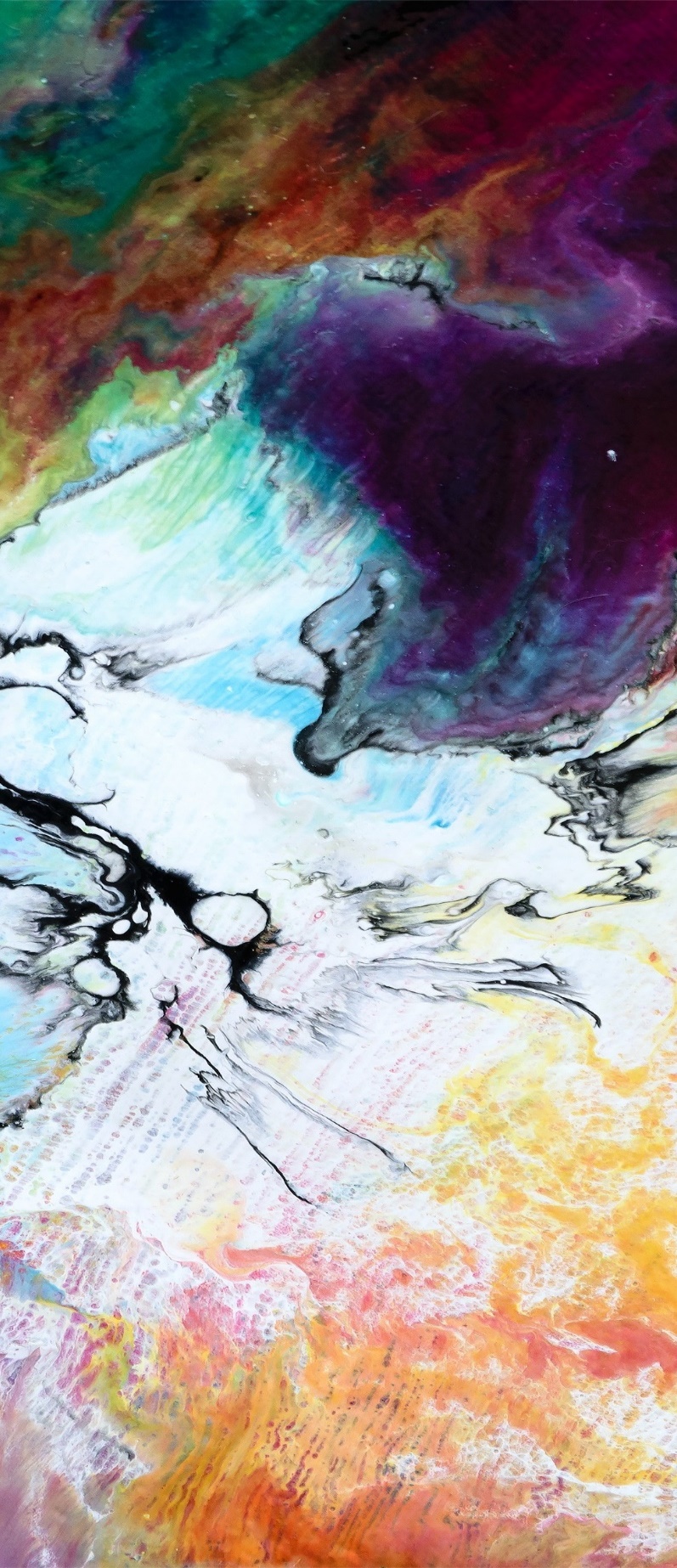 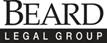 Copyright 2020, Levin Legal Group, P.C. and Beard Legal Group
107
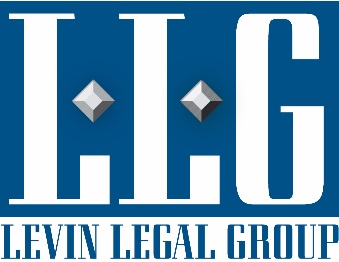 The New Regulations:  The Grievance Process—The Written Determination
Must include:
Procedures for appeal;
Timeline for appeal;
Bases for appeal by complainant and respondent.
 The Written Determination must be provided to the parties simultaneously.
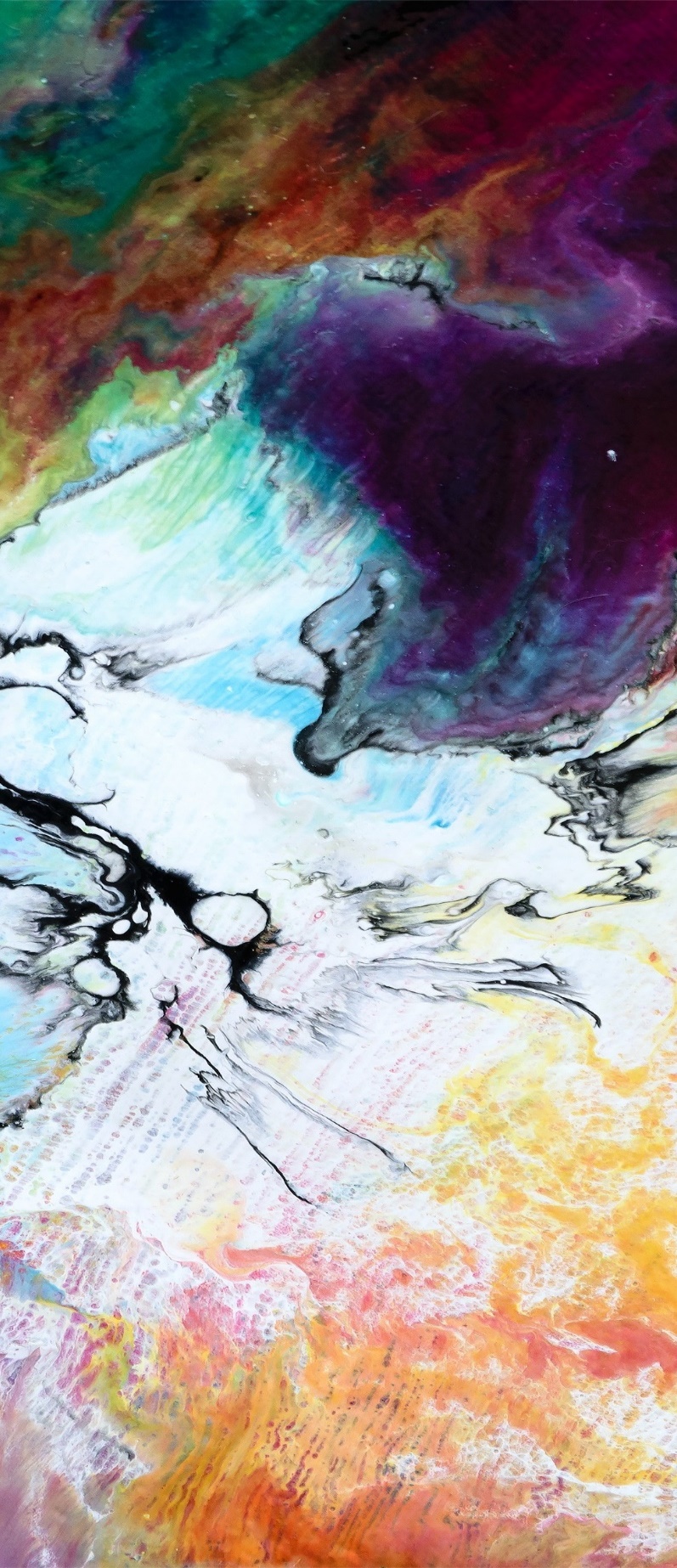 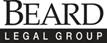 Copyright 2020, Levin Legal Group, P.C. and Beard Legal Group
108
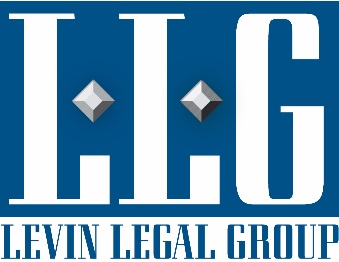 The New Regulations:  The Grievance Process—The Appeal
School Entity must offer both parties an appeal from:
A determination regarding responsibility;
Dismissal of a formal complaint or any allegation in a formal complaint.
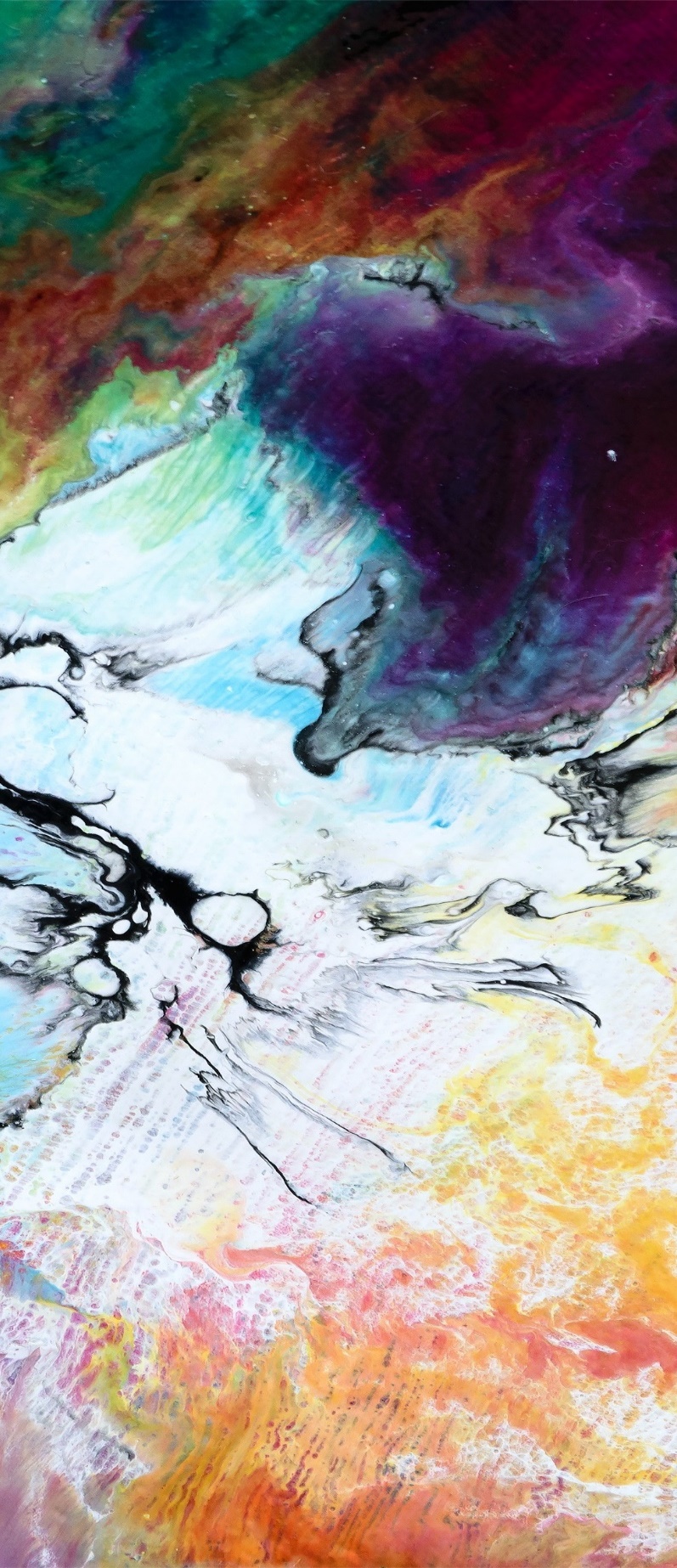 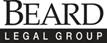 Copyright 2020, Levin Legal Group, P.C. and Beard Legal Group
109
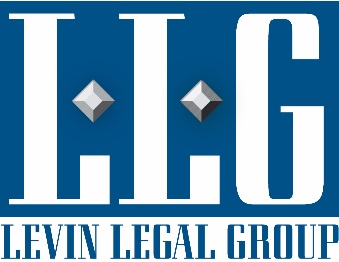 The New Regulations:  The Grievance Process—Bases Of Appeal
The following bases for an appeal are required:
Procedural irregularity that affected the outcome of the matter.
New evidence that was not reasonably available at the time the determination.
Title IX Coordinator, investigator(s), or decision-maker(s) had a conflict of interest or bias for or against complainants or respondents generally or the parties specifically.
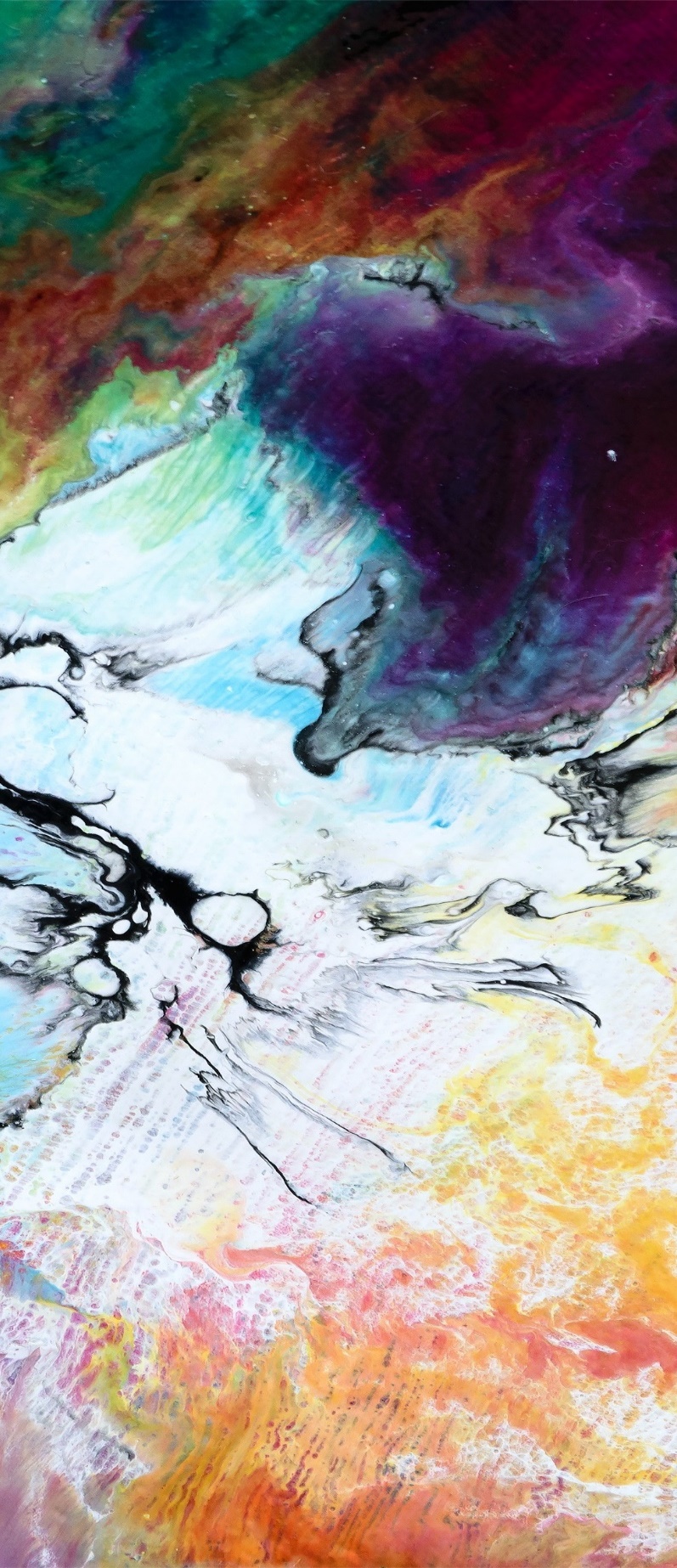 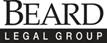 Copyright 2020, Levin Legal Group, P.C. and Beard Legal Group
110
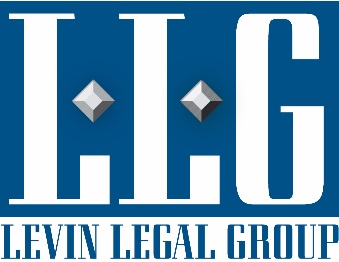 The New Regulations:  The Grievance Process--Appeal
When an appeal is filed, school must:
Notify the other party in writing and implement appeal procedures equally for both parties;
Assign a new decision-maker;
Give both parties a reasonable, equal opportunity to submit a written statement in support of, or challenging, the outcome;
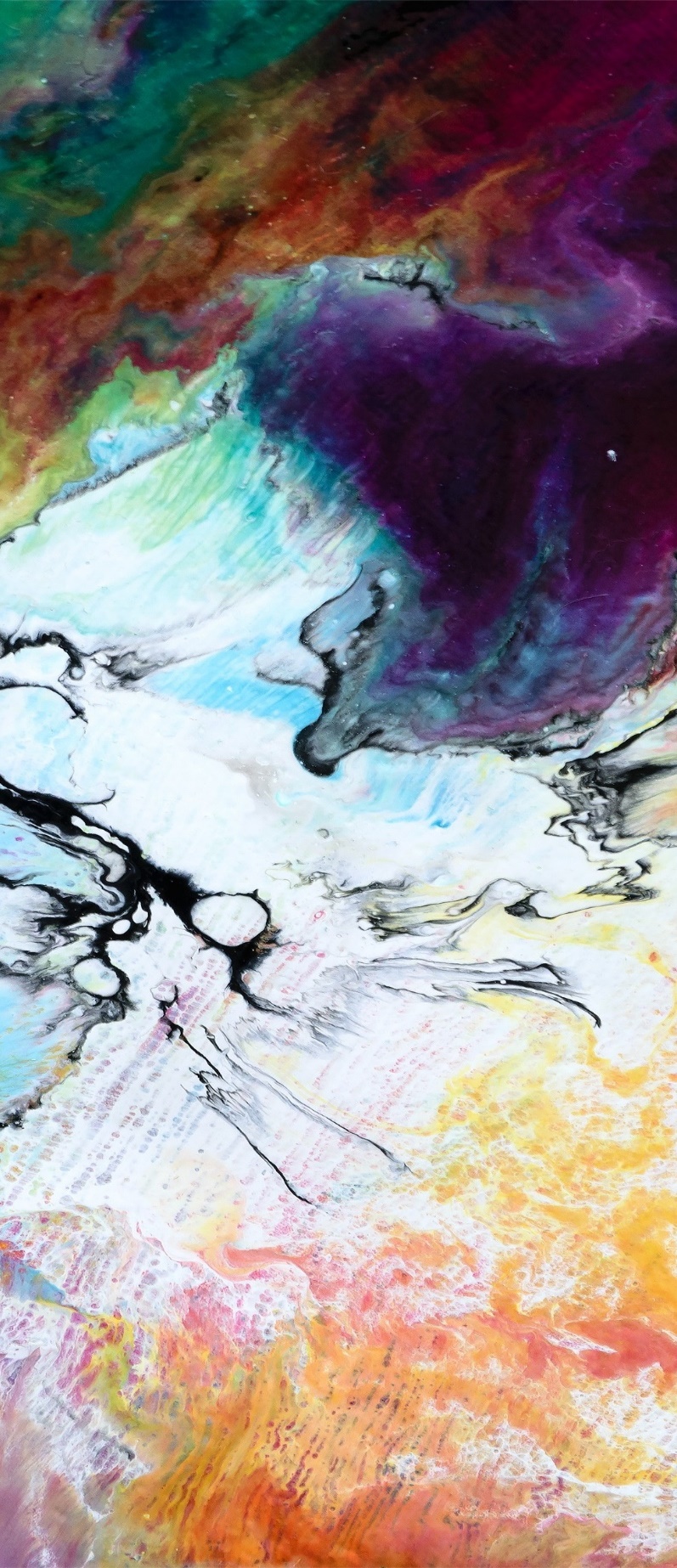 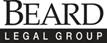 Copyright 2020, Levin Legal Group, P.C. and Beard Legal Group
111
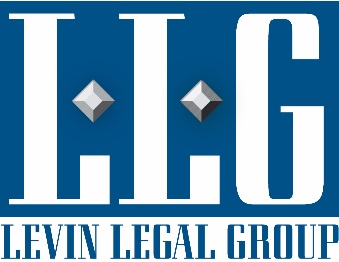 The New Regulations:  The Grievance Process—The appeal
When an appeal is filed, school must:
Issue a written decision describing the result of the appeal and the rationale for the result;
Provide the written decision simultaneously to both parties.
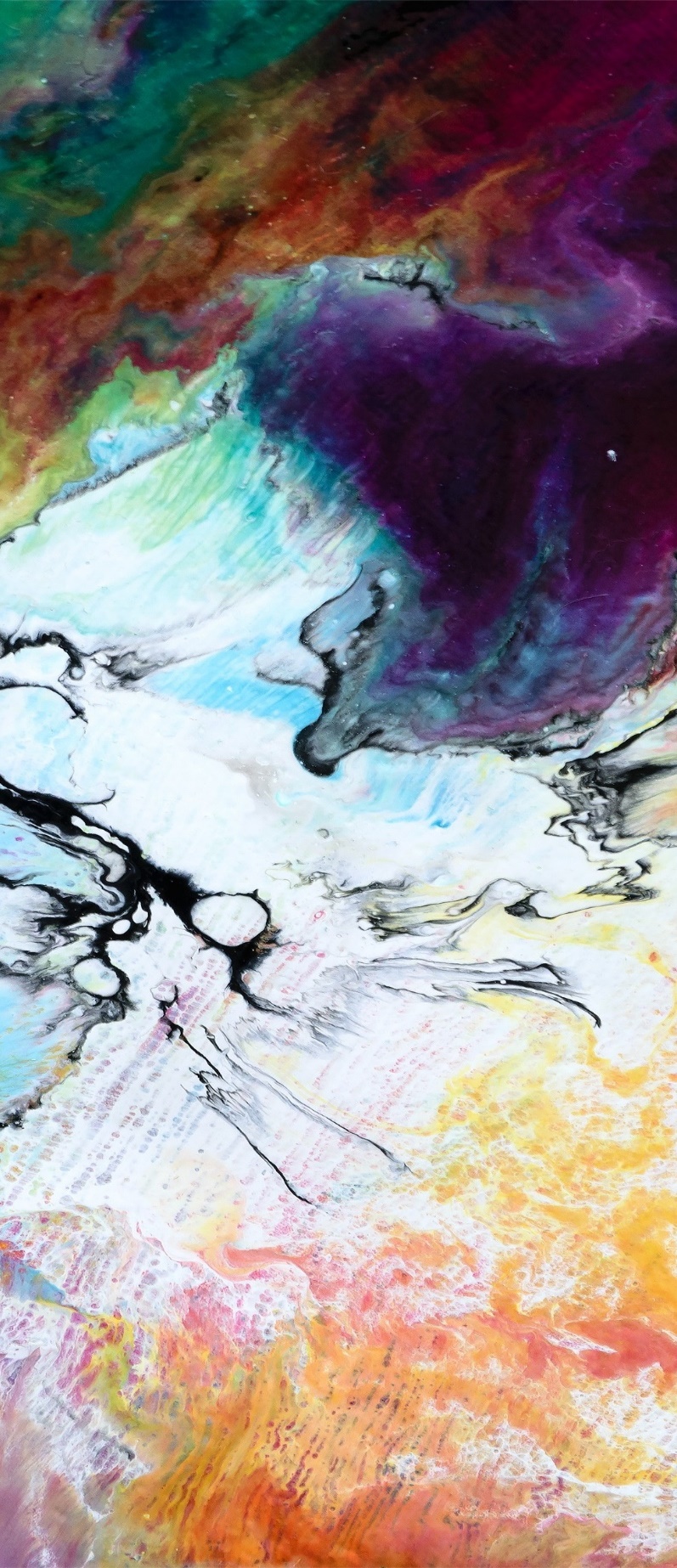 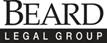 Copyright 2020, Levin Legal Group, P.C. and Beard Legal Group
112
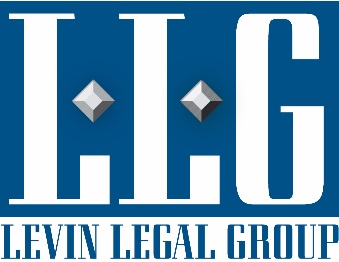 The New Regulations:  Recordkeeping
Must maintain for minimum of 7 years the following:
Each sexual harassment investigation, including
Determinations;
Recordings and transcripts;
Disciplinary sanctions;
Remedies;
Appeals;
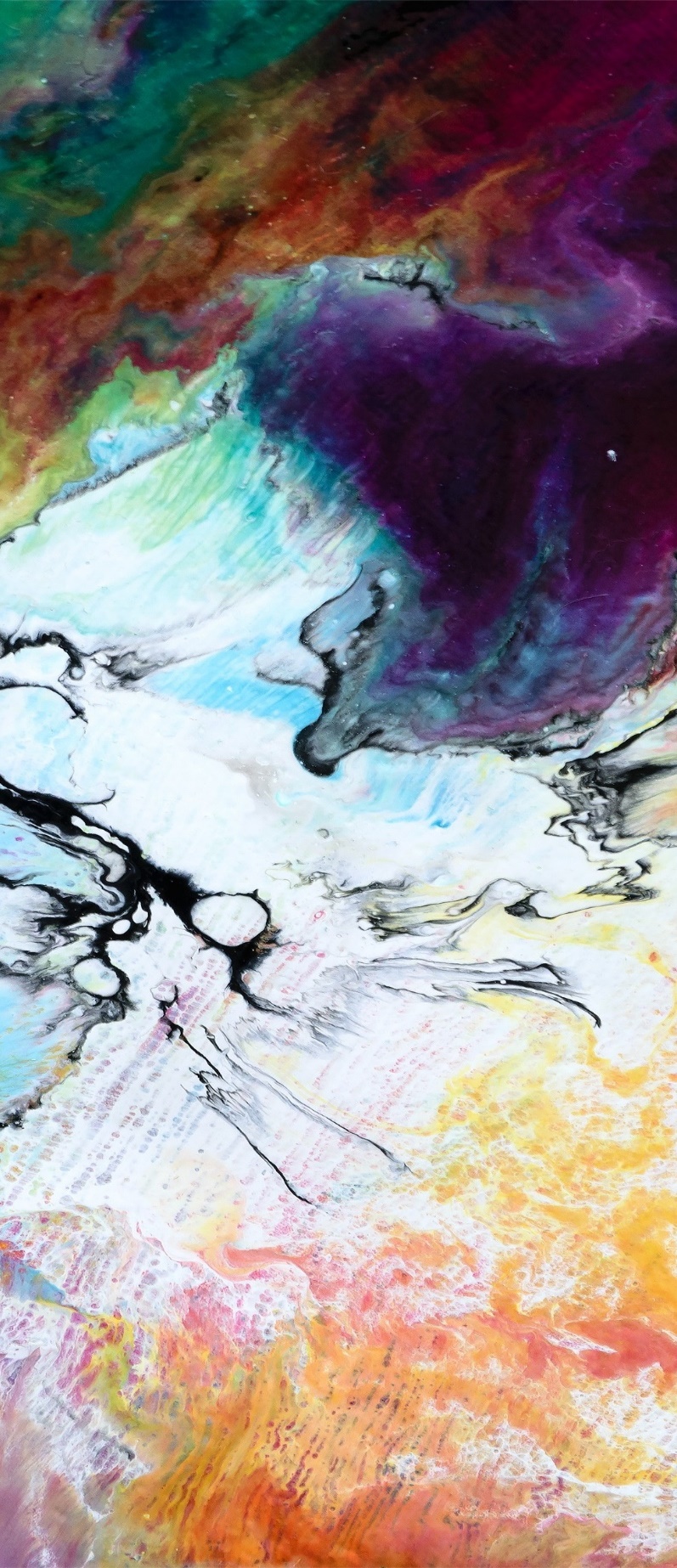 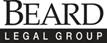 Copyright 2020, Levin Legal Group, P.C. and Beard Legal Group
113
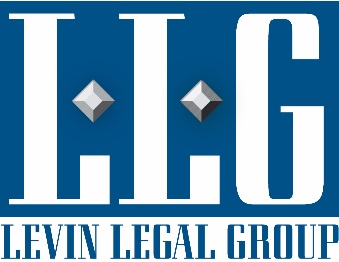 The New Regulations:  Recordkeeping
Must maintain for minimum of 7 years the following:
All materials used to train Title IX Coordinators; investigators; decision-makers and any person who facilitates an informal resolution process
School entities must make these training materials publicly available on their websites
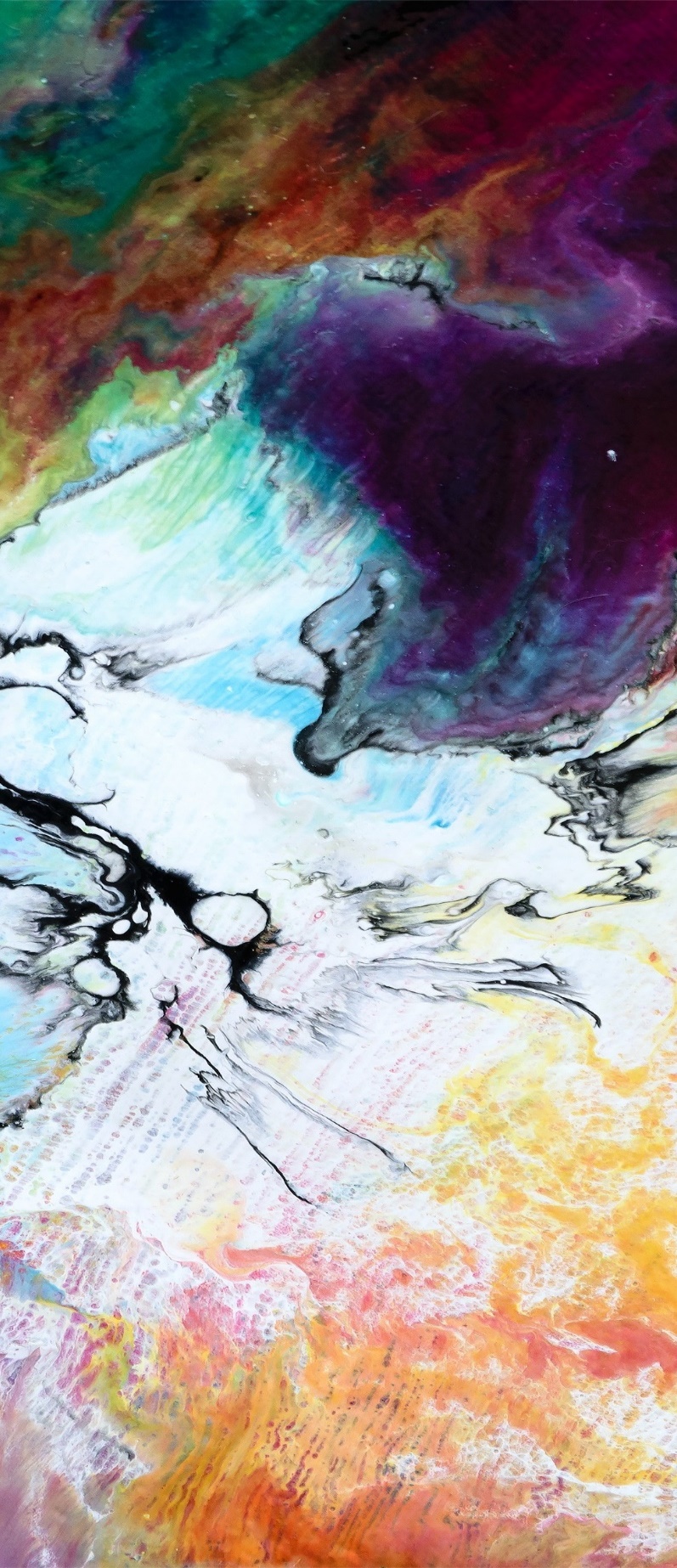 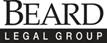 Copyright 2020, Levin Legal Group, P.C. and Beard Legal Group
114
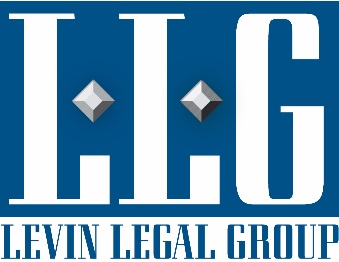 The New Regulations:  Recordkeeping
For each response to known sexual harassment, school must create records of actions, including supporting measures
Basis for conclusion that response was not deliberately indifferent
Measures designed to restore and preserve equal access
Reasons why complainant was not provided with supportive measures.
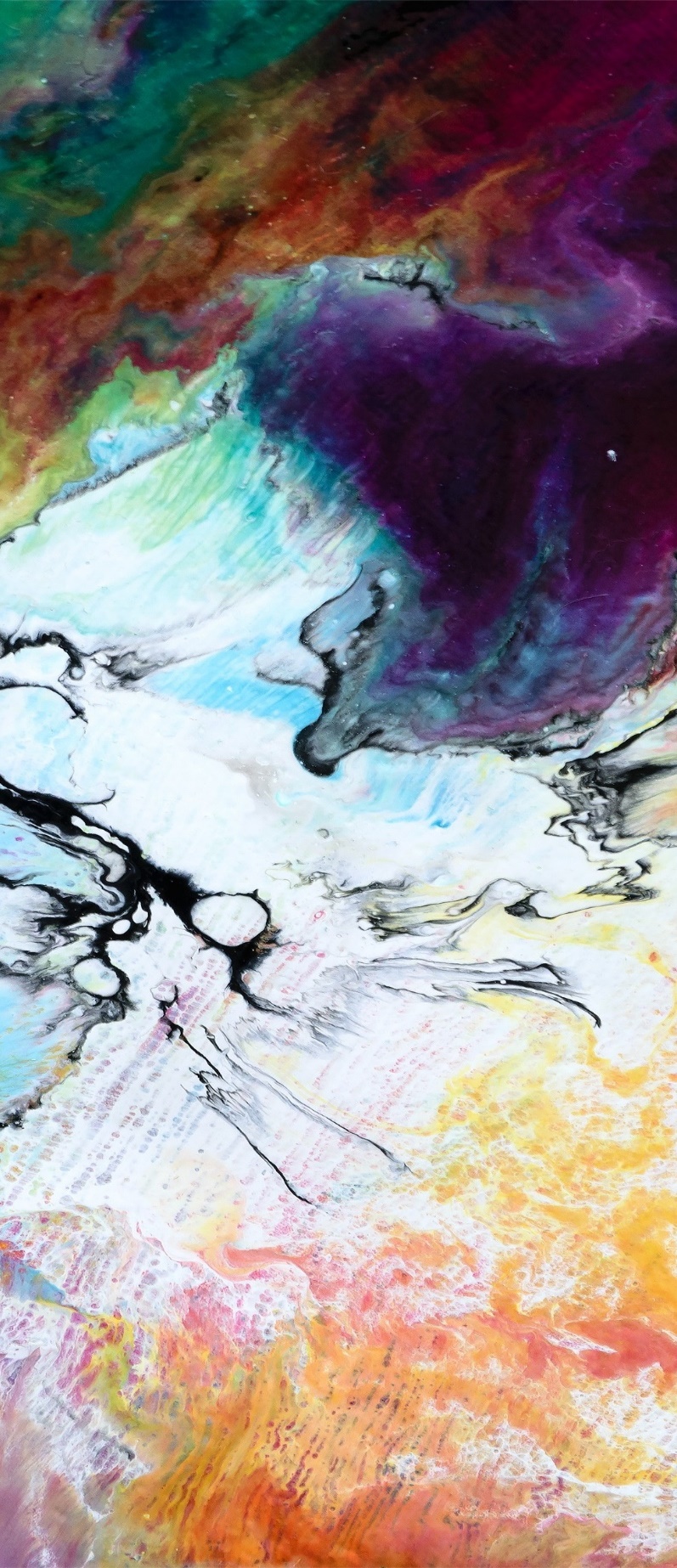 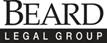 Copyright 2020, Levin Legal Group, P.C. and Beard Legal Group
115
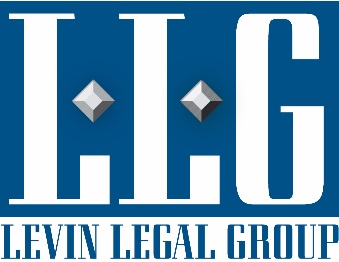 The New Regulations:  Informal Resolution--Prohibitions
Schools cannot require anyone to waive the minimum rights under the regulations. 
Schools may not require any party to participate in informal resolution process.
Schools may not offer an informal resolution process unless a formal complaint is filed.
Informal resolution not allowable when an employee allegedly harassed a student
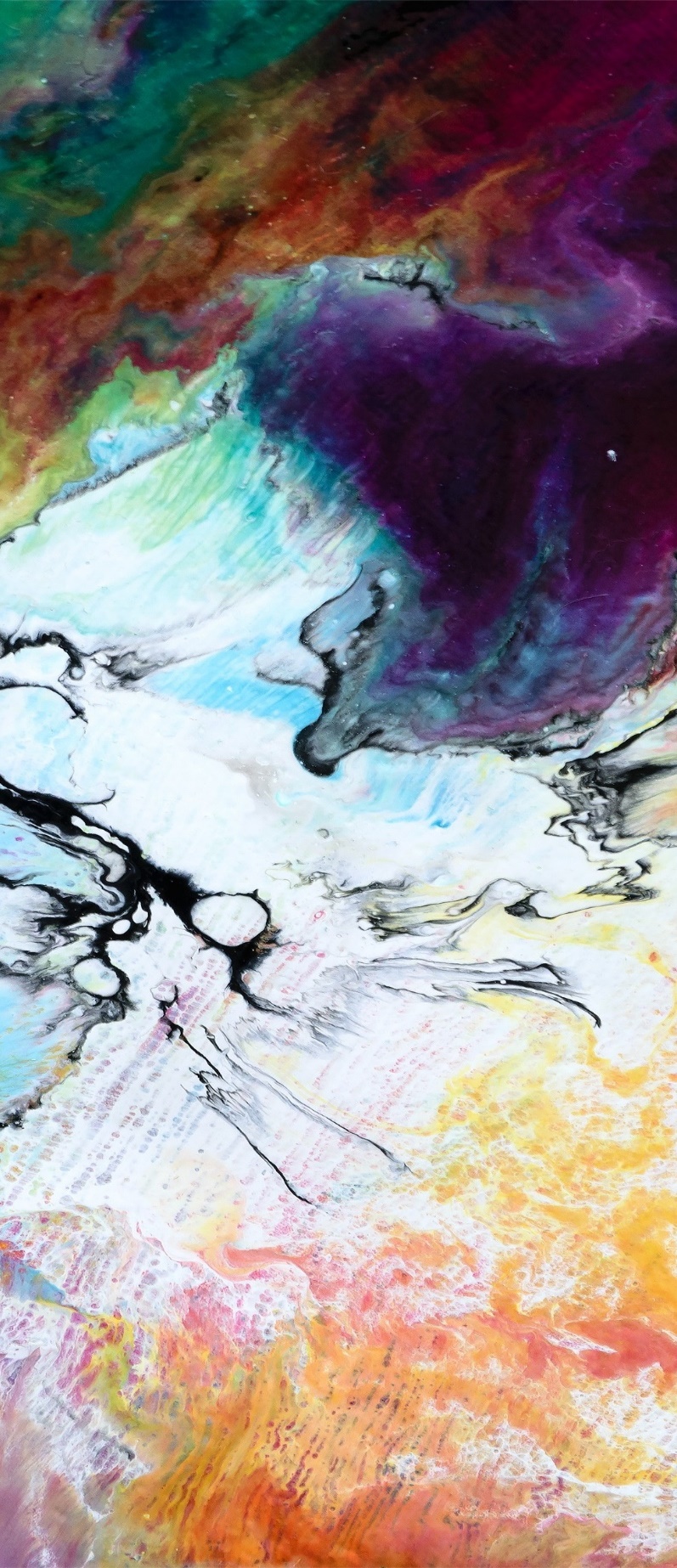 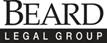 Copyright 2020, Levin Legal Group, P.C. and Beard Legal Group
116
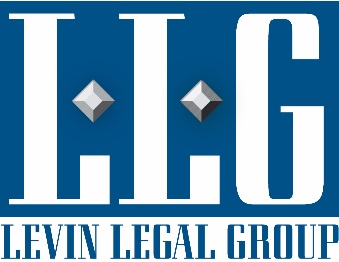 The New Regulations:  Preconditions to informal resolution Process
A formal complaint has been filed;
No determination of responsibility has been filed;
Parties have been provided with a written notice stating:
The allegations
The requirements of the informal resolution process, including when it precludes resumption of formal complaint process;
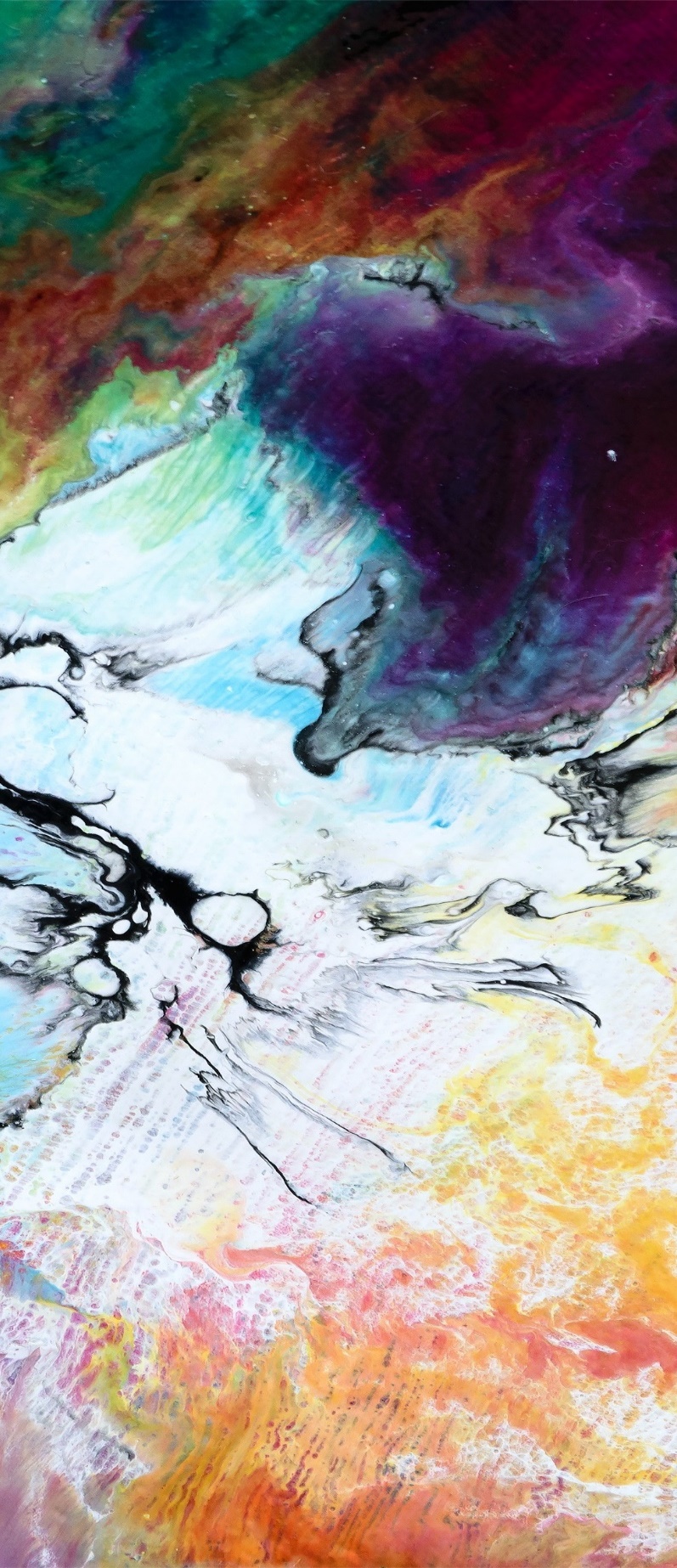 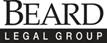 Copyright 2020, Levin Legal Group, P.C. and Beard Legal Group
117
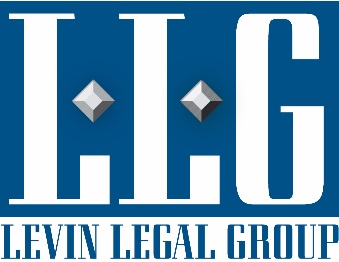 The New Regulations:  Preconditions to informal resolution Process
Obtains the parties’ voluntary, written consent to the informal resolution process.
At any time prior to agreeing to a resolution, any party has the right to withdraw from the informal resolution process.
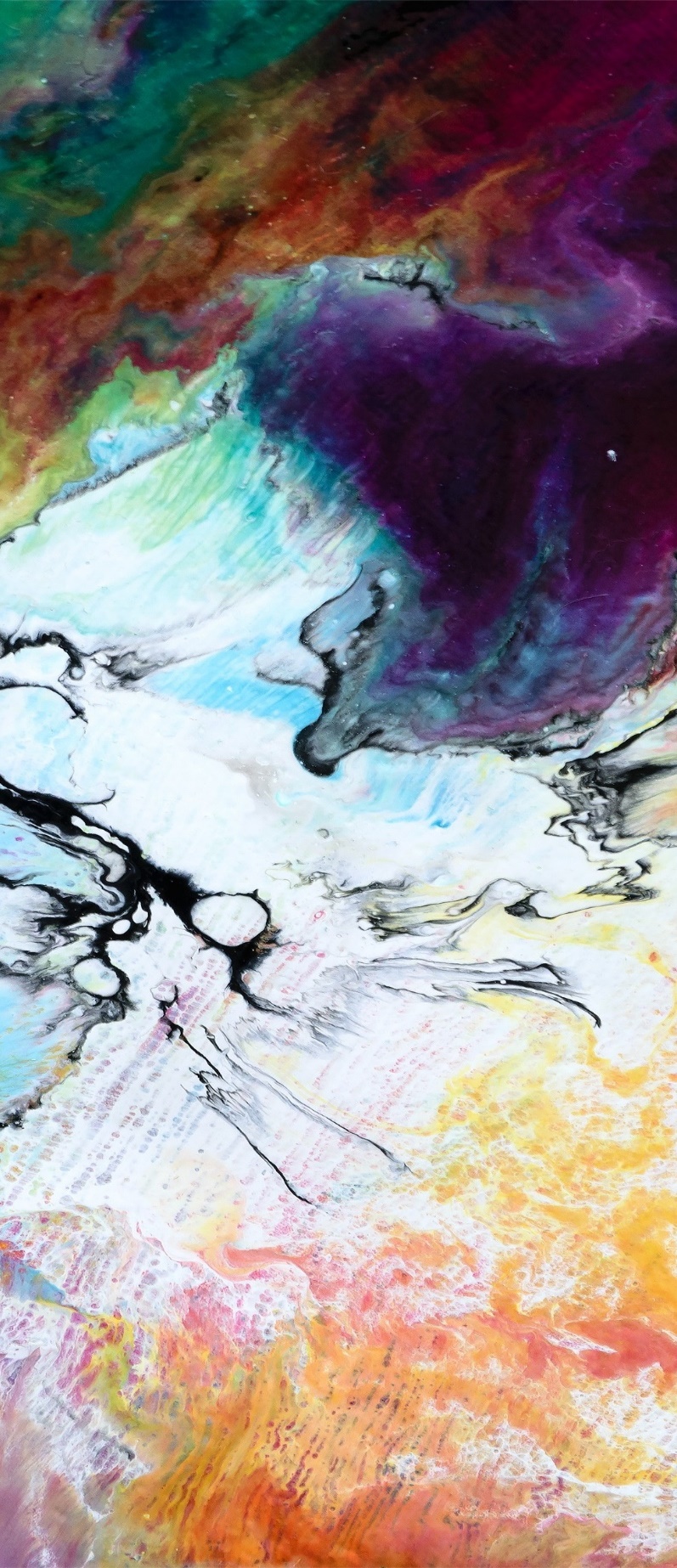 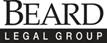 Copyright 2020, Levin Legal Group, P.C. and Beard Legal Group
118
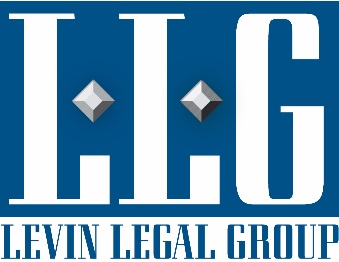 The New Regulations: Confidentiality
Schools must keep confidential the following:
identity of any individual who has made a report or complaint of sex discrimination,
any complainant, 
any individual who has been reported to be the perpetrator, 
any respondent, and 
any witness.
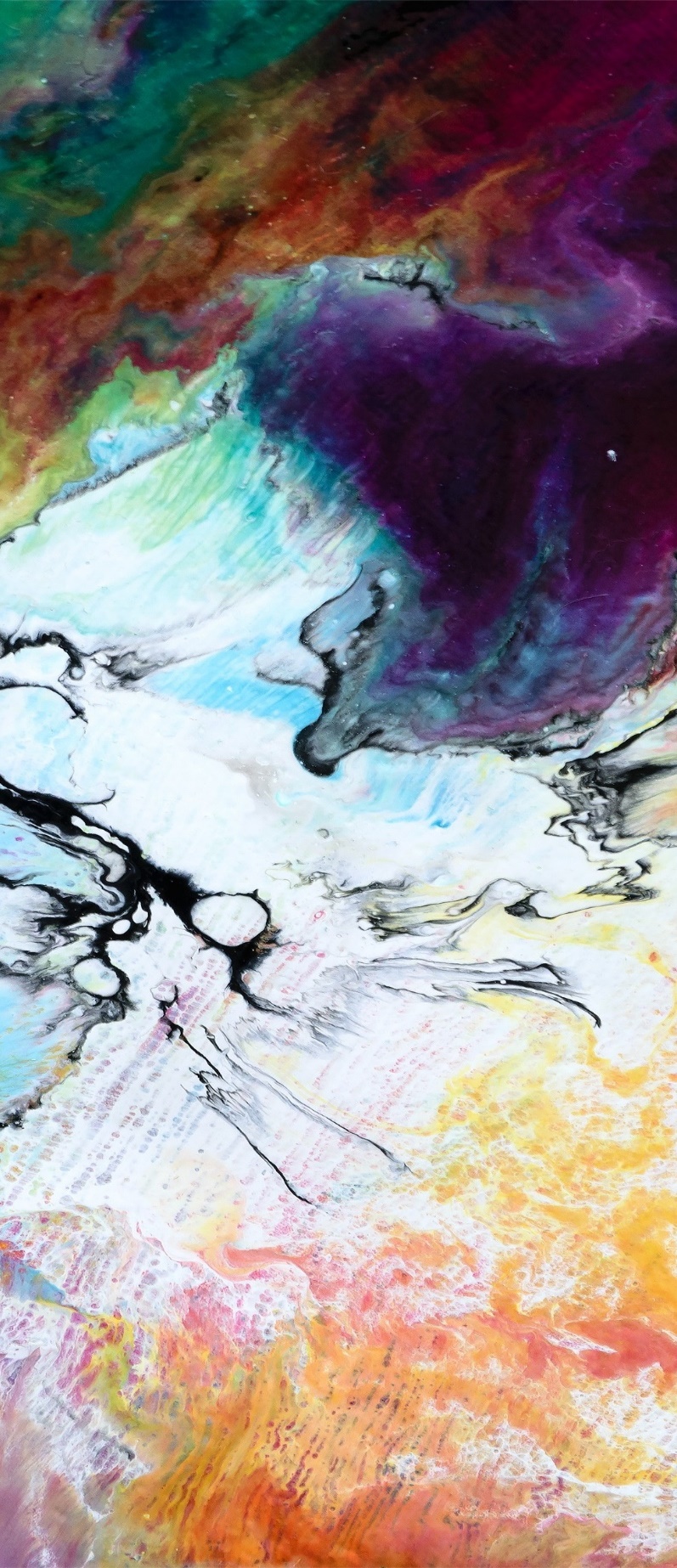 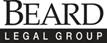 Copyright 2020, Levin Legal Group, P.C. and Beard Legal Group
119
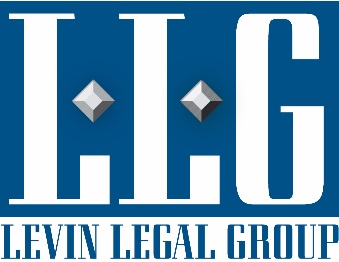 The New Regulations:  Exceptions to confidentiality
Disclosure can be made under the following circumstances:
As permitted by the FERPA;
As required by law; and
To carry out the purposes of 34 CFR, Part 106, including conducting an investigation, hearing, or judicial proceeding.
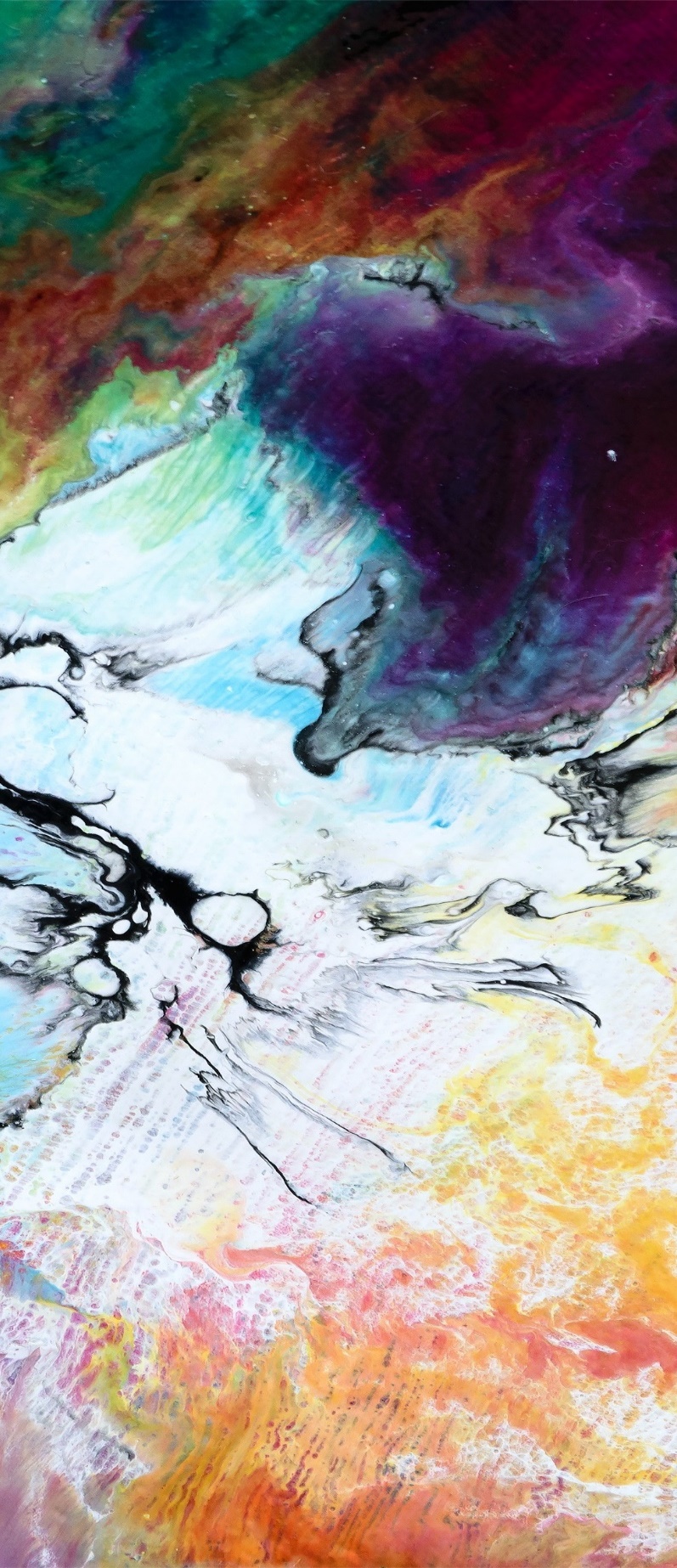 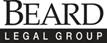 Copyright 2020, Levin Legal Group, P.C. and Beard Legal Group
120
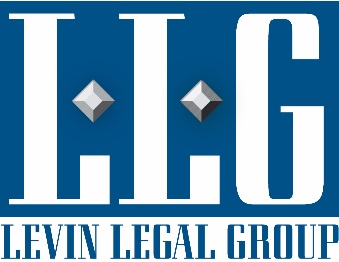 The New Regulations:  Retaliation Prohibited—Generally
No school or other person may intimidate, threaten, coerce, or discriminate against any individual for the purpose of interfering with any right or privilege secured by Title IX or the new Title IX  Regulations
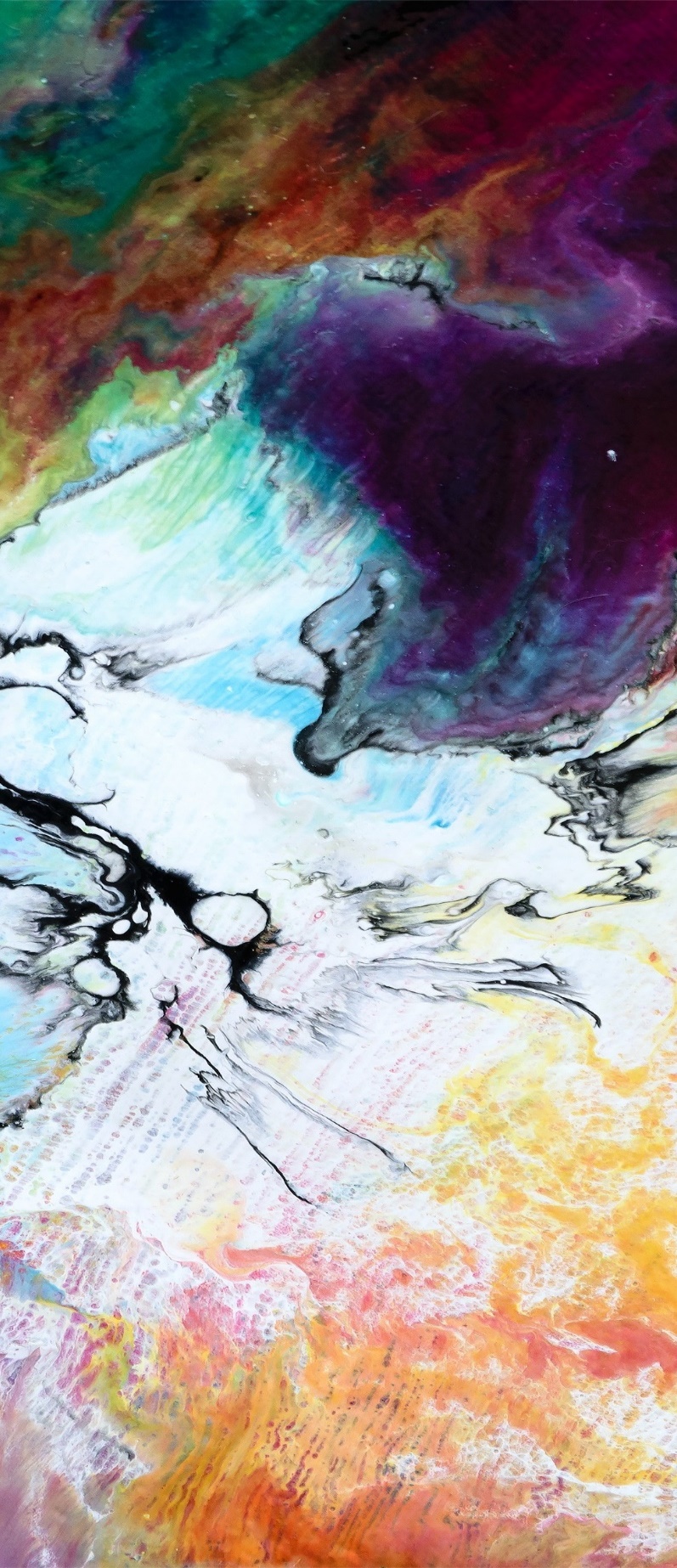 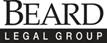 Copyright 2020, Levin Legal Group, P.C. and Beard Legal Group
121
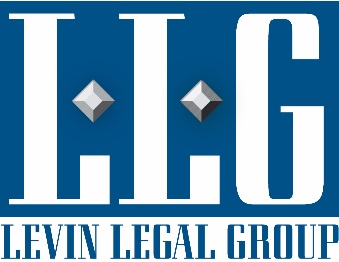 The New Regulations:  Retaliation prohibited—Specific Prohibitions
Schools may not retaliate against an individual who:
Made a report or complaint;
Testified;
Assisted or participated in an investigation, proceeding or hearing;
Refused to participate in an investigation, proceeding or hearing under the Regulations.
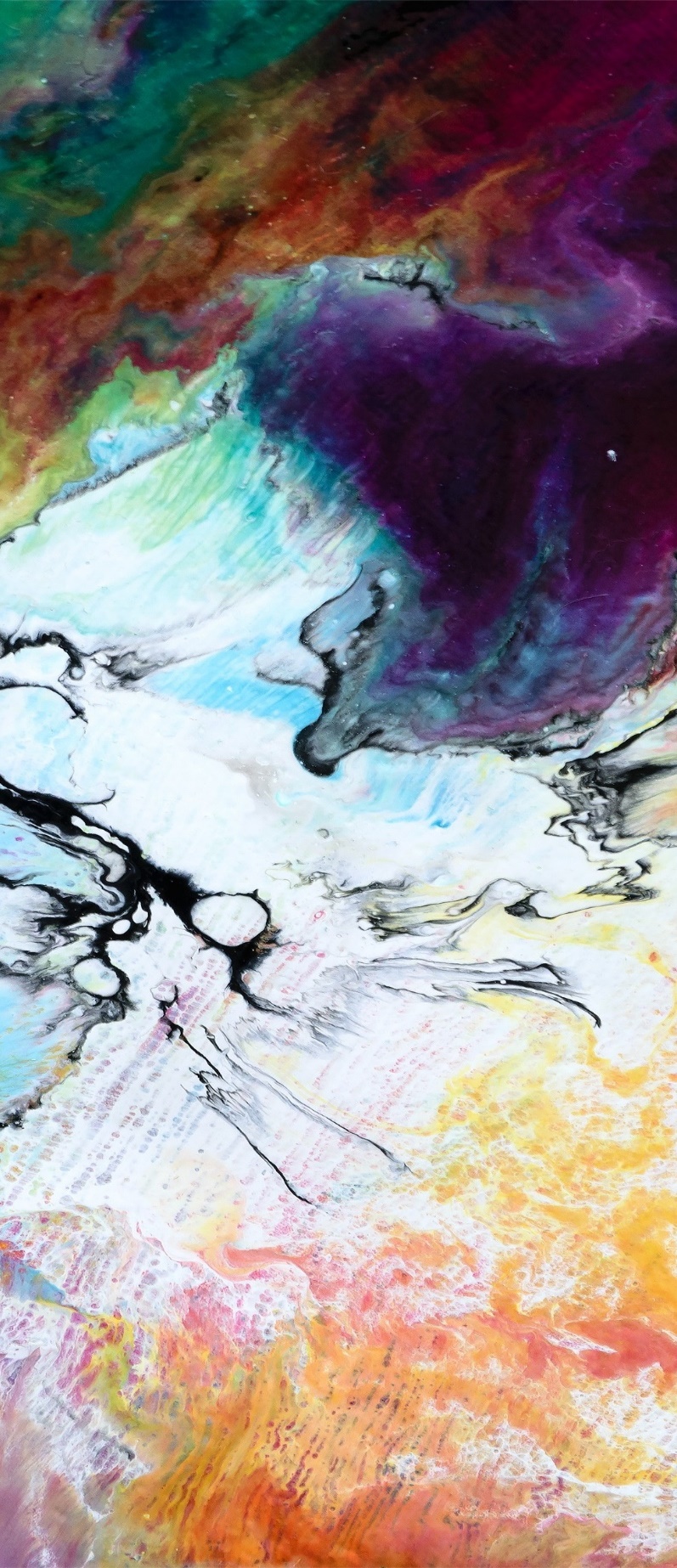 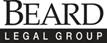 Copyright 2020, Levin Legal Group, P.C. and Beard Legal Group
122
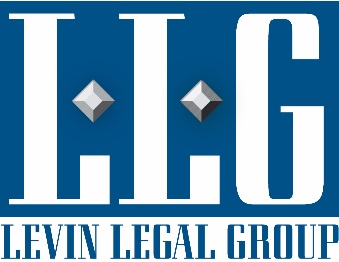 Part 3:

Applying the New Requirement to the Existing School Environment
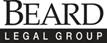 Copyright 2020, Levin Legal Group, P.C. and Beard Legal Group
123
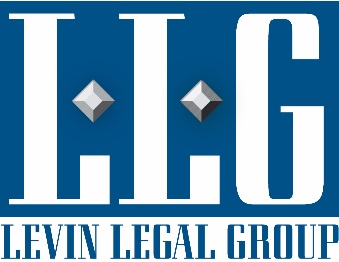 To-Do List—For Board
Adopt Policy;
 Adopt Motion superseding all policies, codes of conduct or AR’s inconsistent with Title IX or new Policy;
 Designate (or Re-designate) Title IX Coordinator(s); and
 Amend Code of Student Conduct.
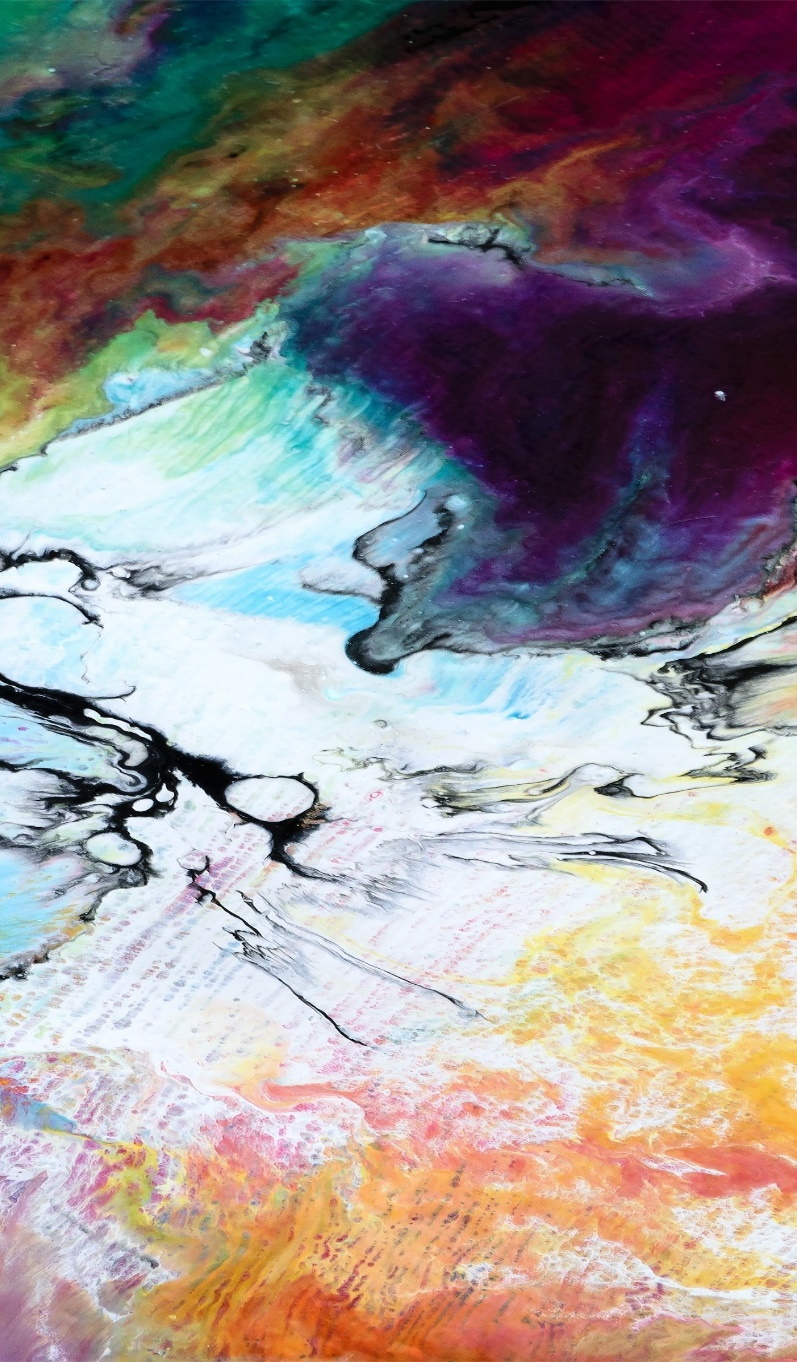 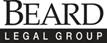 Copyright 2020, Levin Legal Group, P.C. and Beard Legal Group
124
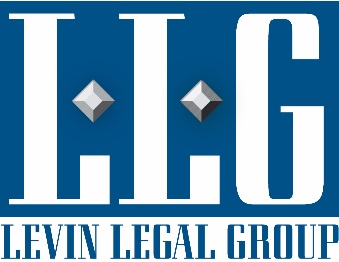 To Do List –for Administration
Create and adopt necessary AR’s
 Designate:
Investigators;
Facilitators;
 First-level decision-makers; and
Appeal-level decision-makers;
 Create list of duties to include in job descriptions of the foregoing personnel;
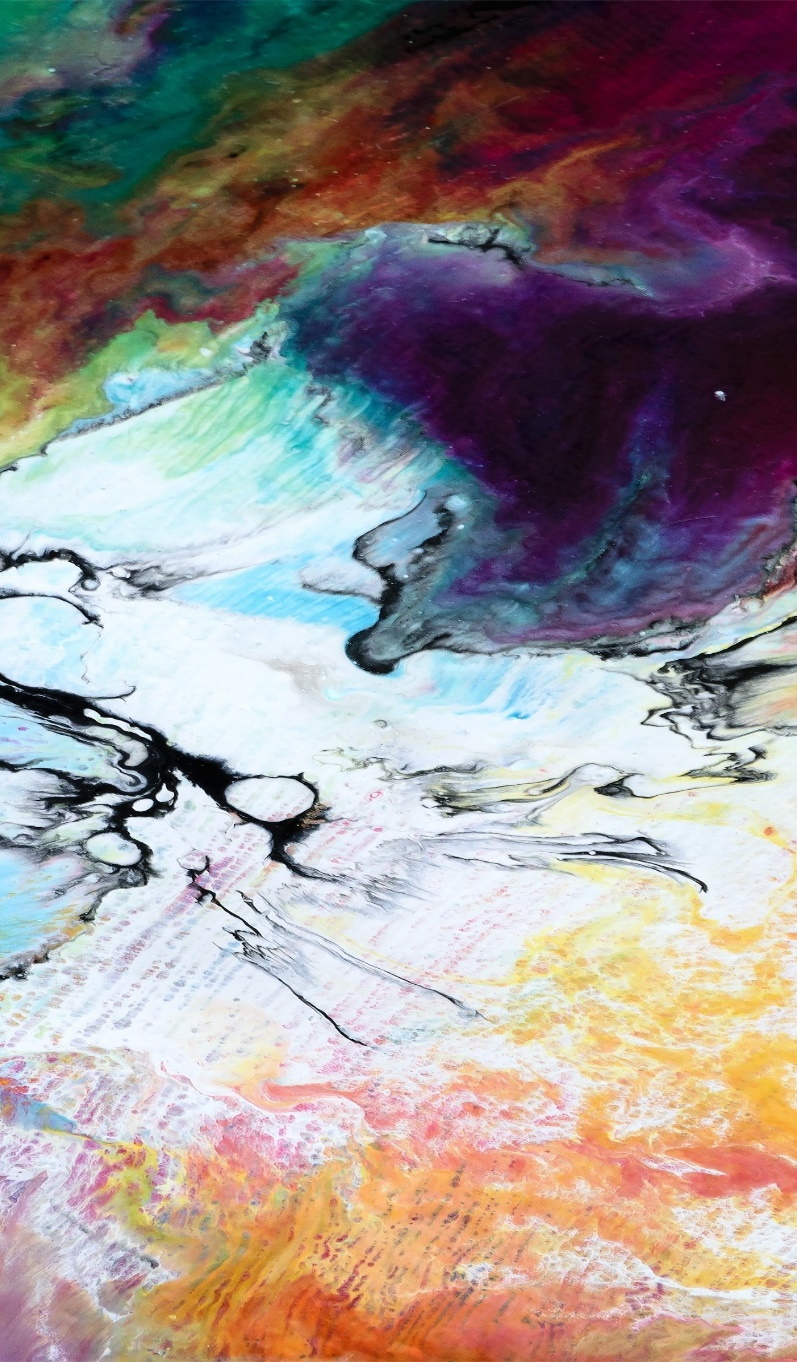 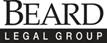 Copyright 2020, Levin Legal Group, P.C. and Beard Legal Group
125
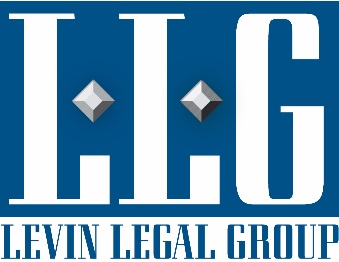 To Do List –for Administration
Review current governing documents and remove inconsistencies with Title IX Requirements;
 Make sure everyone knows the rules through:
Posting;
Distribution;
Include policy in student and employee handbooks; and
Training;
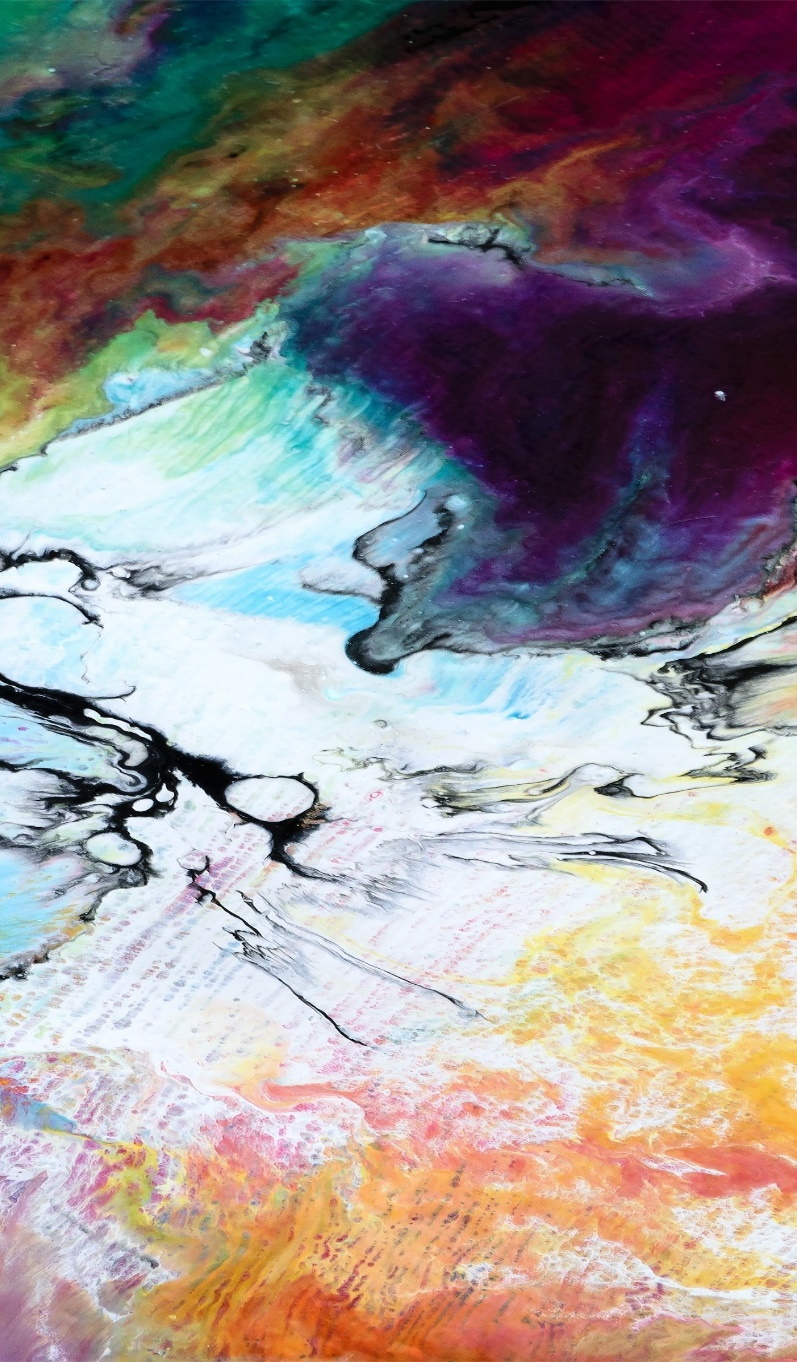 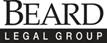 Copyright 2020, Levin Legal Group, P.C. and Beard Legal Group
126
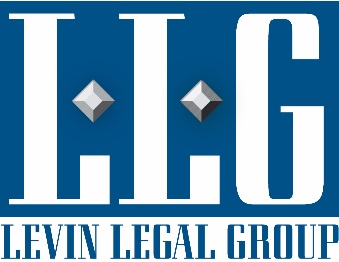 To Do List –for Administration
Create templates for:
 Incident report;
 Intake form;
 Notices;
 Formal complaint form;
 Notice to Complainant;
 Notice to Respondent;
 Notice to witnesses;
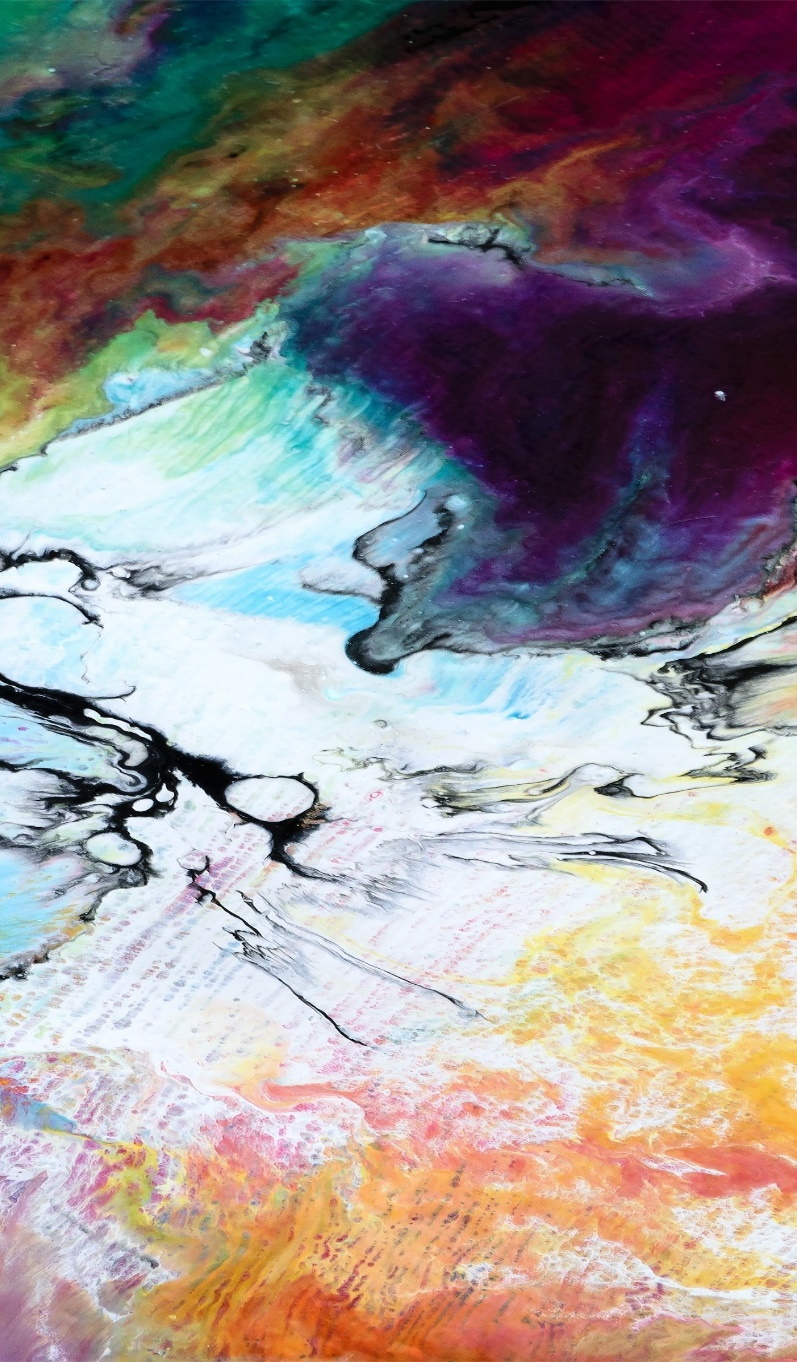 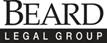 Copyright 2020, Levin Legal Group, P.C. and Beard Legal Group
127
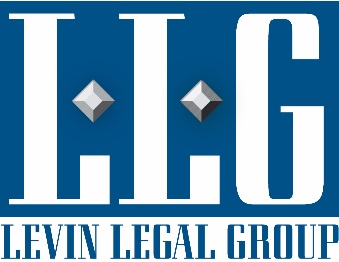 To Do List –for Administration
Templates, cont’d:
Notice when delay or extension is necessary;
The investigative report;
Answer form for questions asked by party(ies);
Explanations for excluding response to any questions;
Written Determination and notices;
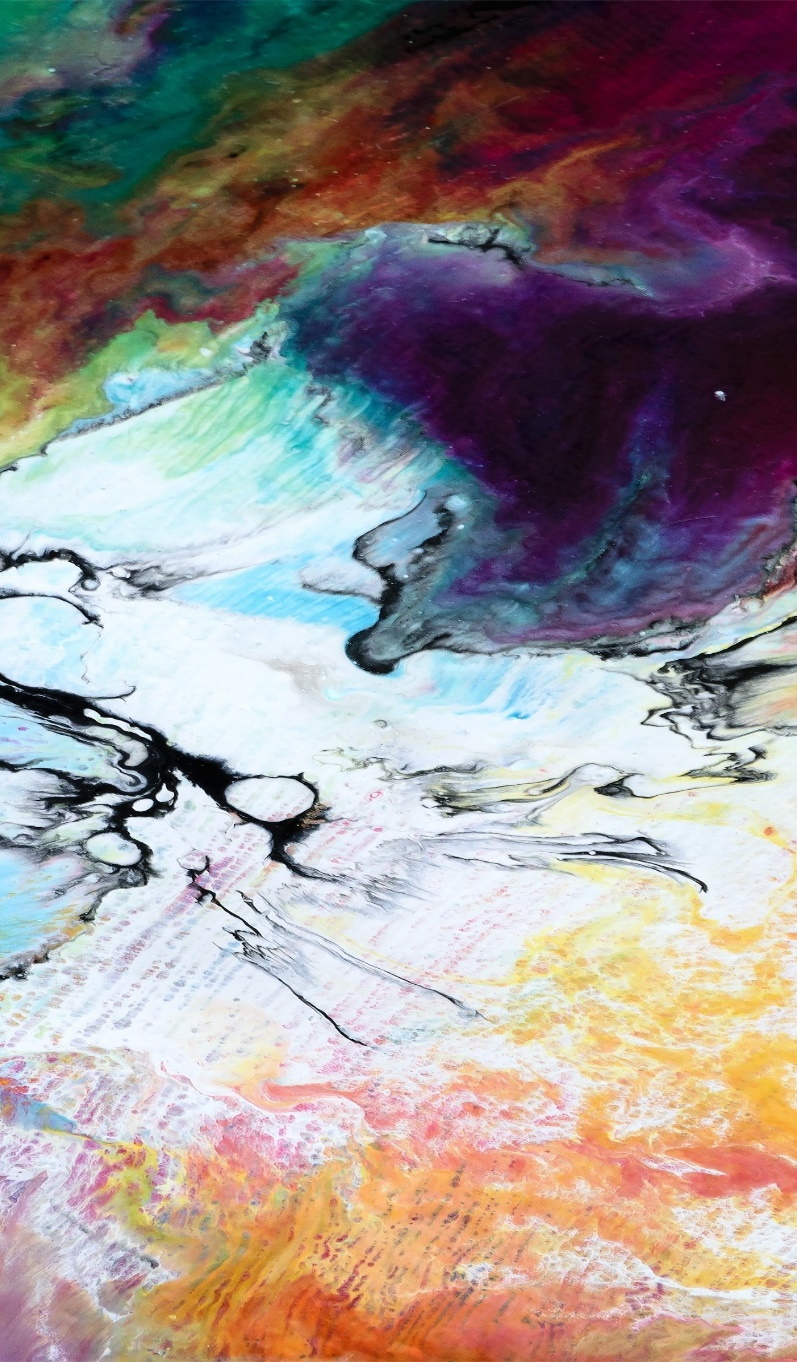 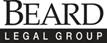 Copyright 2020, Levin Legal Group, P.C. and Beard Legal Group
128
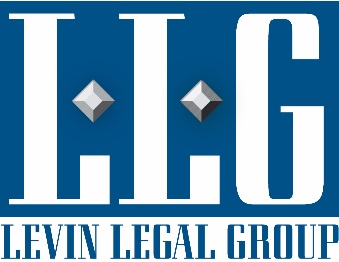 To Do List –for Administration
Templates, cont’d:
 Appeal form;
Notice of filing of appeal form;
Notice to parties of procedure and rights on appeal;
 Form for Appeal Decision; and
 Chain of Custody form.
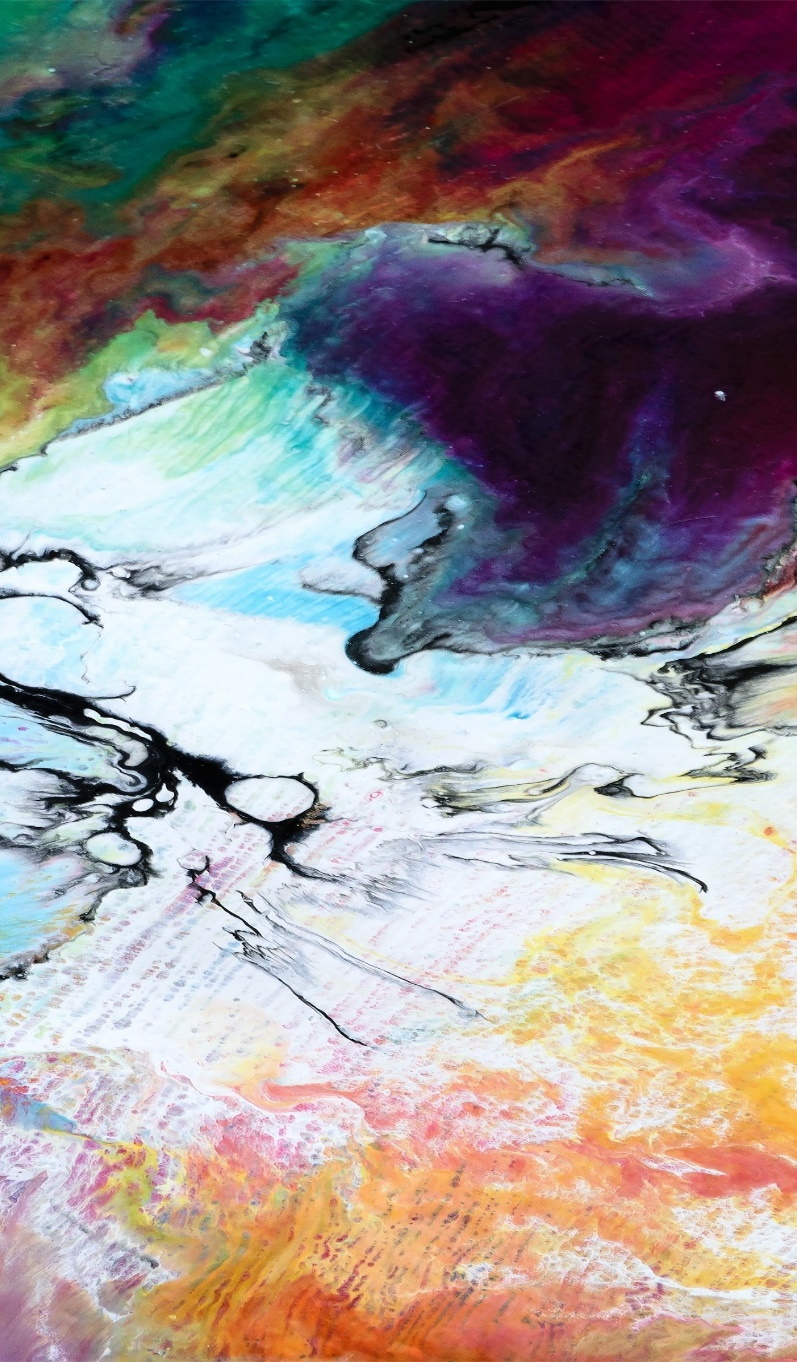 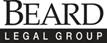 Copyright 2020, Levin Legal Group, P.C. and Beard Legal Group
129
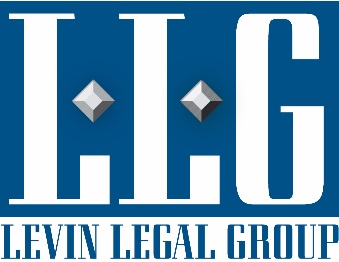 To Do List –for Administration
Create the following services:
 supportive services; and
 informal resolution processes;
 Write and adopt an extensive Code of Employee Conduct or amend existing Code of Employee Conduct;
 Create a training program;
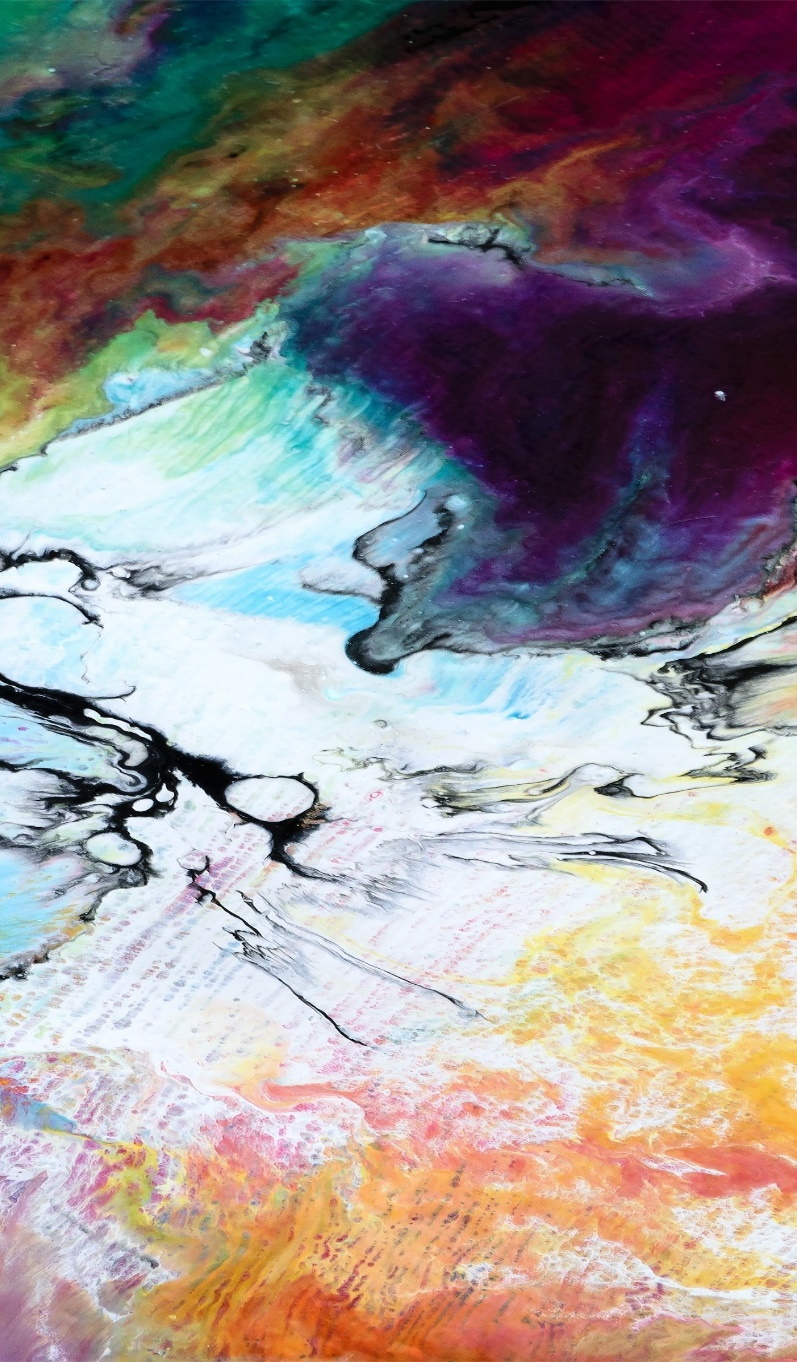 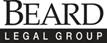 Copyright 2020, Levin Legal Group, P.C. and Beard Legal Group
130
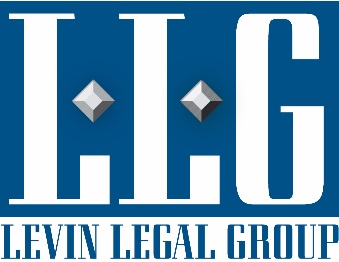 To Do List –for Administration
Establish process to train all new Coordinators, Investigators, Facilitators and Decisionmakers as they assume that role;
Create effective and secure record keeping system that meets regulatory requirements;
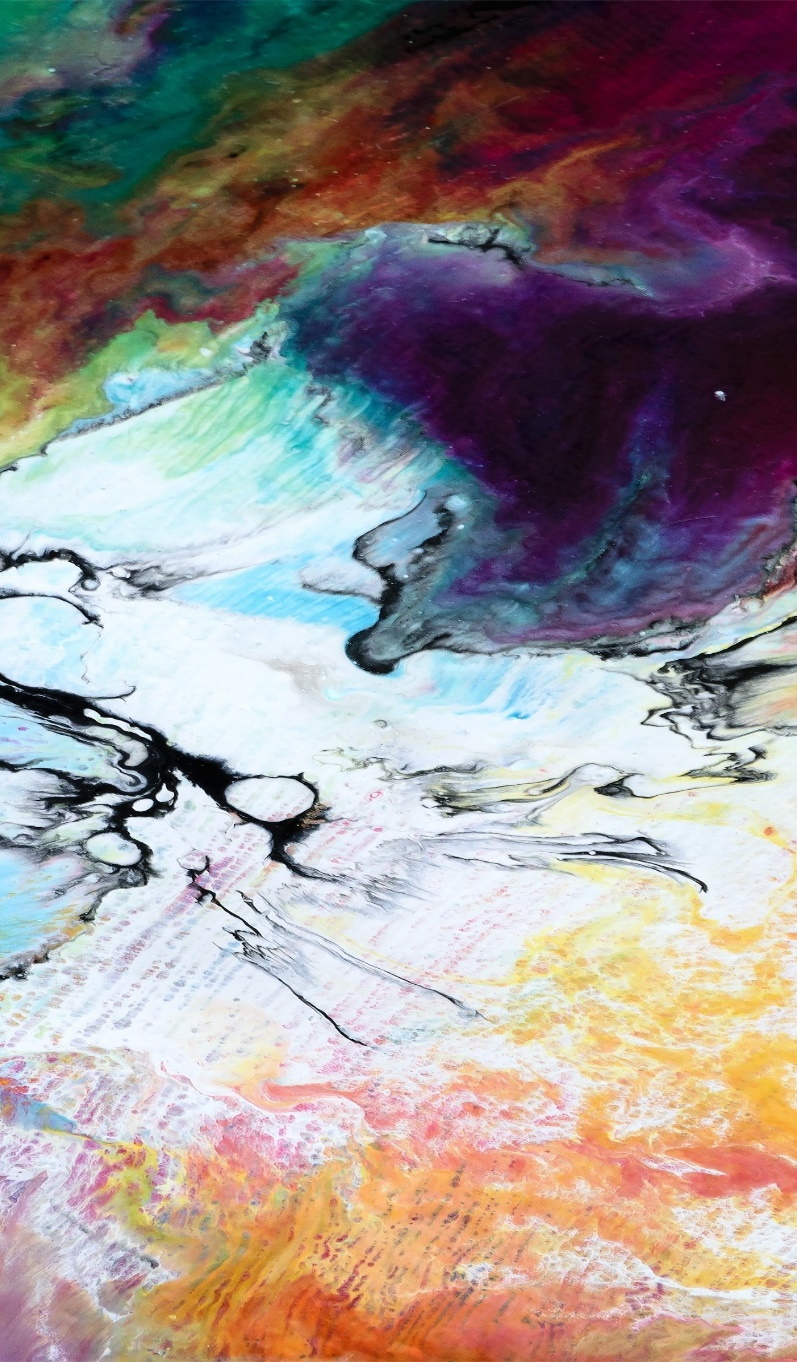 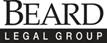 Copyright 2020, Levin Legal Group, P.C. and Beard Legal Group
131
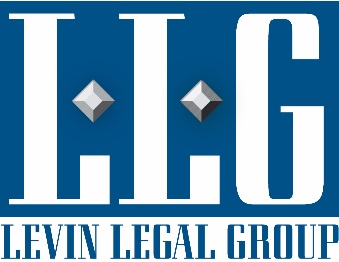 To Do List –for Administration
Make all required postings on website:
Title IX Coordinator(s) name and contact information;
Process to file complaint or report sexual harassment;
Anti-discrimination/anti-harassment Policy; and
All training materials.
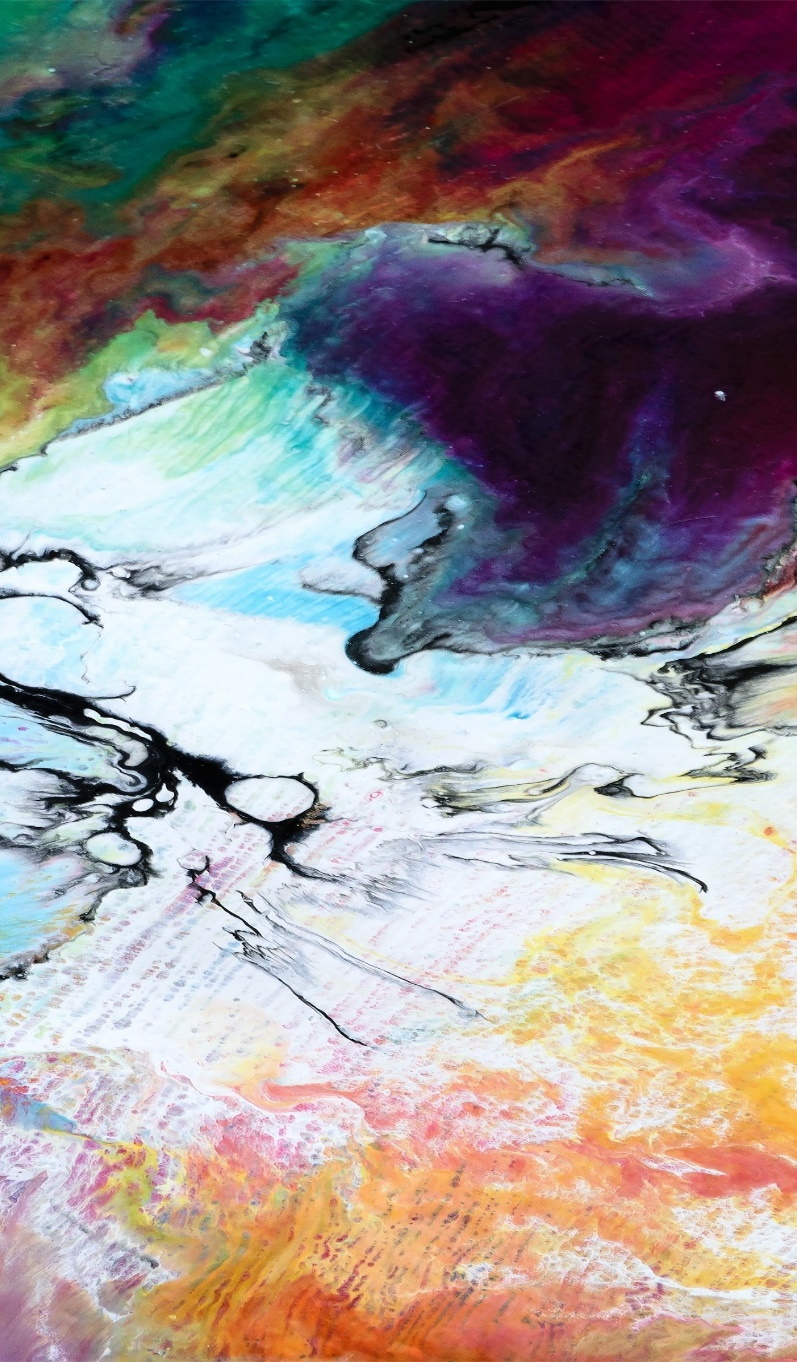 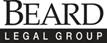 Copyright 2020, Levin Legal Group, P.C. and Beard Legal Group
132
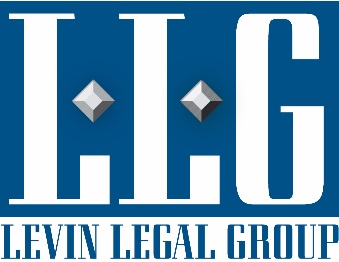 To Do List –for Administration; Administrative Regulations
The authority for Administrative Regulations (“AR’s) is both implied in law and expressly authorized in Policy 000 if your school subscribes to the PSBA Policy Service.
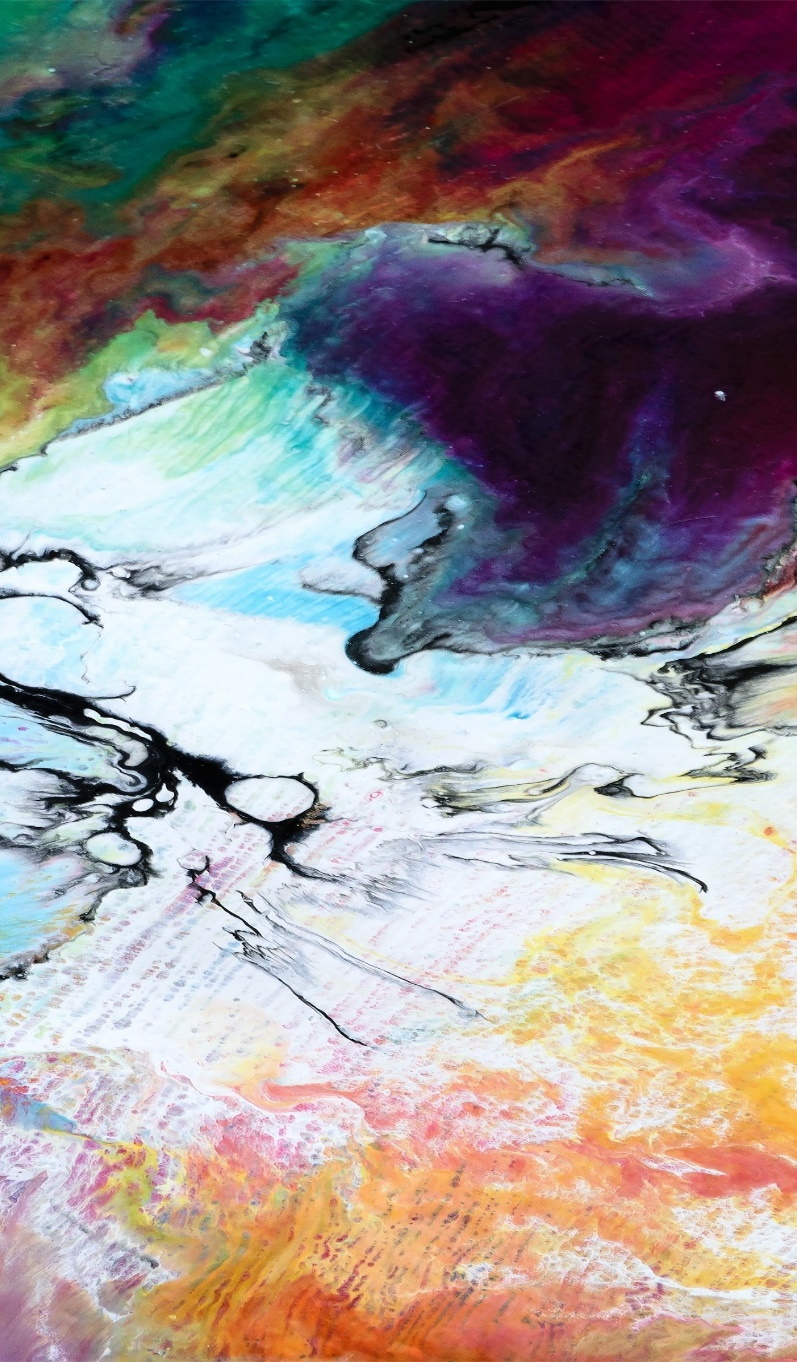 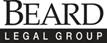 Copyright 2020, Levin Legal Group, P.C. and Beard Legal Group
133
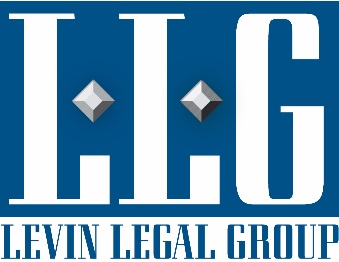 To Do List –Administrative Regulations
Policy 000 provides:
“The policies of the Board shall consist of the policies and procedures adopted by the Board and contained in the Policy Manual, and such other separate documents approved by the Board that are expressly incorporated by reference in particular policies and declared to constitute Board policy, such as the Code of Student Conduct.
Administrative regulations are not part of Board policy and may be altered by the administration without Board action. Administrative regulations may not conflict with Board policy or with applicable law.”
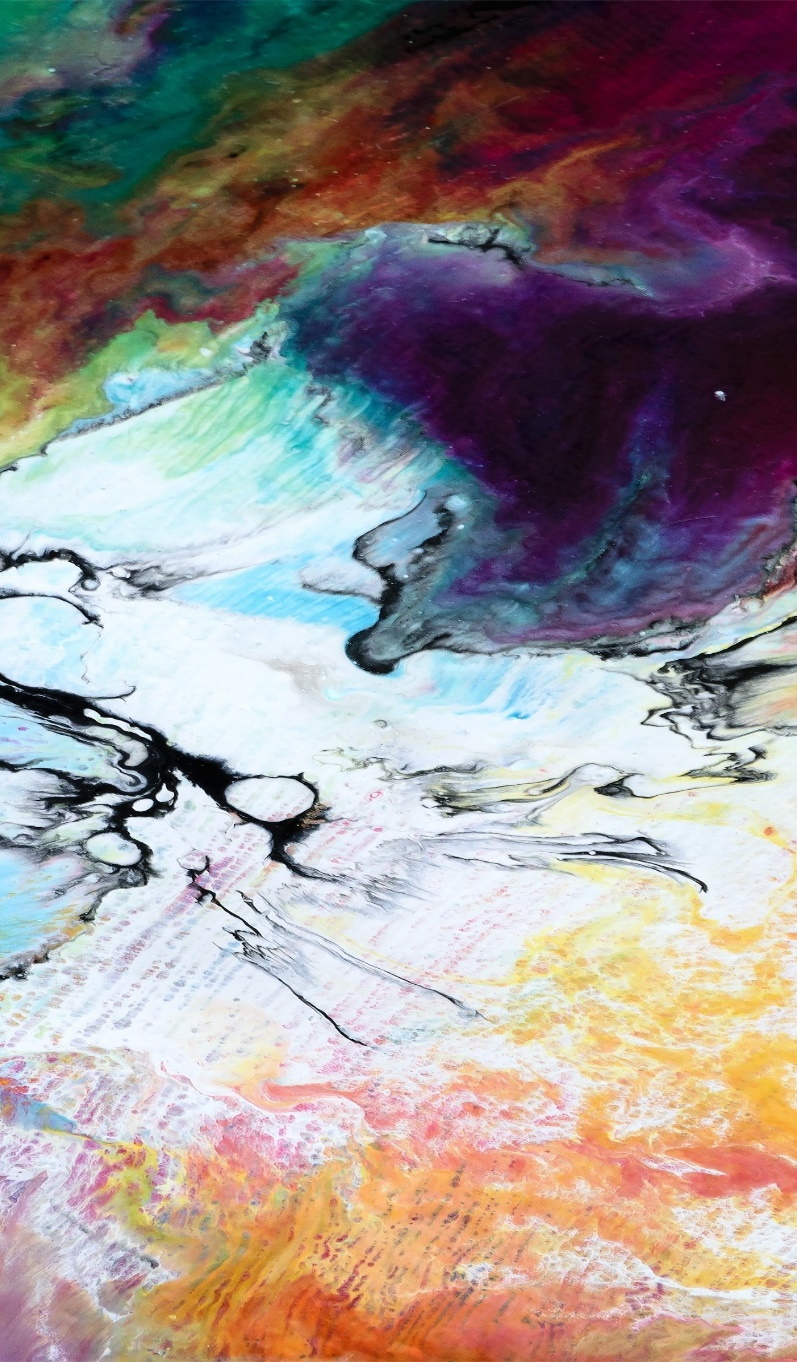 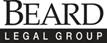 Copyright 2020, Levin Legal Group, P.C. and Beard Legal Group
134
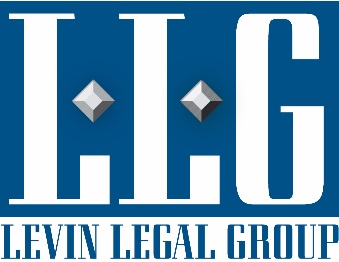 To Do List –for Administration
Two of the recommended AR’s are:
 a detailed “Complaint Procedure”; and
 a detailed “Grievance Process.
 Both should be prepared with counsel;
 PSBA has provided samples as “Attachments” to the recommended Policy
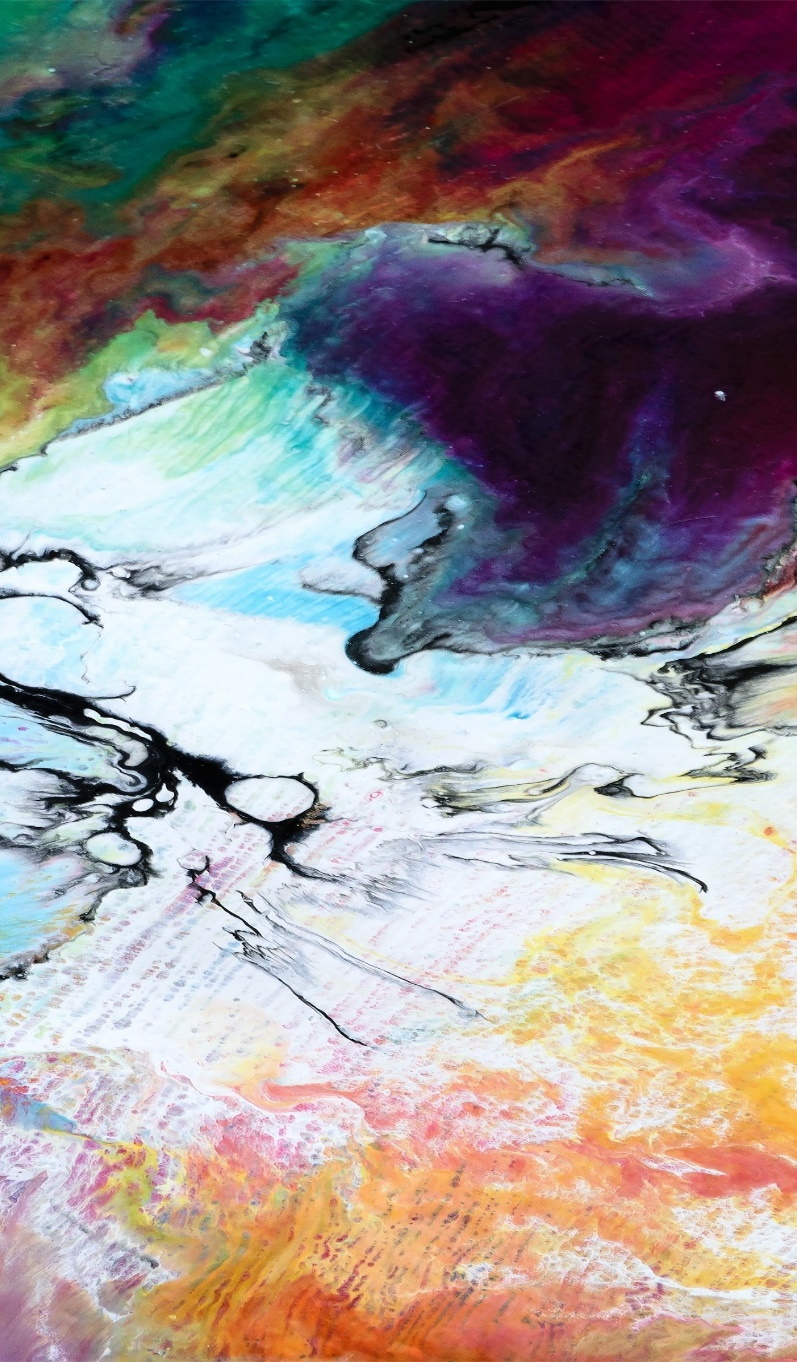 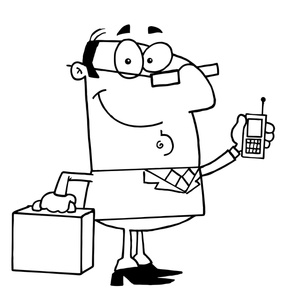 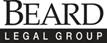 Copyright 2020, Levin Legal Group, P.C. and Beard Legal Group
135
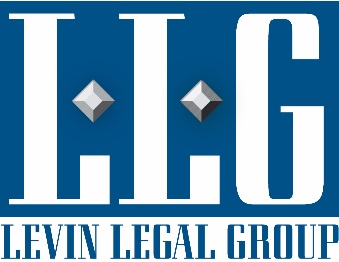 INTEGRATING THE TITLE IX
PROCEDURES INTO THE
SCHOOL’S EXISTING PROCEDURES
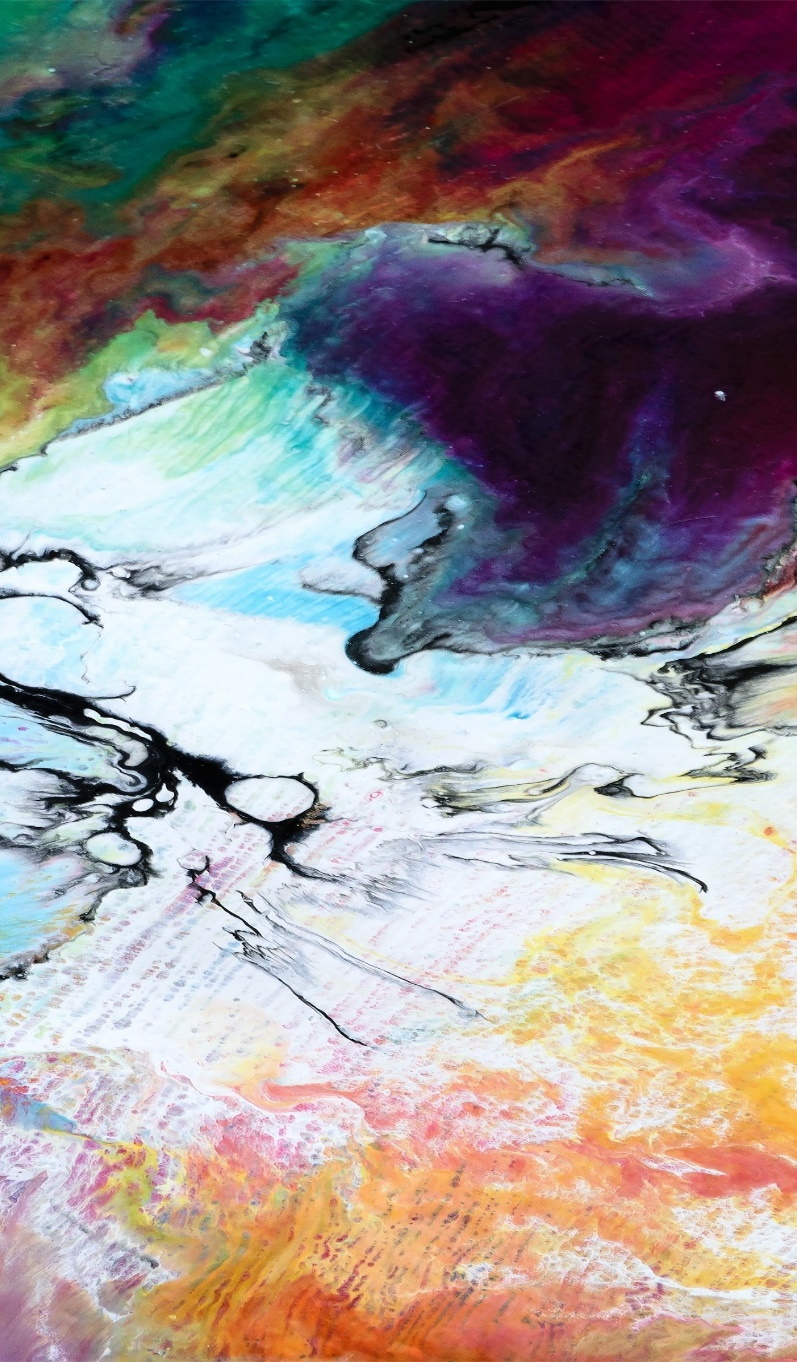 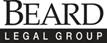 Copyright 2020, Levin Legal Group, P.C. and Beard Legal Group
136
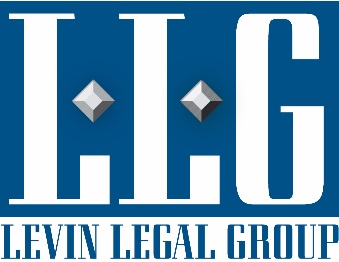 Who should fill the required roles?
Title IX Coordinator:
Remember, at least one is required, several can be appointed
HR Director; Director of Pupil Services; Athletic Director
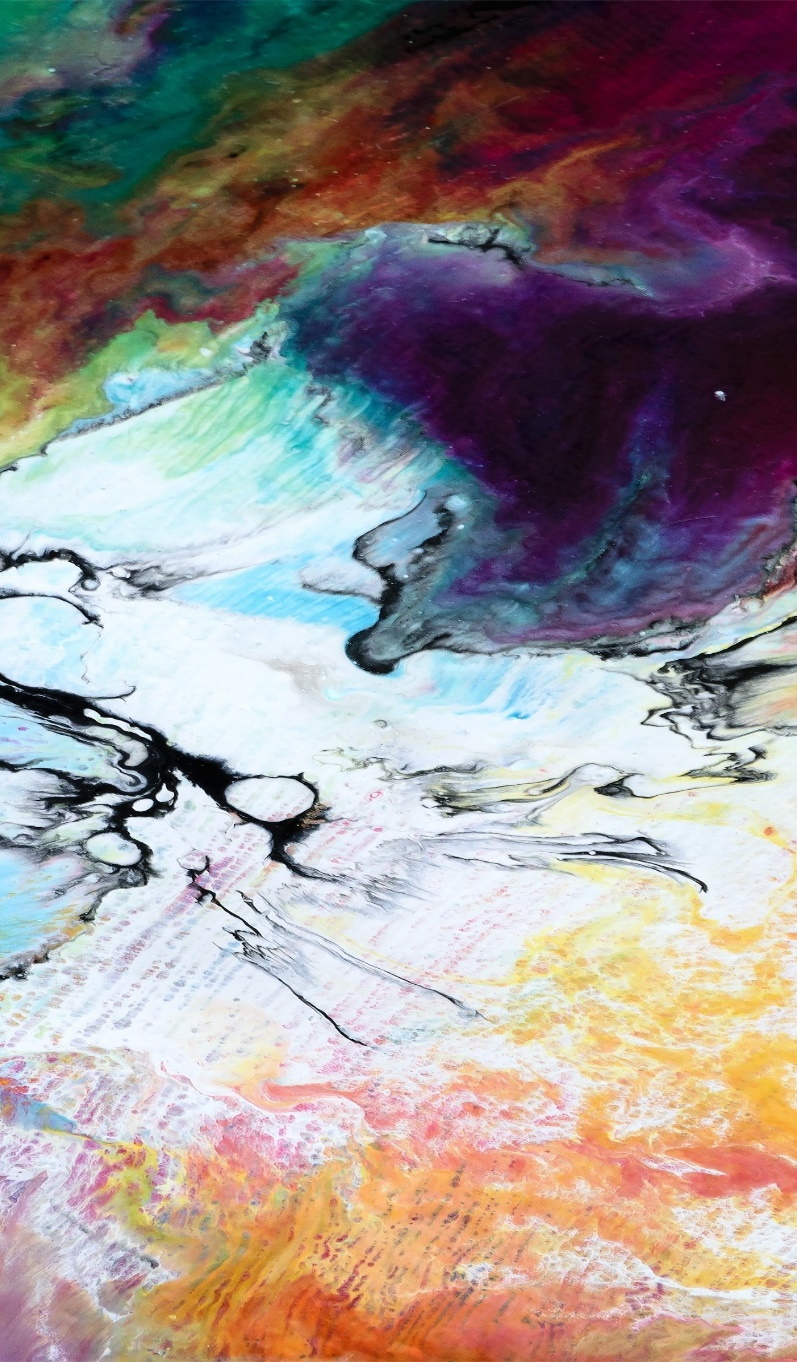 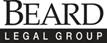 Copyright 2020, Levin Legal Group, P.C. and Beard Legal Group
137
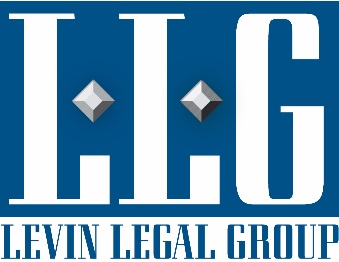 Who should fill the required roles?
Investigators:
For student matters—principals
For employee matters—HR Office or supervisors
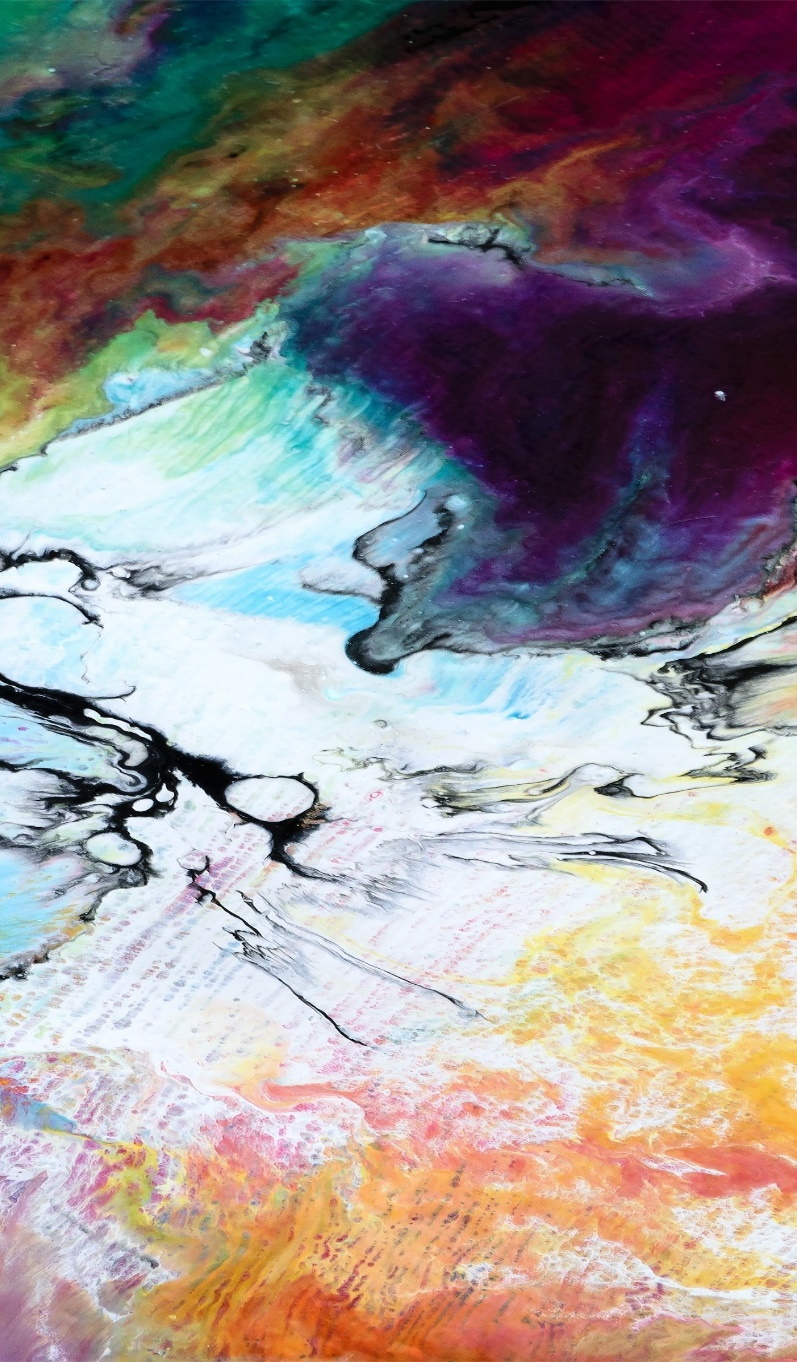 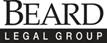 Copyright 2020, Levin Legal Group, P.C. and Beard Legal Group
138
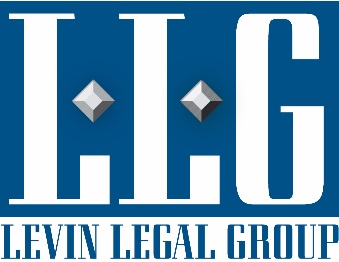 Who should fill the required roles?
Decisionmakers:
First level:  someone from HR or Pupil Services
Second level: Superintendent, Assistant Superintendent, someone else from HR or Pupil Services
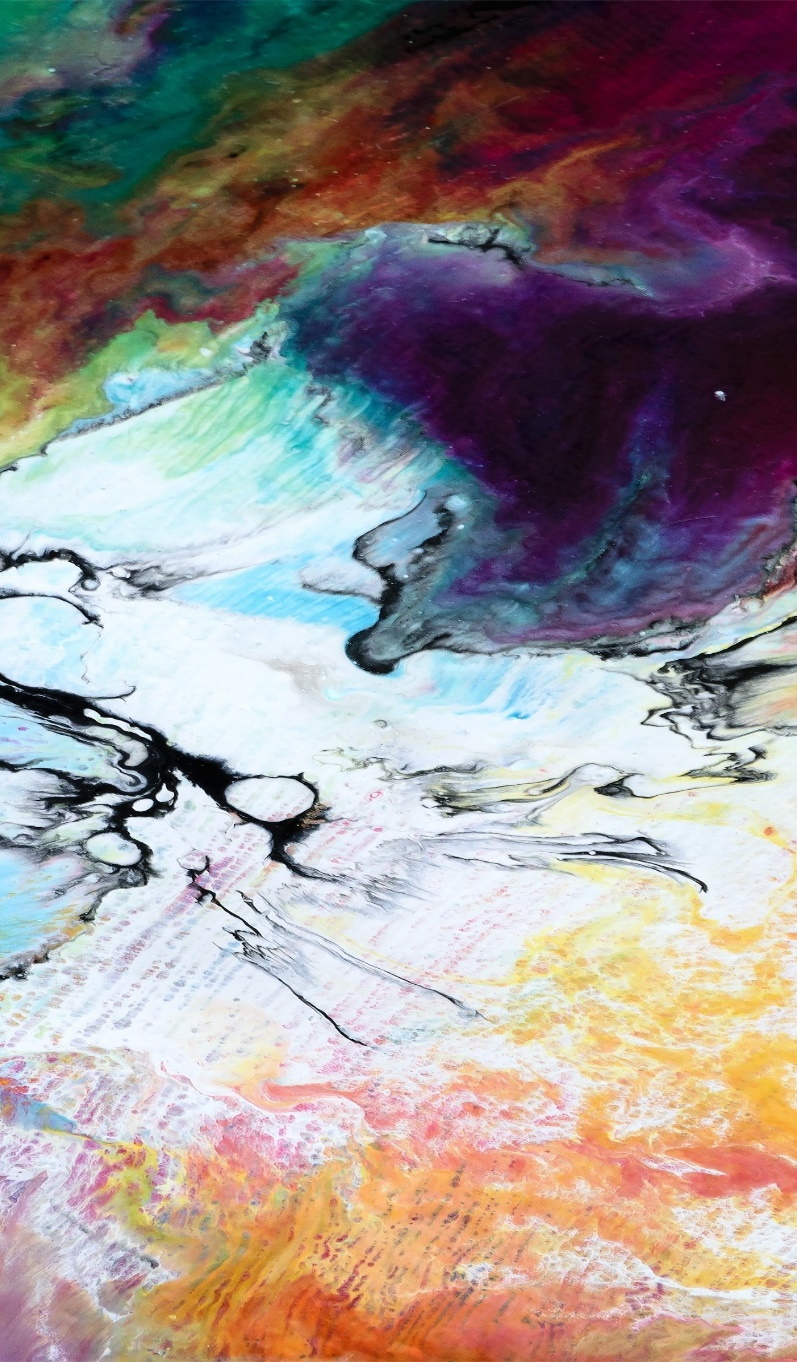 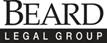 Copyright 2020, Levin Legal Group, P.C. and Beard Legal Group
139
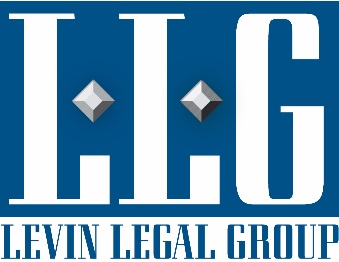 Who should fill the required roles?
Informal Facilitator:
Someone from HR or Pupil Services
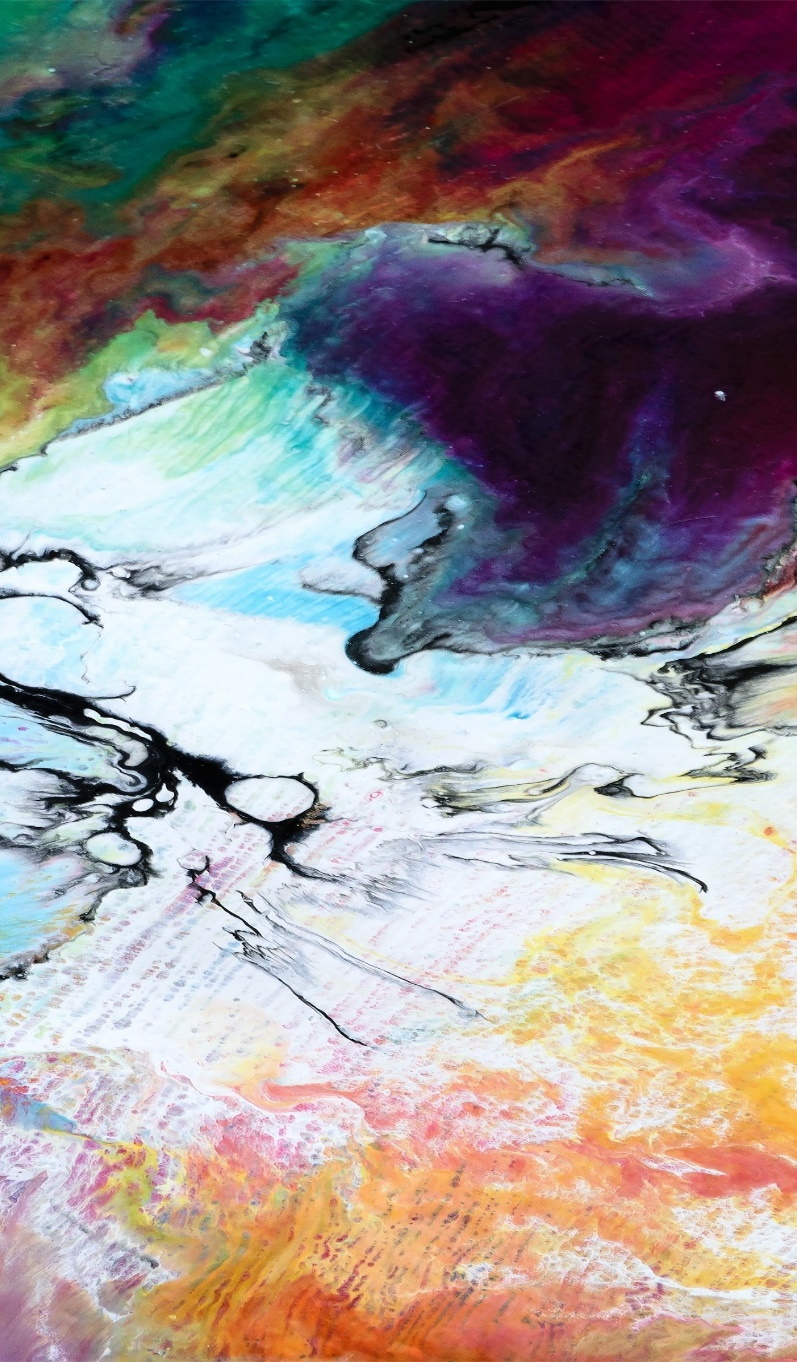 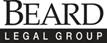 Copyright 2020, Levin Legal Group, P.C. and Beard Legal Group
140
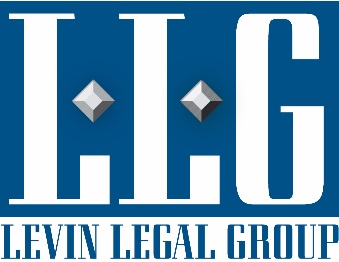 One Public School, Two Systems
System 1:  Everything that does not come within the scope of Title IX
System 2: Everything that comes within the scope of Title IX
They are separate systems that run on separate tracks, but (1) sometimes the tracks intersect; and (2) sometimes a matter will change tracks
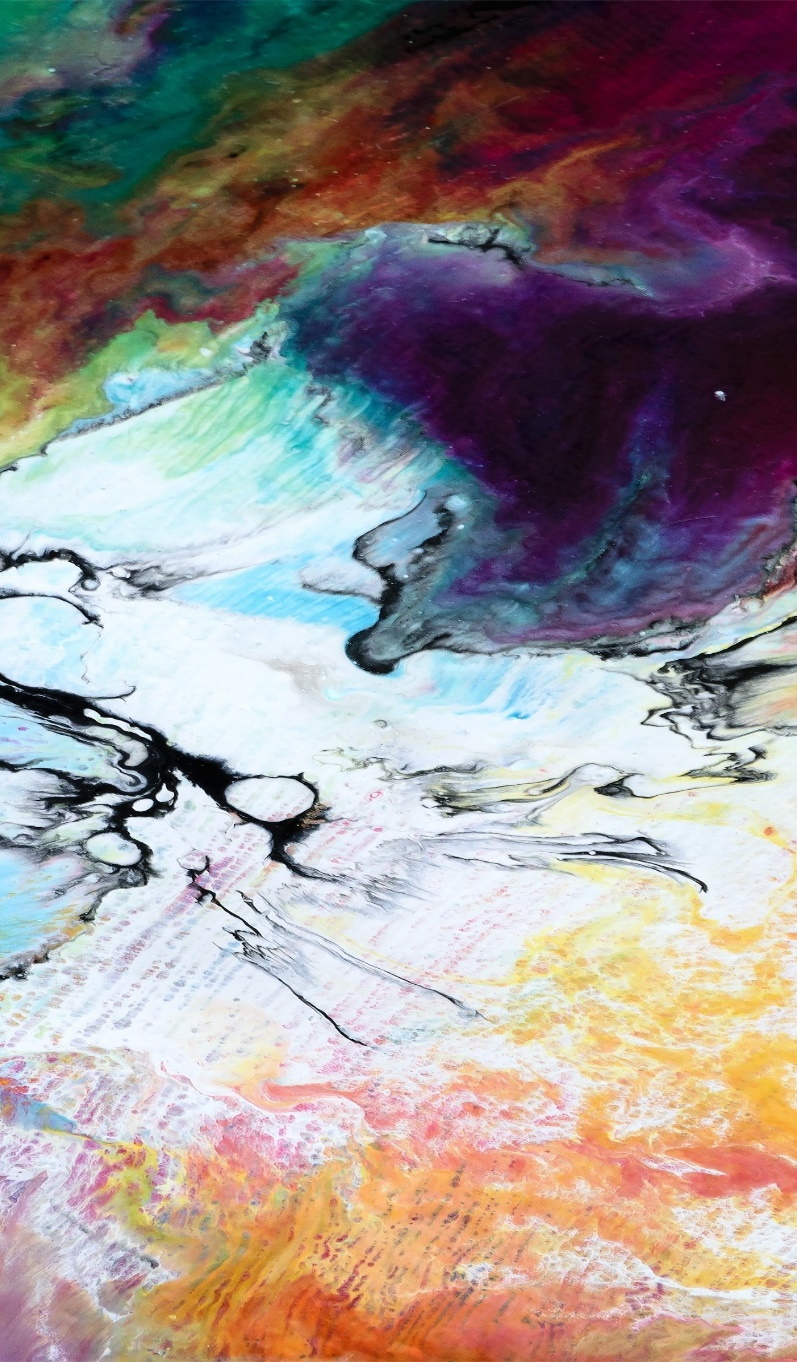 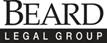 Copyright 2020, Levin Legal Group, P.C. and Beard Legal Group
141
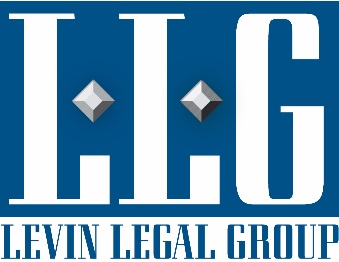 One Public School, Two Systems
“The obligation to comply with [the Regulations] is not obviated or alleviated by any State or local law.” 34 C.F.R. §106.6(h).
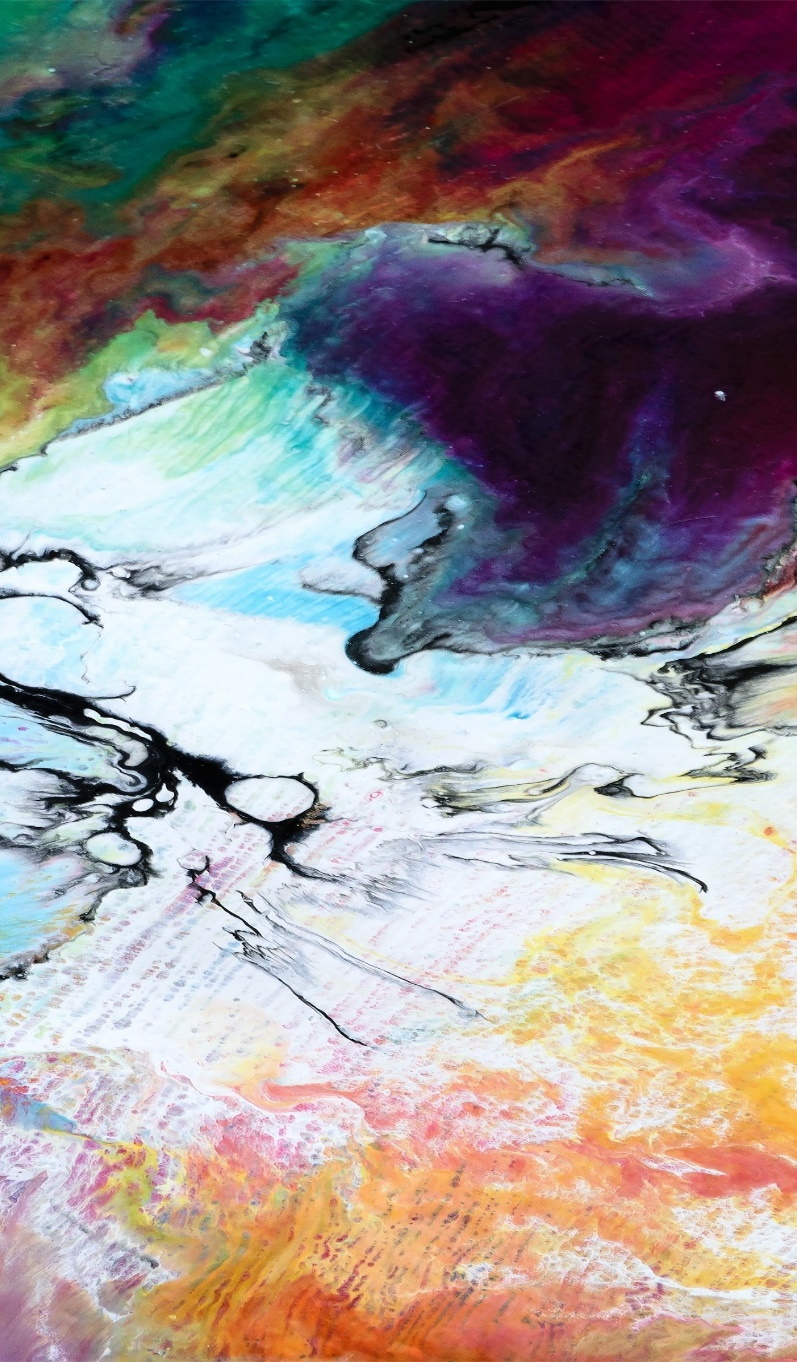 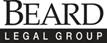 Copyright 2020, Levin Legal Group, P.C. and Beard Legal Group
142
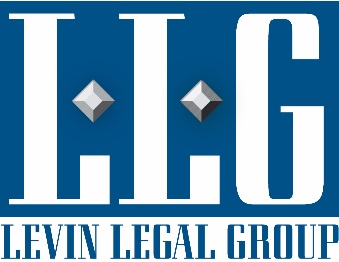 One Public School, Two Systems
Comments: “Recipients may continue to address harassing conduct that does not meet the § 106.30 definition of sexual harassment, as acknowledged by the Department’s change to §106.45(b)(3)(i) to clarify that dismissal of a formal complaint because the allegations do not meet the Title IX definition of sexual harassment, does not preclude a recipient from addressing the alleged misconduct under other provisions of the recipient’s own code of conduct.”
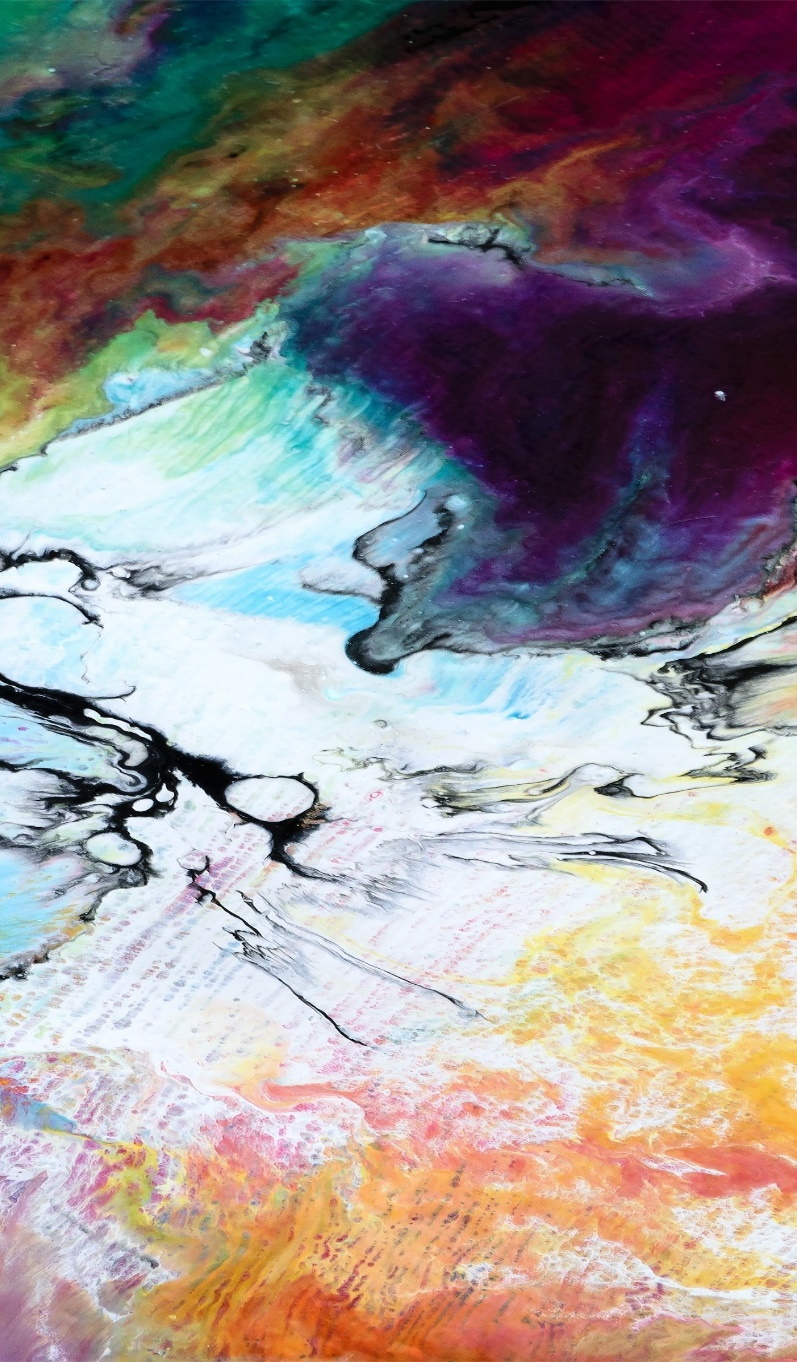 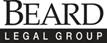 Copyright 2020, Levin Legal Group, P.C. and Beard Legal Group
143
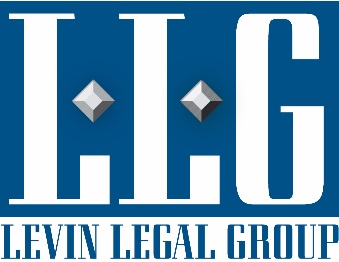 One Public School, Two Systems
Comments: “Nothing in these final regulations prevents a recipient from addressing conduct that is outside the Department’s jurisdiction due to the conduct constituting sexual harassment occurring outside the recipient’s education program or activity, or occurring against a person who is not located in the United States.” (Emphasis added)
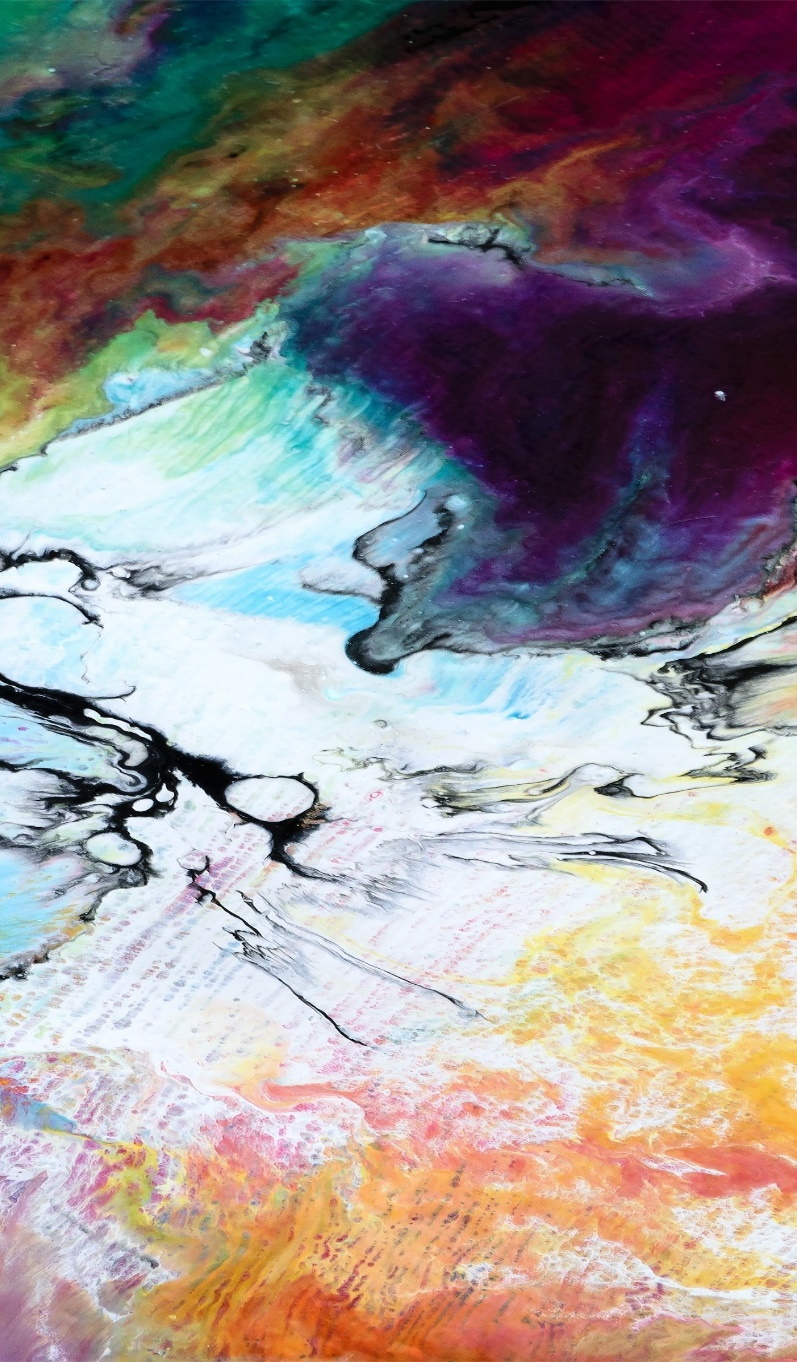 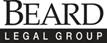 Copyright 2020, Levin Legal Group, P.C. and Beard Legal Group
144
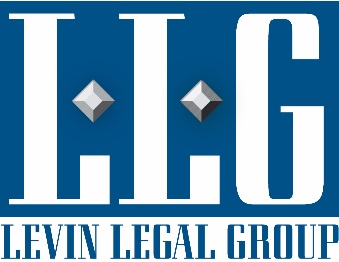 Code of  Student Conduct
”(c)  Each governing board shall adopt a code of student conduct that includes policies governing student discipline and a listing of students’ rights and responsibilities as outlined in this chapter. This conduct code shall be published and distributed to students and parents or guardians. Copies of the code shall also be available in each school library.” 22 Pa. Code, §12.3(c).
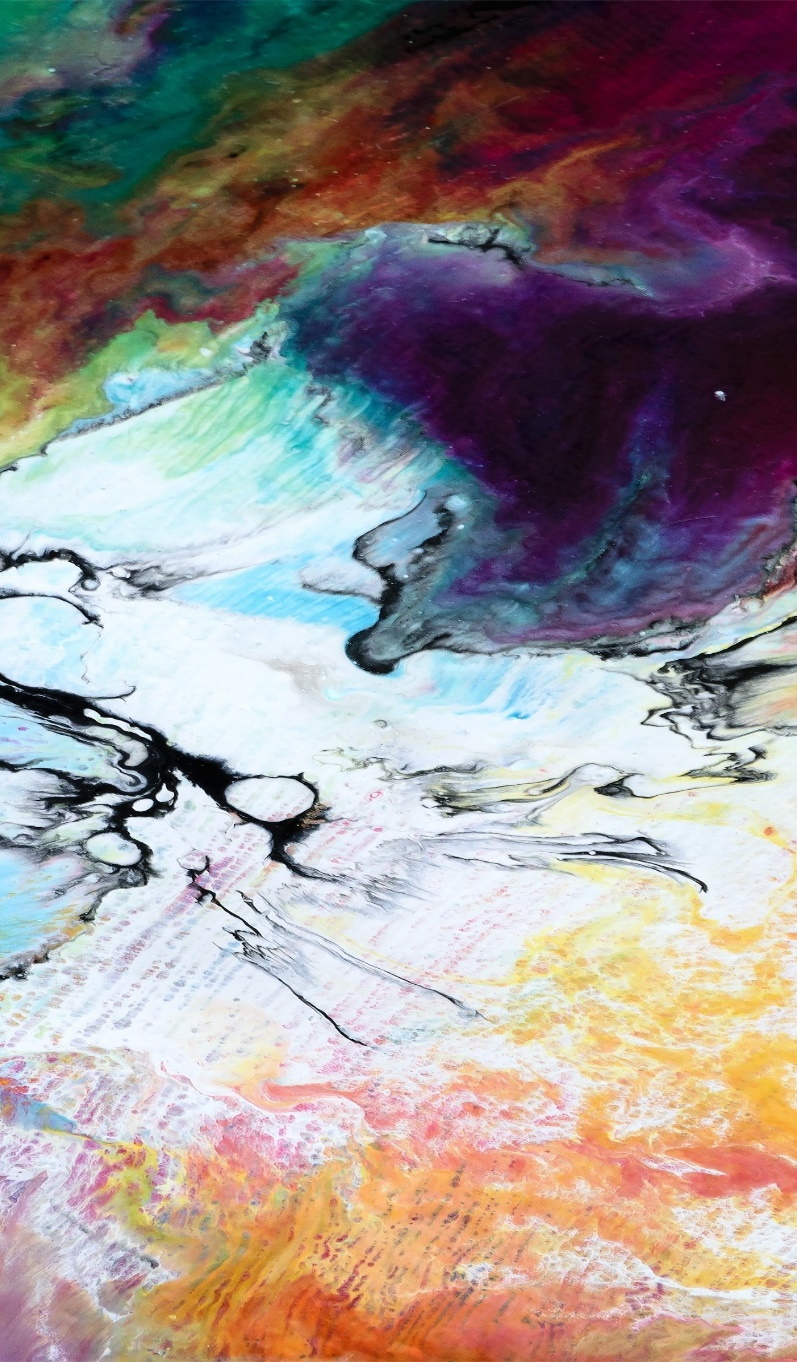 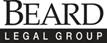 Copyright 2020, Levin Legal Group, P.C. and Beard Legal Group
145
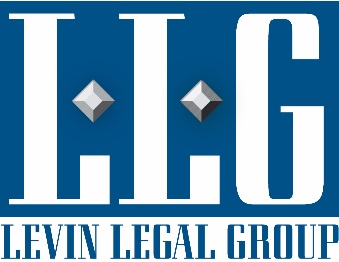 Code of Employee Conduct
“The Board directs that all district employees shall be informed of conduct that is required and is prohibited during work hours and the disciplinary actions that may be applied for violation of Board policies, administrative regulations, rules and procedures.” Policy 317.
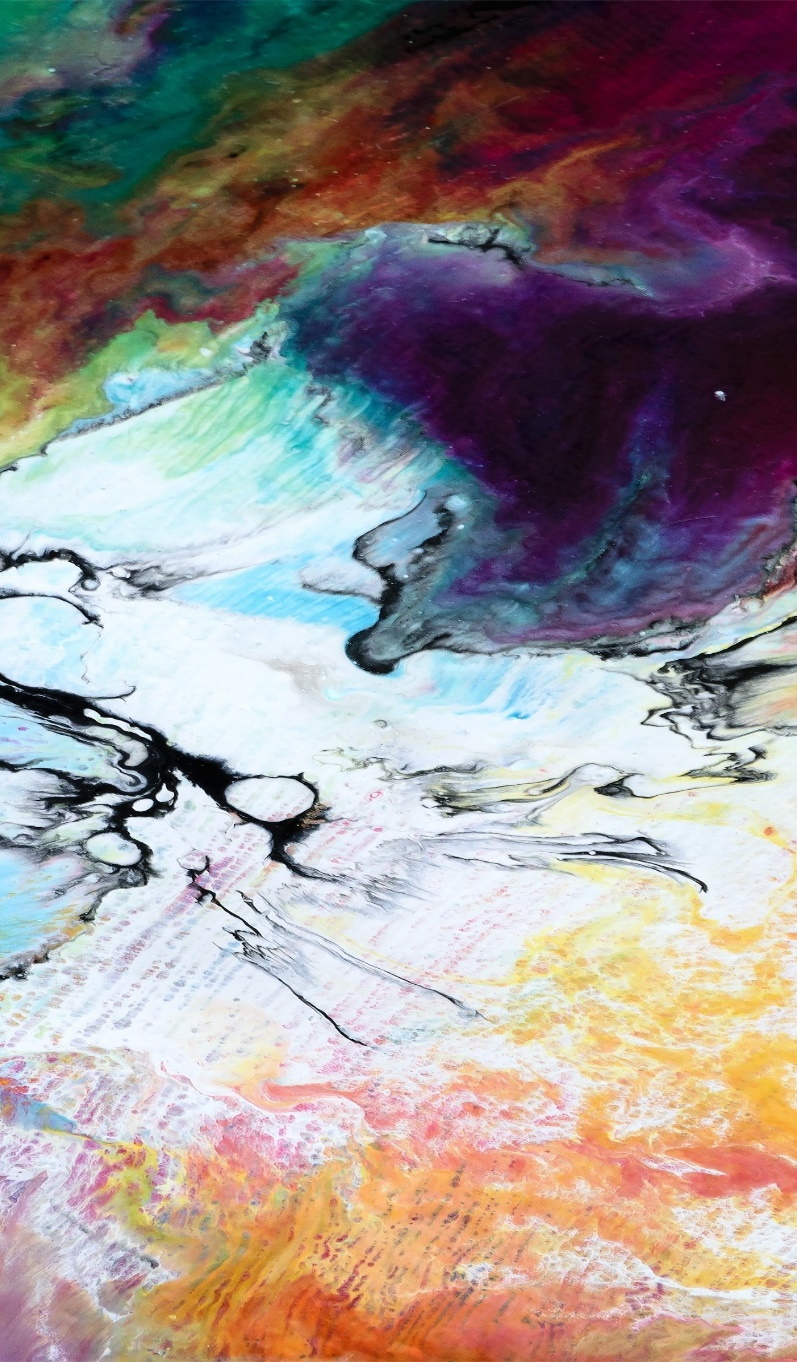 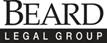 146
Copyright 2020, Levin Legal Group, P.C. and Beard Legal Group
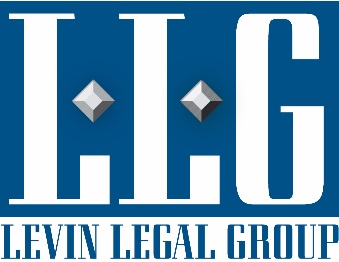 The New Regulations:  Exceptions to retaliation
The exercise of First Amendment rights does not constitute retaliation;
Charging an individual with a code of conduct violation for making a materially false statement in bad faith in the course of a grievance proceeding under this part does not constitute retaliation;
But, a determination regarding responsibility, alone, is not sufficient to conclude that any party made a materially false statement in bad faith.
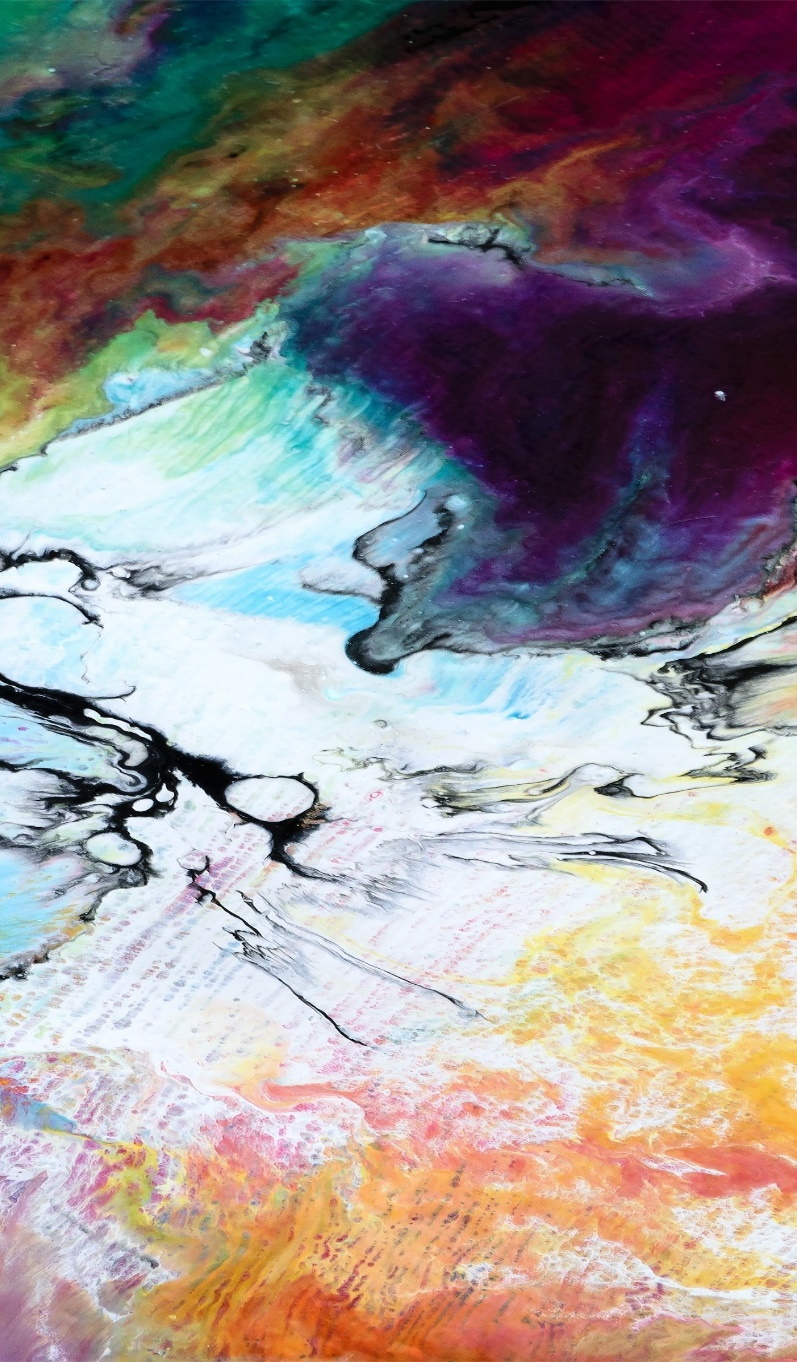 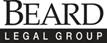 Copyright 2020, Levin Legal Group, P.C. and Beard Legal Group
147
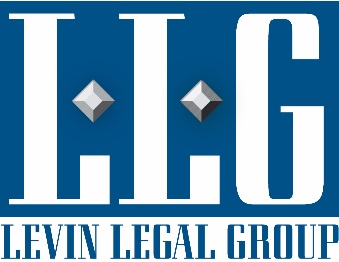 References to “Code of Conduct” in New Regulations
§106.45(b)(2): The notice of allegations must inform the parties of any provision in school’s “code of conduct” that prohibits knowingly making false statements or knowingly submitting false information during the grievance process.
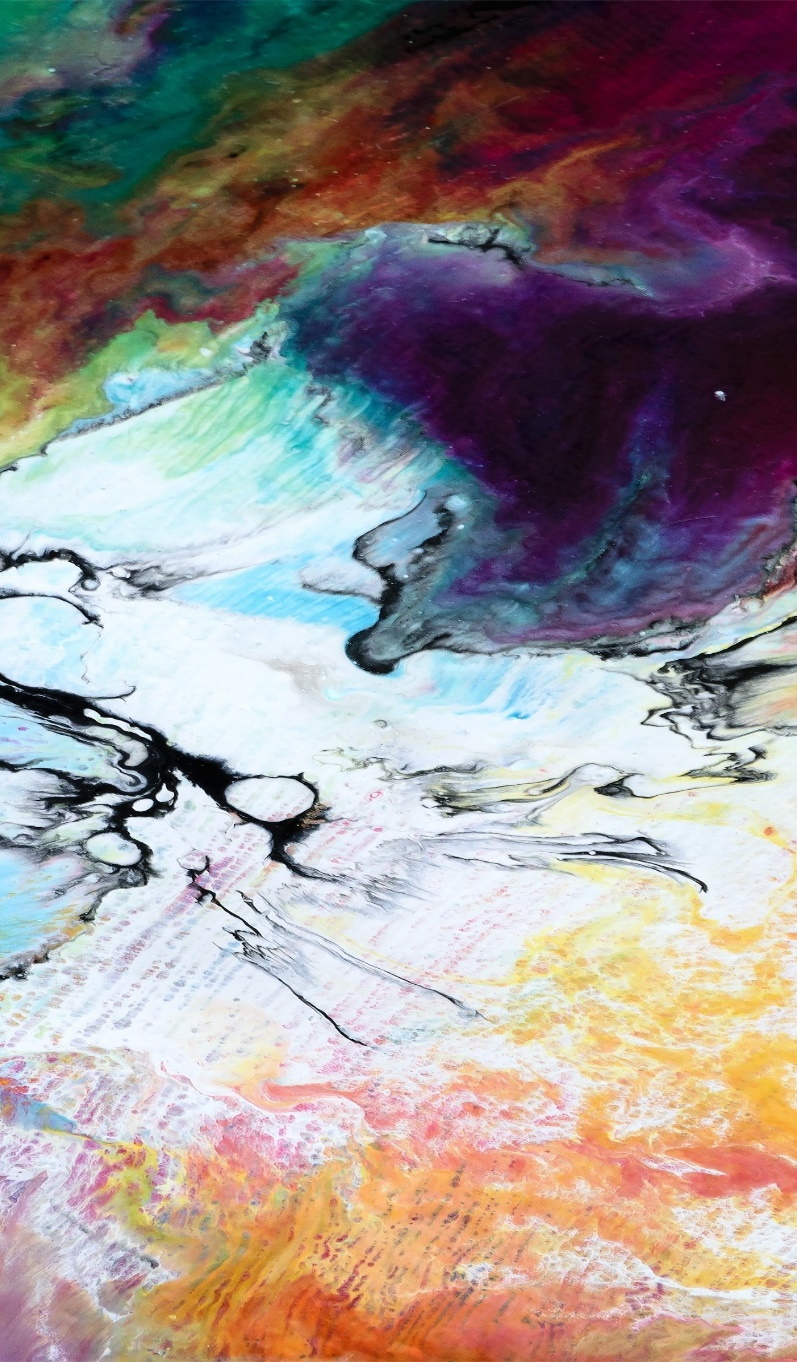 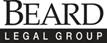 Copyright 2020, Levin Legal Group, P.C. and Beard Legal Group
148
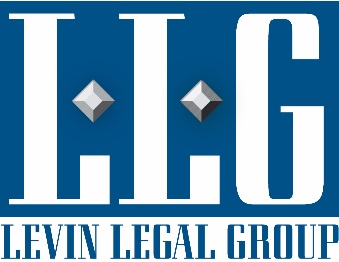 References to “Code of Conduct” in New Regulations
§106.45(b)(3): If the conduct alleged in the formal complaint would not constitute sexual harassment as defined in § 106.30 even if proved, did not occur in the recipient’s education program or activity, or did not occur against a person in the United States, then the [school] must dismiss the formal complaint with regard to that conduct for purposes of sexual harassment under title IX or this part; such a dismissal does not preclude action under another provision of the recipient’s code of conduct.
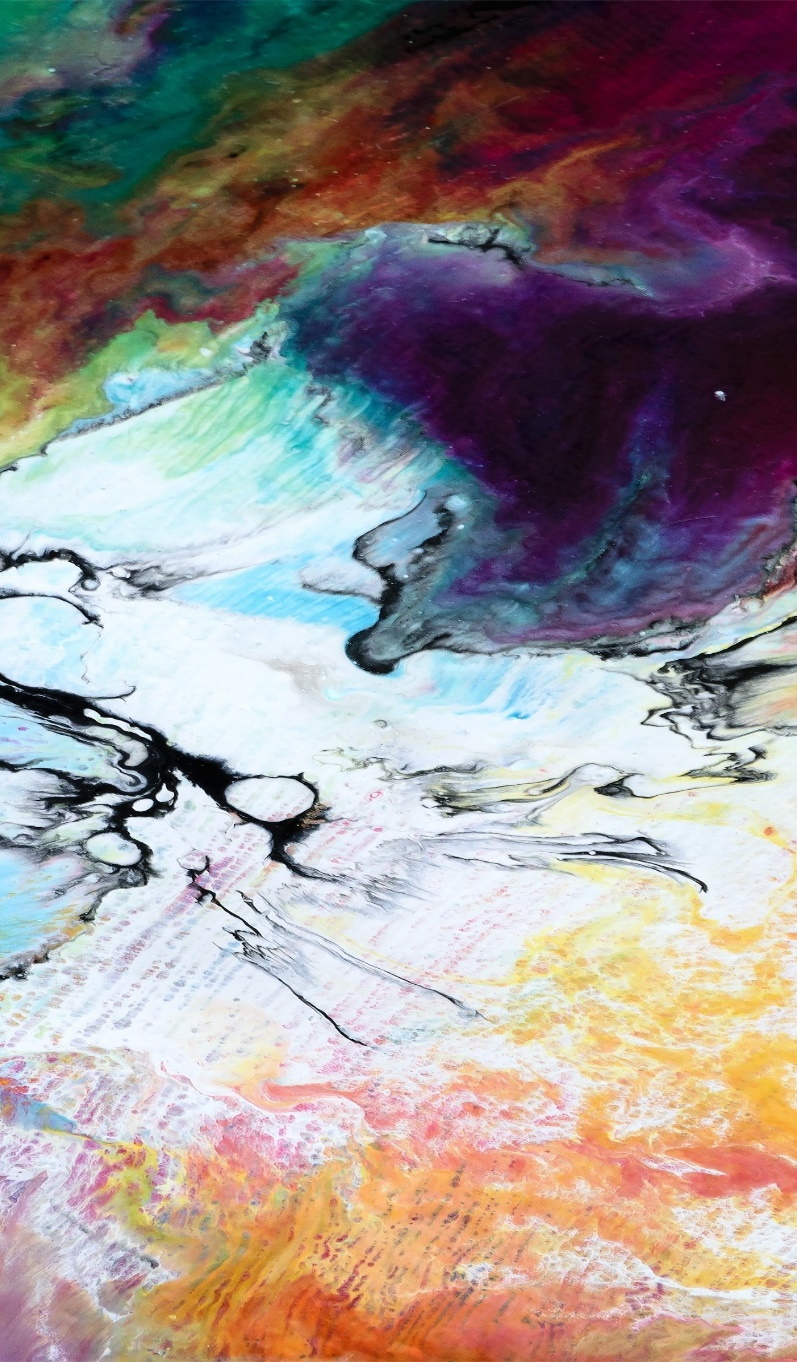 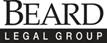 Copyright 2020, Levin Legal Group, P.C. and Beard Legal Group
149
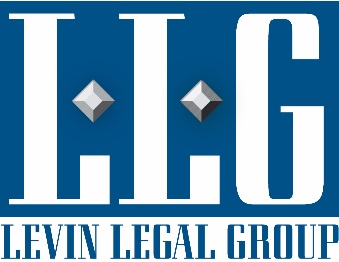 References to “Code of Conduct” in New Regulations
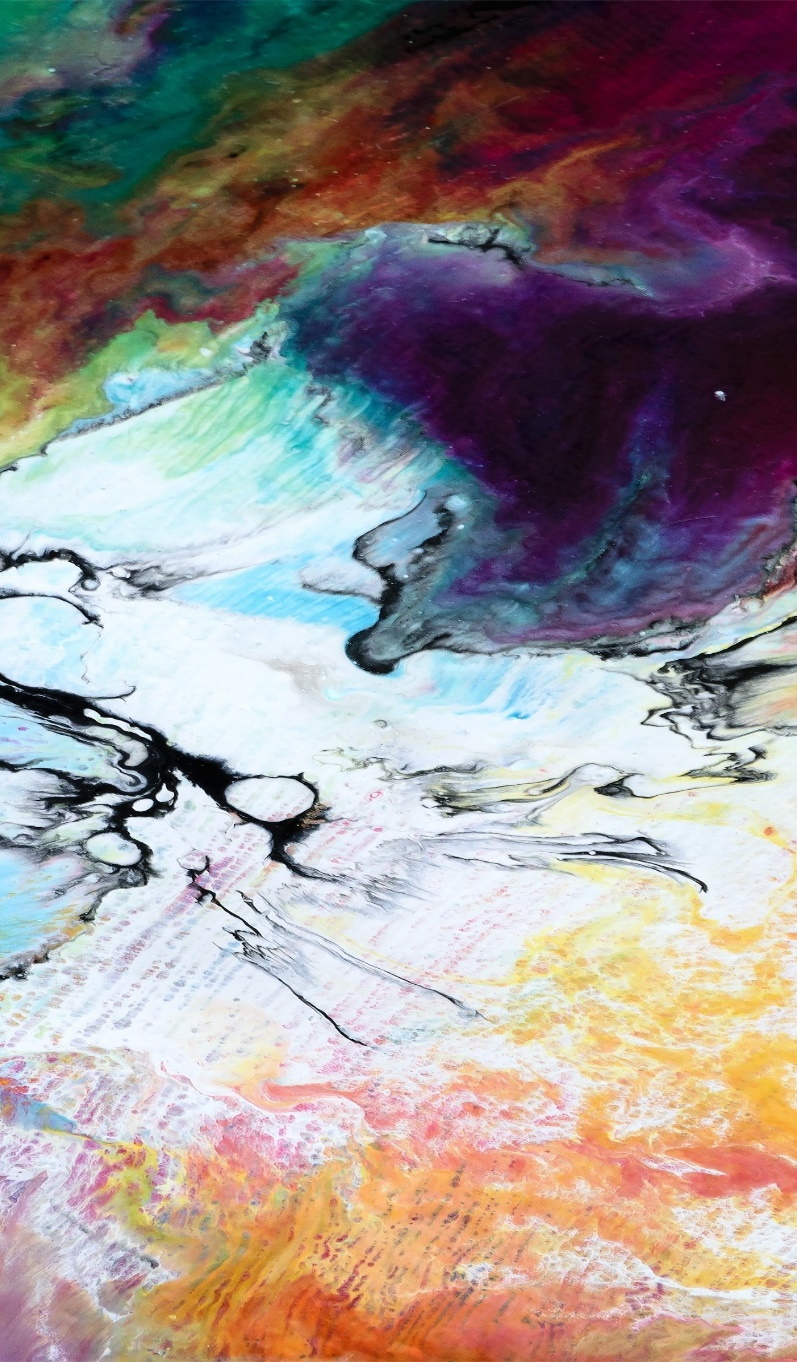 §106.45(b)(7)(D):  the written determination must include “Conclusions regarding the application of the [school’s] code of conduct to the facts . . ..”
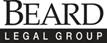 Copyright 2020, Levin Legal Group, P.C. and Beard Legal Group
150
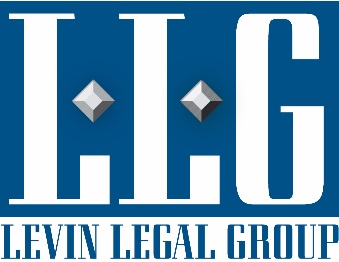 Codes of Conduct—The Bottom Line
Public School Entities Need a Code of Employee Conduct as well as a Code of Student Conduct
The Codes of Conduct must contain provisions that incorporate the new rules and standards
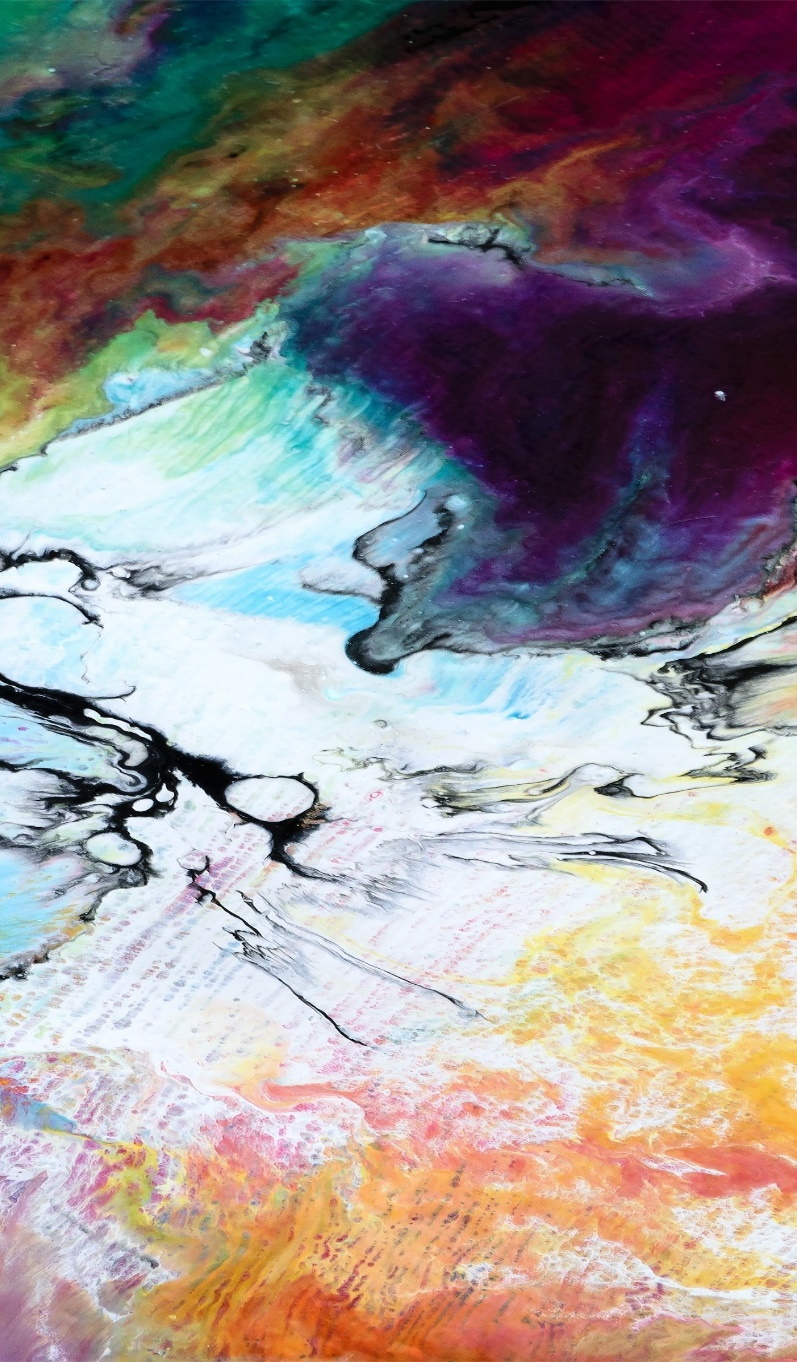 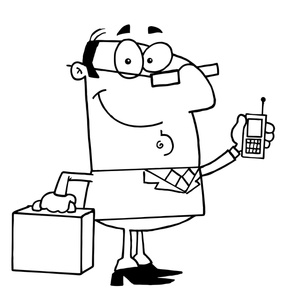 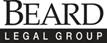 Copyright 2020, Levin Legal Group, P.C. and Beard Legal Group
151
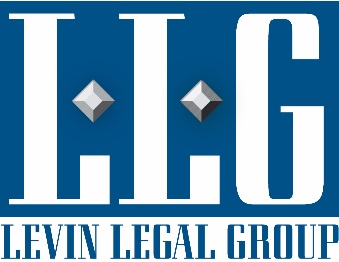 The investigation; investigative interviews
Select the investigator
 The Investigator plans investigation process
 The Investigator determines whether and how School Attorney will be involved
 The Investigator ensures proper notices given to complainant, respondent and witnesses
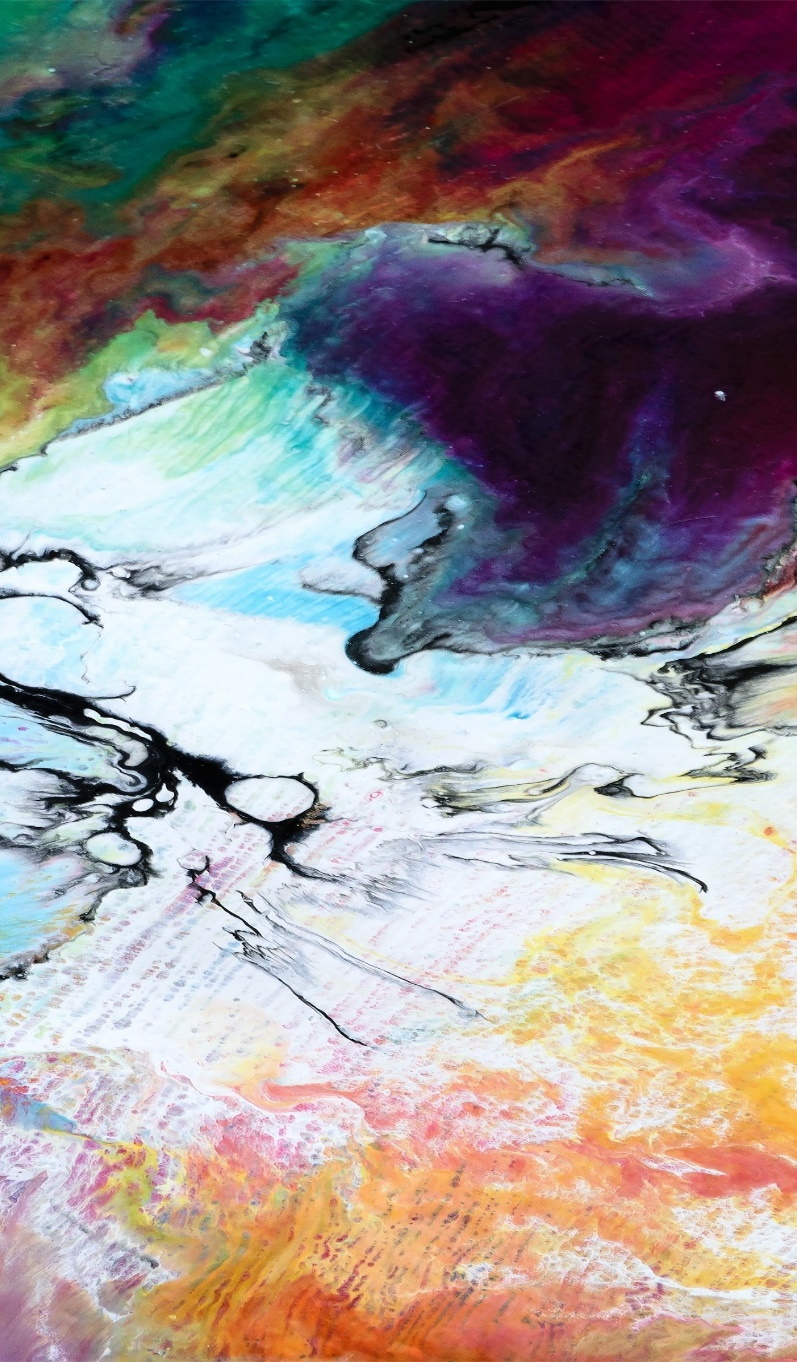 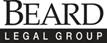 Copyright 2020, Levin Legal Group, P.C. and Beard Legal Group
152
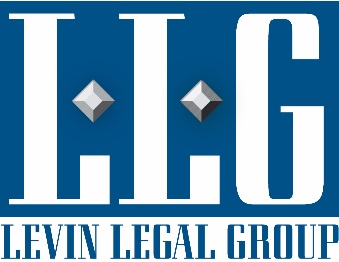 The investigation; Investigative Plan
Investigators are encouraged to have a flexible plan that can be and is changed as warranted, identifying:
 witness list
 order of interviews
 topics to cover for each witness (be prepared to change and supplement—this is different than interviewing for job applicants—you are not to ask the same questions of each witness!
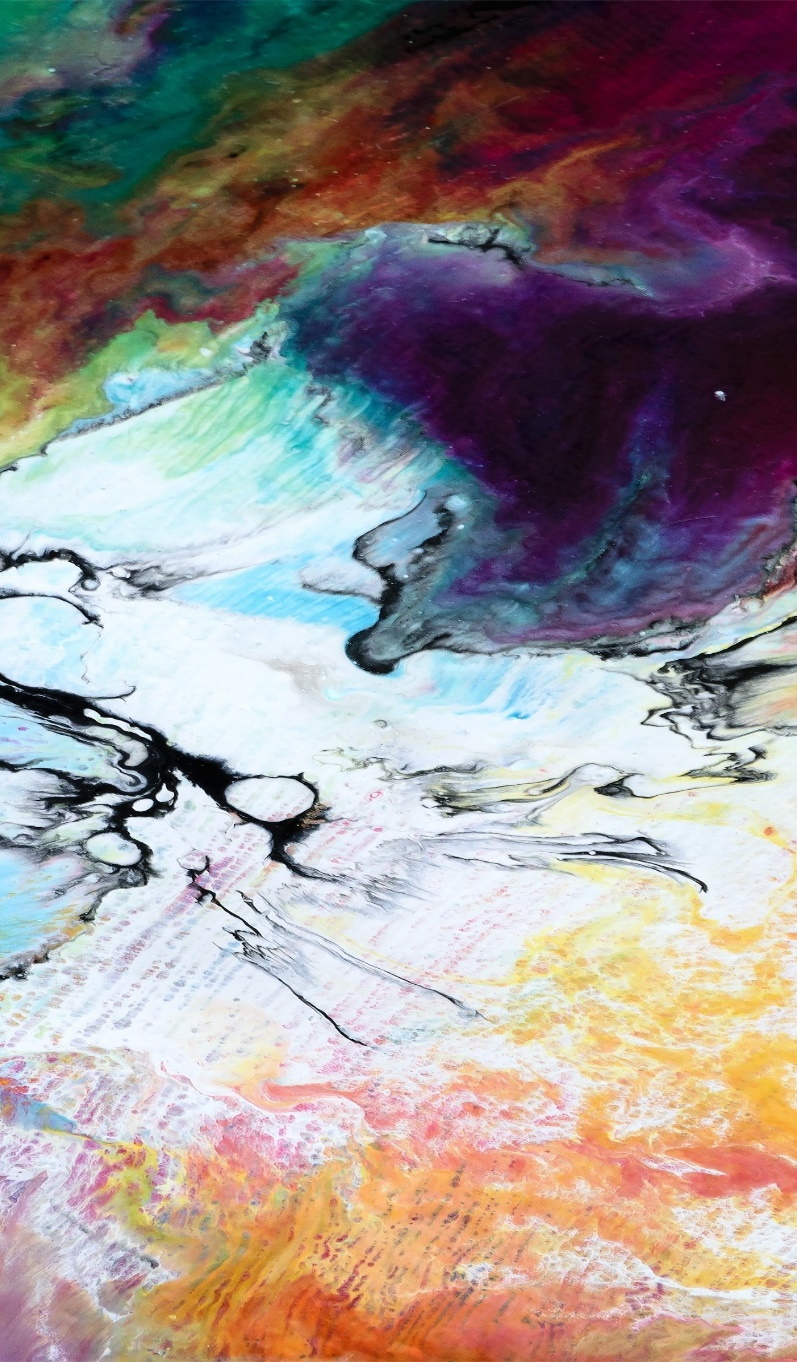 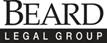 Copyright 2020, Levin Legal Group, P.C. and Beard Legal Group
153
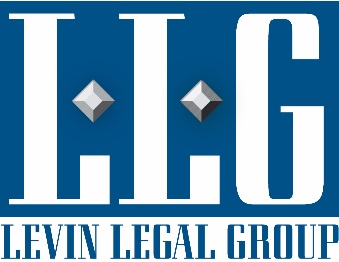 The investigation; Investigative Plan
Investigative plan, cont’d:
 list of physical evidence needed, such as
 records
 reports
 documents
 calendars
 measurements
 etc. 
  where will witness interviews take place, what confidentiality is needed?
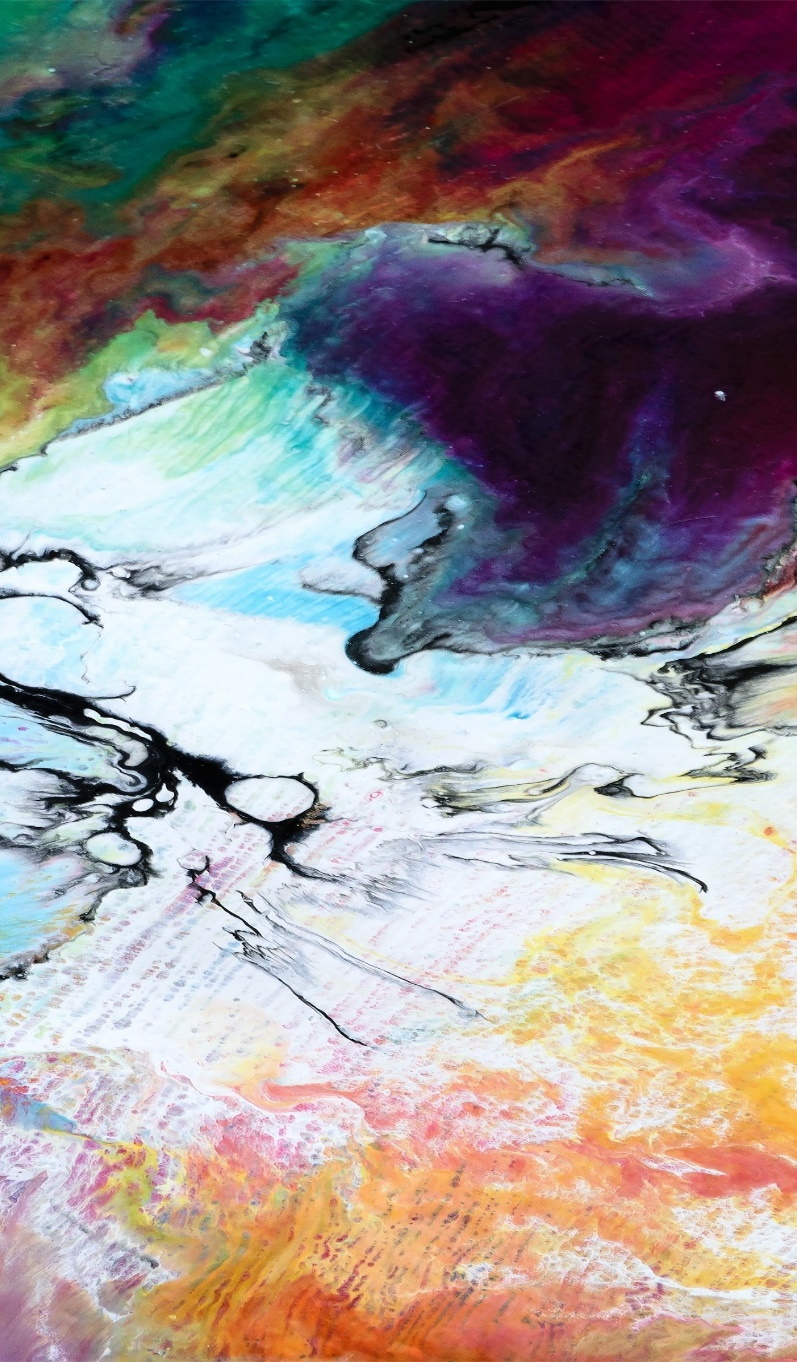 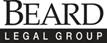 Copyright 2020, Levin Legal Group, P.C. and Beard Legal Group
154
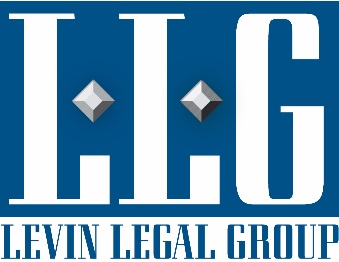 The investigation; Investigative Plan
Investigative plan, cont’d:
 Interviewing member of a collective bargaining unit—remember employee’s Weingarten rights!
 Should union be contacted by school or by employee?
 Generally by employee due to confidentiality rules
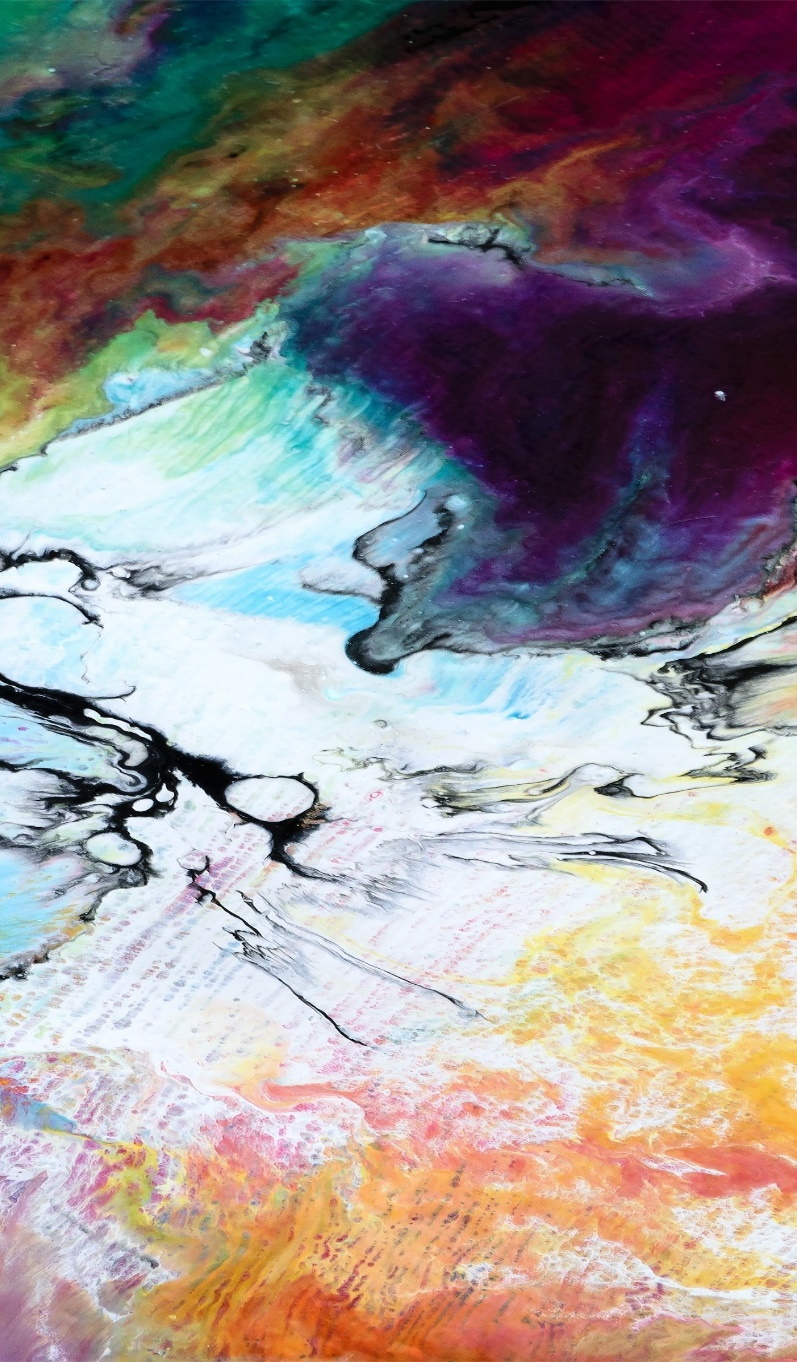 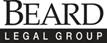 Copyright 2020, Levin Legal Group, P.C. and Beard Legal Group
155
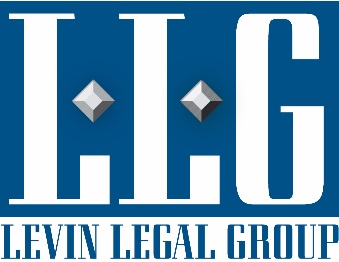 The investigation; Misc. Issues
Don’t promise anything other than the promise to do a thorough and fair investigation
 Don’t promise confidentiality
 Don’t promise or offer “immunity”
 What do you do with an uncooperative witness who refuses to be interviewed or answer certain questions?
 Answer: Call counsel for District
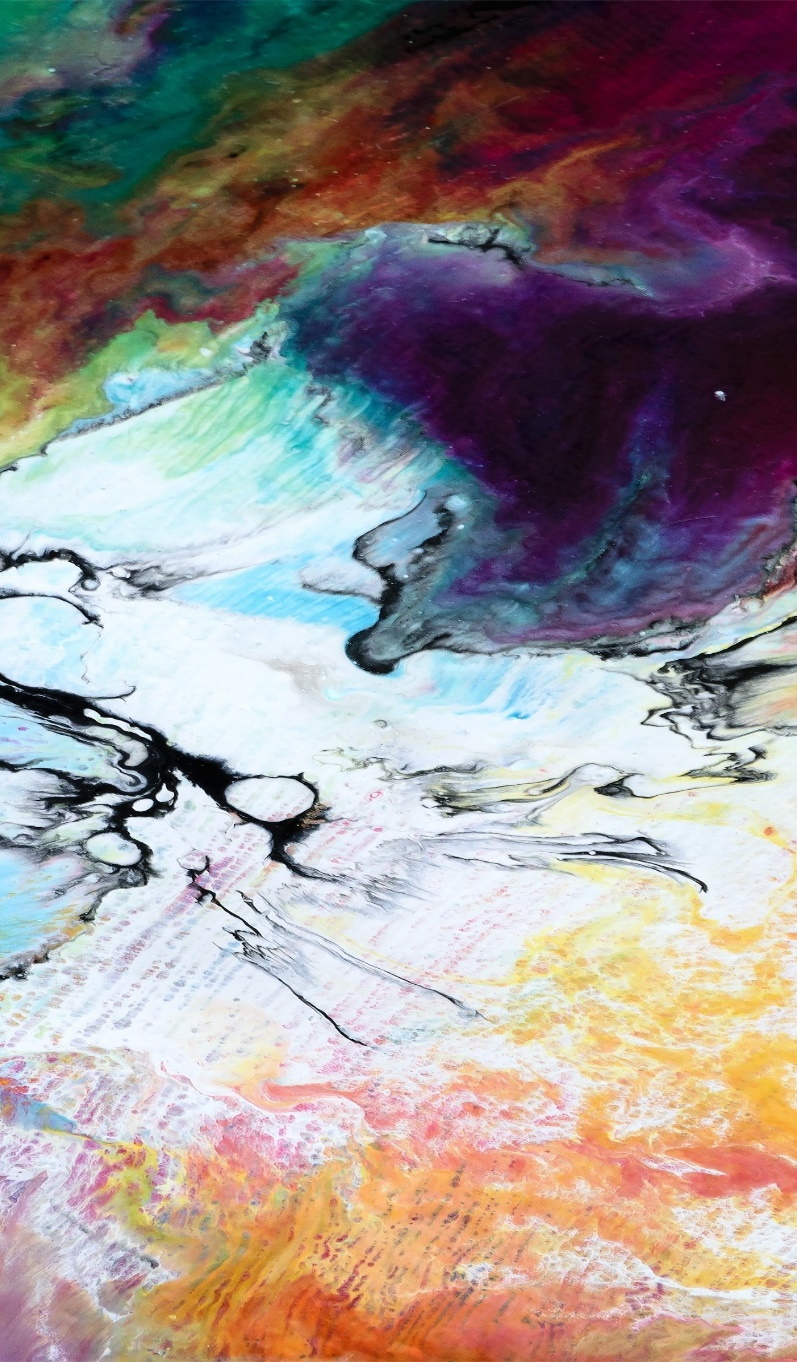 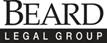 Copyright 2020, Levin Legal Group, P.C. and Beard Legal Group
156
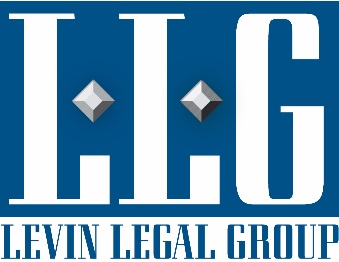 The investigation; investigative interviews
How will investigative interviews be conducted?
 Notes only?
 Audio recording?
 Court reporter?
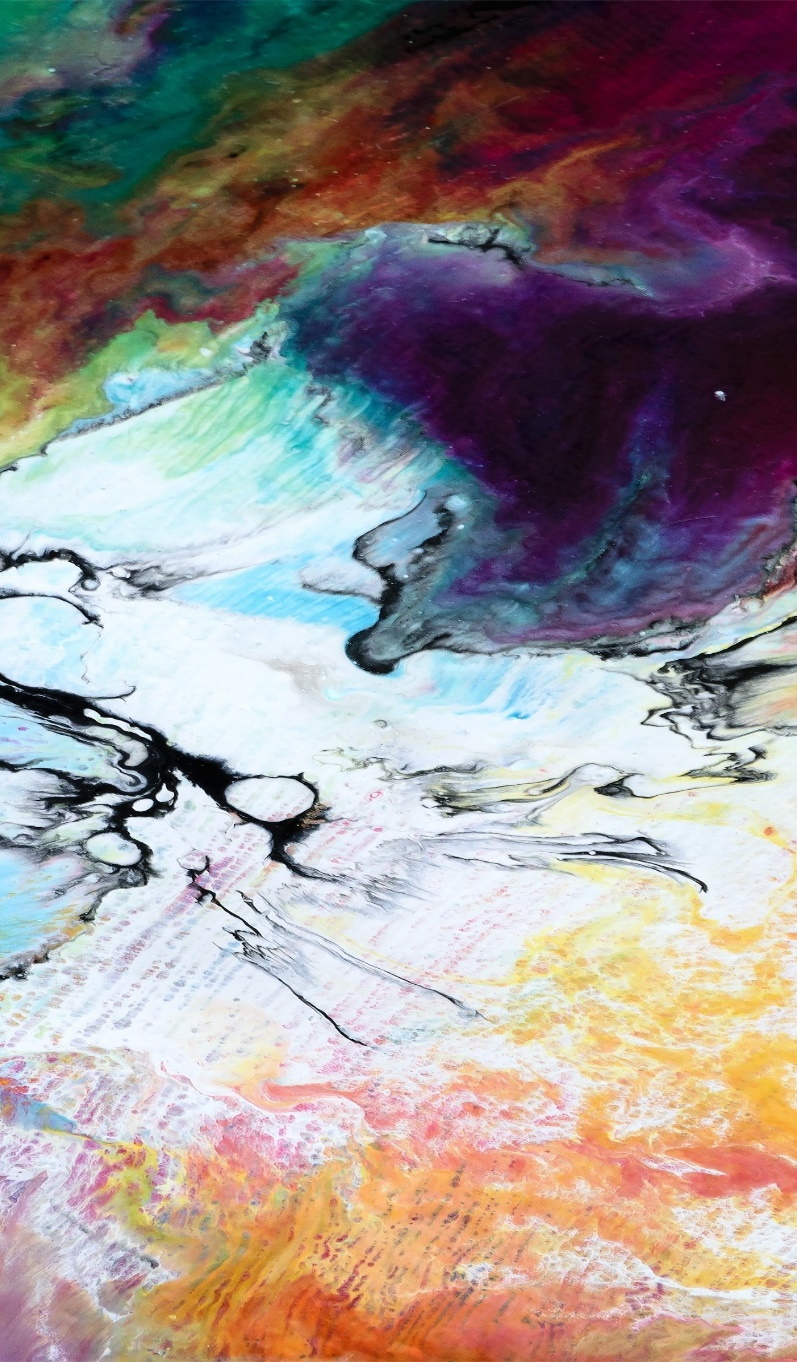 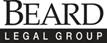 Copyright 2020, Levin Legal Group, P.C. and Beard Legal Group
157
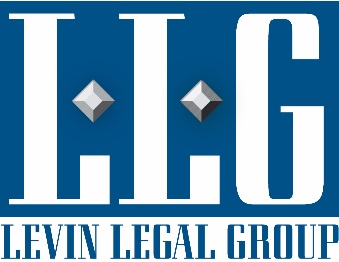 The investigation; Note Takers
If Investigator uses a “note taker,” be careful:
 give written directives to note taker to:
 keep everything confidential;
 Not to give copies of the notes to anyone, except Investigator, counsel for school, Title IX Coordinator or Superintendent/Executive Director
 Not to destroy any handwritten or other notes used to prepare the final “record” of the interview
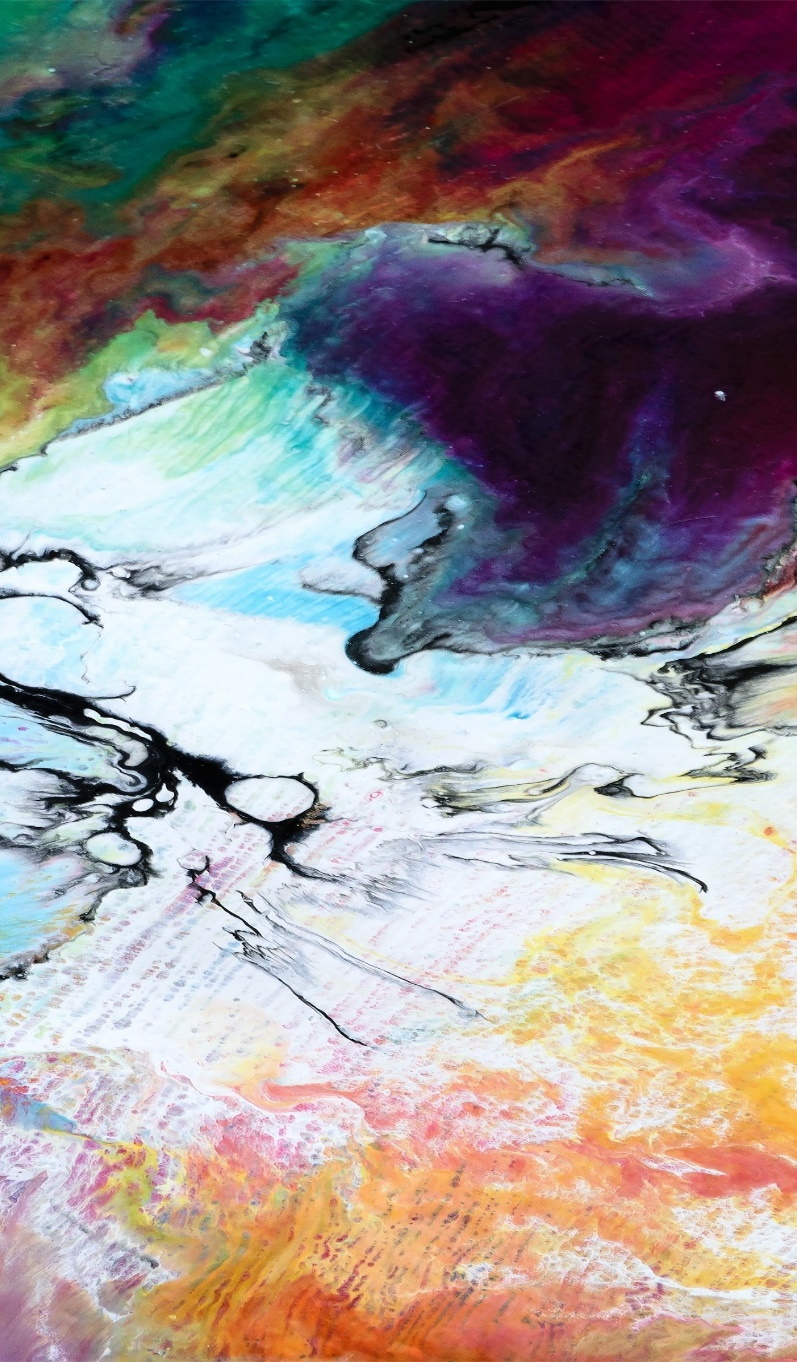 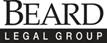 Copyright 2020, Levin Legal Group, P.C. and Beard Legal Group
158
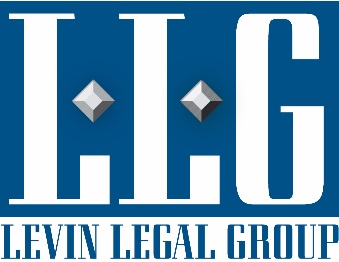 The investigation
Investigations include more than interviews—they may involve:
 security video (make sure it is preserved and not automatically deleted);
 Records from the FOB system;
 Sign-in sheets;
 Time sheets for non-exempt employees;
 Applicable policies, code of conduct, collective bargaining agreement(s), individual contracts
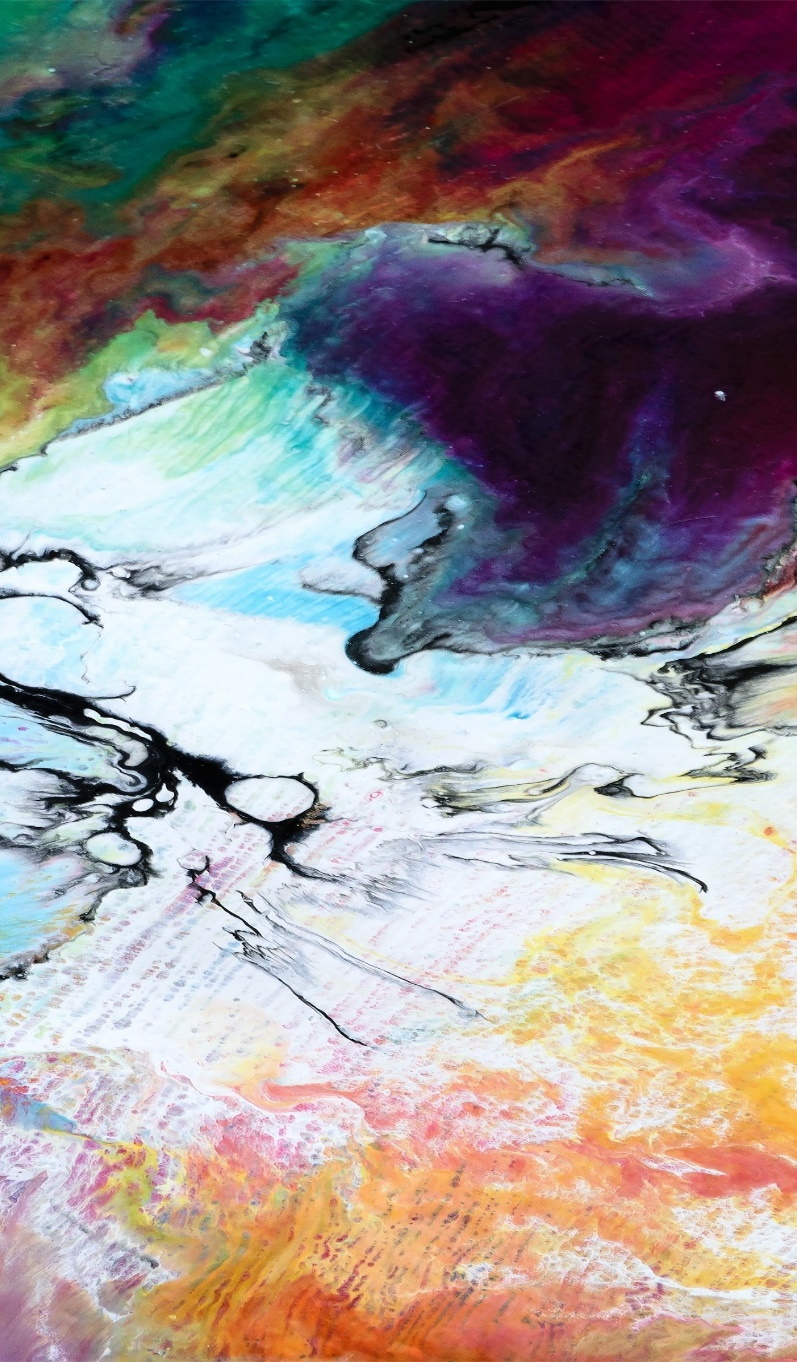 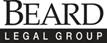 Copyright 2020, Levin Legal Group, P.C. and Beard Legal Group
159
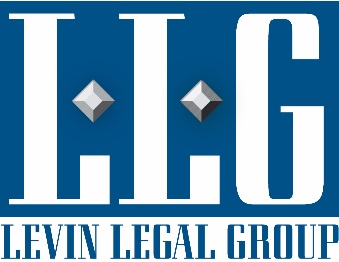 The investigation
Investigations include more than interviews—they may involve:
 Calls to prior employers;
 Personnel files;
 Investigation of social media;
 Forensic study of computers and electronic devices
 Etc., etc., etc.
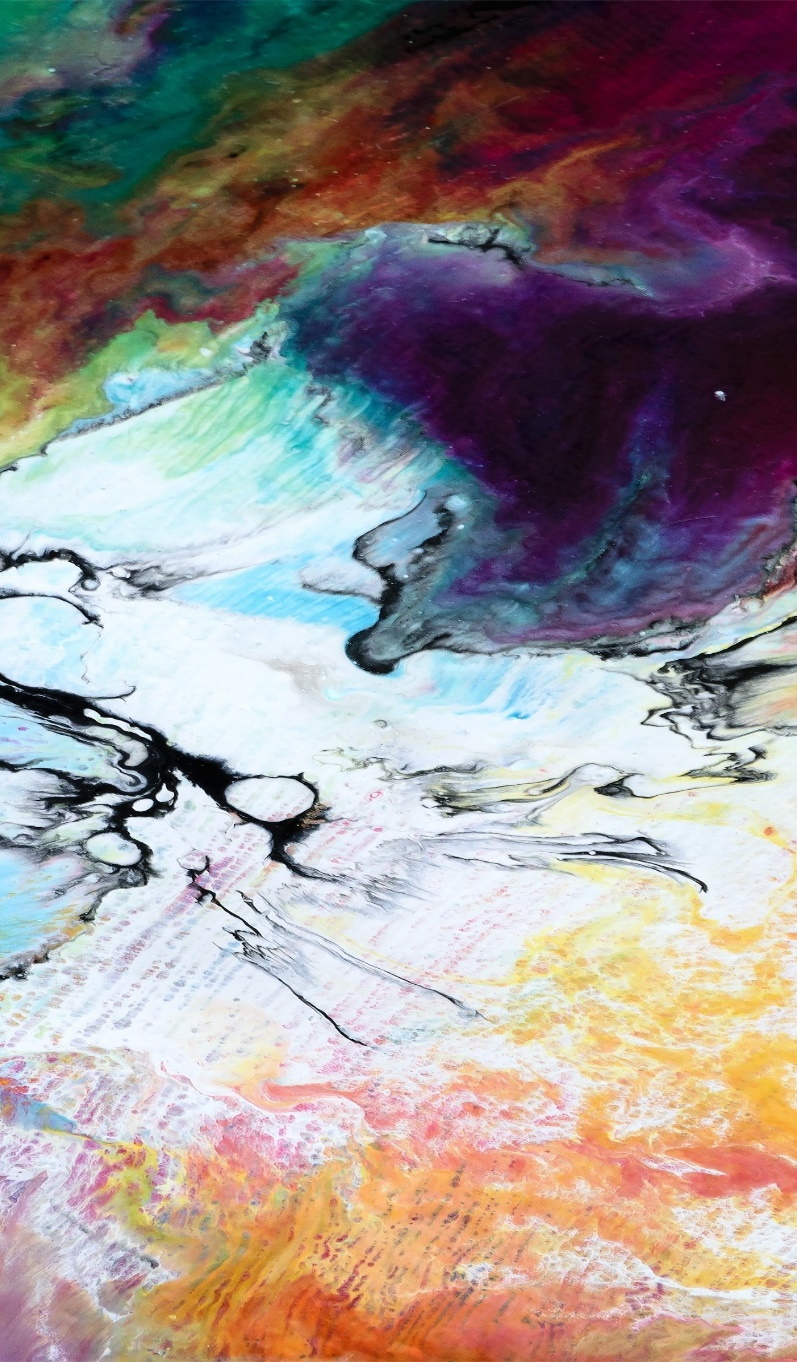 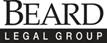 Copyright 2020, Levin Legal Group, P.C. and Beard Legal Group
160
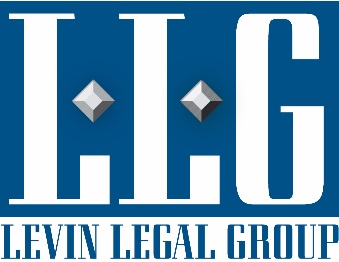 The investigation
Investigations include more than interviews—they may involve:
 Searches of lockers, bookbags, pockets, desks, etc.
 Caution—Remember the 4th Amendment and State Board regulations
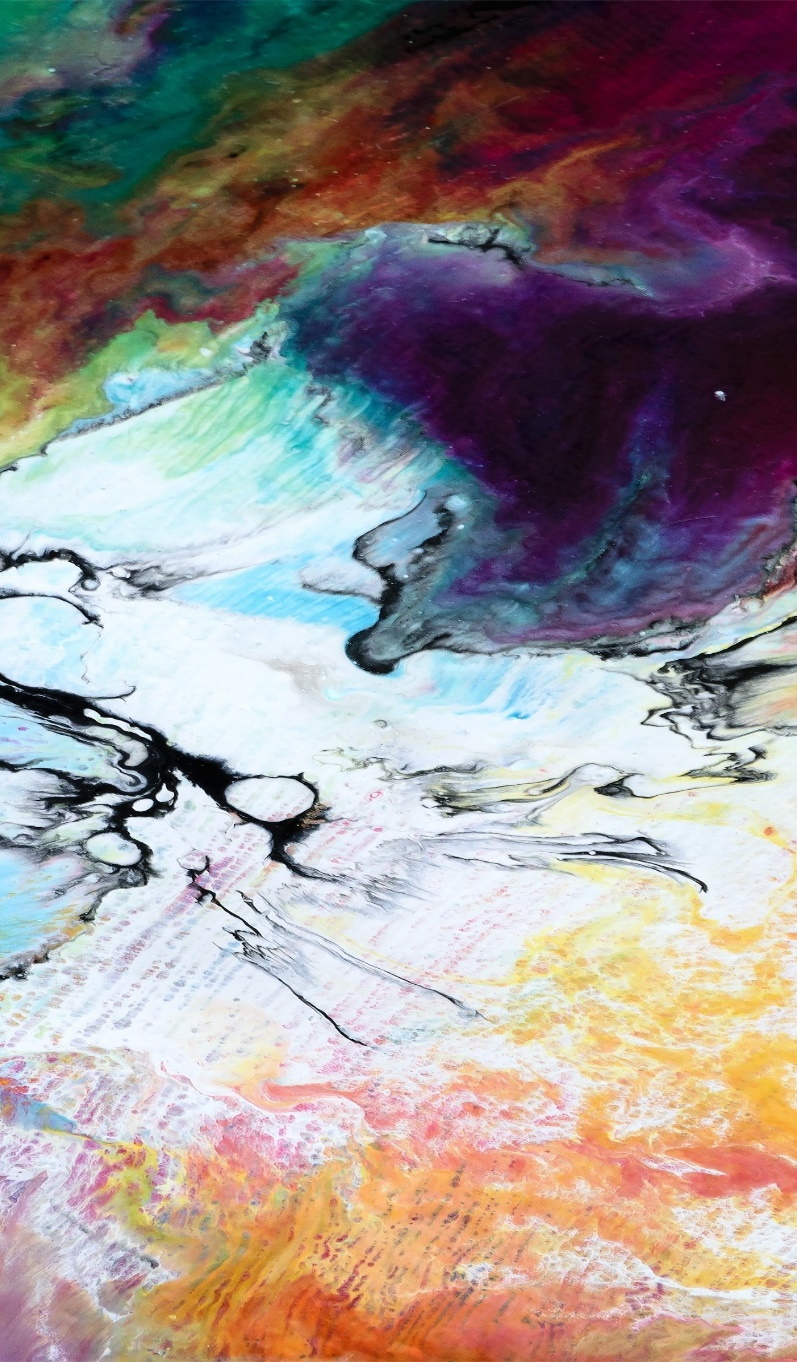 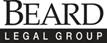 Copyright 2020, Levin Legal Group, P.C. and Beard Legal Group
161
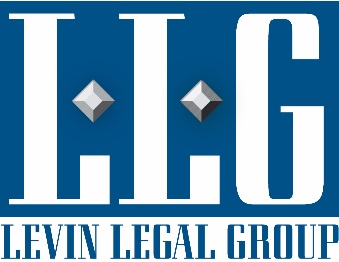 The investigation
Investigations include more than interviews—they may involve:
Confiscation and search of electronic device:
 Use a chain of custody form
 Have student or employee turn it off before you take it
 Decide whether forensic IT consultant will be hired; is a forensic image needed
 Decide who turns it on and searches it
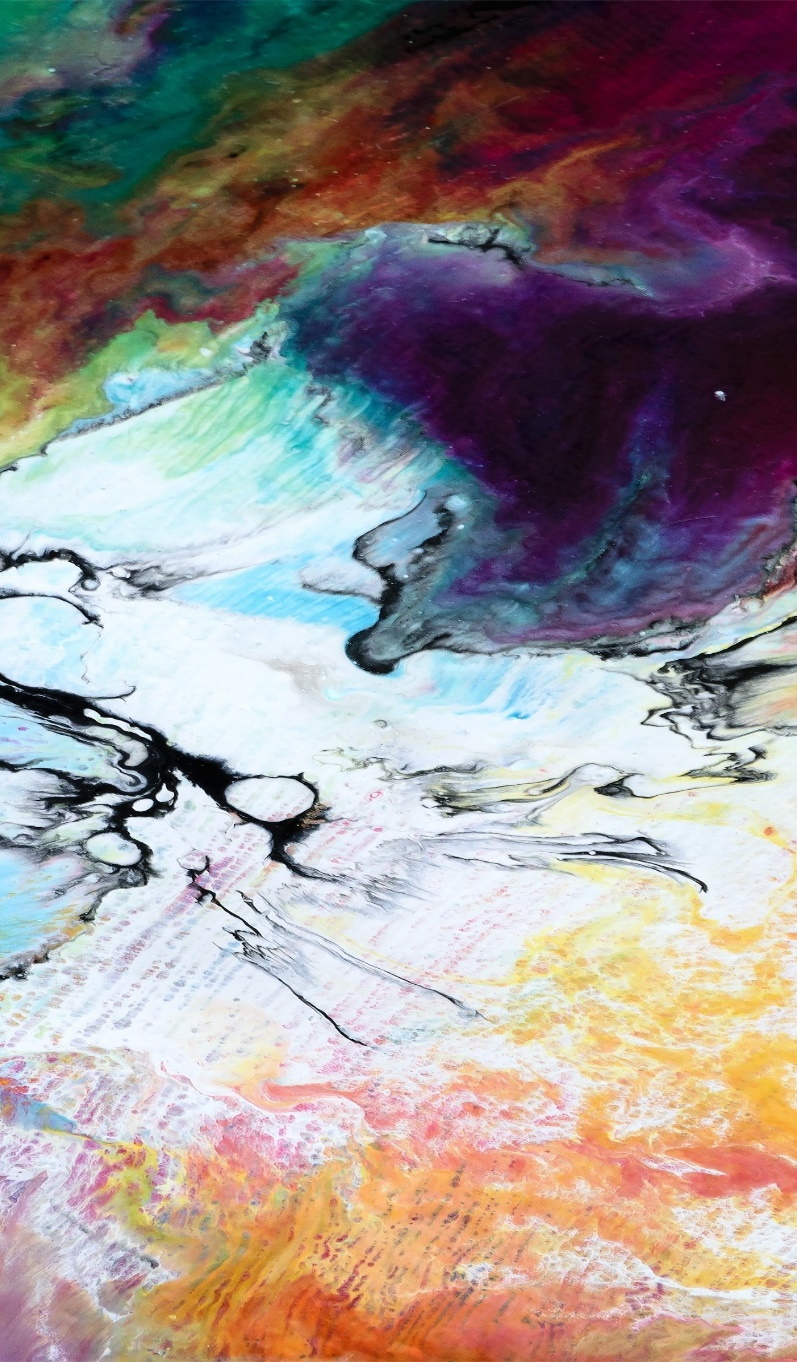 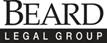 Copyright 2020, Levin Legal Group, P.C. and Beard Legal Group
162
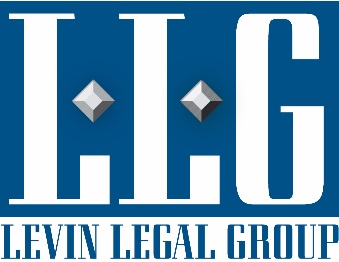 The investigation; School Counsel
What is the role of counsel for the school?
 Counsel represents the entity—i.e., the School District, Intermediate Unit or Vocational-Technical School, not:
 the superintendent;
 the board; or
 any administrator, investigator, decision-maker
 Counsel has many ethical duties as he/she is involved in an investigation or decision
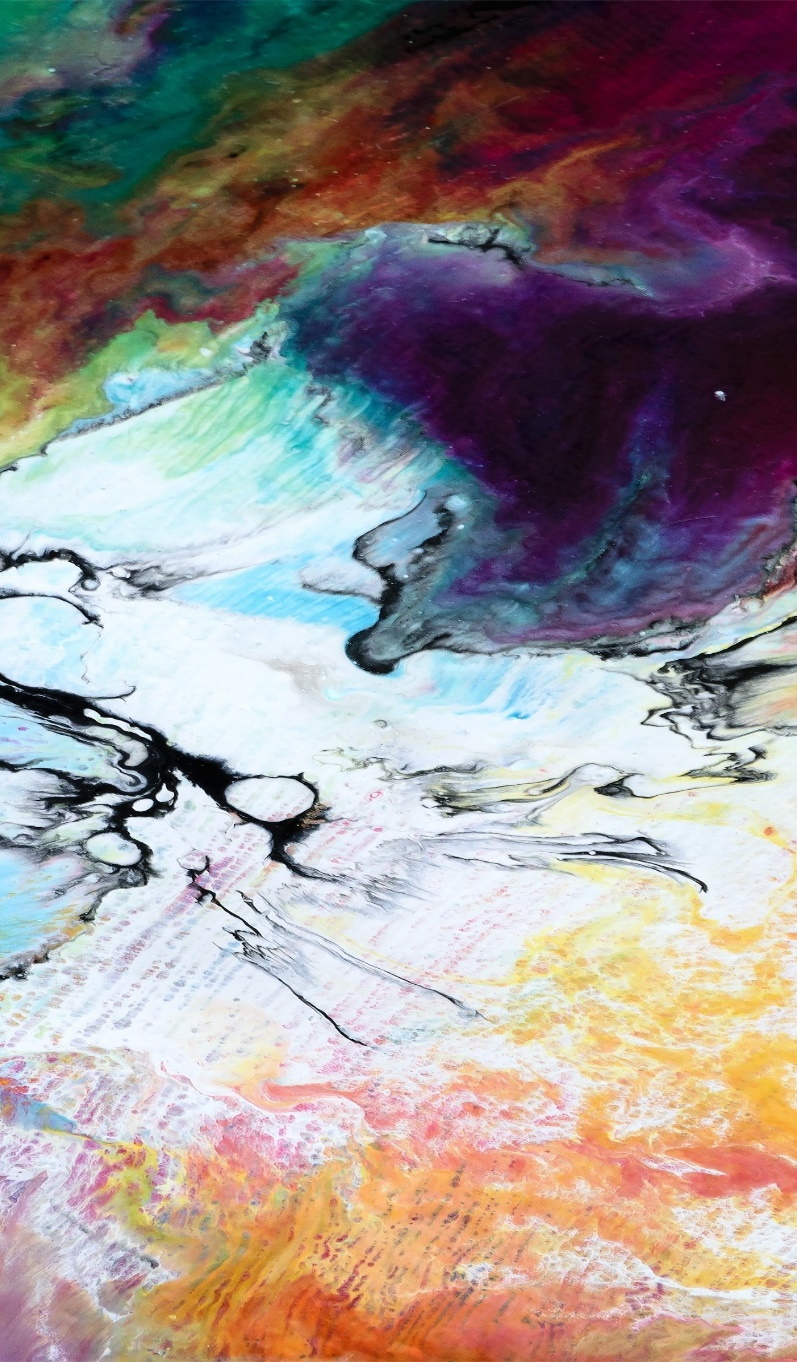 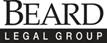 Copyright 2020, Levin Legal Group, P.C. and Beard Legal Group
163
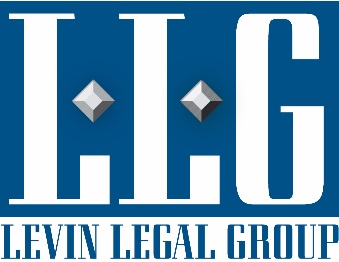 The investigation; School Counsel
There are different ways that counsel can be used:
 as a “passive advisor” answering specific questions; to
 hands-on planner and interviewer
 It is strongly recommended that counsel be and remain legal counsel performing only work within the scope of a legal counsel—this will preserve the attorney-client privilege
 Even as “hands-on” planner and interviewer, these are roles of a lawyer
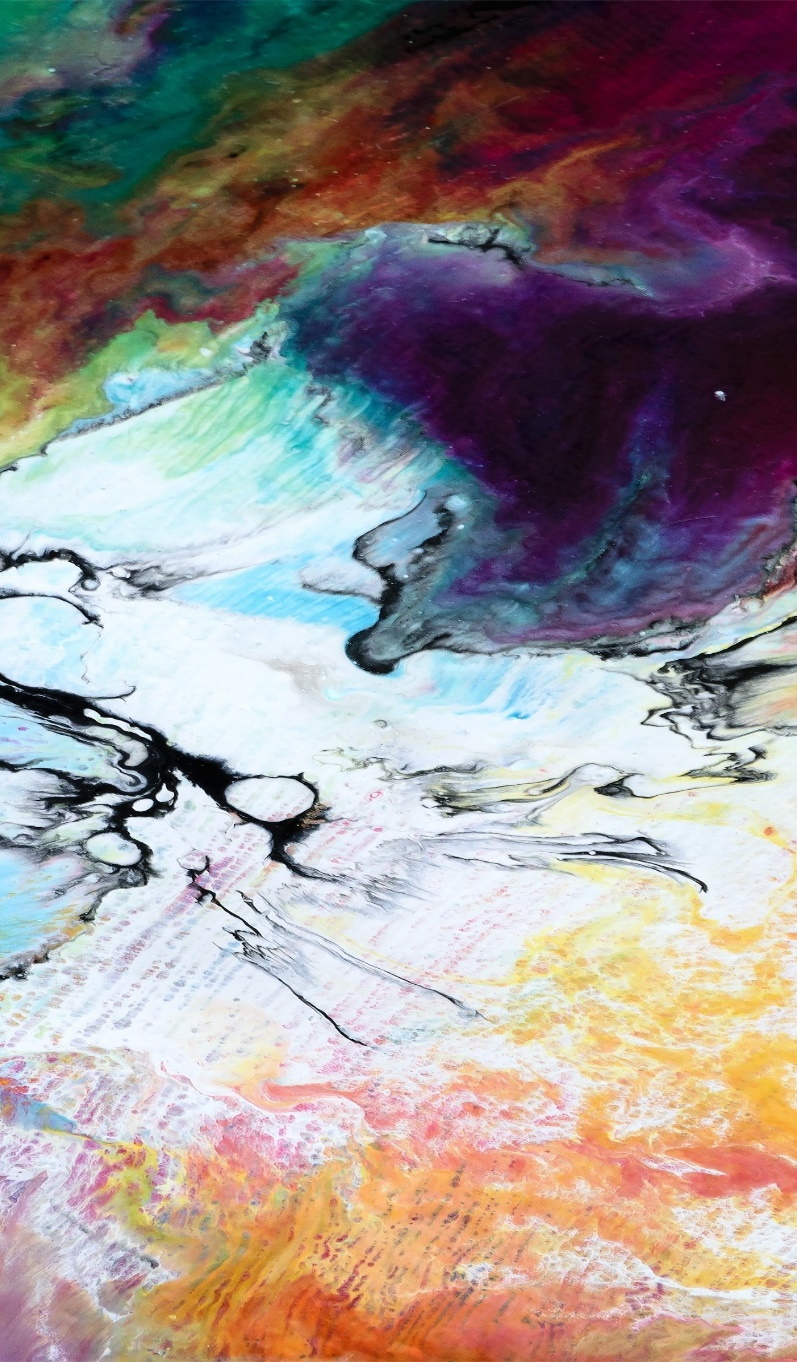 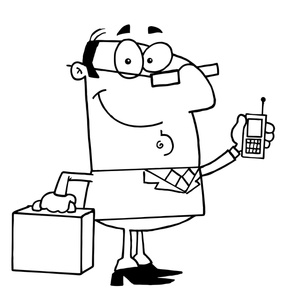 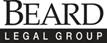 Copyright 2020, Levin Legal Group, P.C. and Beard Legal Group
164
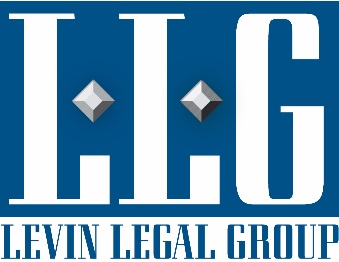 The investigation; Preserving counsel’s role as an attorney
Counsel is not to make decisions, only offer recommendations and advice
 The school—be it the Title IX coordinator, the Investigator, the Facilitator or the Decisionmakers—makes the decisions based on counsel’s advice
 Counsel should not be sending any of the notices or correspondence required by Title IX—those must come from the school on school letterhead
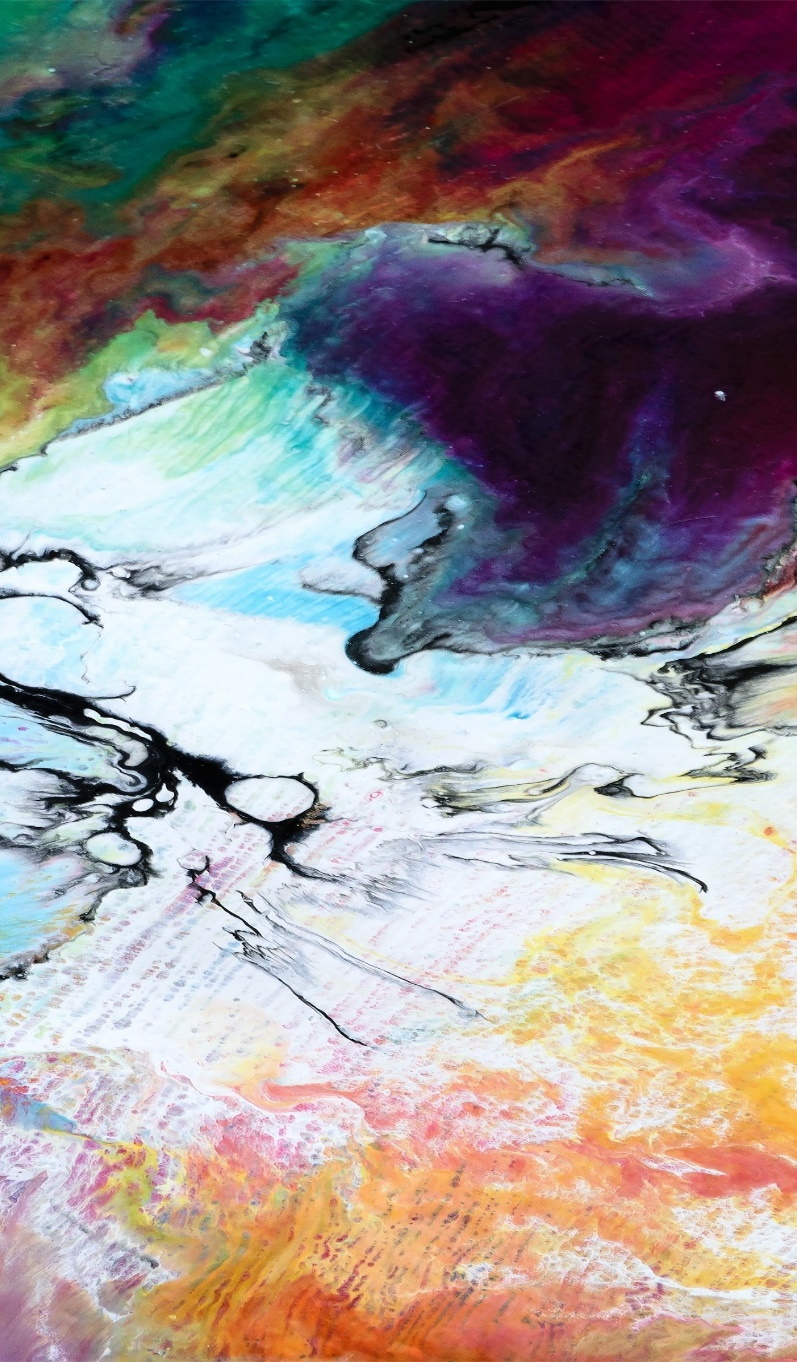 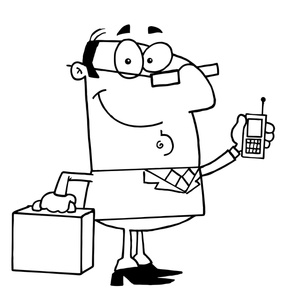 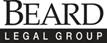 Copyright 2020, Levin Legal Group, P.C. and Beard Legal Group
165
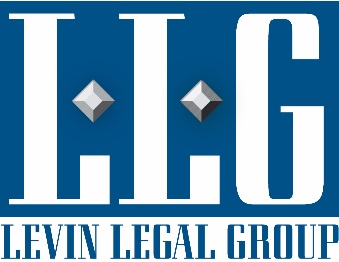 The investigation; Preserving counsel’s role as an attorney
If counsel will be present for an investigative interview and conduct the questioning, counsel should clearly identify his/her role, saying something like the following:
 “You may be wondering why the School District has an attorney here and what my role is.  I have been asked to provide legal assistance to the School District to ensure that it is complying with applicable law and to ask appropriate questions in accordance with legal rules.  I will not be making any of the decisions in this matter—the decisions will be made by the appropriate officials of the school, which may be based on legal advice that I provide.  I represent the School District and not anyone else in these proceedings.”
 Make sure your lawyer says something like that “on the record”
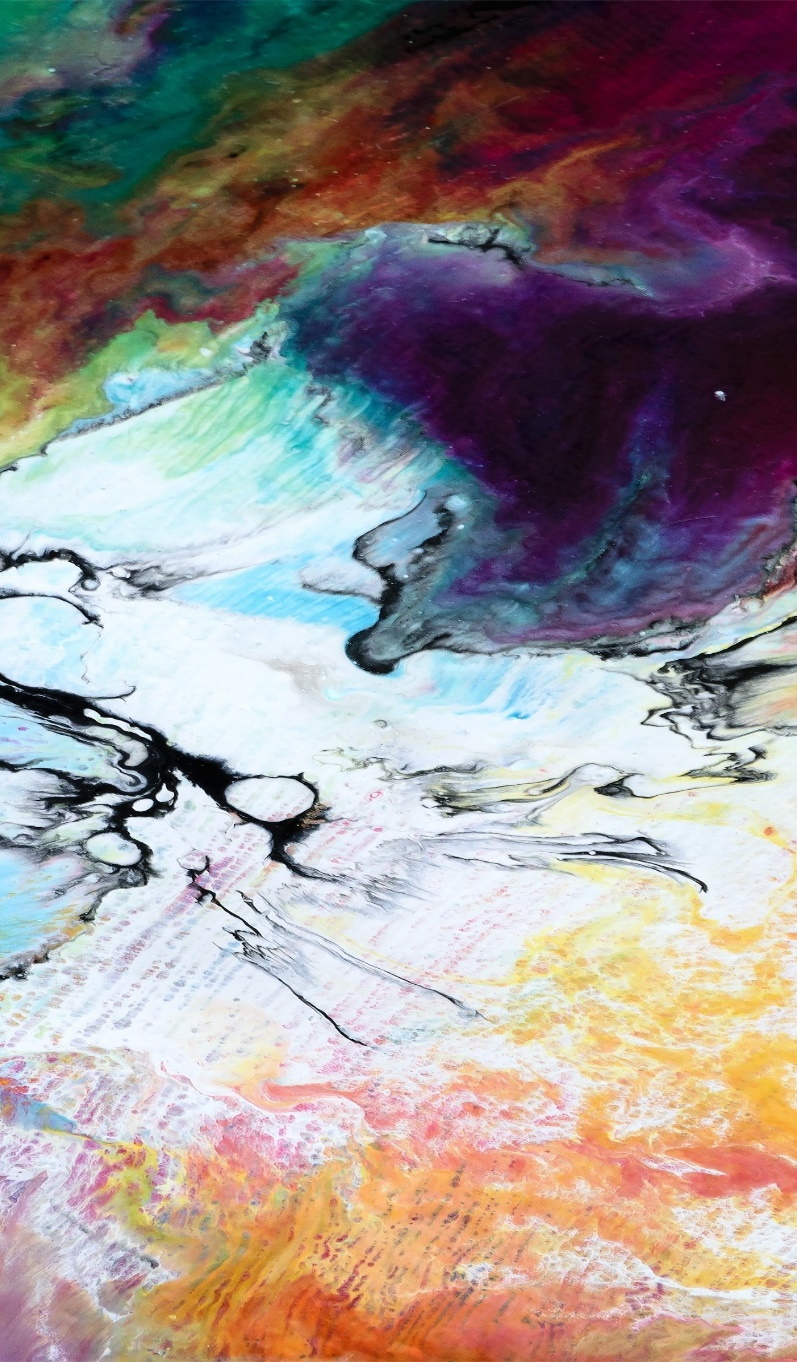 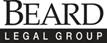 Copyright 2020, Levin Legal Group, P.C. and Beard Legal Group
166
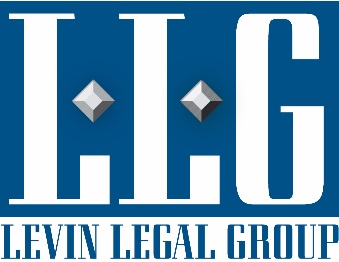 Must be impartial and fair
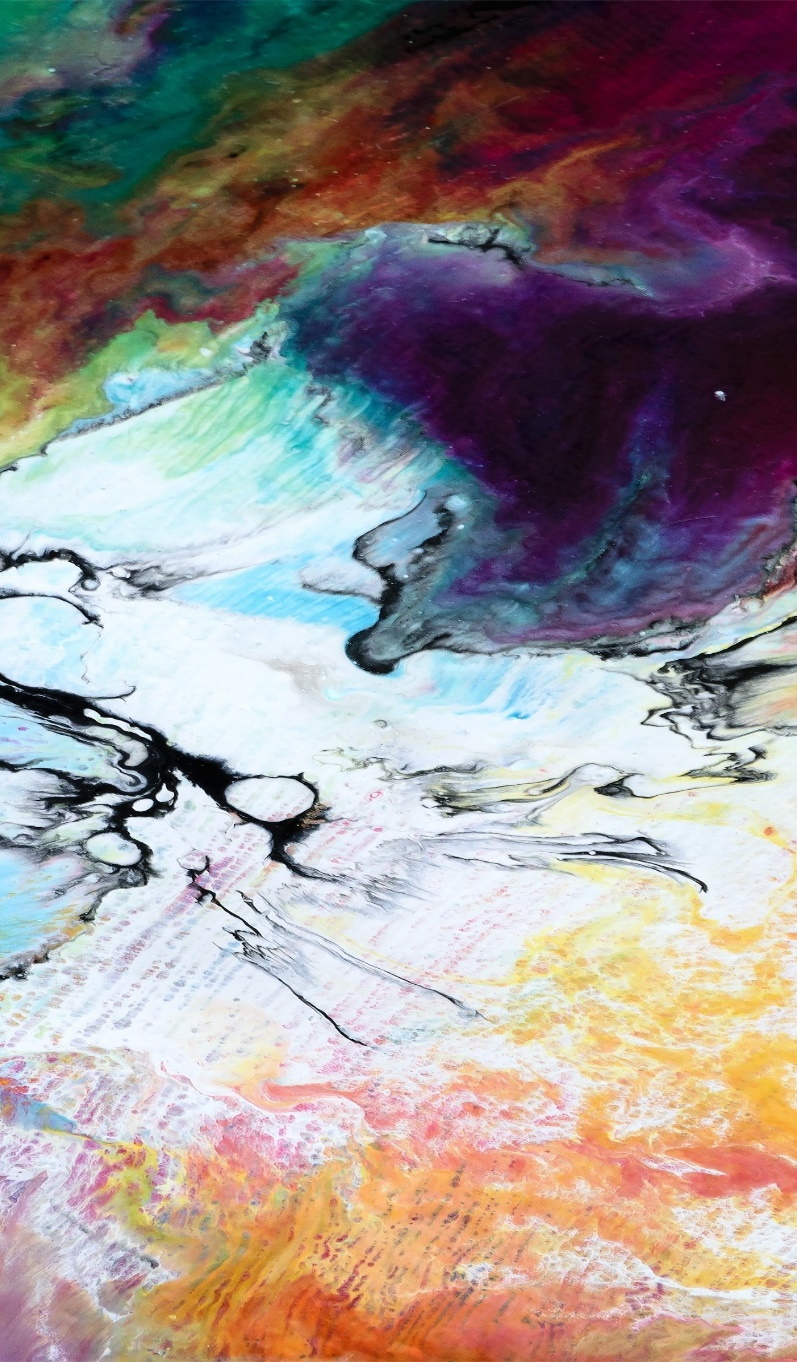 All investigations, decisions and actions must be fair and  impartial
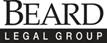 Copyright 2020, Levin Legal Group, P.C. and Beard Legal Group
167
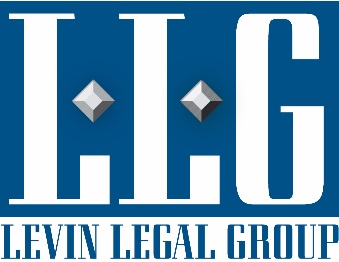 Must be fair and impartial
Don’t prejudge the facts—wait until you hear all the evidence from all of the witnesses;
presumes the non-responsibility of respondents until conclusion of the grievance process when a decision is made based on a fair assessment of evidence;
Both parties must have equal opportunity to present witnesses and other evidence;
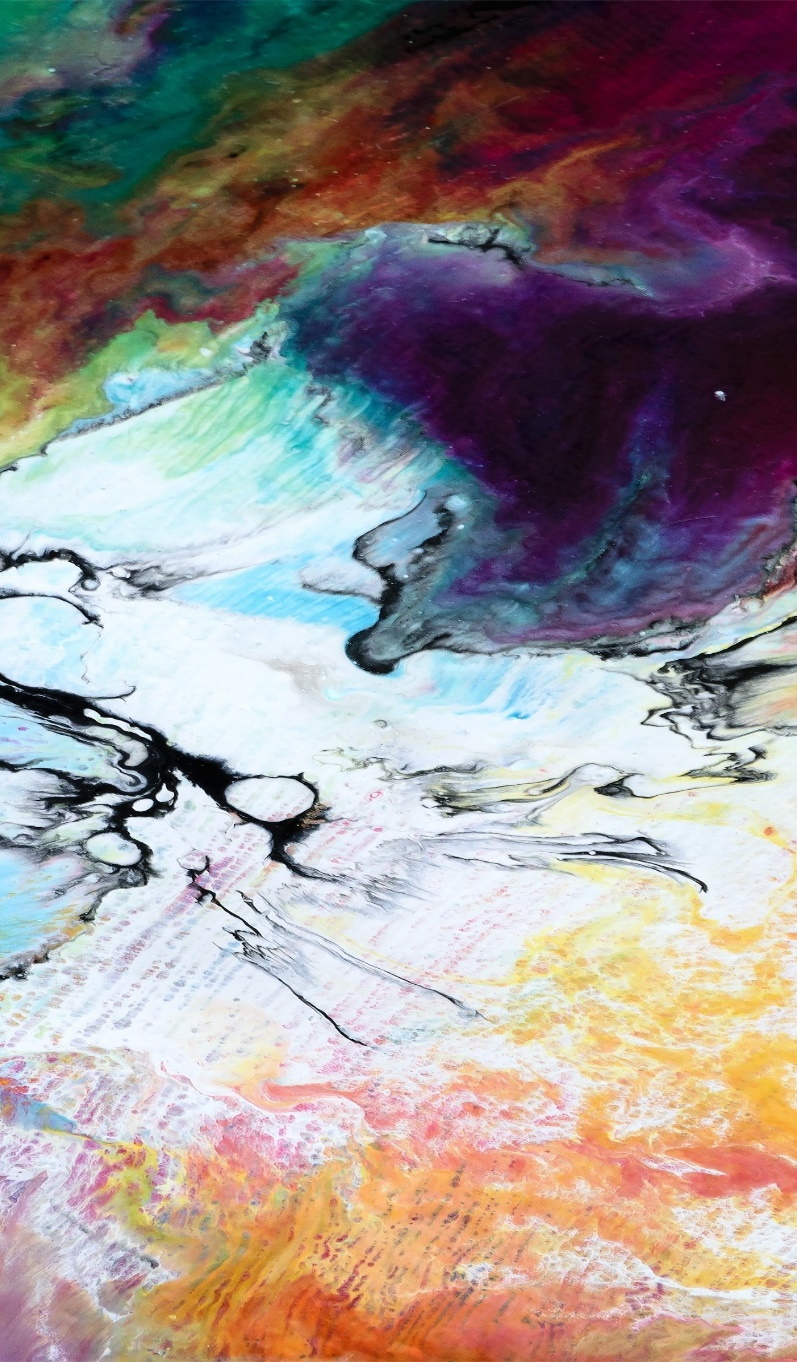 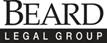 Copyright 2020, Levin Legal Group, P.C. and Beard Legal Group
168
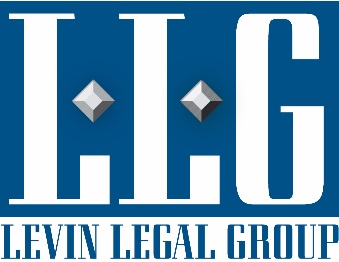 Must be fair and impartial
written notice of the allegations to both parties;
does not restrict the parties from discussing the allegations or gathering evidence  (What about confidentiality?);
gives the parties equal opportunity to select an advisor of the party’s choice (who may be, but does not need to be, an attorney);
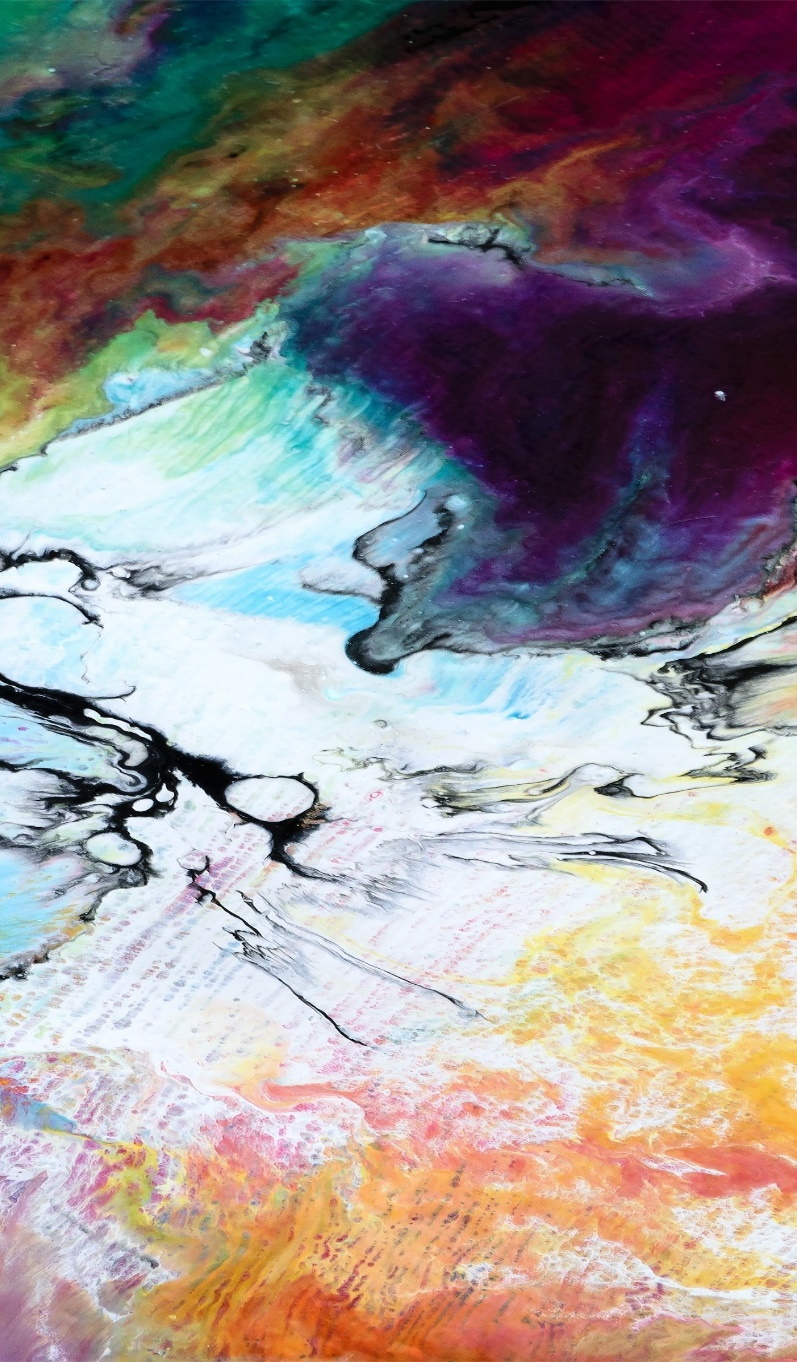 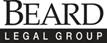 Copyright 2020, Levin Legal Group, P.C. and Beard Legal Group
169
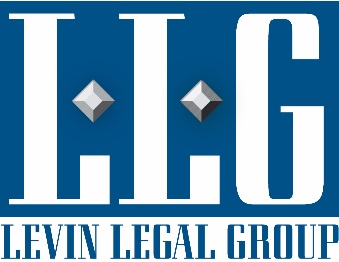 School attorney
Can school be represented by counsel at each step of the process?
Yes!
Caveat: Perhaps same lawyer should not be involved at appeal step who was involved in initial decision step?
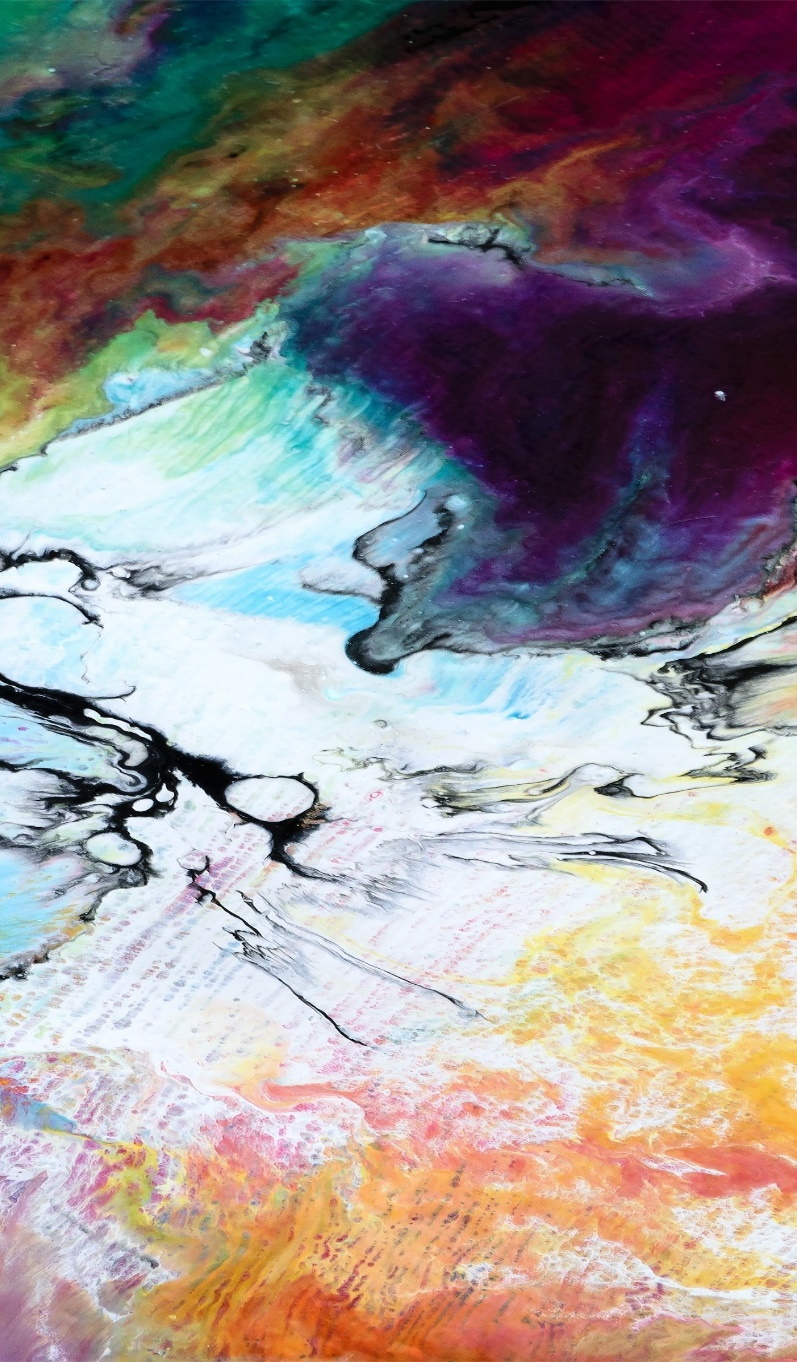 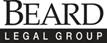 Copyright 2020, Levin Legal Group, P.C. and Beard Legal Group
170
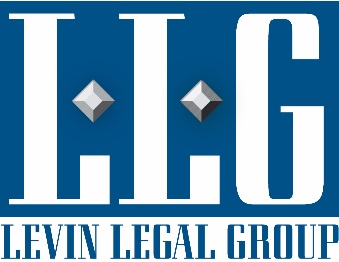 school  Attorney
When are the times when it is important to have counsel involved?
When the complainant, the respondent or any witness is represented by counsel;
When there are unusual legal issues at play;
When there are threats of litigation;
When the alleged conduct is significant, or the possible disciplinary consequences are significant;
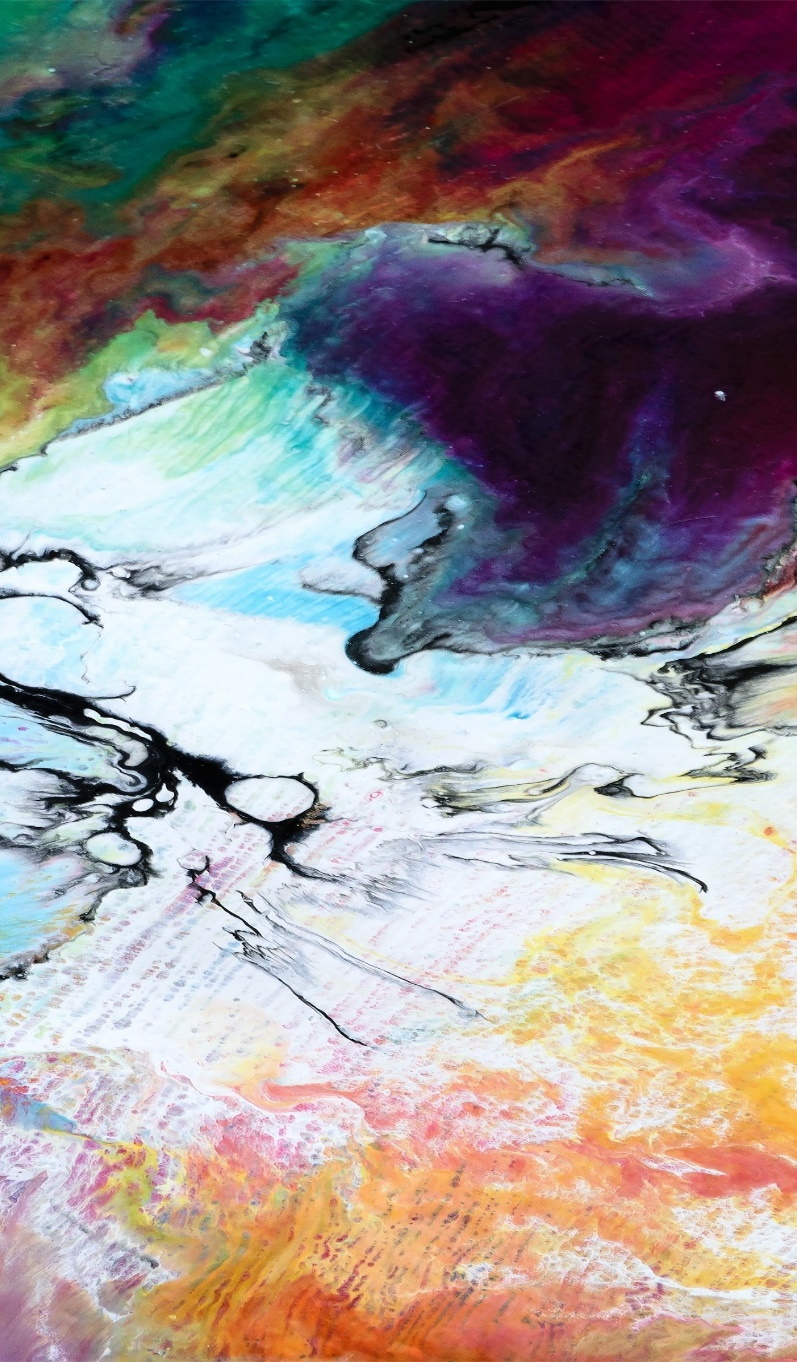 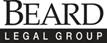 Copyright 2020, Levin Legal Group, P.C. and Beard Legal Group
171
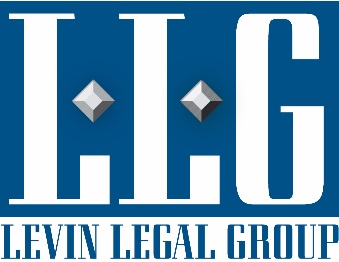 Effect of Criminal proceedings or investigation
Does not relieve school of its duties under Title IX—you must investigate promptly, decide promptly, provide supportive measures promptly, and take appropriate action based on decision
 Decision of police is not determinative of whether there was unlawful harassment, unless there is guilty plea or verdict of an offense whose elements establish “sexual harassment”
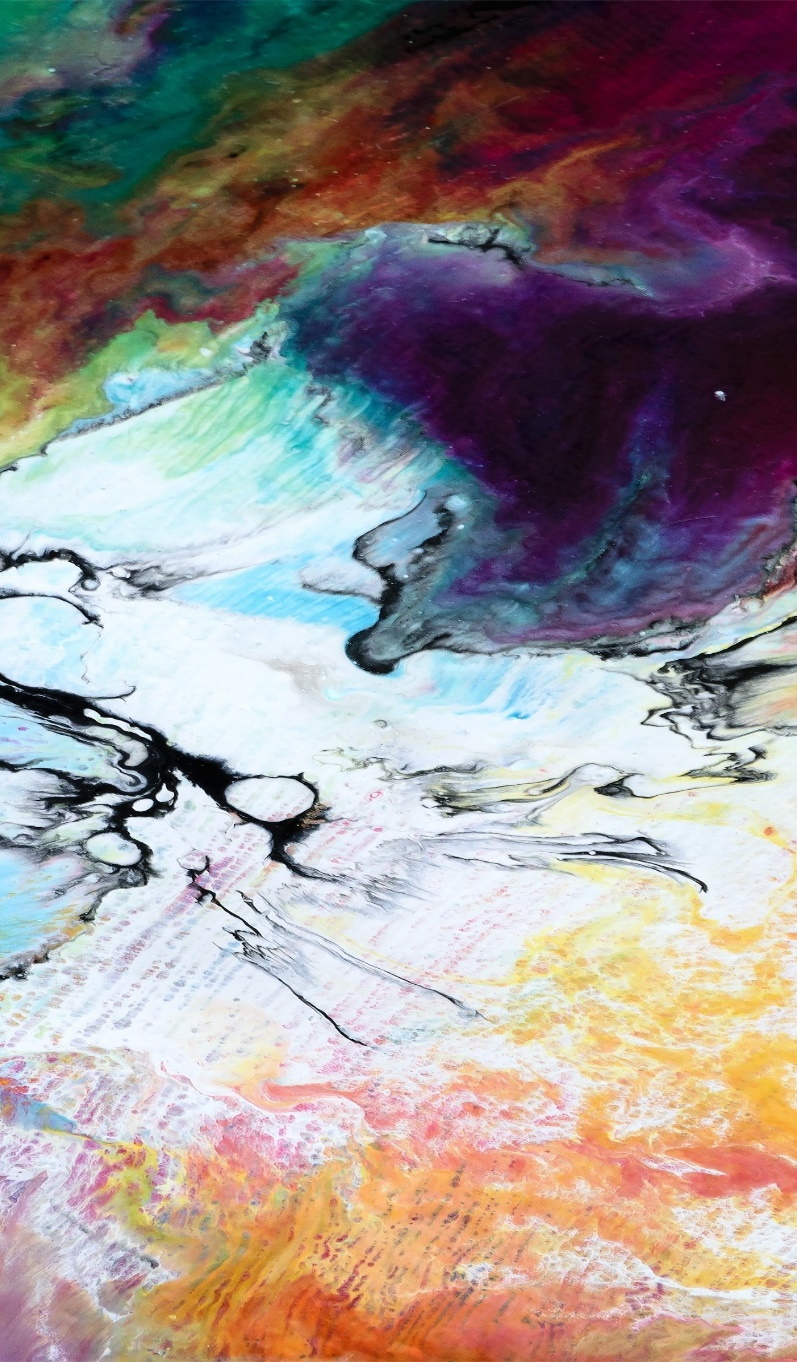 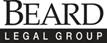 Copyright 2020, Levin Legal Group, P.C. and Beard Legal Group
172
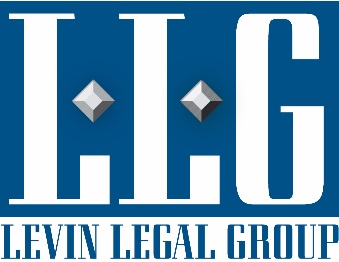 Must be fair and impartial
Both parties have equal opportunity to review and respond to the evidence gathered during the investigation
Cannot be biased in any way:
Due to nature of allegations;
Due to the identity of the parties or the witnesses;
Due to the status of the parties or the witnesses;
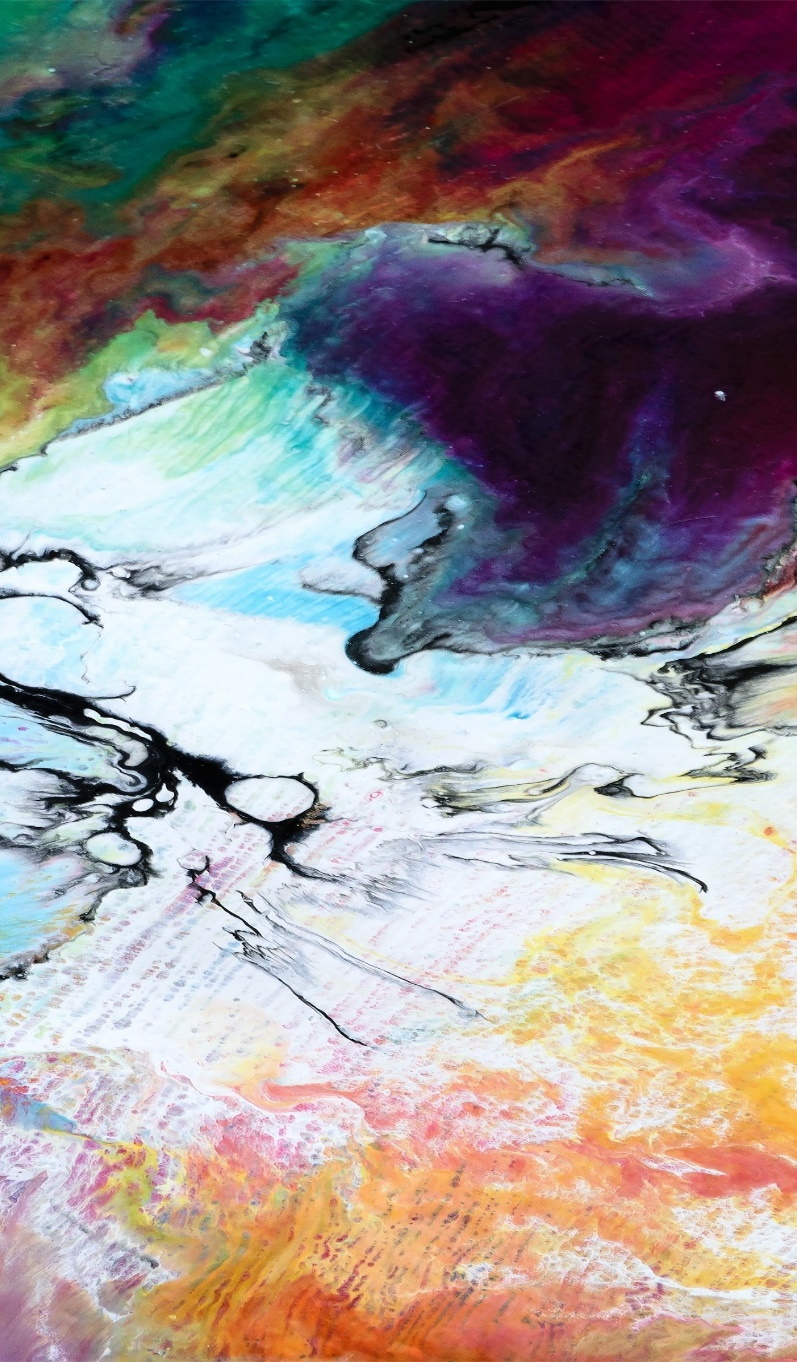 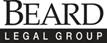 Copyright 2020, Levin Legal Group, P.C. and Beard Legal Group
173
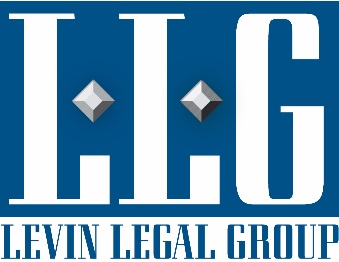 Must be fair and impartial
Must not rely upon or consider stereotypes or other irrelevant facts:
Manner of dress;
Most past disciplinary issues;
Occupation of parents;
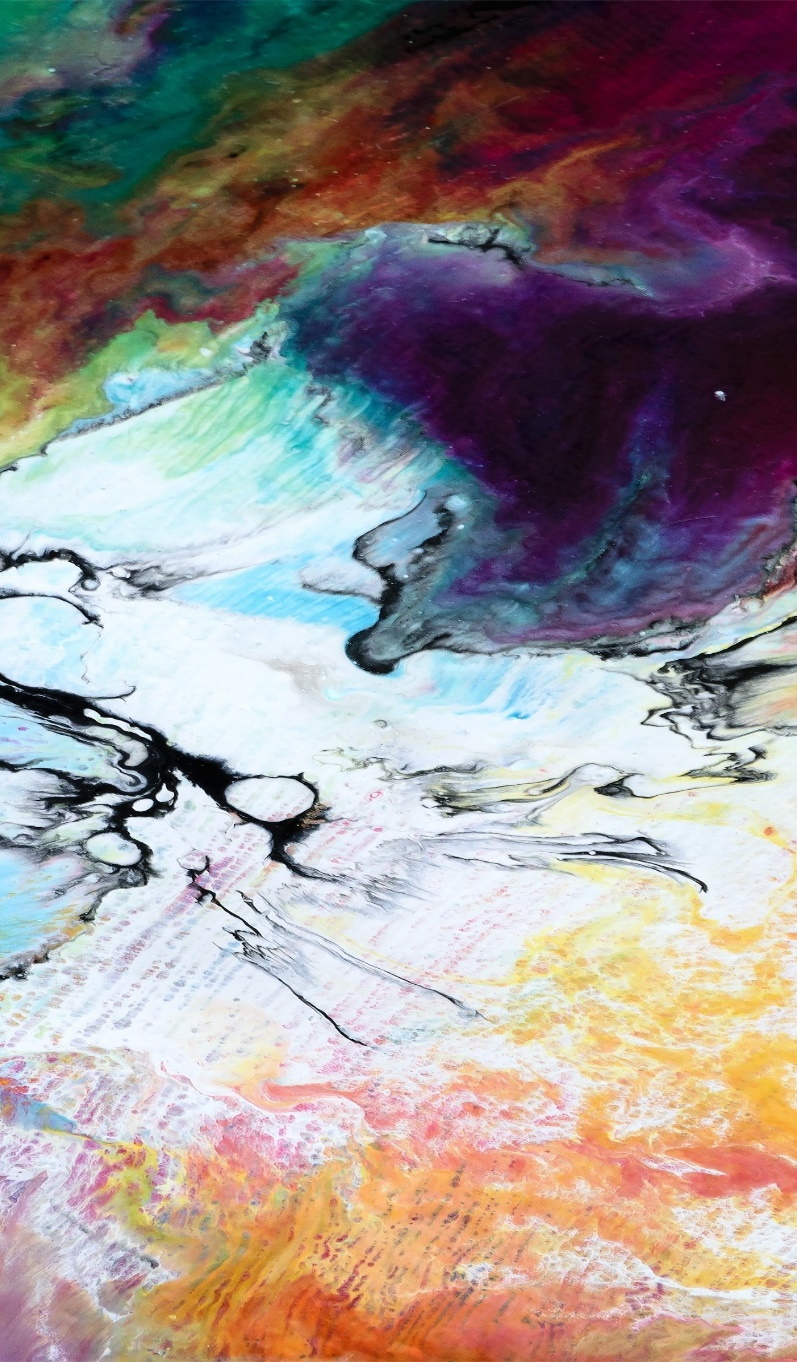 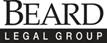 Levin Legal Group, P.C.
174
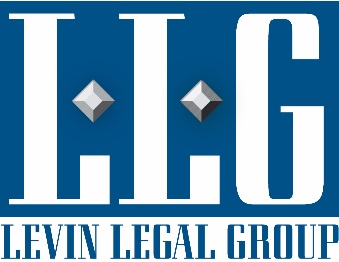 Must be fair and impartial
Must not rely upon untrustworthy evidence;
Uncorroborated hearsay
go to the source;
Summaries or descriptions of a document;
get the document;
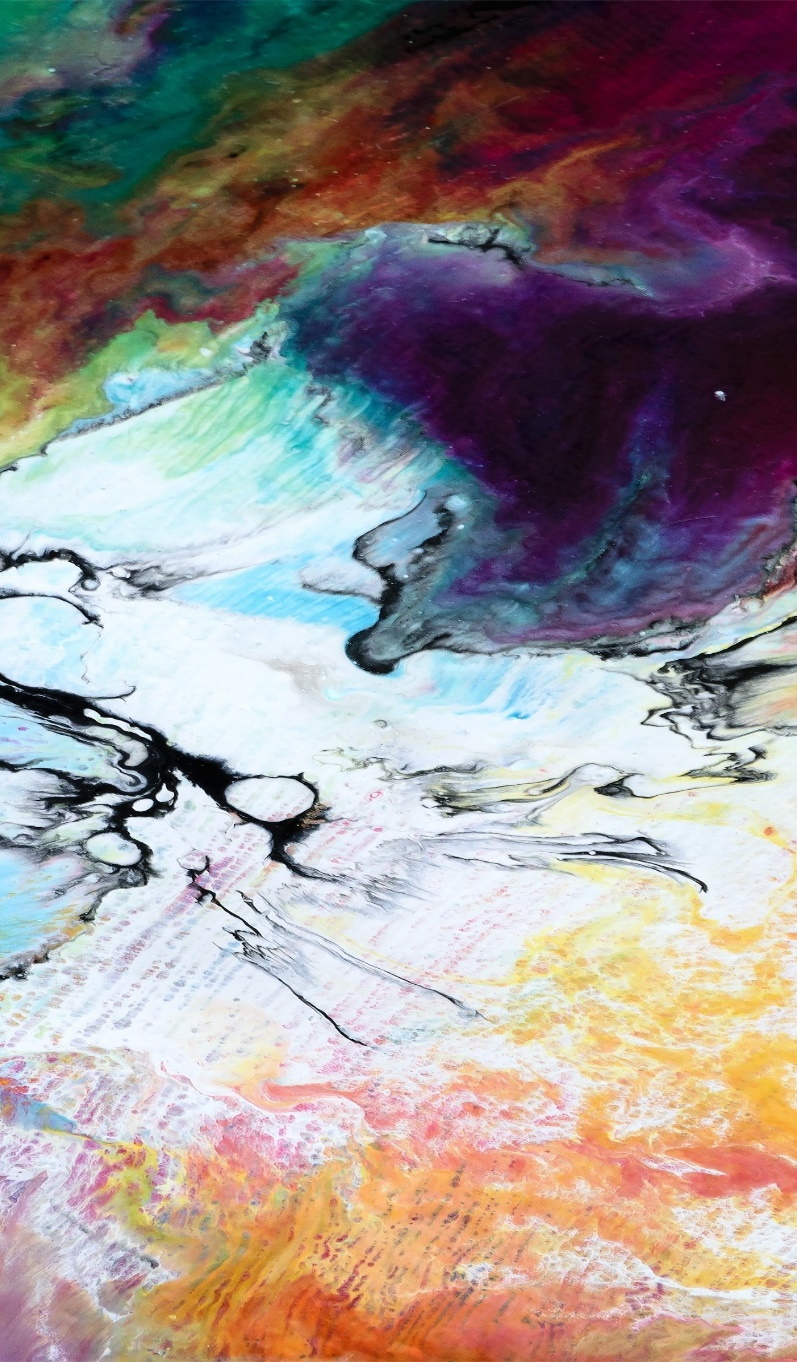 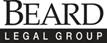 Levin Legal Group, P.C.
175
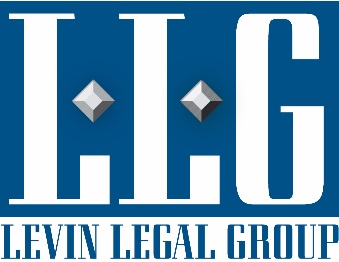 Must be fair and impartial--Recusal
When must you “recuse” yourself?
Knowledge of parties or witnesses—not a reason to recuse;
Friendship, socializing out of school, membership in same clubs, organizations or religious congregations—may be a reason to recuse;
Your belief that you cannot perform your function fairly and without bias to any party;
You are named as the alleged Perpetrator;
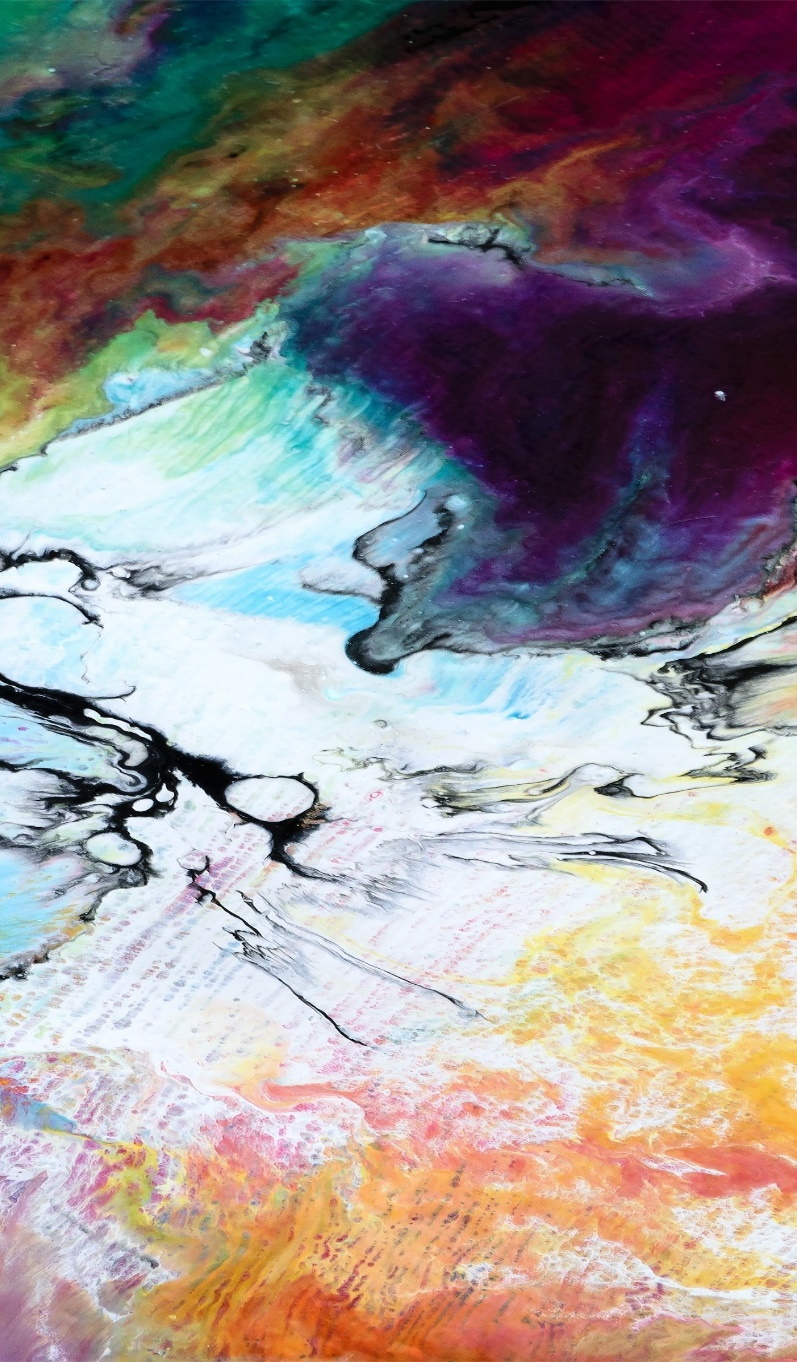 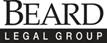 Copyright 2020, Levin Legal Group, P.C. and Beard Legal Group
176
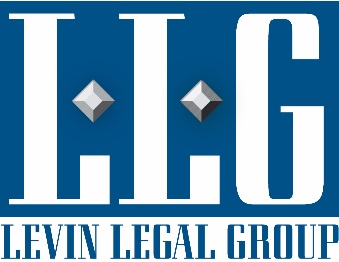 Must be fair and impartial--Recusal
When must you recuse yourself?
Prior significant event with either party or a witness, such as:
Unsatisfactory rating to teacher—probably not enough to require recusal;
Prior suspension of a student—probably not enough to require recusal;
Testified against a student or teacher—probably should recuse;
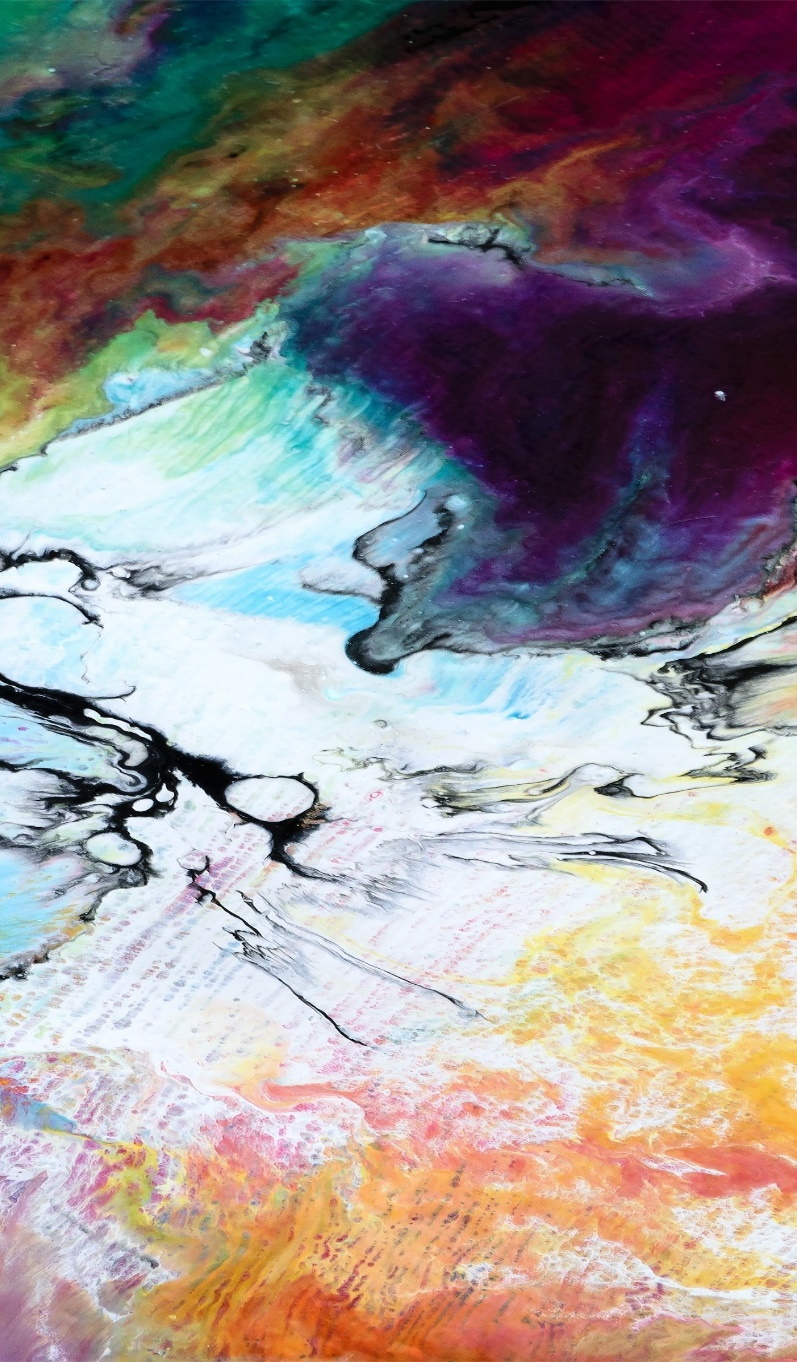 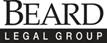 Copyright 2020, Levin Legal Group, P.C. and Beard Legal Group
177
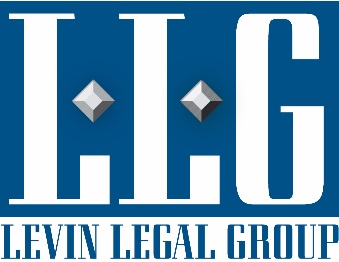 Must be fair and impartial--recusal
When must you recuse yourself?
There’s a picture of you and the respondent in a pool together in Los Vegas—you should recuse
You are Facebook “friends” with a party or witness—you should recuse
You posted  	(thumbs down) on social media—it depends whether you should recuse
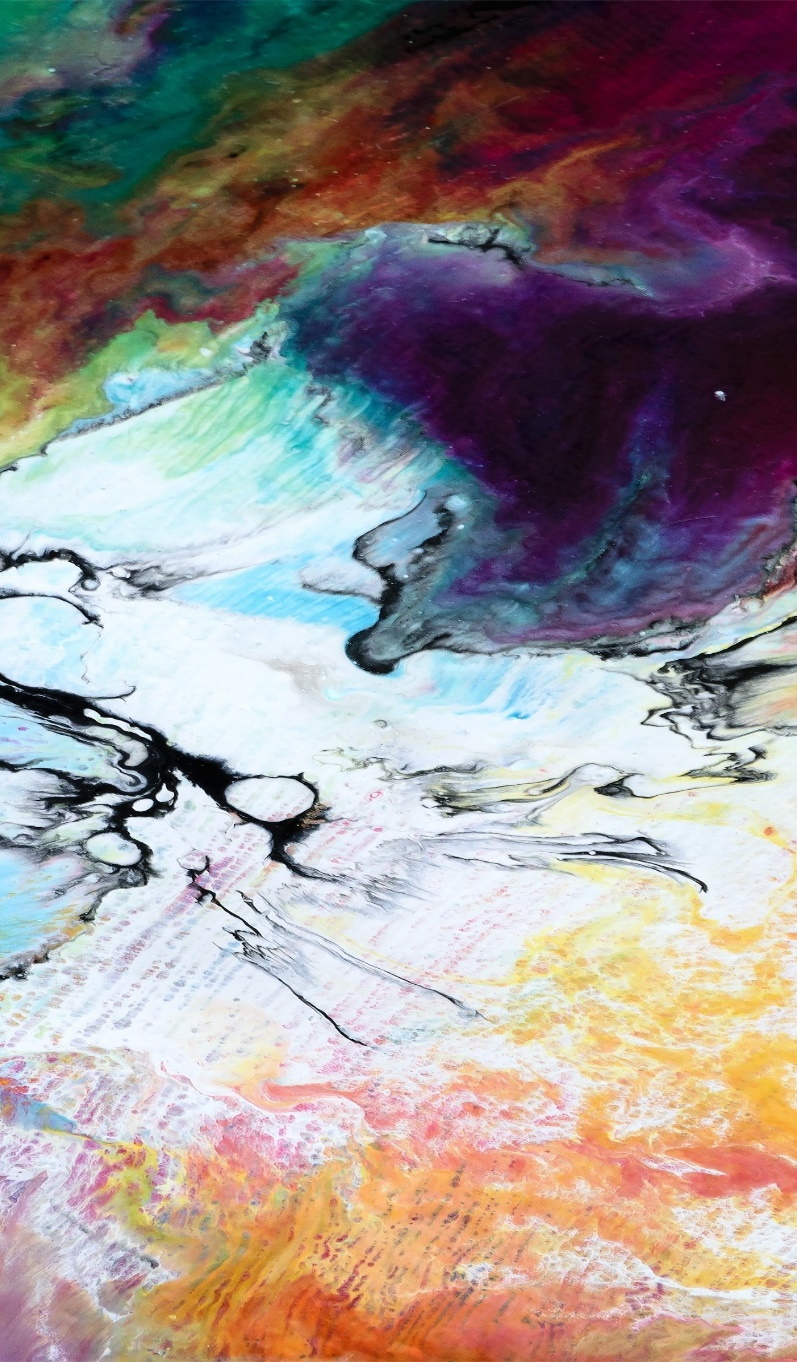 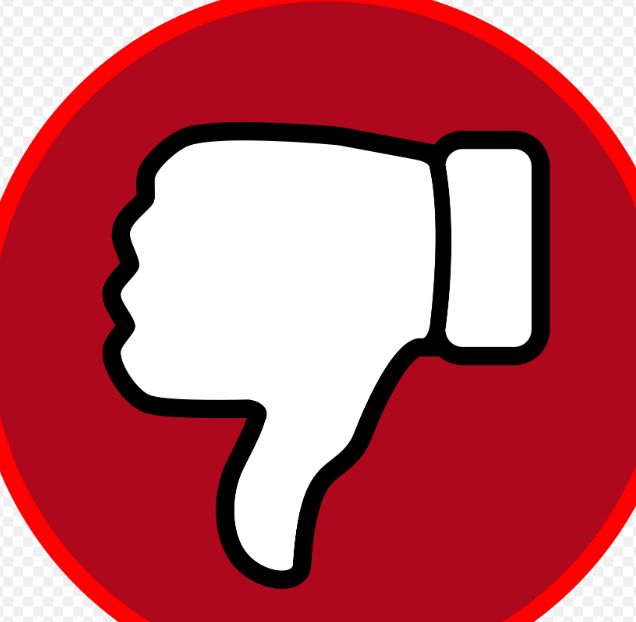 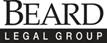 Copyright 2020, Levin Legal Group, P.C. and Beard Legal Group
178
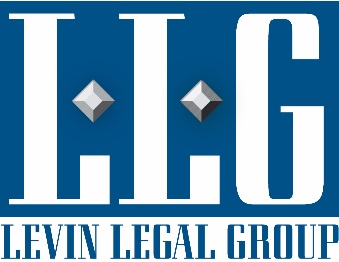 Must be fair and impartial--recusal
When must you recuse yourself?
You previously dated one of the parties—you must recuse yourself;
You dated a witness—maybe you need to recuse yourself
Bottom line:  You must be alert to see the situations that may require your recusal and get the advice of counsel when necessary!
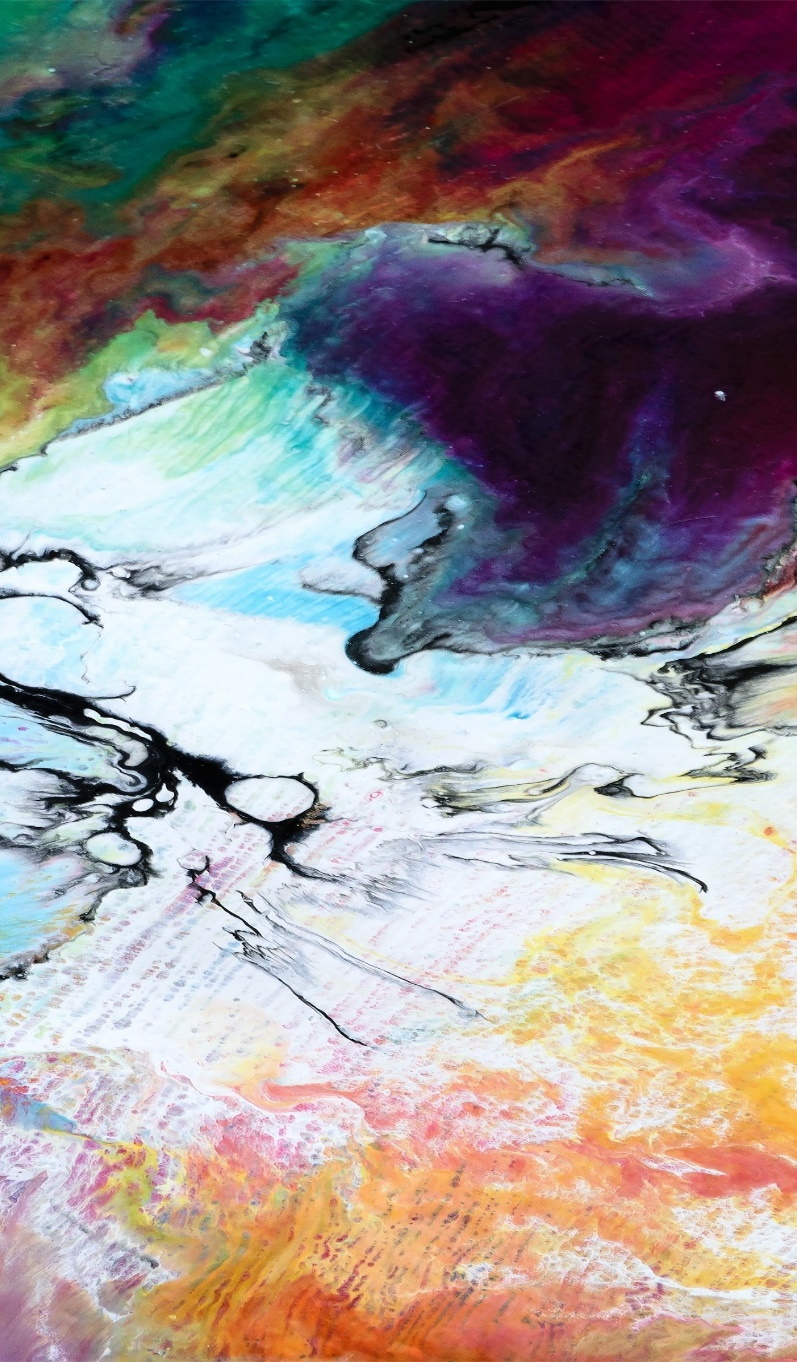 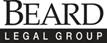 Levin Legal Group, P.C.
179
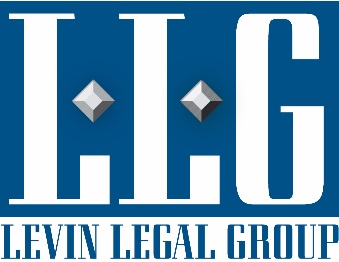 Must be fair and impartial--recusal
When must you recuse yourself?
You are the Title IX Coordinator, and you signed the formal complaint—no
You filed a report to Childline—no
You notified law enforcement—no
You wrote an op-ed for the Washington Post denouncing a party—yes
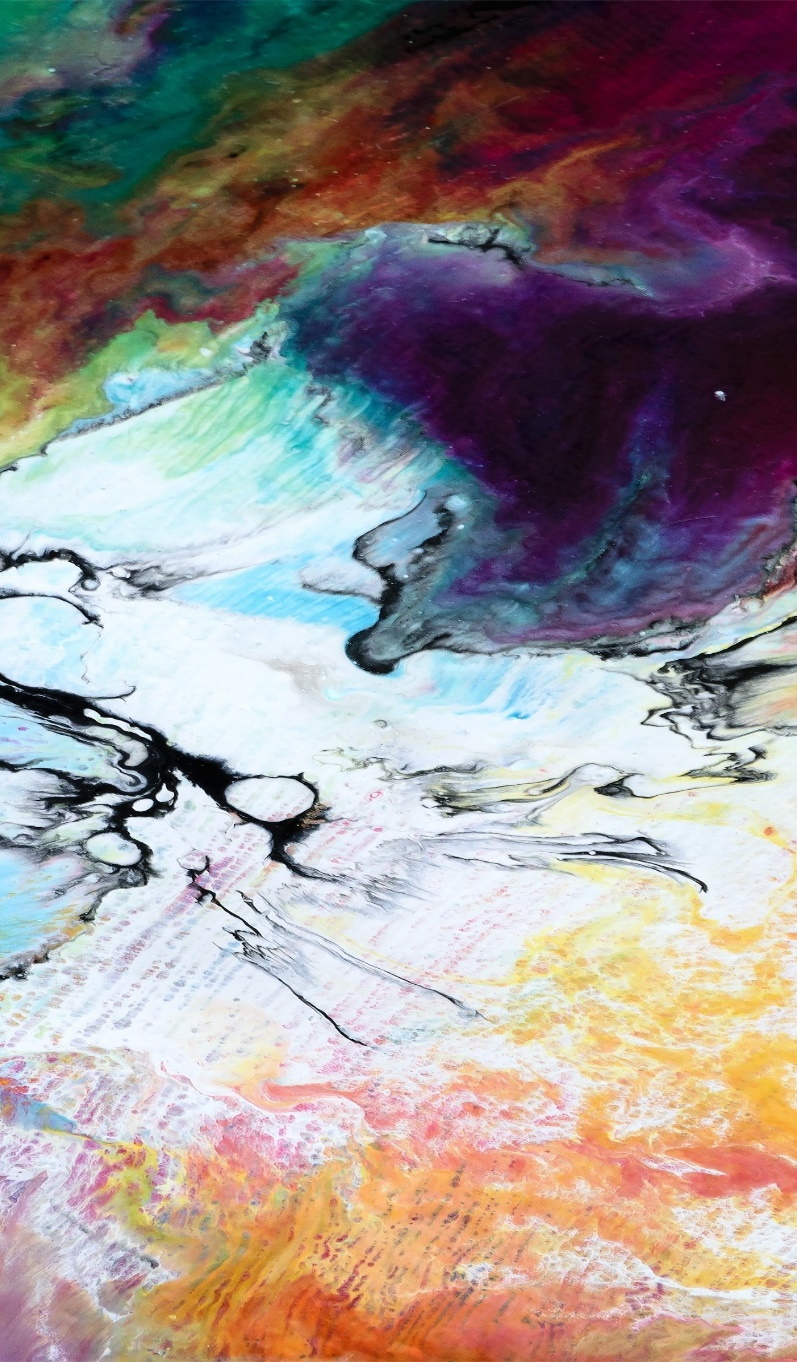 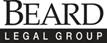 Copyright 2020, Levin Legal Group, P.C. and Beard Legal Group
180
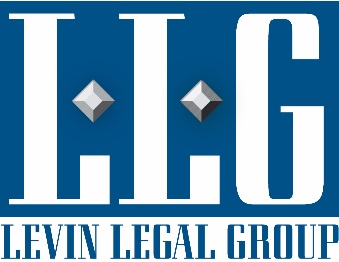 Practical tips
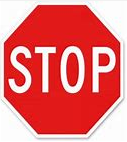 We recommend that notice be provided to the parties of their ability to raise the issue of bias and conflict and to state the reasons—it should be in writing.
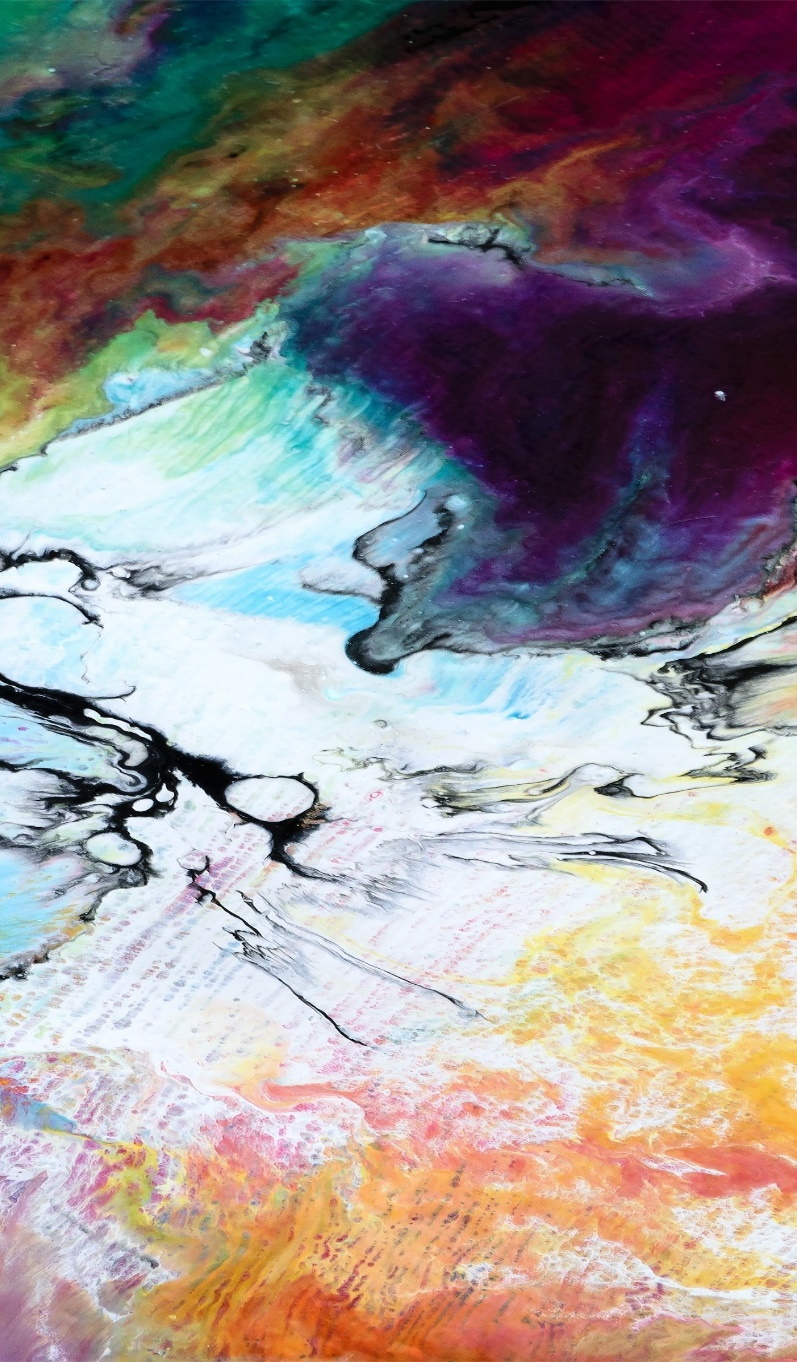 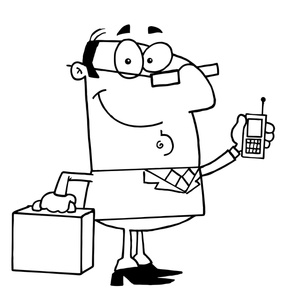 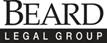 Levin Legal Group, P.C.
181
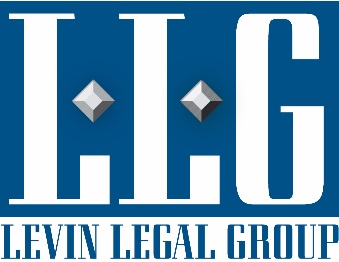 Rules of Evidence
Formal legal rules of evidence do not apply
Evidence should be heard that is reasonably probative of relevant facts
Note: Virtually every rule we will discuss today has exceptions!
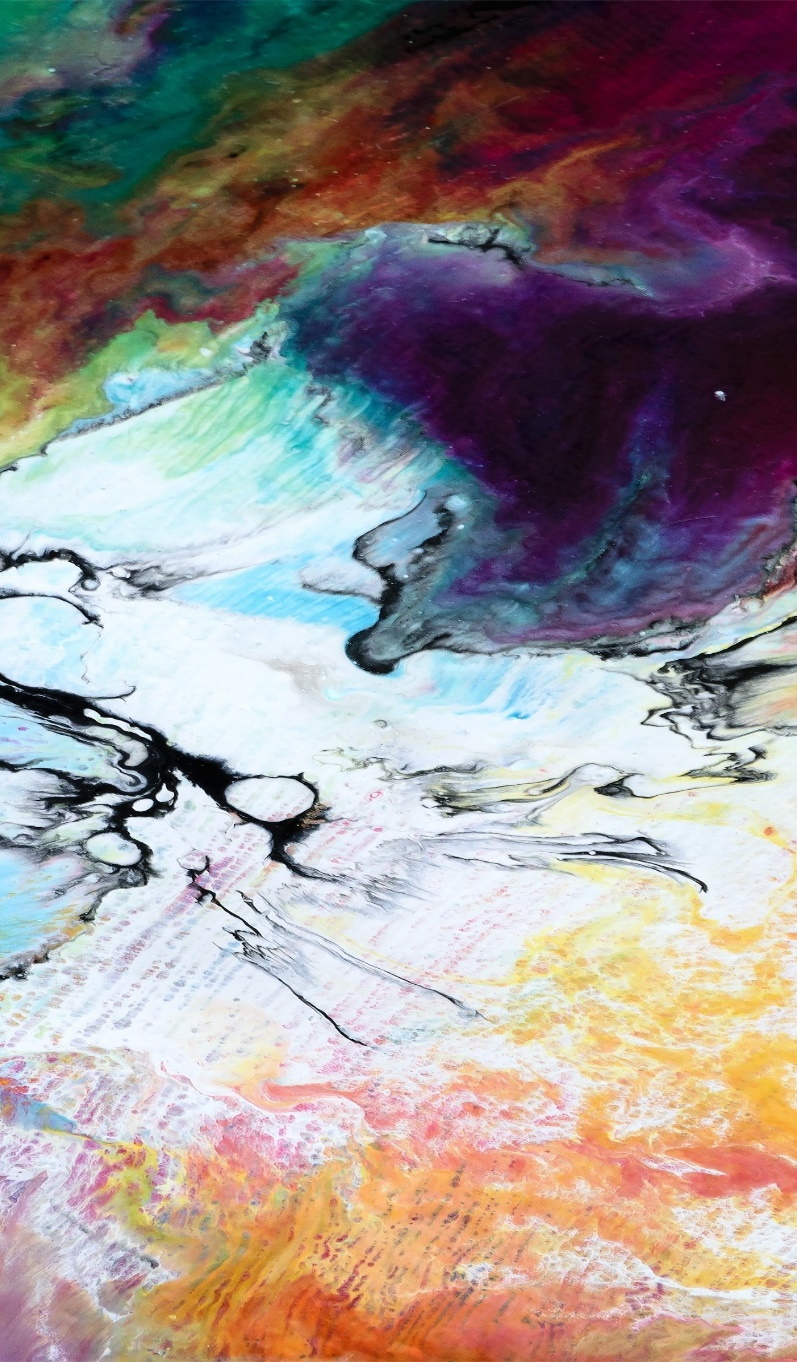 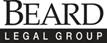 Copyright 2020, Levin Legal Group, P.C. and Beard Legal Group
182
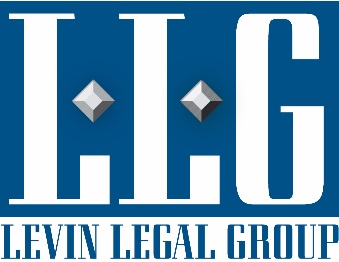 Rules of Evidence
Although formal or legal rules of evidence do not apply, there are several substantive laws that apply to the evidence gathering process
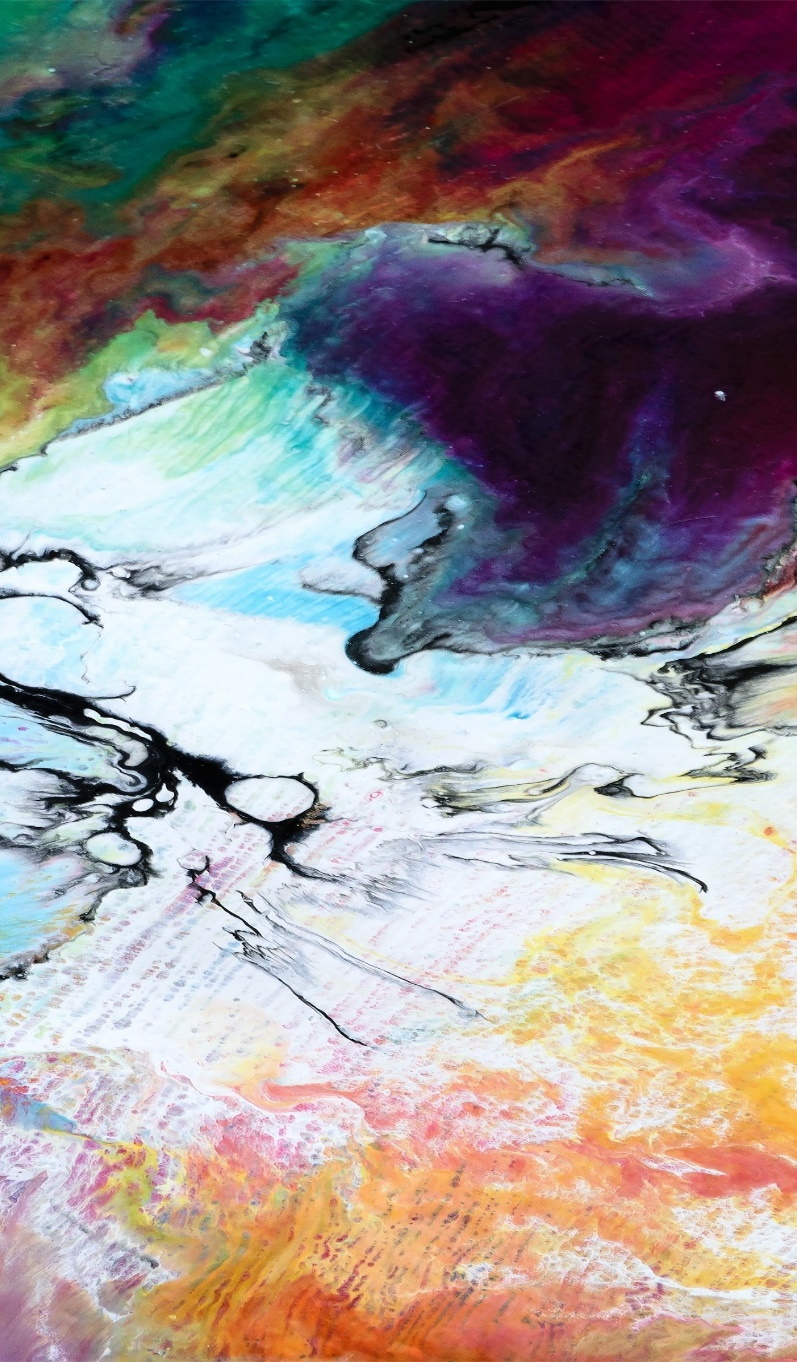 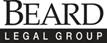 Copyright 2020, Levin Legal Group, P.C. and Beard Legal Group
183
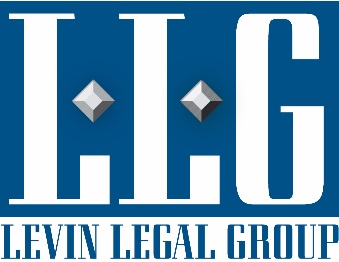 Rules of Evidence--relevancy
"Relevant evidence" is that which tends to establish a material fact, makes a fact at issue more or less probable, or supports a reasonable inference or presumption regarding a material
 A “material fact” is a fact that directly affects the outcome of the investigation
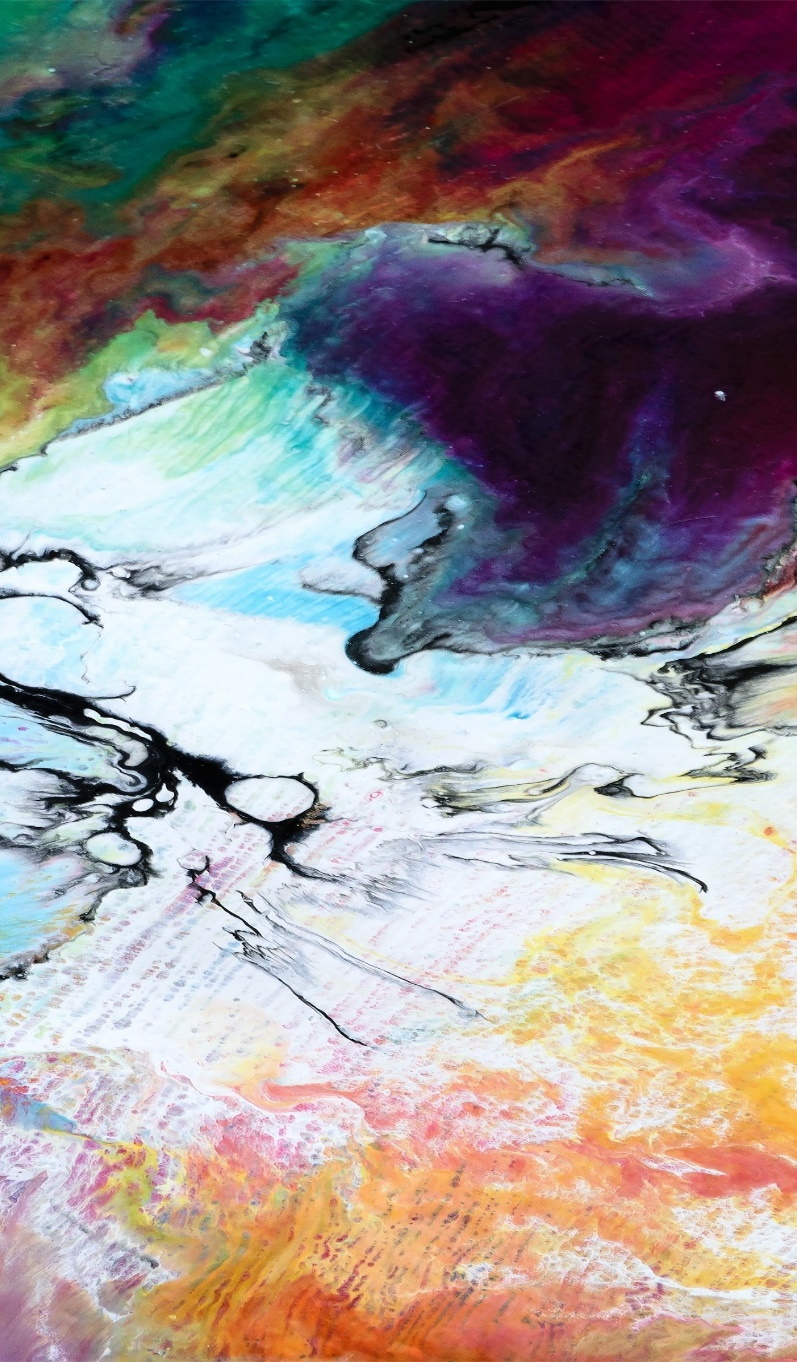 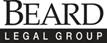 Copyright 2020, Levin Legal Group, P.C. and Beard Legal Group
184
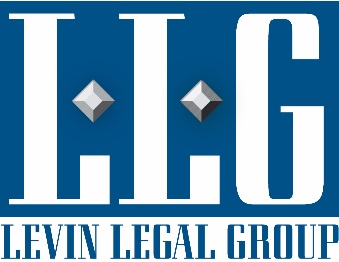 Rules of Evidence--relevancy
The kinds of evidence that would usually be relevant include the following:
 “Inculpatory” evidence—evidence which tends to prove that the alleged respondent is guilty;
 “Exculpatory” evidence—evidence which tends to prove that the alleged respondent is innocent;
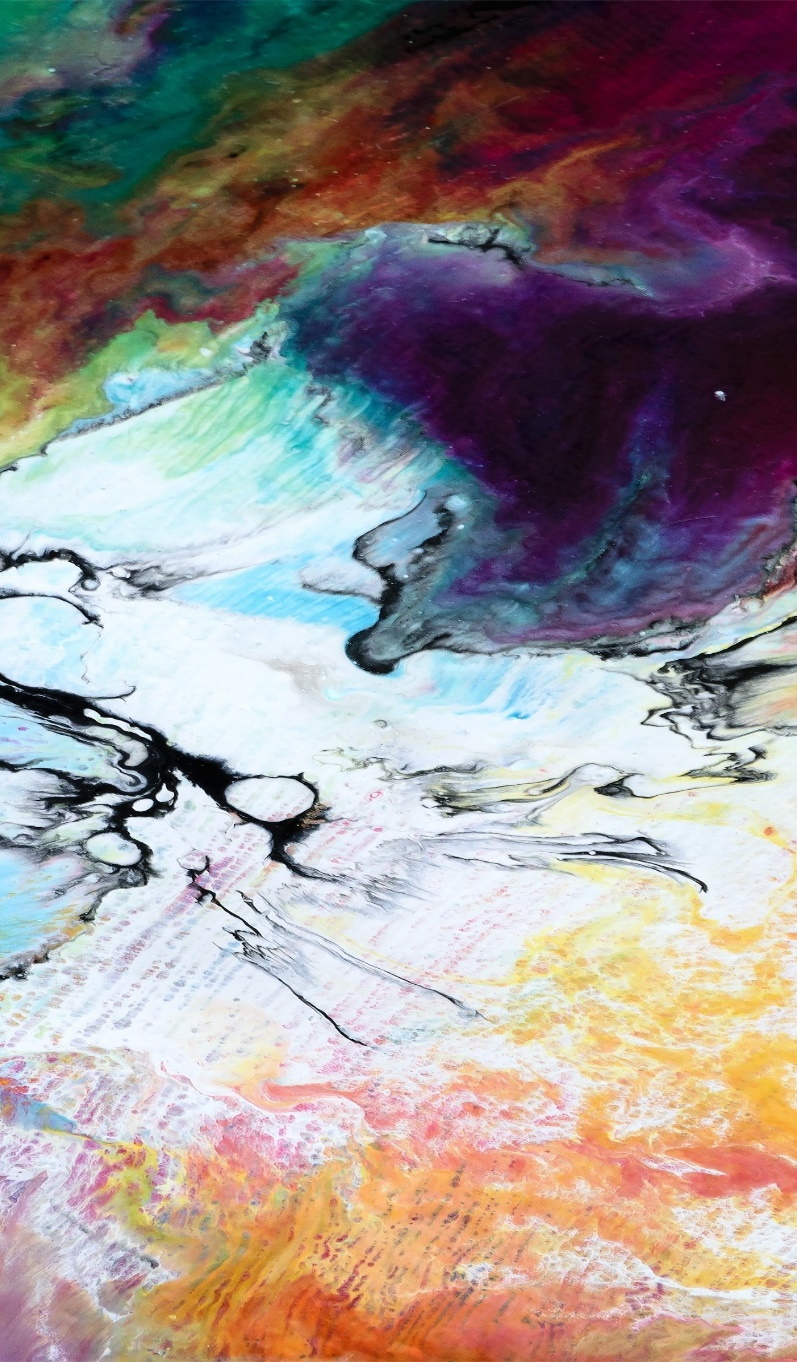 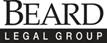 Copyright 2020, Levin Legal Group, P.C. and Beard Legal Group
185
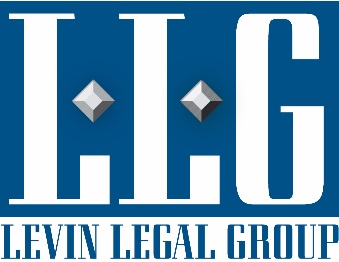 Rules of Evidence--relevancy
Relevancy, cont’d:
Who, what, where, when and why
 Alibi
 DNA, fiber, fingerprint, 
 Electronic data; meta data
 Names of witnesses
 Motive
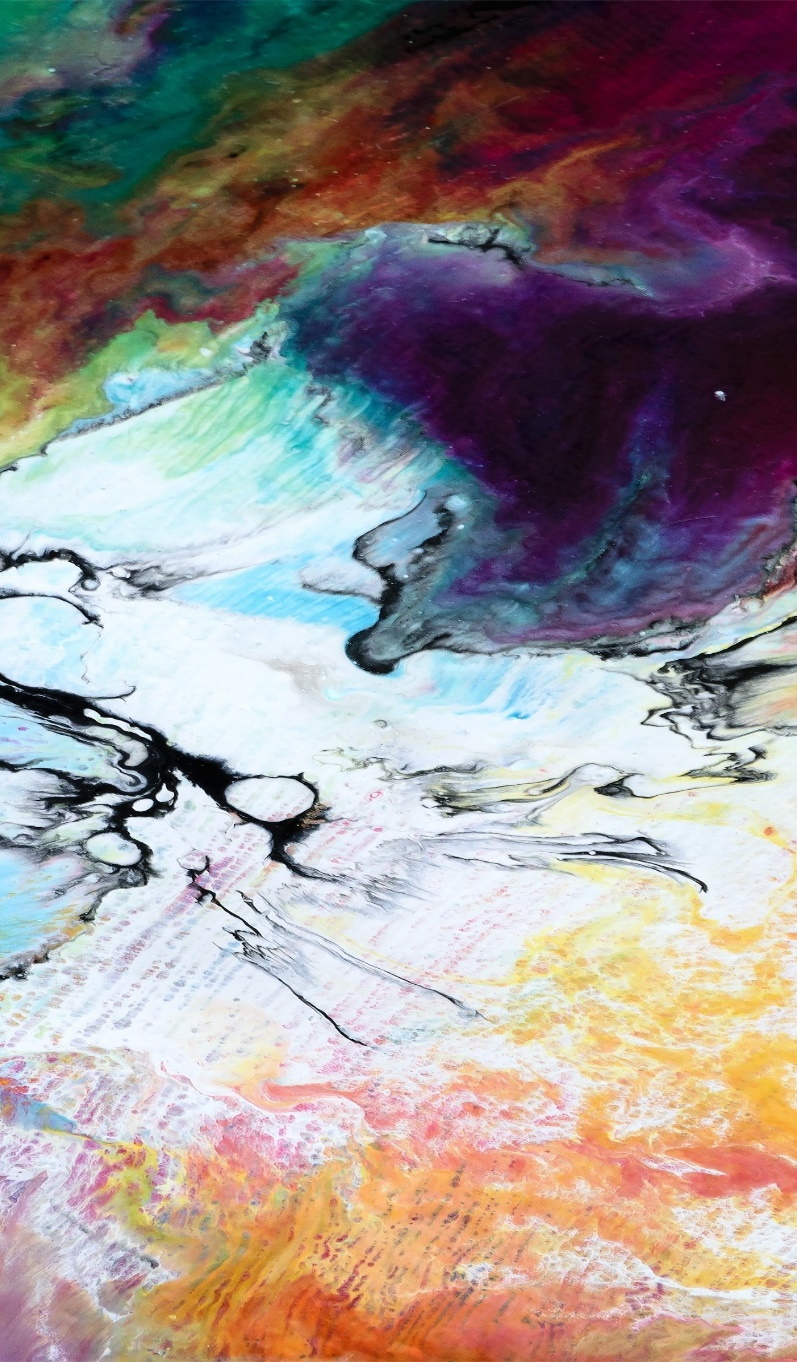 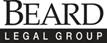 Copyright 2020, Levin Legal Group, P.C. and Beard Legal Group
186
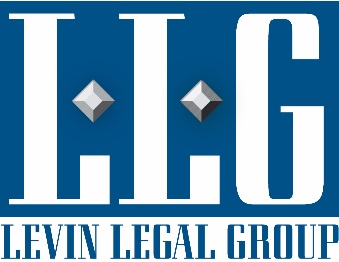 Rules of Evidence--relevancy
Relevancy, cont’d:
 Admission
 Prior inconsistent statements;
 Lying about an important material fact;
 Etc., etc., etc.
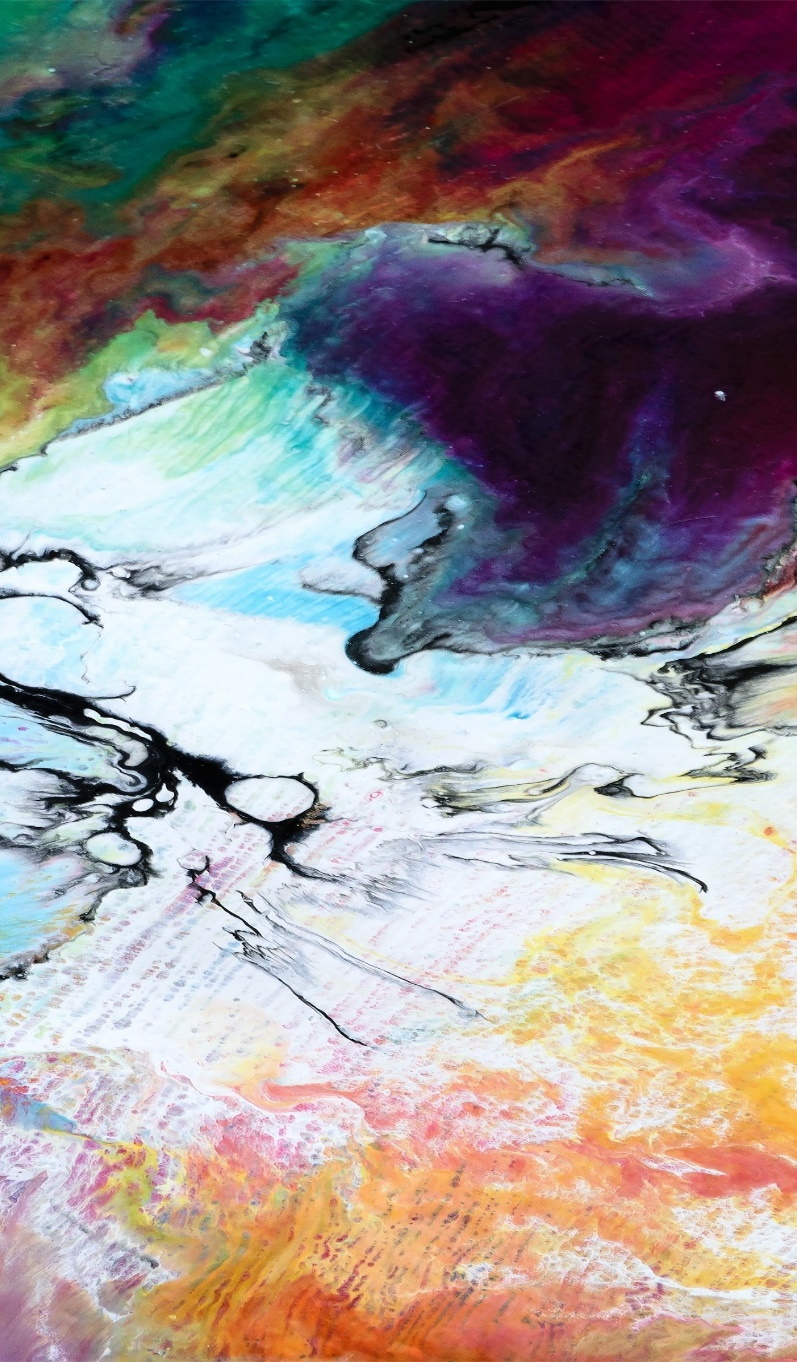 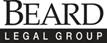 Copyright 2020, Levin Legal Group, P.C. and Beard Legal Group
187
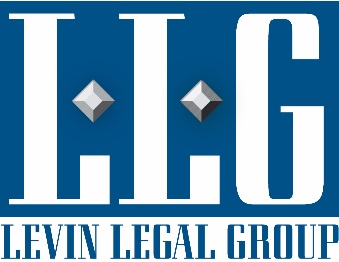 Rules of Evidence--Privilege
Lawful privilege: legally recognized privilege may not be pierced
Attorney-client confidential communications;
Attorney Work Product;
 Medical Records
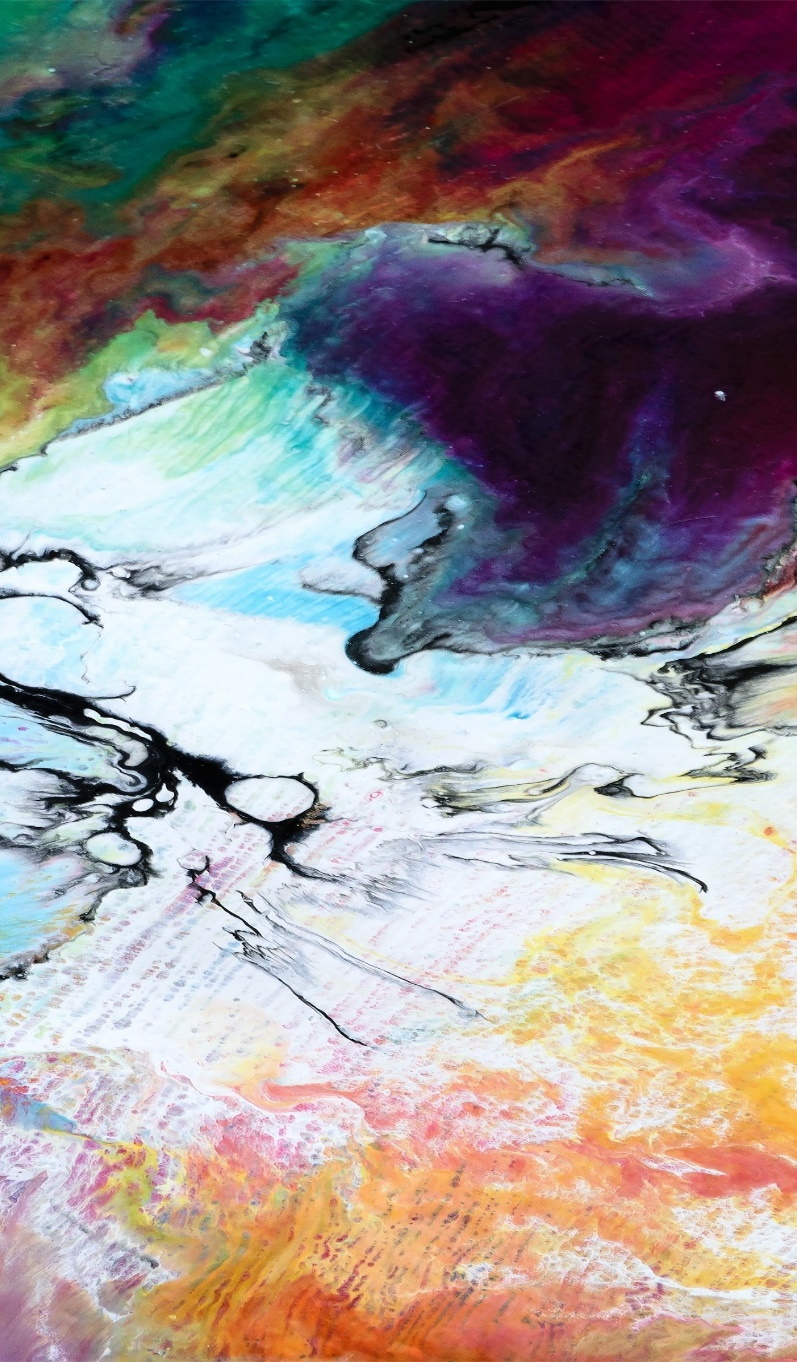 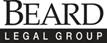 Copyright 2020, Levin Legal Group, P.C. and Beard Legal Group
188
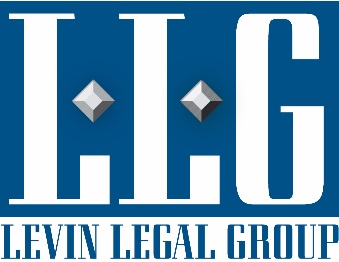 Rules of Evidence—Judicial Code
“No guidance counselor, school nurse, school psychologist, or home and school visitor in the public schools . . .including any clerical worker of such schools . . . who, while in the course of his professional or clerical duties . . . shall be compelled or allowed:
(1) without the consent of the student, if the student is 18 years of age or over; or
(2) without the consent of his parent or guardian, if the student is under the age of 18 years;
to disclose such information in any legal proceeding, trial, or investigation before any government unit.” 42 Pa.C.S.A. § 5945
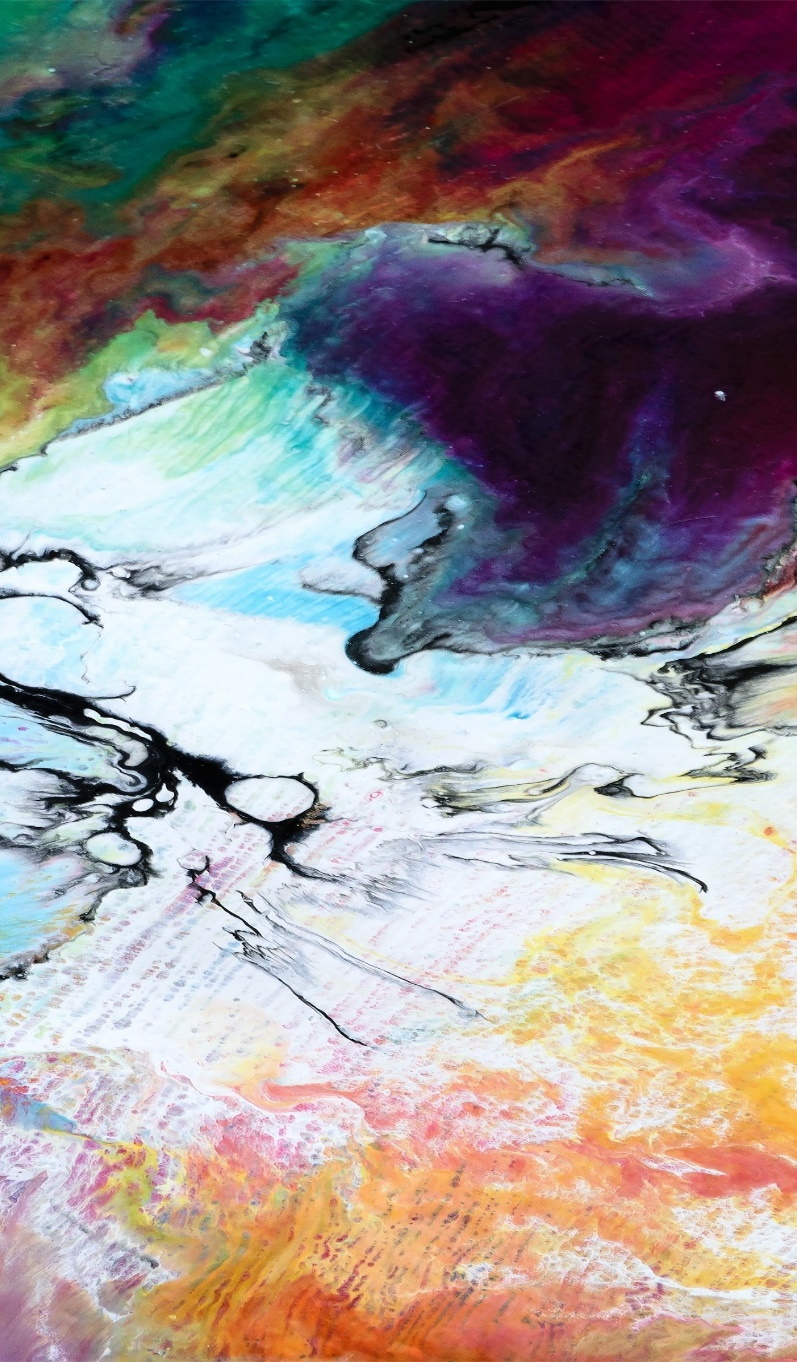 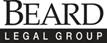 Copyright 2020, Levin Legal Group, P.C. and Beard Legal Group
189
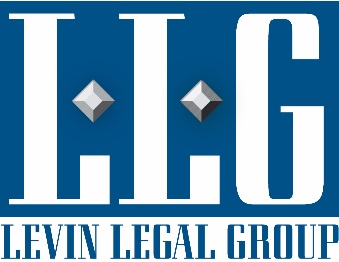 Rules of Evidence—Judicial code
“(1) No sexual assault counselor or an interpreter translating the communication between a sexual assault counselor and a victim may, without the written consent of the victim, disclose the victim's confidential oral or written communications to the counselor nor consent to be examined in any court or criminal proceeding.
(2) No coparticipant who is present during counseling may disclose a victim's confidential communication made during the counseling session nor consent to be examined in any civil or criminal proceeding without the written consent of the victim” 42 Pa.C.S.A. § 5945.1 (Emphasis added)
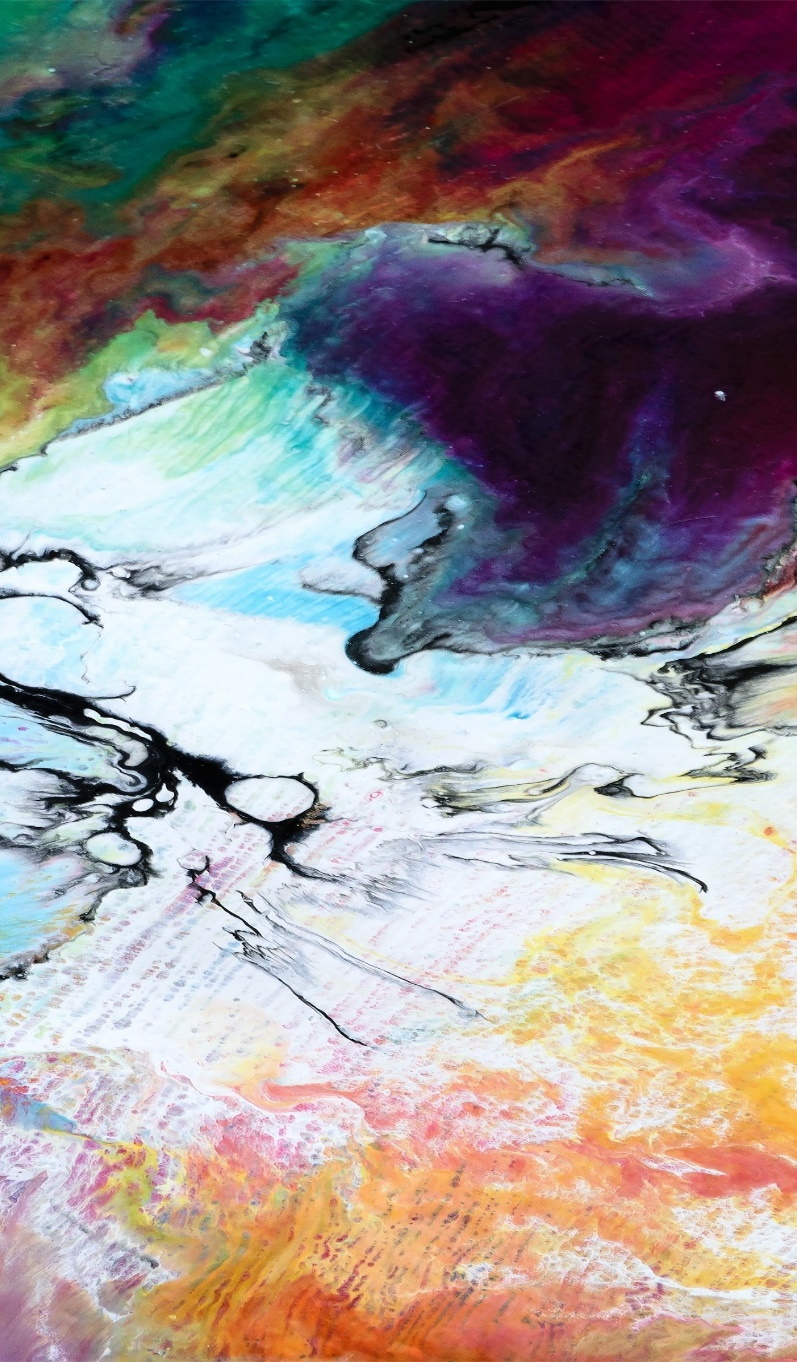 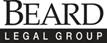 Copyright 2020, Levin Legal Group, P.C. and Beard Legal Group
190
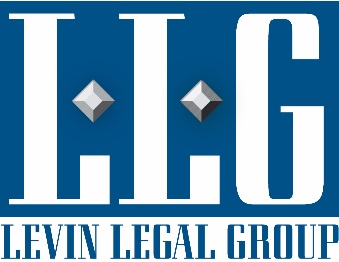 Rules of Evidence—abuse of family
“Unless a victim waives the privilege in a signed writing prior to testimony or disclosure, a domestic violence counselor/advocate or a coparticipant who is present during domestic violence counseling/advocacy shall not be competent nor permitted to testify or to otherwise disclose confidential communications made to or by the counselor/advocate by or to a victim. The privilege shall terminate upon the death of the victim.
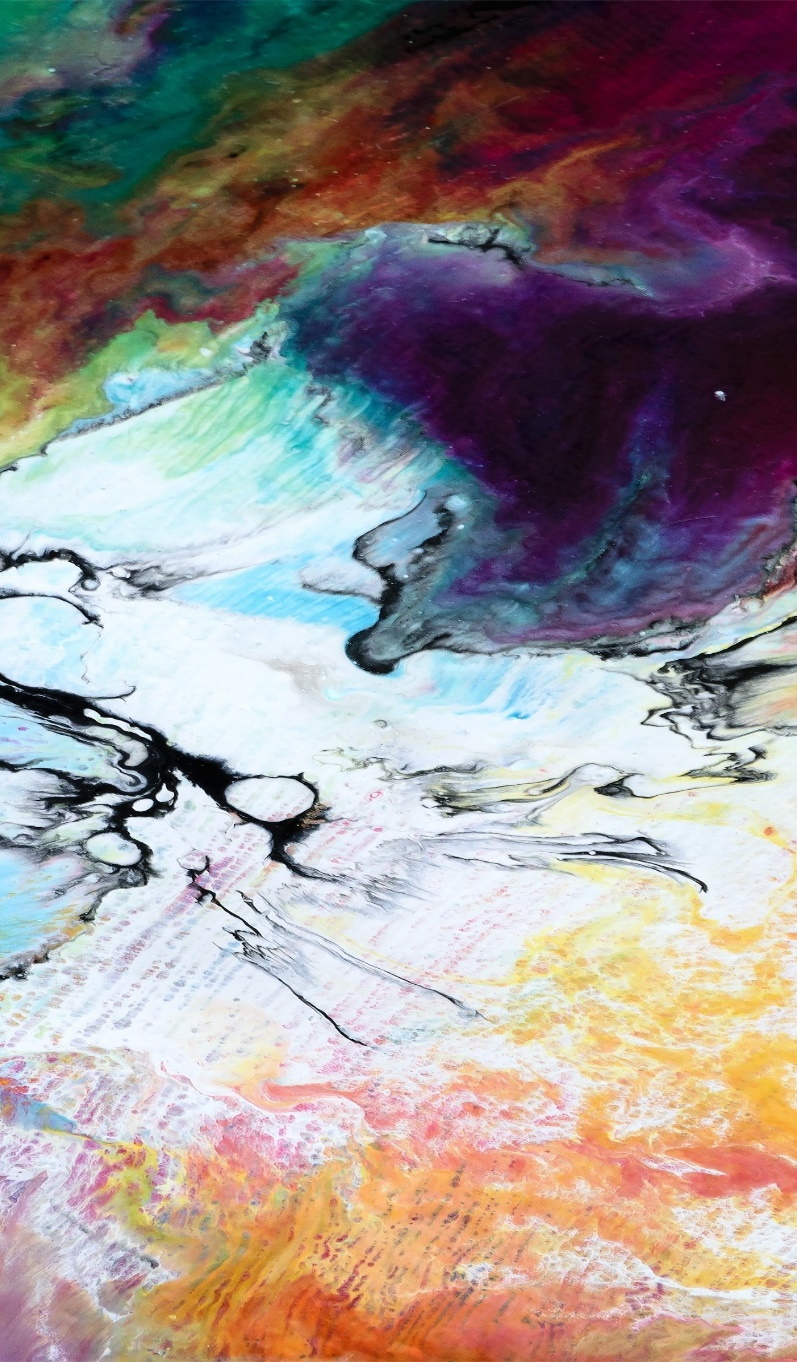 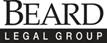 Copyright 2020, Levin Legal Group, P.C. and Beard Legal Group
191
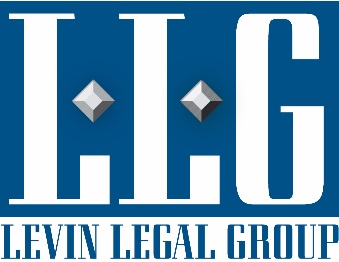 Rules of Evidence—abuse of family
Neither the domestic violence counselor/ advocate nor the victim shall waive the privilege of confidential communications by reporting facts of physical or sexual assault under Chapter 63 (relating to child protective services), a Federal or State mandatory reporting statute or a local mandatory reporting ordinance.” 23 Pa.C.S.A. § 6116.
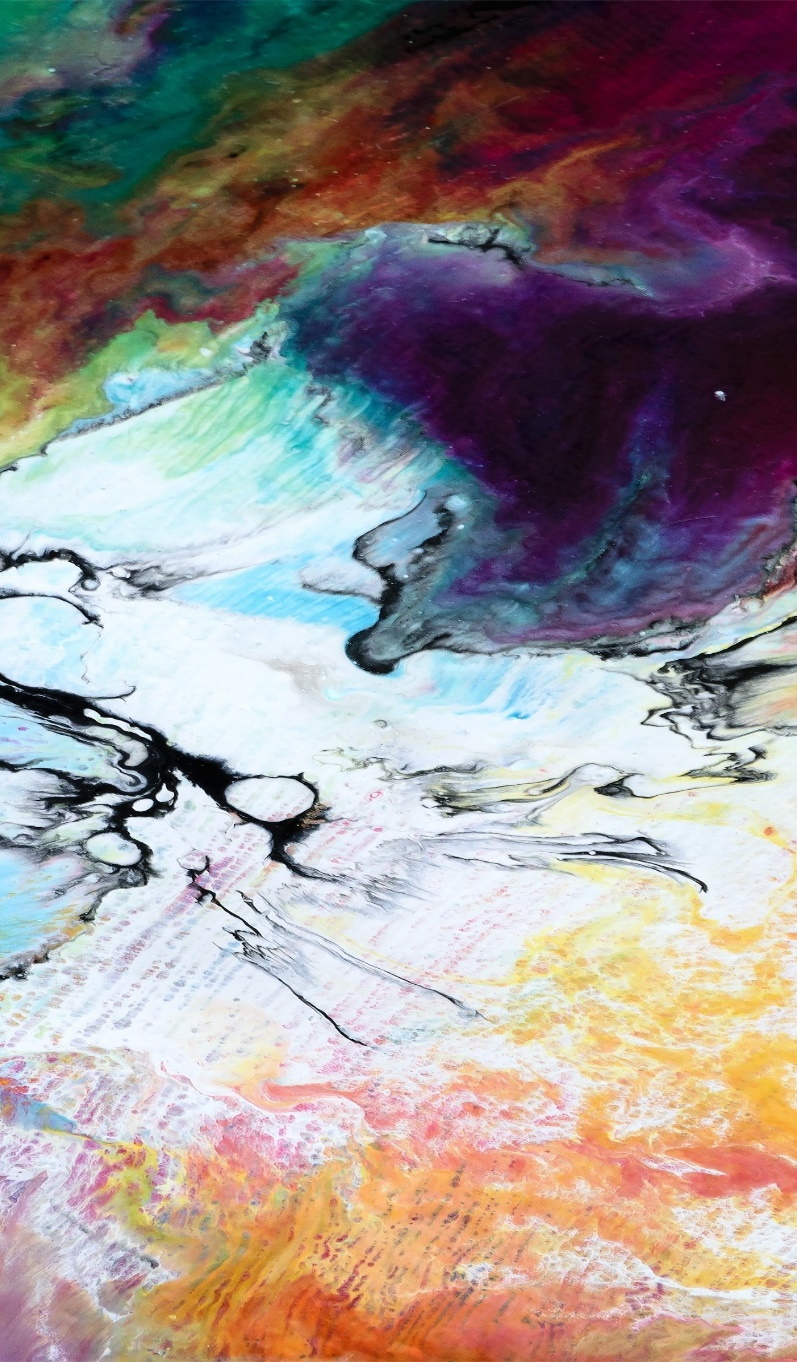 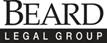 Copyright 2020, Levin Legal Group, P.C. and Beard Legal Group
192
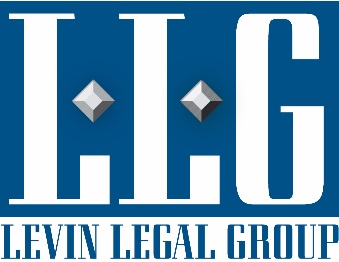 Rules of Evidence
Neither husband nor wife shall be competent or permitted to testify to confidential communications unless privilege is waived. 42 Pa.C.S.A. § 5923.
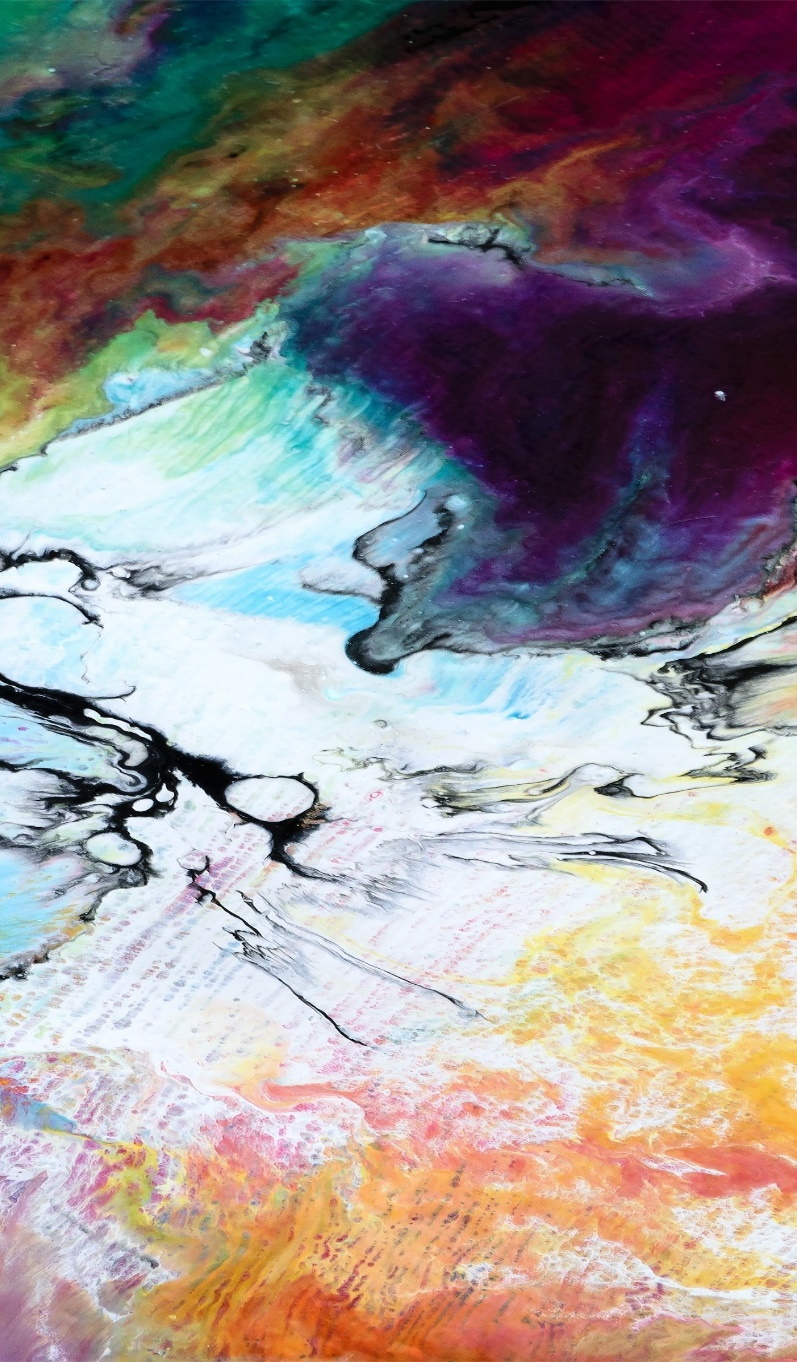 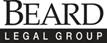 Copyright 2020, Levin Legal Group, P.C. and Beard Legal Group
193
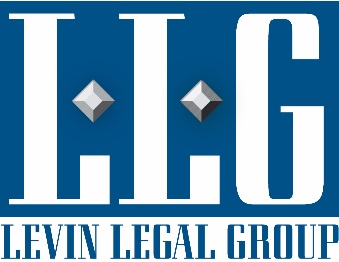 Rules of Evidence—Other Privileges
Confidential communications to clergy;
Confidential communications with human trafficking caseworkers;
Confidential communications to news reporters;
Educator misconduct complaints
First Amendment Rights;
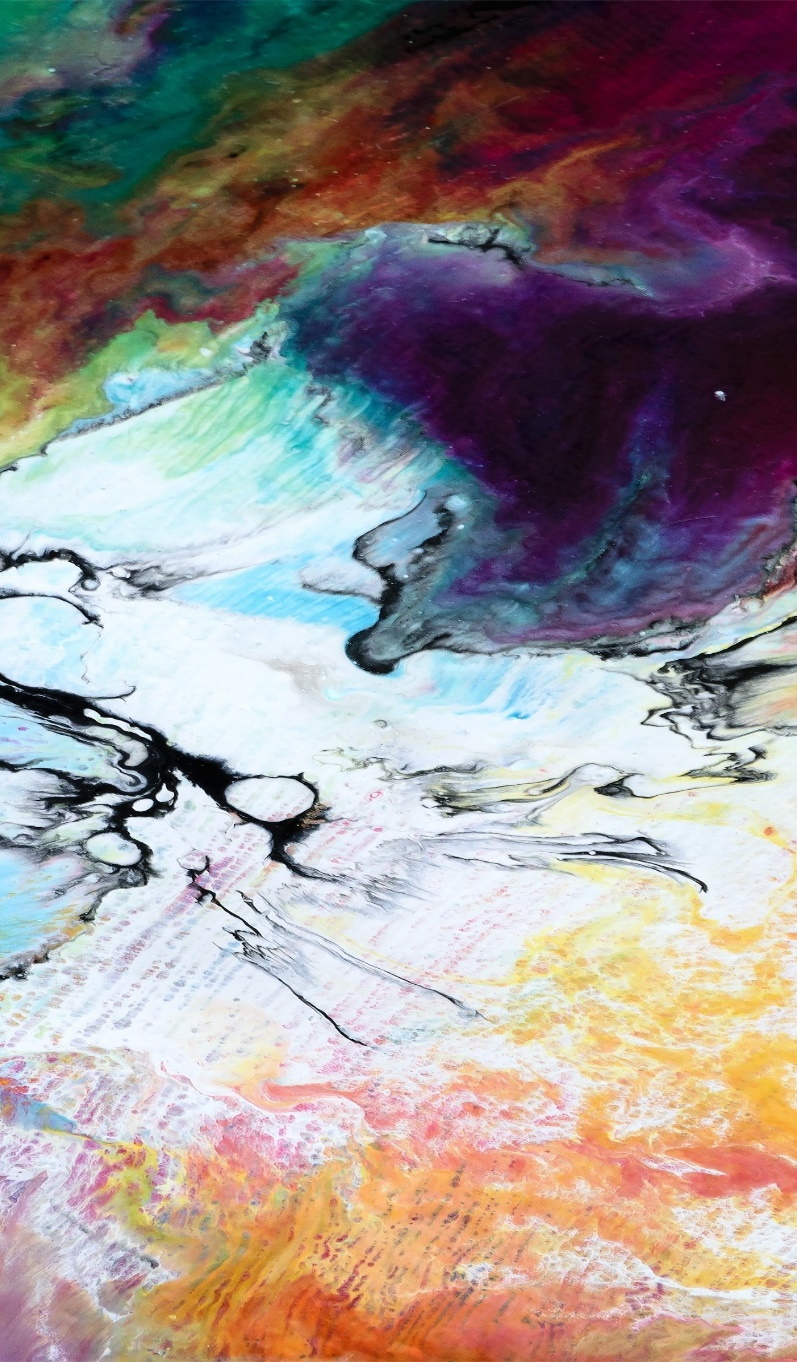 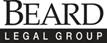 Copyright 2020, Levin Legal Group, P.C. and Beard Legal Group
194
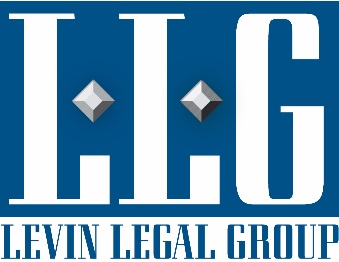 Rules of Evidence—Student Records
Student records are generally considered “confidential”
FERPA, 20 U.S.C.A. §1232g; 34 C.F.R., Part 99
 State Board Regulations, 22 Pa. Code, §§12.31, 12.32
School Board Policy
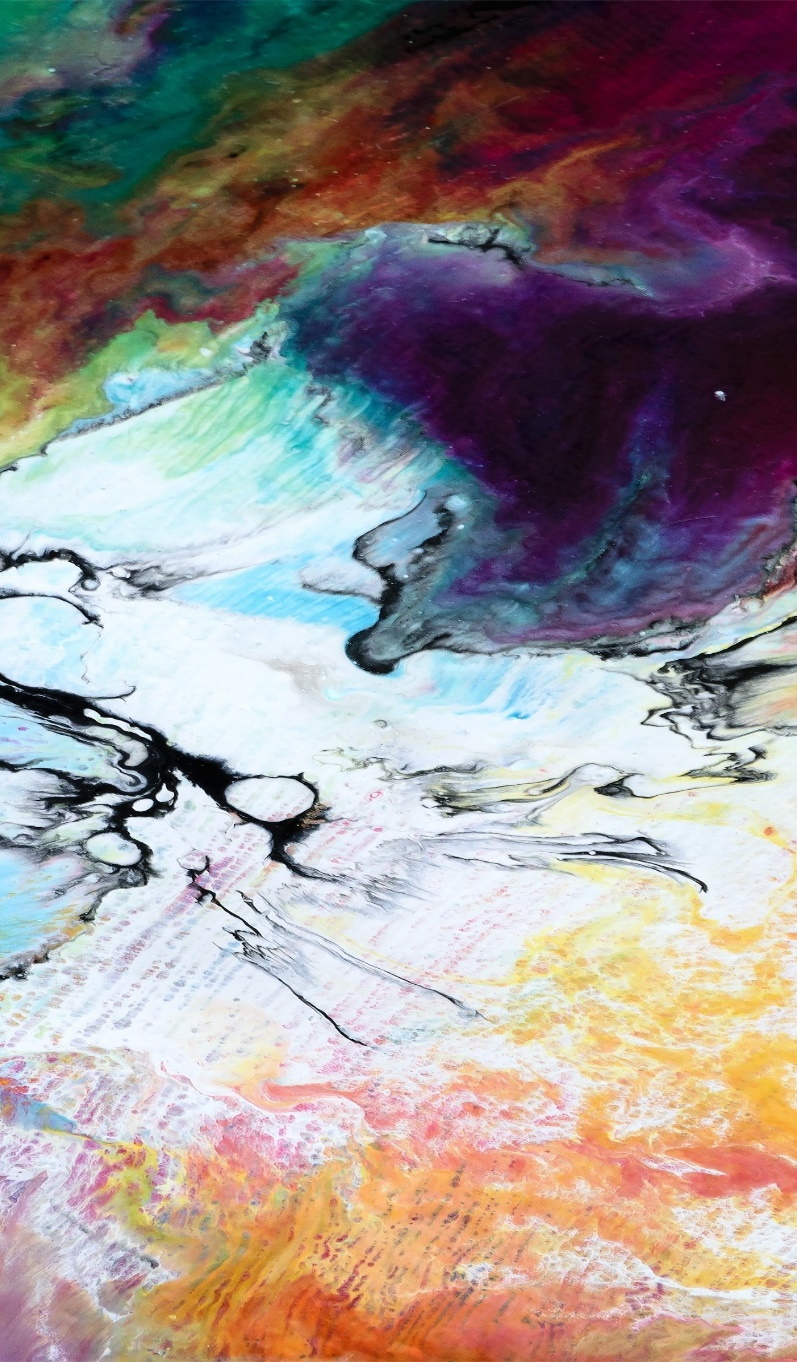 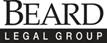 Copyright 2020, Levin Legal Group, P.C. and Beard Legal Group
195
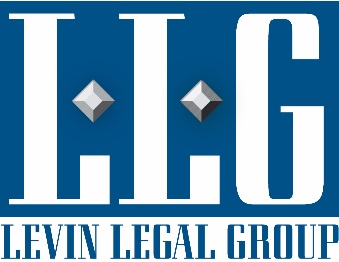 Practical tips
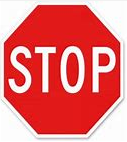 Have consent forms, HIPAA compliant authorization forms, and school records authorization forms ready to be used as necessary!
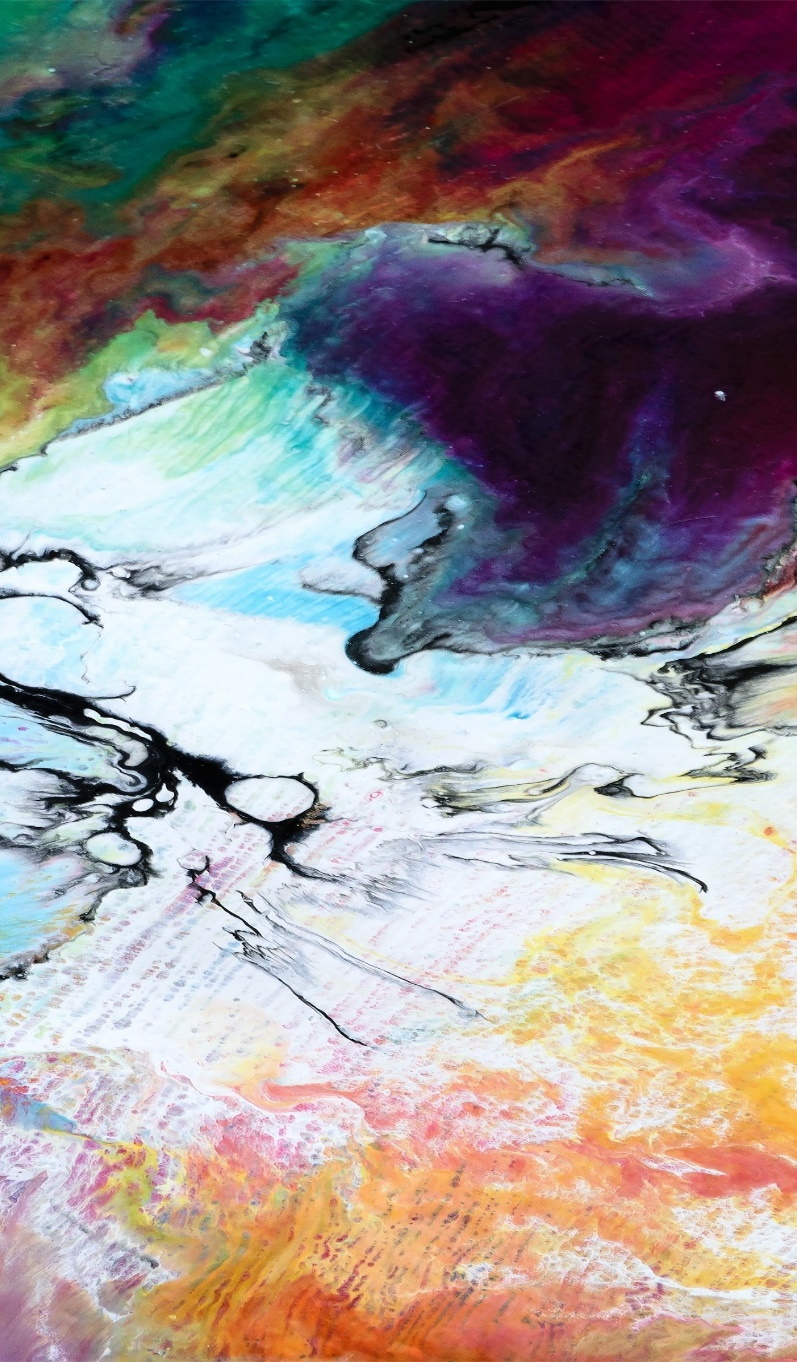 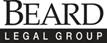 Levin Legal Group, P.C.
196
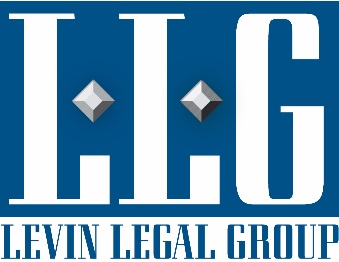 Rules of Evidence—Illegal recordings
“Wiretapping and Electronic Surveillance Control Act.” 18 Pa.C.S.A. § 5701
Prohibits—
Unlawful recording of private conversation
Disclosure of illegal recording
Use of illegal recording
You can be fired if you violate the Act!
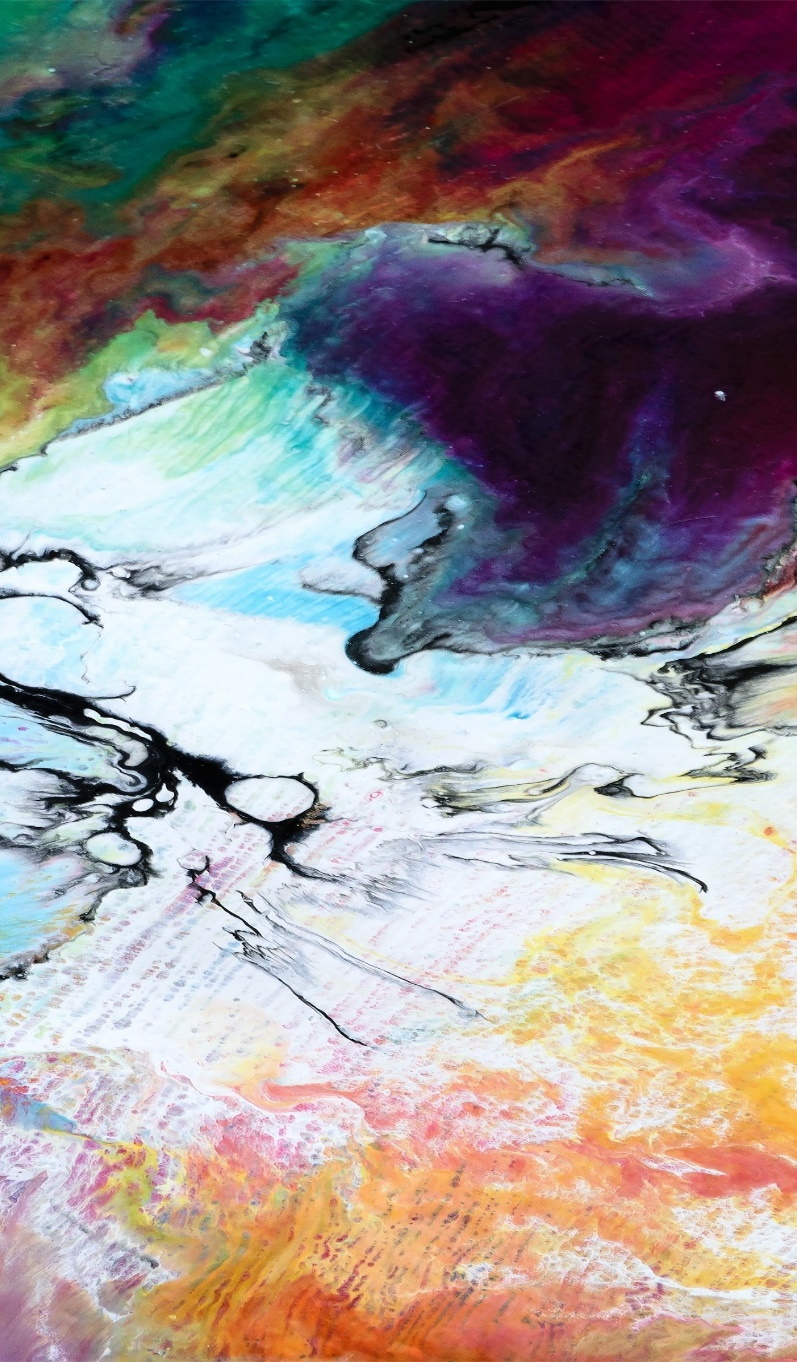 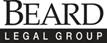 Copyright 2020, Levin Legal Group, P.C. and Beard Legal Group
197
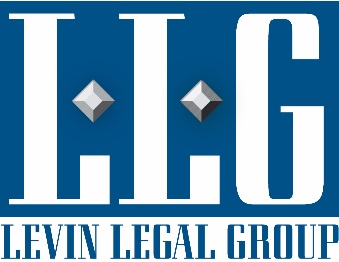 Practical tips--Recordings
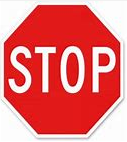 Do not listen to, take or use a recording until you are positively sure that it is not illegal!
Contact legal counsel if there is any doubt at all!
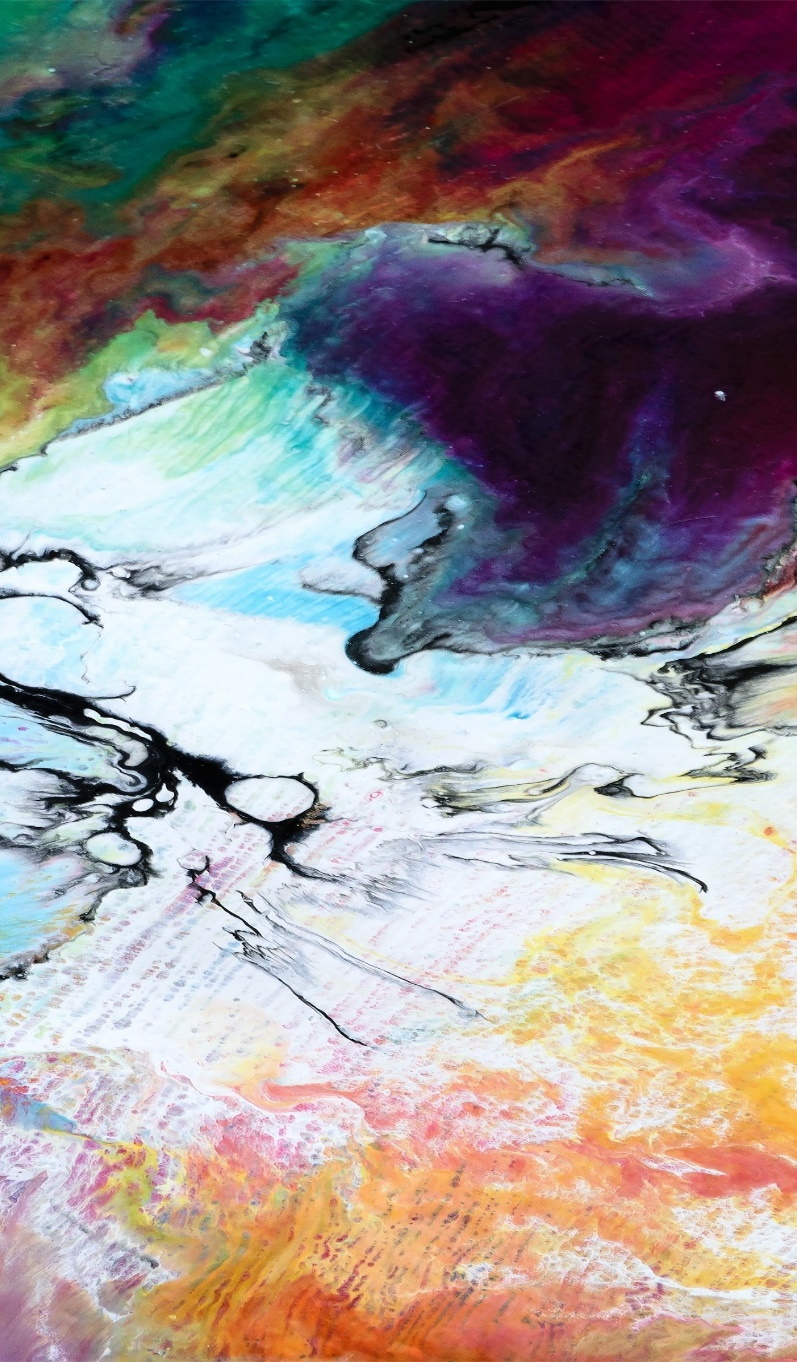 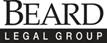 Levin Legal Group, P.C.
198
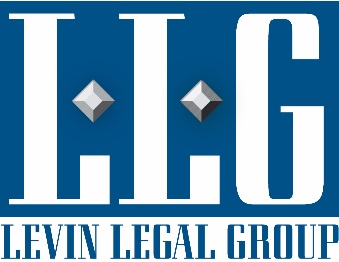 Rules of Evidence--Hearsay
What is hearsay?
(c) Hearsay. “Hearsay” means a statement that:
(1) the declarant does not make while testifying at the current trial or hearing; and
(2) a party offers in evidence to prove the truth of the matter asserted in the statement. Fed. R. Evid. 801
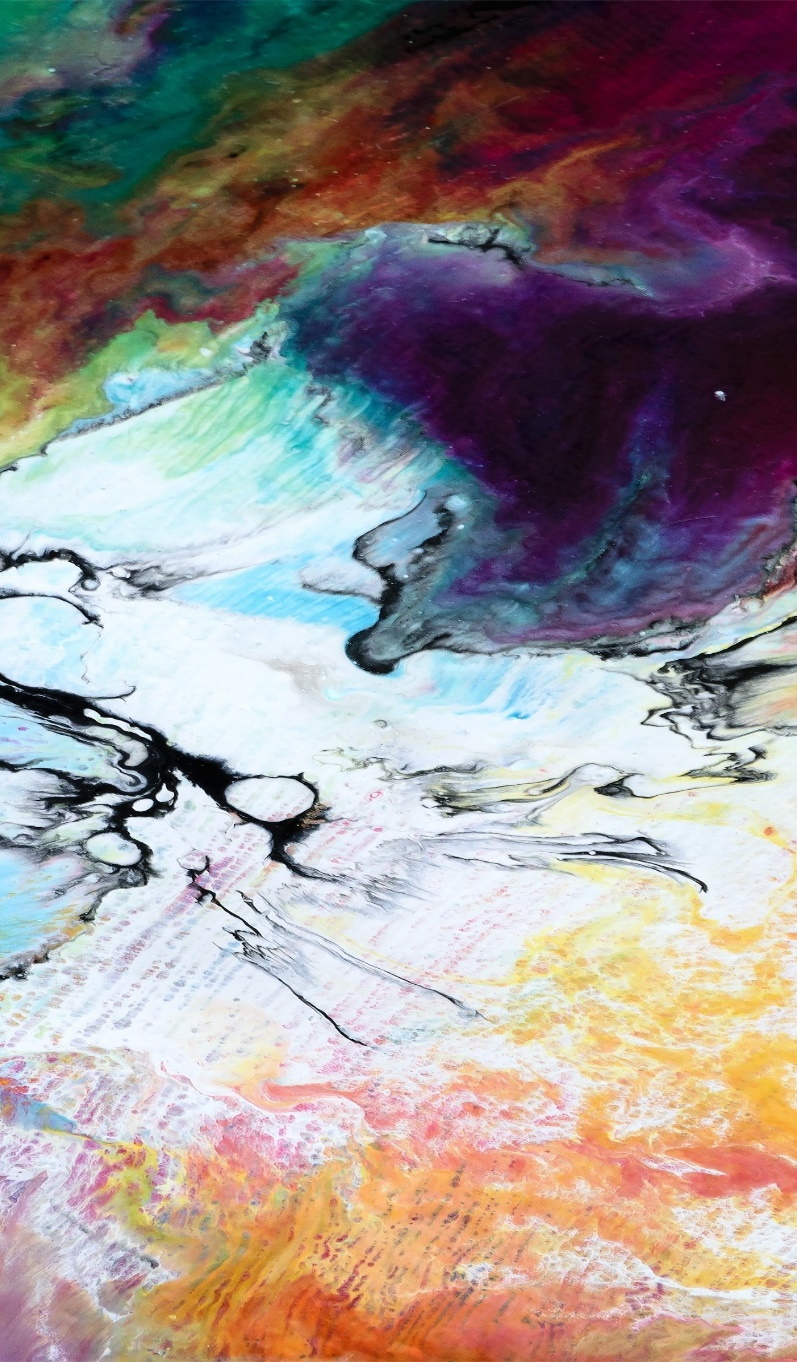 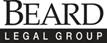 Copyright 2020, Levin Legal Group, P.C. and Beard Legal Group
199
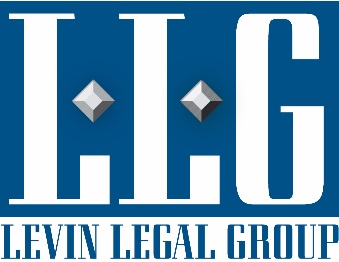 Rules of Evidence--Exceptions
There are many exceptions to hearsay, such as:
Some prior inconsistent statements;
 Admissions;
 Excited utterance
Statement made for medical diagnosis or treatment
 Statement is supported by sufficient guarantees of trustworthiness
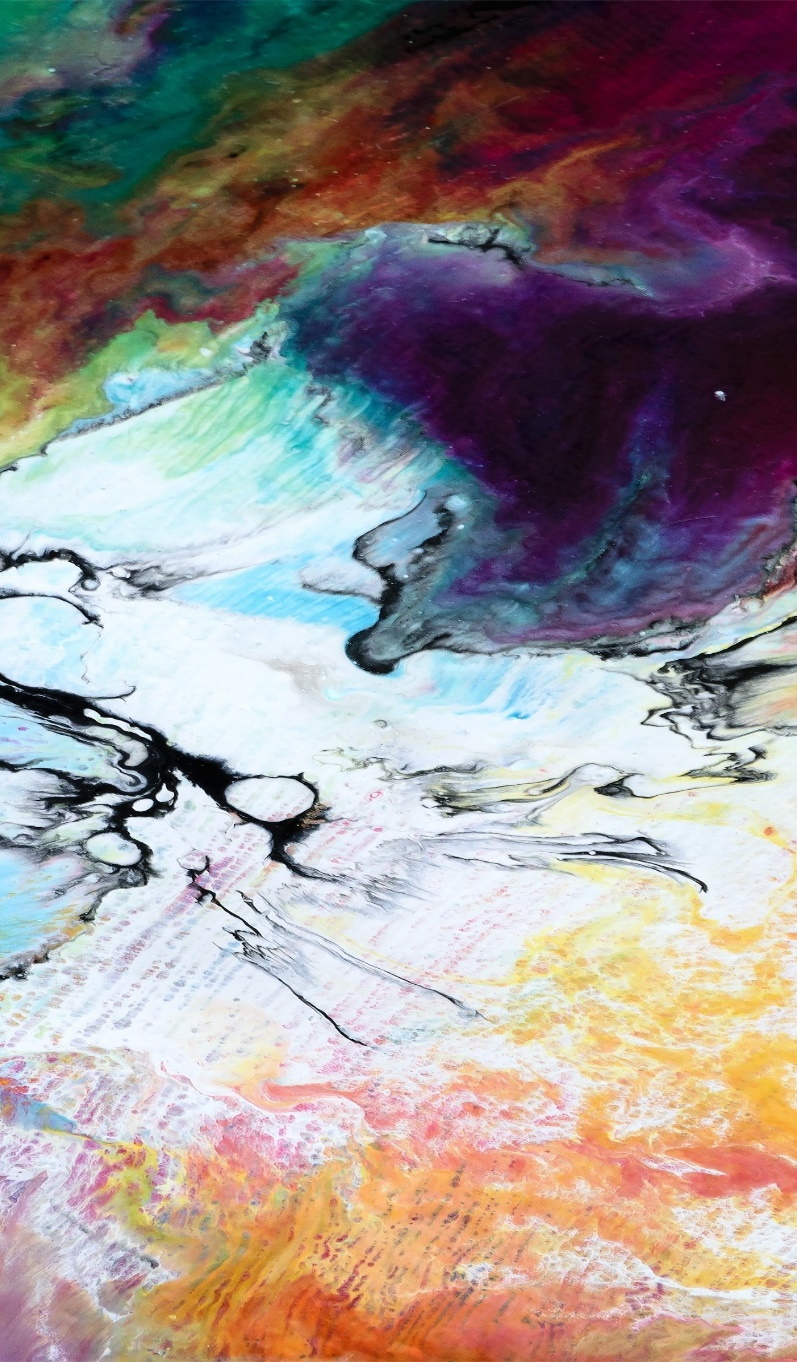 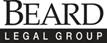 Copyright 2020, Levin Legal Group, P.C. and Beard Legal Group
200
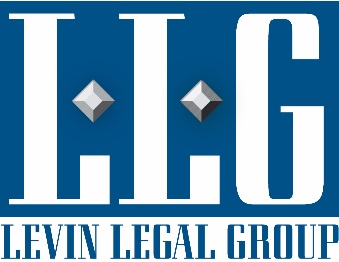 Practical tips
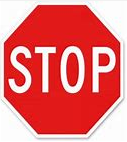 Listen to all evidence, including hearsay, but do not “rely upon” hearsay for making any decisions unless it is corroborated by competent evidence
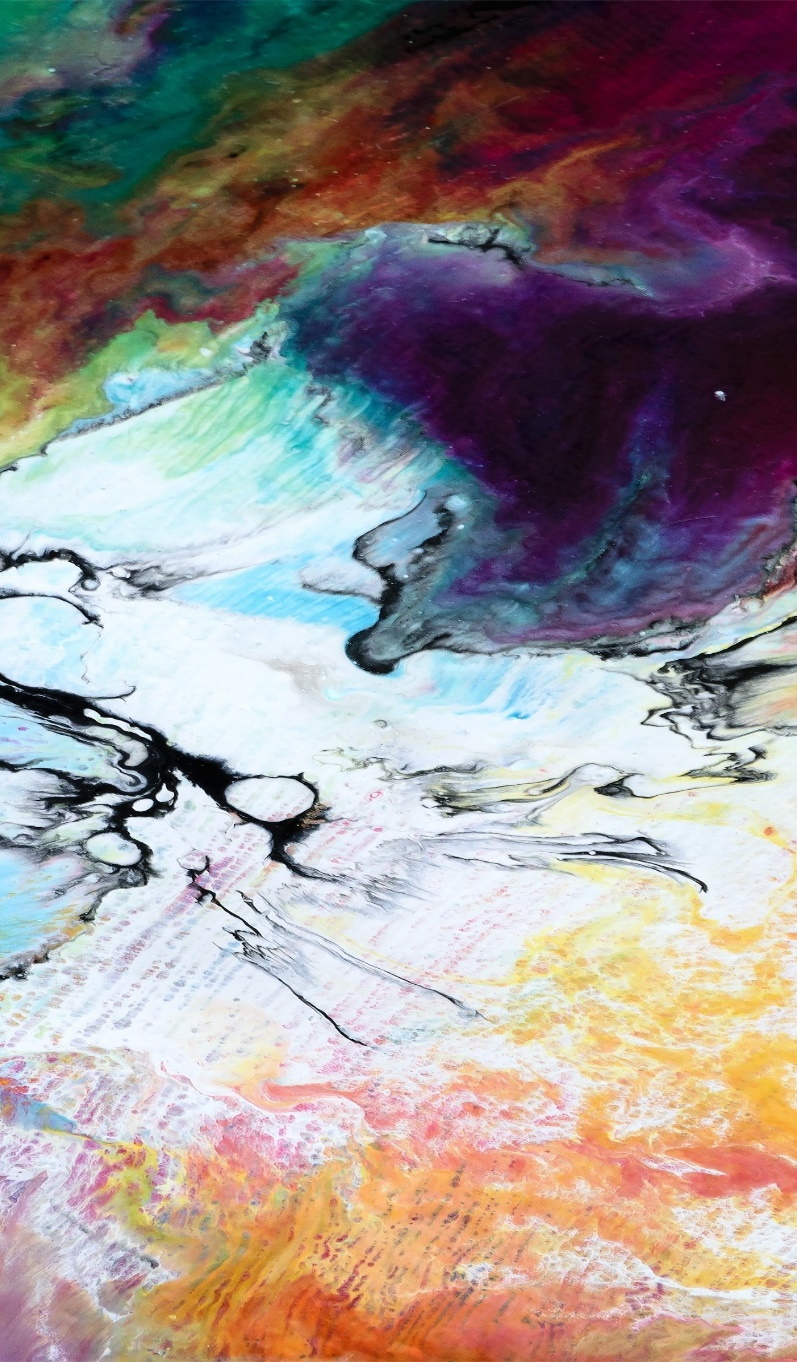 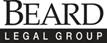 Levin Legal Group, P.C.
201
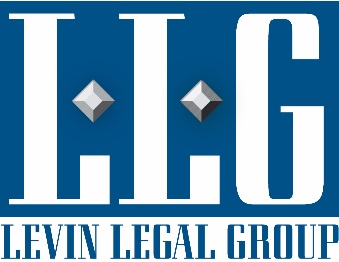 Rules of Evidence
Direct evidence vs. Circumstantial evidence
Direct evidence is direct proof of a fact, such as testimony by a witness about what that witness personally saw, heard, or did. 
Circumstantial evidence is proof of one or more facts from which you could find another fact.
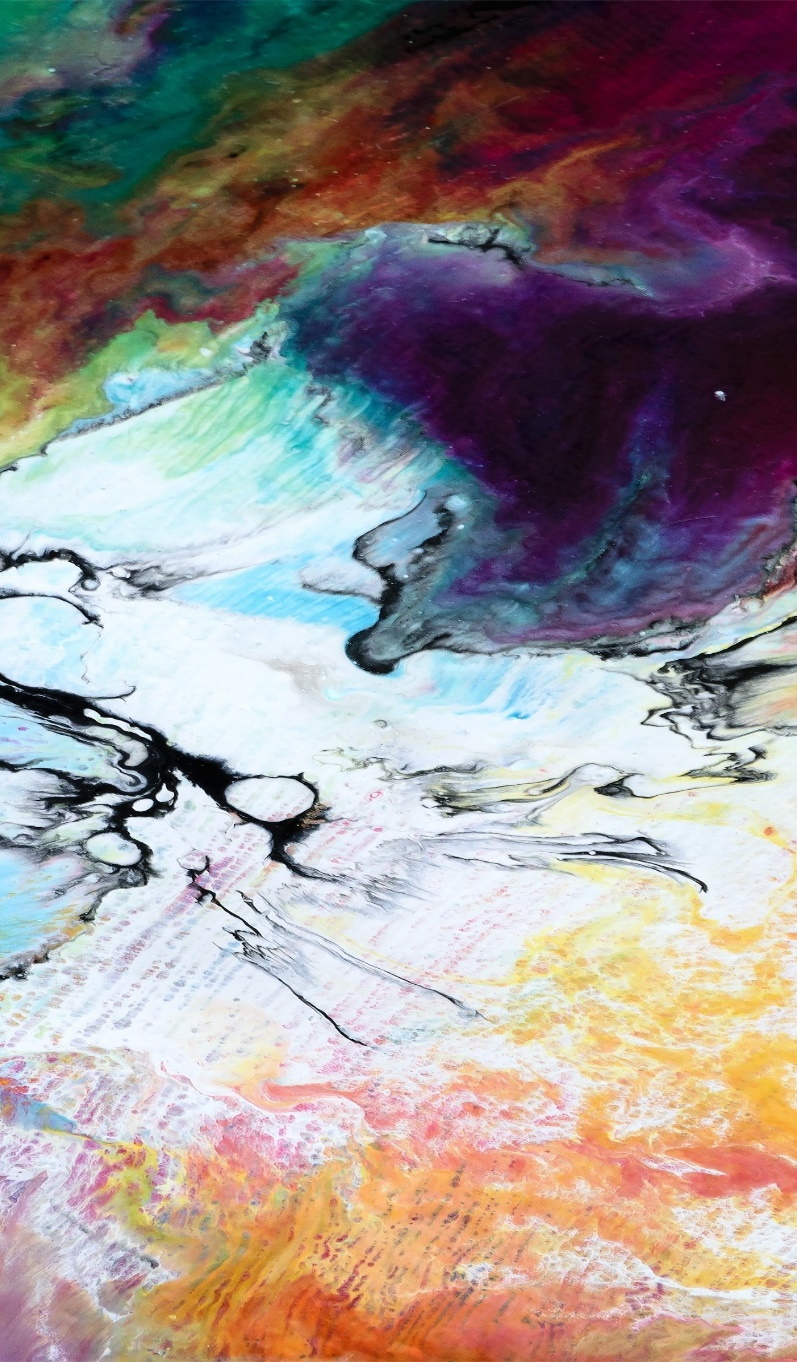 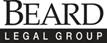 Copyright 2020, Levin Legal Group, P.C. and Beard Legal Group
202
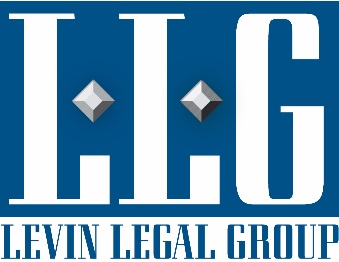 Evidence of complaint’s sexual predisposition and prior sexual behavior
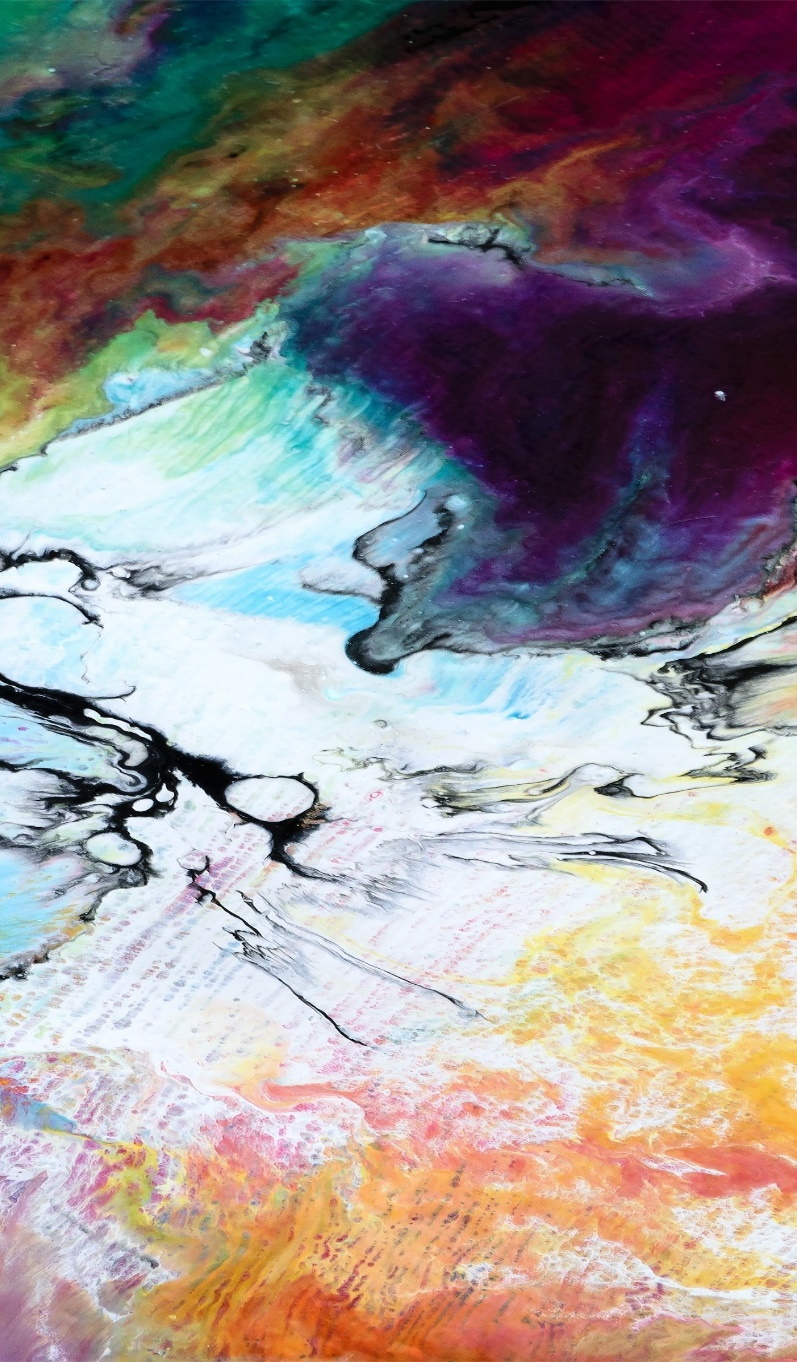 General rule—NOT RELEVANT!
Exceptions:
Offered to prove that someone other than the respondence committed the conduct alleged by complainant;
Offered to prove consent, Really?
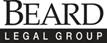 Copyright 2020, Levin Legal Group, P.C. and Beard Legal Group
203
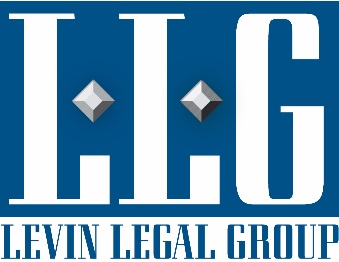 Evidence of complaint’s sexual predisposition and prior sexual behavior
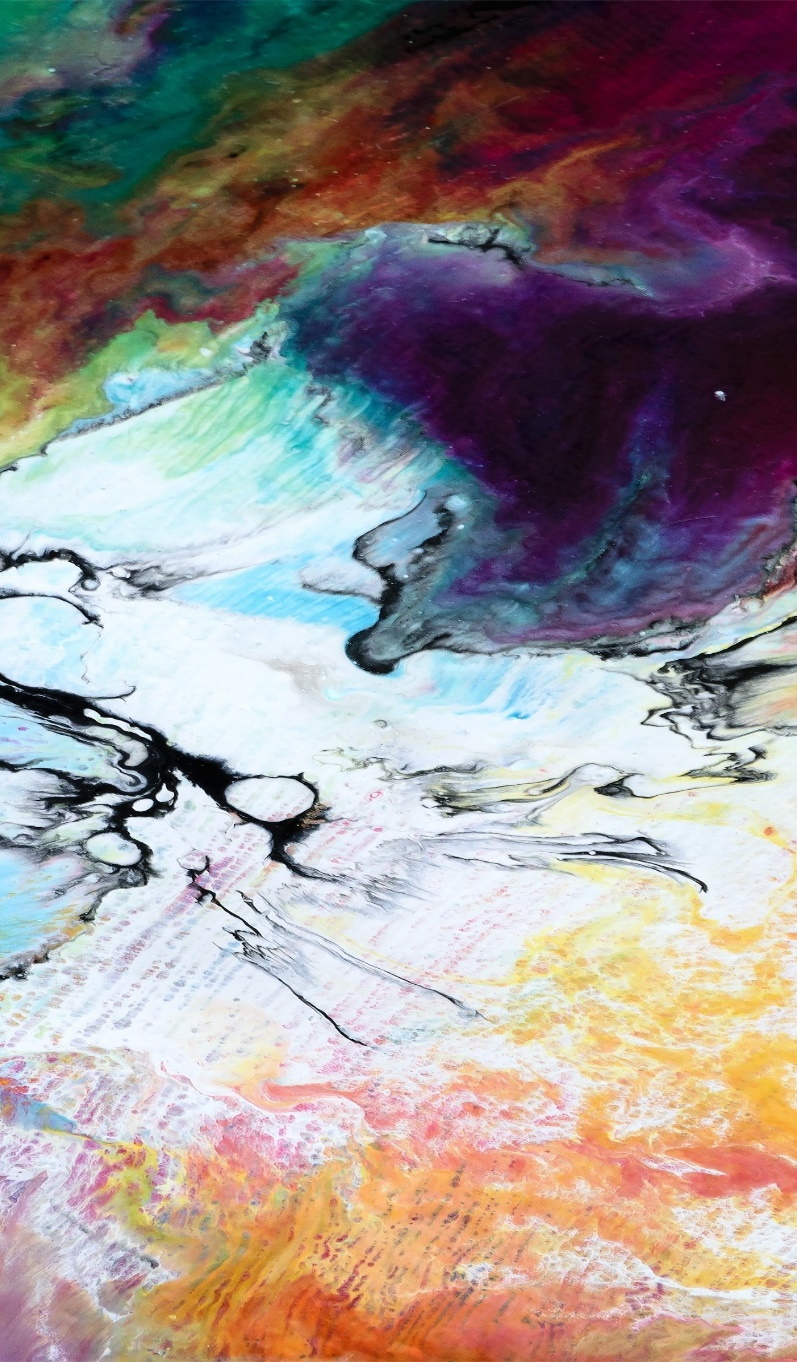 “[T]he Court concludes that Plaintiff did not have the legal capacity to welcome Oakes's sexual advances.” Chancellor v. Pottsgrove Sch. Dist., 501 F.Supp.2d 695, 706 (E.D. Pa. 2007)
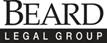 Copyright 2020, Levin Legal Group, P.C. and Beard Legal Group
204
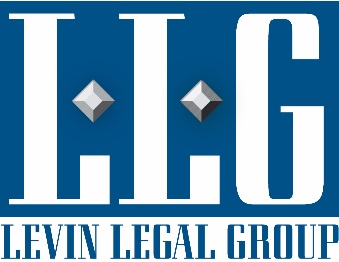 Rules of Evidence
You should consider both kinds of evidence—direct evidence and circumstantial evidence. 
The law makes no distinction between the weight to be given to either direct or circumstantial evidence. 
You may decide the case solely based on circumstantial evidence.
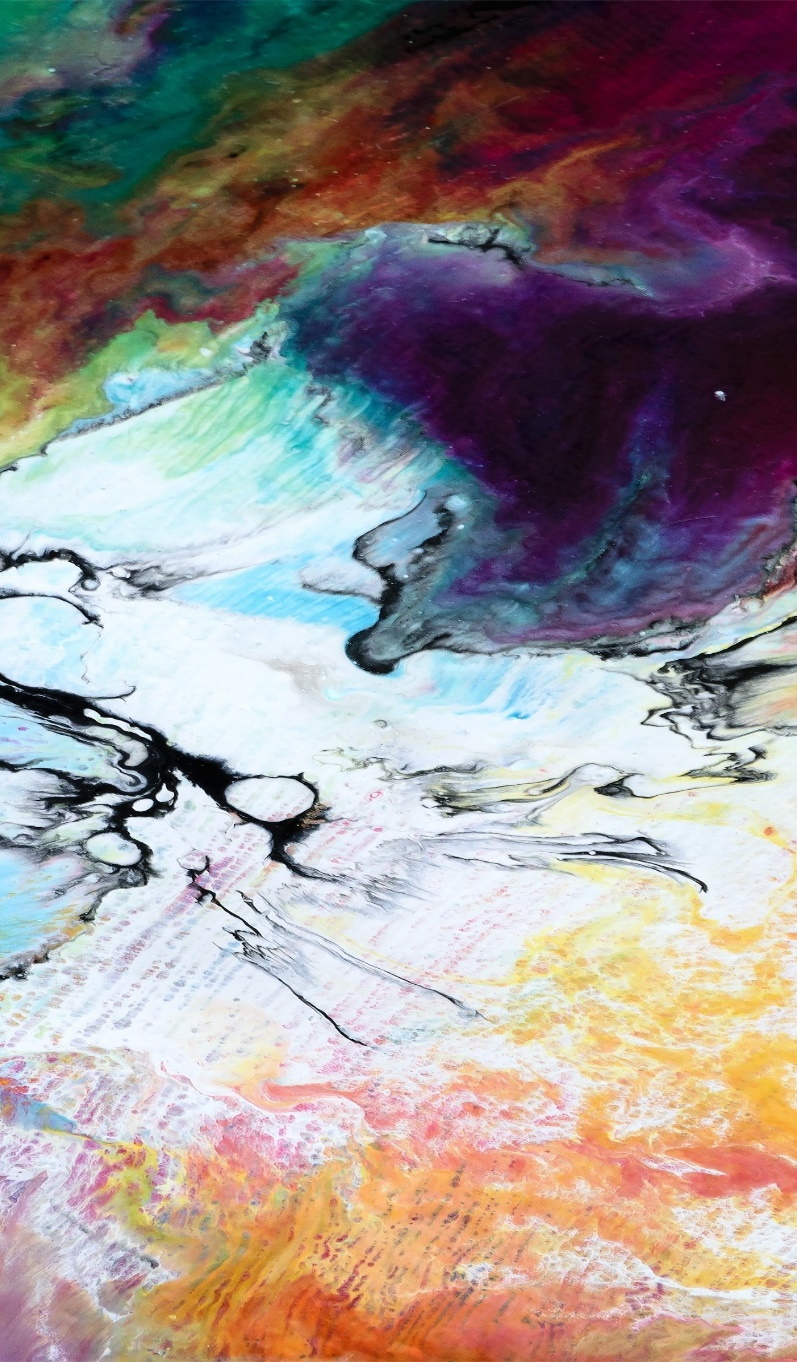 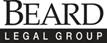 Copyright 2020, Levin Legal Group, P.C. and Beard Legal Group
205
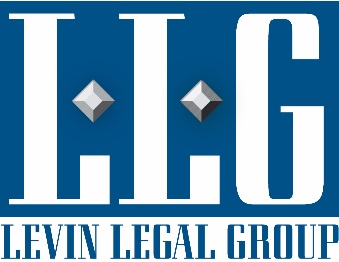 Burden of proof—Preponderance
What does it mean that a fact has been proven by a preponderance of the evidence?
This means that you are persuaded that the fact is more probably accurate and true than not
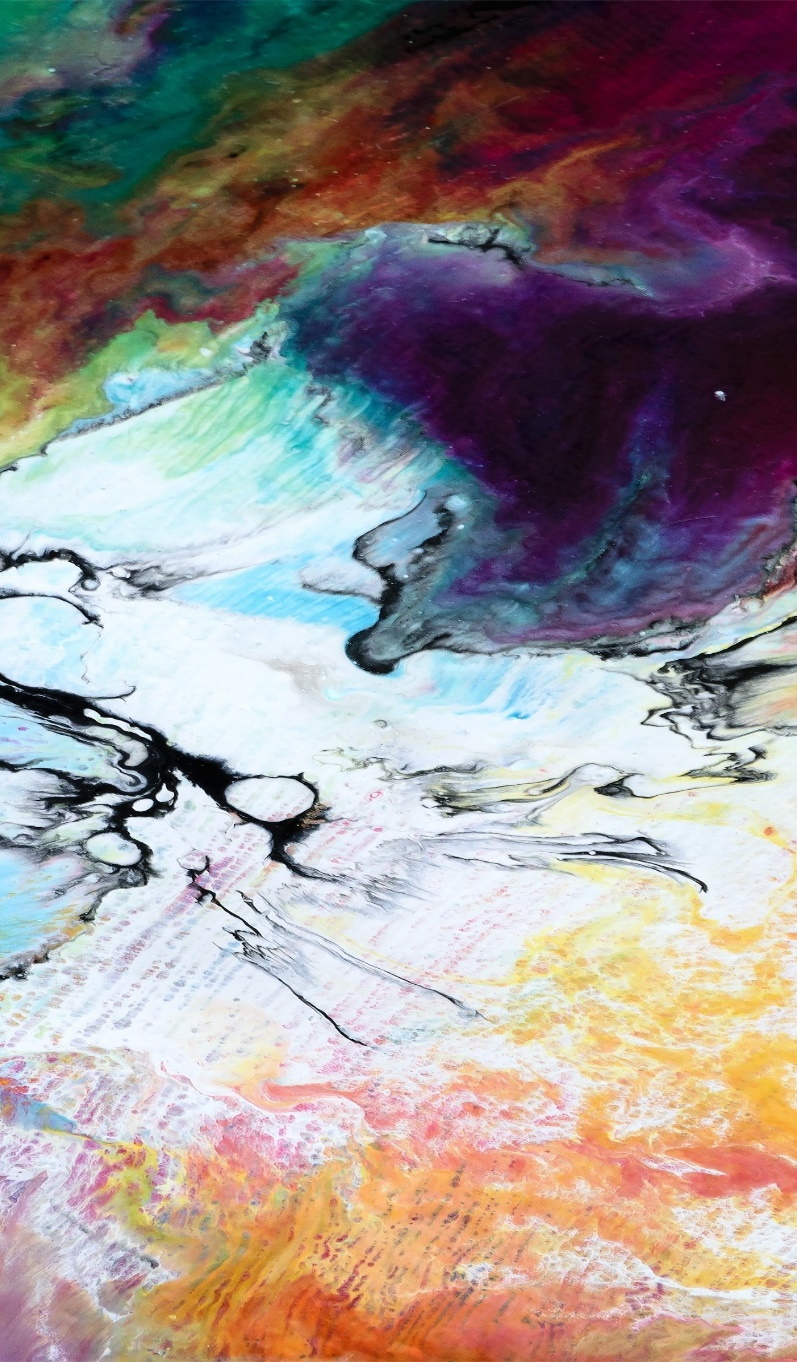 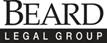 Copyright 2020, Levin Legal Group, P.C. and Beard Legal Group
206
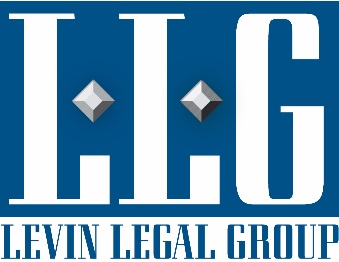 Burden of proof--preponderance
Judges explain it as follows:
Think of an ordinary balance scale, with a pan on each side. Onto one side of the scale, place all of the evidence favorable to the complainant; onto the other, place all of the evidence favorable to the respondent. If, after considering the comparable weight of the evidence, you feel that the scales tip, ever so slightly or to the slightest degree, in favor of one or the other, then the fact has been proven by a preponderance of evidence.
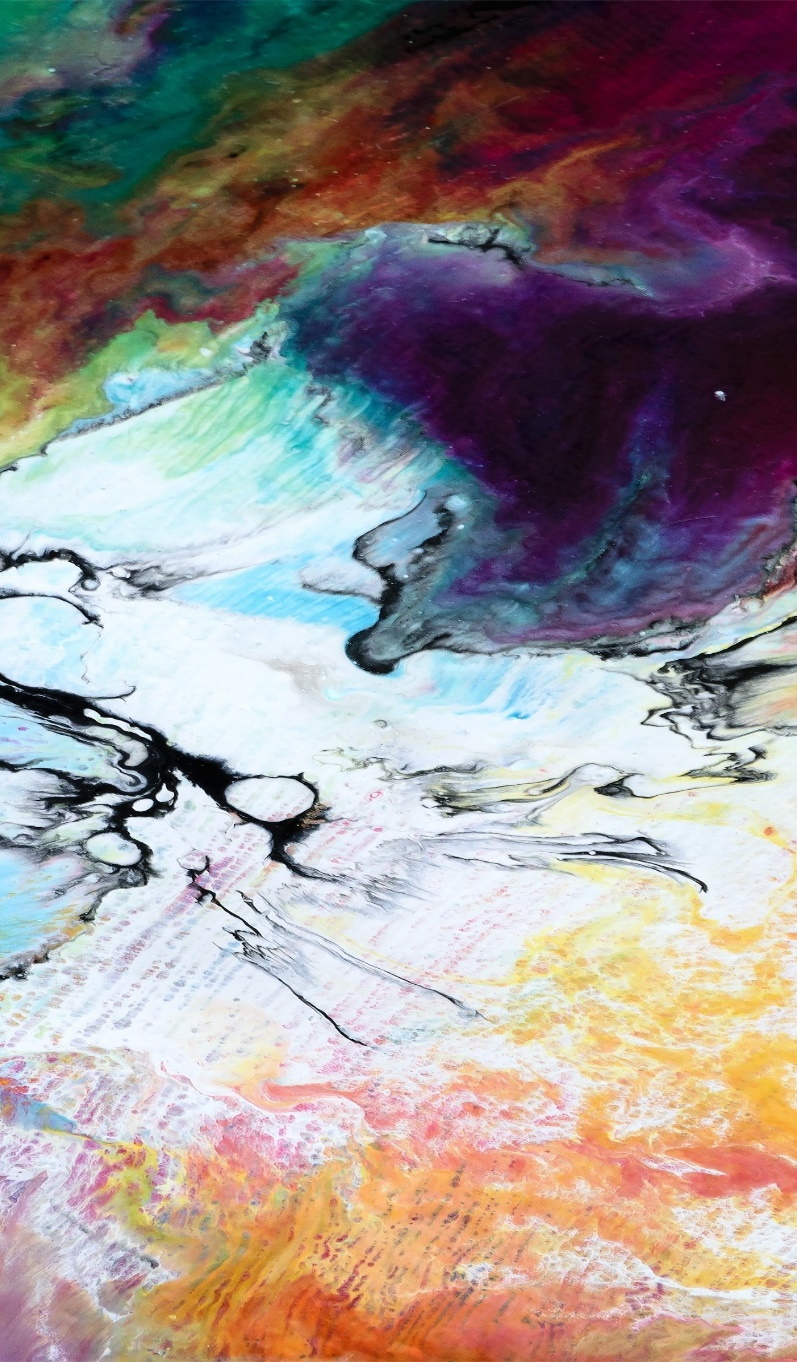 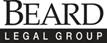 Copyright 2020, Levin Legal Group, P.C. and Beard Legal Group
207
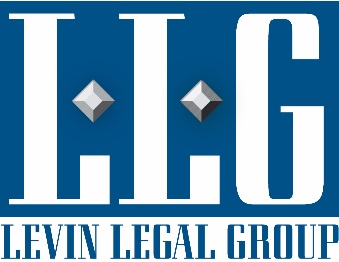 Burden of proof—clear and convincing
For evidence to be clear and convincing, the witnesses must be found credible; the facts to which they testify must be distinctly remembered, and the testimony must be so clear, direct, weighty, and convincing that you can reach a clear conviction, without hesitancy, of the truth of the precise facts in issue. Although this is a significant burden of proof, it is not necessary that the evidence be uncontradicted, as long as the evidence leads you to a clear conviction of its truth.
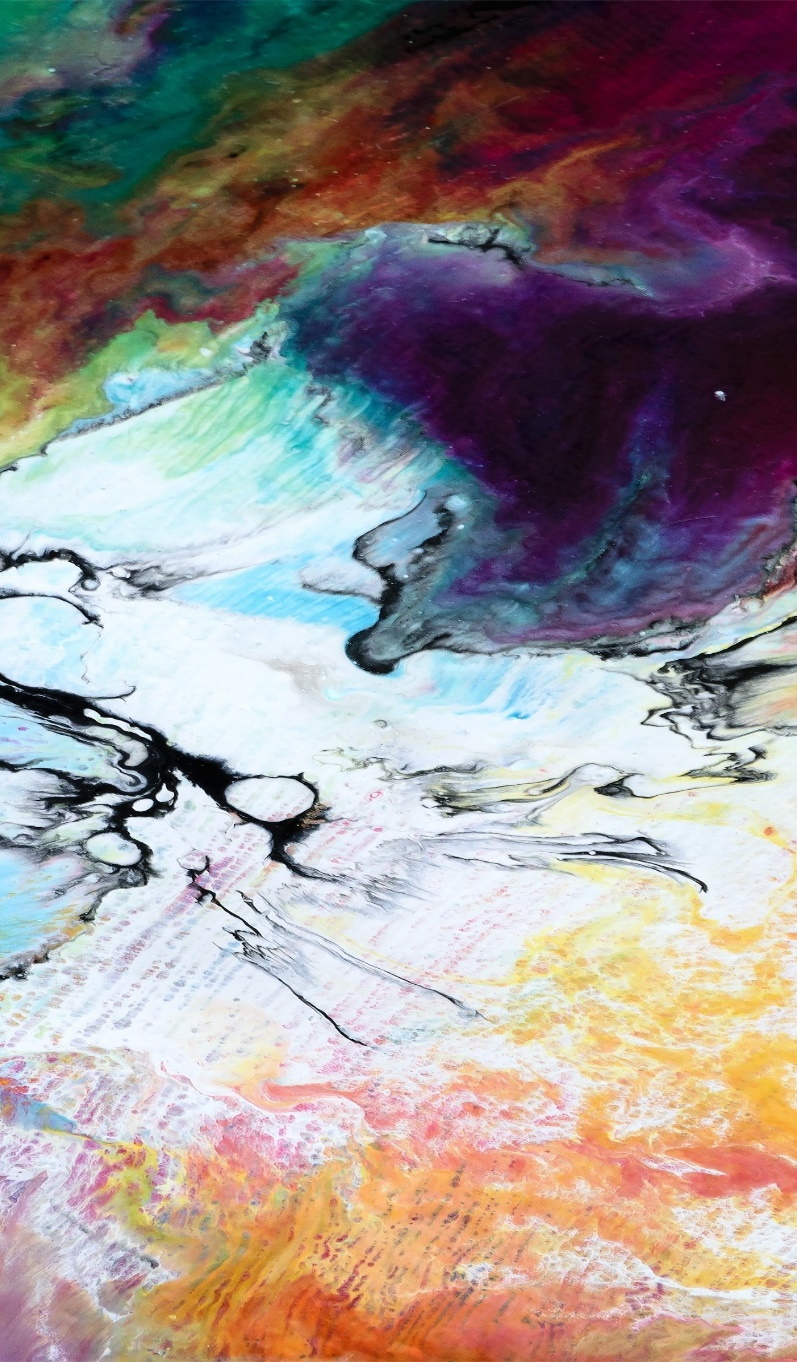 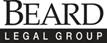 Copyright 2020, Levin Legal Group, P.C. and Beard Legal Group
208
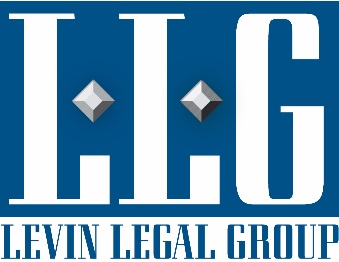 Practical tips
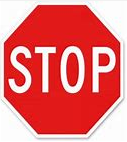 Adoption of the “preponderance of evidence” standard is recommended.
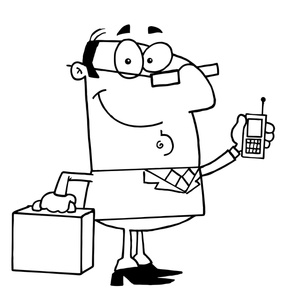 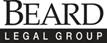 Levin Legal Group, P.C.
209
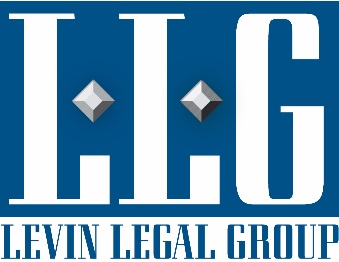 She said—he said
An argument can be made that a decision based on the notion of “she said/he said” is a cop out
Decide based on the standard adopted by your school, in accordance with your credibility determinations, and the weight of the evidence.
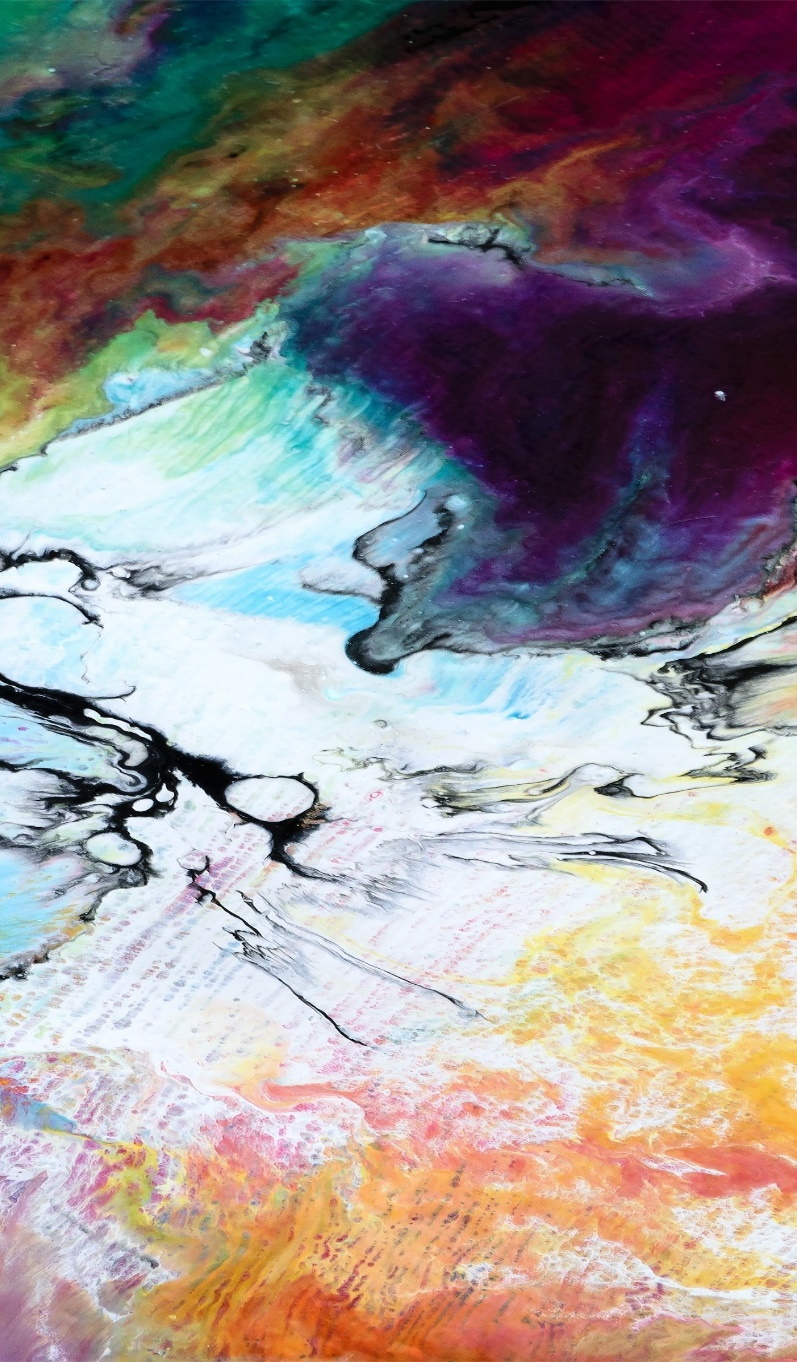 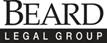 Copyright 2020, Levin Legal Group, P.C. and Beard Legal Group
210
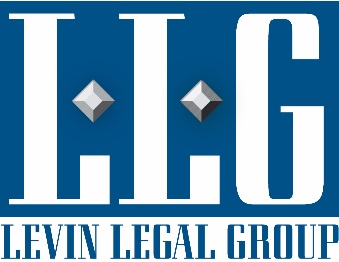 “Live Hearing”
Schools have the discretion to include a “live hearing” as part of the grievance process.
This is different than the School Board or arbitration “live hearing” under law or collective bargaining agreement.
Numerous rules apply to live hearings, including training regarding technology used at the hearing.
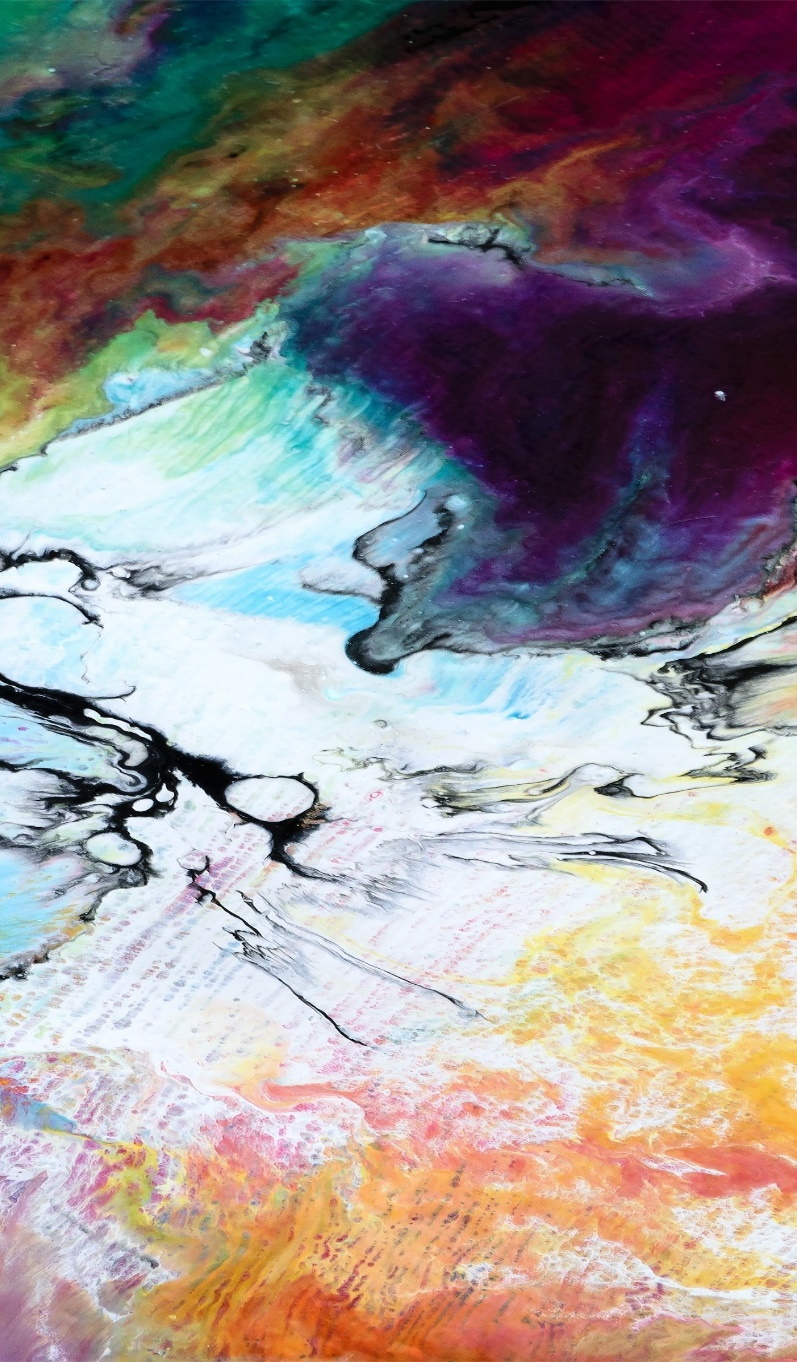 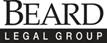 Copyright 2020, Levin Legal Group, P.C. and Beard Legal Group
211
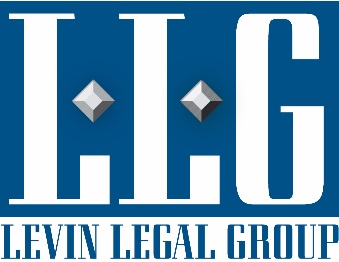 Practical tips
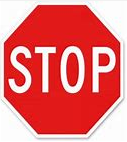 It is recommended that the grievance process not mandate a live hearing.
If your school has live hearings, your decision-makers will need to receive additional training on technology used at the hearing.
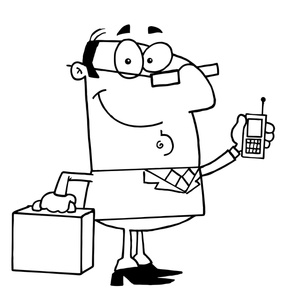 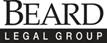 Levin Legal Group, P.C.
212
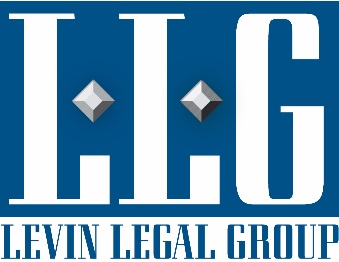 Deciding Credibility
Judges say: You must consider and weigh the testimony of each witness and give it the weight that, in your judgment, it is fairly entitled to receive. 
The matter of the credibility of a witness, that is, whether the testimony is believable in whole or in part, is solely for your determination.
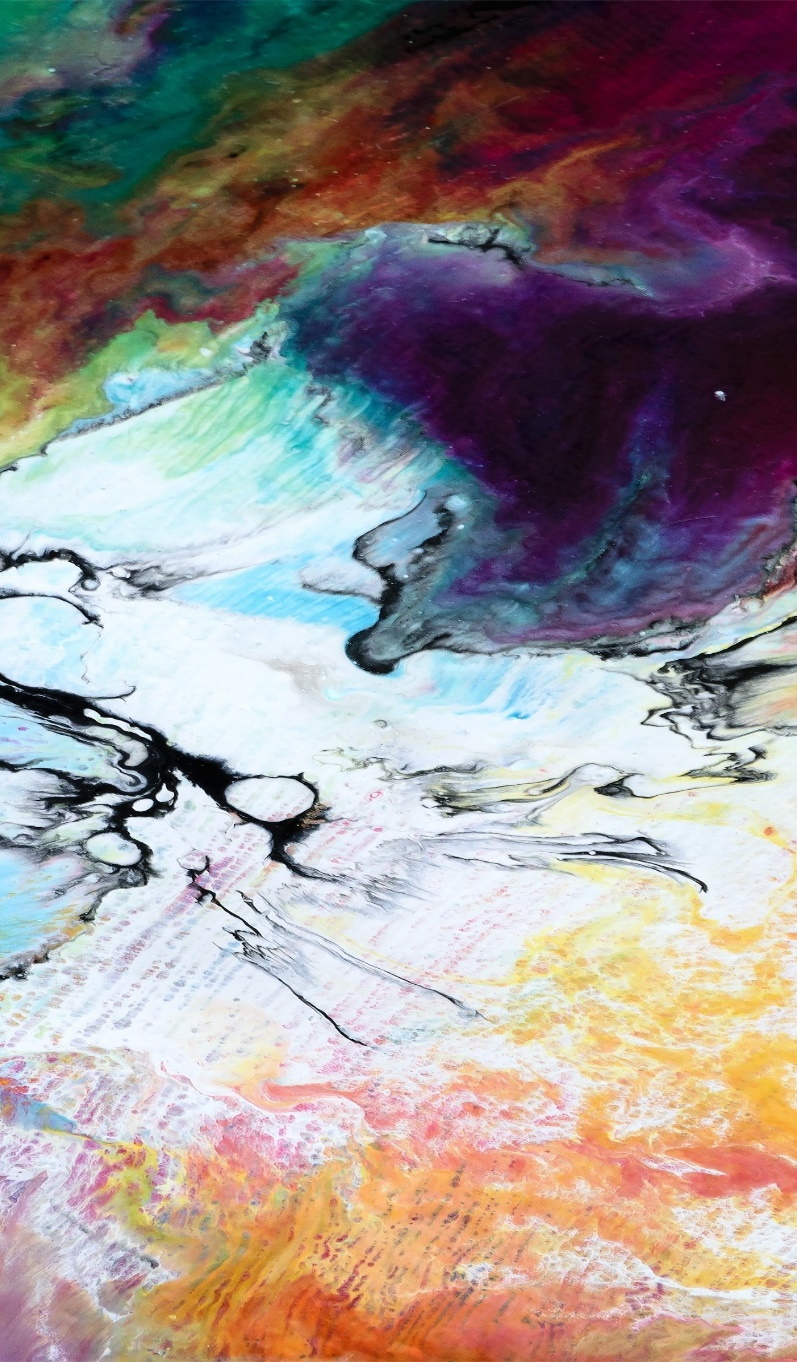 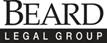 Copyright 2020, Levin Legal Group, P.C. and Beard Legal Group
213
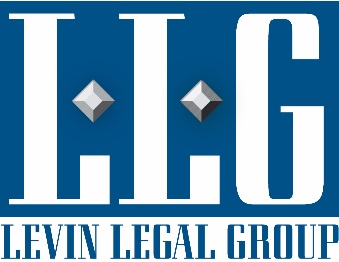 Deciding credibility
I will mention some of the factors that might bear on that determination: whether witnesses have any interest in the outcome of the case or have friendship or animosity toward other persons concerned in the case;
the behavior of the witness, the witness’ demeanor; the manner of testifying and whether witnesses show any bias or prejudice that might color their testimony;
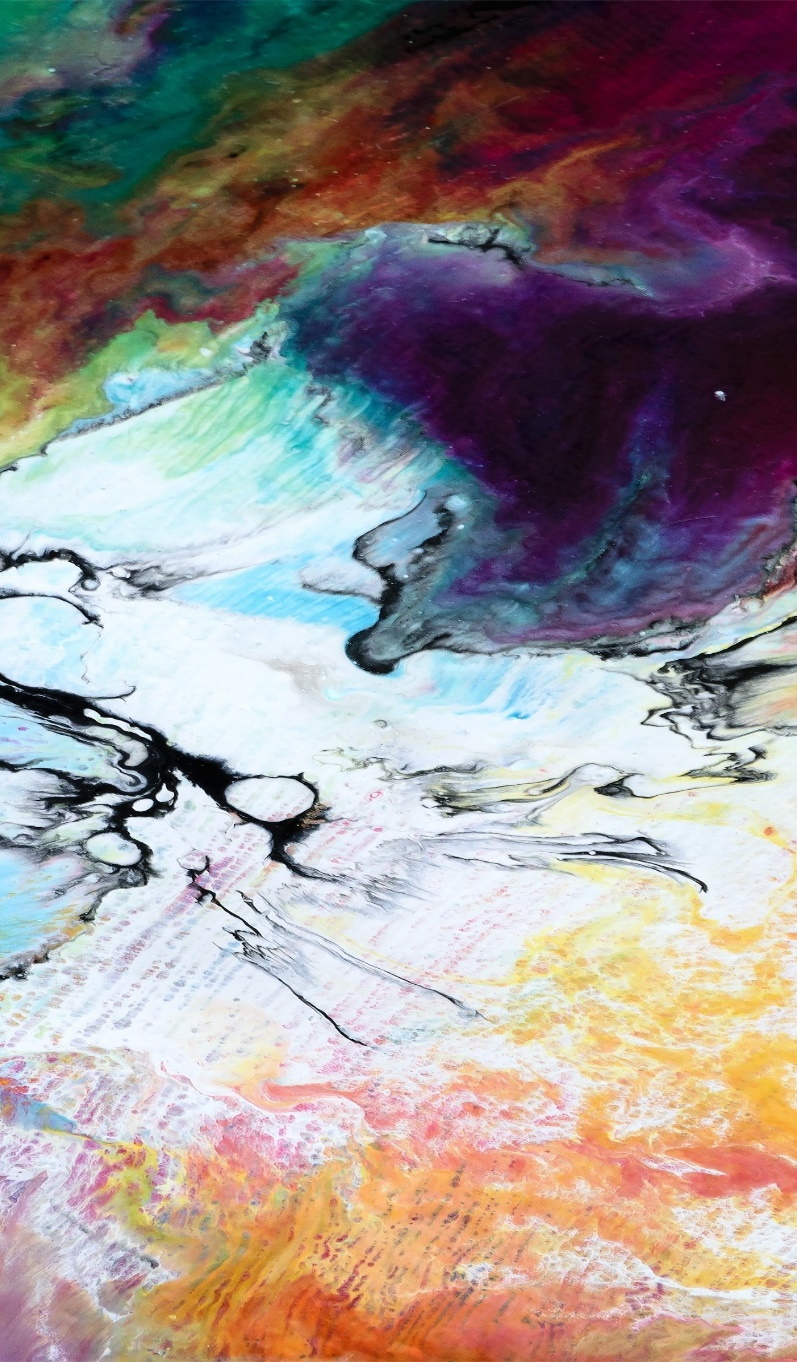 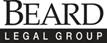 Copyright 2020, Levin Legal Group, P.C. and Beard Legal Group
214
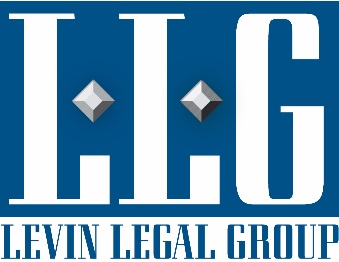 Deciding credibility
the accuracy of witnesses’ memory and recollection; 
witnesses’ ability and opportunity to acquire knowledge of or to observe the matters they are testifying about; and the consistency or inconsistency of their testimony as well as its reasonableness or unreasonableness in the light of all the evidence in the case.
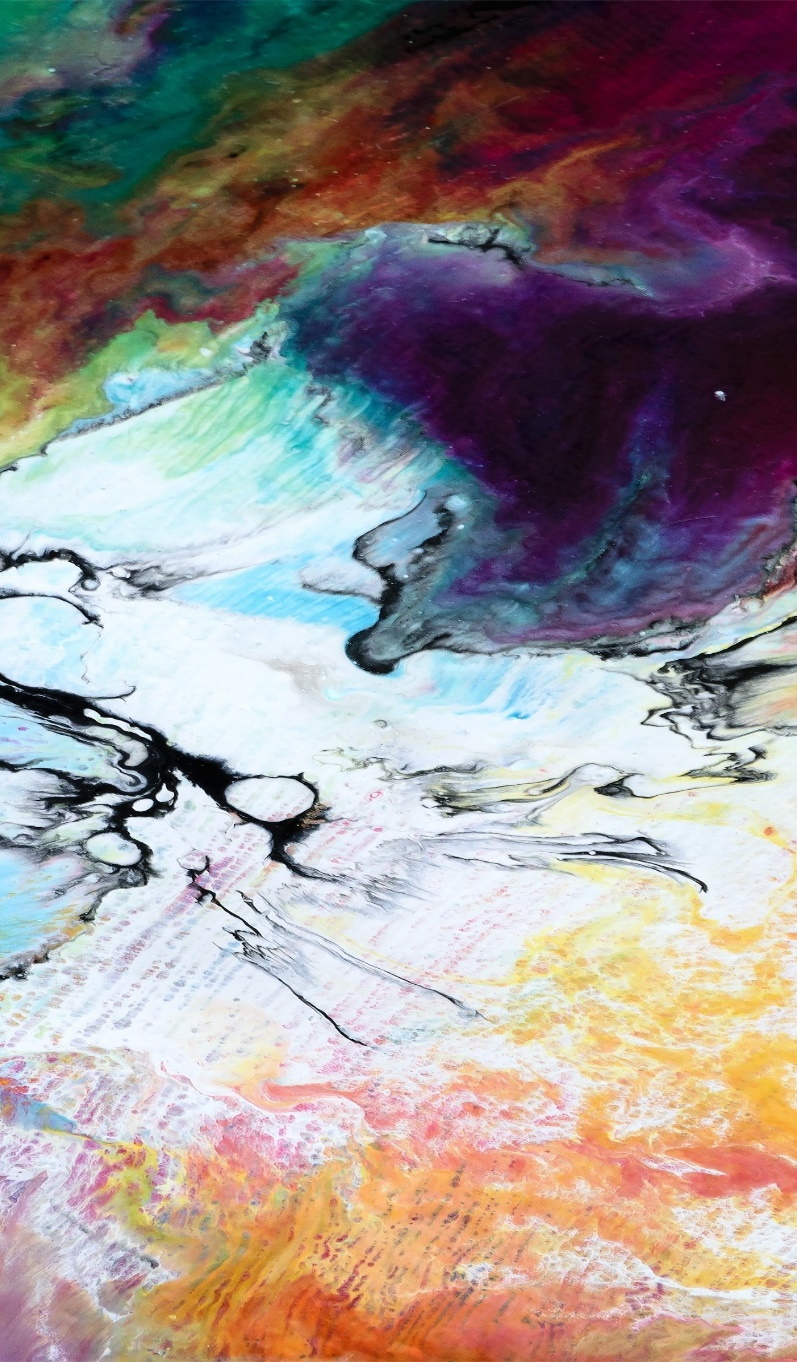 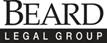 Copyright 2020, Levin Legal Group, P.C. and Beard Legal Group
215
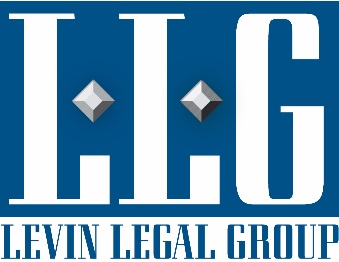 Deciding credibility
When you judge credibility, you are doing something you do every day of your life. You do it with your family, with friends and business associates, you do it whenever you go shopping or when you are out. That is, you have to decide what is it that you see and hear? What is it that you are being told that you will accept as true, that you will accept as something on which you will base a decision?
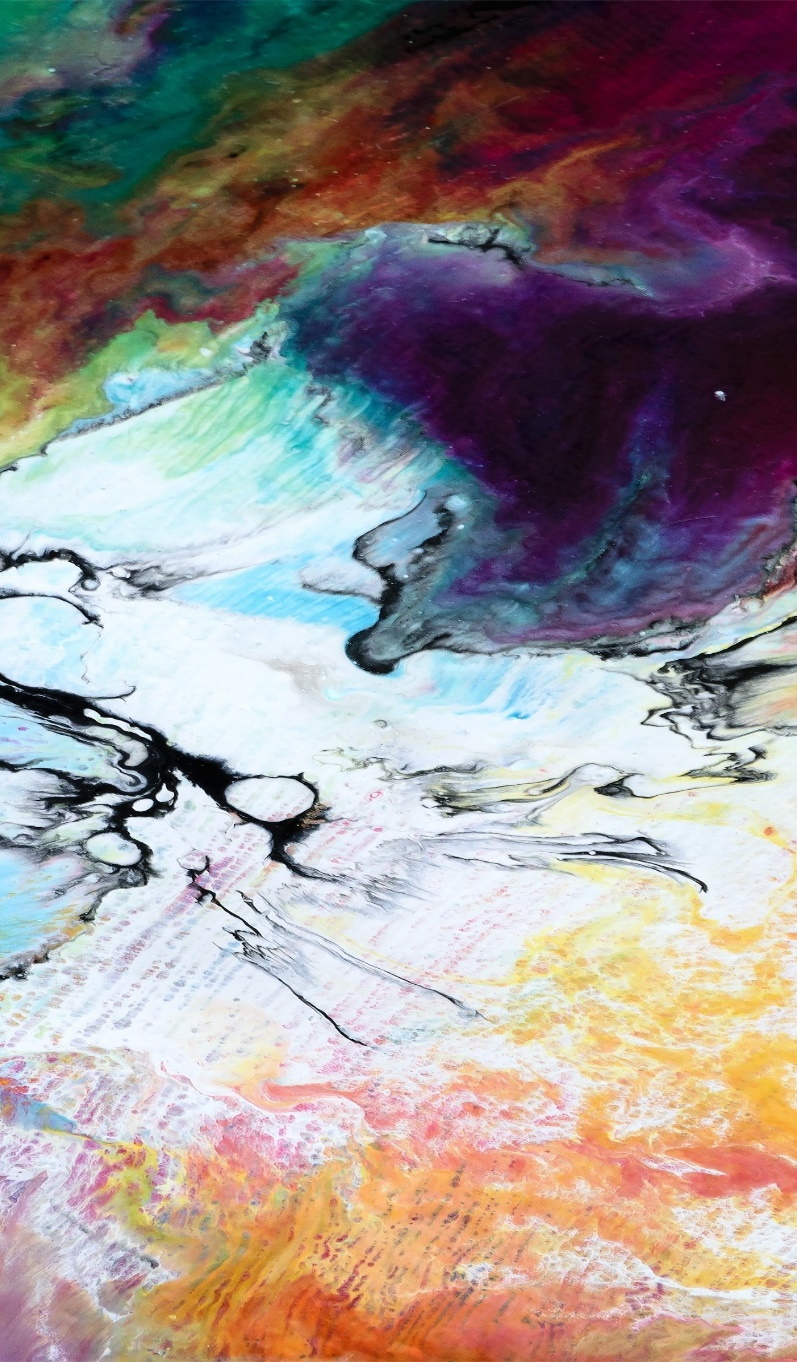 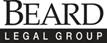 Copyright 2020, Levin Legal Group, P.C. and Beard Legal Group
216
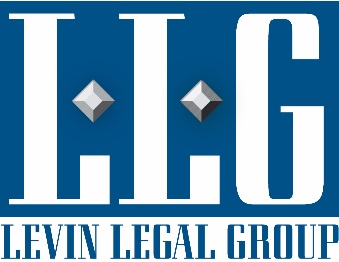 Deciding credibility
What do you believe? What has the ring of truth about it amongst all of the answers, all of the evidence that you hear? What are you willing to base an important decision on?
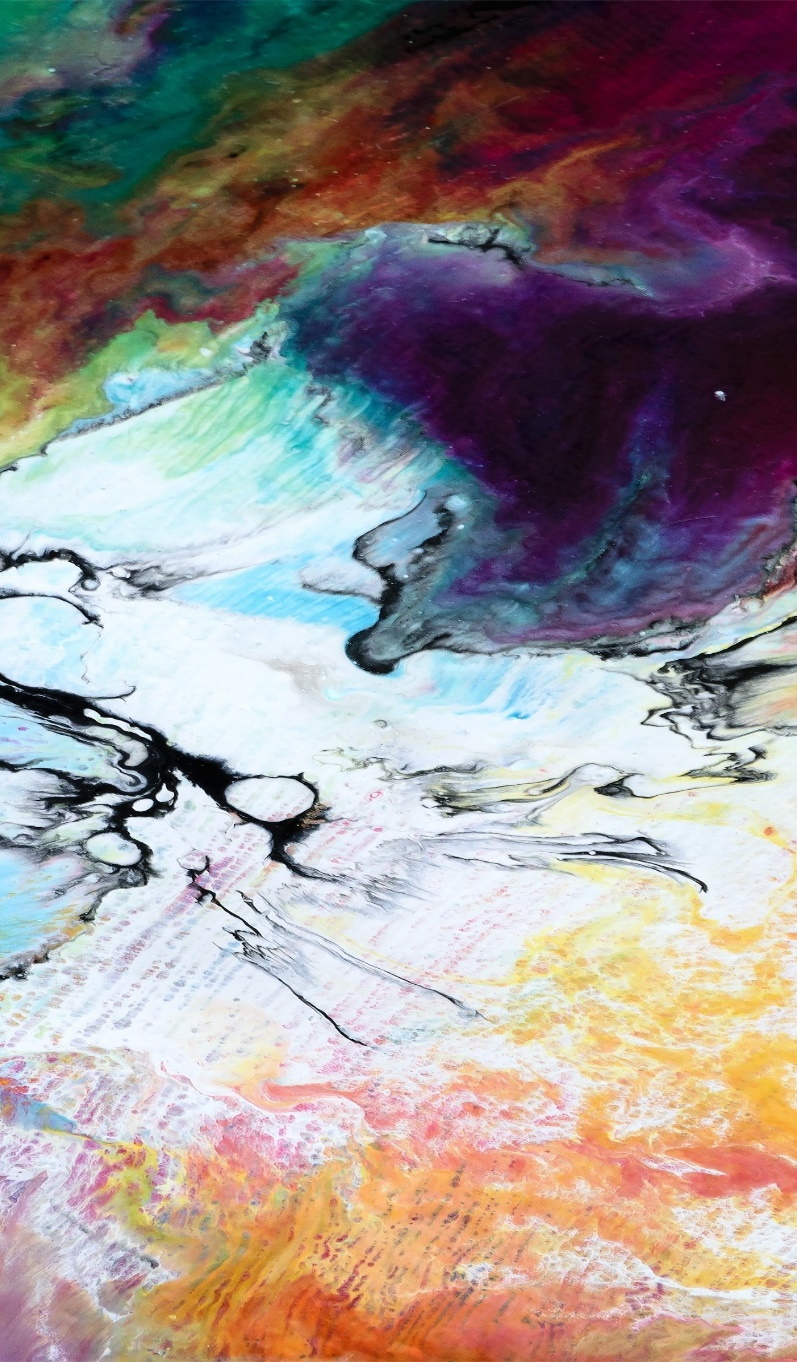 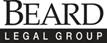 Copyright 2020, Levin Legal Group, P.C. and Beard Legal Group
217
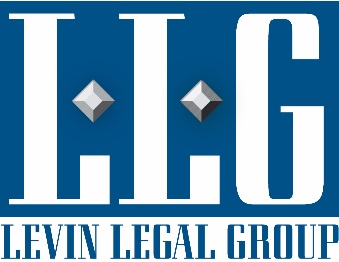 Intake Process—one school; two systems--Deciding which track to Go down
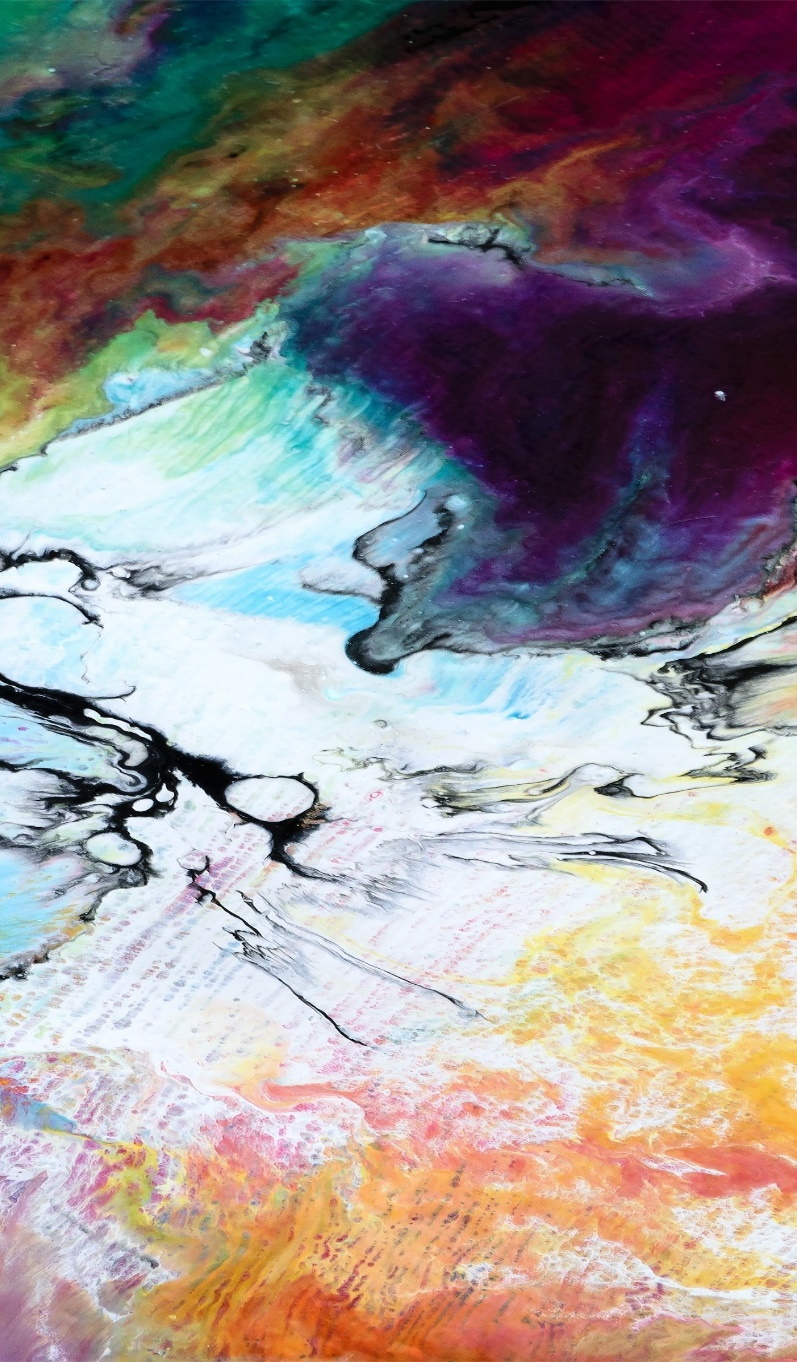 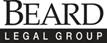 Copyright 2020, Levin Legal Group, P.C. and Beard Legal Group
218
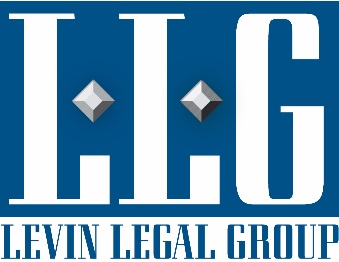 Intake Process—one school; two systems--Deciding which track to Go down
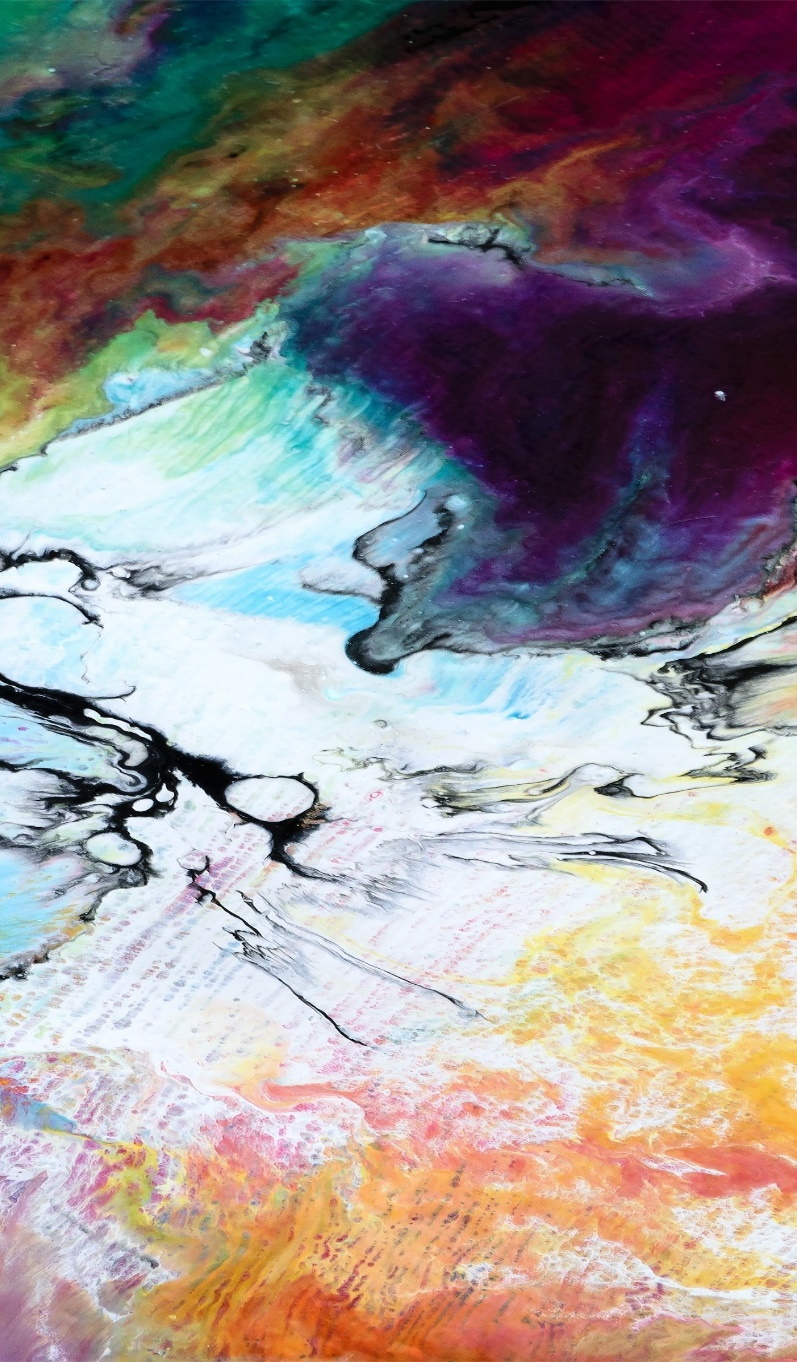 Students: Track 1: The regular disciplinary process governed principally by:
 22 Pa. Code, Chapter 12 (Students and Student Services)
Code of Student Conduct (22 Pa. Code §12.3(c))
 24 P.S. §13-1318 (Suspension and expulsion of pupils)
 20 U.S.C.A. § 1415(k) (Placement in alternative educational setting [of a student with a disability])
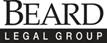 Copyright 2020, Levin Legal Group, P.C. and Beard Legal Group
219
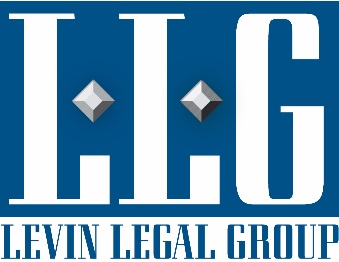 Intake Process—one school; two systems--Deciding which track to Go down
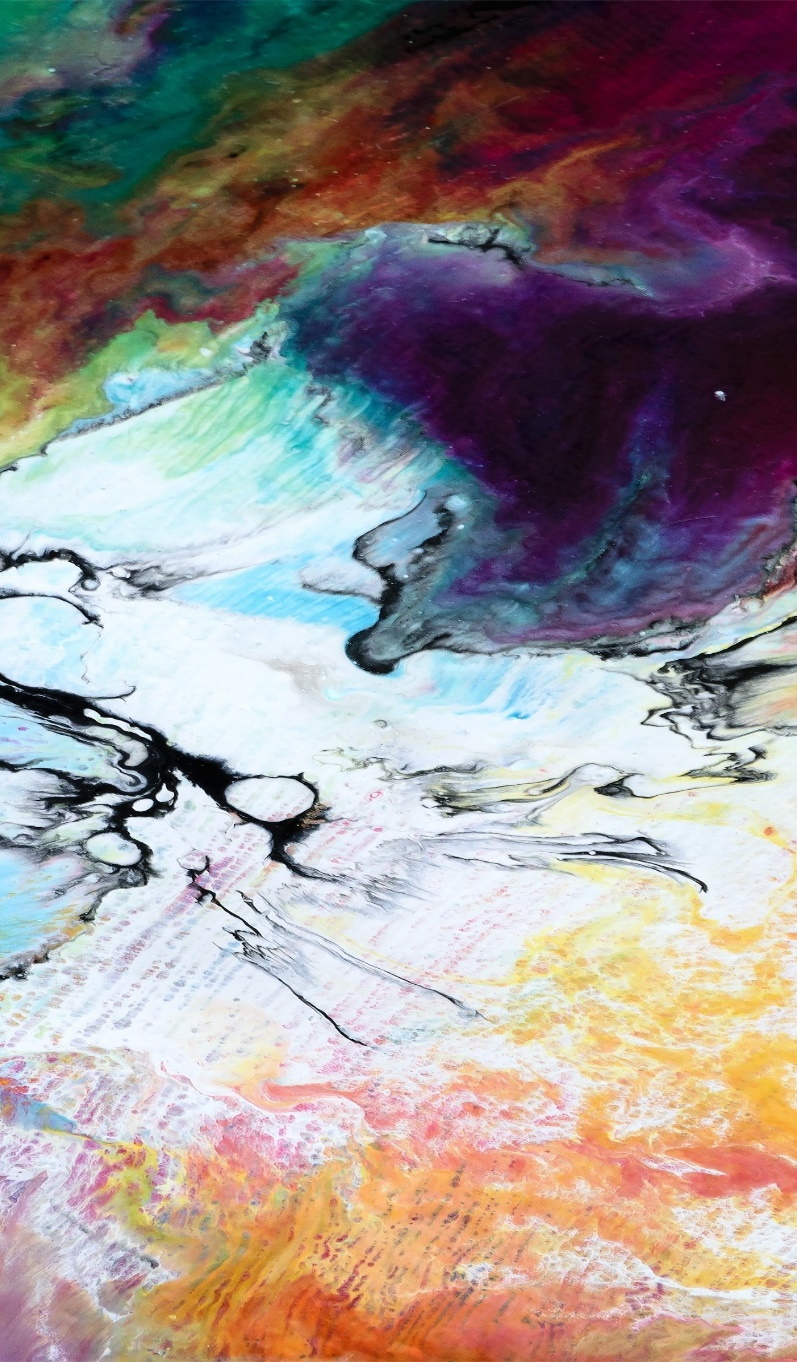 Track 1 applies to all student matters unless they are governed by the Title IX regulations!
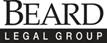 Copyright 2020, Levin Legal Group, P.C. and Beard Legal Group
220
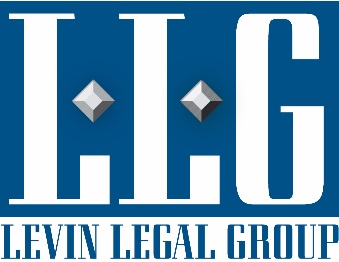 Intake Process—one school; two systems--Deciding which track to Go down
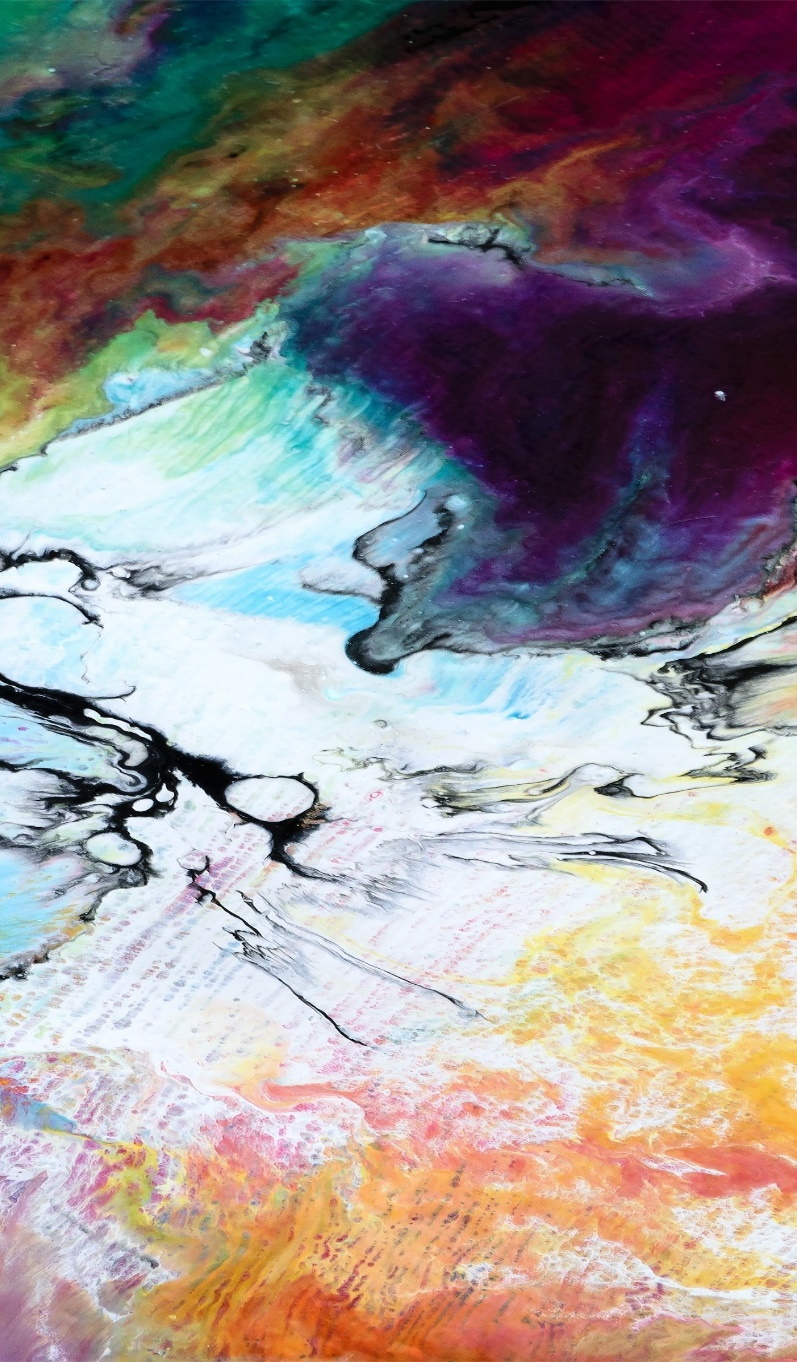 Employees: Track 1: The regular disciplinary process governed principally by:
 24 P.S. §11-1122 (Causes for termination);
 24 P.S. §5-514 (Removal of employees);
 Rike v. Com., Sec'y of Educ., 508 Pa. 190, 494 A.2d 1388 (1985)(districts possess authority to impose other forms of discipline);
Code of Employee Conduct;
Just Cause.
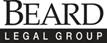 Copyright 2020, Levin Legal Group, P.C. and Beard Legal Group
221
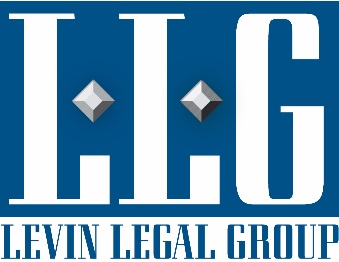 Intake Process—one school; two systems--Deciding which track to Go down
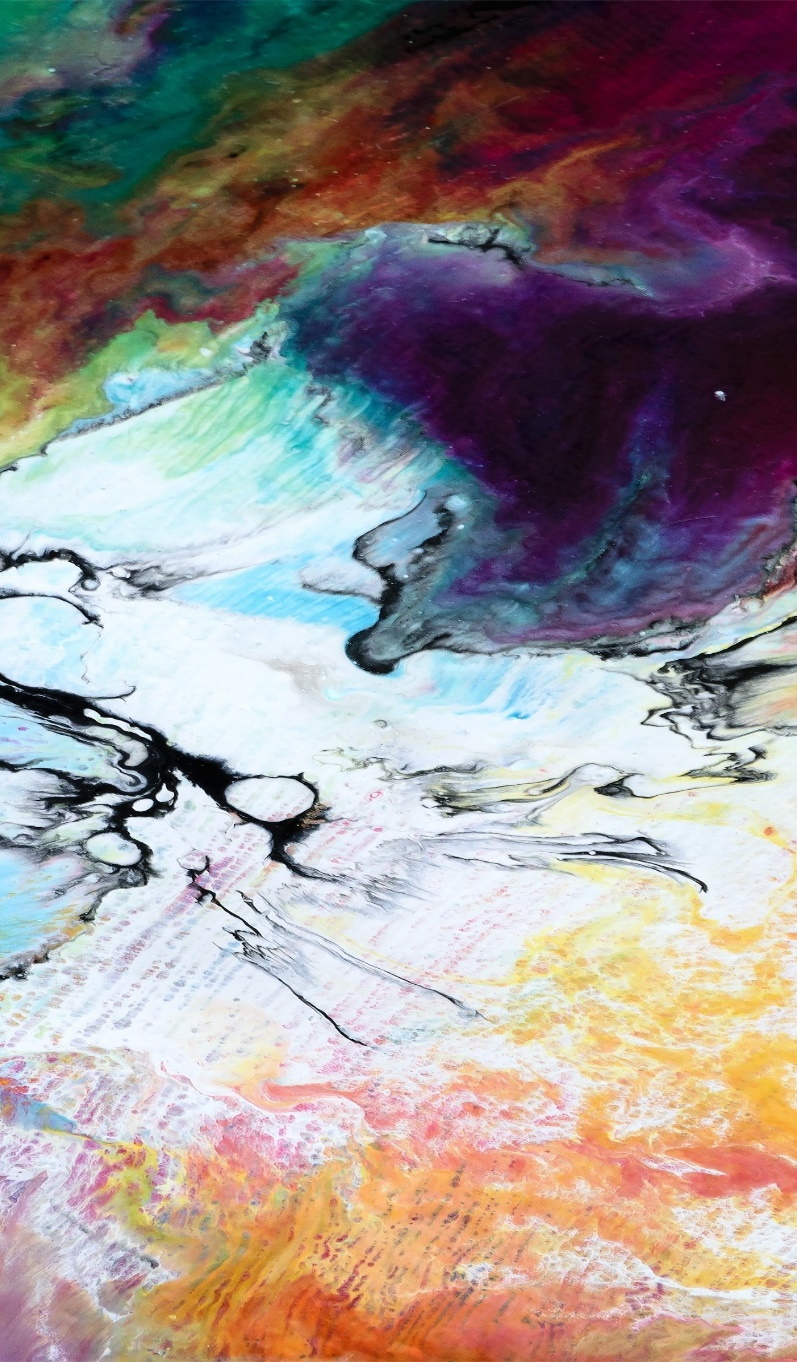 Track 1 applies to all employee matters unless they are governed by the Title IX regulations!
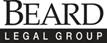 Copyright 2020, Levin Legal Group, P.C. and Beard Legal Group
222
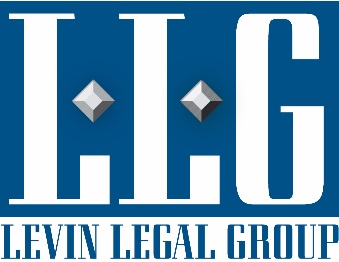 Intake Process—one school; two systems--Deciding which track to Go down
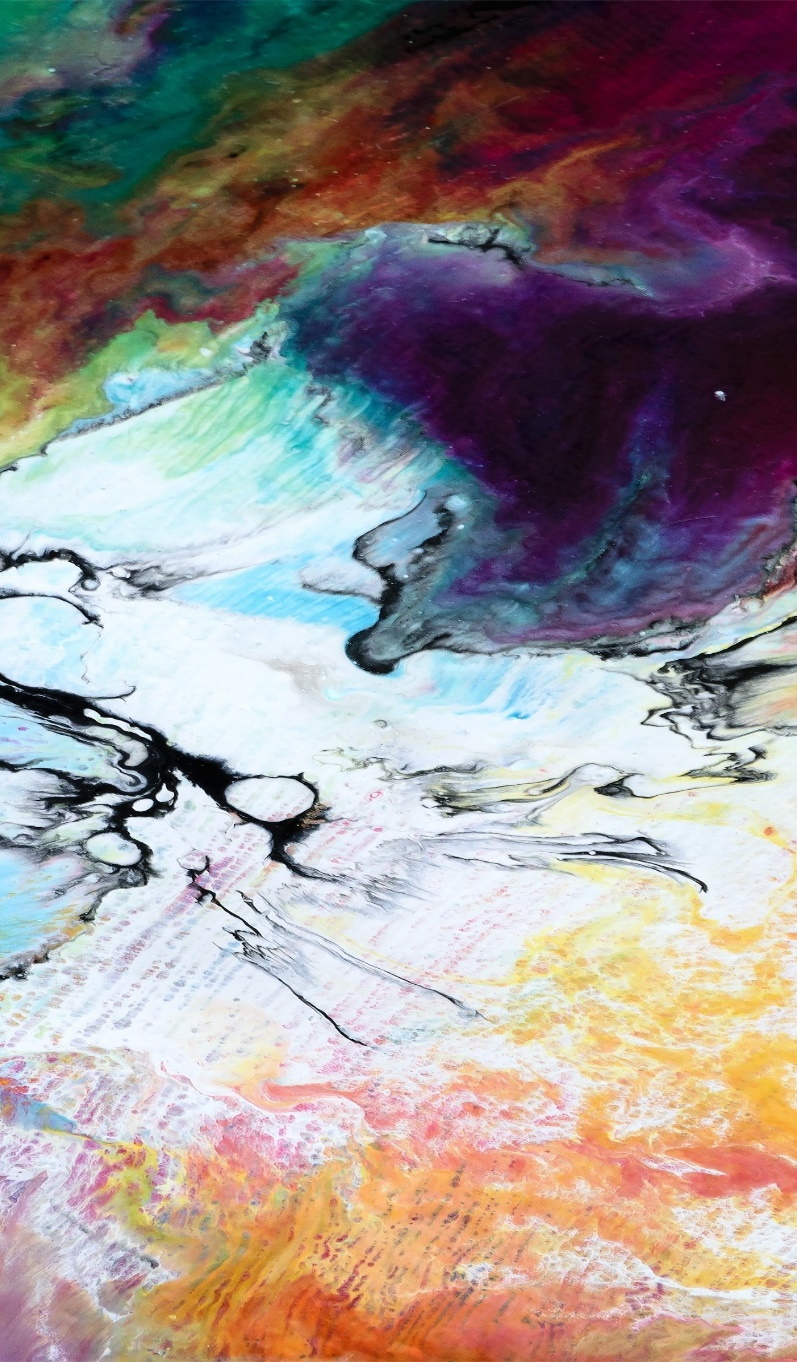 Understanding our perspective and assumptions:
Virtually all matters will at least initially be reported to the principal(s) or supervisor(s) rather than the Title IX Coordinator(s);
Principals and supervisors generally have the power to take some level of disciplinary or corrective action, and commonly do;
The following slides are directed to you—principals and supervisors!
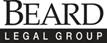 Copyright 2020, Levin Legal Group, P.C. and Beard Legal Group
223
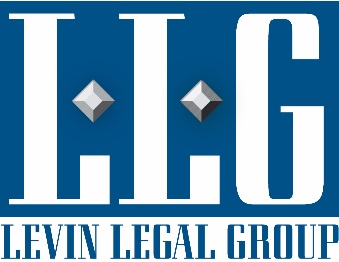 Intake Process—one school; two systems--Deciding which track to Go down
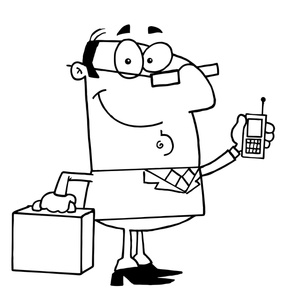 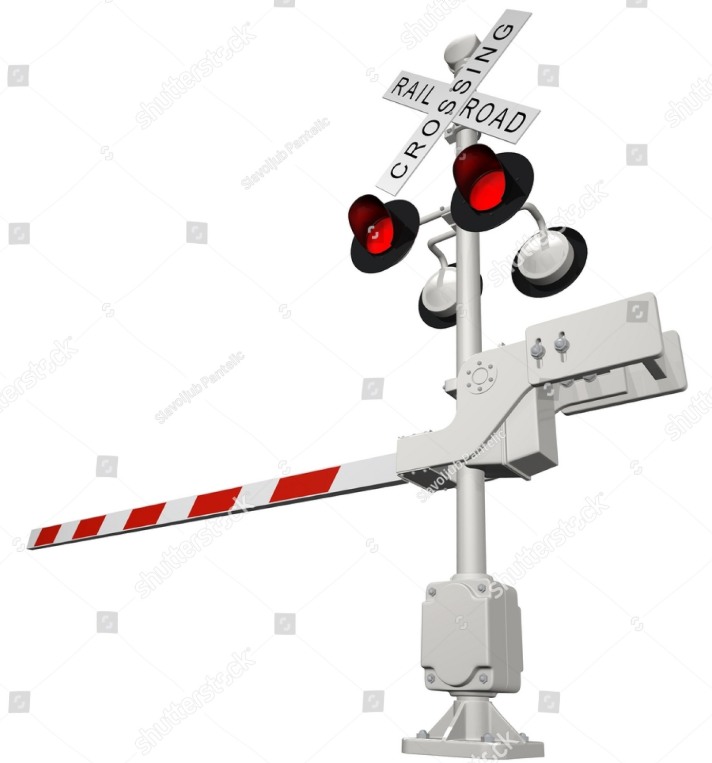 Always  keep Title IX in your mind
Always consider whether Title IX may apply
Always remember that the usual rules do not apply as usual when Title IX applies
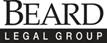 Copyright 2020, Levin Legal Group, P.C. and Beard Legal Group
224
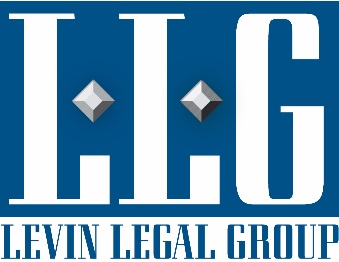 Intake Process—one school; two systems--Deciding which track to Go down
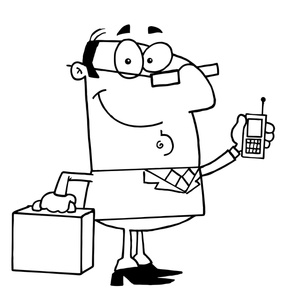 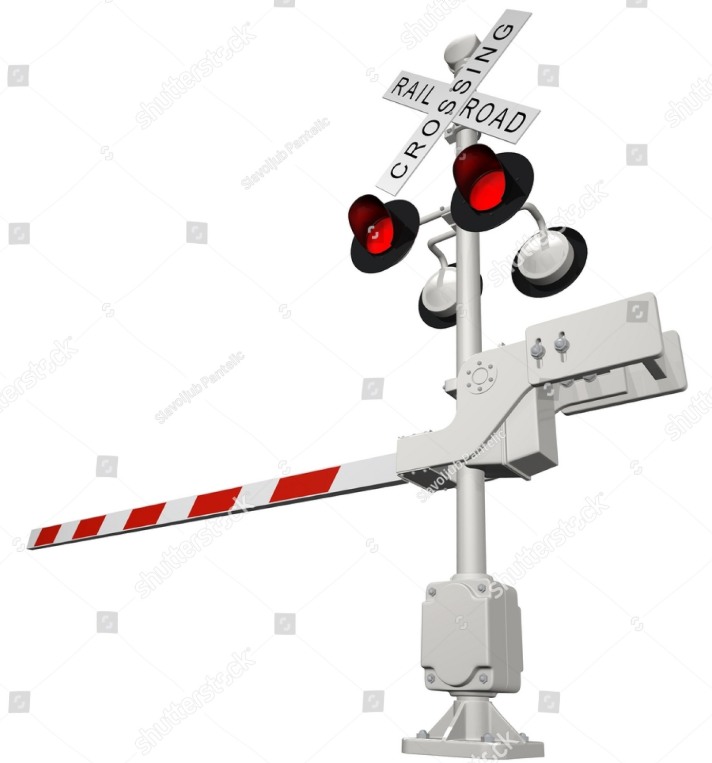 If you originally thought that the matter did not involve Title IX, always reassess whether a it does involve Title IX and change tracks as appropriate
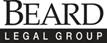 Copyright 2020, Levin Legal Group, P.C. and Beard Legal Group
225
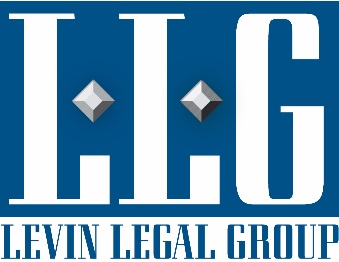 Intake Process—one school; two systems--Deciding which track to Go down
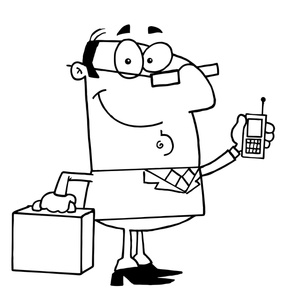 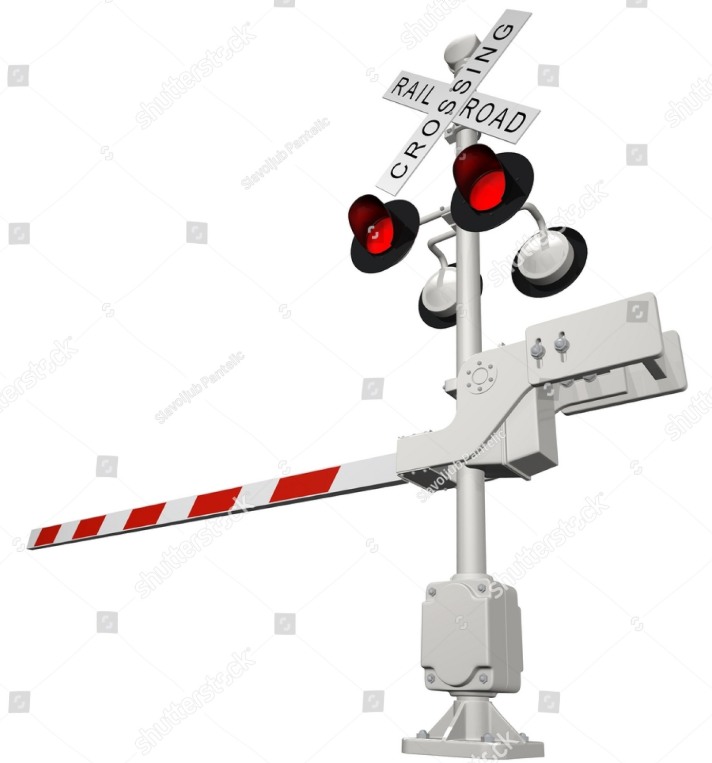 Always send matter to applicable Title IX Coordinator if it seems like it might involve Title IX in any way and stop what you are doing!
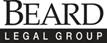 Copyright 2020, Levin Legal Group, P.C. and Beard Legal Group
226
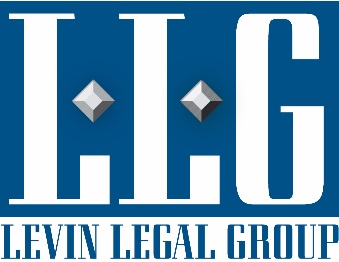 Intake Process—one school; two systems--Deciding which track to Go down
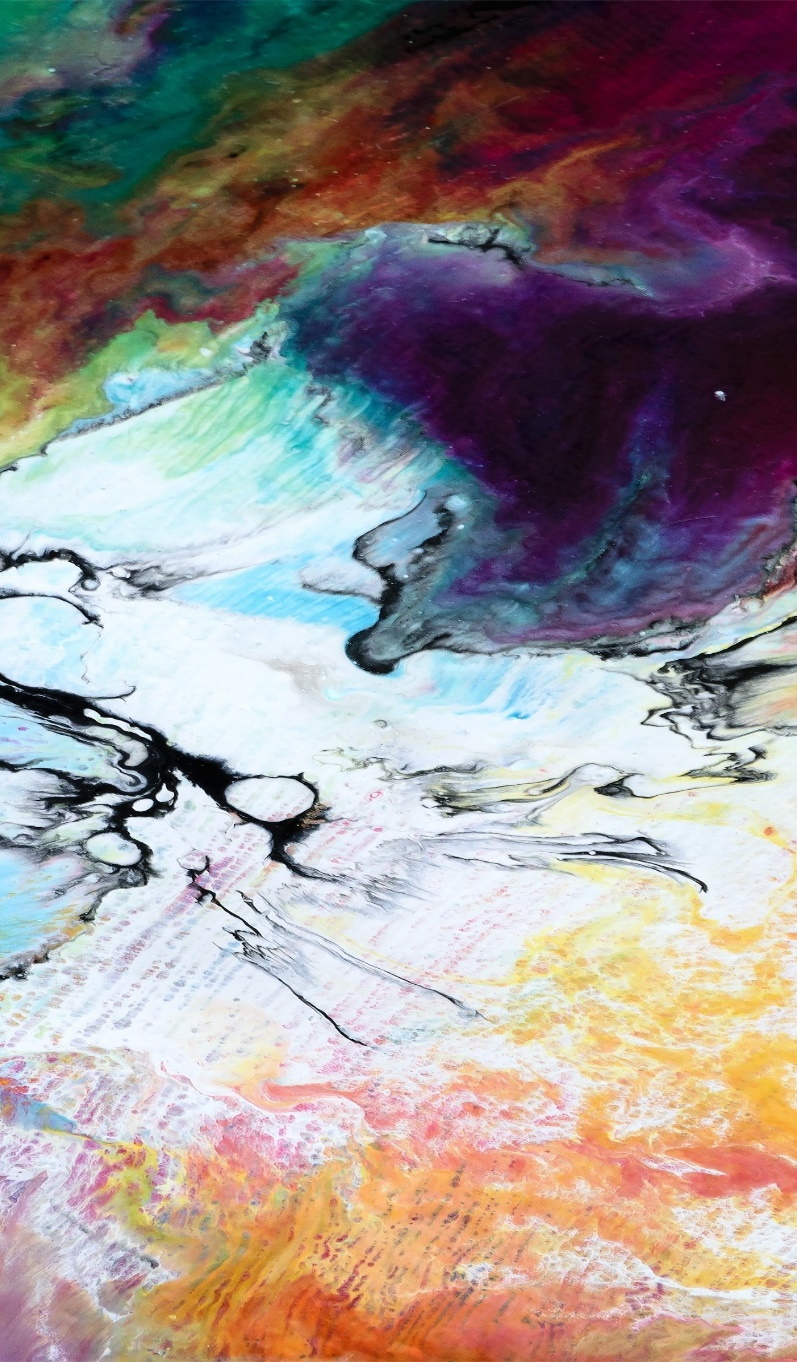 What kinds of matters are governed by the Title IX Regulations?
“Sexual harassment” in a school program or activity
“Sexual harassment” is a legal conclusion that can only be made in accordance with the Title IX processes
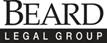 Copyright 2020, Levin Legal Group, P.C. and Beard Legal Group
227
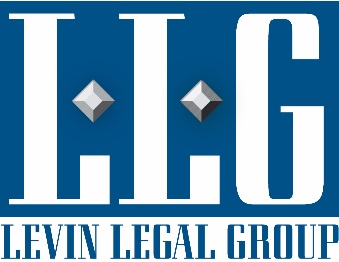 Intake Process—one school; two systems--Deciding which track to Go down
So if you don’t know whether a matter is sexual harassment until later, how do you know when to get off Track 1 and proceed on Track 2?
By the nature of the information or allegations
If it is sexual in any way, switch to Track 2!
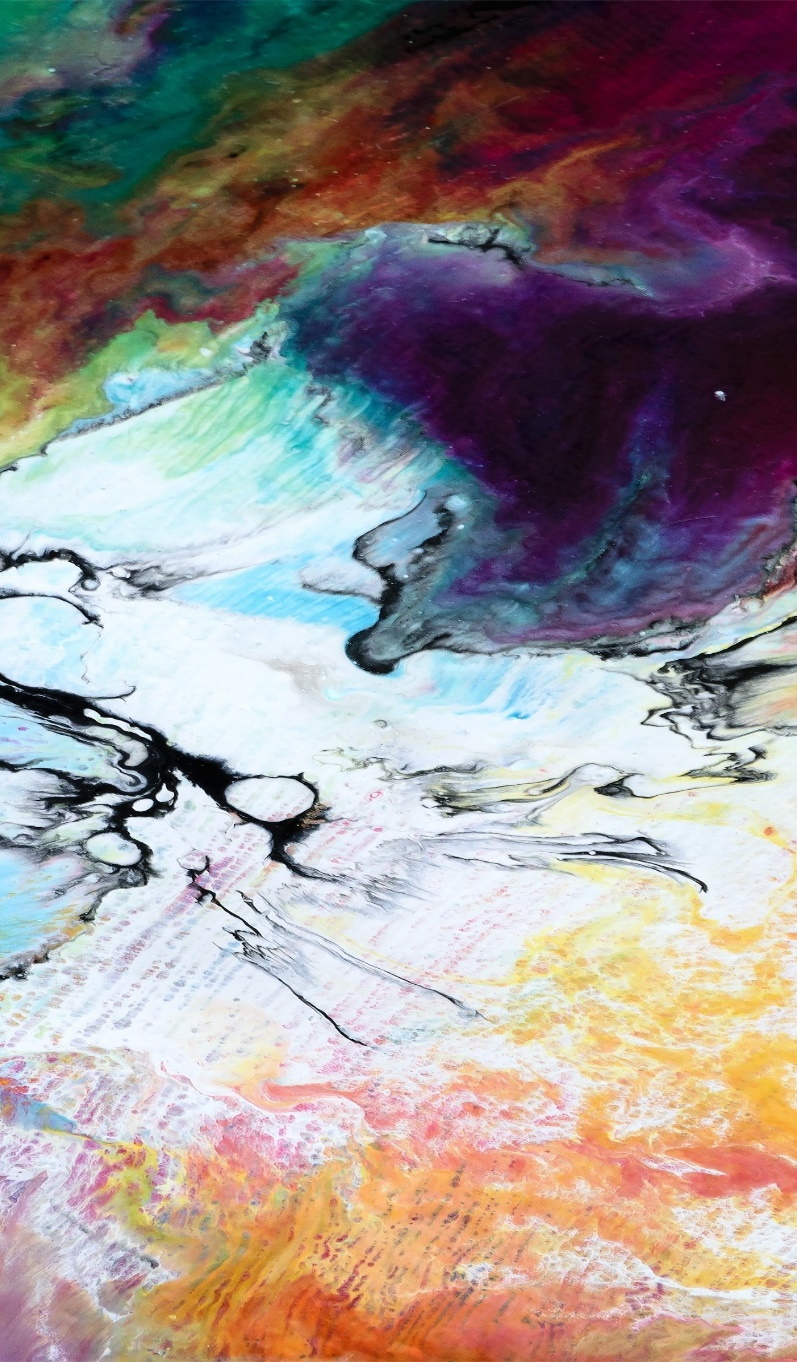 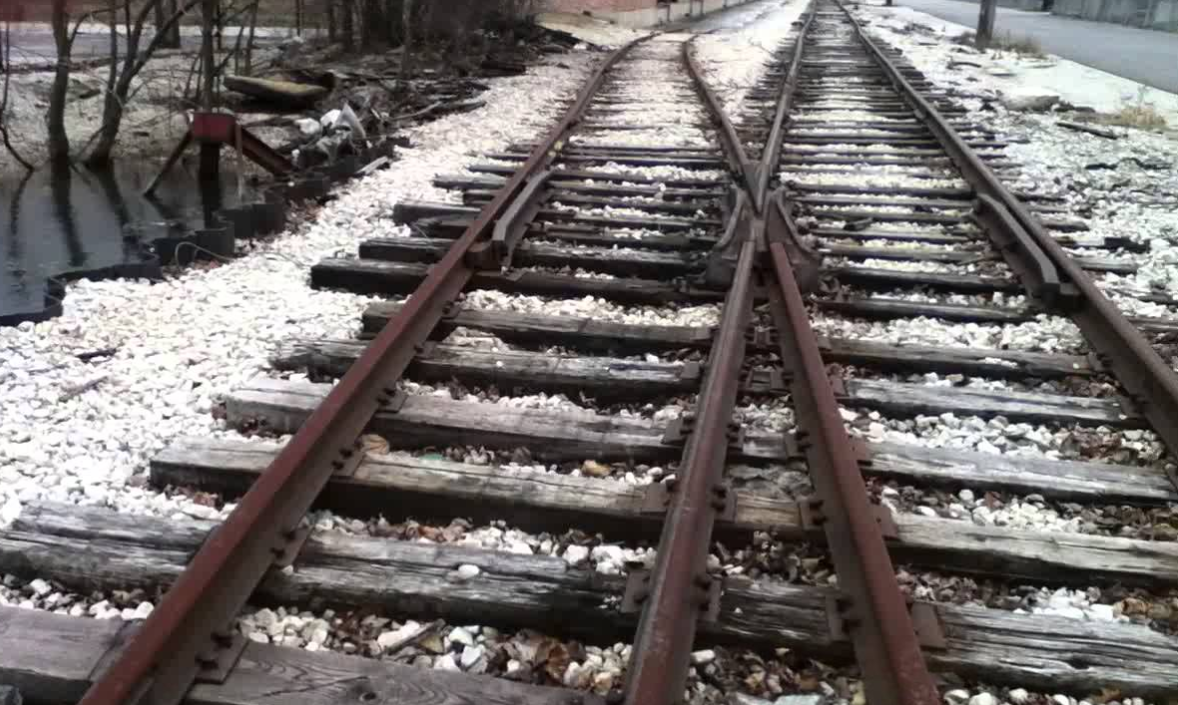 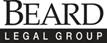 Copyright 2020, Levin Legal Group, P.C. and Beard Legal Group
228
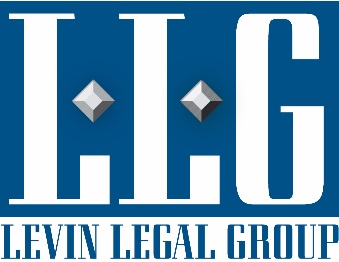 Intake Process—one school; two systems--Deciding which track to Go down--Examples
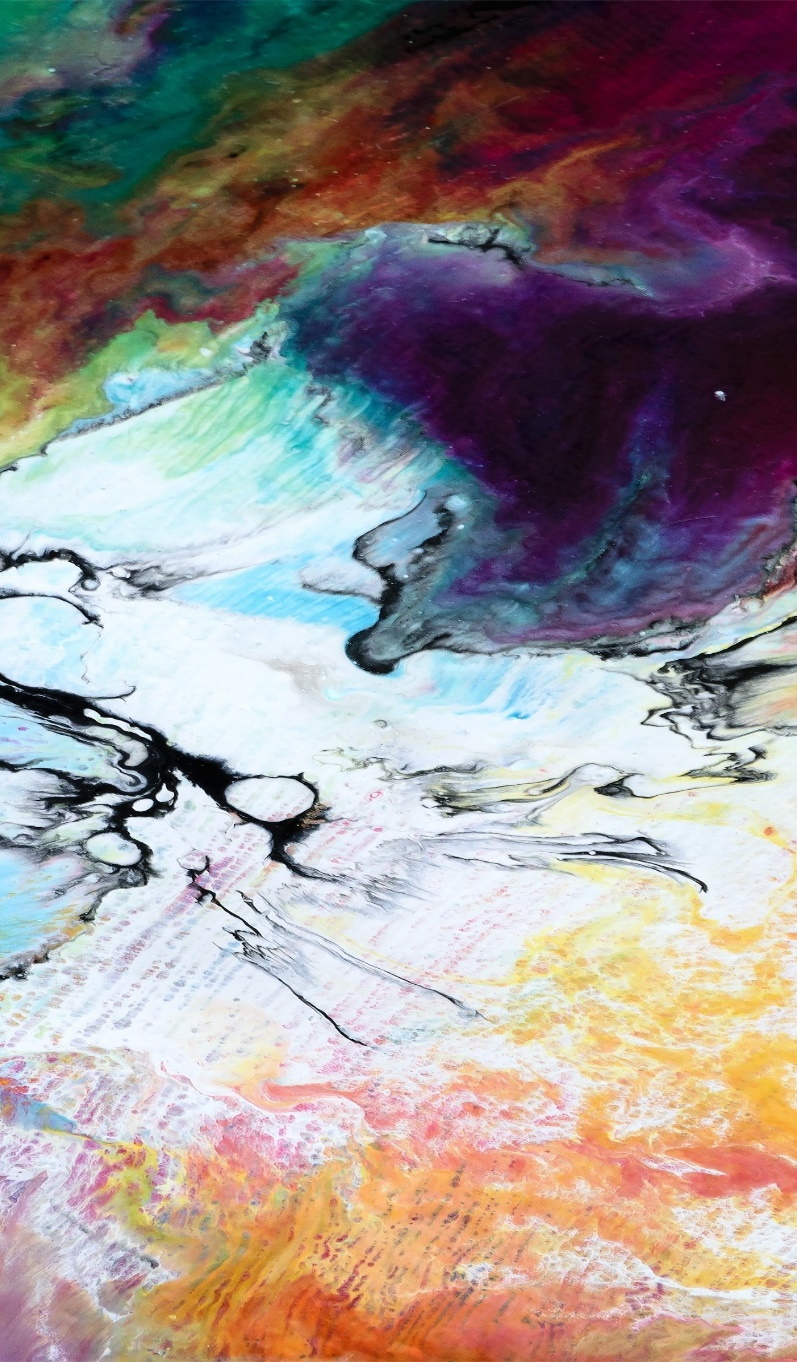 “Johnny told me a sex joke”
Send it to the Title IX Coordinator
“The Assistant Principal keeps staring at me”
Send it to the Title IX Coordinator
“He keeps looking at my chest”
Send it to the Title IX Coordinator
“She is harassing me”
Send it to the Title IX Coordinator
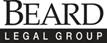 Copyright 2020, Levin Legal Group, P.C. and Beard Legal Group
229
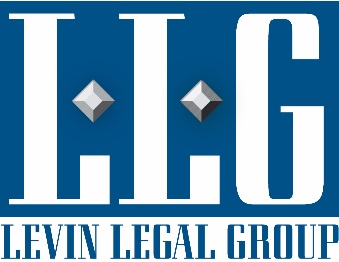 Intake Process—one school; two systems--Deciding which track to Go down--Examples
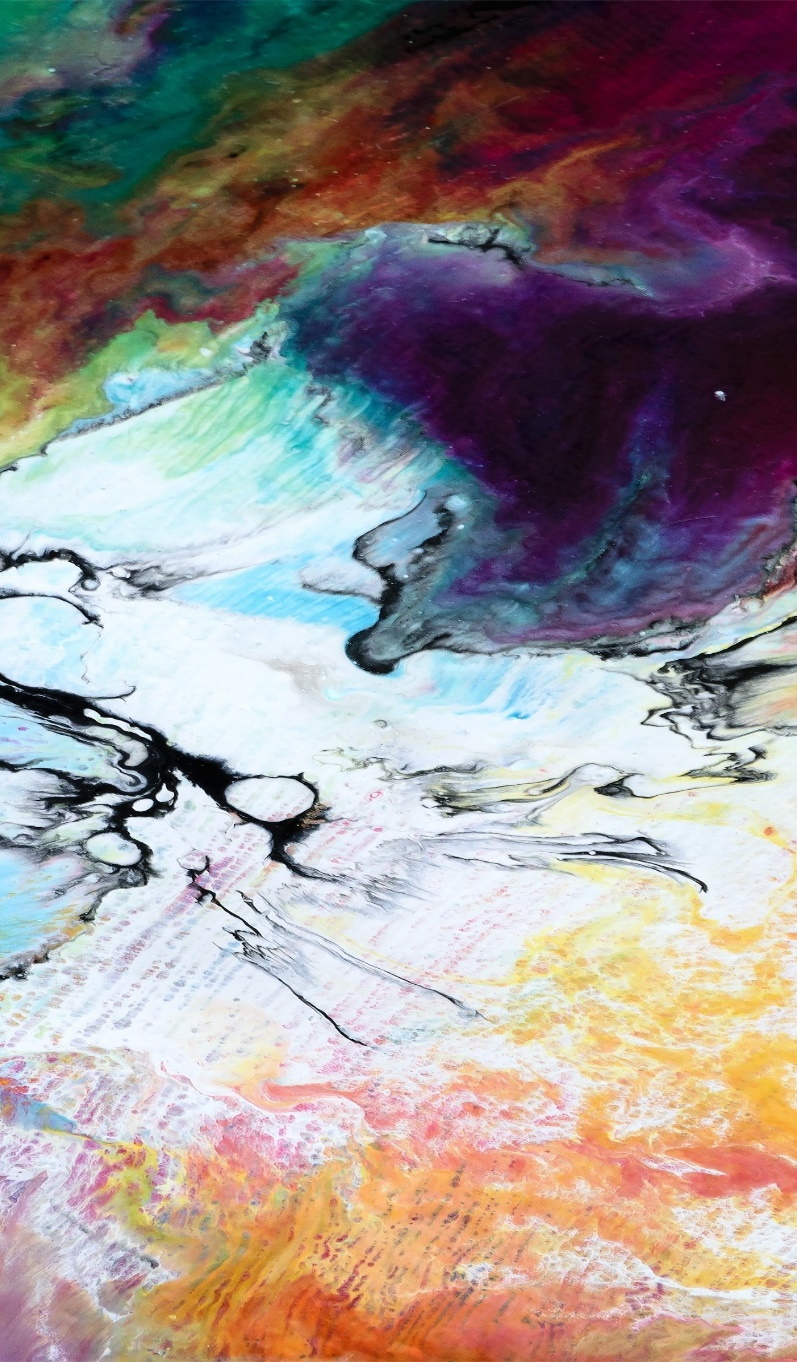 The custodian tells you, “I saw two kids kissing”
Send it to the Title IX Coordinator
You walk by two people talking about a teacher having an affair with the assistant principal
Send it to the Title IX Coordinator
You hear a rumor of a student having sex with another student or an employee
Send it to the Title IX Coordinator
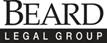 Copyright 2020, Levin Legal Group, P.C. and Beard Legal Group
230
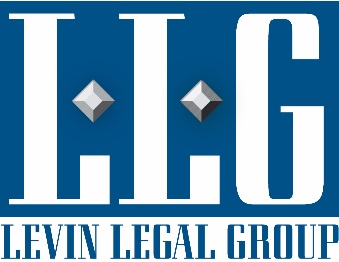 Intake Process—one school; two systems--Deciding which track to Go down--Examples
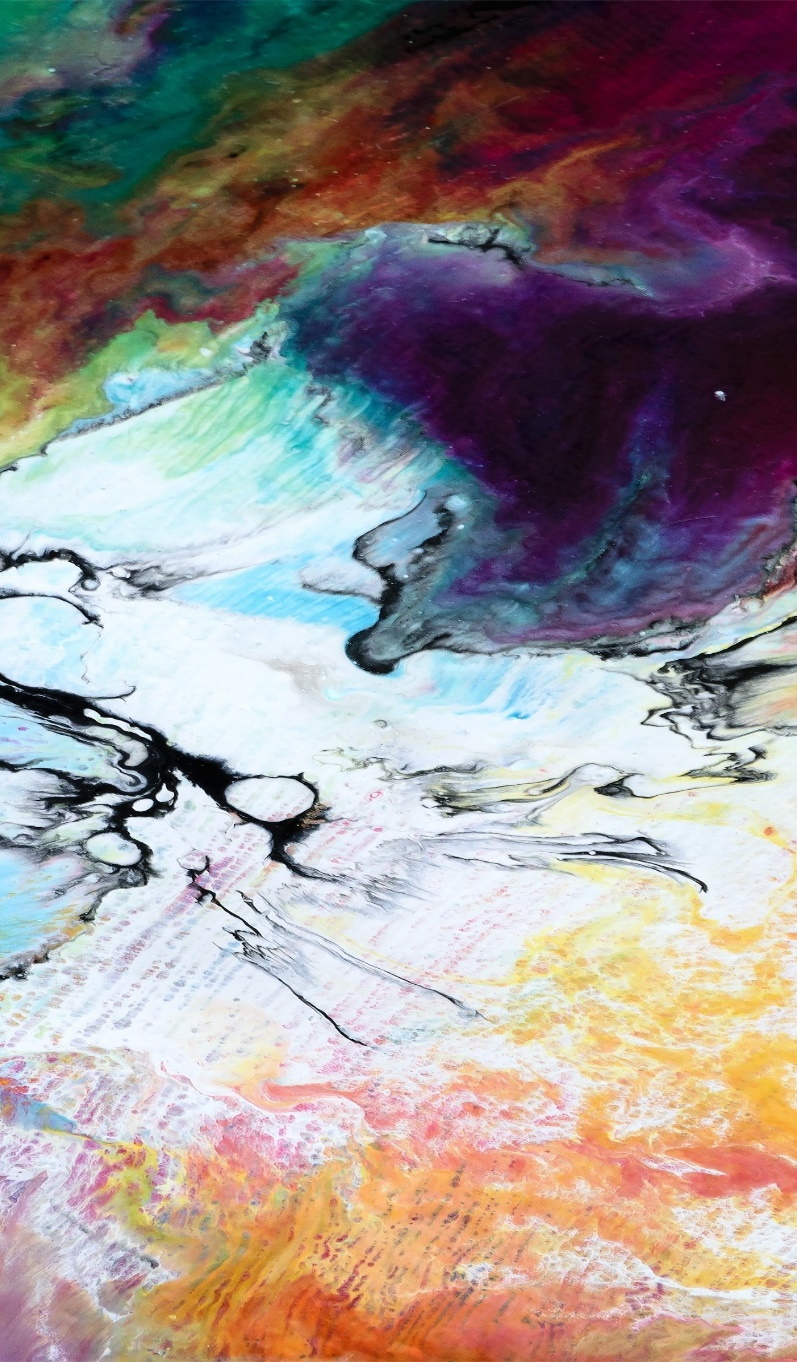 You hear that a student or employee is using sexually charged profanity towards another, “you are an F---- B---”
Send it to the Title IX Coordinator
You hear a student bullying a transgender student
Send it to the Title IX Coordinator
You hear that a teacher refuses to use the correct name or pronoun for a transgender student or colleague
Send it to the Title IX Coordinator
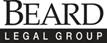 Copyright 2020, Levin Legal Group, P.C. and Beard Legal Group
231
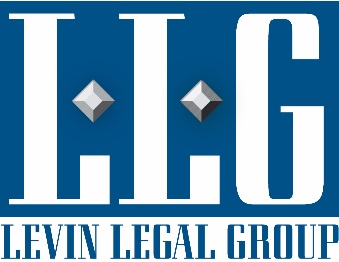 Intake Process—one school; two systems--Deciding which track to Go down--Examples
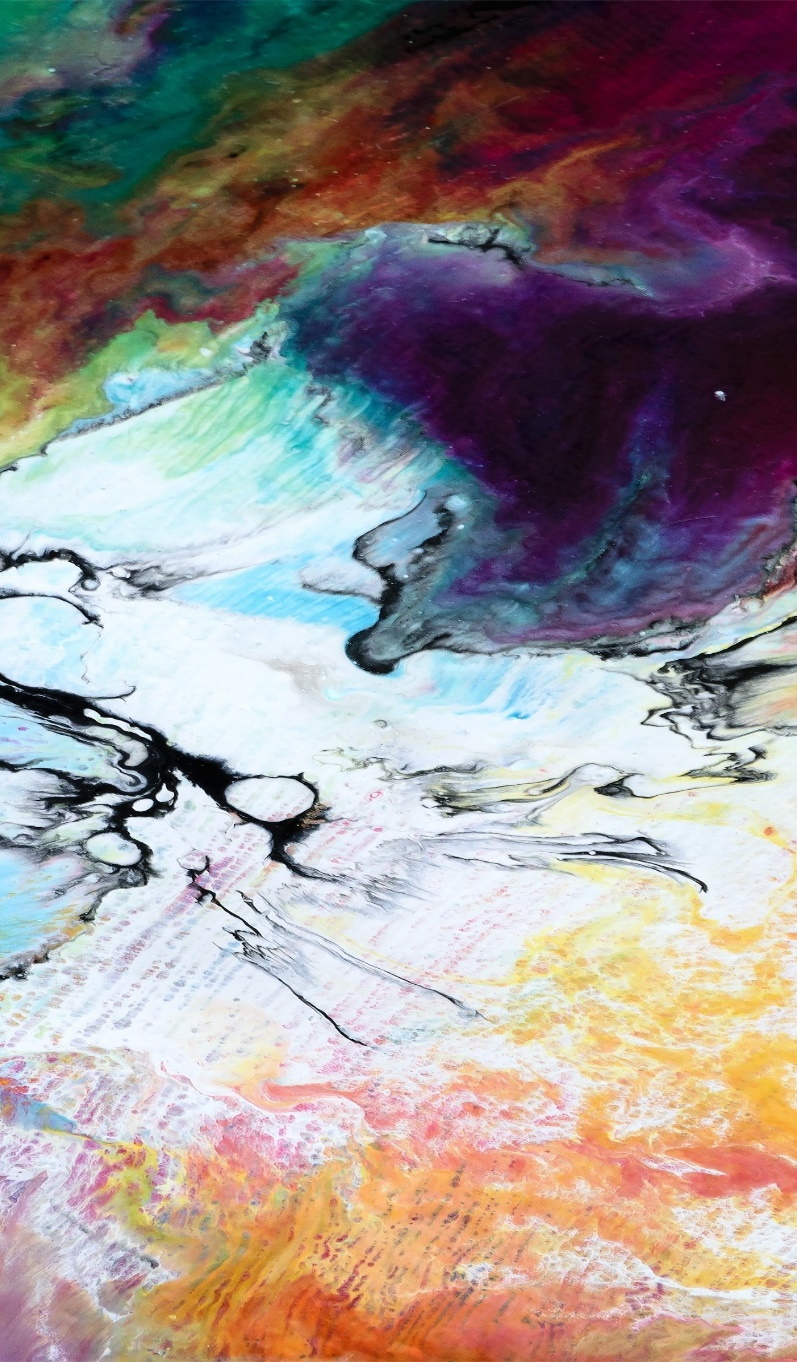 A teacher talks about his/her sexual experiences as part of a lesson
Send it to the Title IX Coordinator
An employee swats a student on the rump with a rolled-up magazine
Send it to the Title IX Coordinator
A science teacher buys a telescope for a student and gazes at the stars in the student’s back yard
Send it to the Title IX Coordinator
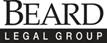 Copyright 2020, Levin Legal Group, P.C. and Beard Legal Group
232
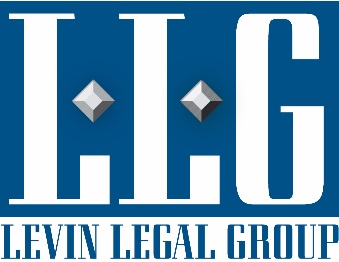 Intake Process—one school; two systems--Deciding which track to Go down--Examples
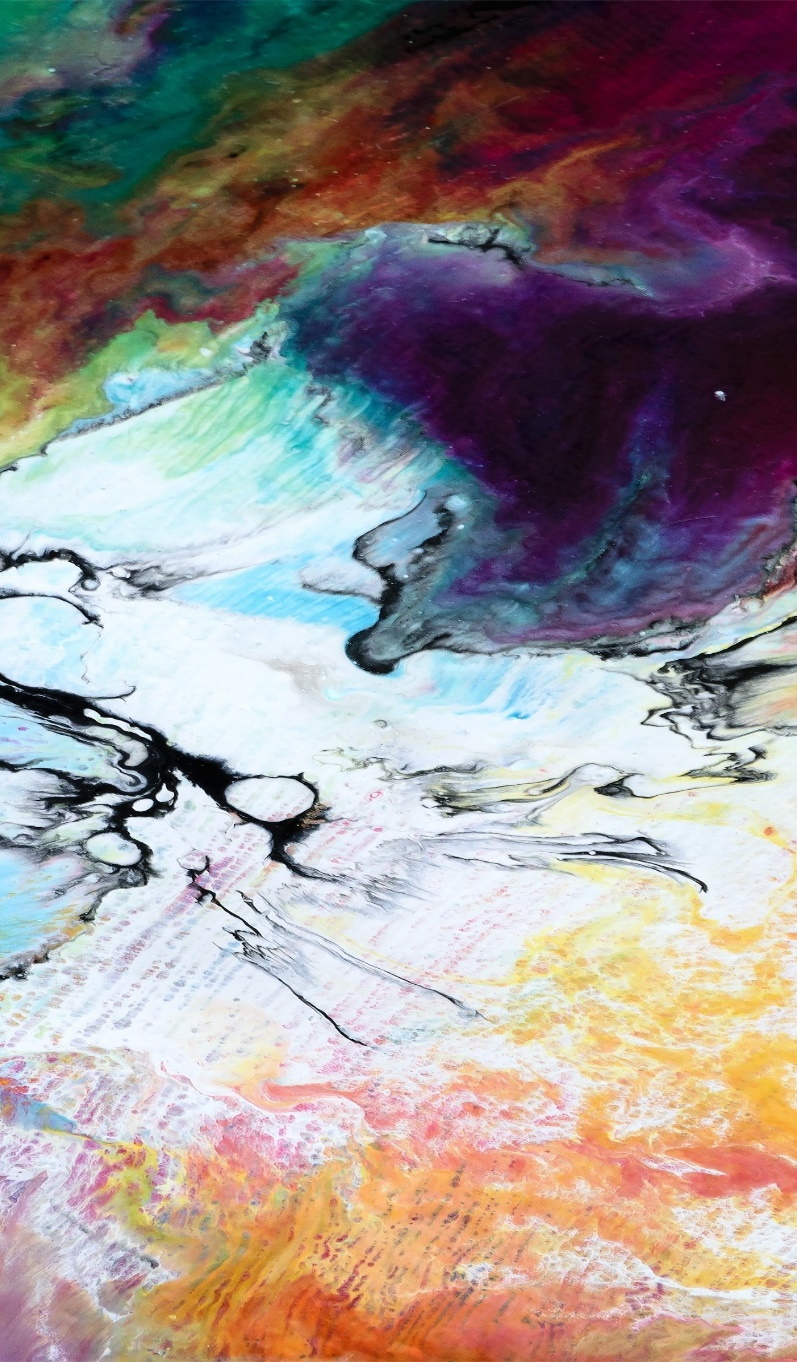 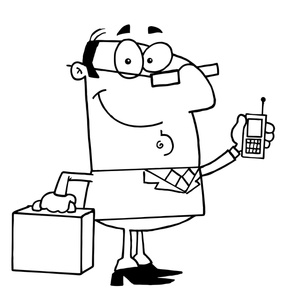 The examples are infinite—be on the lookout to recognize when you must refer the matter to the Title IX Coordinator!
If in doubt—refer it!
When you have referred it, stop your usual process until told otherwise by the Title IX Coordinator
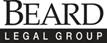 Copyright 2020, Levin Legal Group, P.C. and Beard Legal Group
233
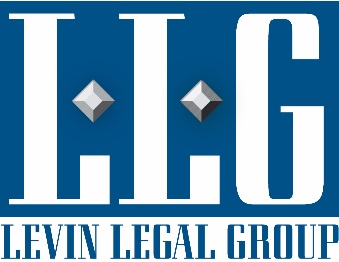 Intake Process—one school; two systems--Deciding which track to Go down--Examples
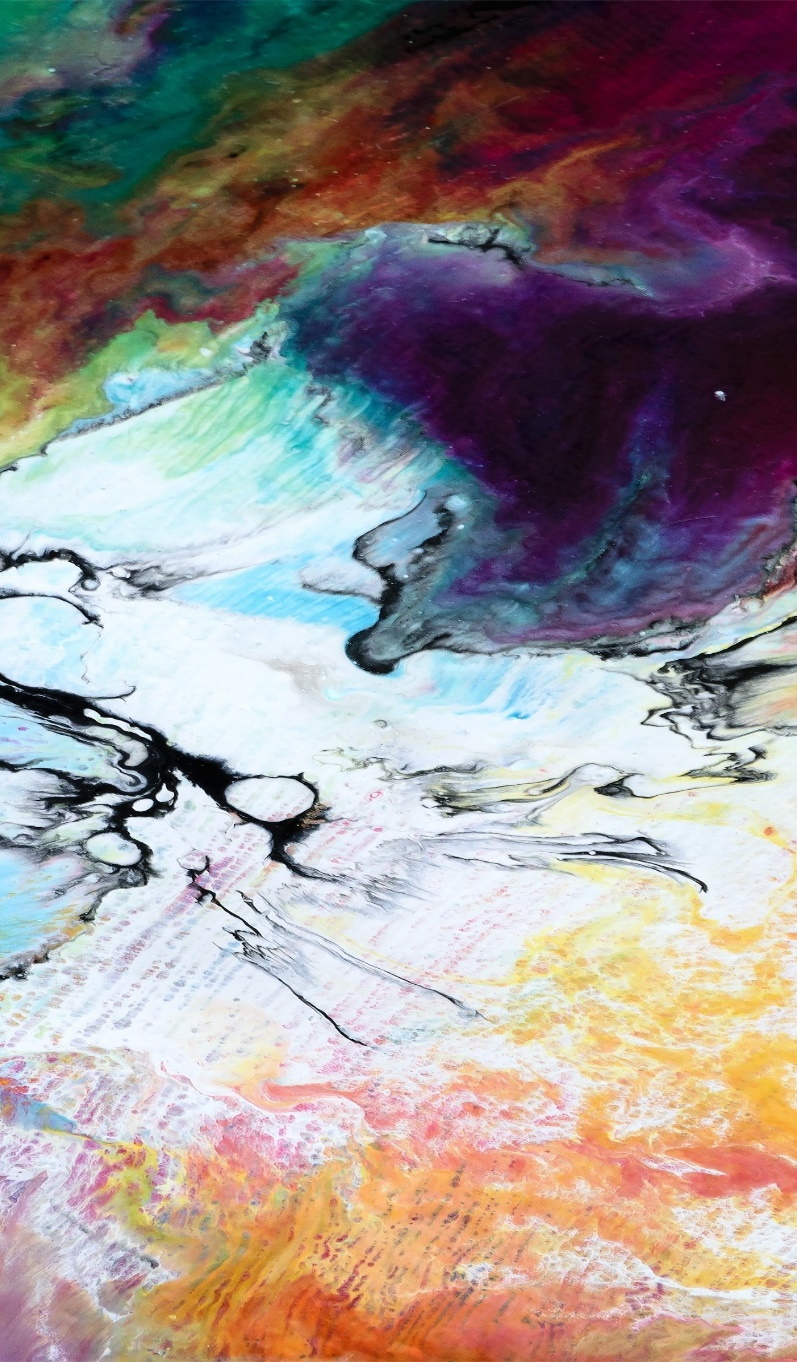 The Title IX Coordinator will act as the signalman in determining whether to proceed down Track 2 (the Title IX track) or whether, when and how to return the matter to Track 1 (the usual disciplinary procedures)
Whether, when and how is based upon both substantive law and procedural law.
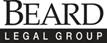 Copyright 2020, Levin Legal Group, P.C. and Beard Legal Group
234
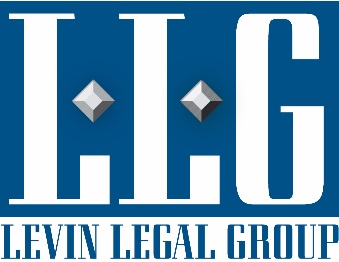 one school; two systems—Getting off Track 2—the Substantive Rules
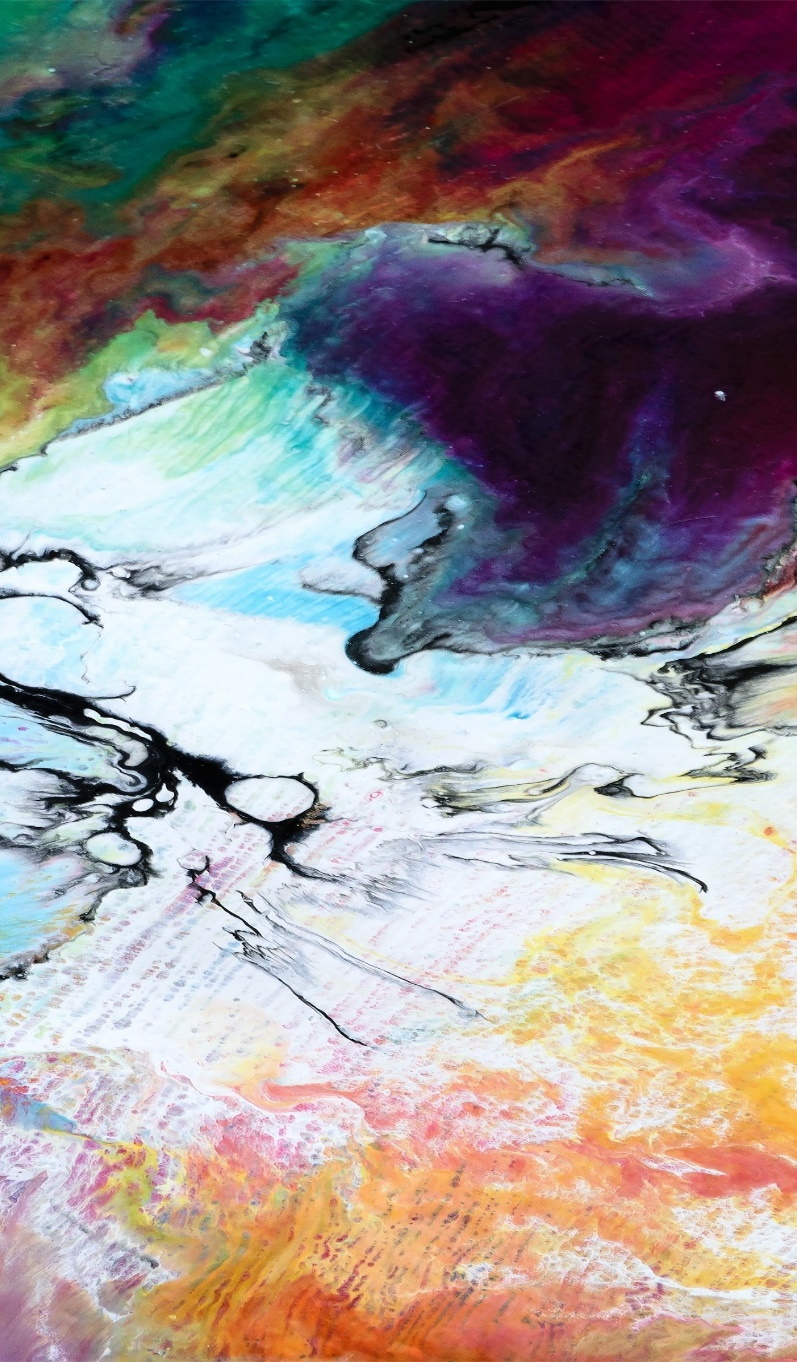 After initial interviews, including interviews of the alleged victim, Title IX Coordinator concludes that the conduct, if true:
Do not meet the definition of “sexual harassment”;
Did not occur within the school’s program or activity;
Did not occur to a person within the United States
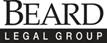 Copyright 2020, Levin Legal Group, P.C. and Beard Legal Group
235
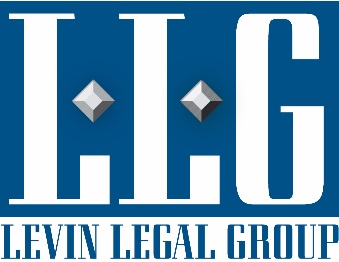 one school; two systems—Getting off Track 2—the Substantive Rules—Not “sexual Harassment”
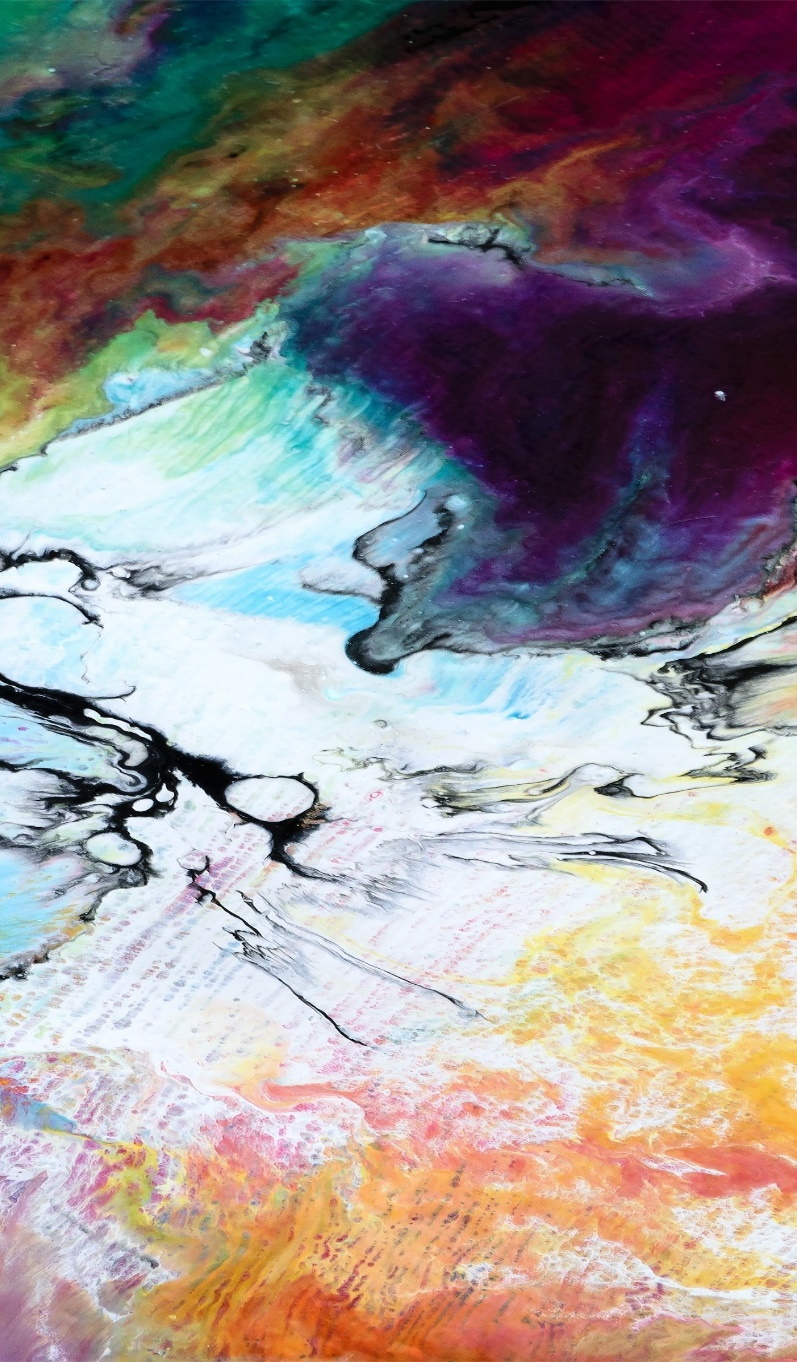 Conduct wasn’t “sexual” in nature, objectively determined;
Conduct was not objectively “severe, pervasive and objectively offensive”;
Conduct was “welcomed” by the alleged victim(s); . . .
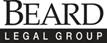 Copyright 2020, Levin Legal Group, P.C. and Beard Legal Group
236
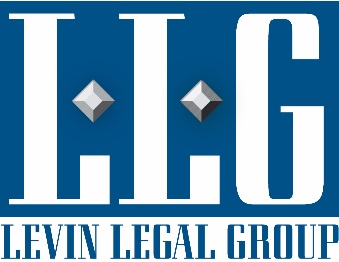 one school; two systems—Getting off Track 2—the Substantive Rules—Not “sexual Harassment”
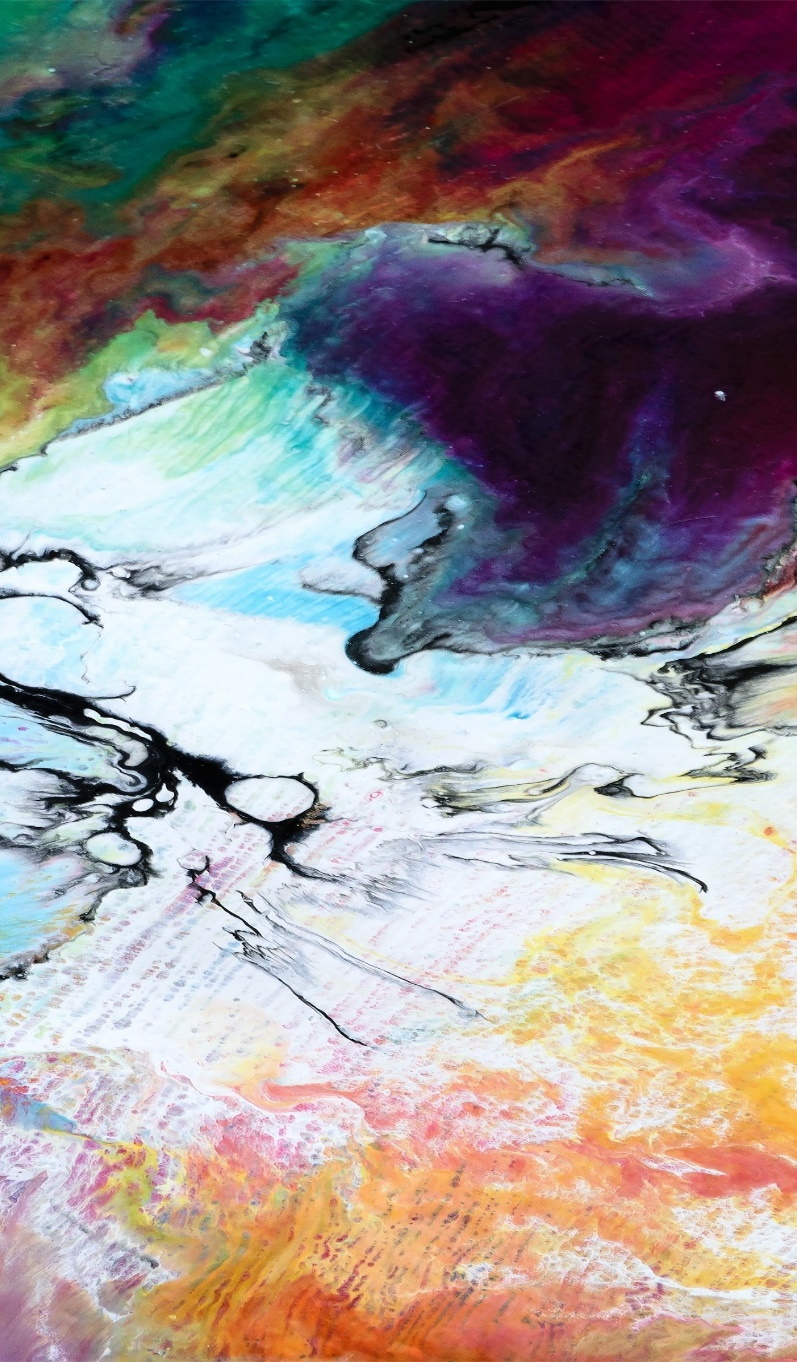 Conduct did not deny alleged victim(s) equal access to school’s program or activity;
Conduct did not meet the elements of the crimes enumerated in subsection (3) of the definition;
There were no elements of “quid pro quo”.
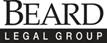 Copyright 2020, Levin Legal Group, P.C. and Beard Legal Group
237
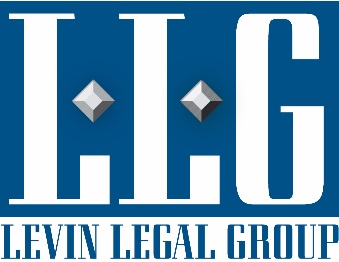 one school; two systems—Getting off Track 2—the Substantive Rules—Not a School program or activity
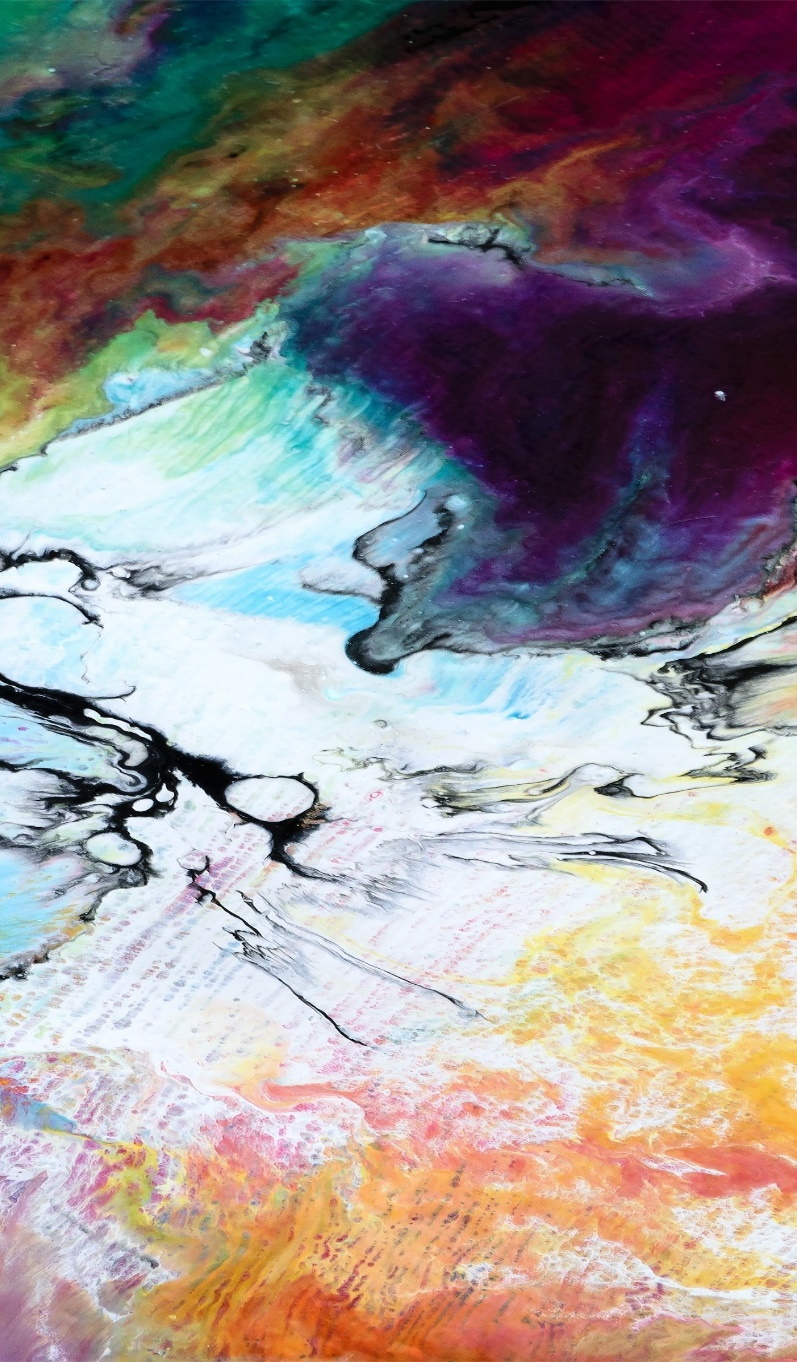 Usually not an issue, but consider:
Foreign travel sponsored by a foreign language teacher?
Summer sports camp sponsored by a team coach?
Activities sponsored by a booster club?
Student-on-student online sexual harassment published out of school, but accessed at school?
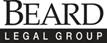 Copyright 2020, Levin Legal Group, P.C. and Beard Legal Group
238
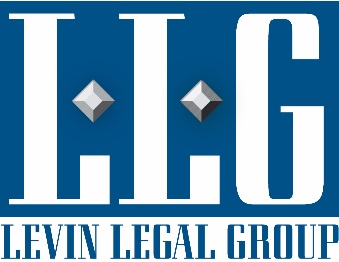 one school; two systems—Getting off Track 2—the Substantive Rules—Not in the United States
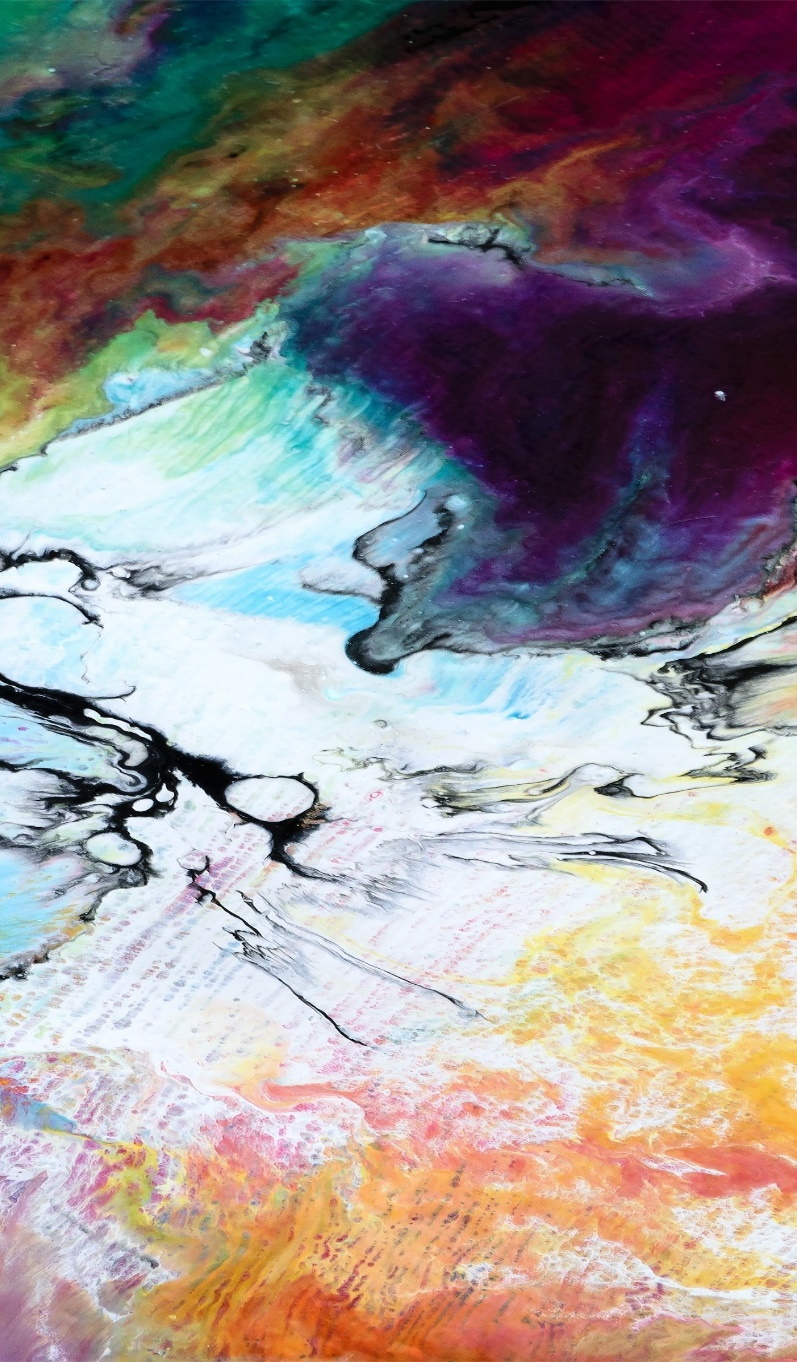 The sexual harassment occurs in a foreign country during a school trip.
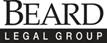 Copyright 2020, Levin Legal Group, P.C. and Beard Legal Group
239
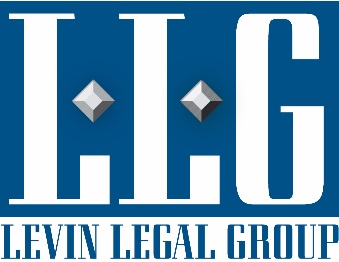 one school; two systems—when the two tracks merge: Emergency Removal of Student
Track 2: Title IX Regulations allow removing a respondent “on an emergency basis” provided:
 there is an “individualized safety and risk analysis”
Respondent is provided with notice and opportunity to challenge removal;
But . . .
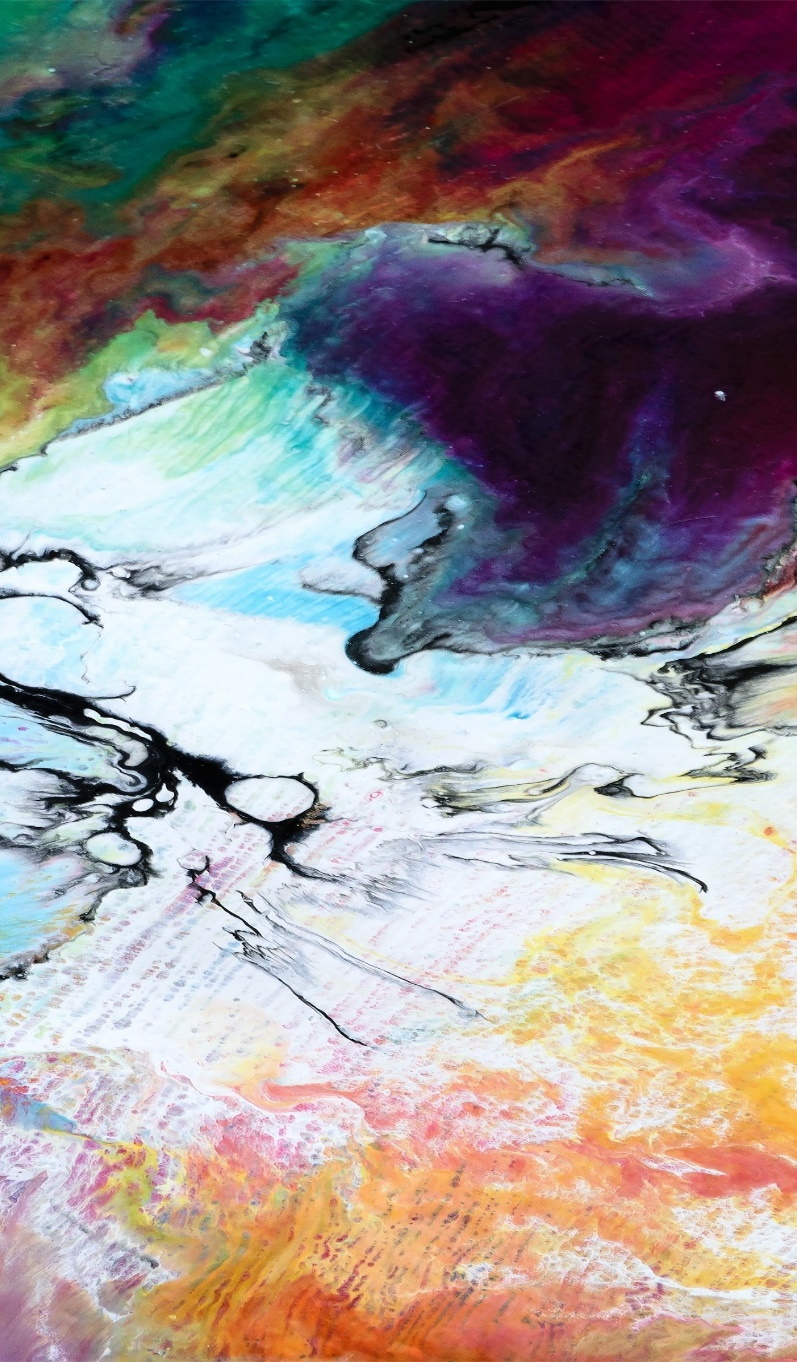 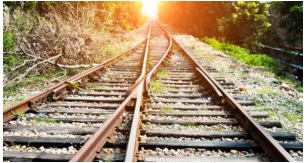 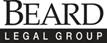 Copyright 2020, Levin Legal Group, P.C. and Beard Legal Group
240
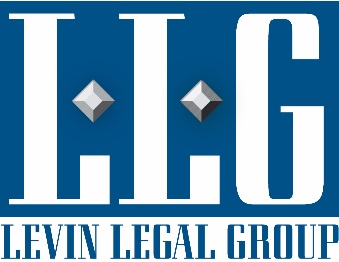 one school; two systems—when the two tracks merge: Emergency Removal of Student
Track 1: Before emergency removal,  Student respondent entitled to:
Student must be given rights under IDEA if applicable;
“Informal hearing” and “formal hearing” under 22 Pa. Code, §12.8
School board hearing under School Code and Local Agency Law if removal is for more than 10 days
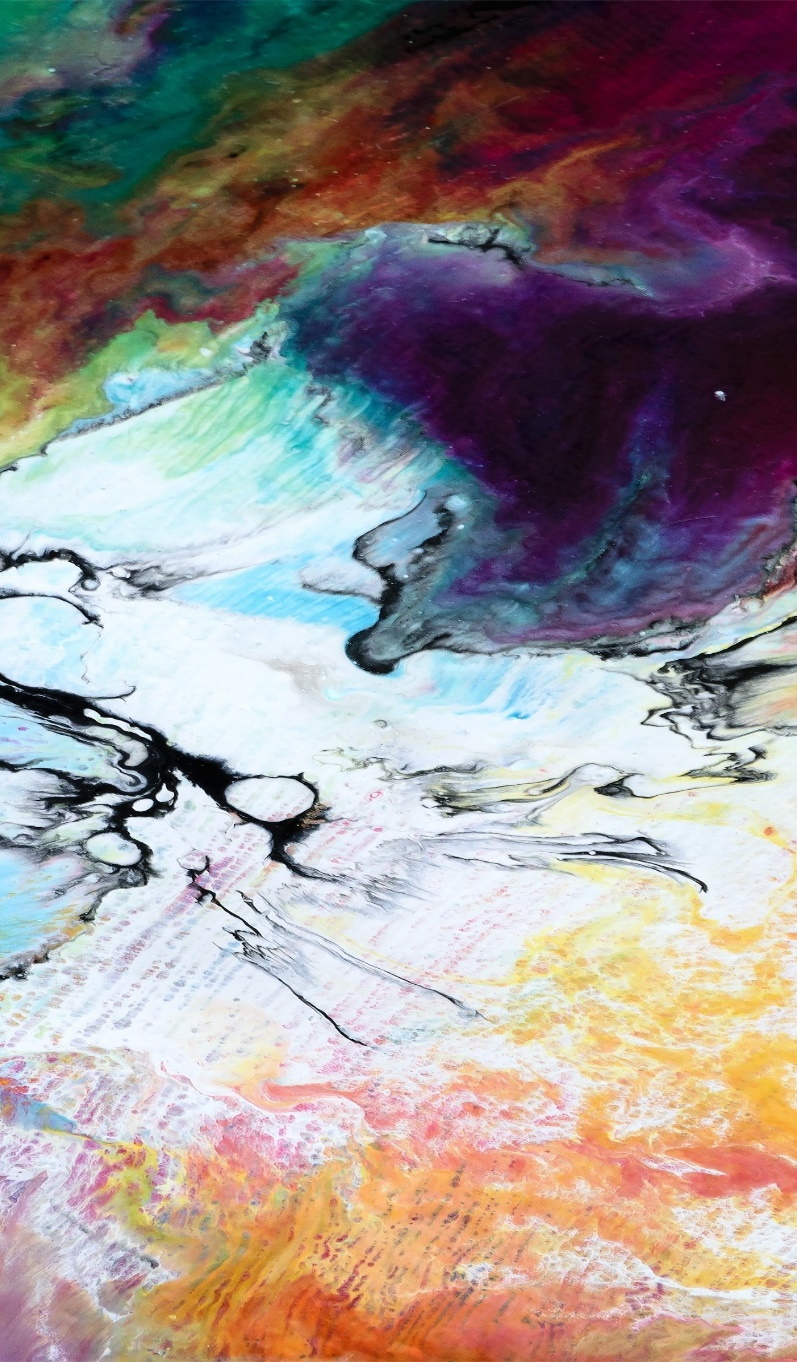 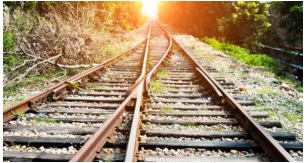 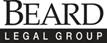 Copyright 2020, Levin Legal Group, P.C. and Beard Legal Group
241
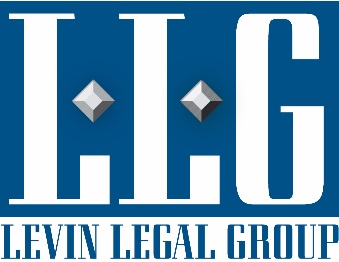 one school; two systems—when the two tracks merge: Administrative Leave of Employee
Track 1: 
Administrative leave with pay generally does not require any prior process;
If school contemplates an administrative leave without pay, informal hearing is required that meets standards of Cleveland Bd. of Educ. v. Loudermill, 470 U.S. 532 (1985);
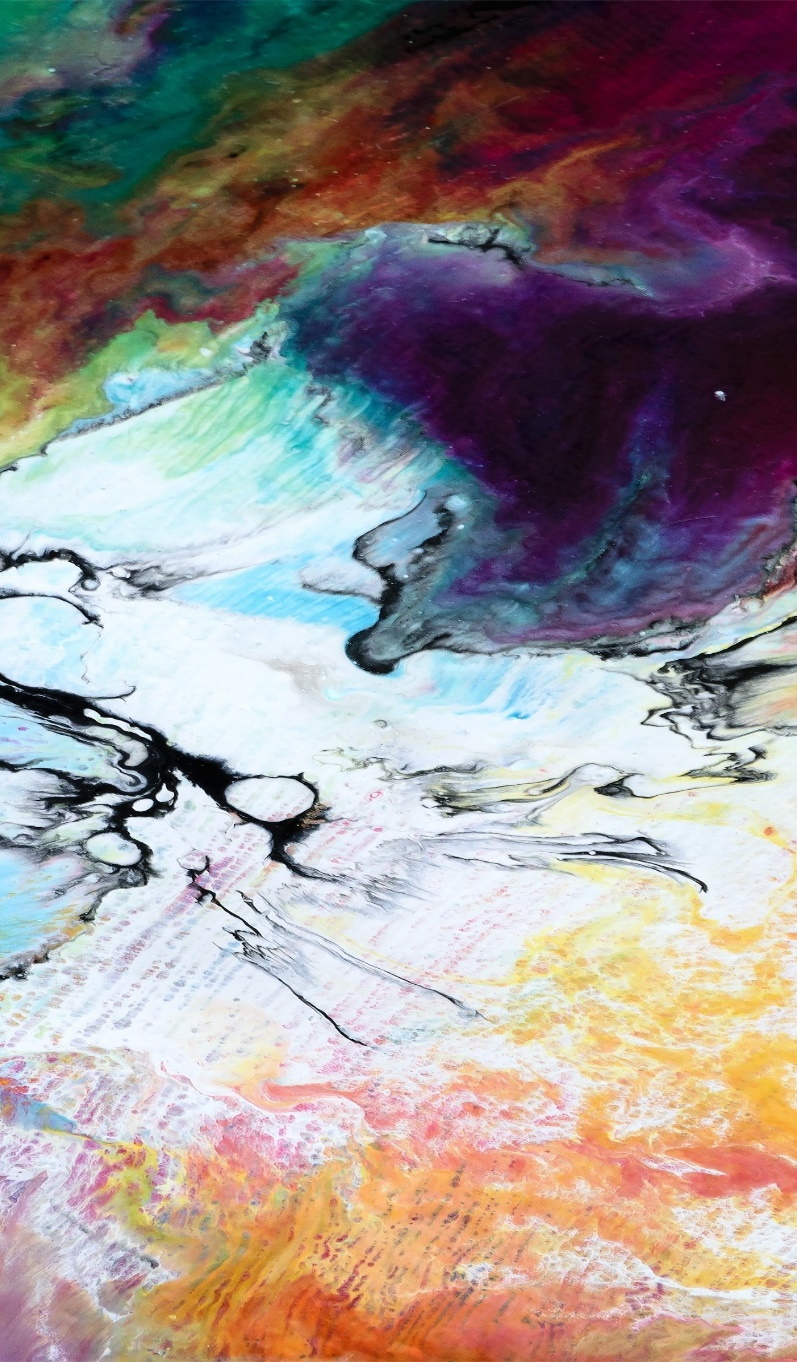 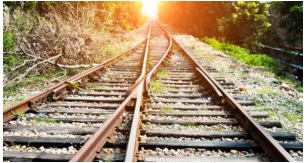 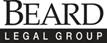 Copyright 2020, Levin Legal Group, P.C. and Beard Legal Group
242
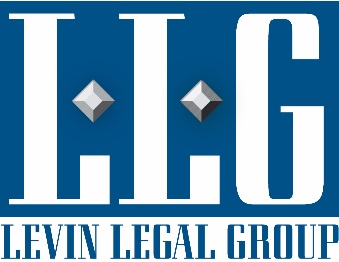 one school; two systems—when the two tracks merge: Administrative Leave of Employee
Track 1: 
Collective bargaining agreements or individual employment agreements sometimes contain provisions requiring prior notice or other process in addition to “due process”
If administrative leave without pay is decided upon, it cannot be for “sexual harassment” until the entire grievance process has been completed—i.e., track 2
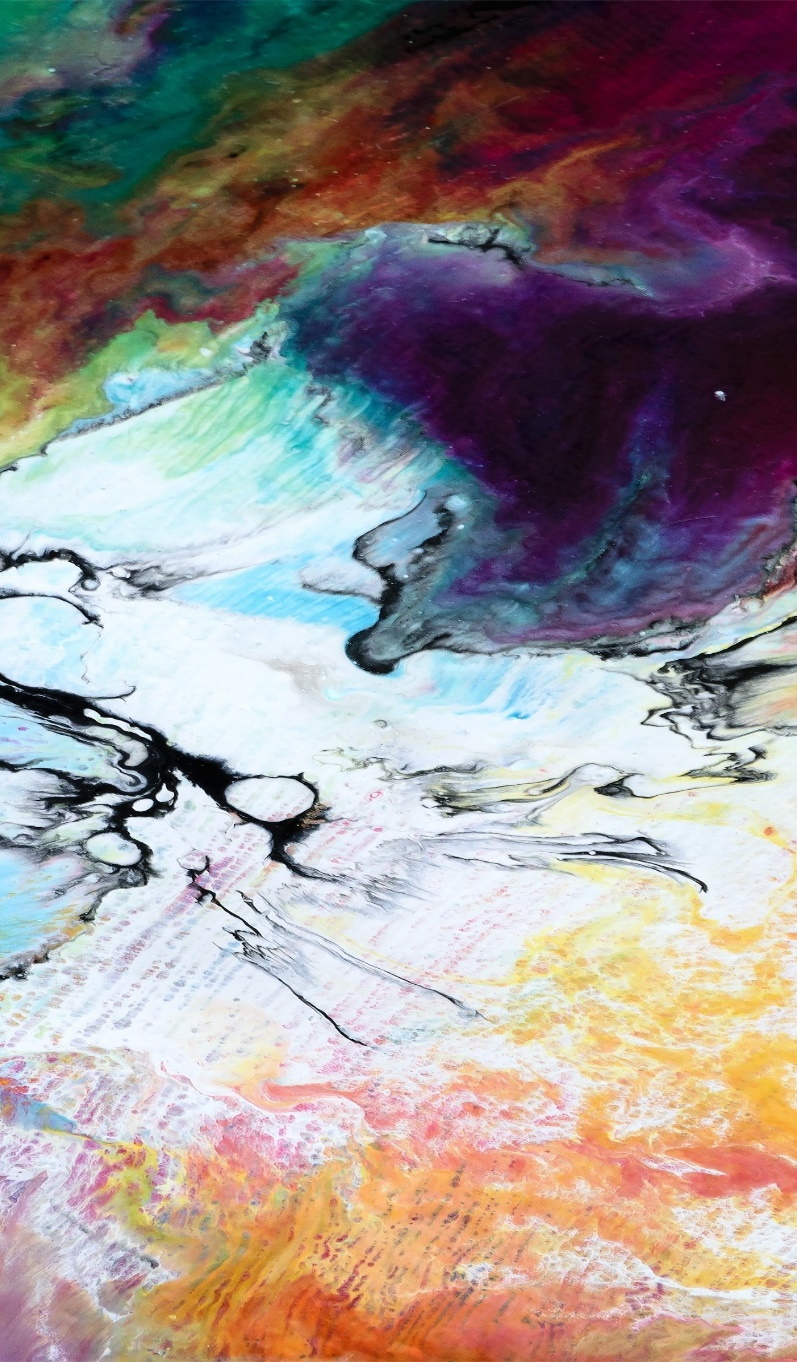 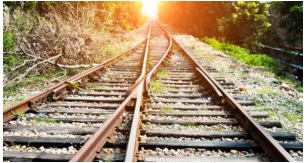 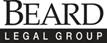 Copyright 2020, Levin Legal Group, P.C. and Beard Legal Group
243
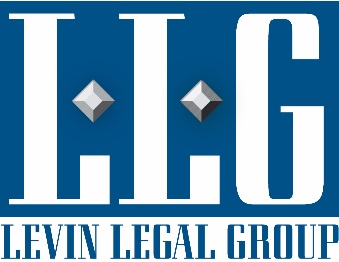 No Contact Orders
Among the permissible “supportive measures” are “mutual restrictions on contact between the parties” 34 C.C.R. §106.30(a).
This is not retaliation;
This treats both parties equally.
Note: the definition of “mutual restrictions” seems to be inconsistent with 34 C.F.R. §106.44 that speaks to offering supportive measures to a complainant—not a respondent.
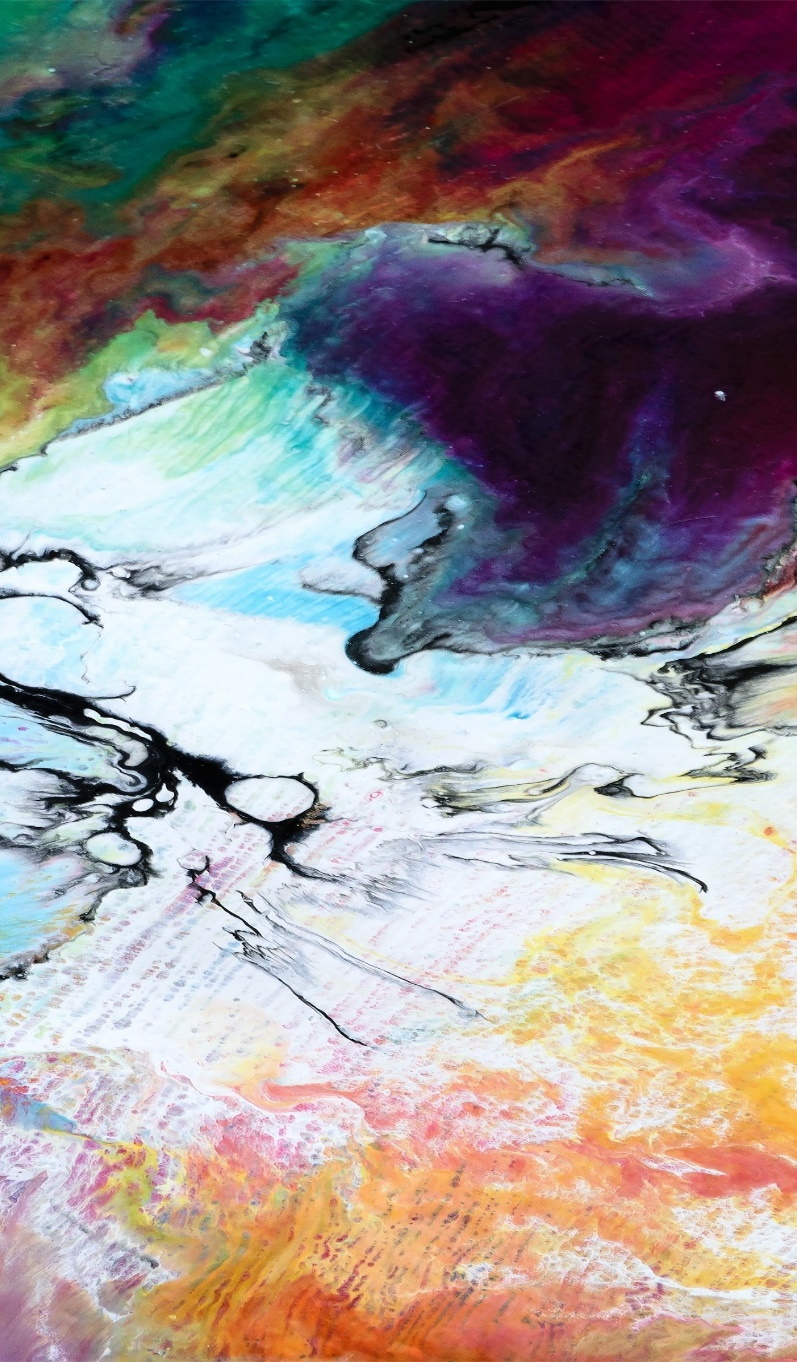 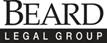 Copyright 2020, Levin Legal Group, P.C. and Beard Legal Group
244
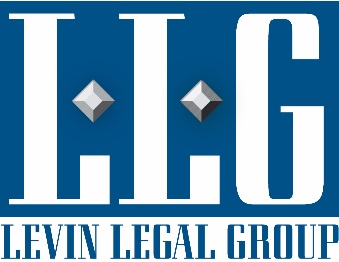 No contact imposed only on one party?
It is questionable whether a “no contact” order can be imposed on only one of the parties—there are arguments pro and con
Pro Argument: If you can have an emergency removal of a student, or an administrative leave of an employee, surely you can have a less drastic measure
Con Argument: A restriction of contact by only one of the parties is not authorized while you are on the Title IX track
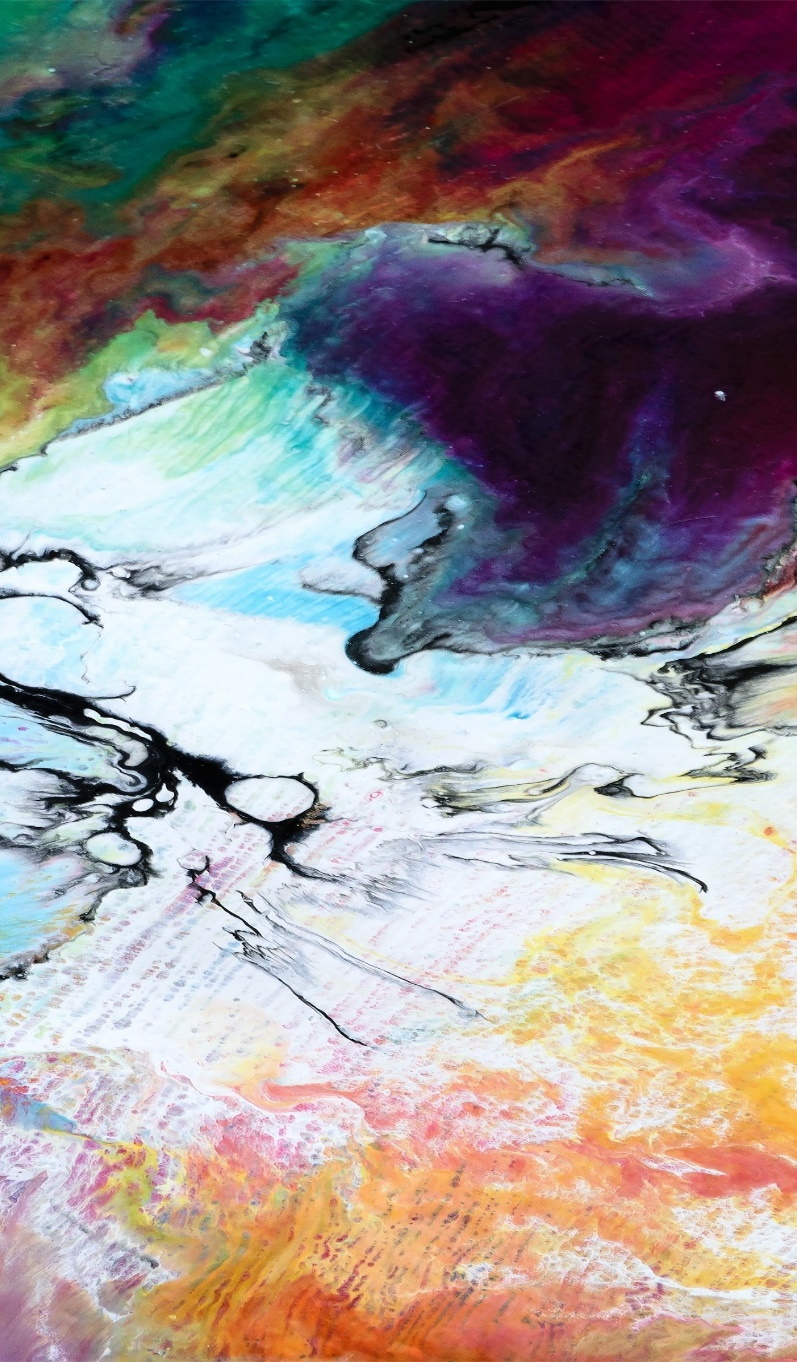 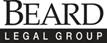 Copyright 2020, Levin Legal Group, P.C. and Beard Legal Group
245
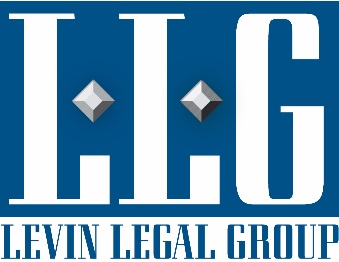 We leave you with a pictorial representation of what we endeavored to teach you today—to follow the right track!
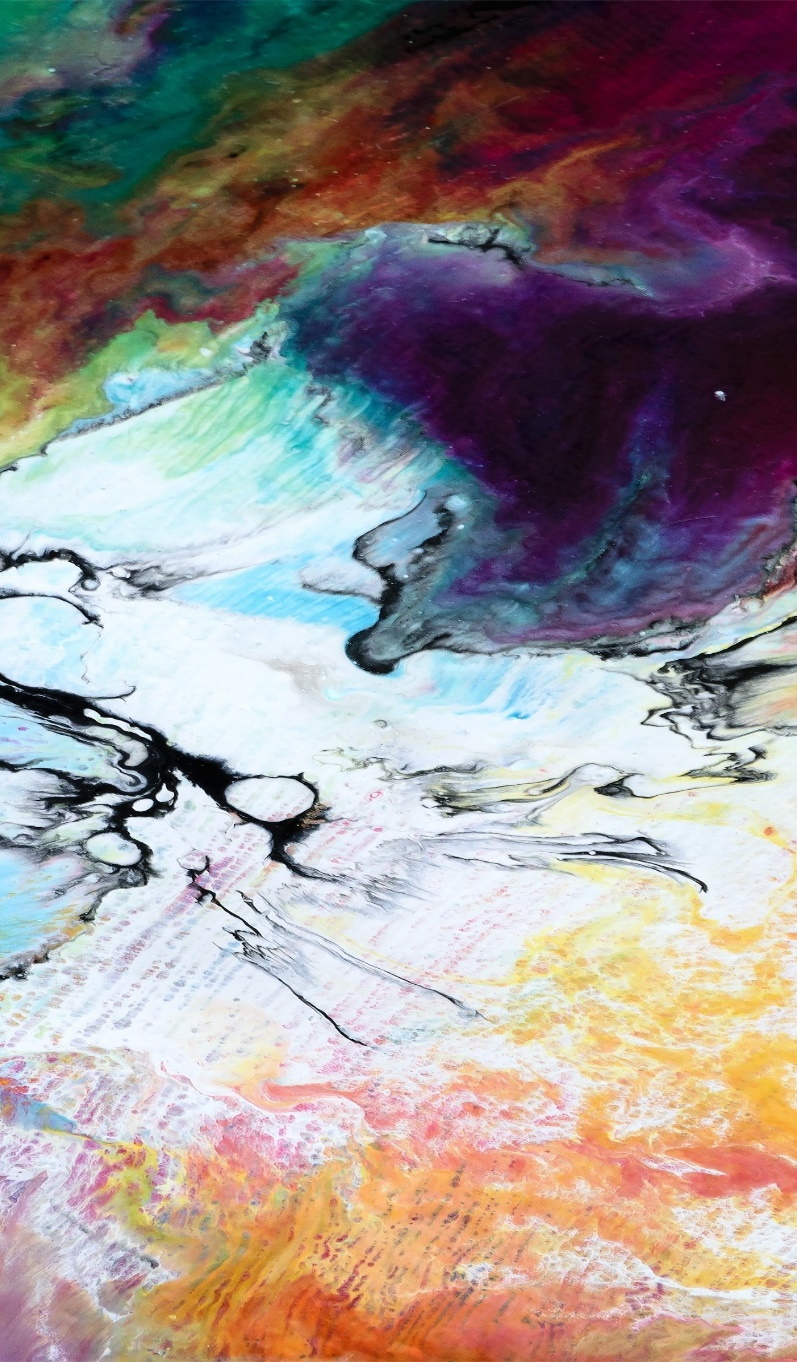 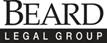 Copyright 2020, Levin Legal Group, P.C. and Beard Legal Group
246
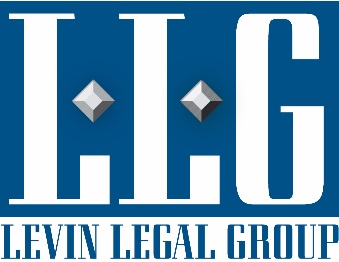 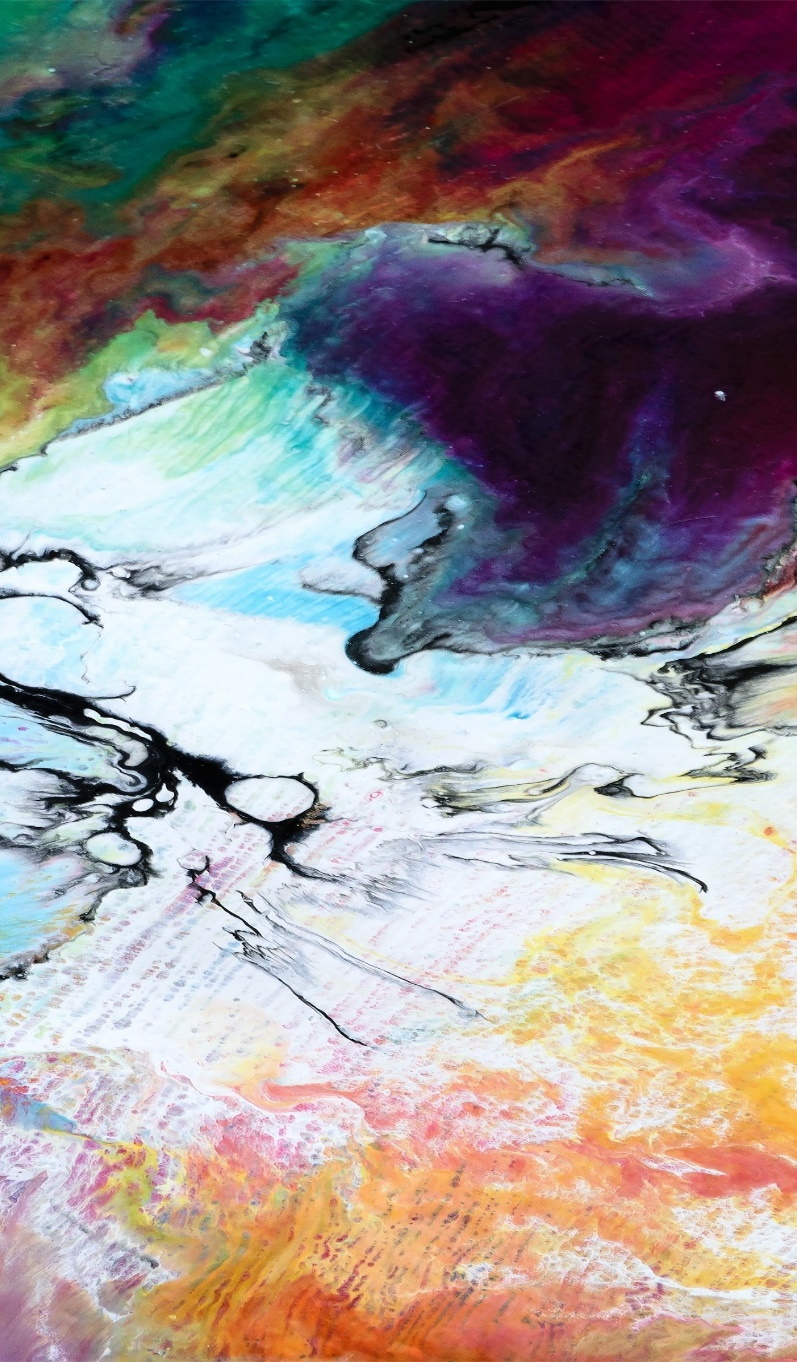 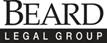 Copyright 2020, Levin Legal Group, P.C. and Beard Legal Group
247
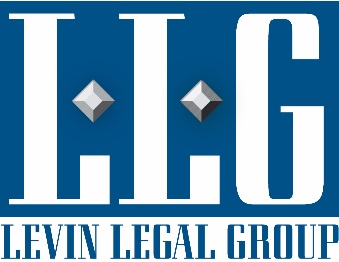 FIRST UP CONSULTANTS
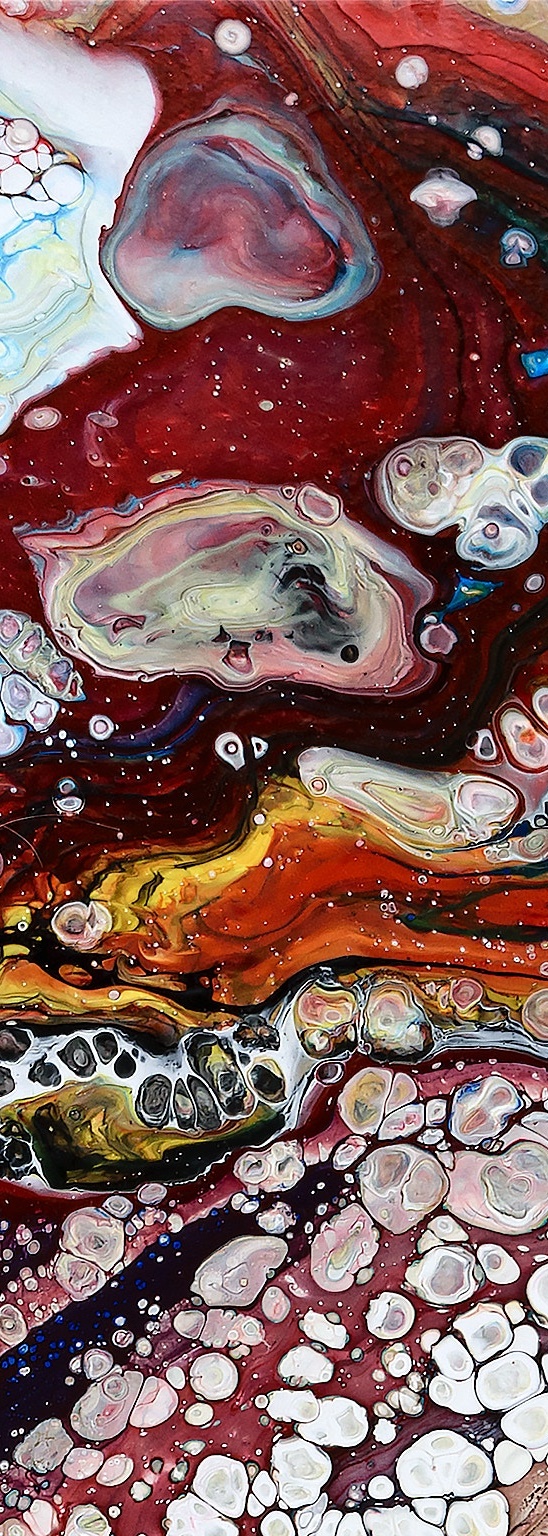 THANK YOU and stay safe!
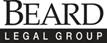 248